Изготовление модели 
Торта из бумаги 
на основе разверток.
Применение модели 
торта в математике
 при повторении
Подготовили
Учителя ГОУ ЛНР «Брянковская СШ №1»
Хмылова А.А., Луковка Н.К., Синица Т.И.
На первом уроке 
вы научитесь изготавливать
Модель торта с помощью разверток.
На втором уроке 
вы будете использовать развертки 
для повторения тем «Окружность» и
«Обыкновенная дробь»
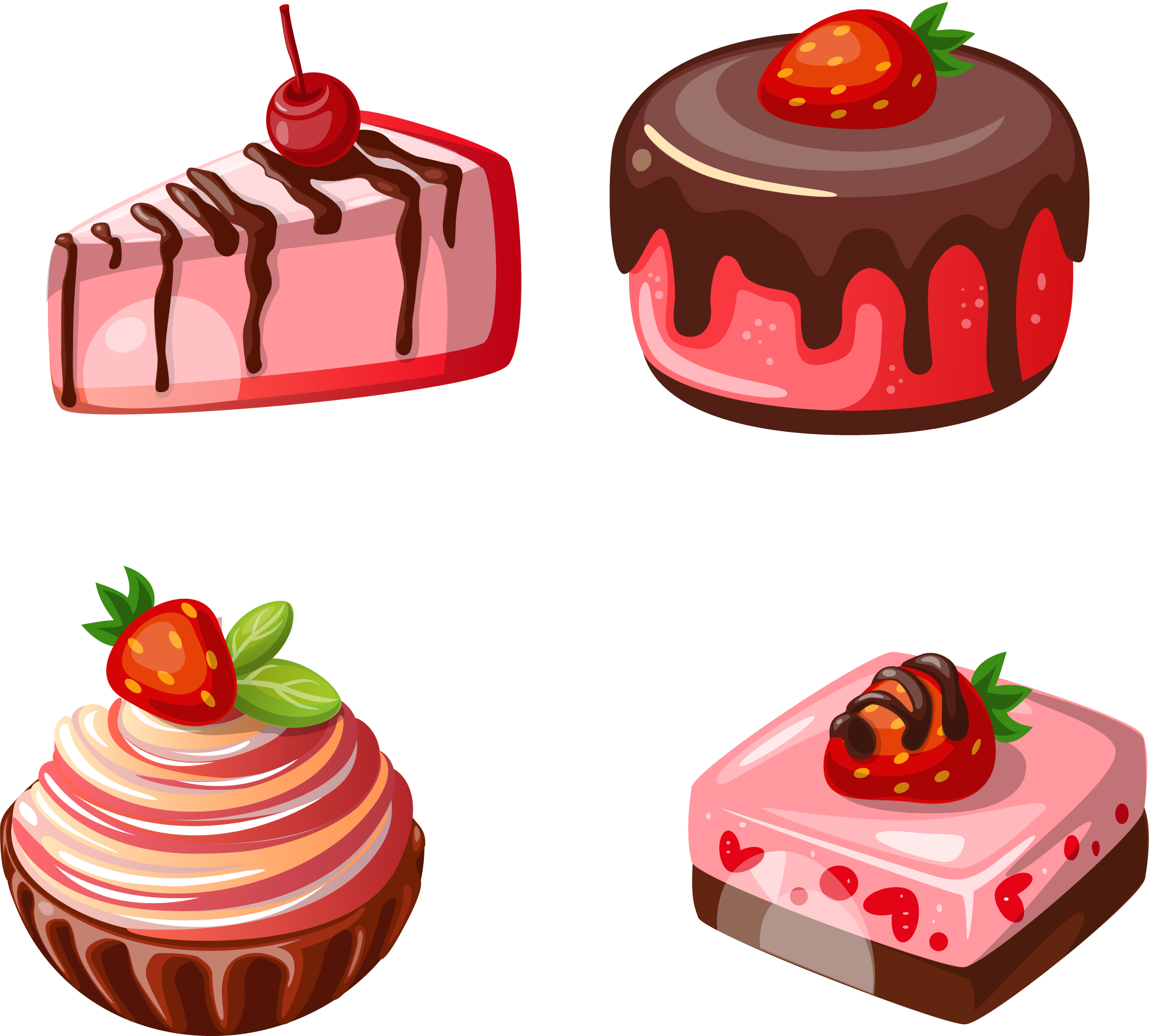 Первый урок.

Изготовление модели торта.
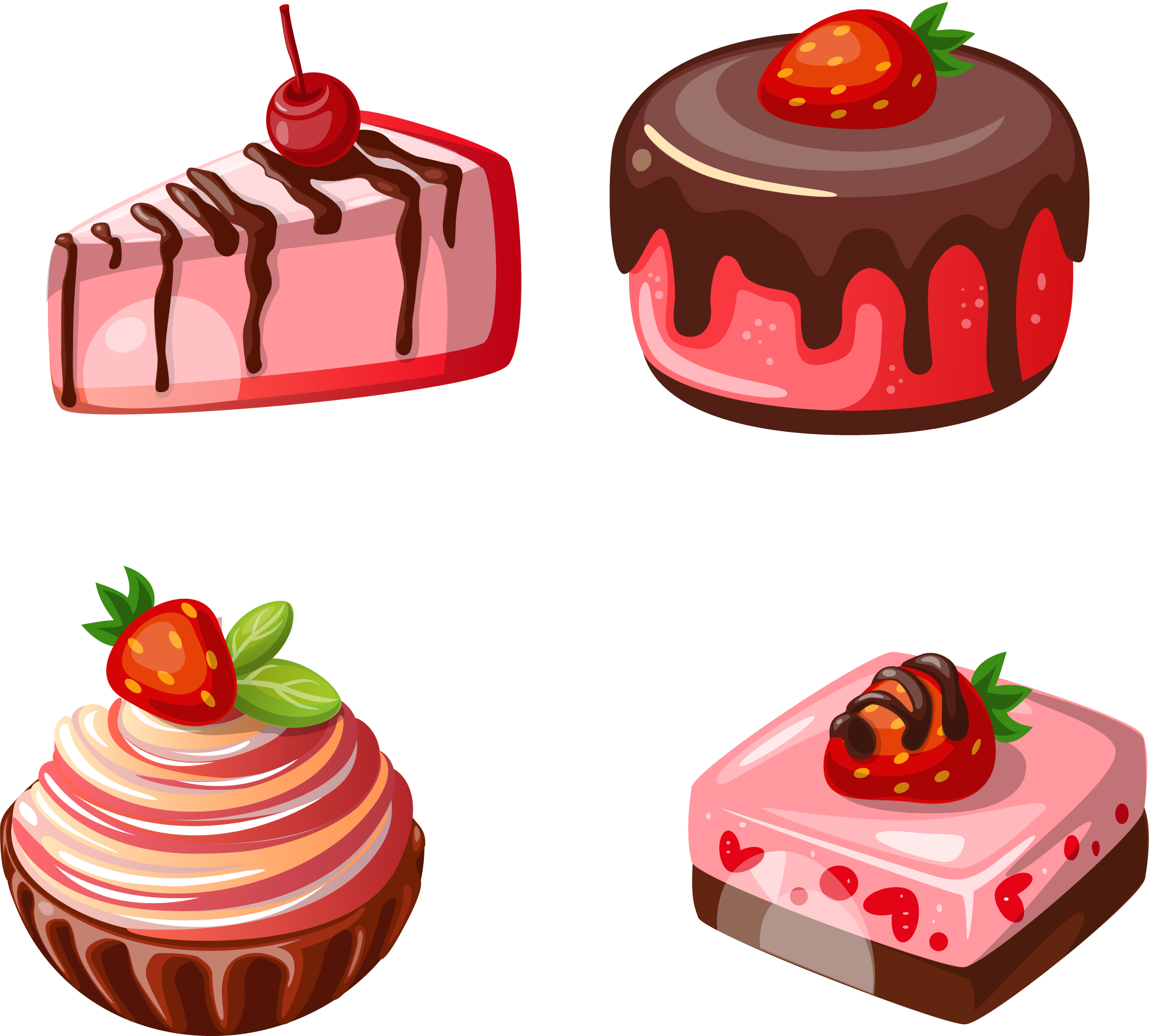 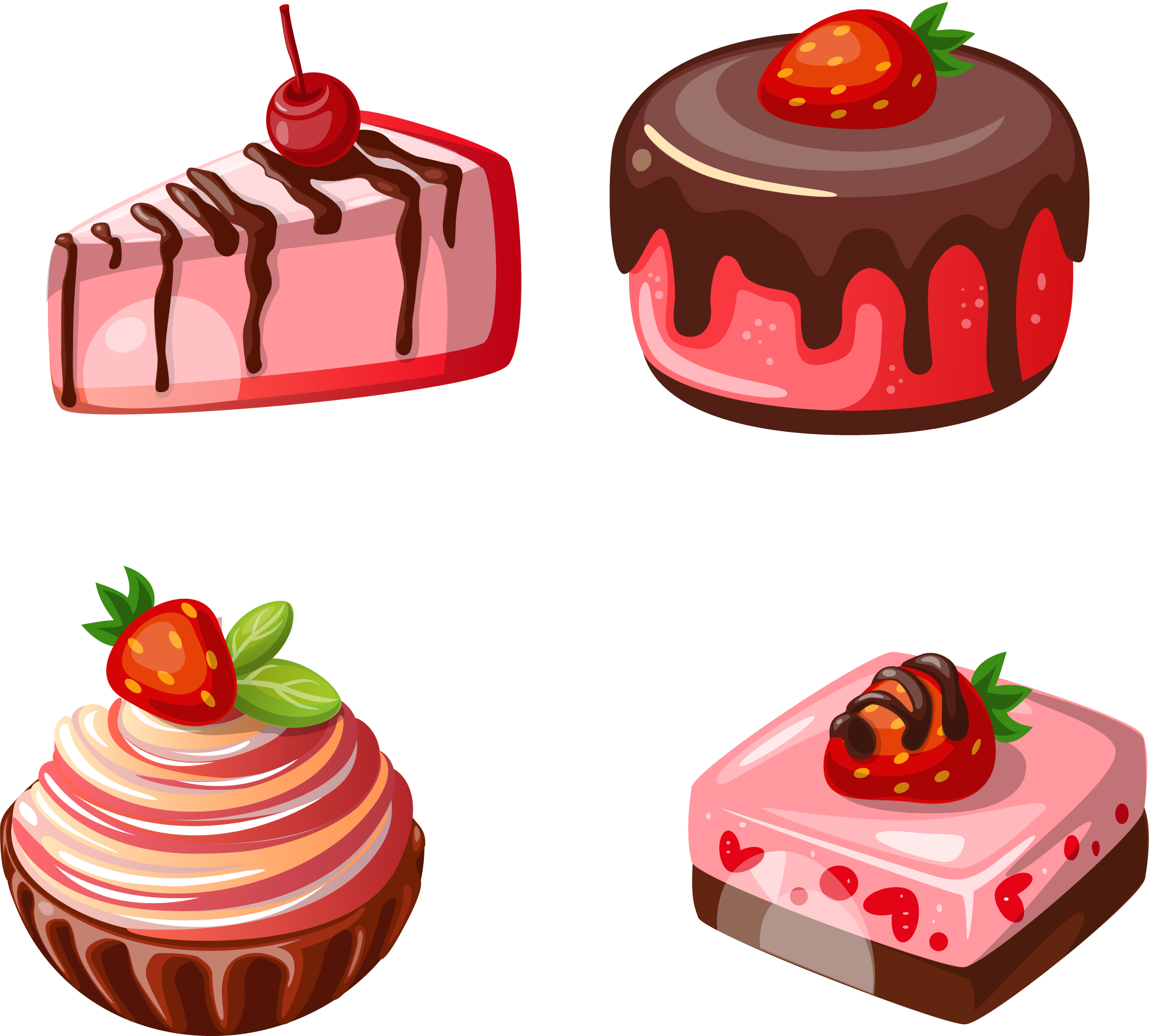 Изготовление кусочка торта

На понадобится:
Шаблон кусочка торта на плотной бумаге;
Ножницы;
Клей;
Ручка со стержнем без чернил, остро заточенный карандаш или шило;
Лента, цветы и бабочки из бумаги (для украшения).
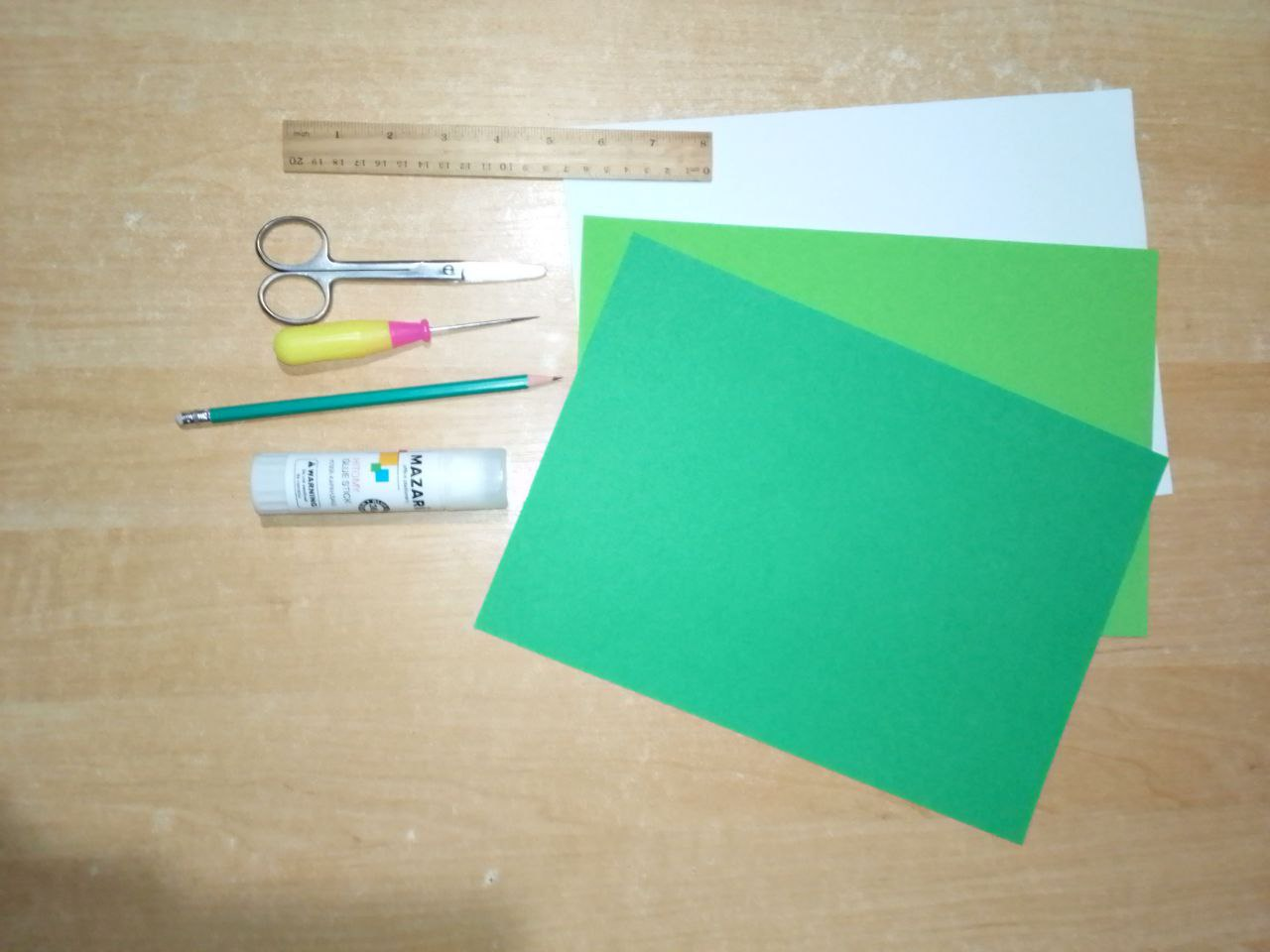 Изготовление кусочка торта

Возьмите шаблон.
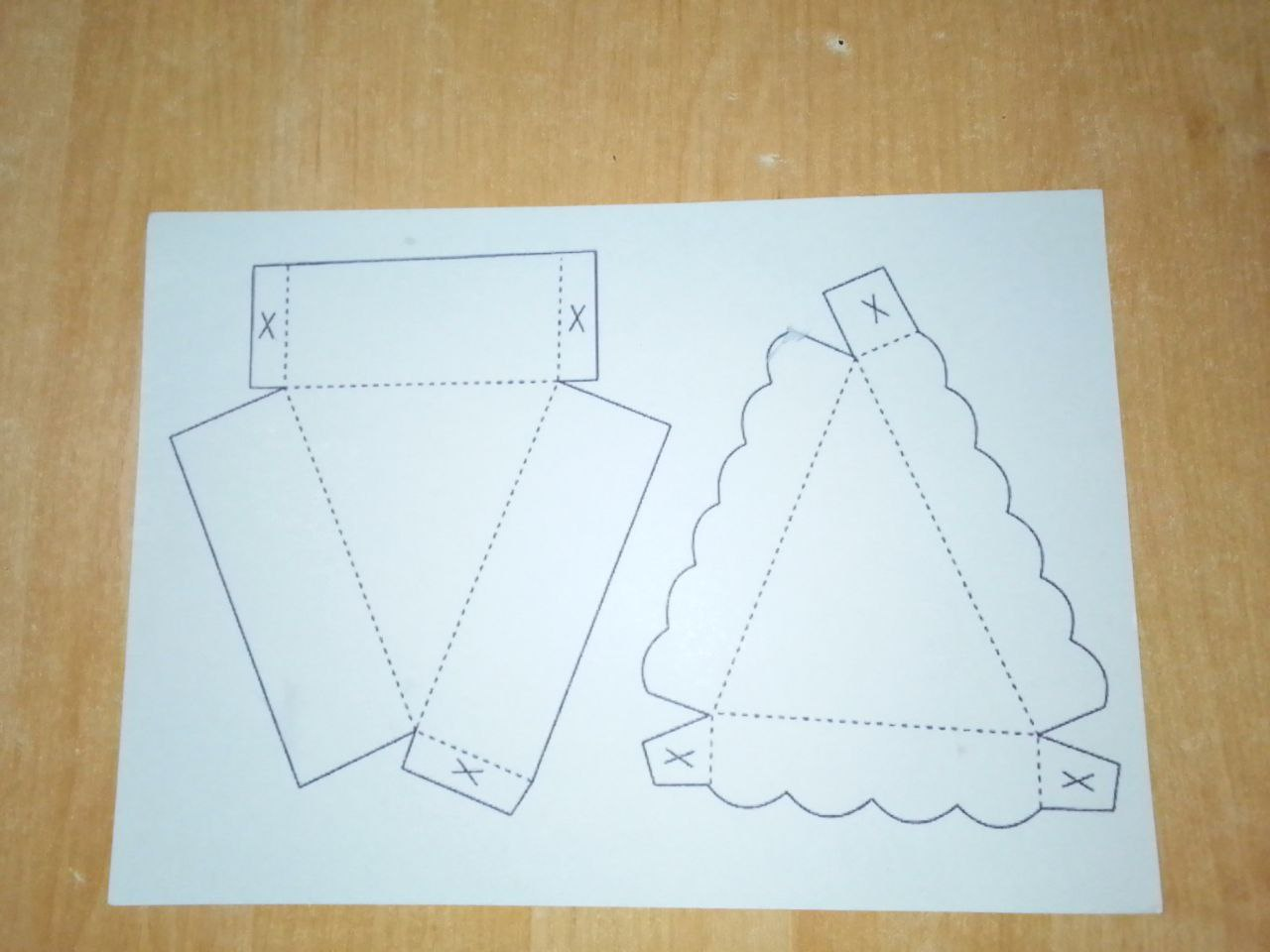 Изготовление кусочка торта

2. Ручкой со стержнем без чернил, карандашом или шилом прочертите все линии сгиба (выделены на рисунке).

Делаем это для того, чтобы легче было согнуть по линиям сгиба.
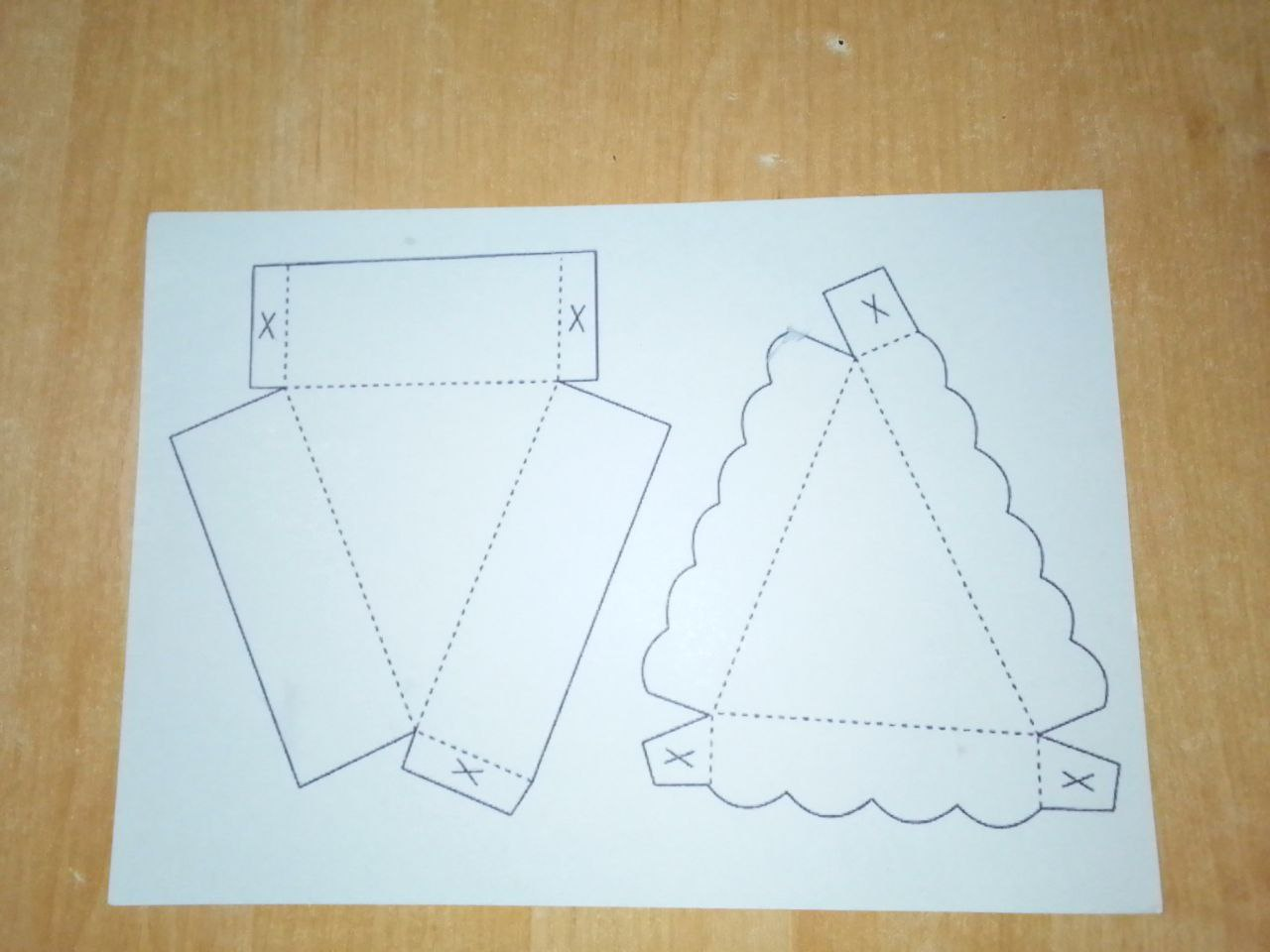 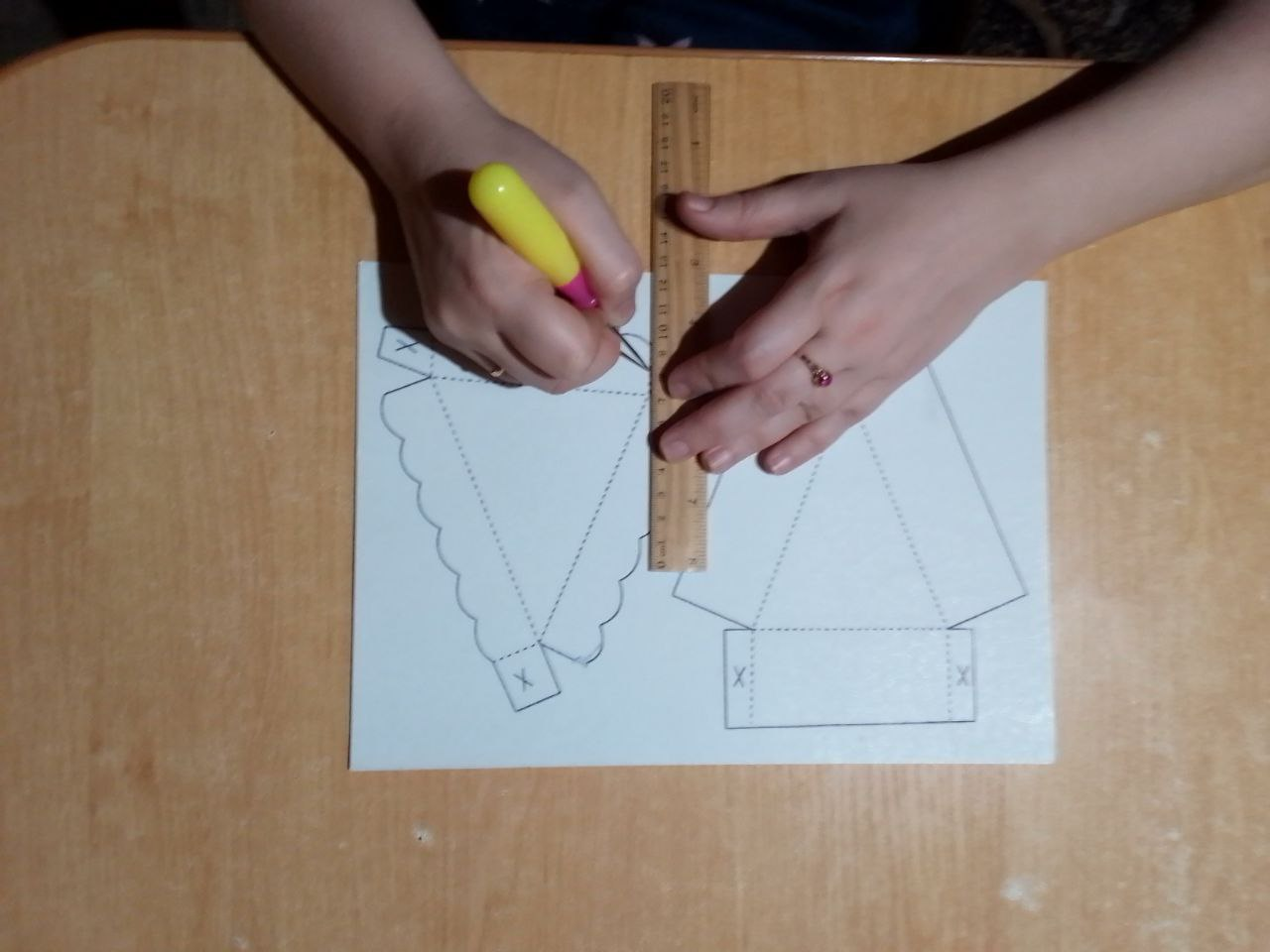 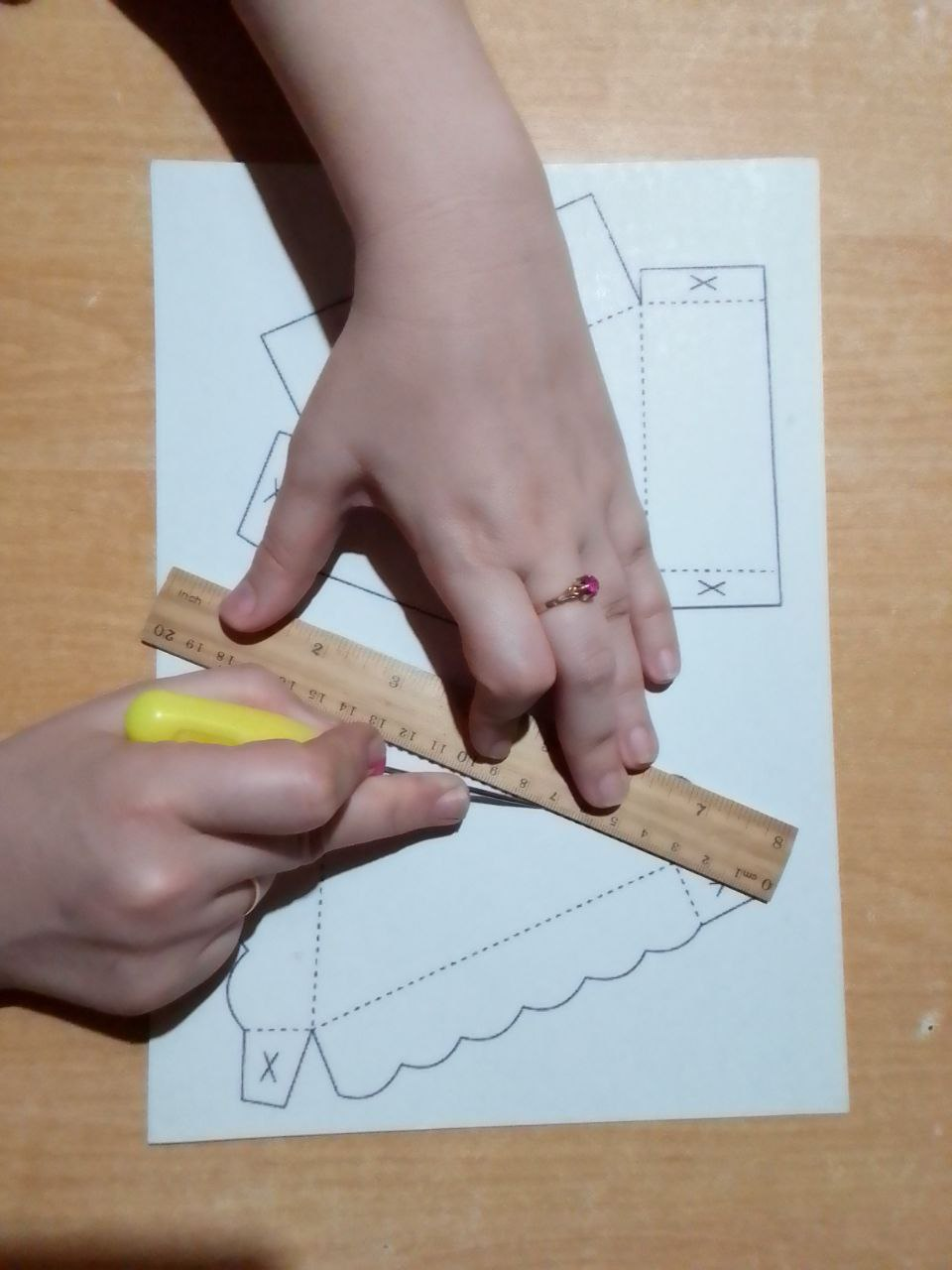 Изготовление кусочка торта

3. Вырезаем наш шаблон по контуру.

При вырезании будьте внимательны и аккуратны. Чем ровнее будет вырезанная модель, тем ровнее и аккуратнее конечный результат.
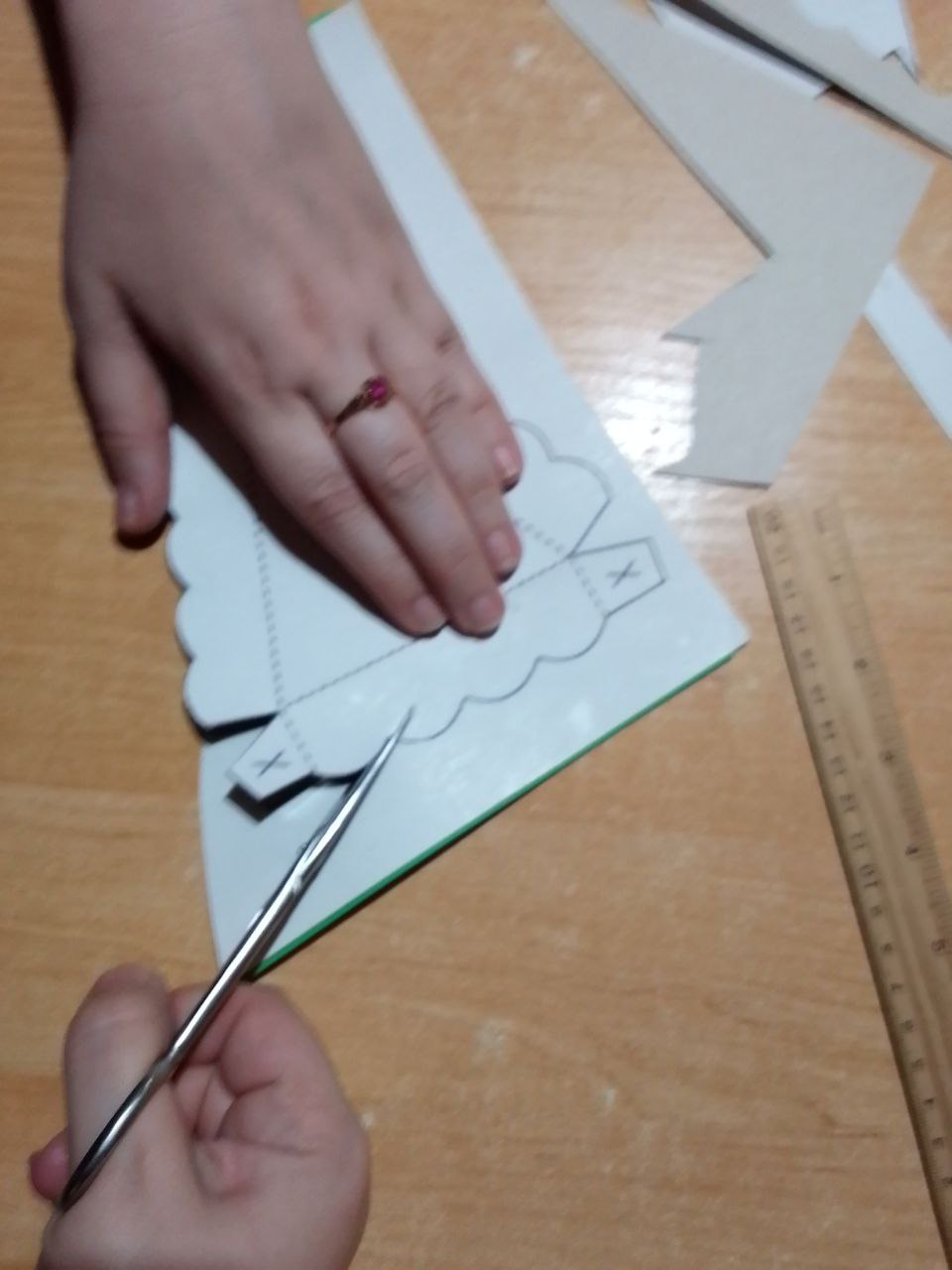 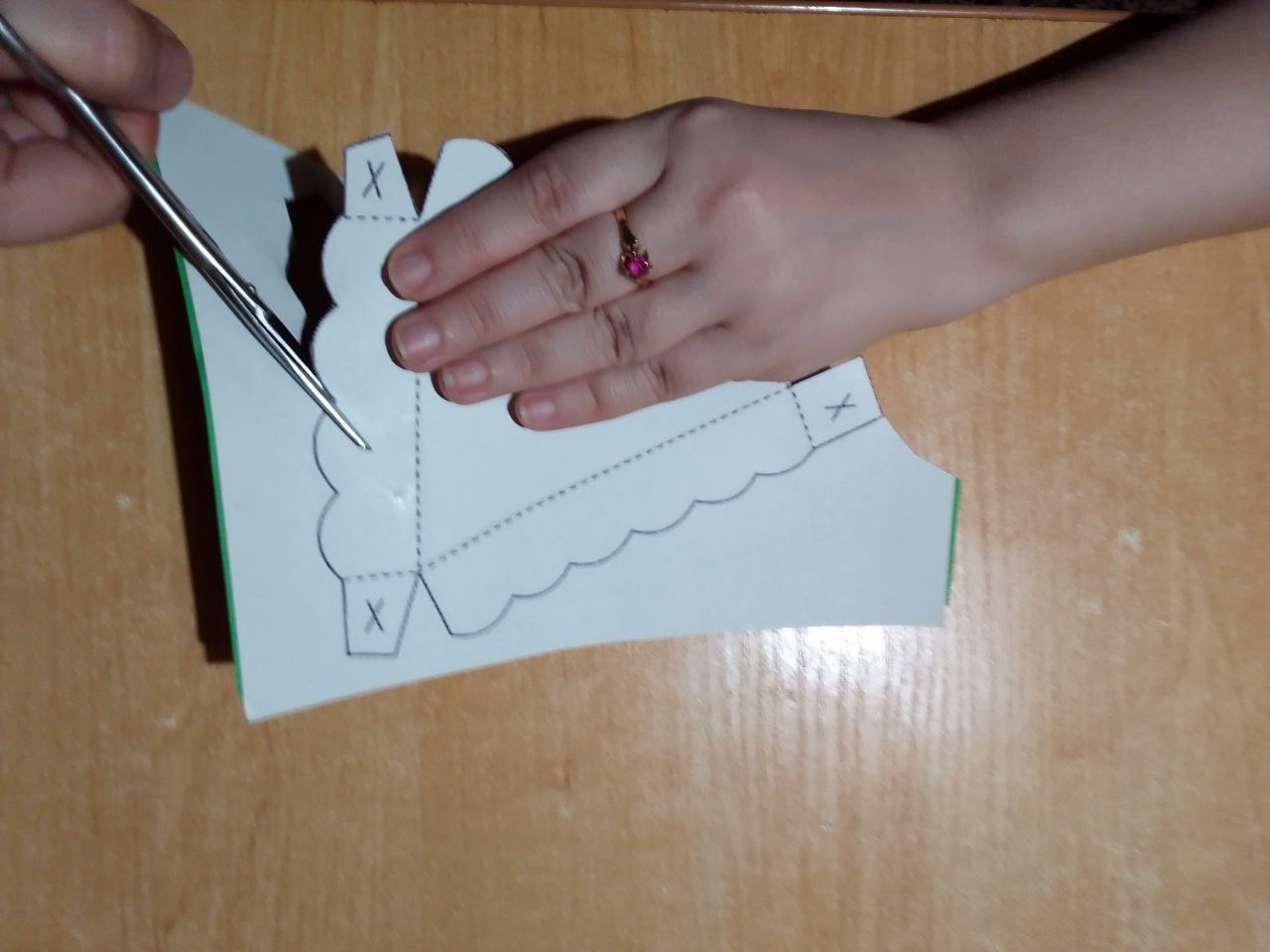 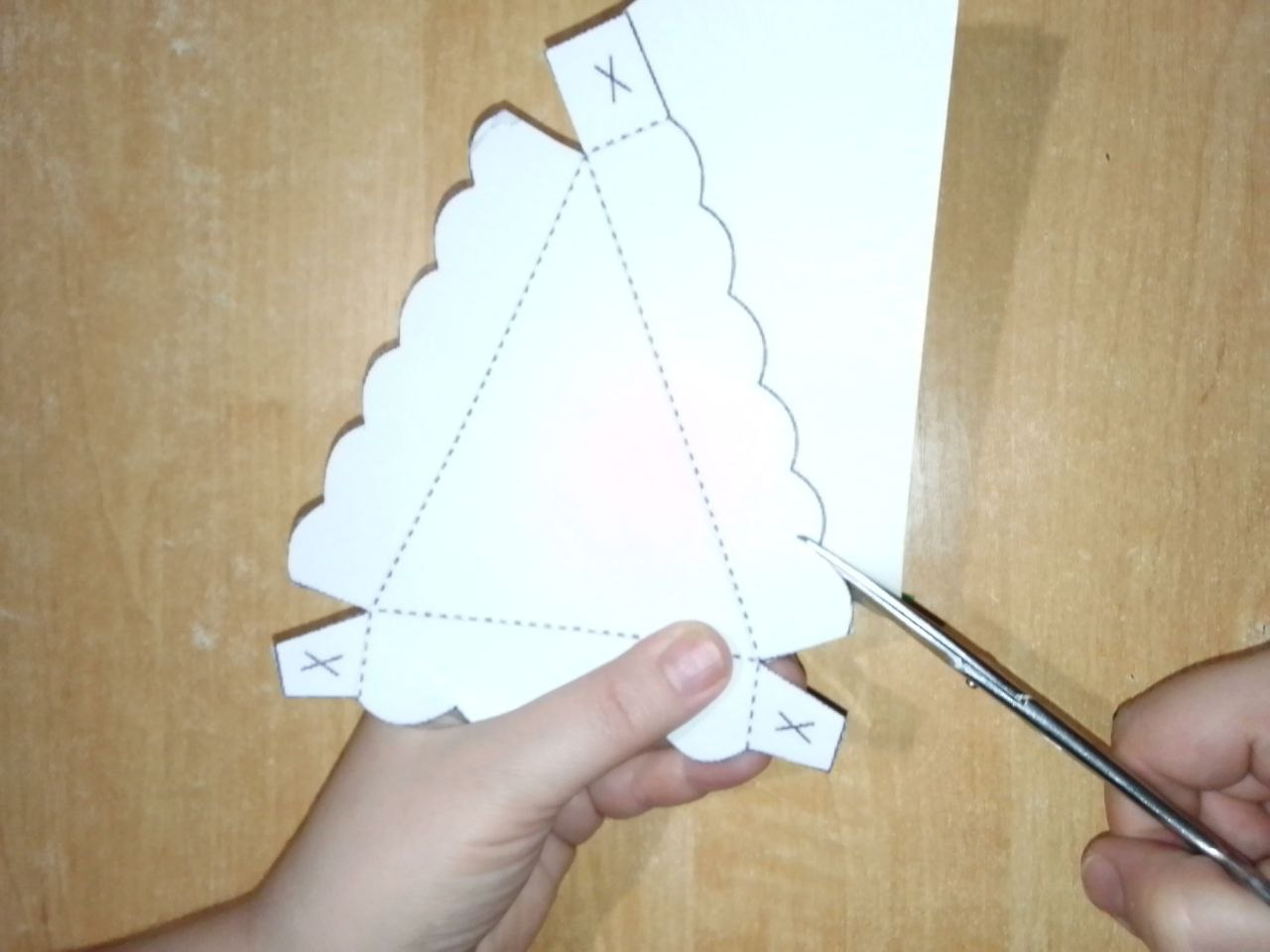 Изготовление кусочка торта

4. Сгибаем по линиям сгиба. Все сгибы выполняем вовнутрь.
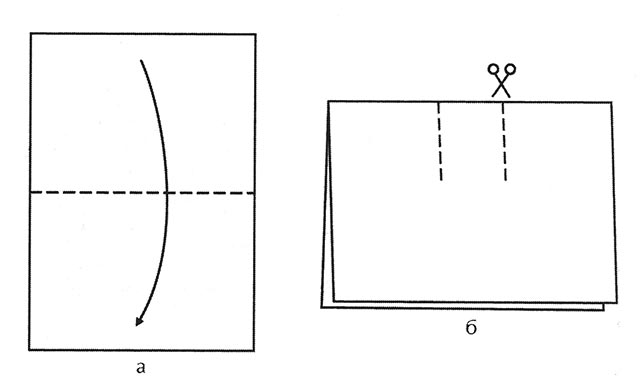 Изготовление кусочка торта

5. Наносим клей в места для клея (обозначены Х) и склеиваем.

Наносите клей аккуратно. Склеивайте внимательно и неторопливо. Чем аккуратнее будет склеено, тем аккуратнее будет окончательный результат.
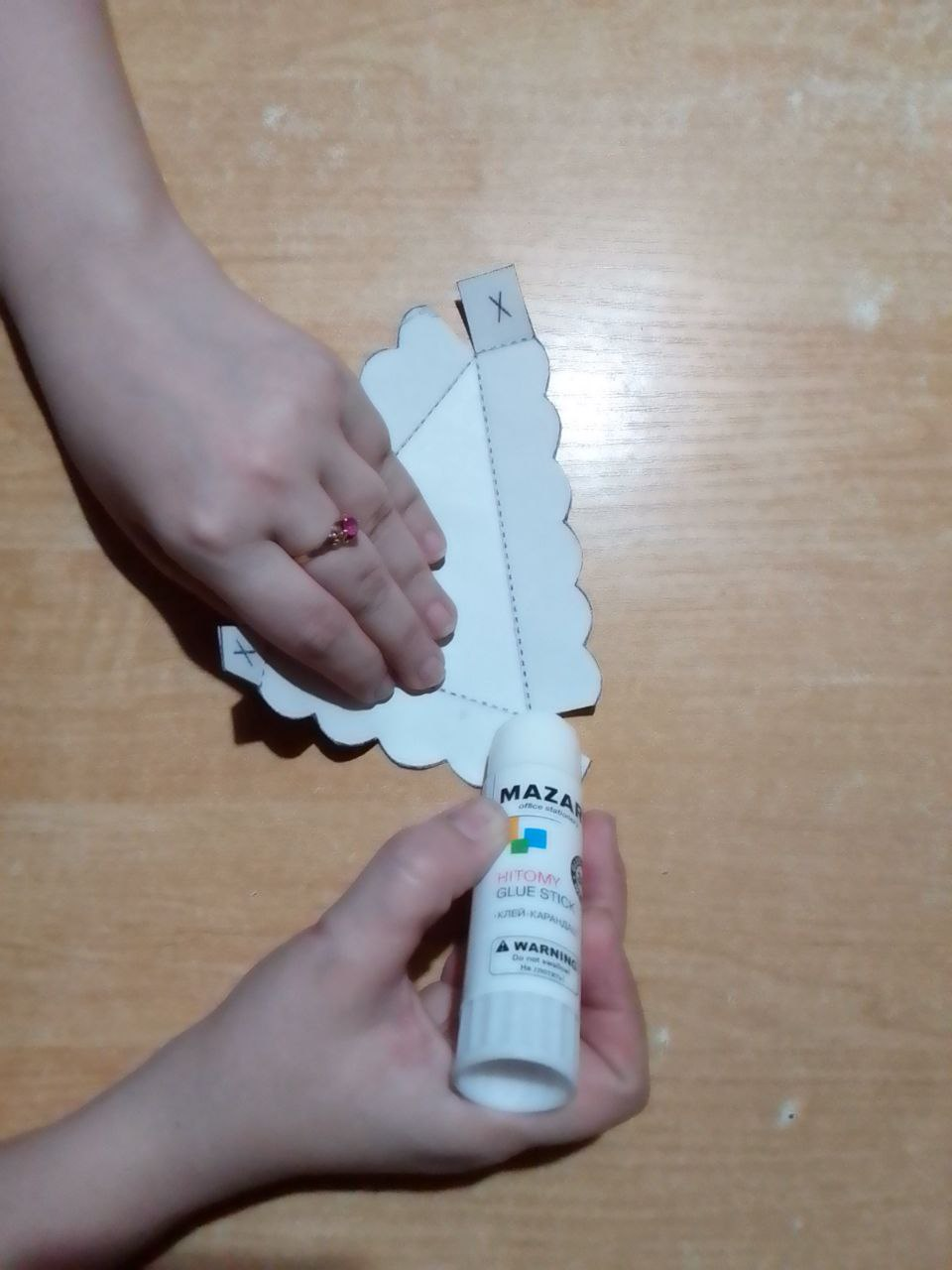 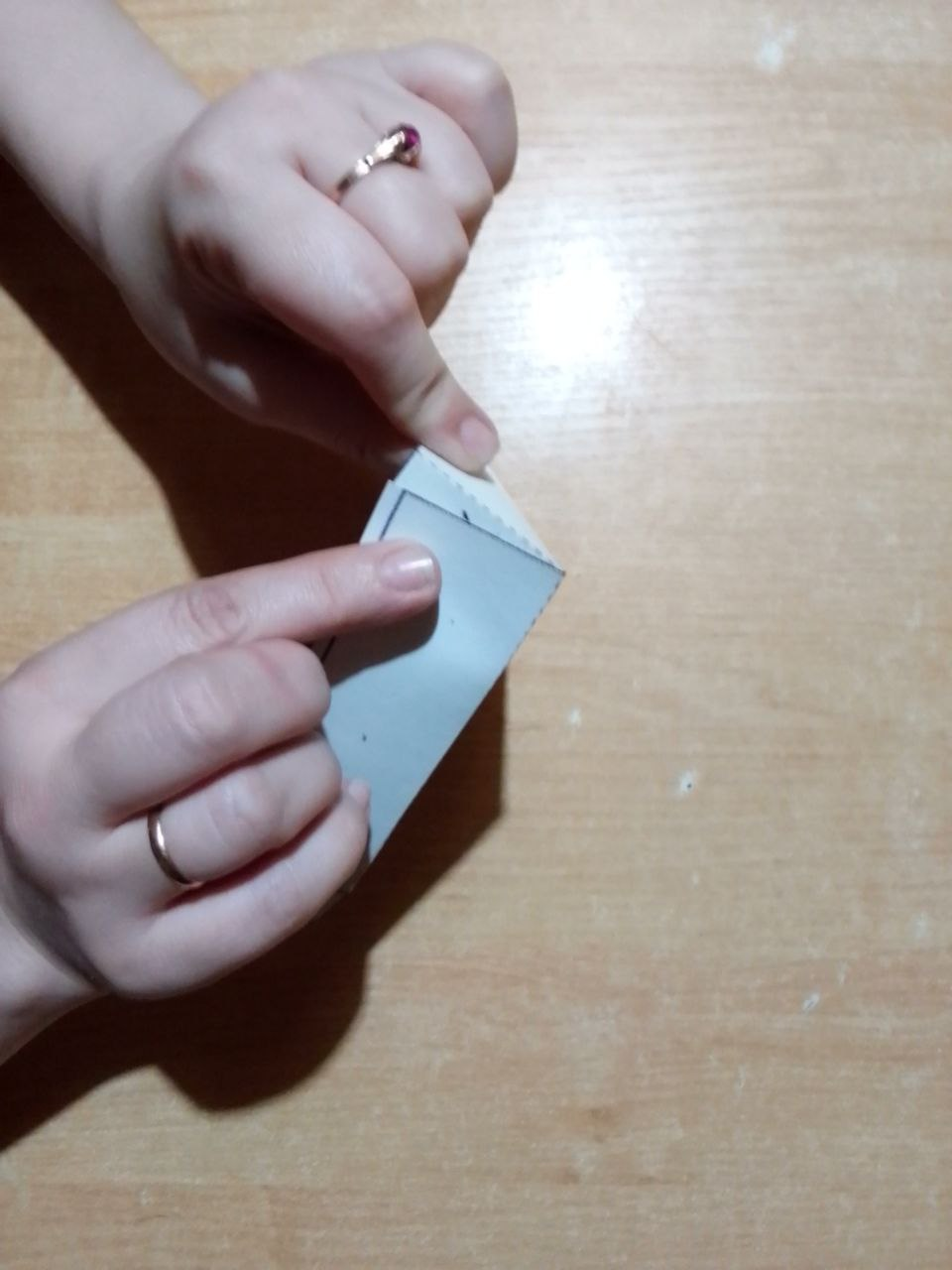 Изготовление кусочка торта

6. Должен получиться такой кусочек торта.
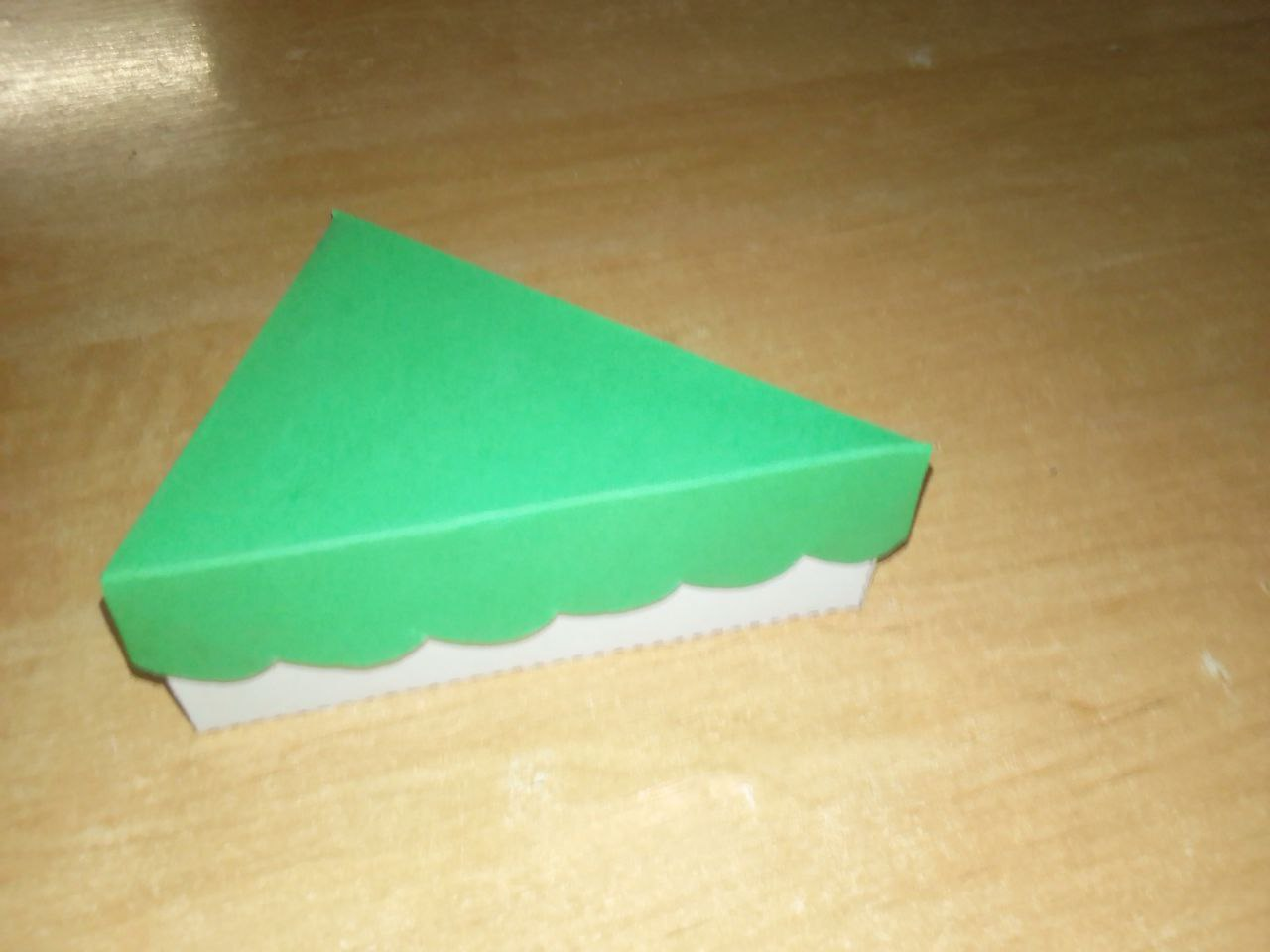 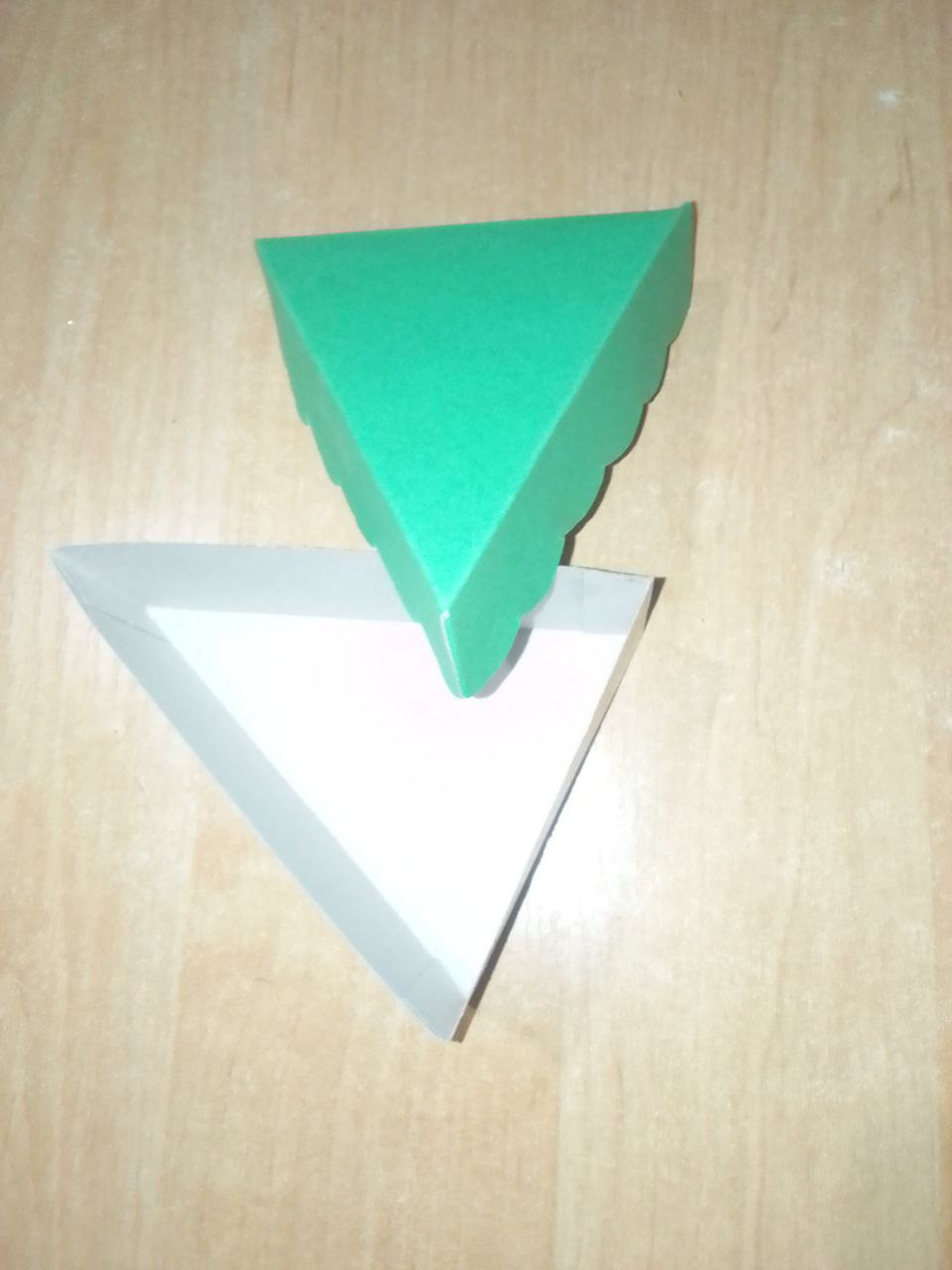 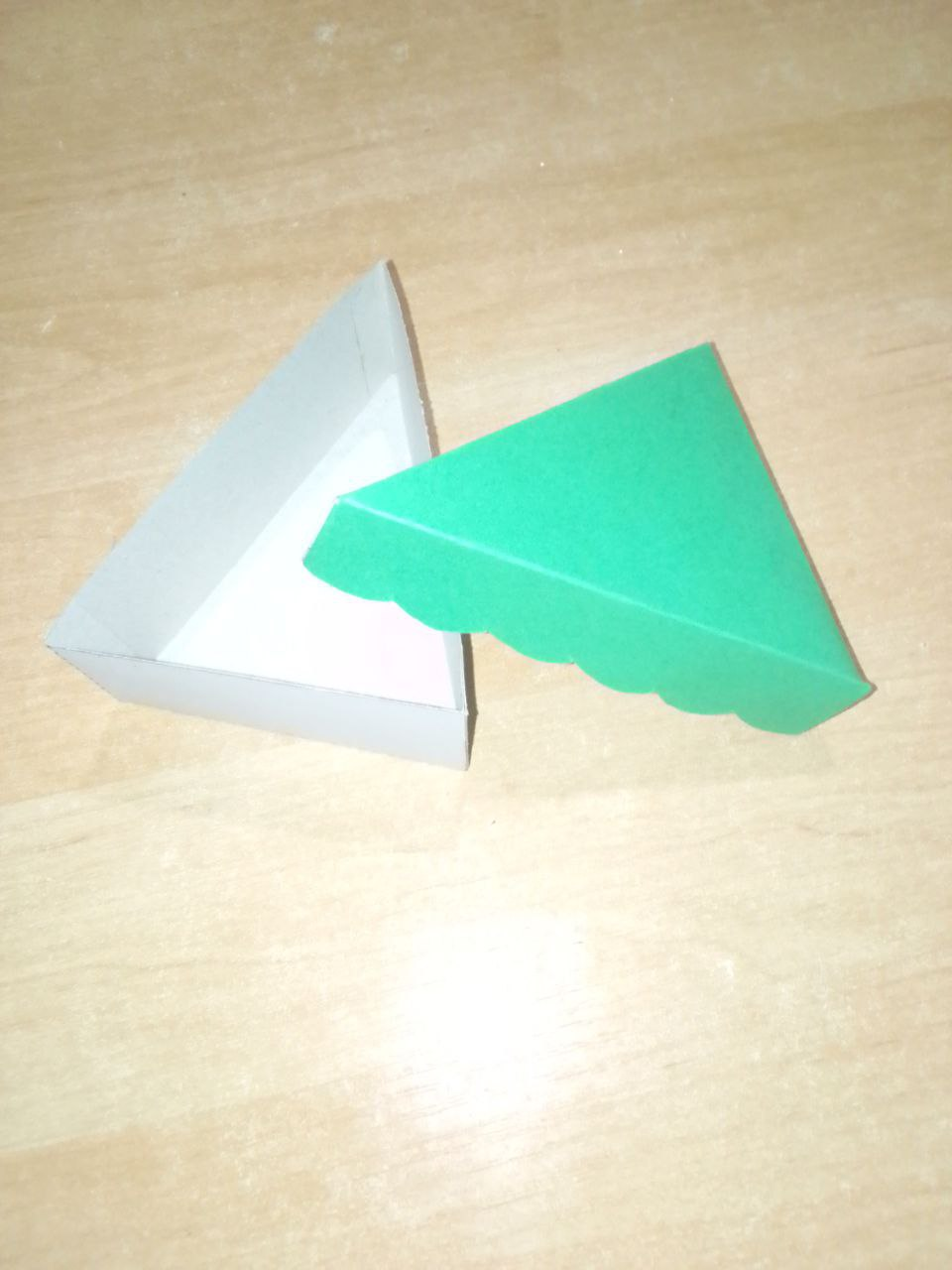 Молодцы!
Если выполнить еще 7 таких кусочков, то можно будет собрать целый торт!

Этот торт мы будем использовать 
на следующем уроке.
А пока украсьте свои кусочки торта.
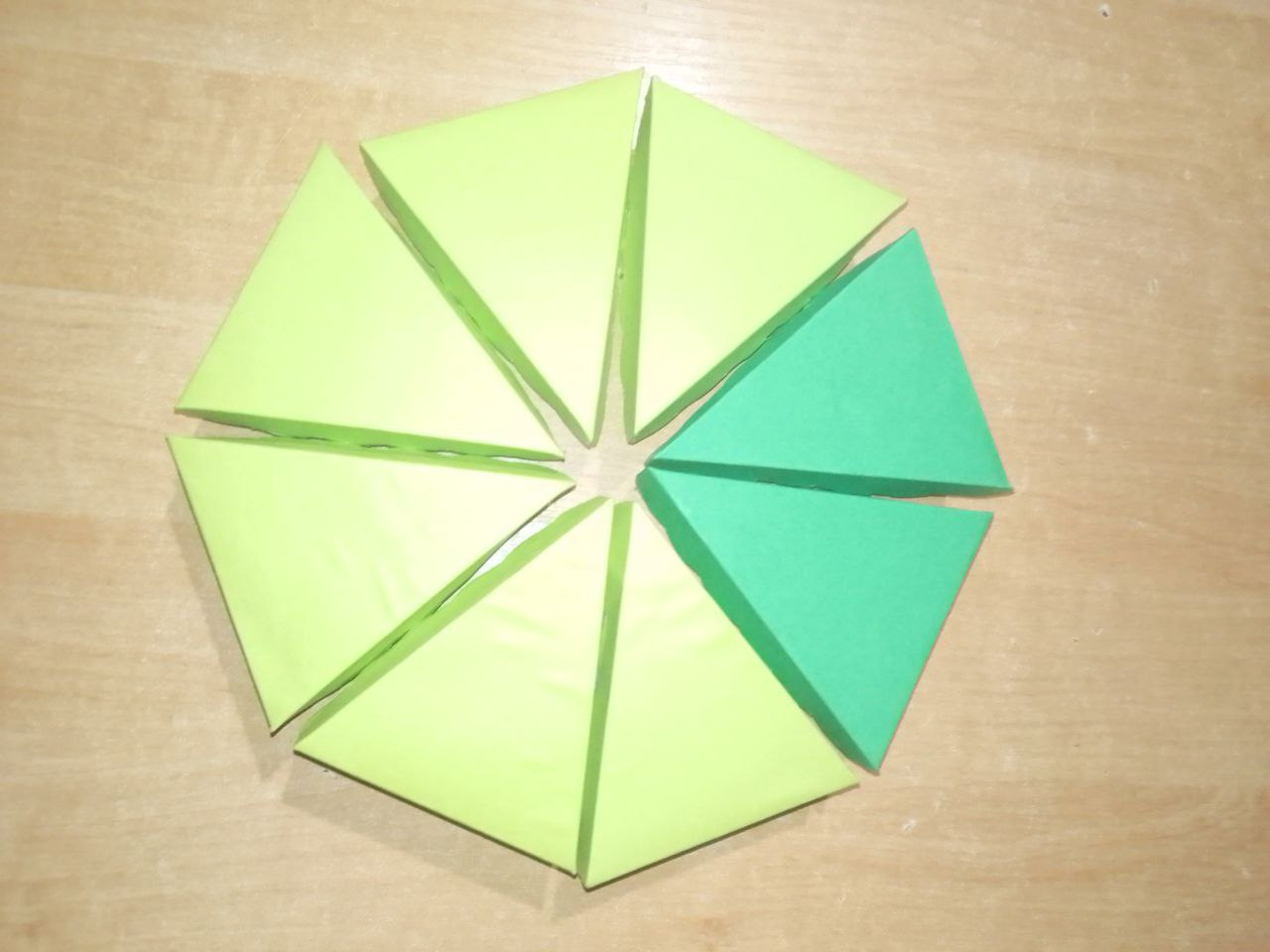 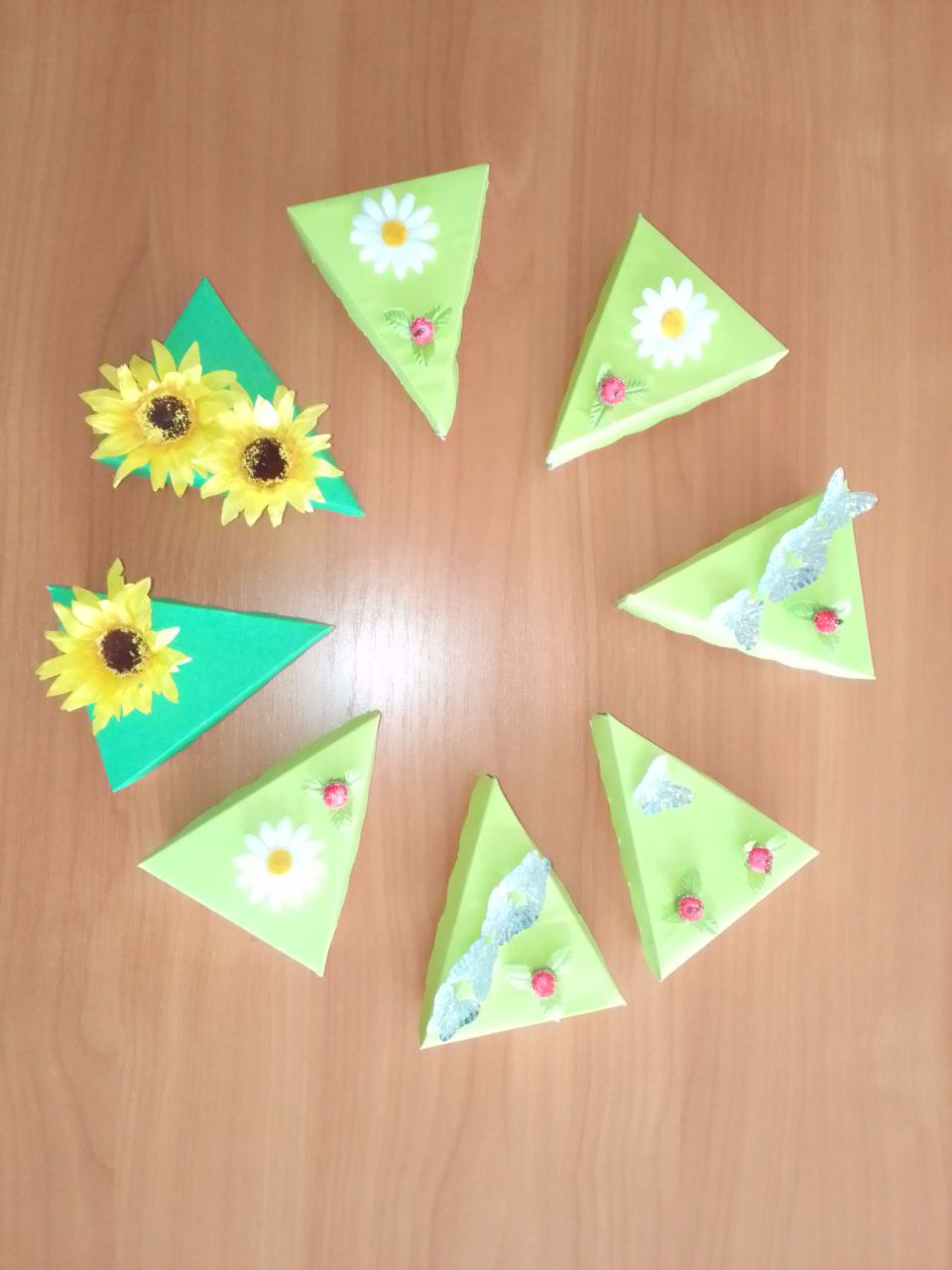 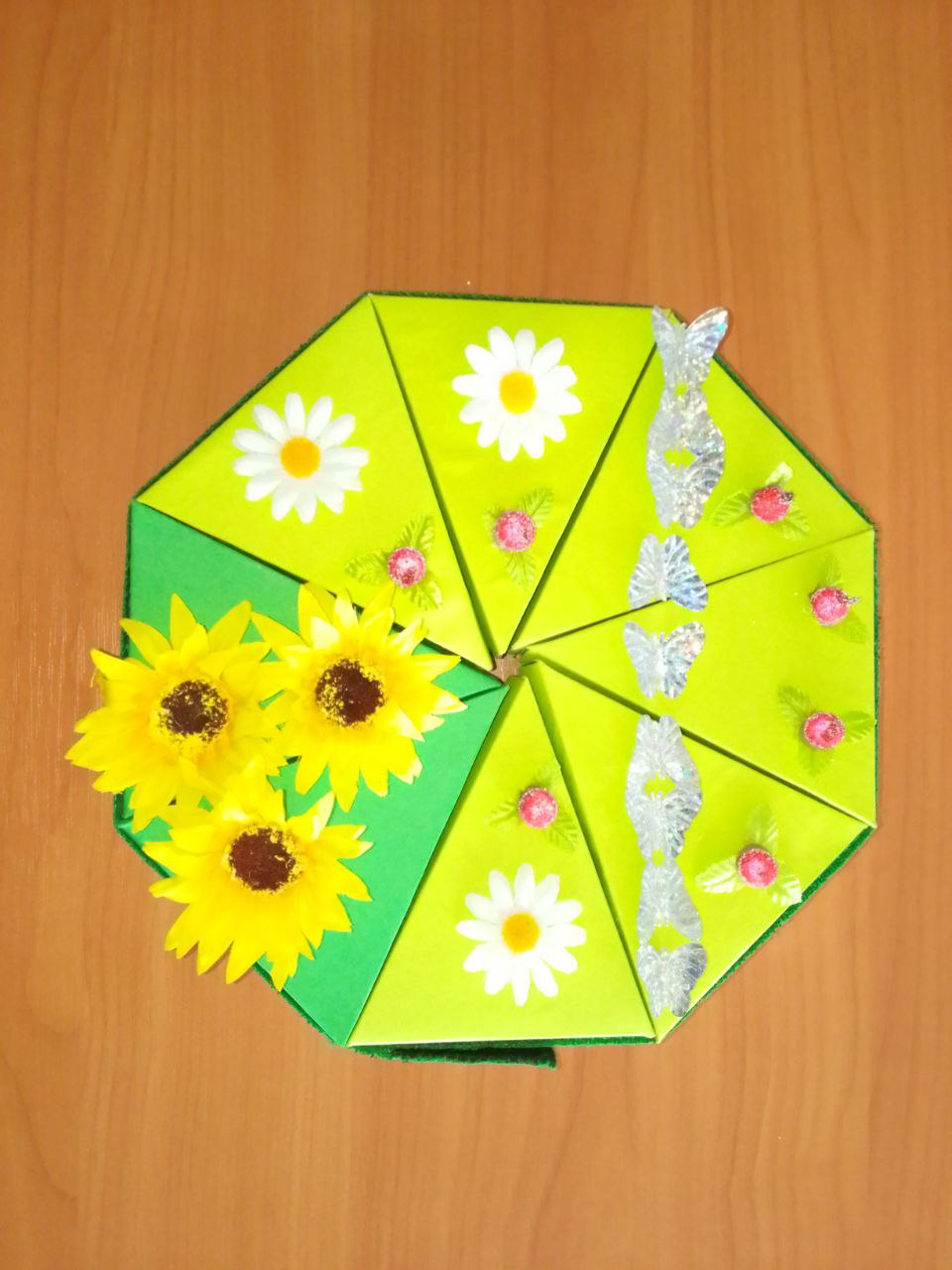 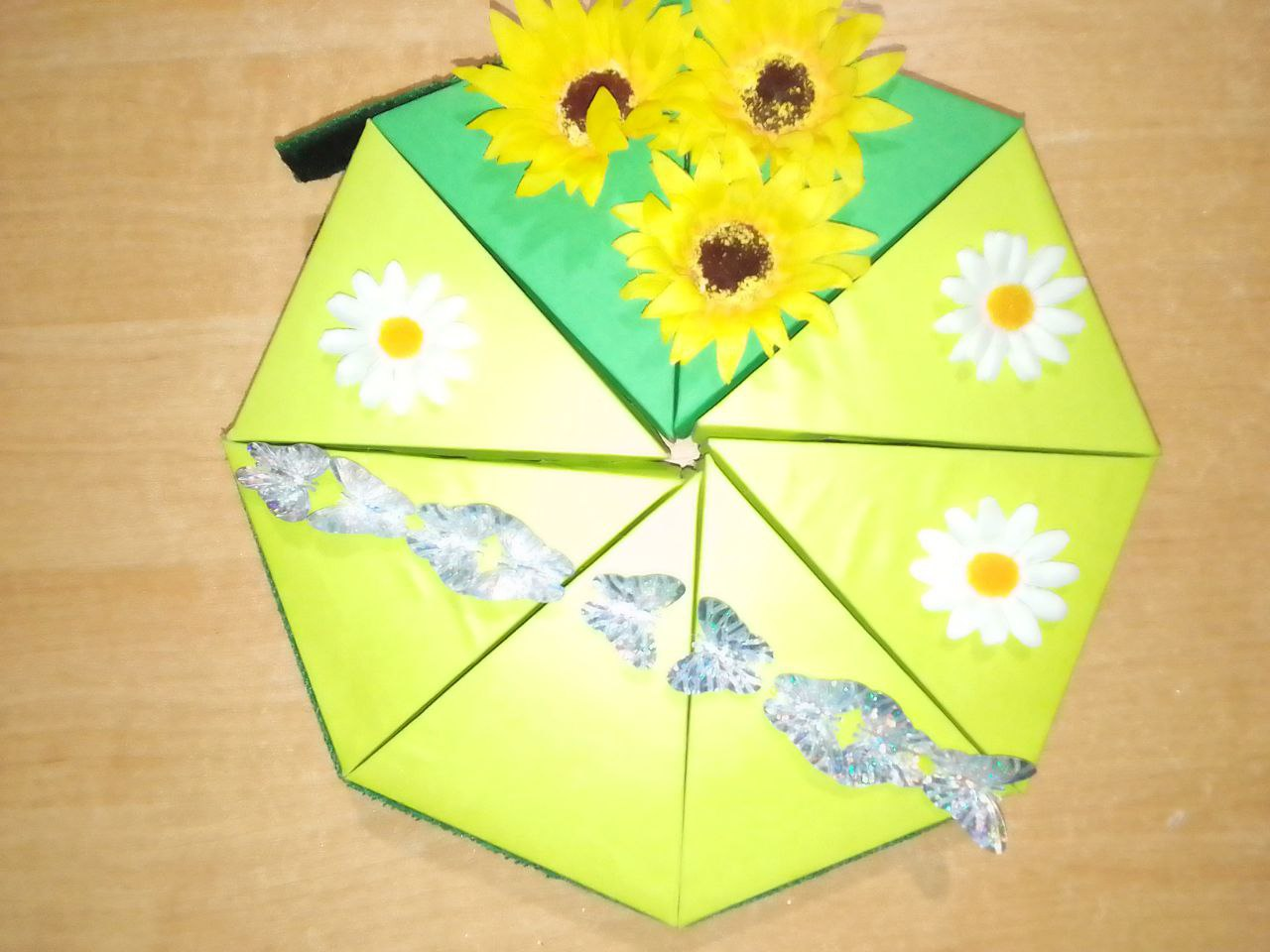 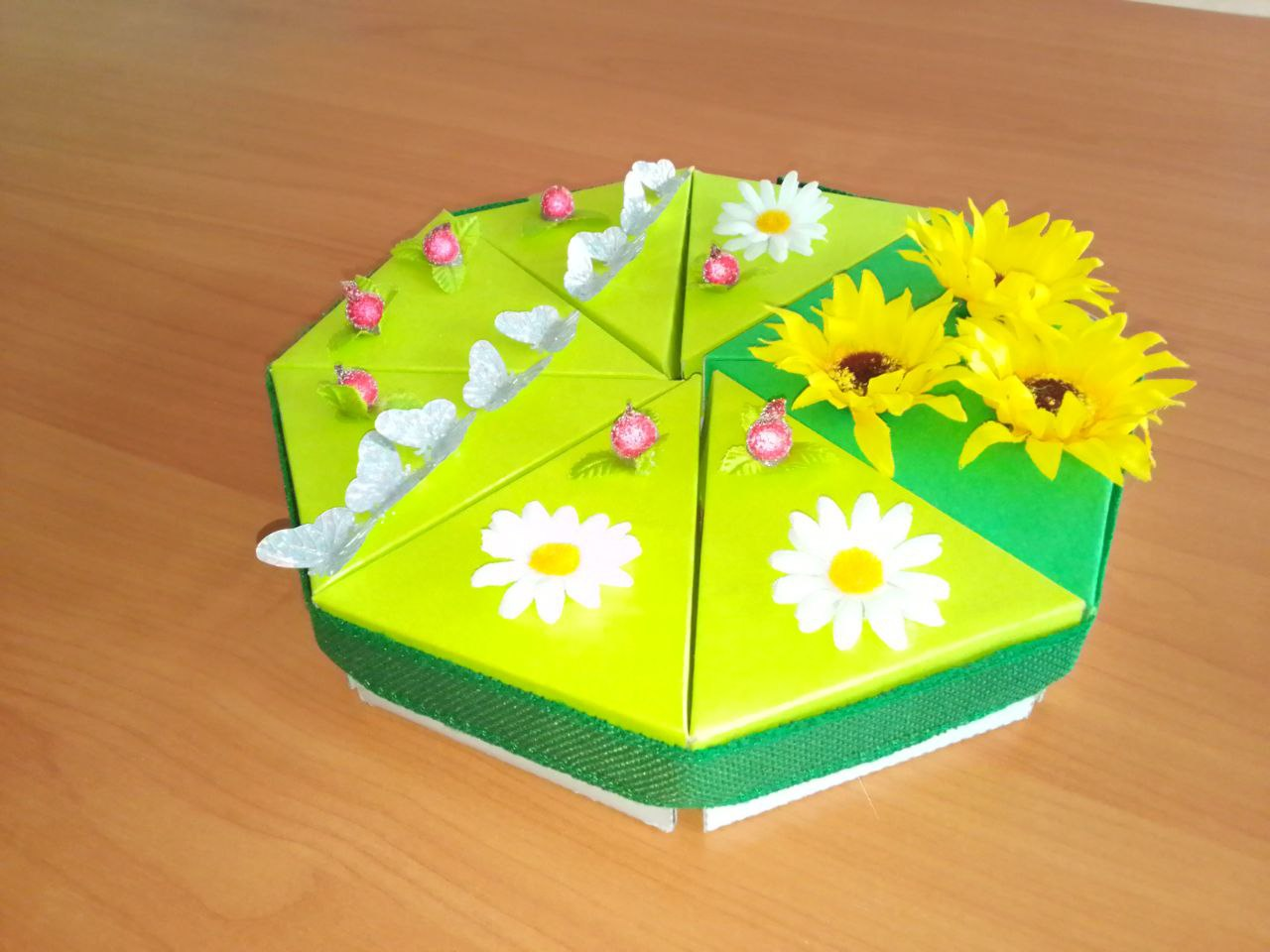 Второй урок.

Применение модели торта
при повторении.
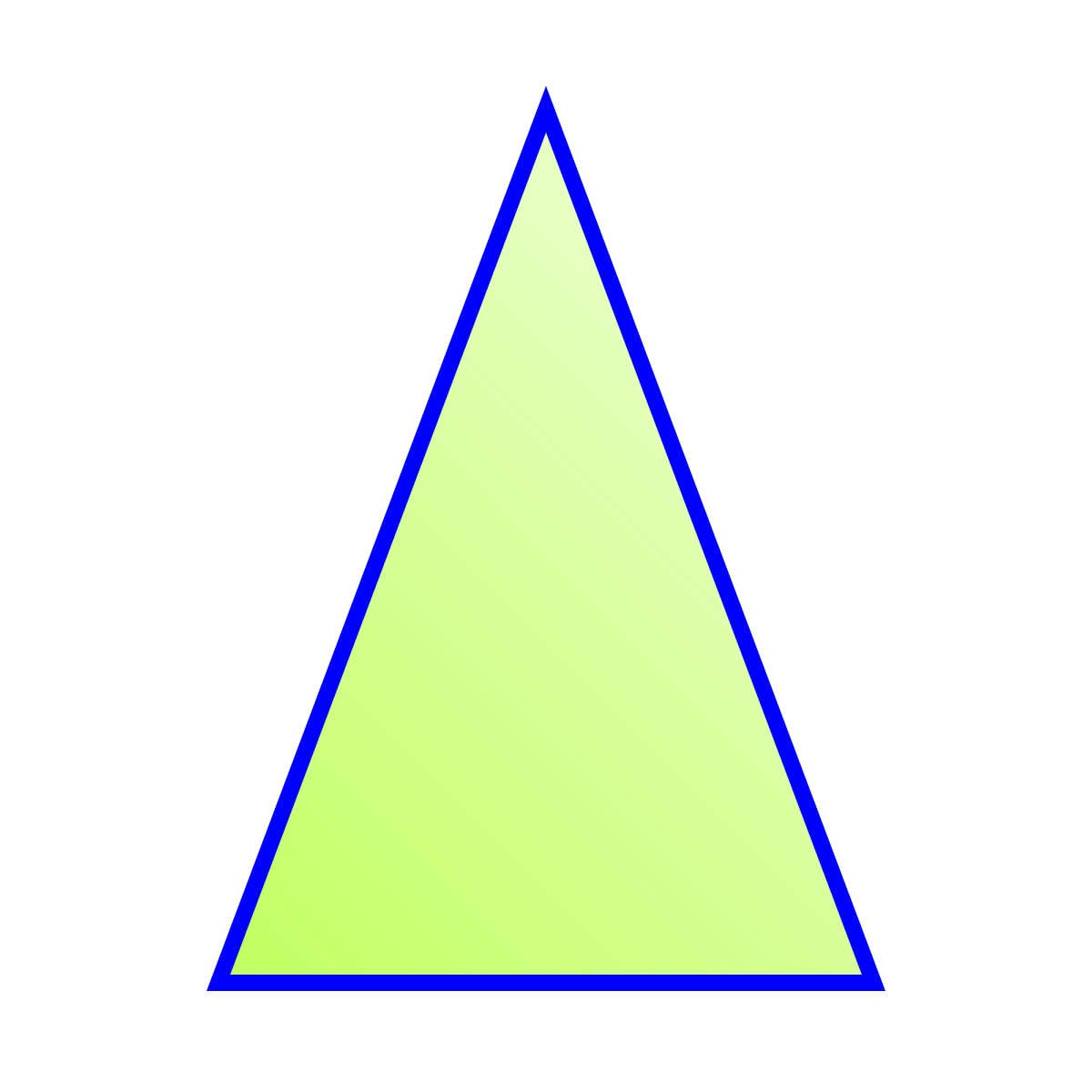 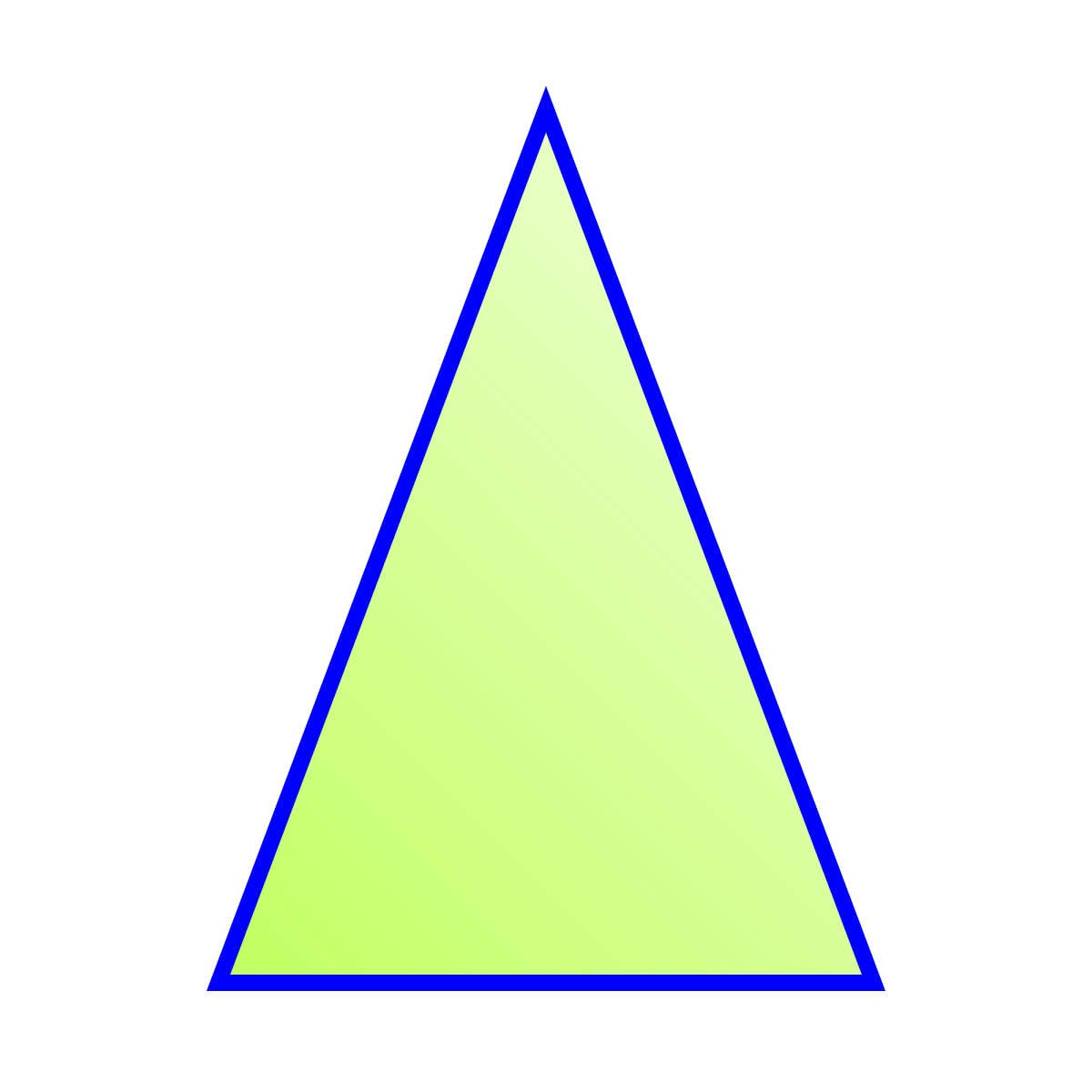 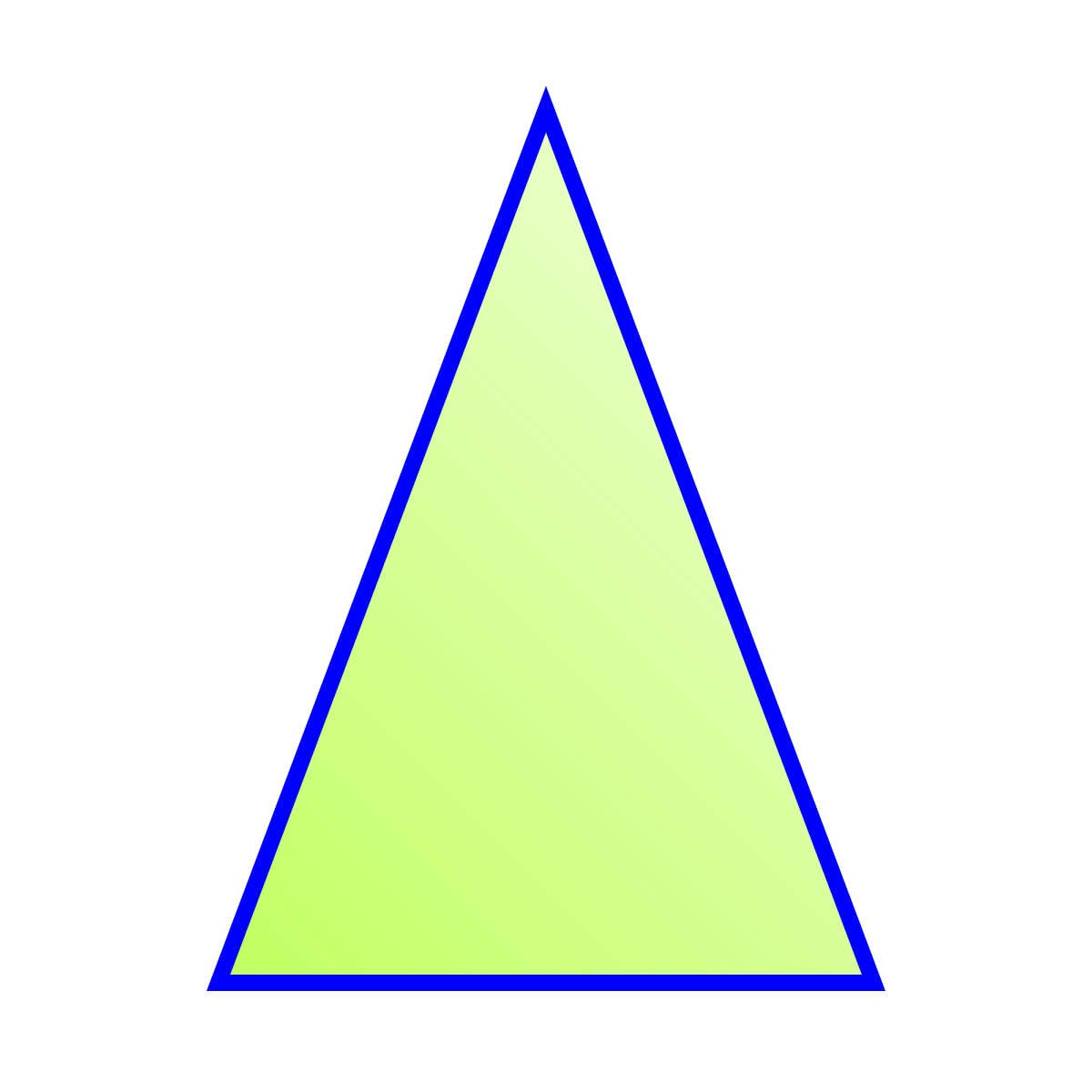 На данном уроке таким образом мы будем
схематически представлятьторт из бумаги.
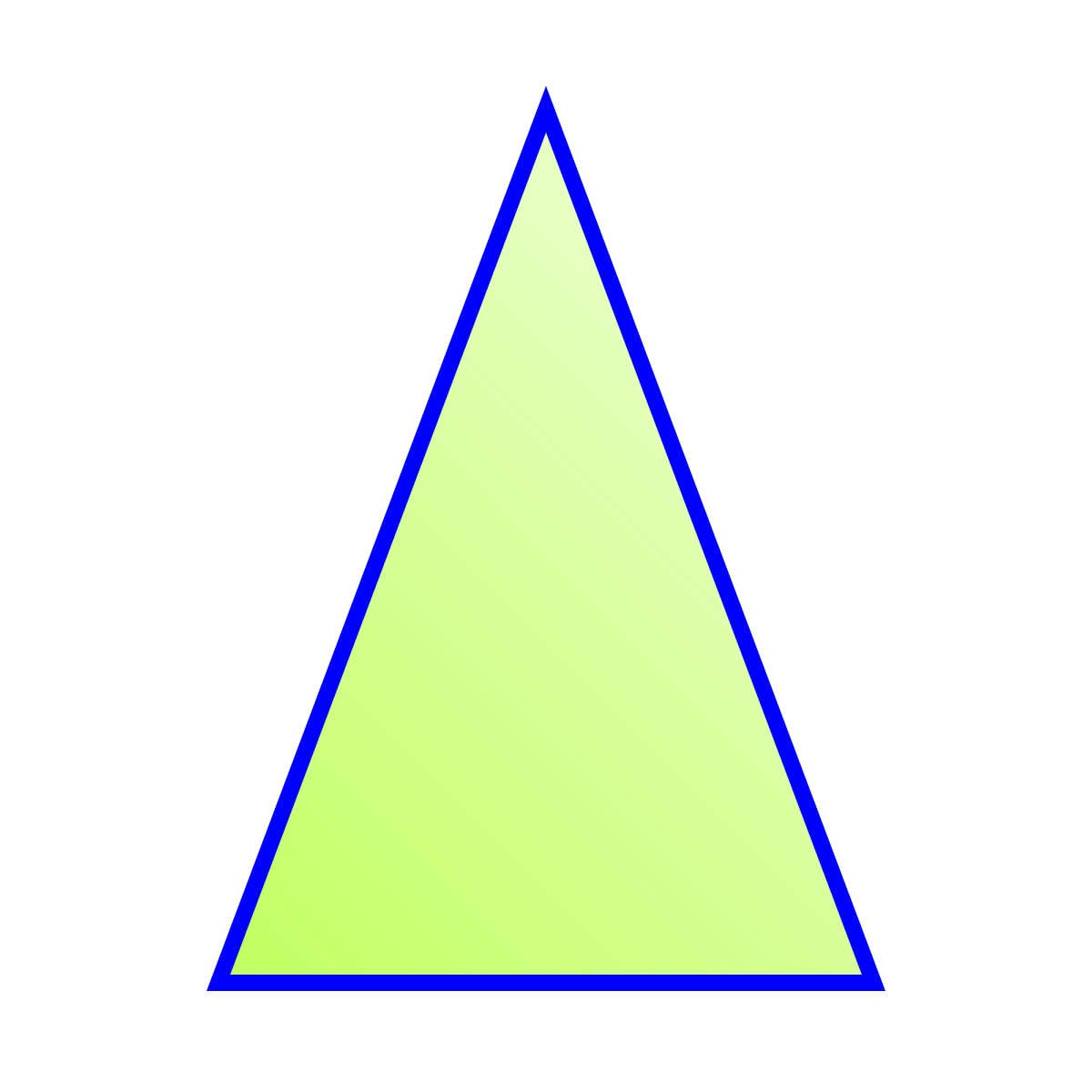 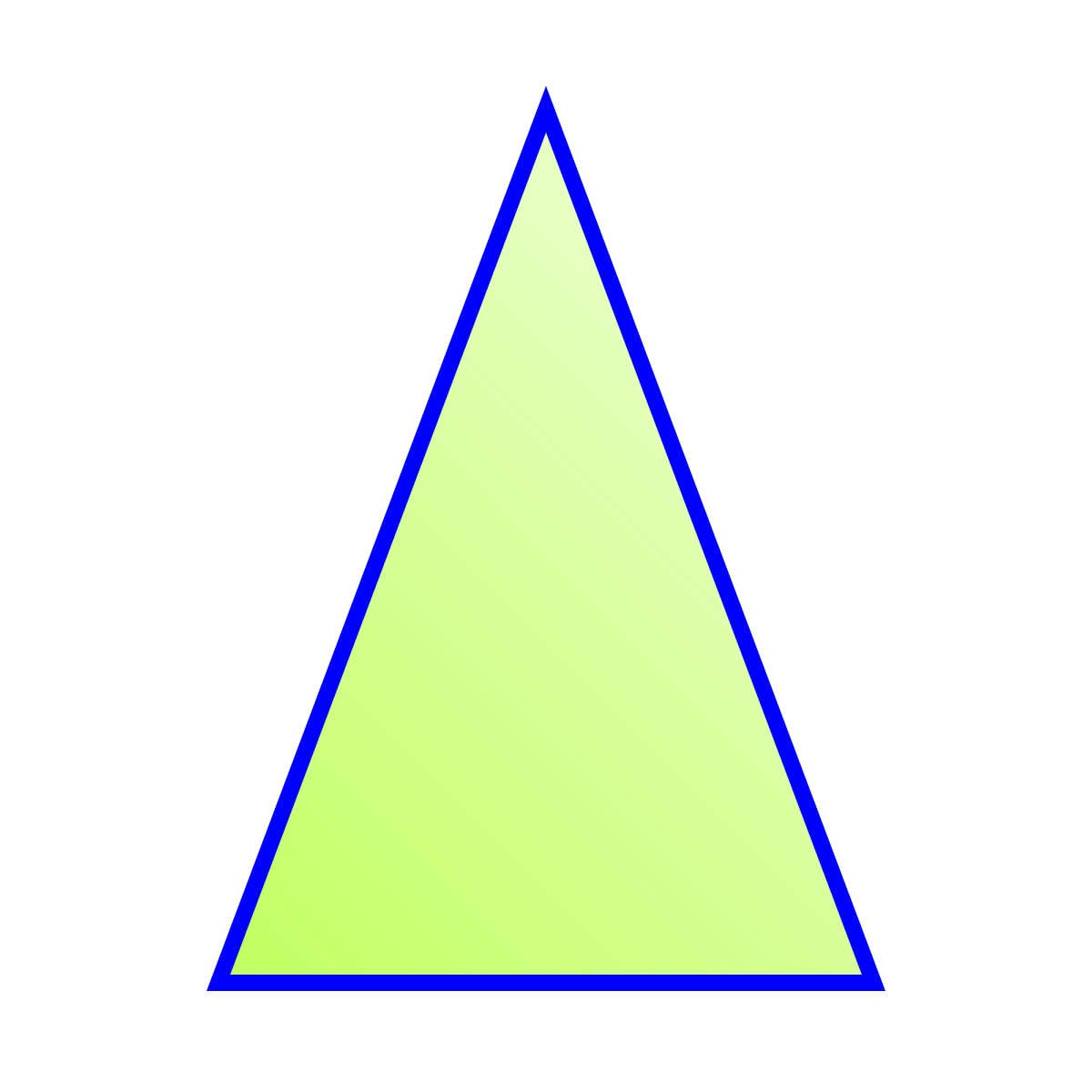 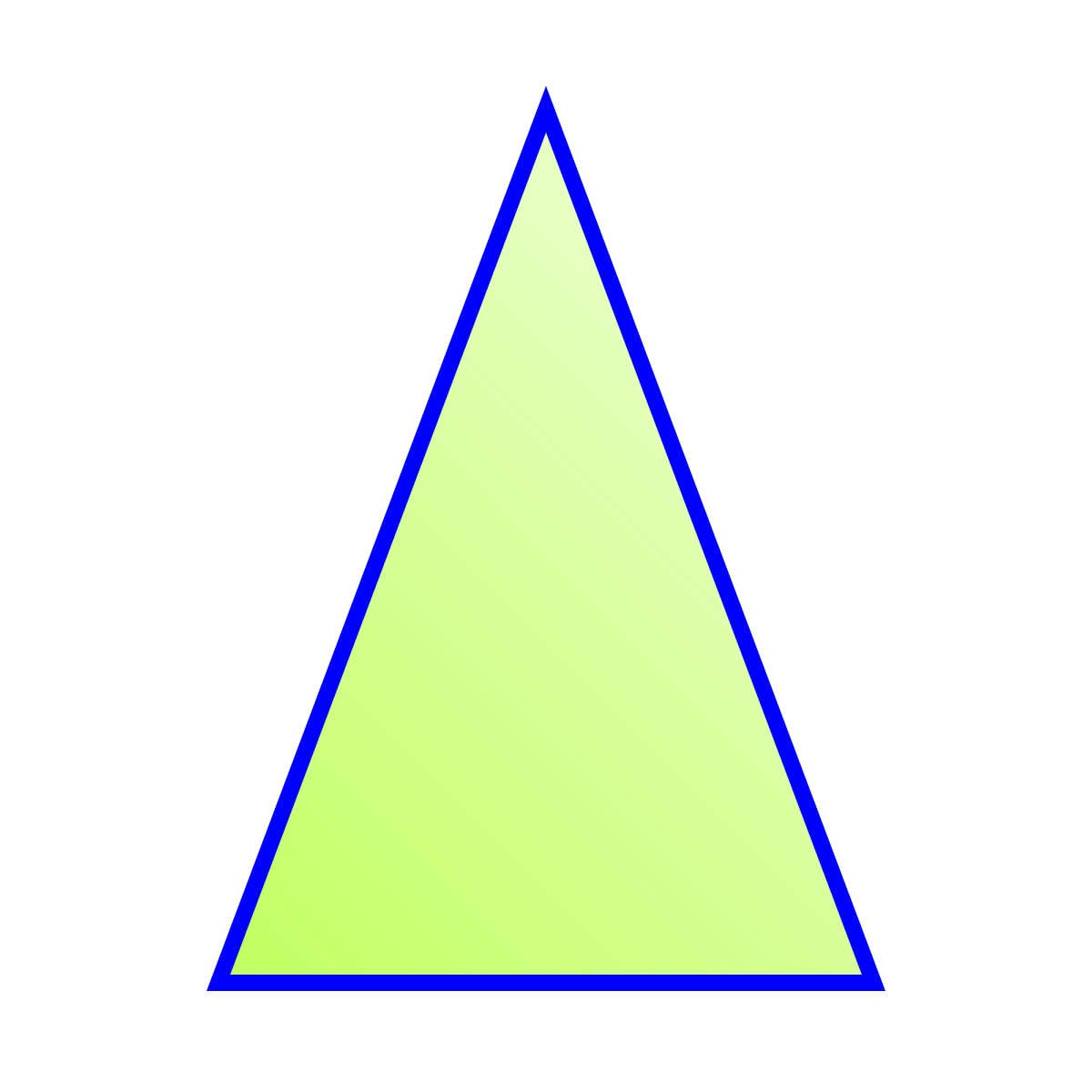 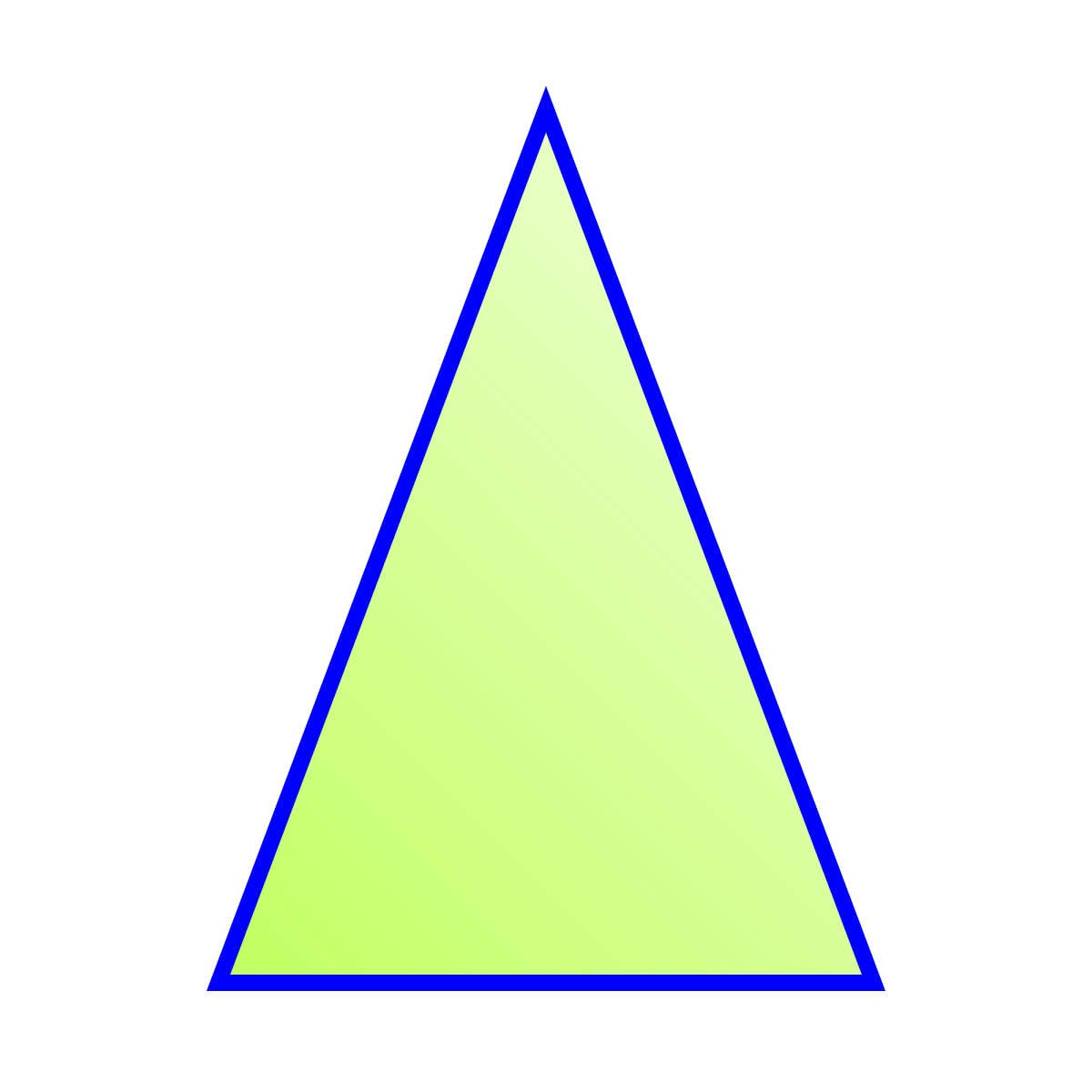 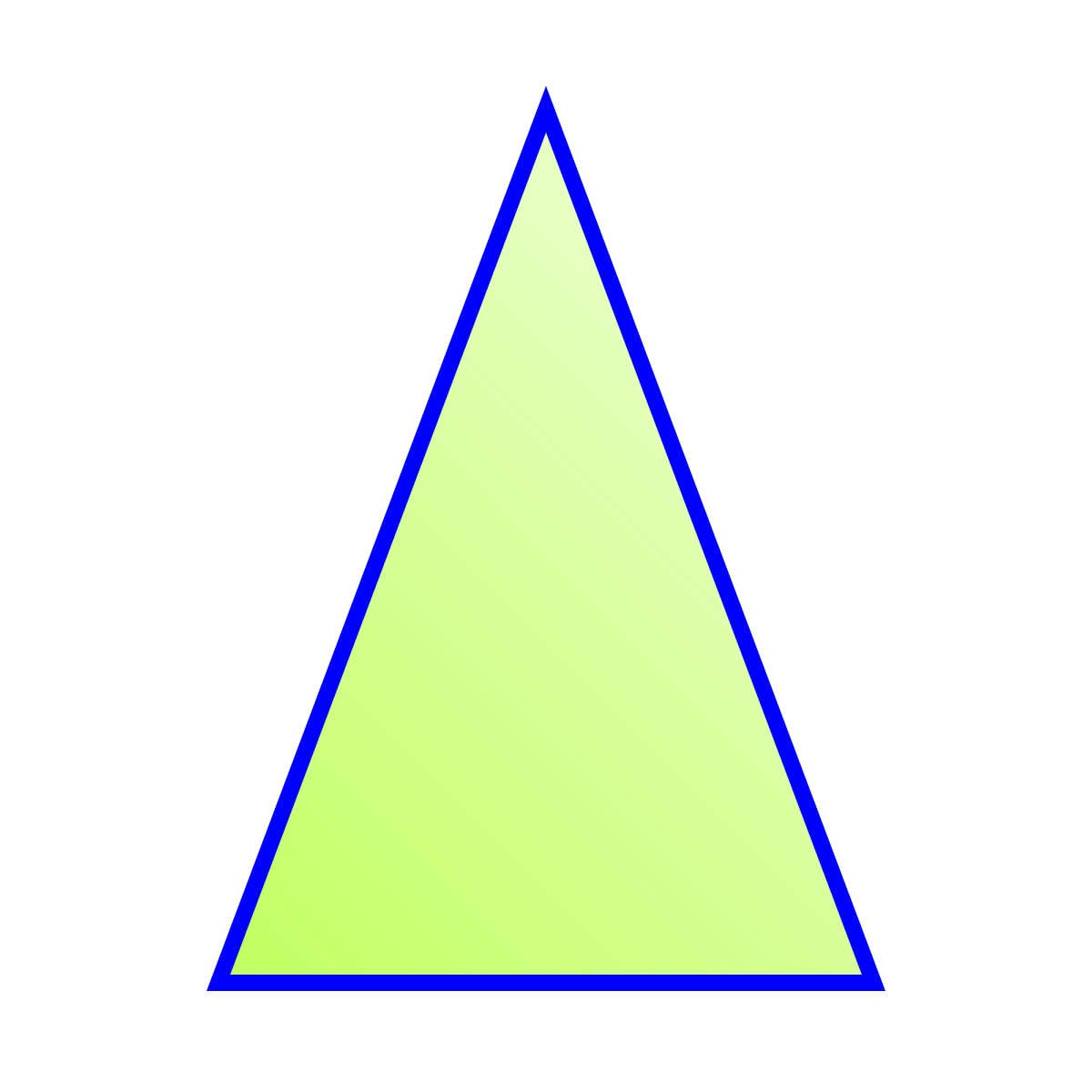 Начнем с понятия дроби. 
Что такое дробь?
Дробь в математике – число, состоящее 
из одной или нескольких равных частей 
(долей) единицы.
Какие бывают дроби?
Правильные и неправильные.
Какая дробь называется правильной?
Правильные дроби – это дроби, 
в которых числитель 
меньше знаменателя
Какая дробь называется неправильной?
Неправильные дроби – это дроби, 
в которых числитель 
равен или больше знаменателя.
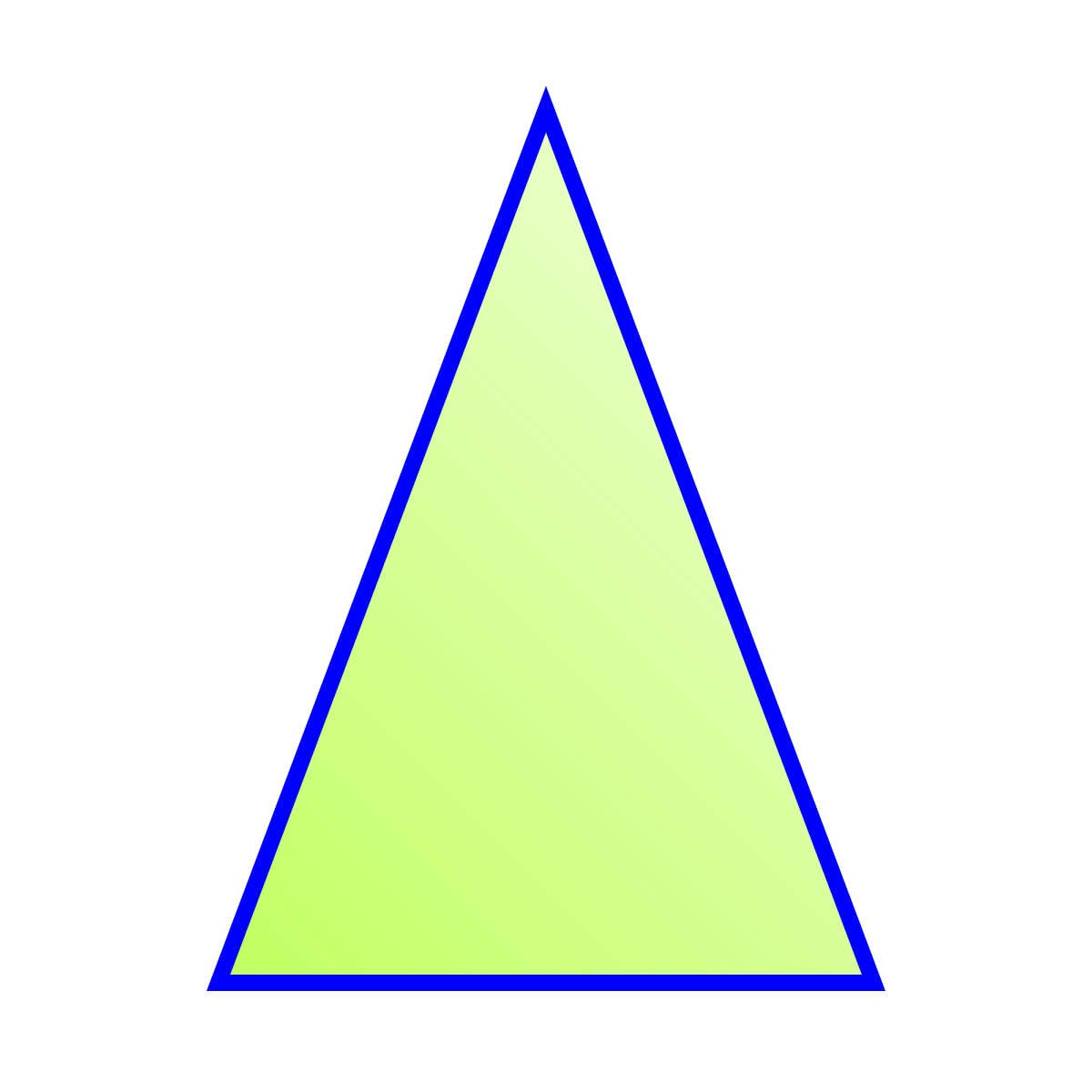 Как вы думаете,
Если весь торт 
представить 
в виде дроби,
То какая это 
будет дробь?
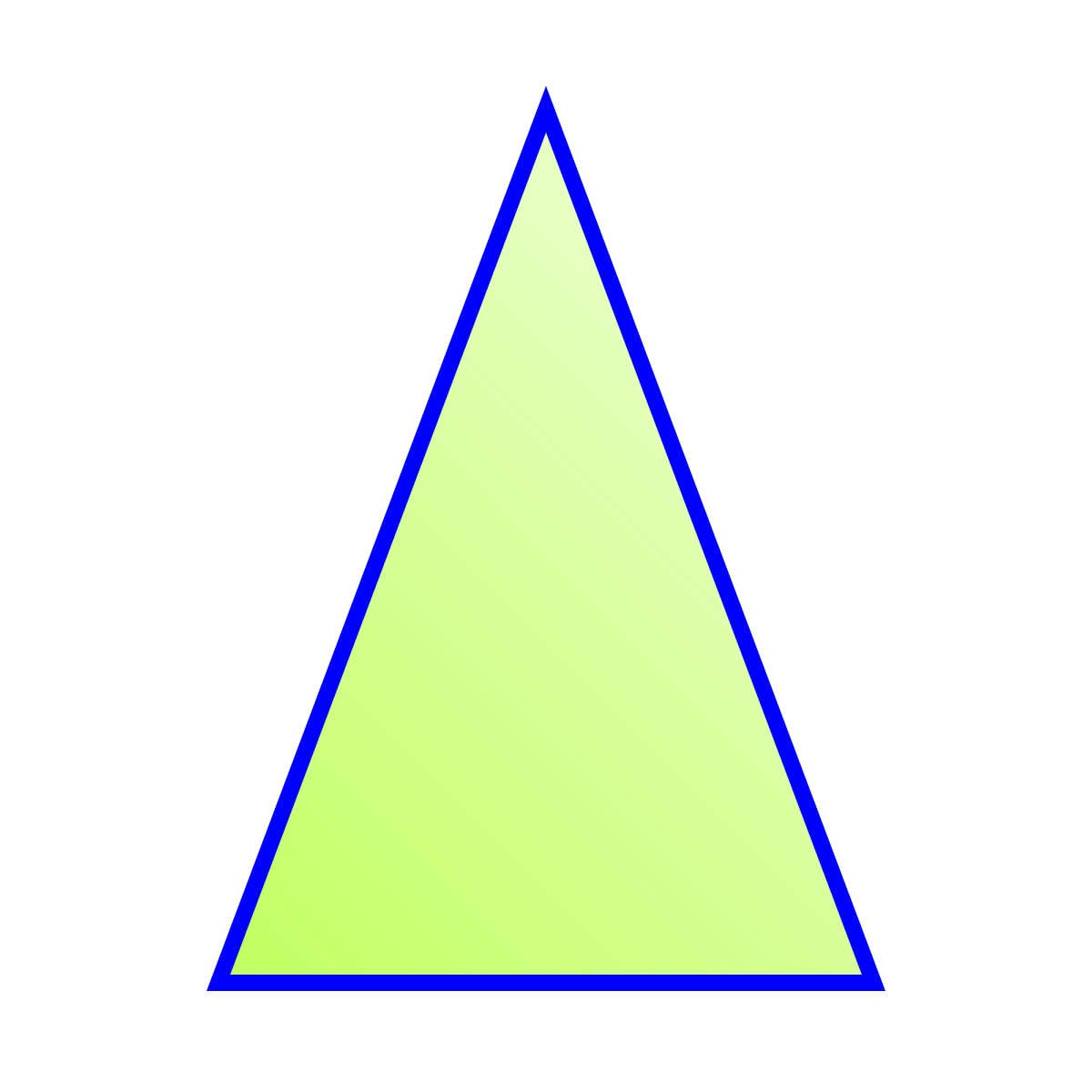 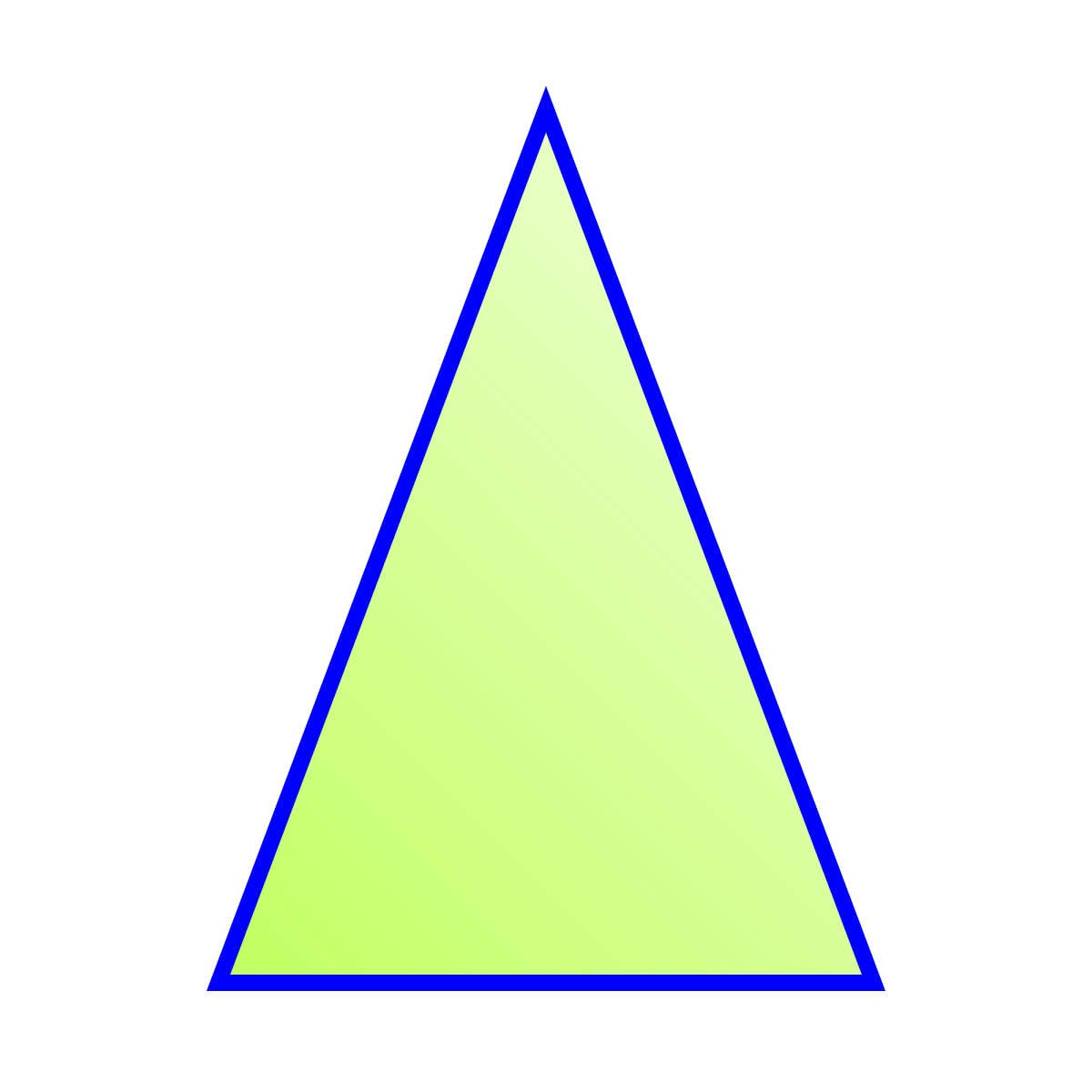 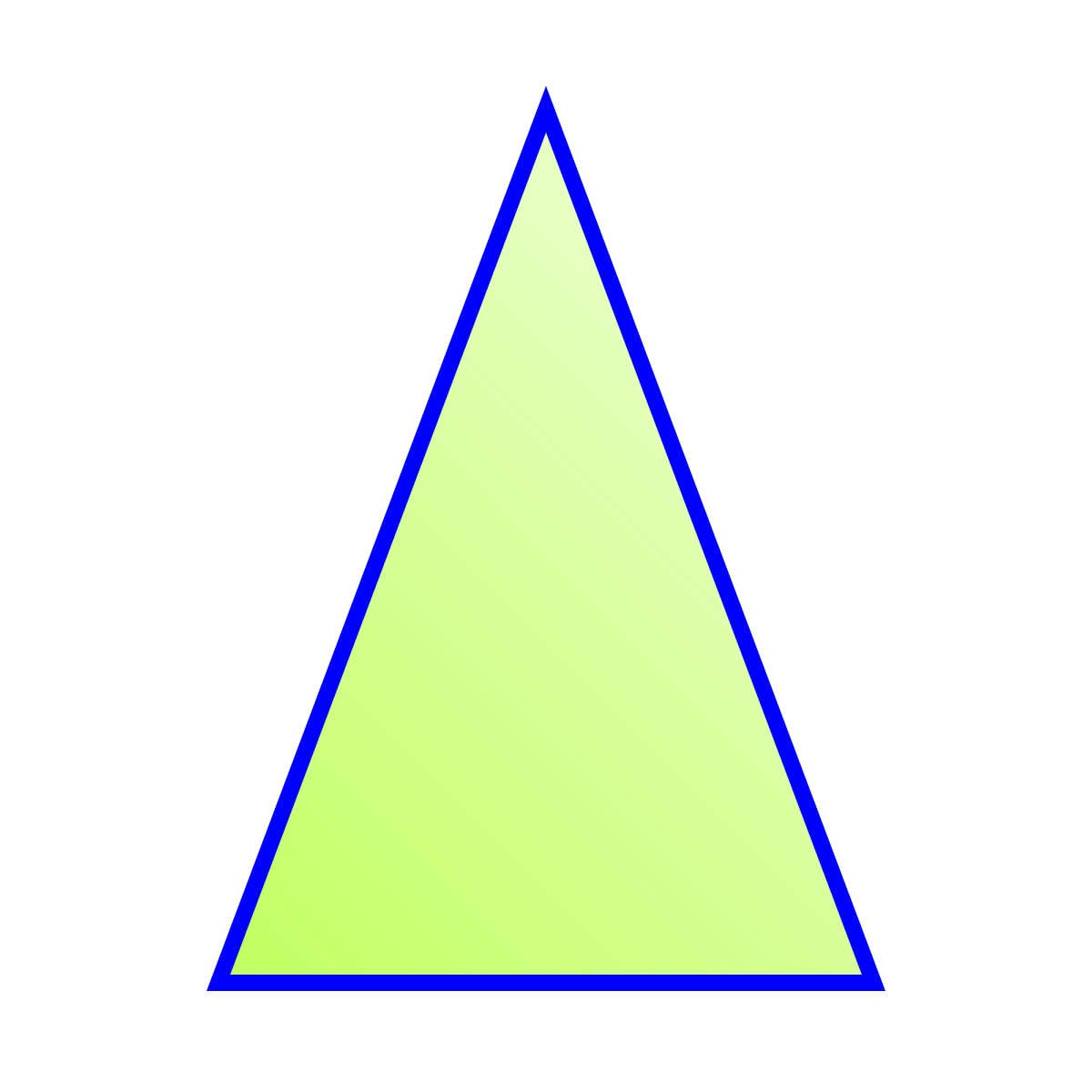 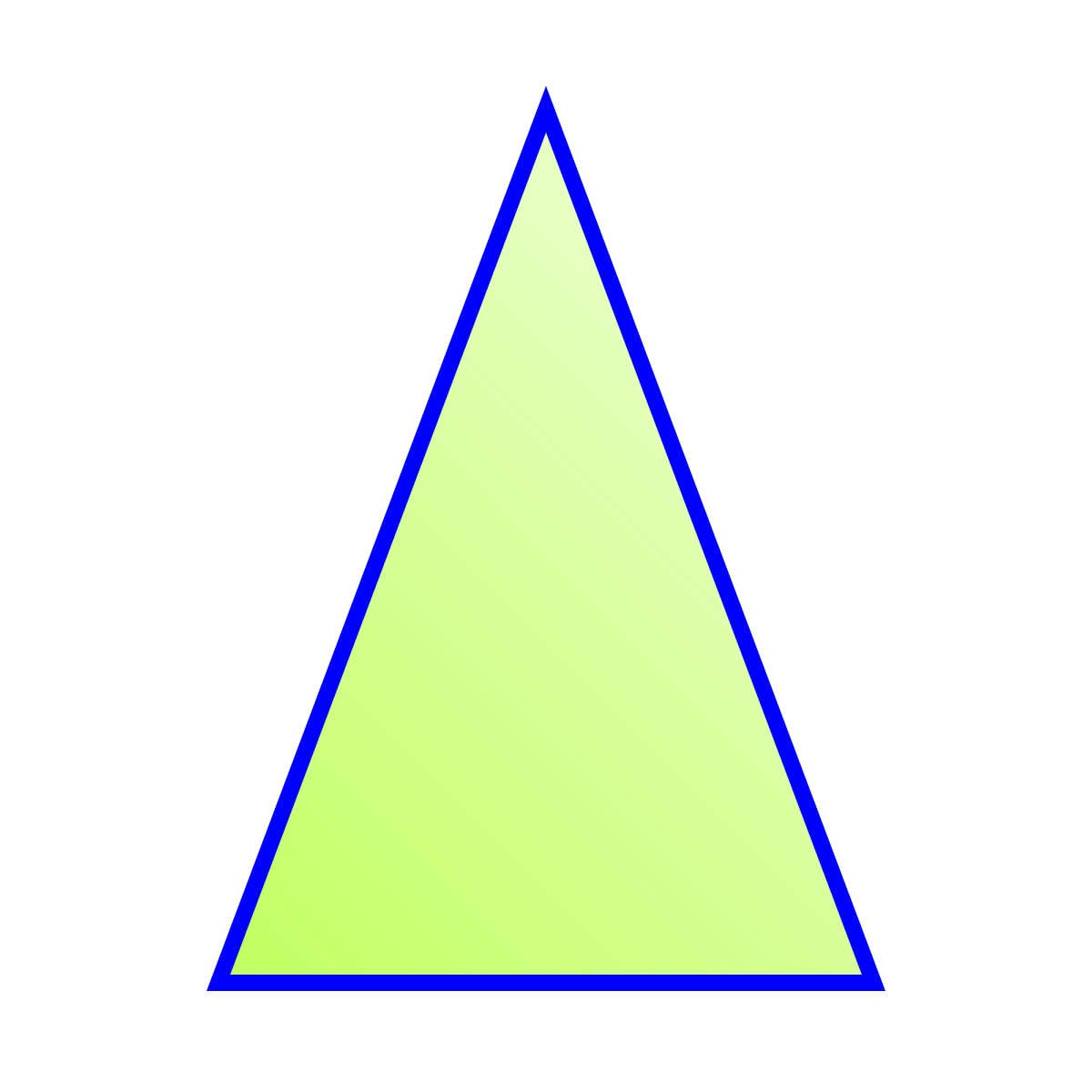 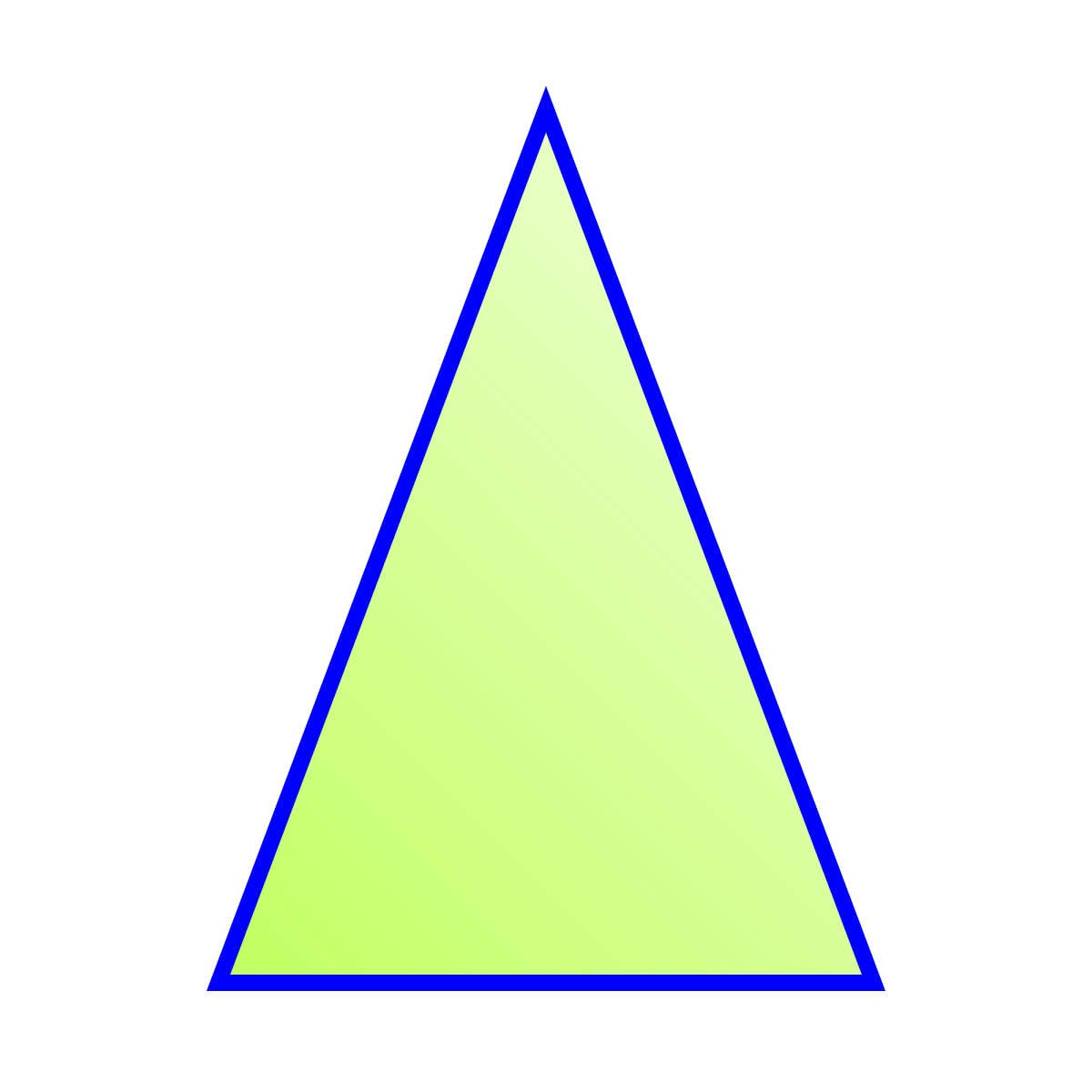 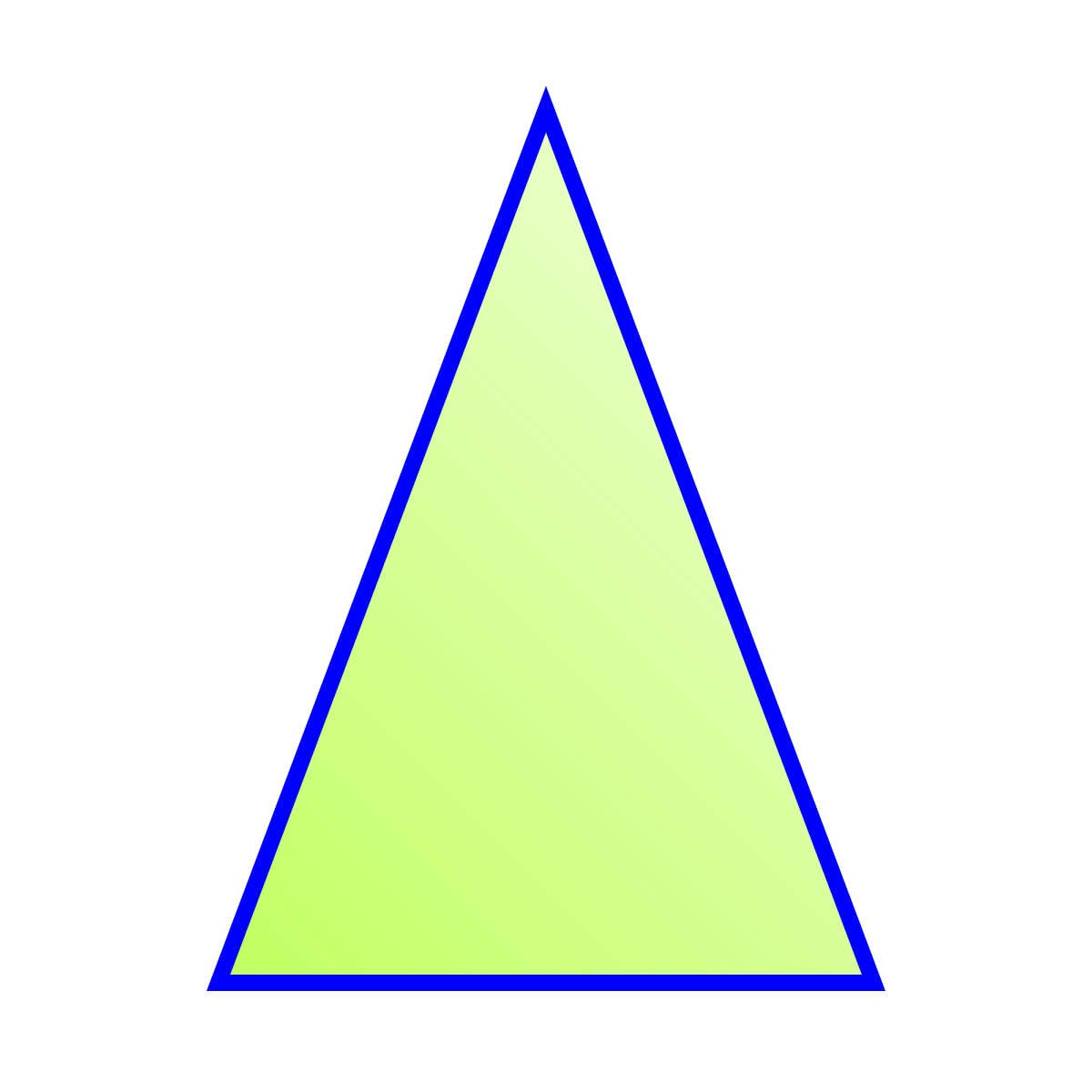 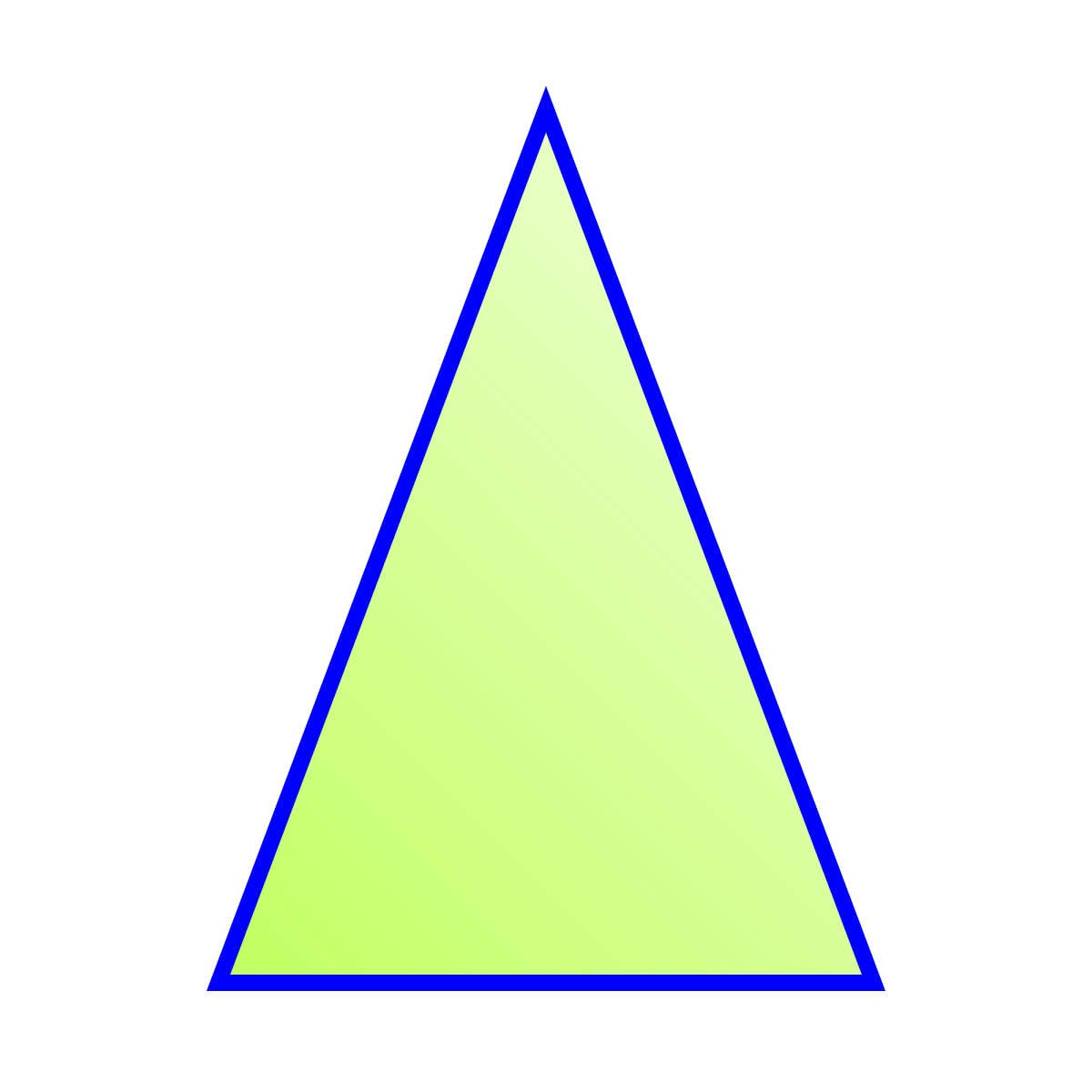 Неправильная.
Молодцы!
Теперь, используя
торт, покажите 
такие дроби:
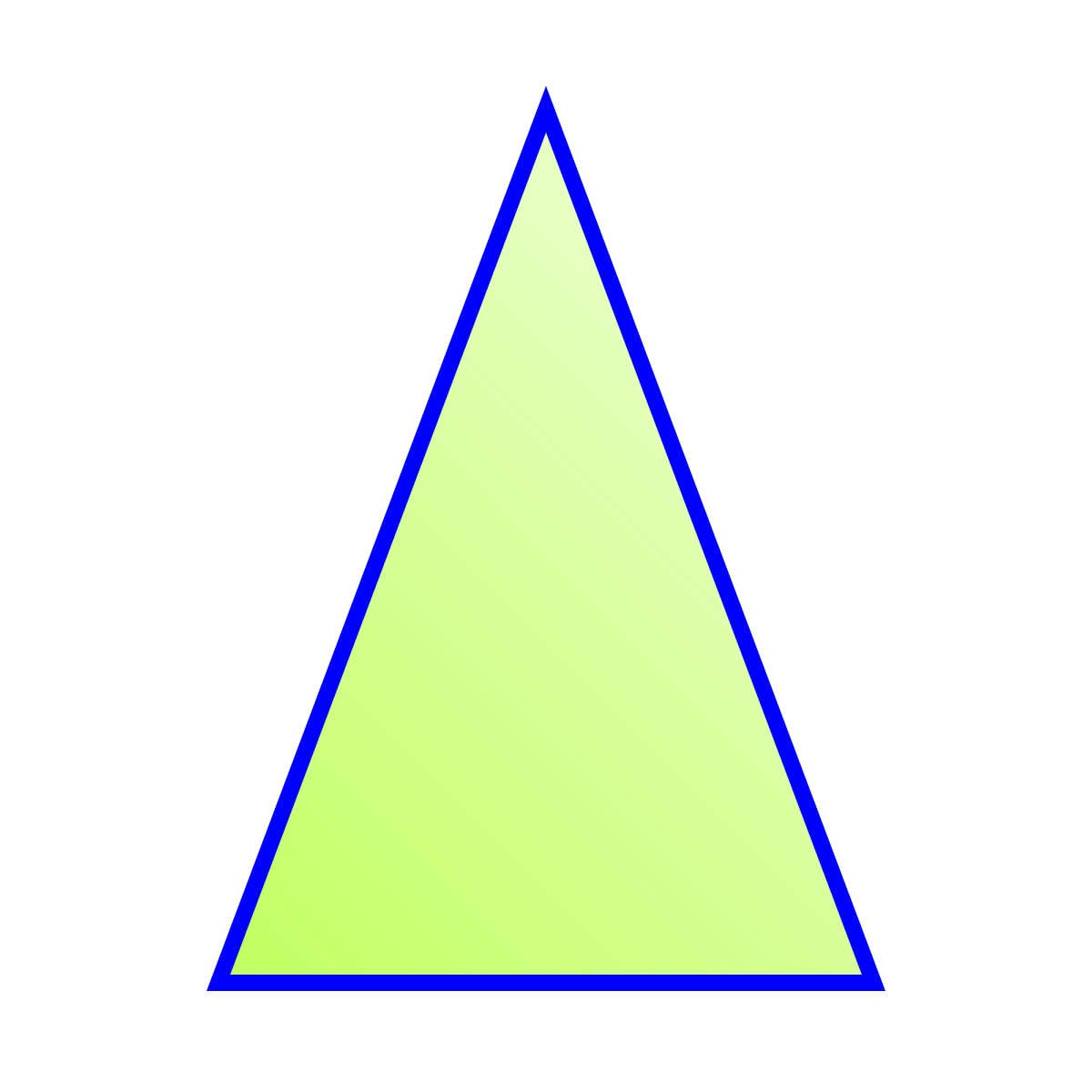 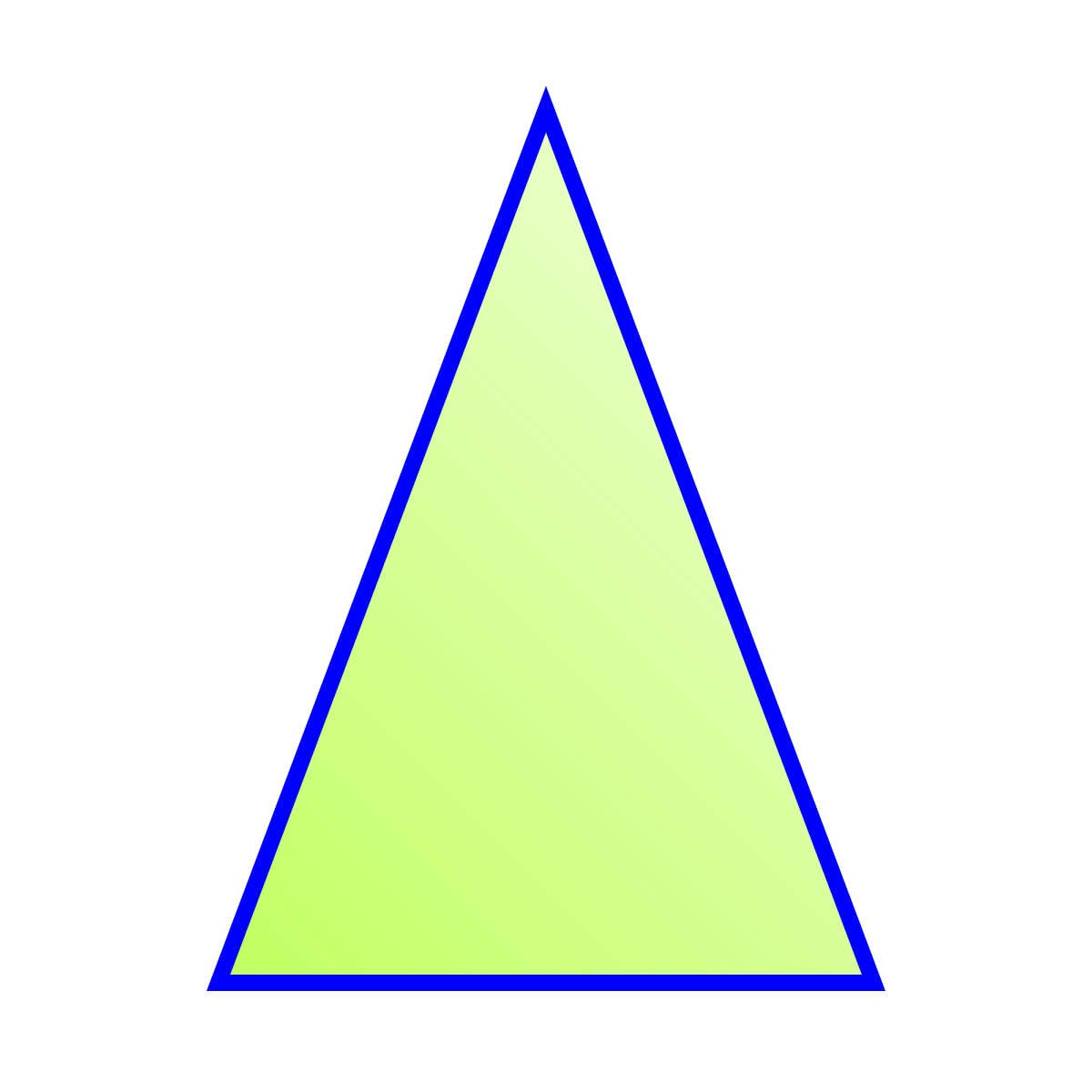 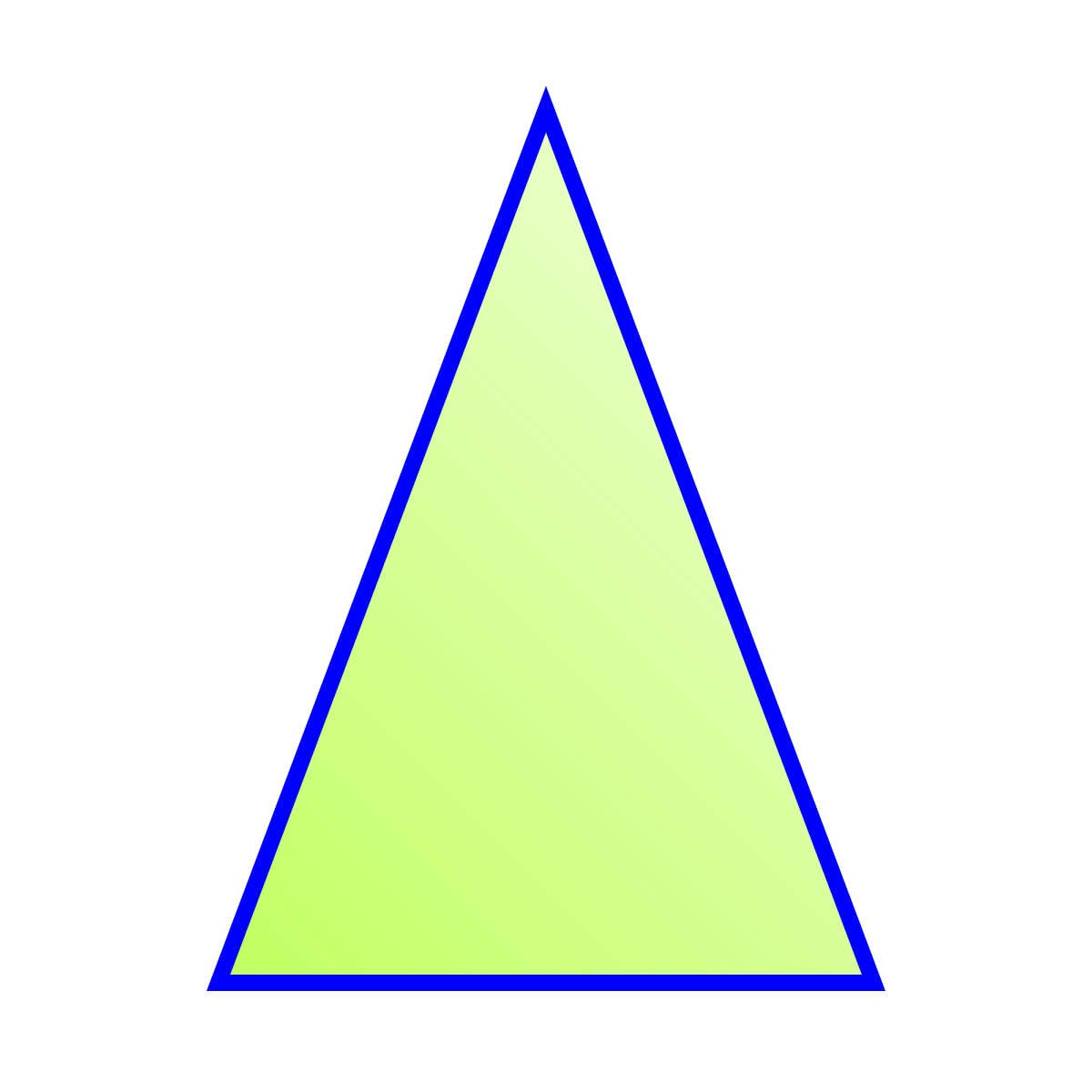 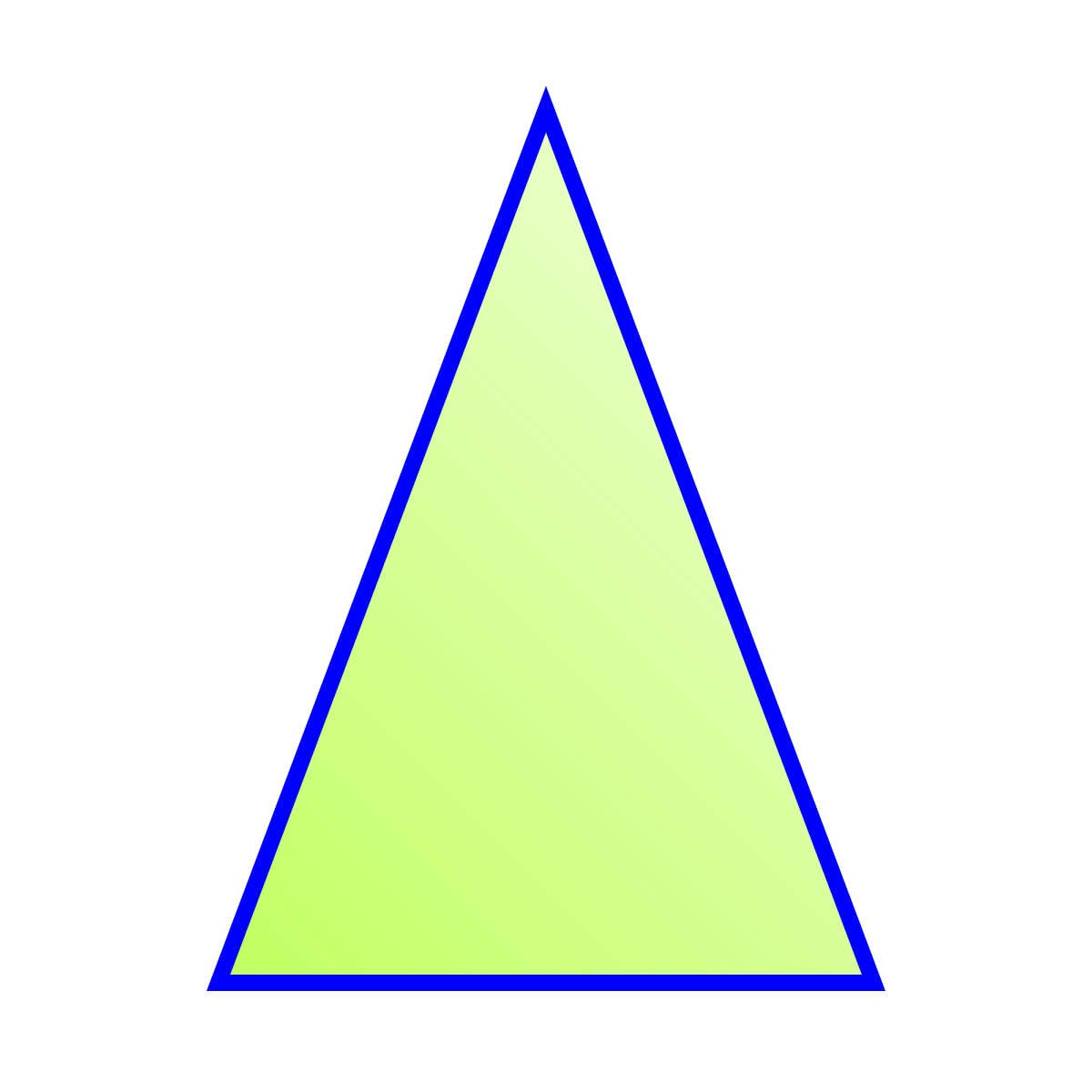 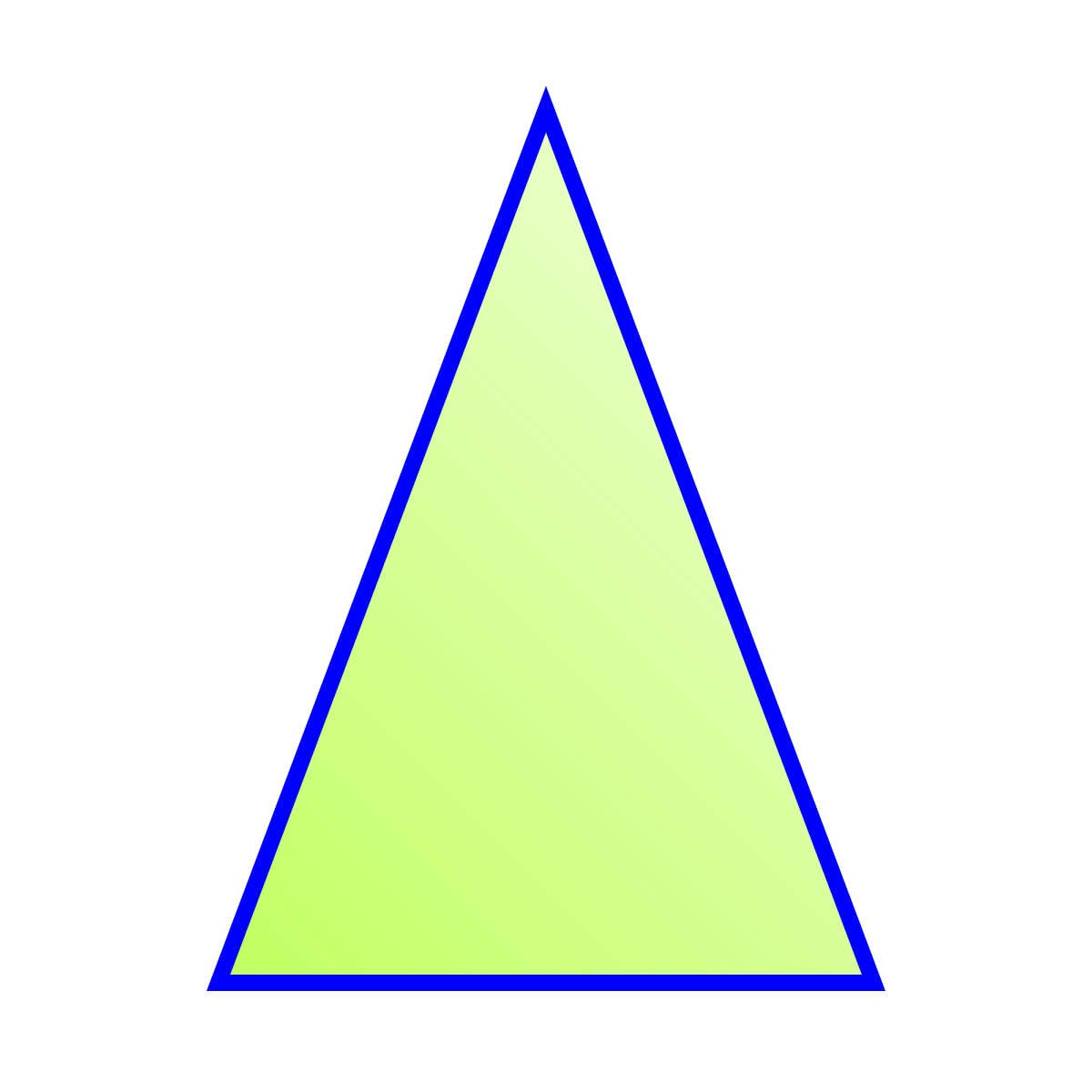 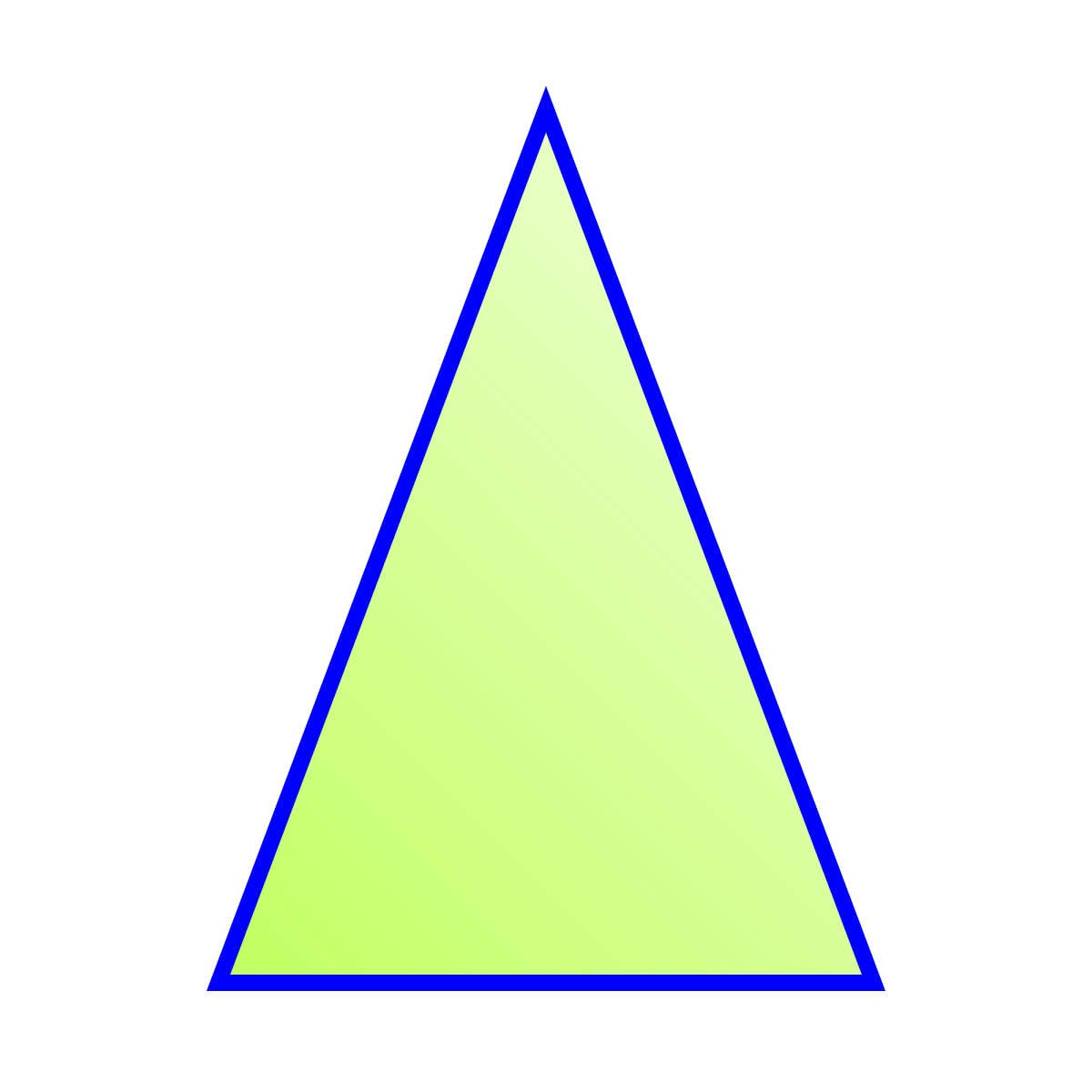 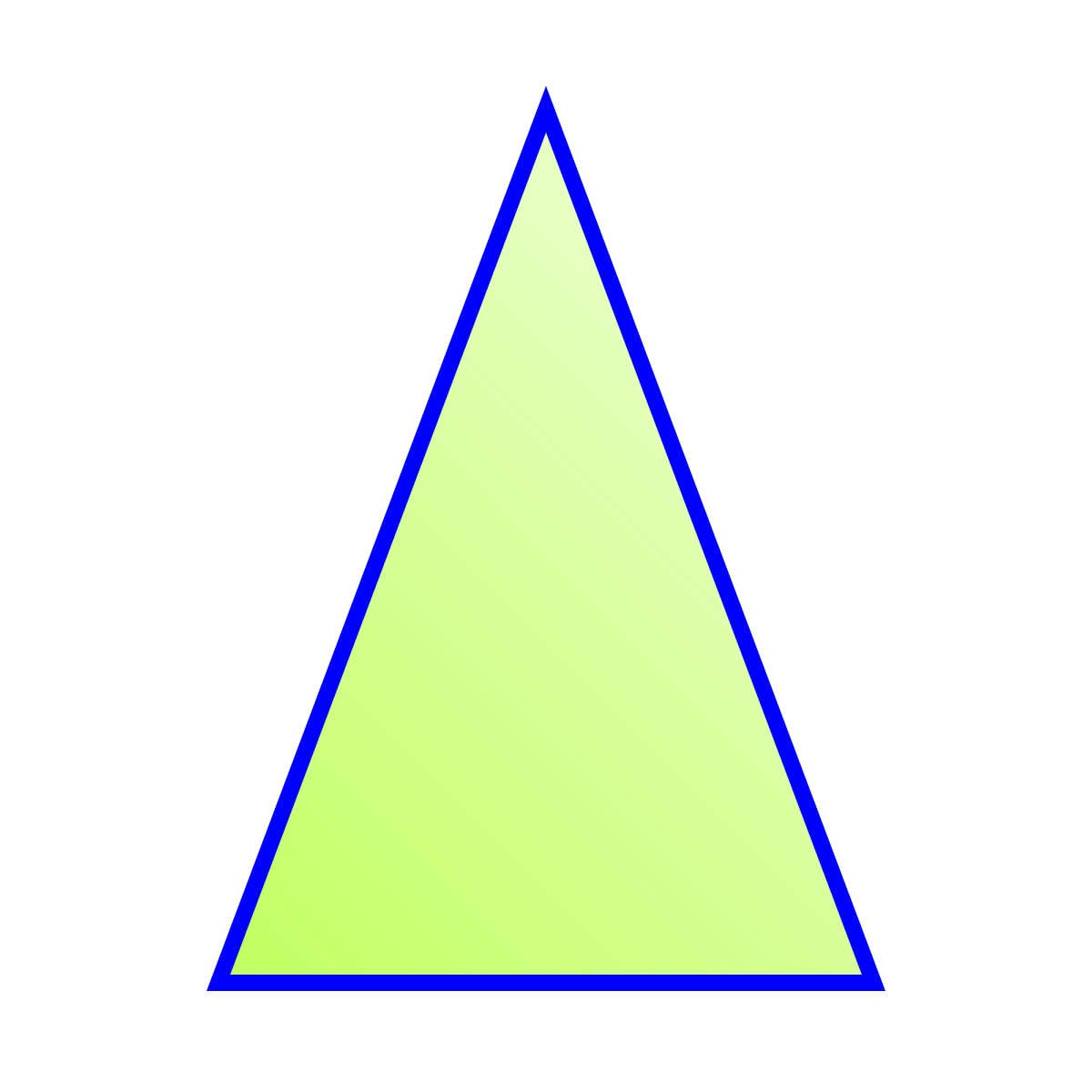 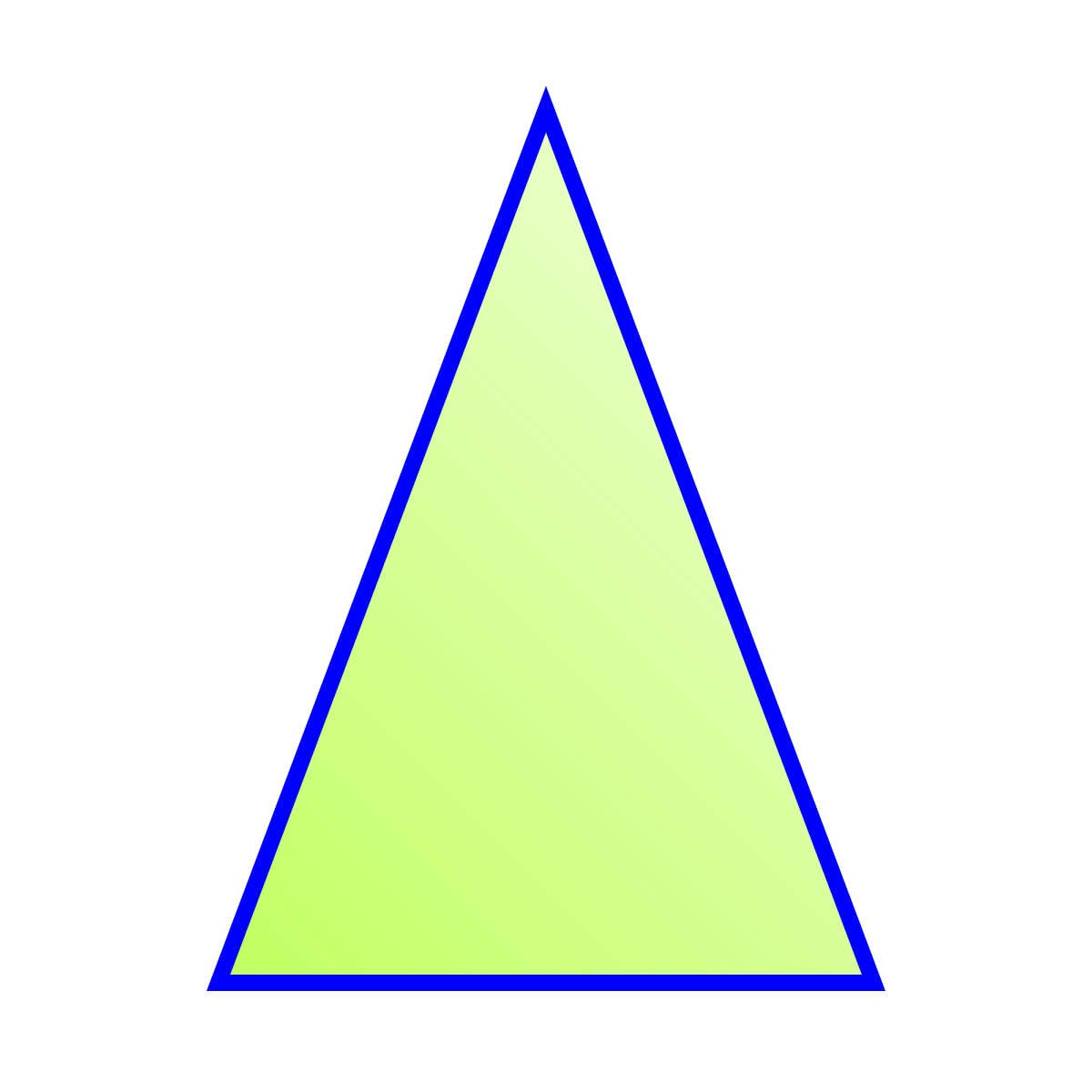 Молодцы!
Теперь, используя
торт, покажите 
такие дроби:
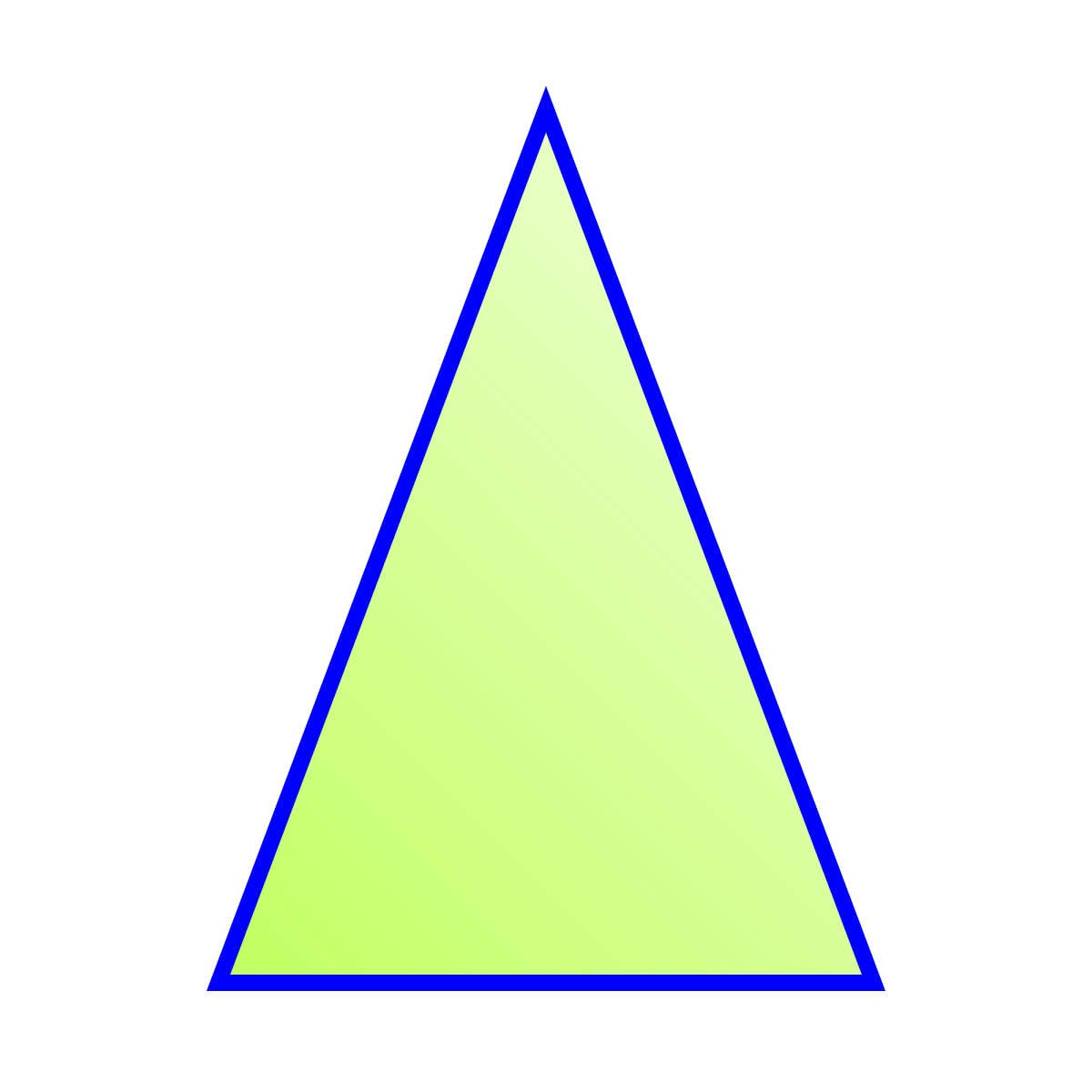 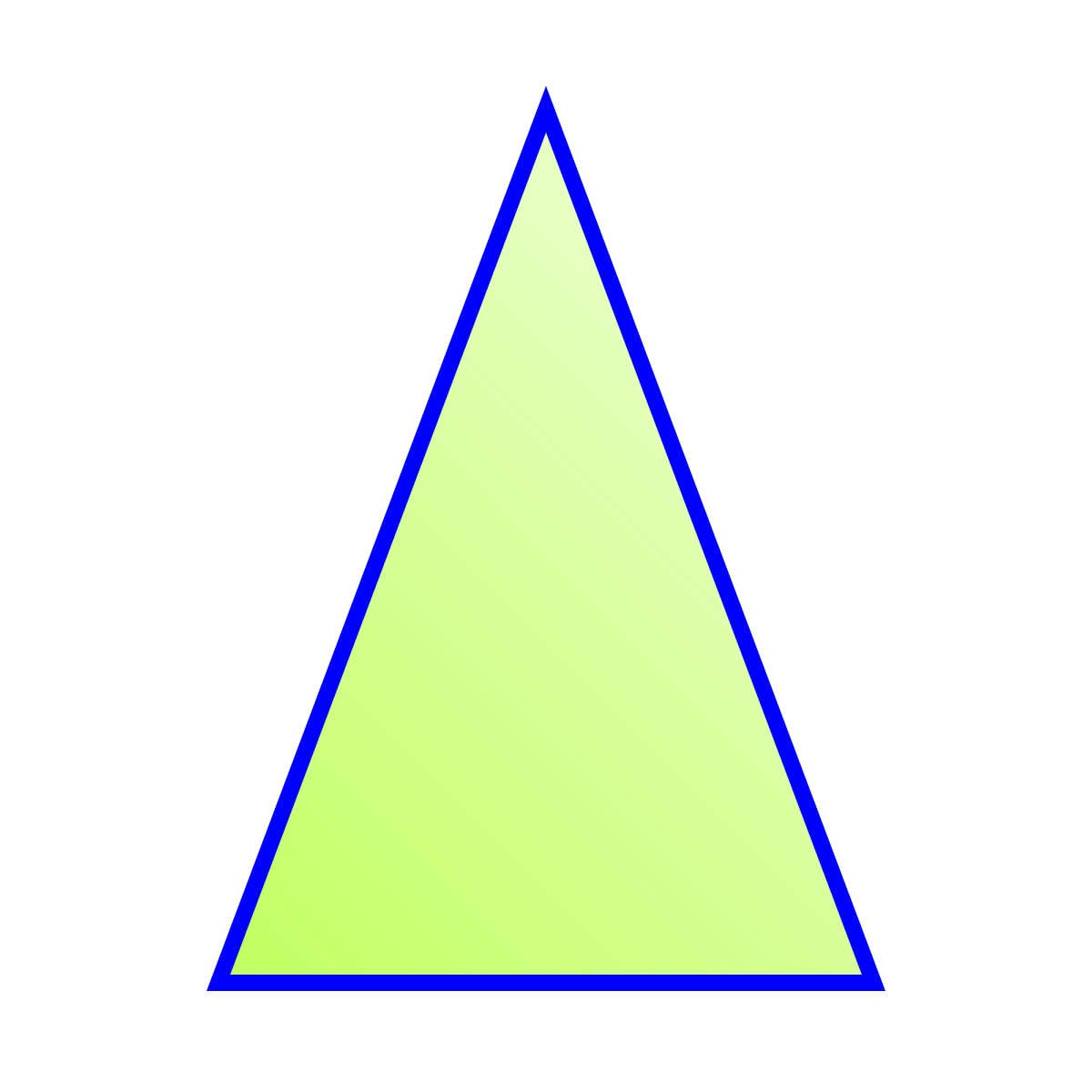 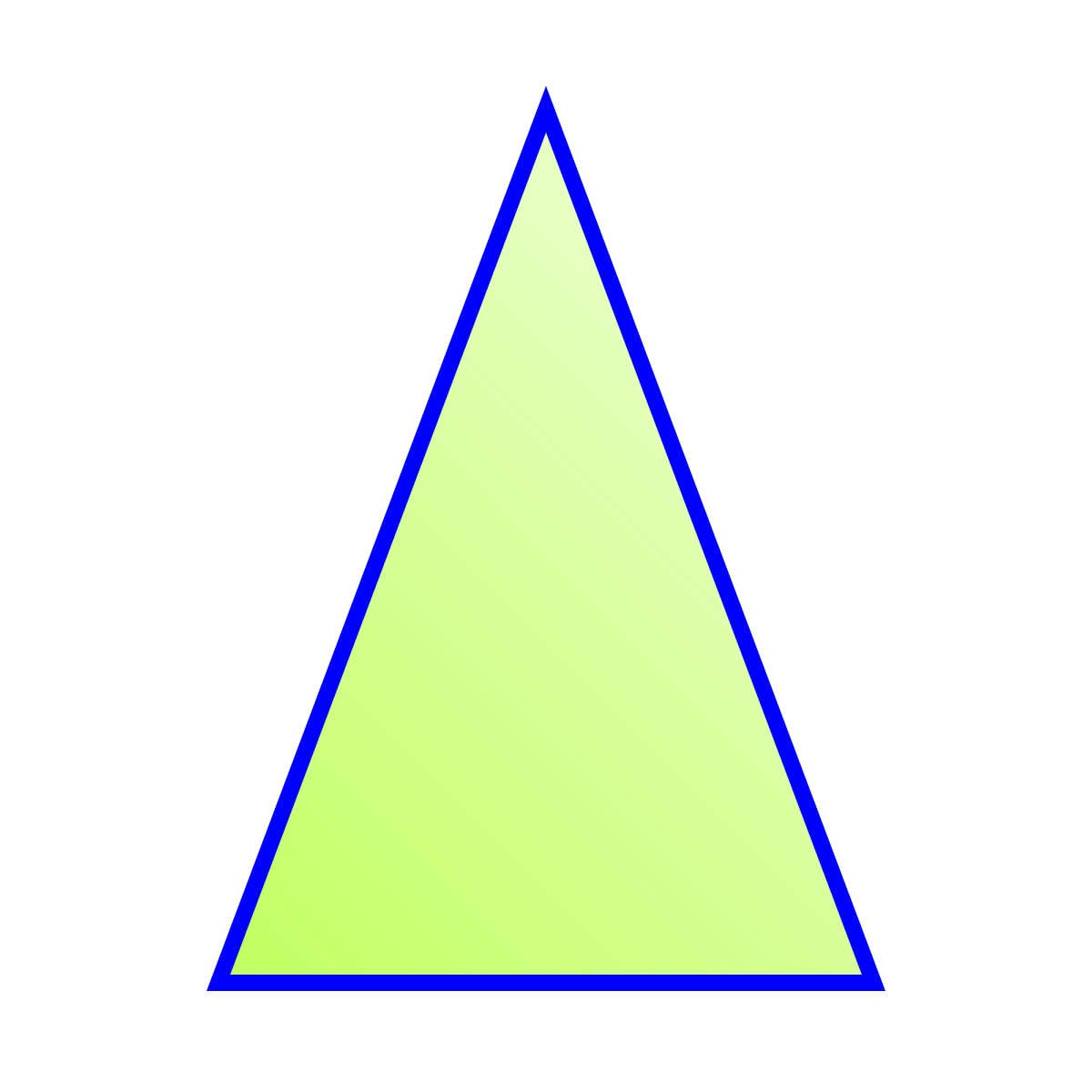 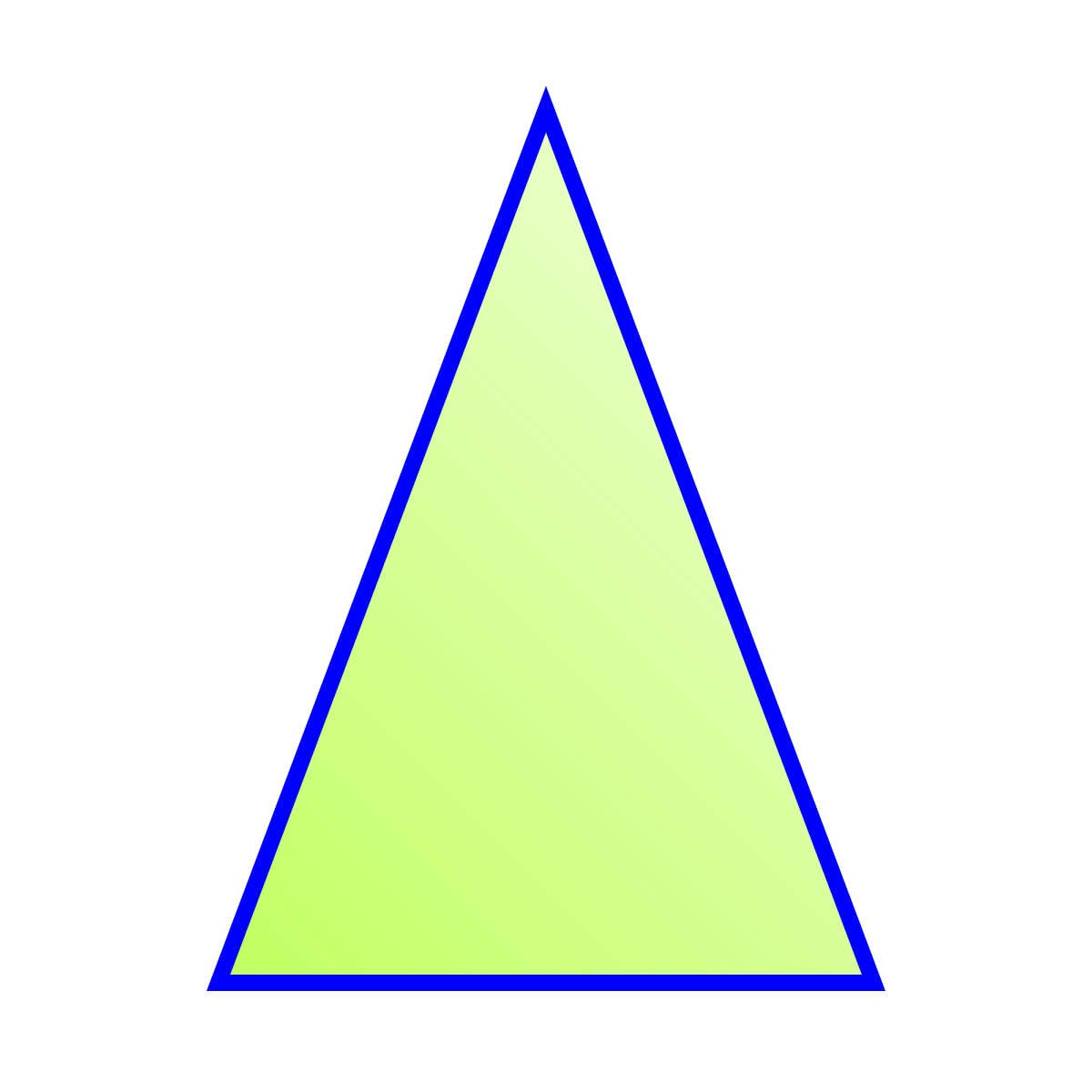 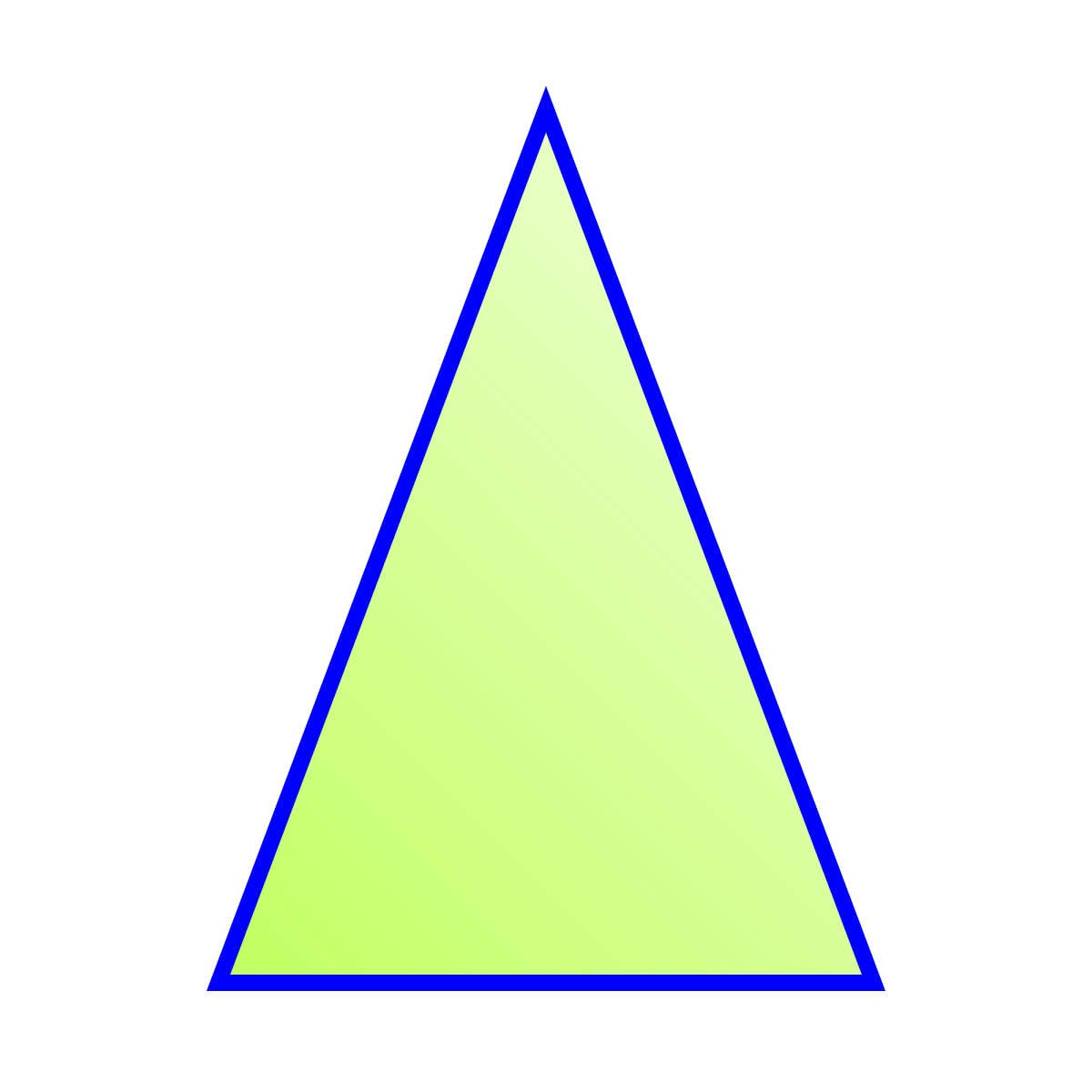 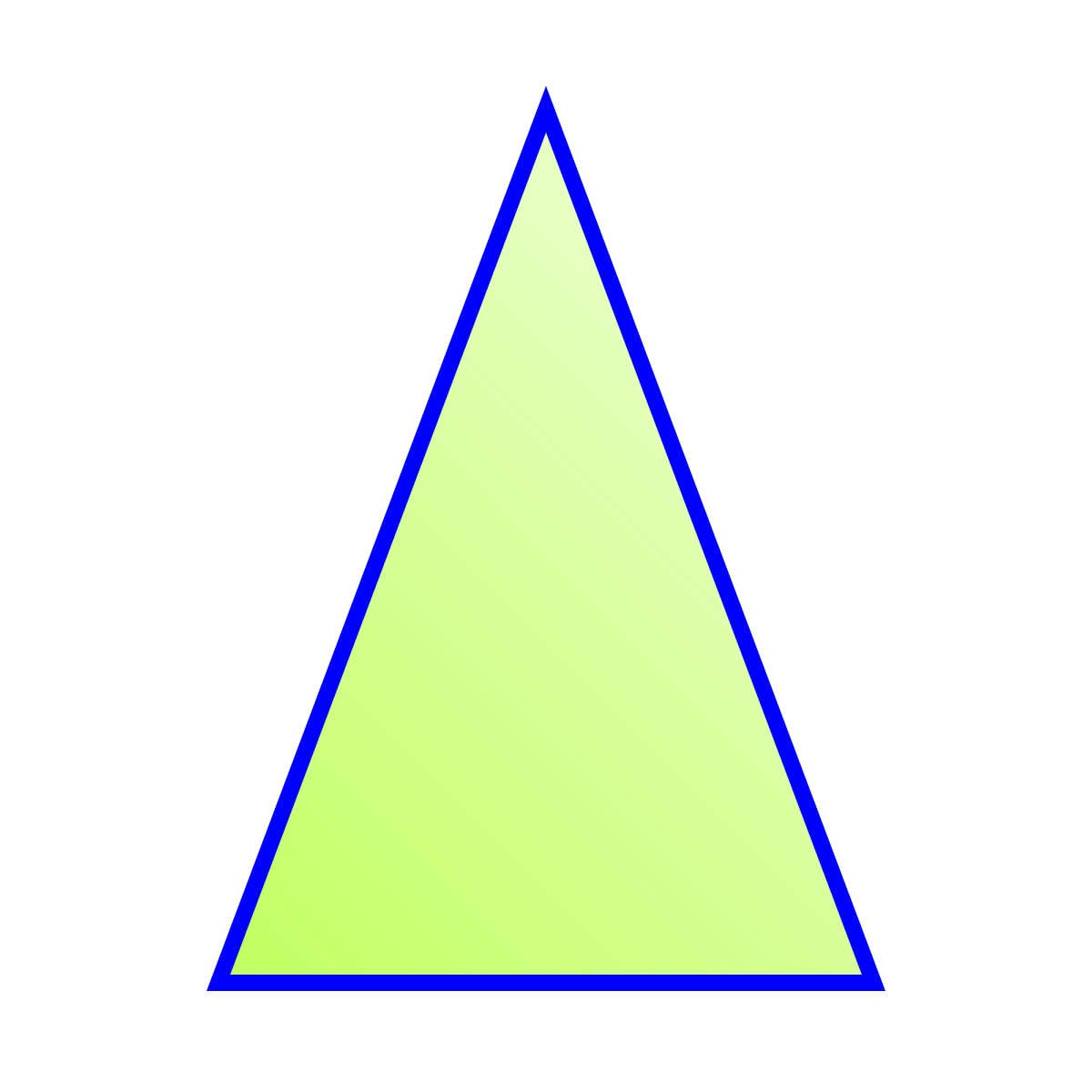 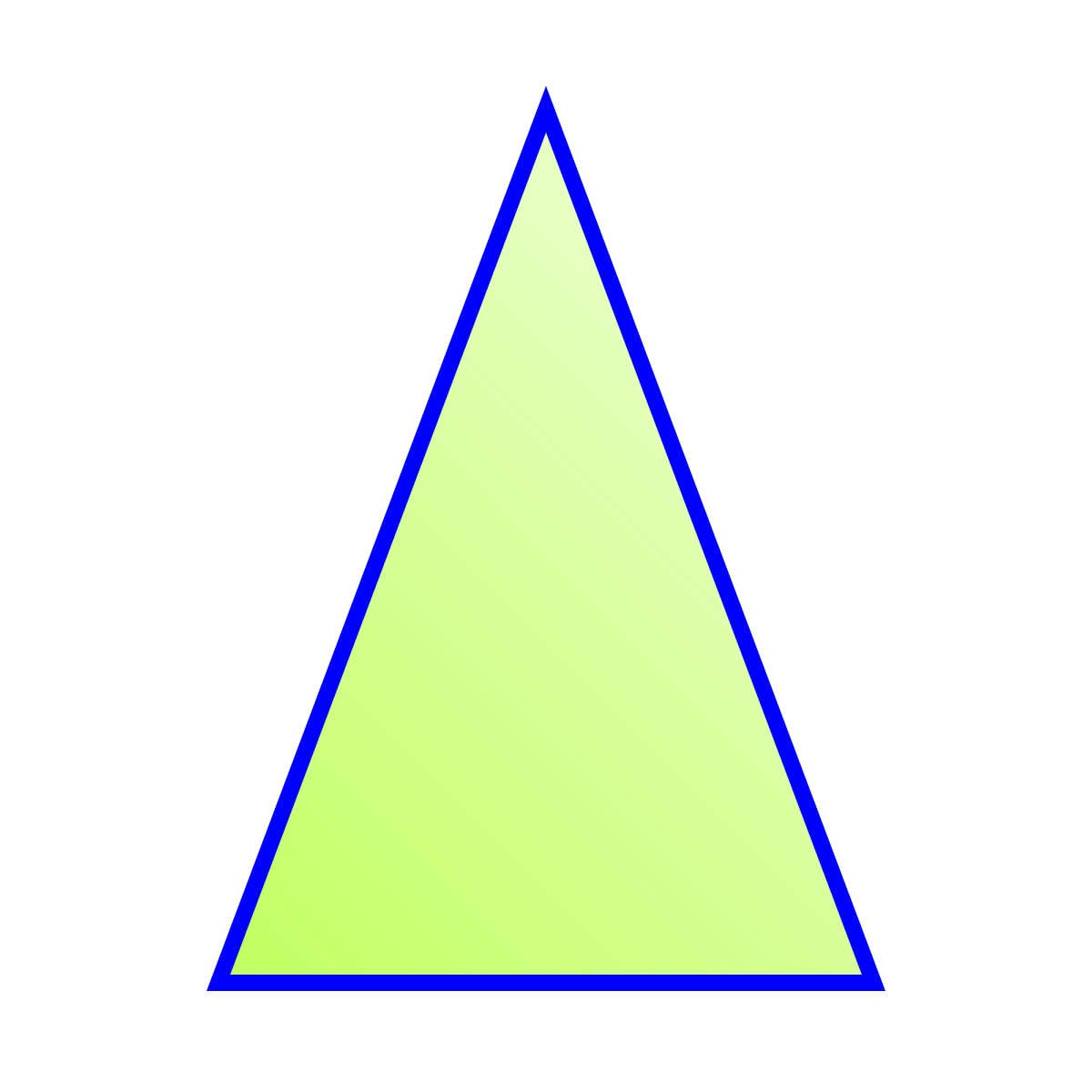 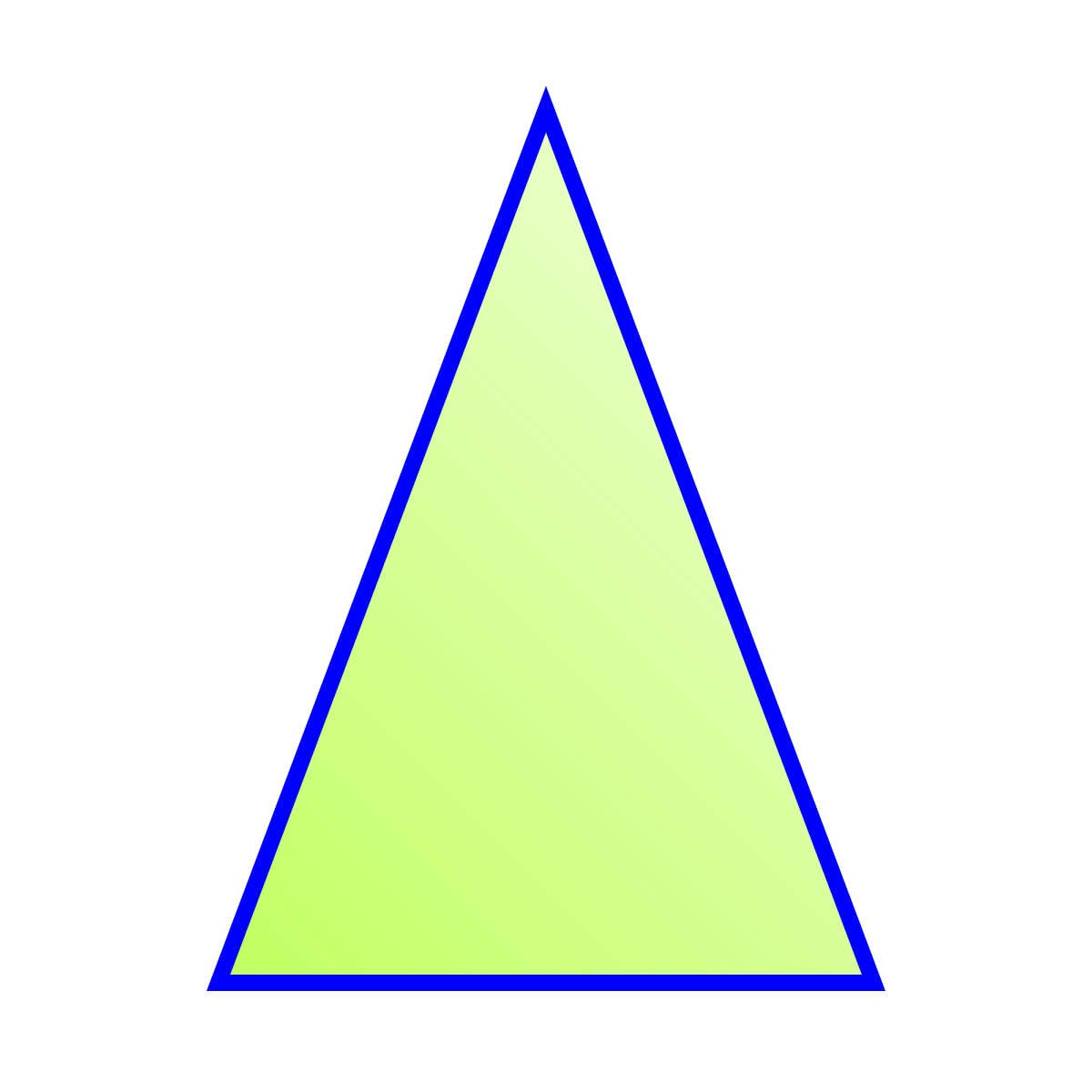 Молодцы!
Теперь, используя
торт, покажите 
такие дроби:
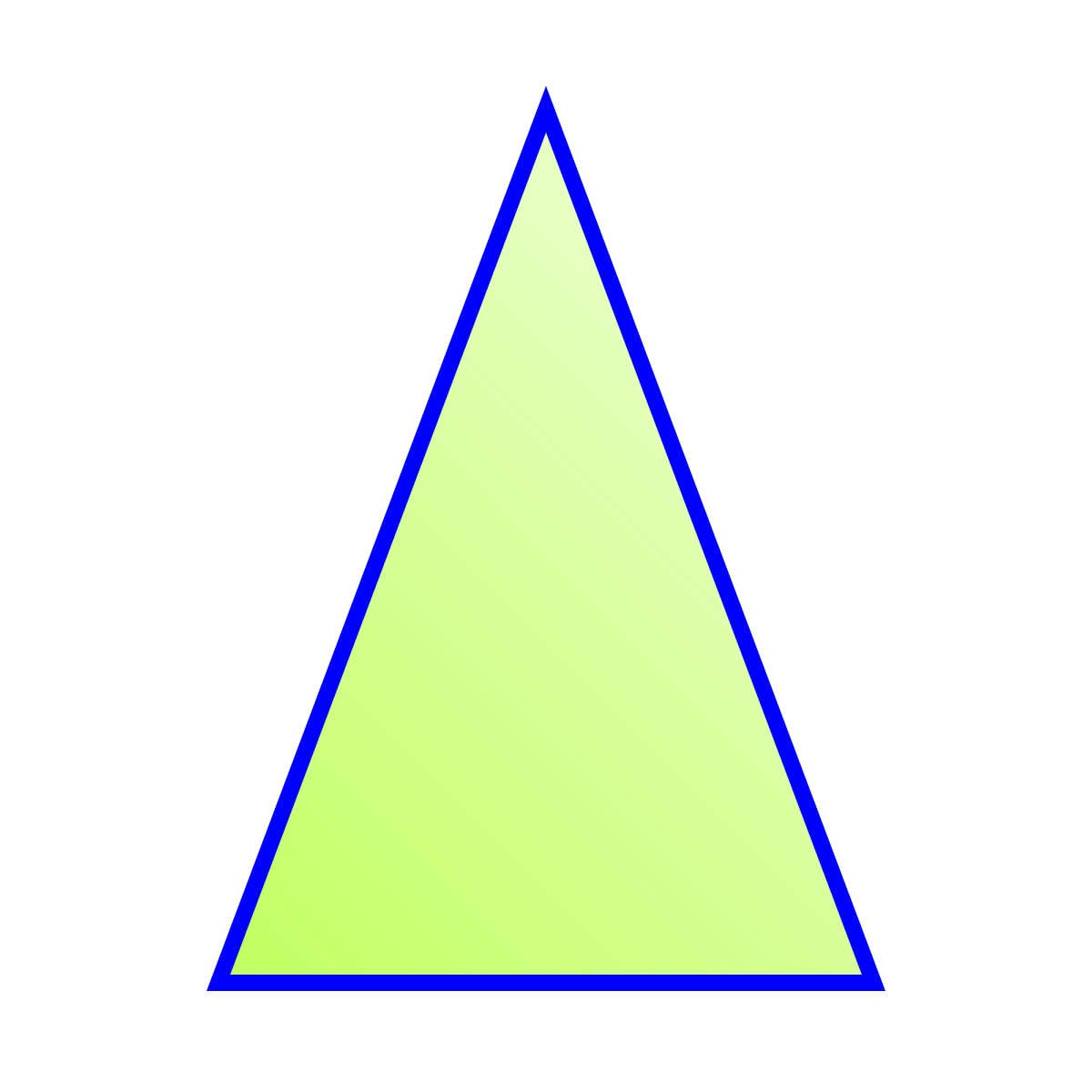 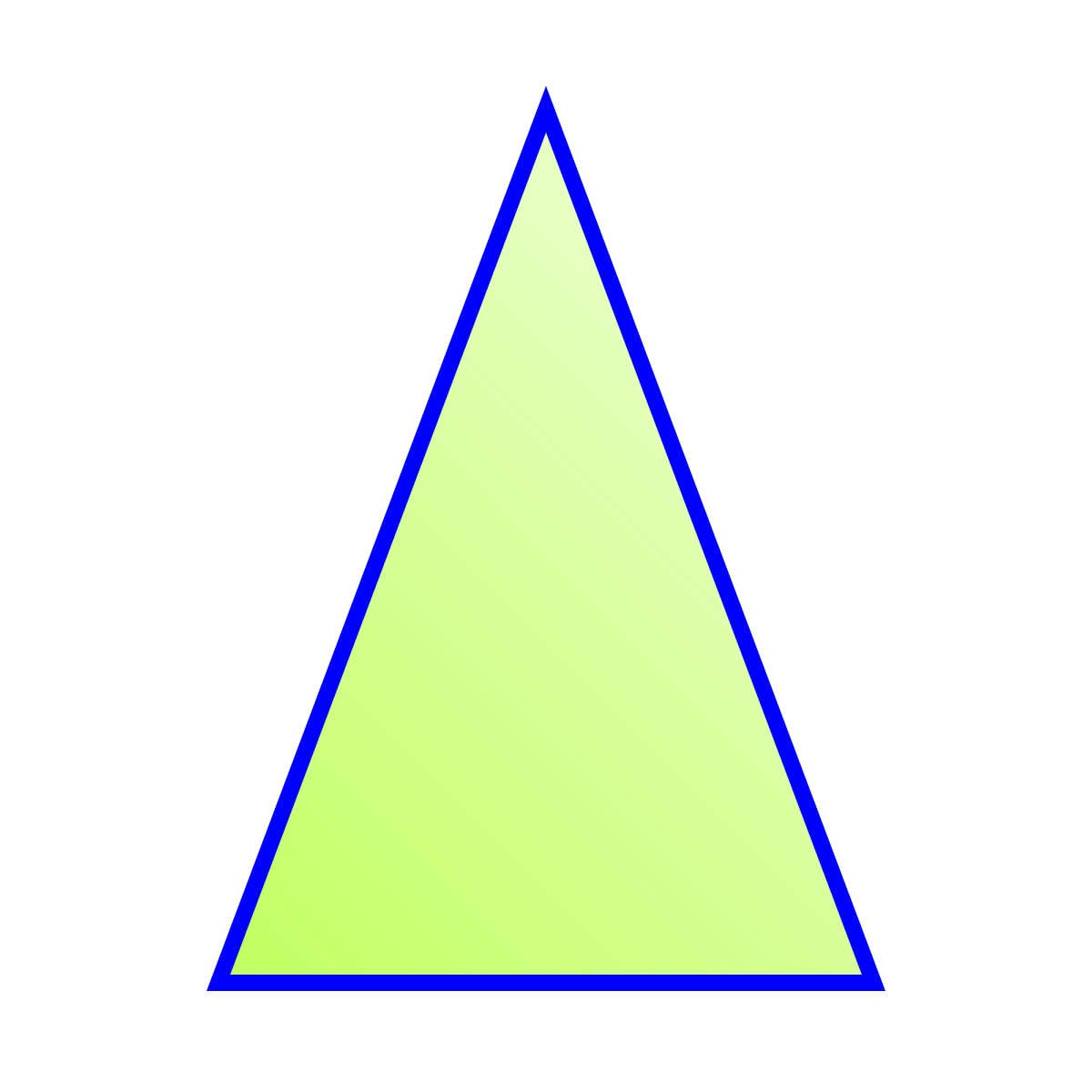 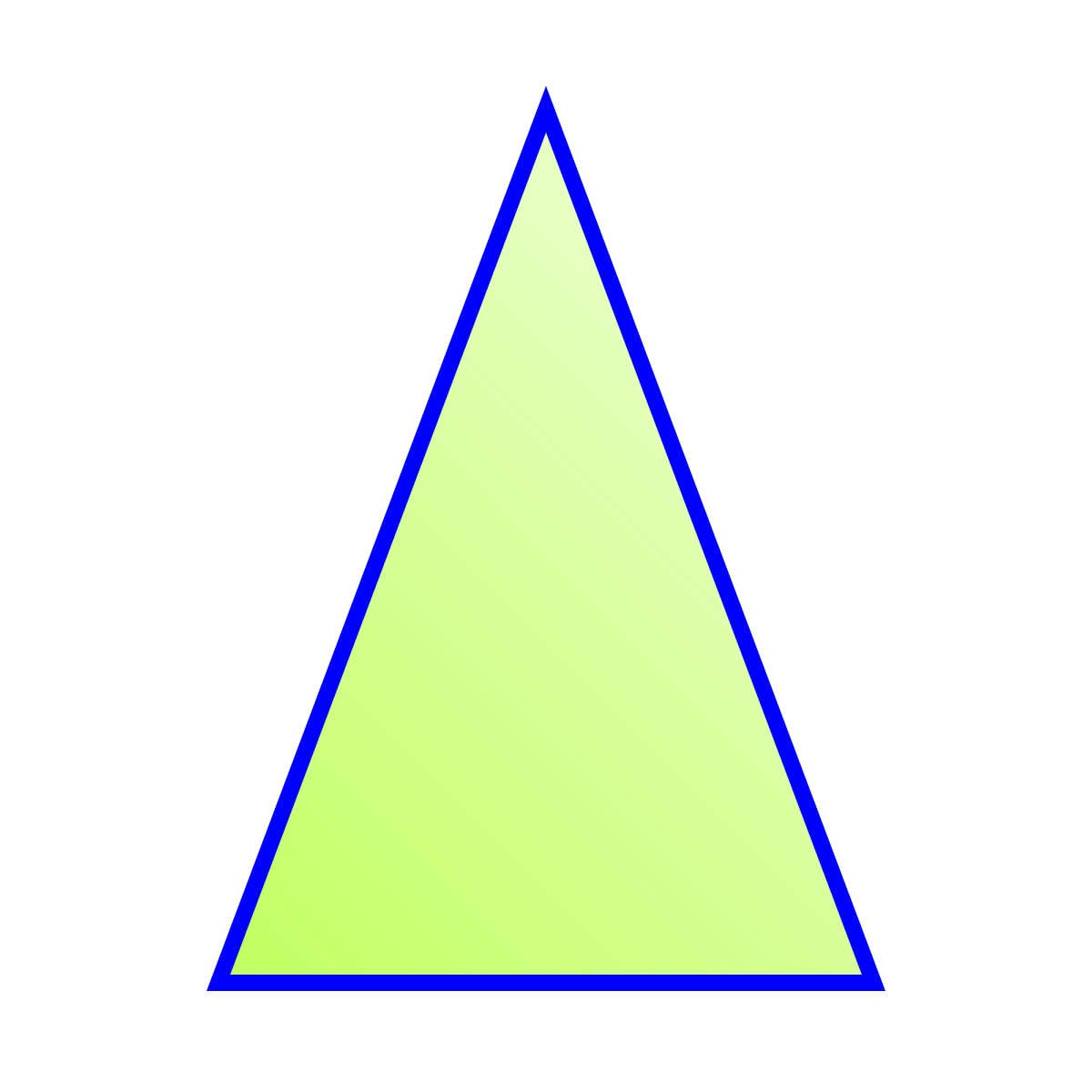 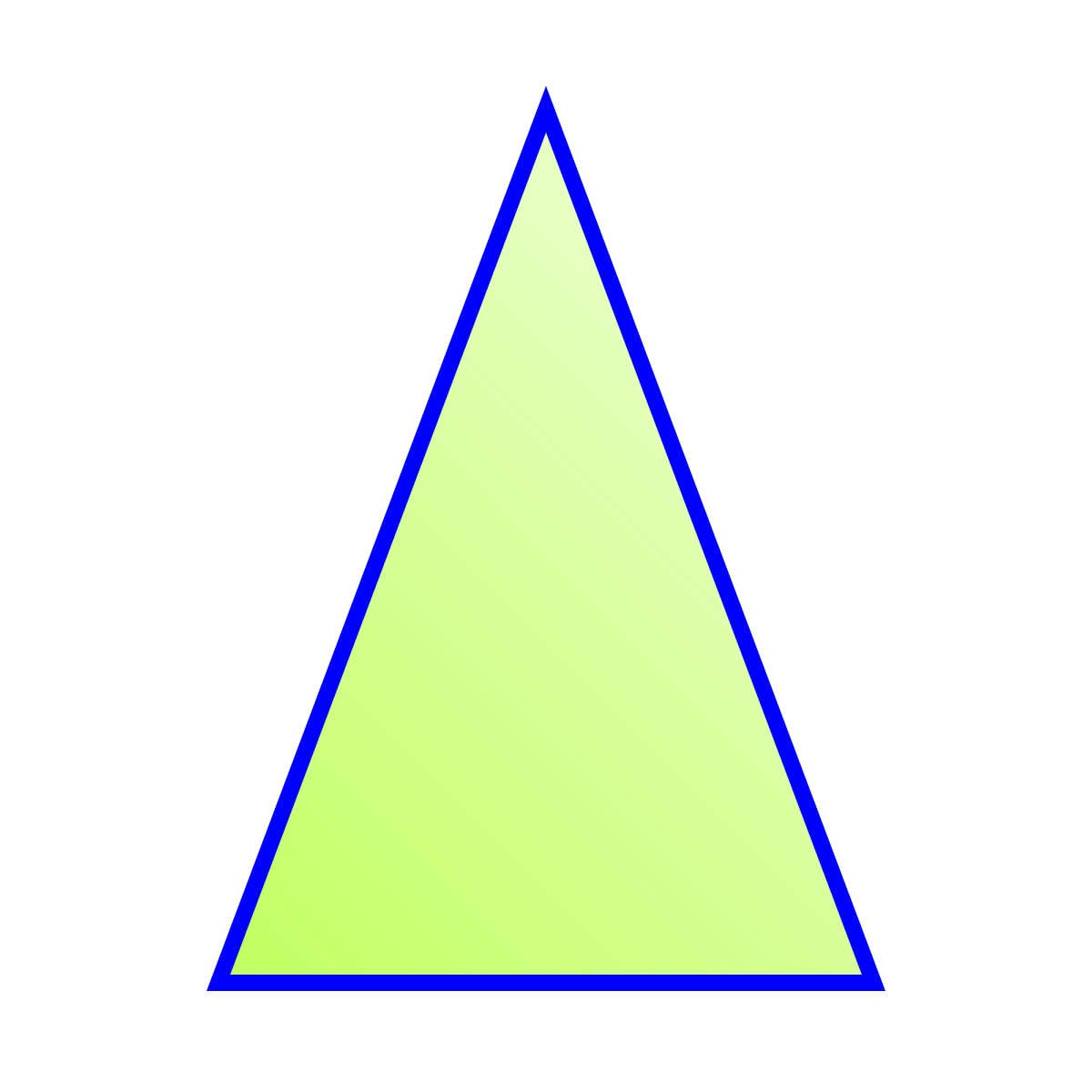 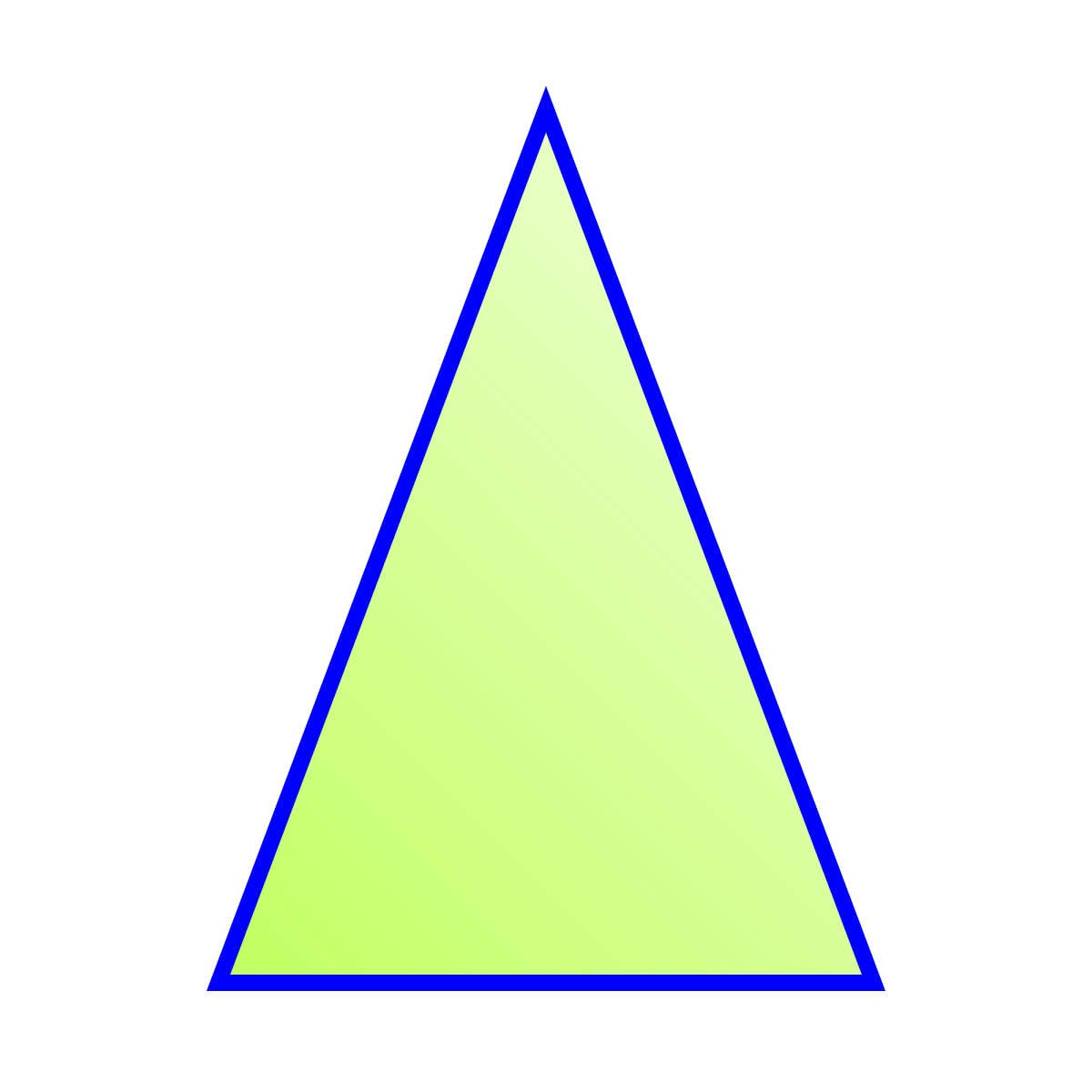 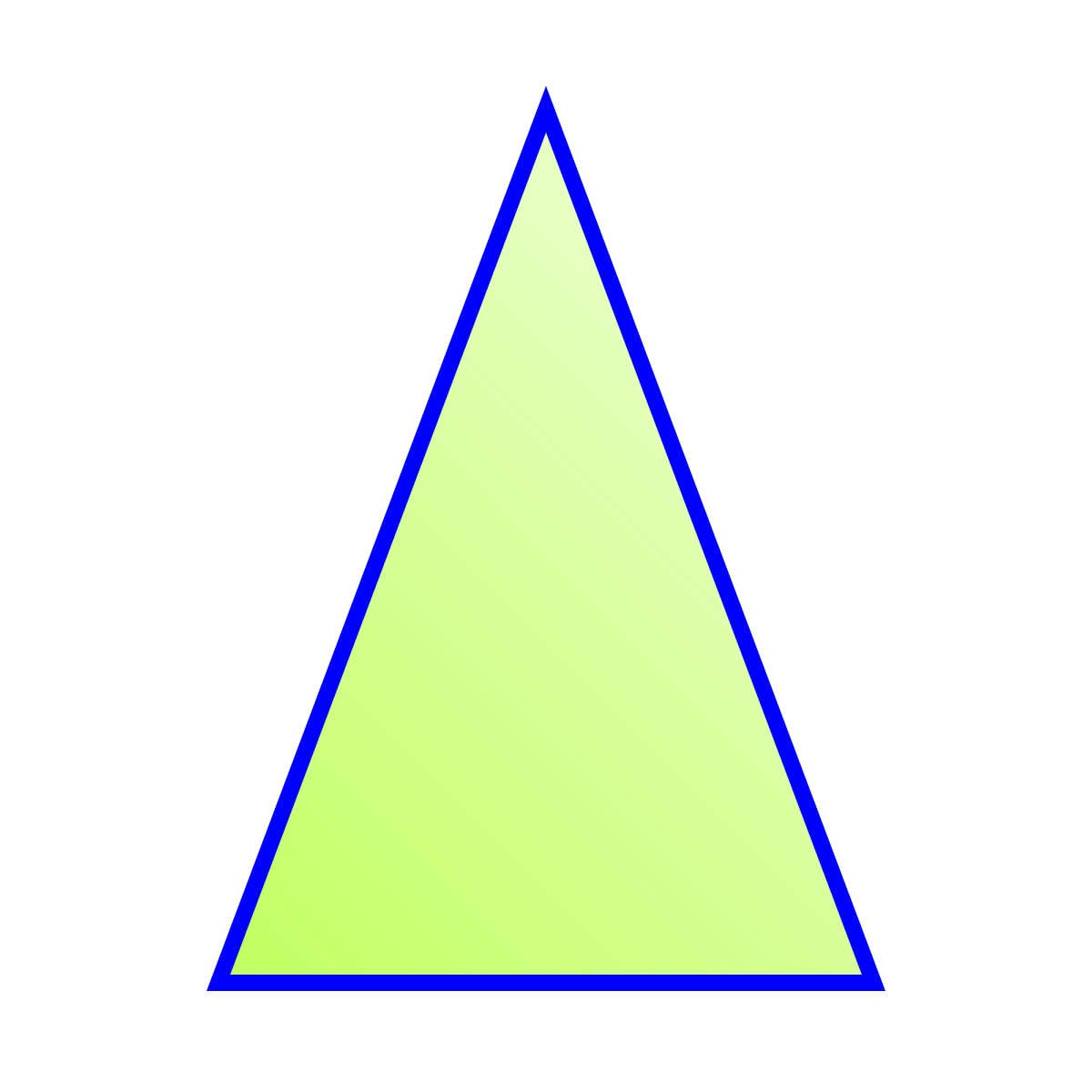 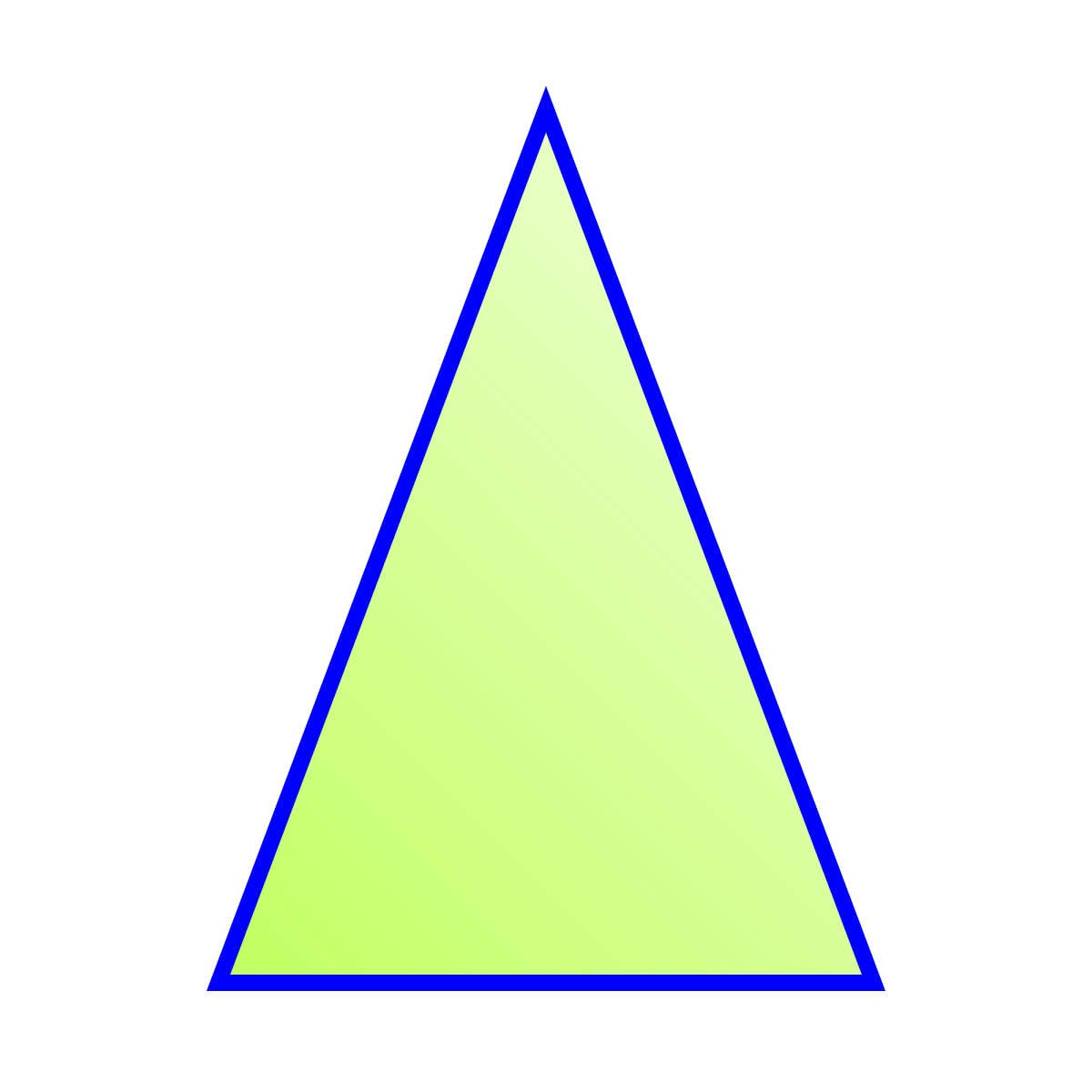 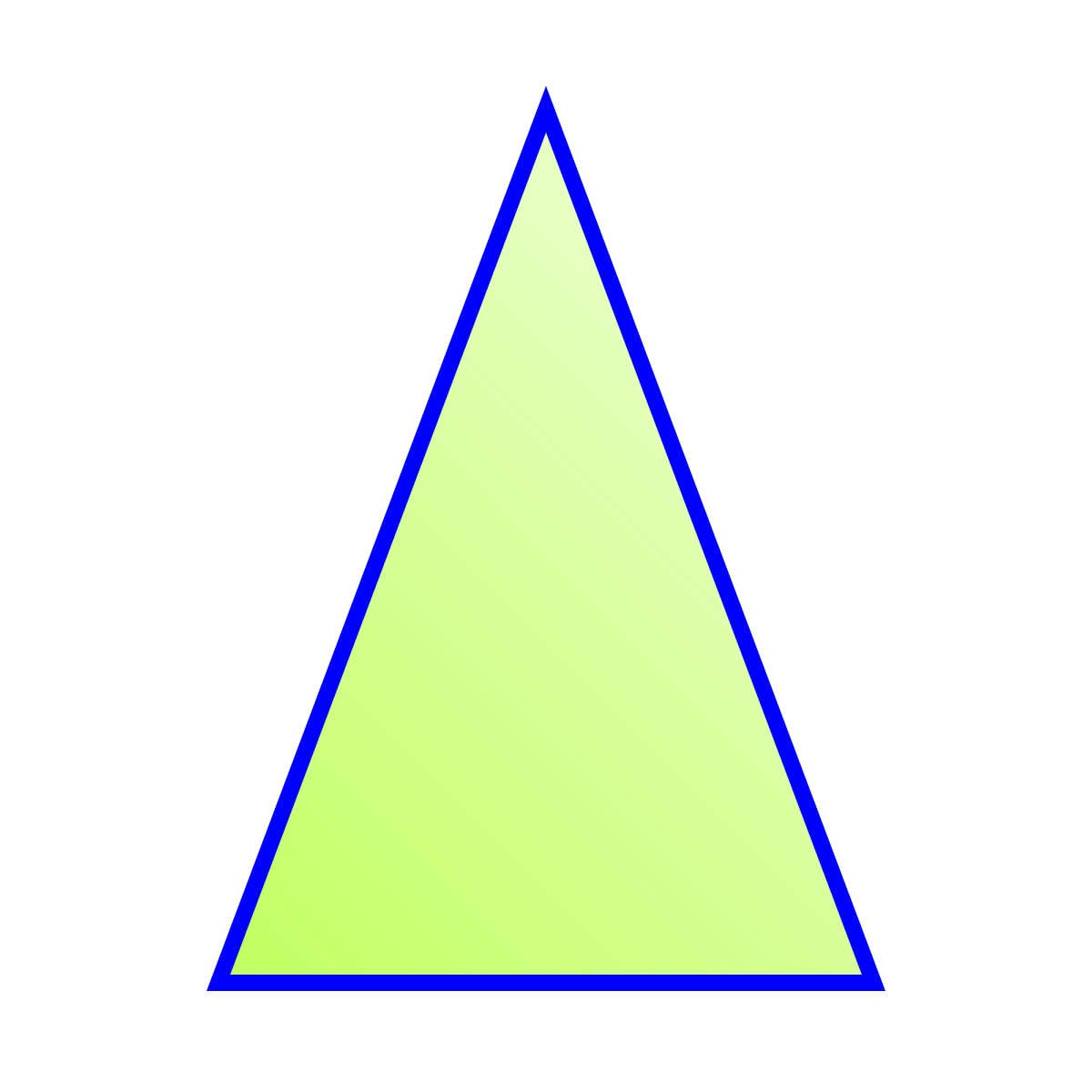 Молодцы!
Теперь, используя
торт, покажите 
такие дроби:
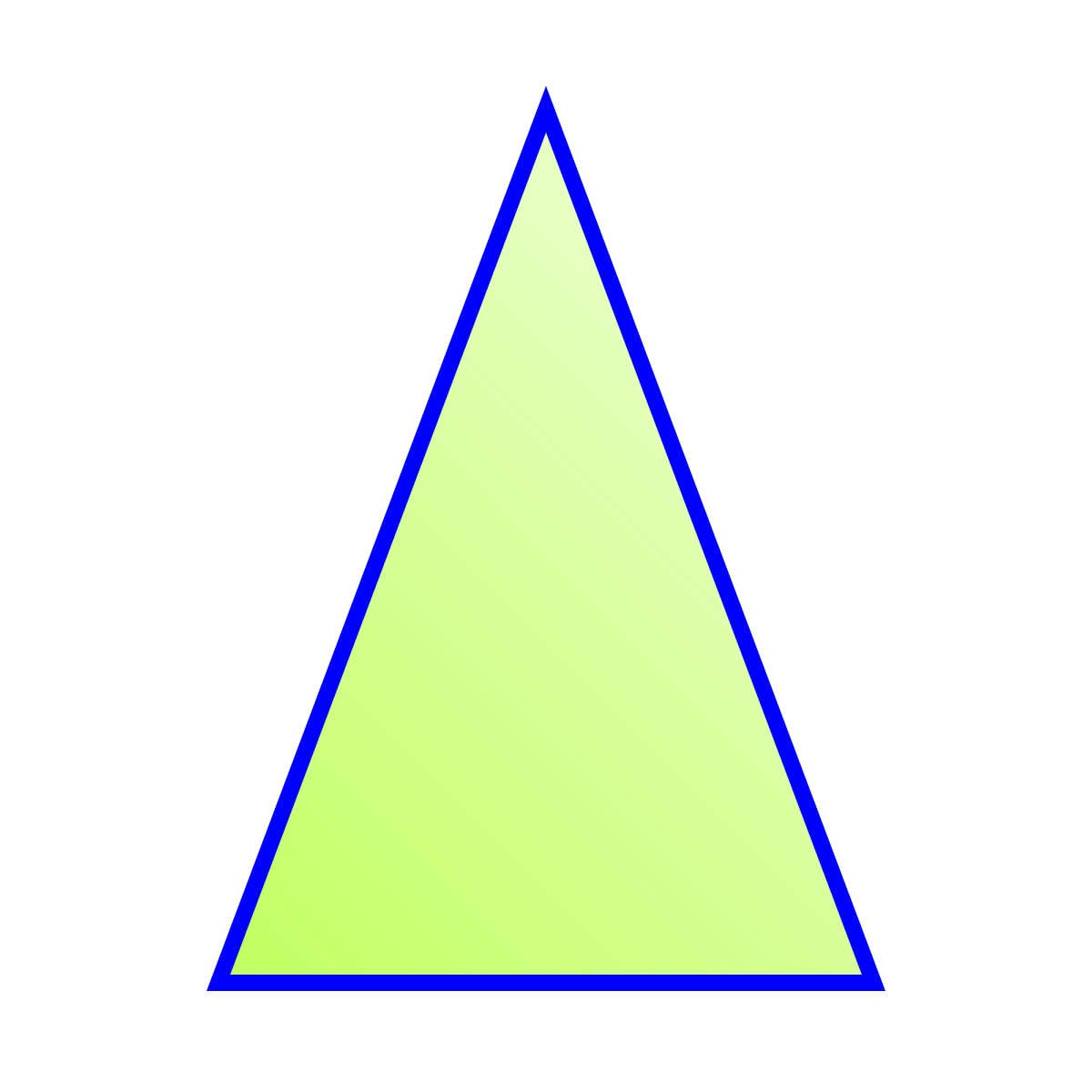 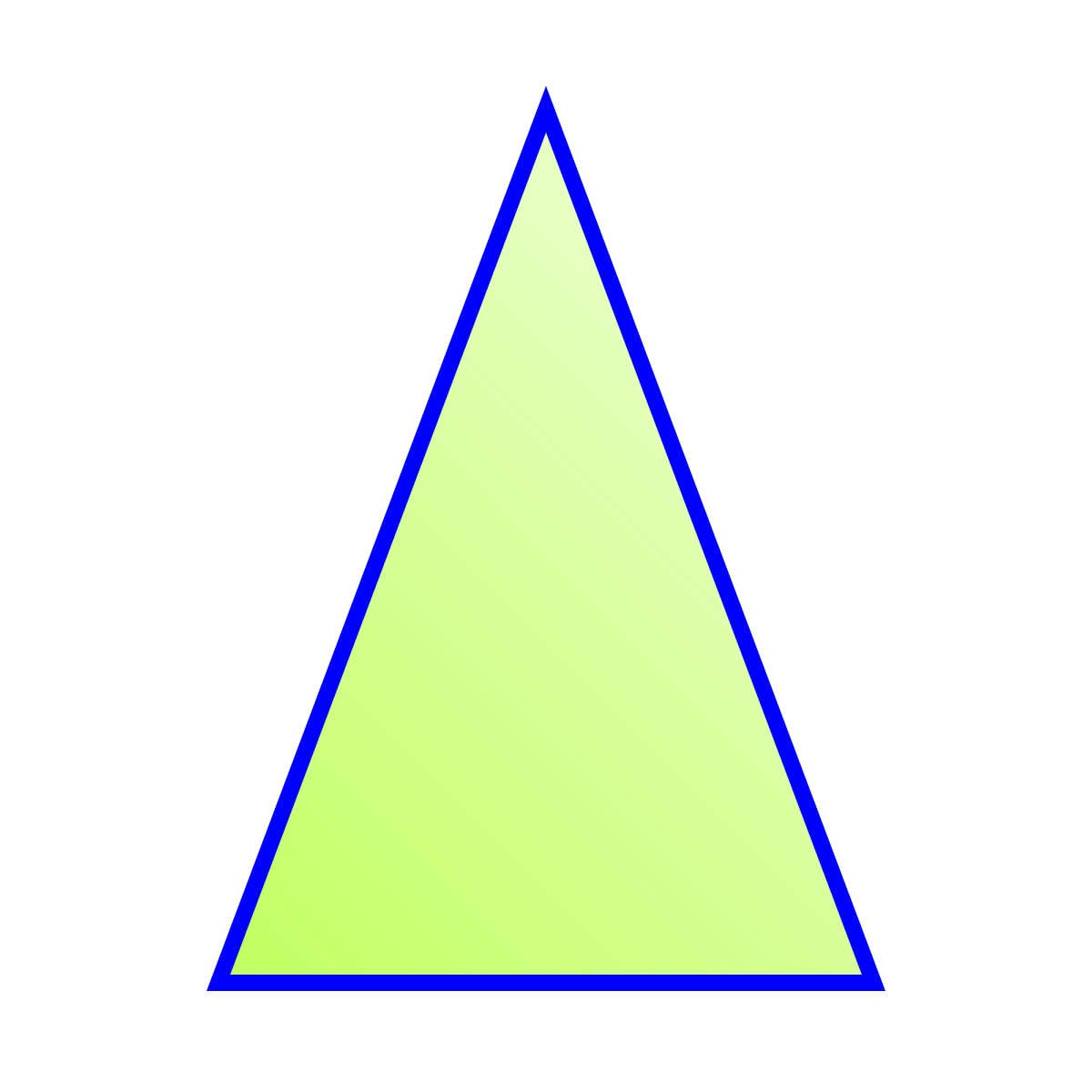 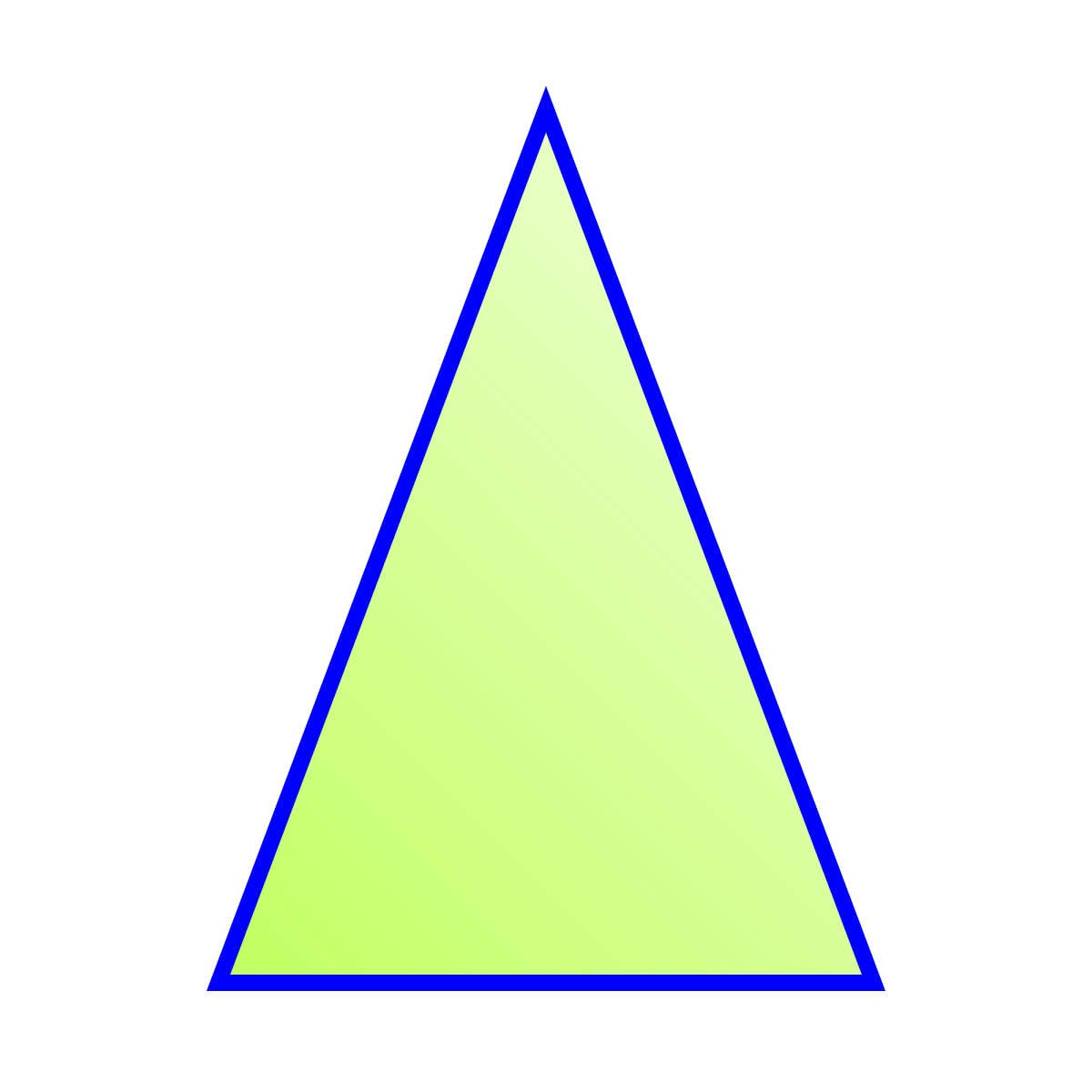 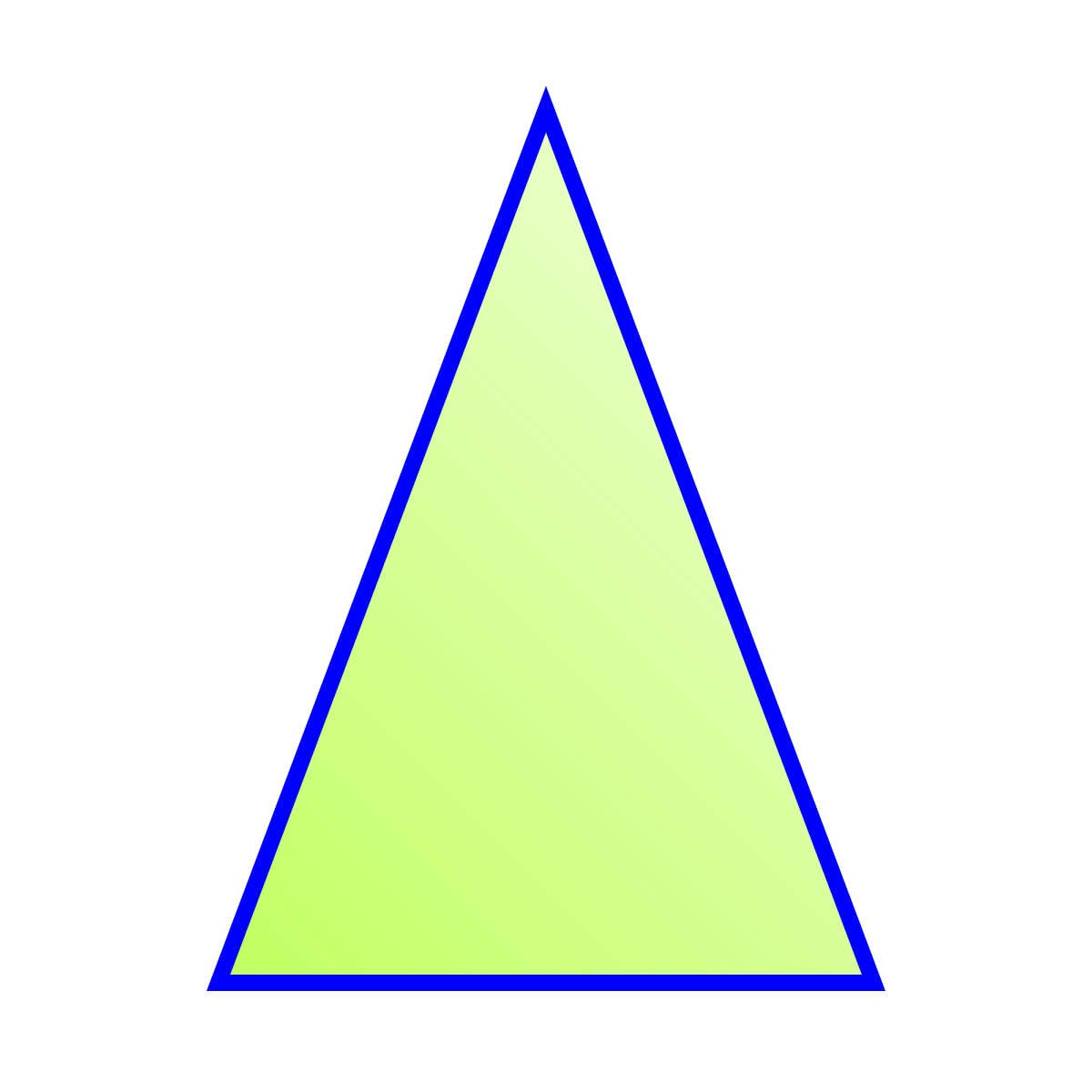 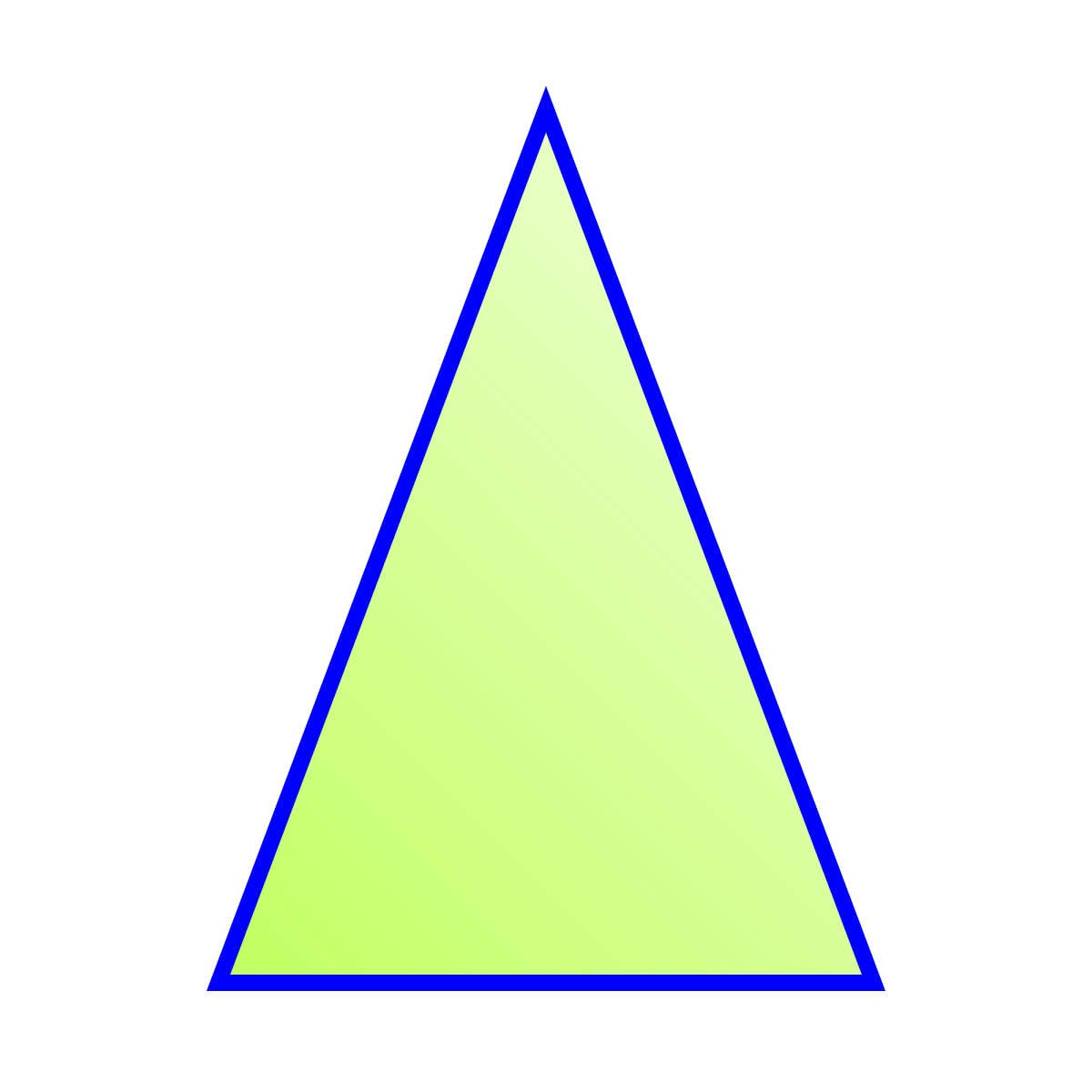 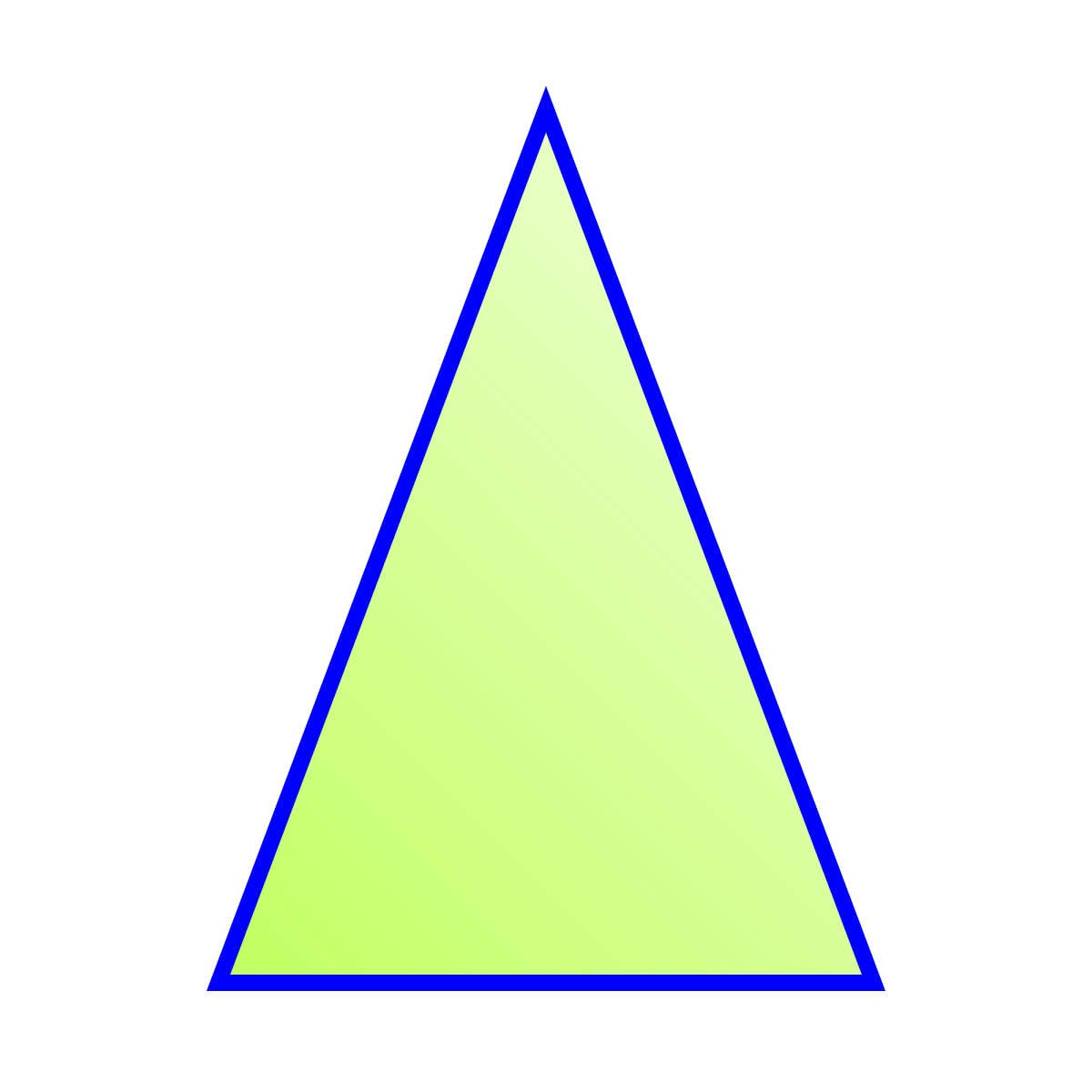 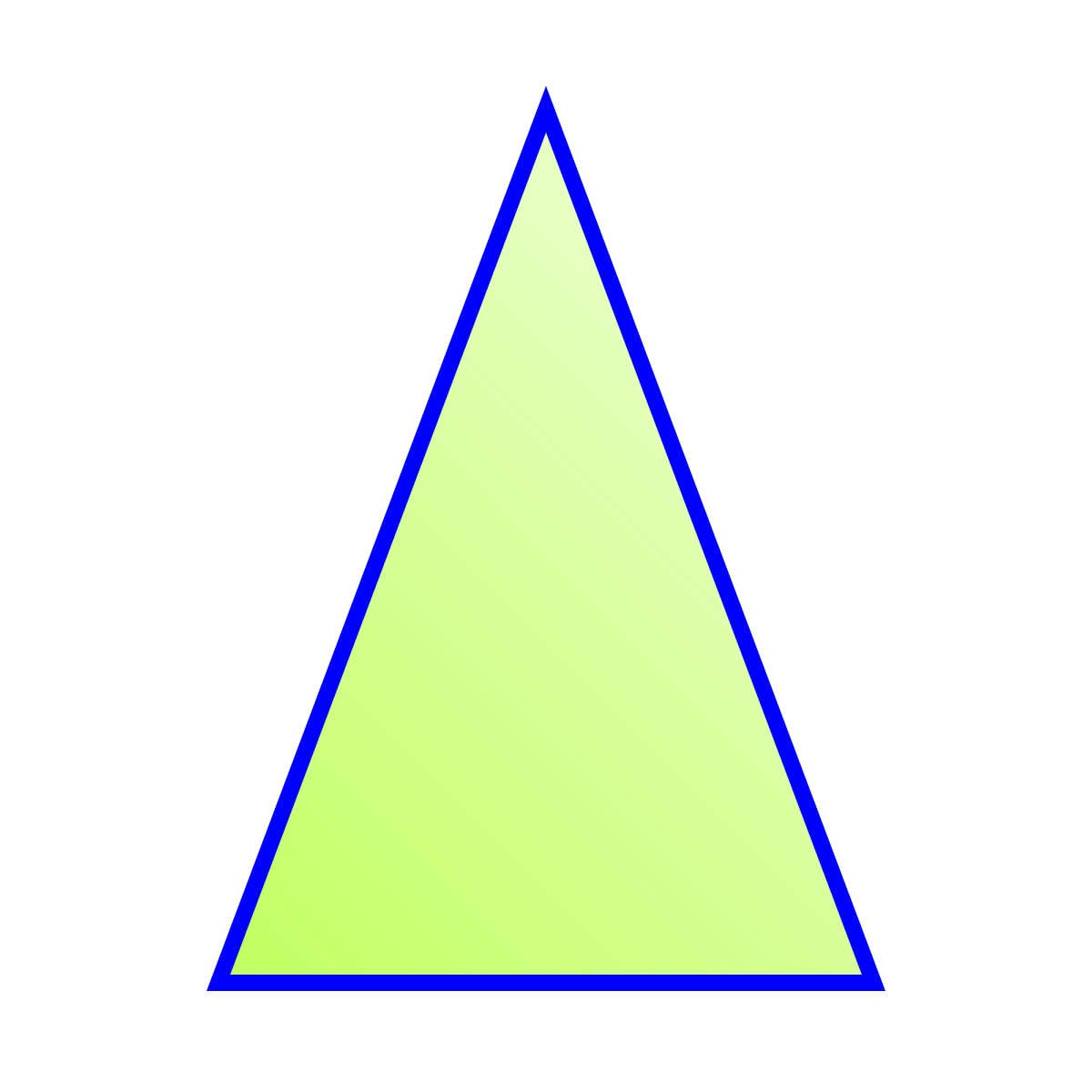 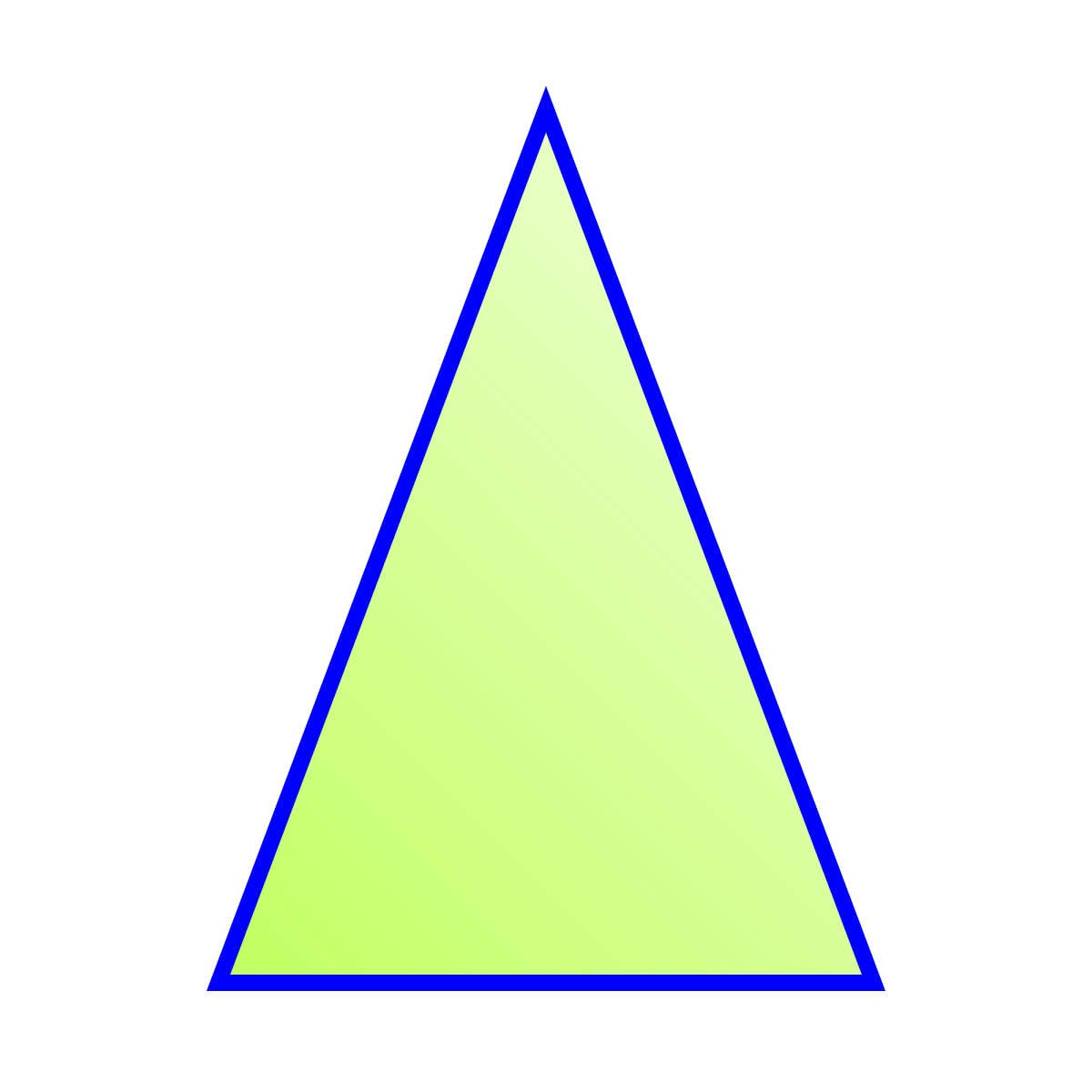 Молодцы!
Теперь, используя
торт, покажите 
такие дроби:
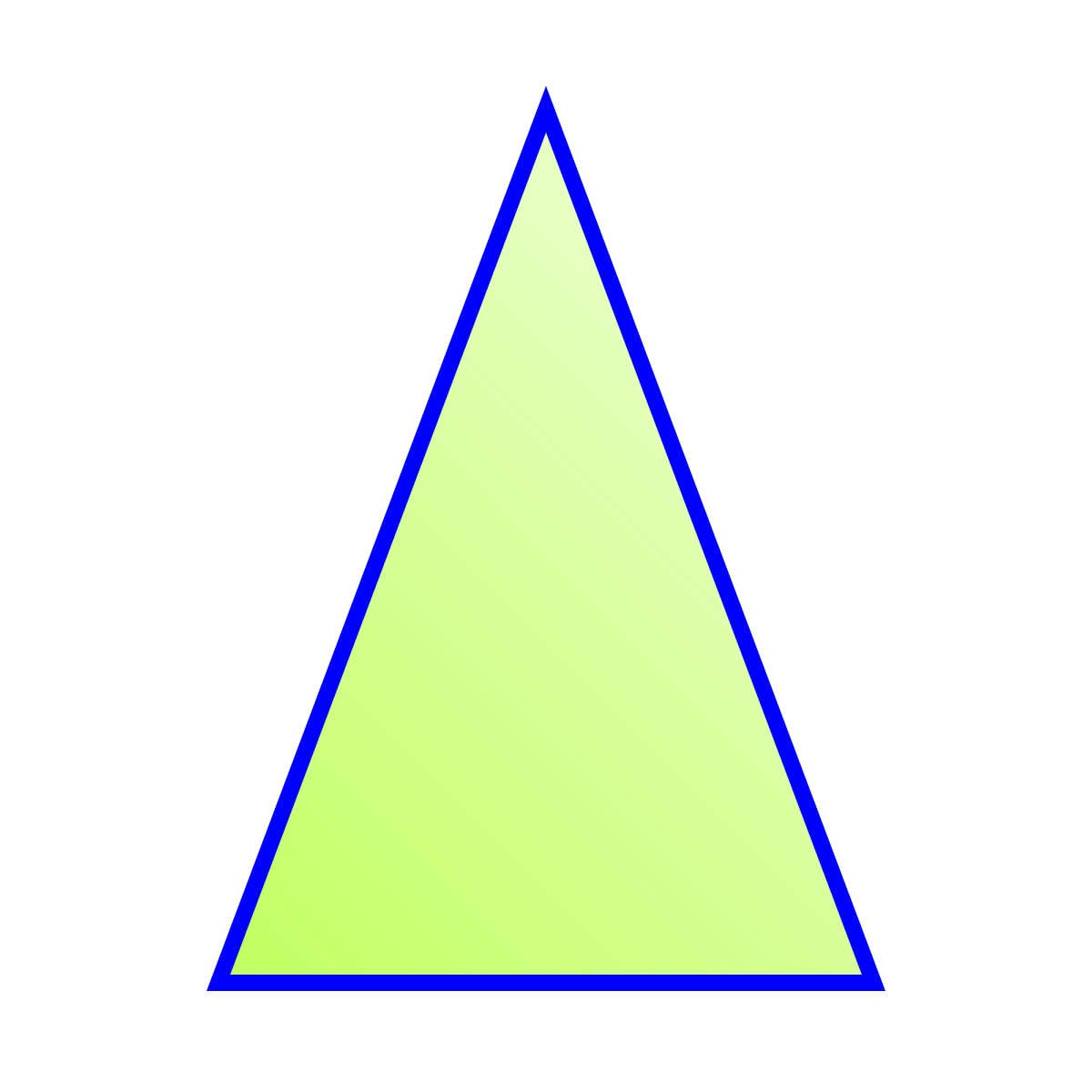 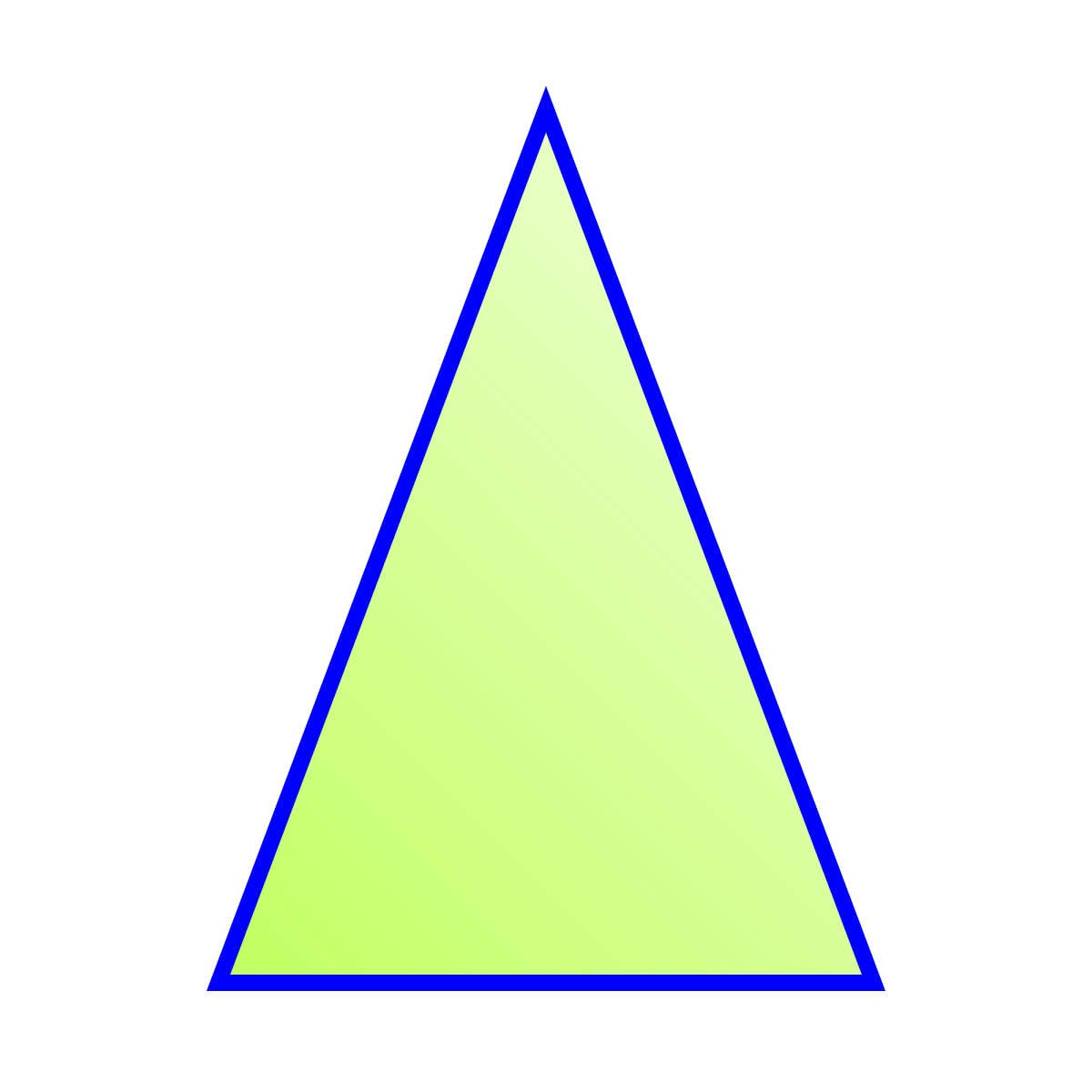 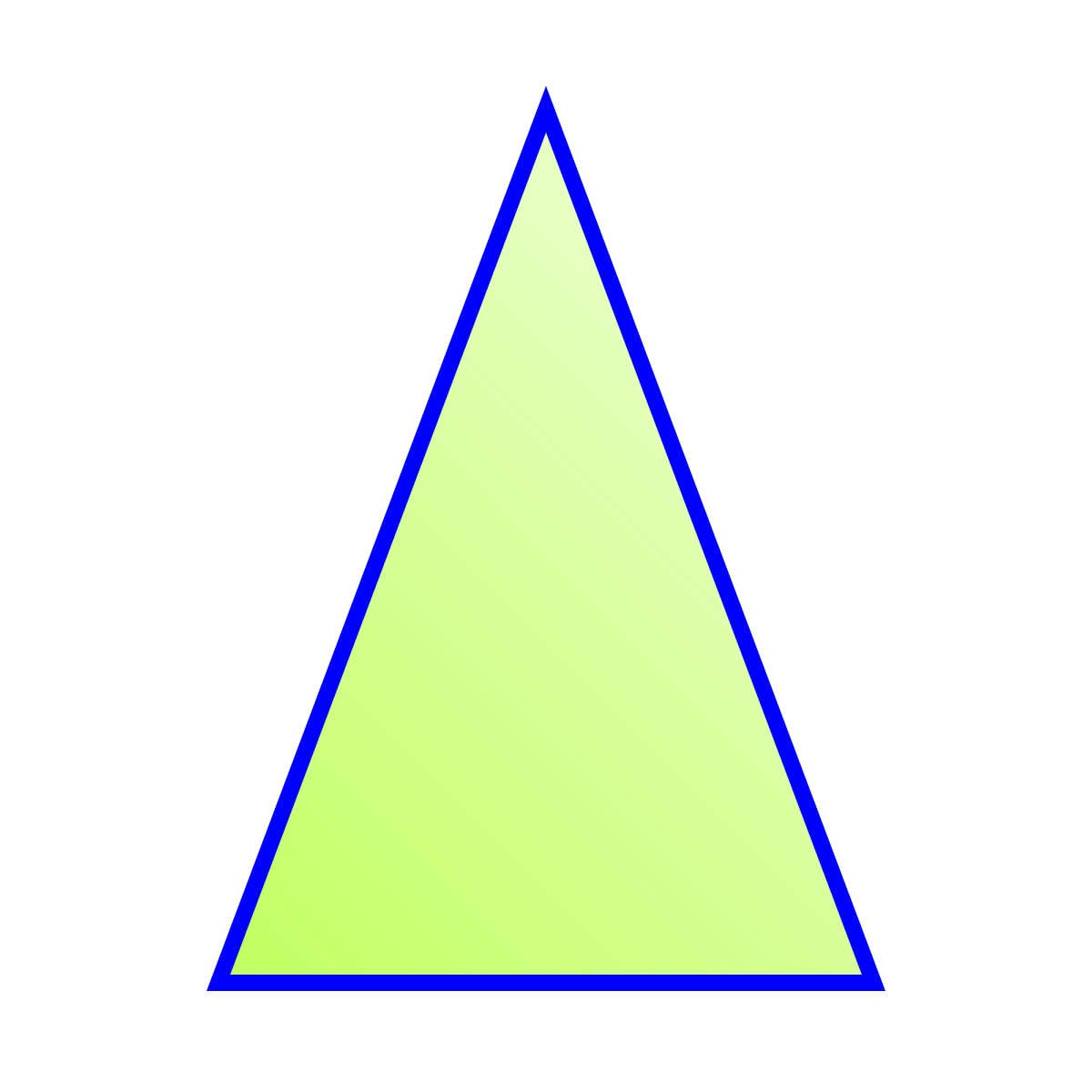 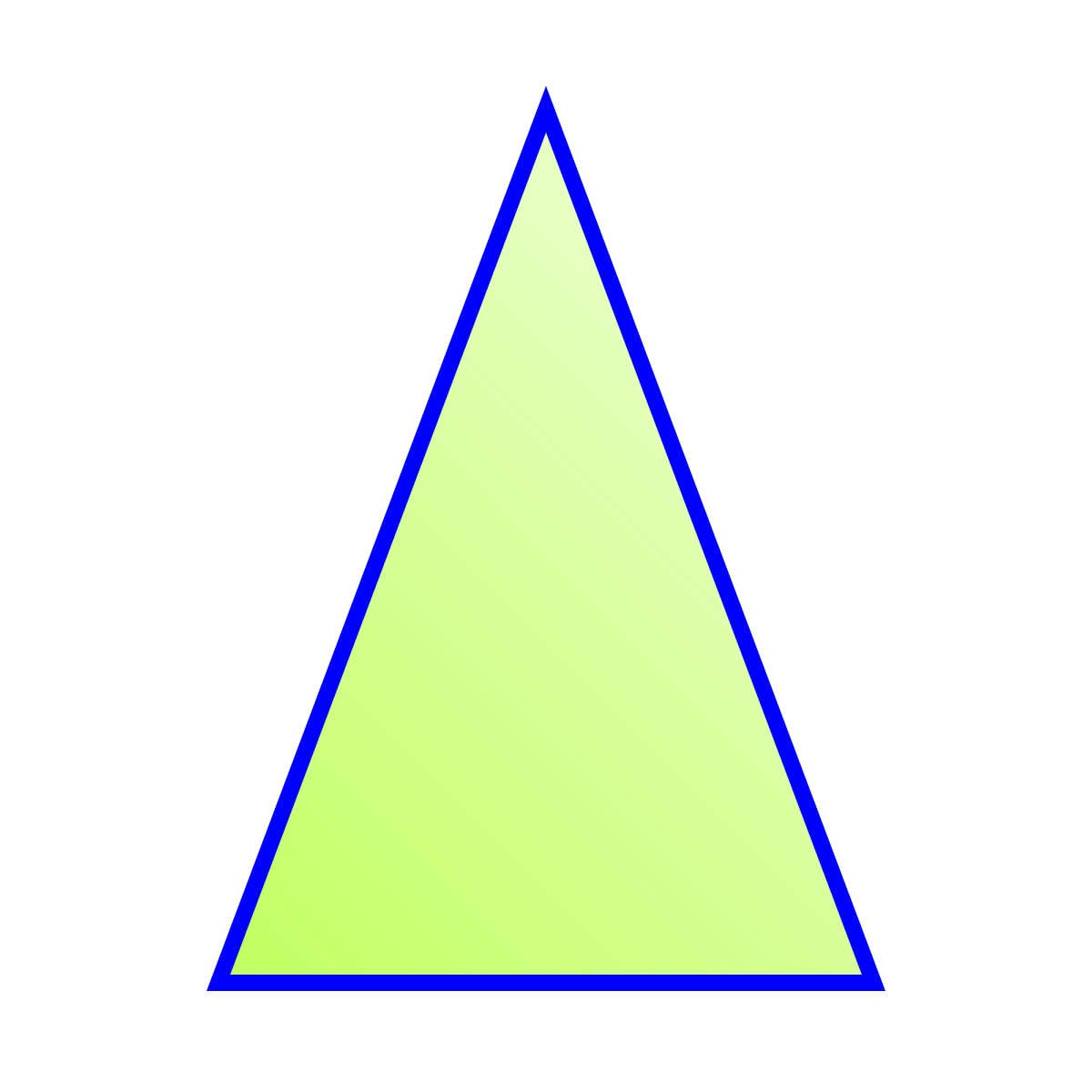 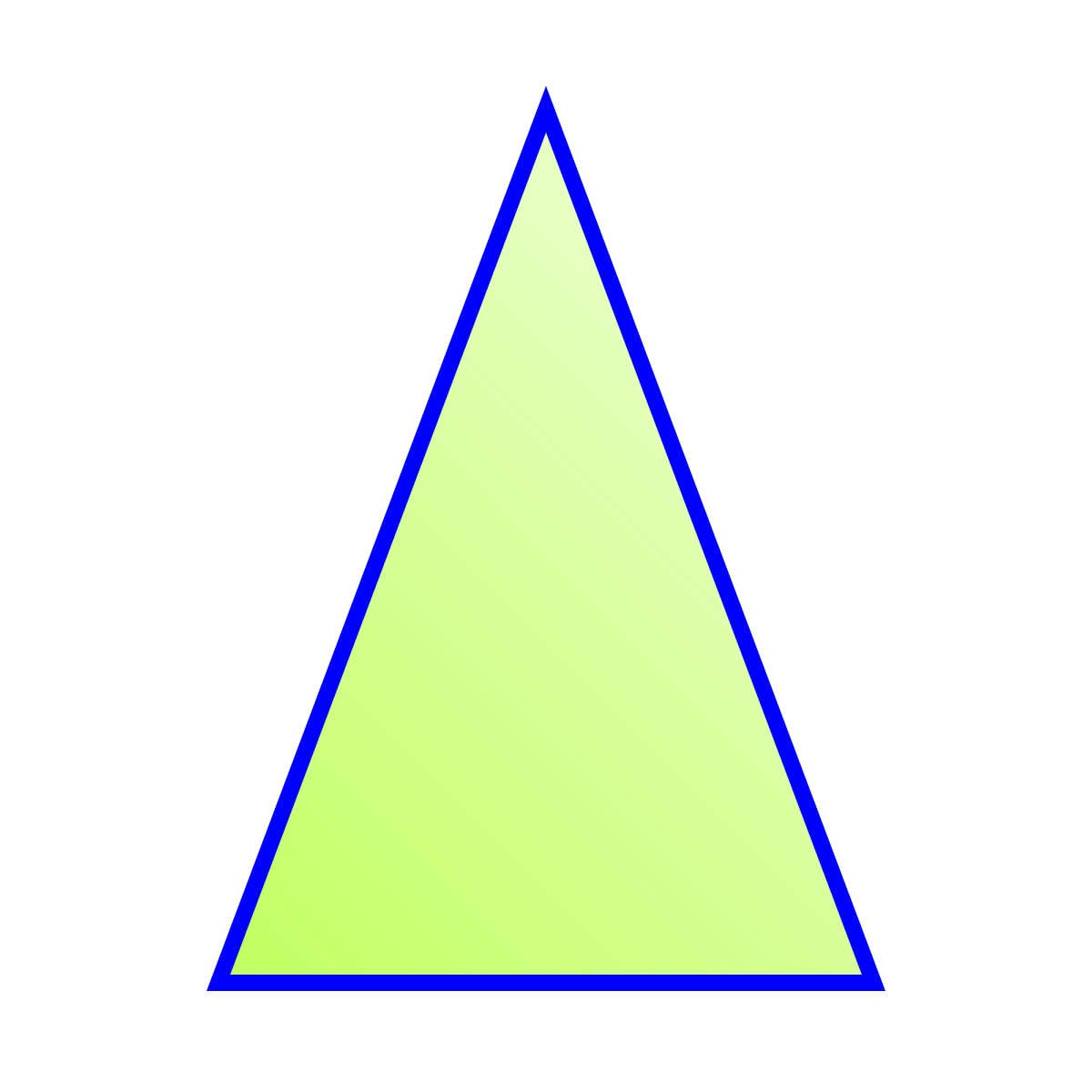 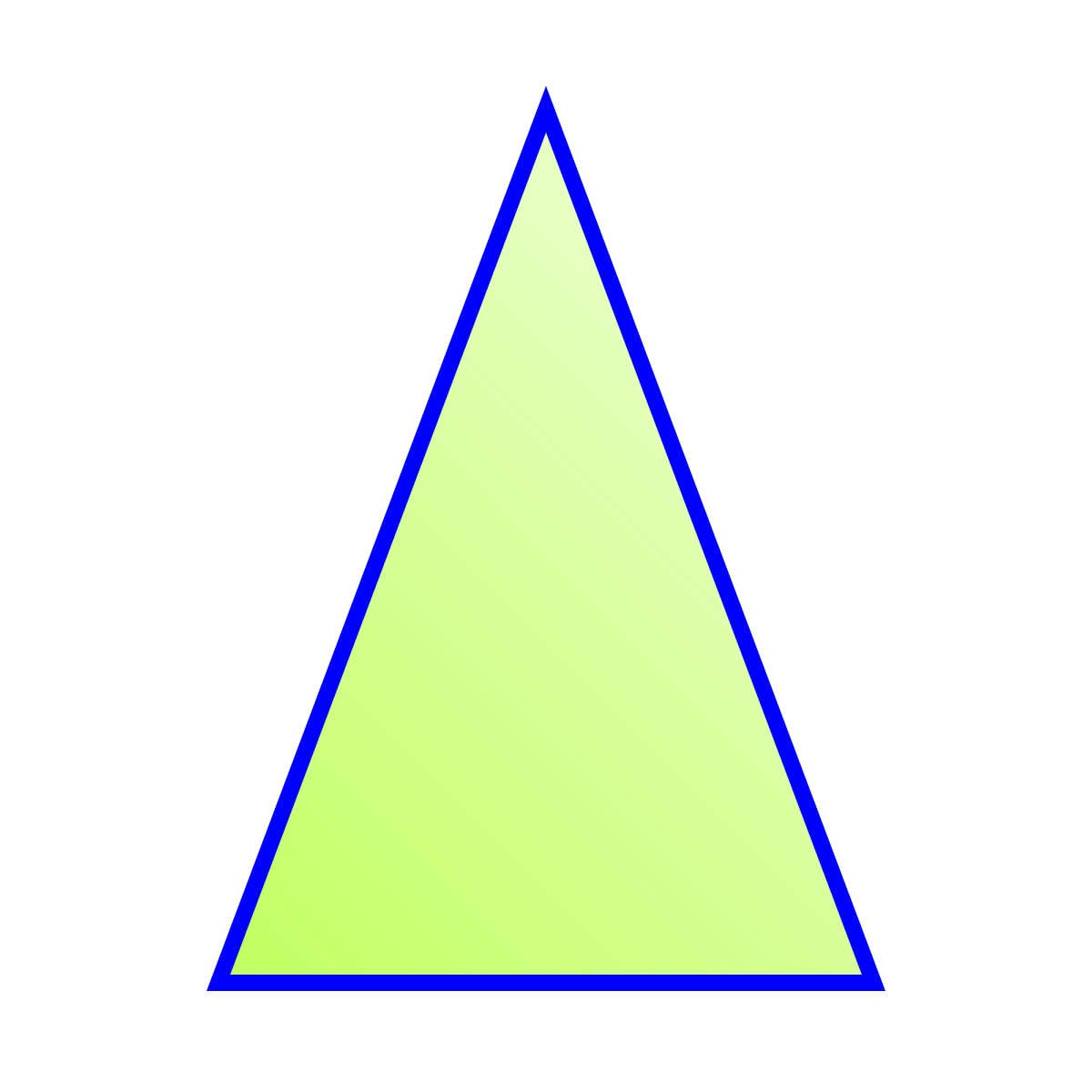 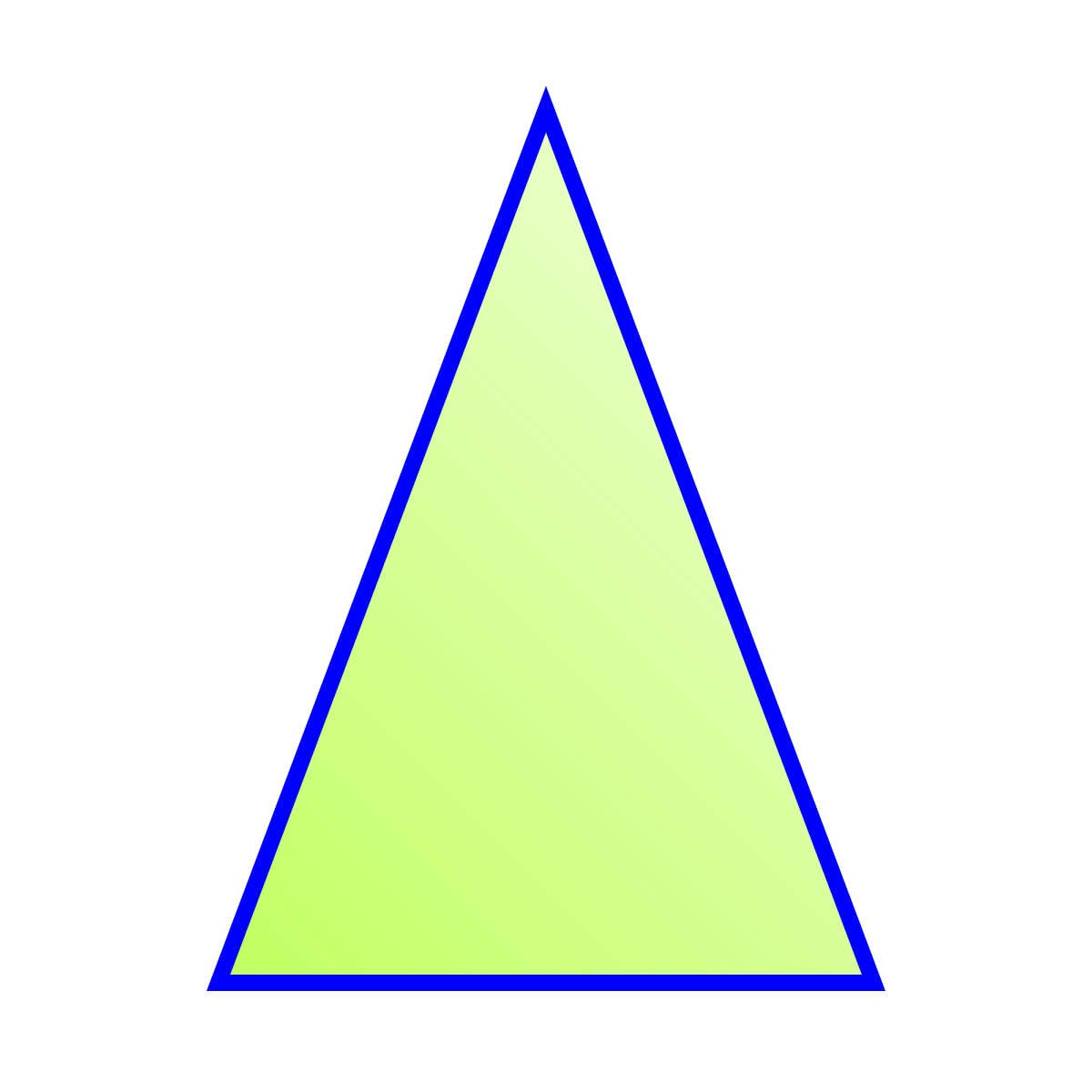 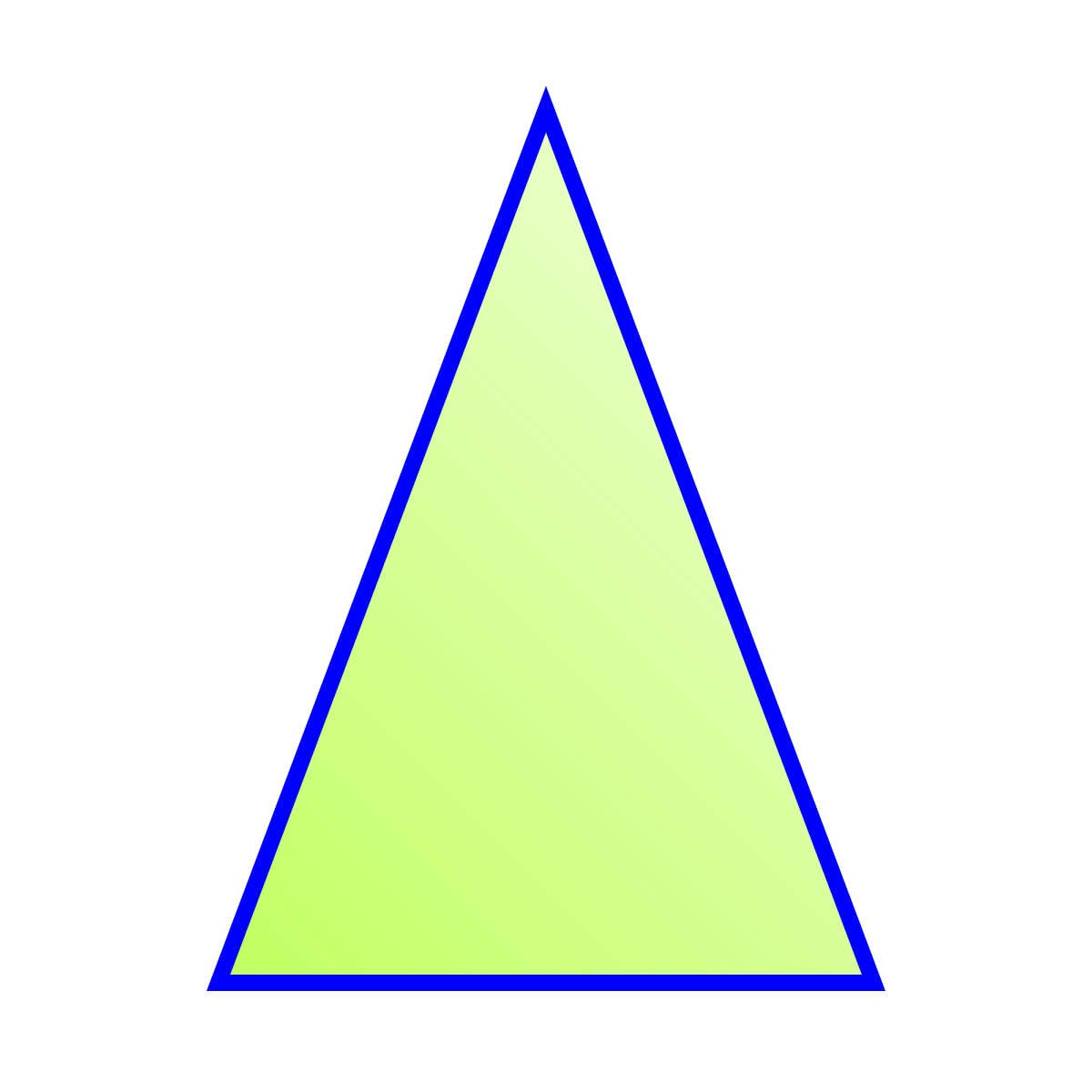 Молодцы!
Теперь, используя
торт, покажите 
такие дроби:
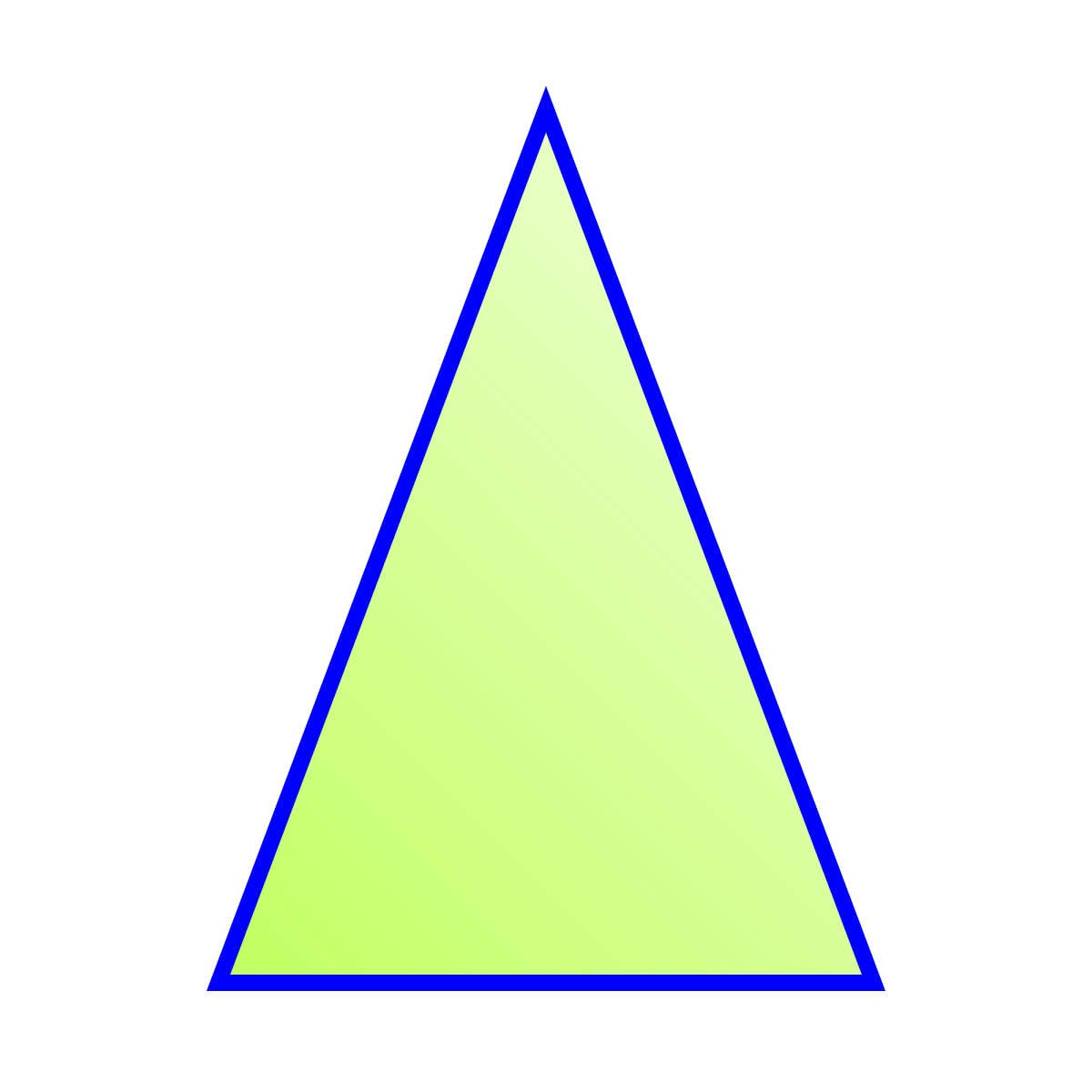 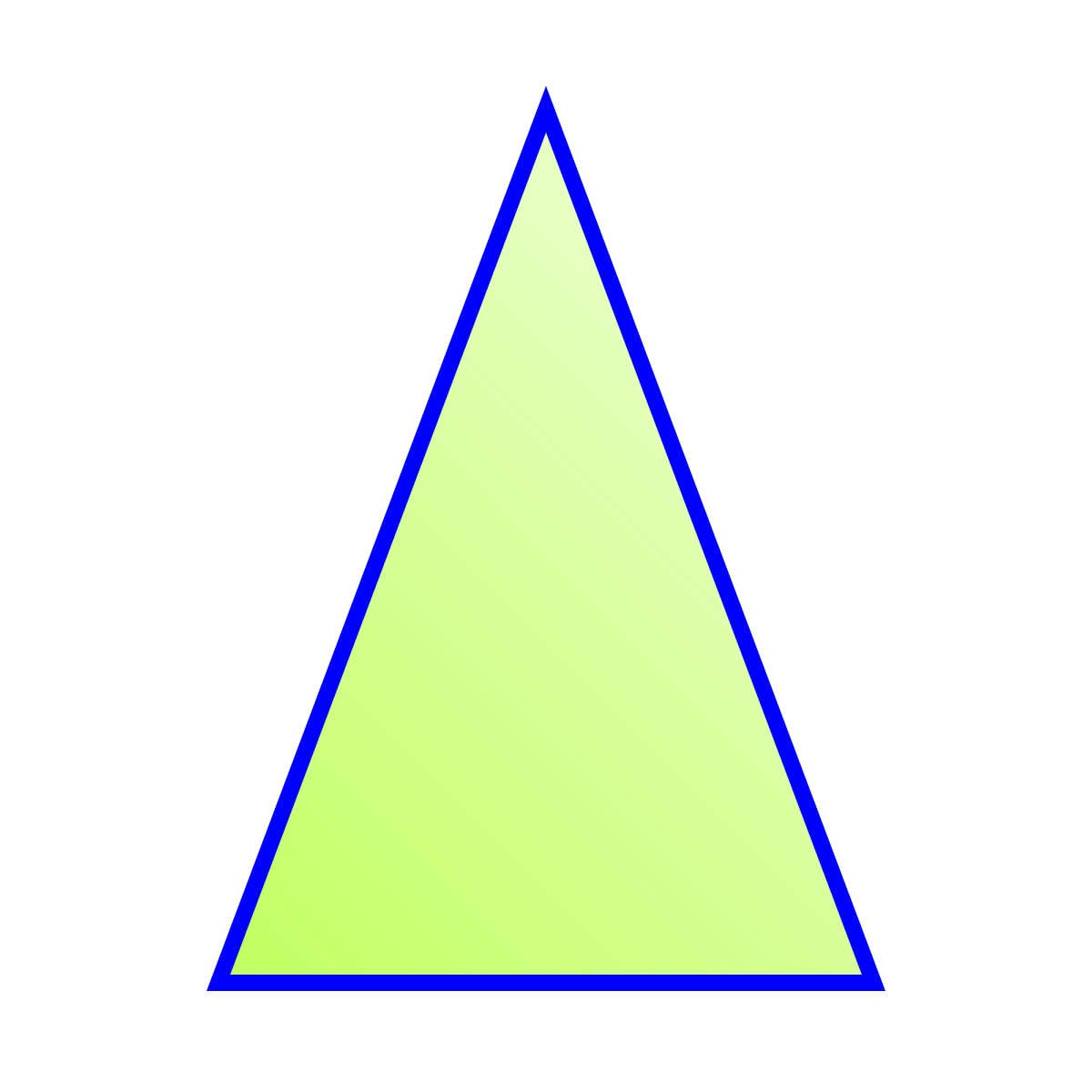 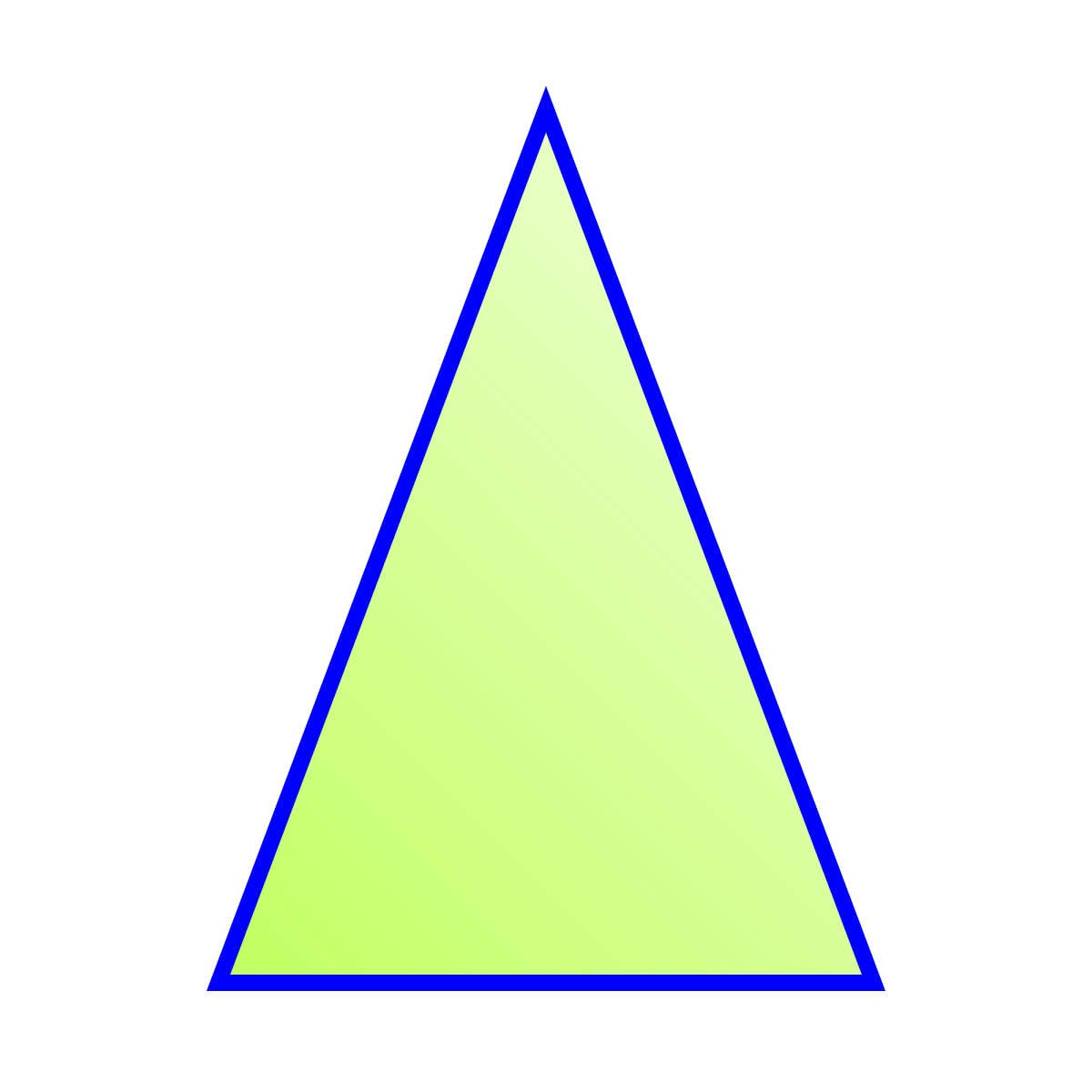 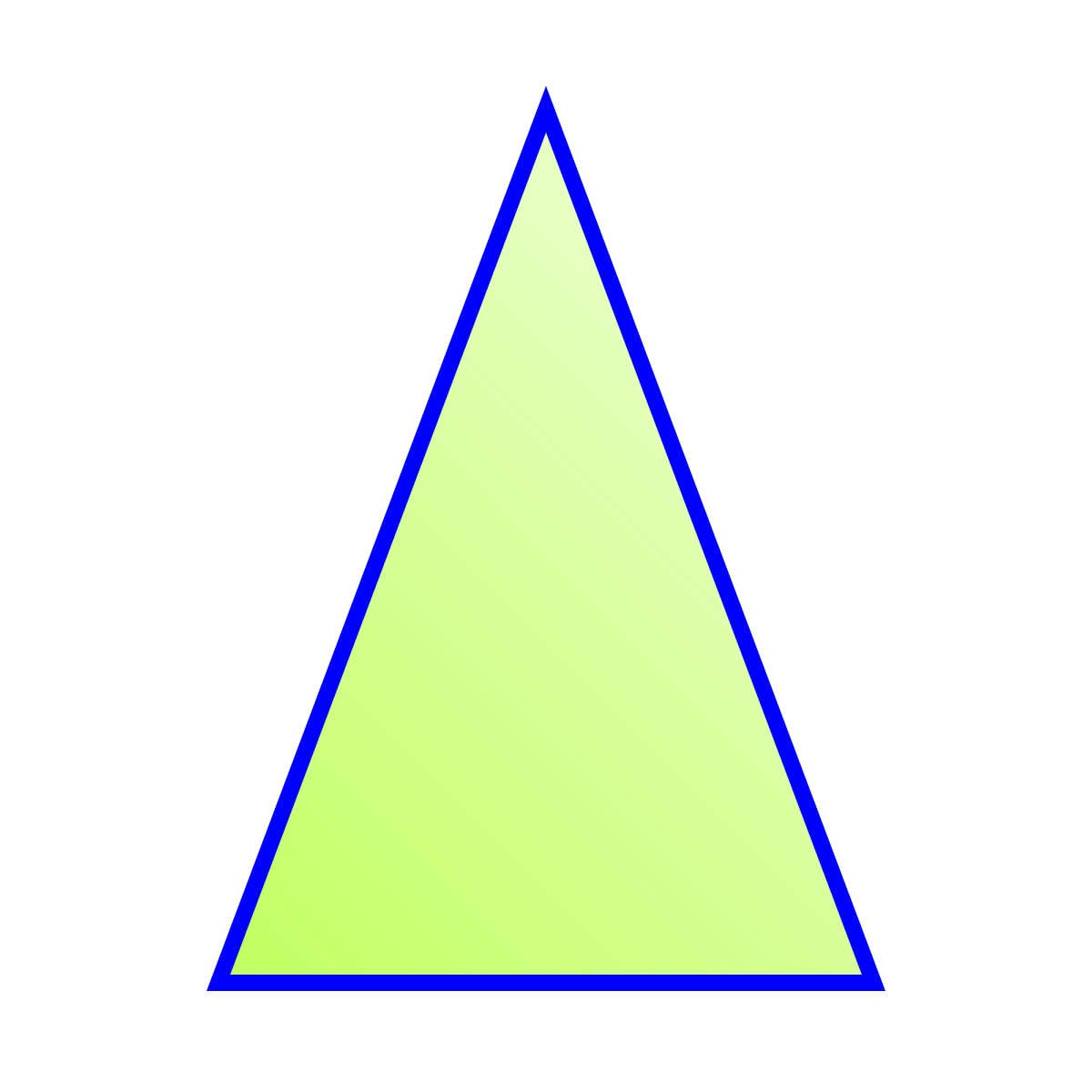 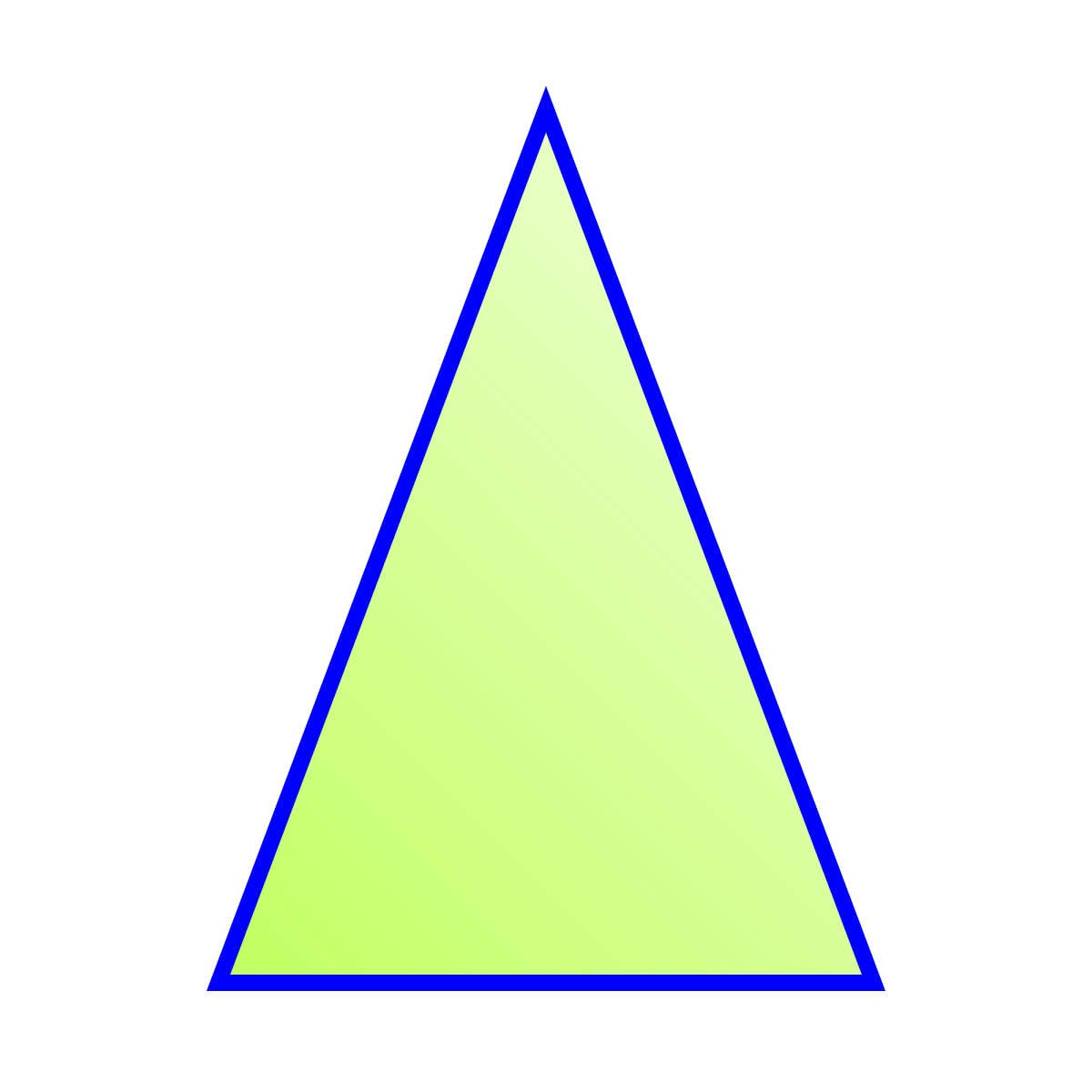 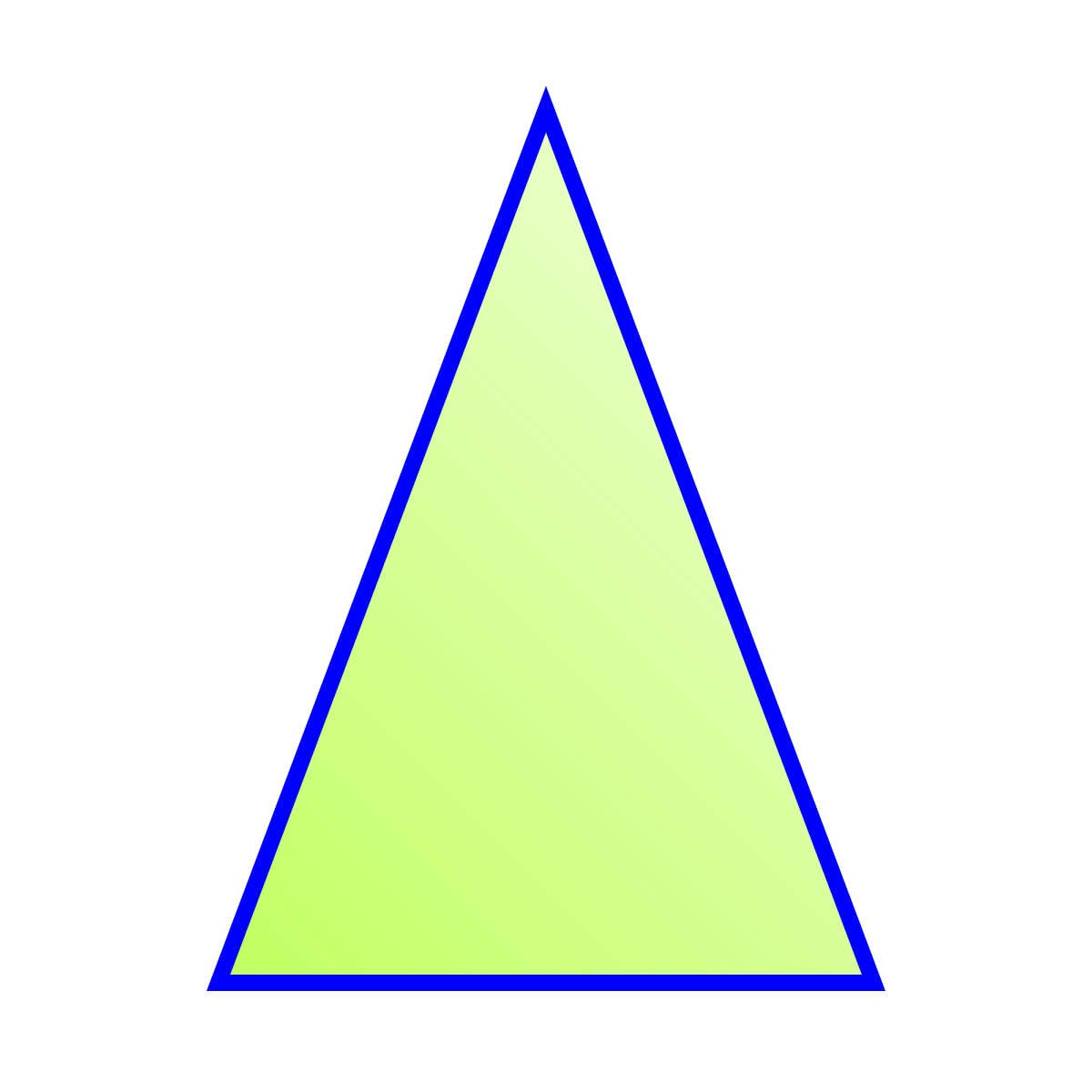 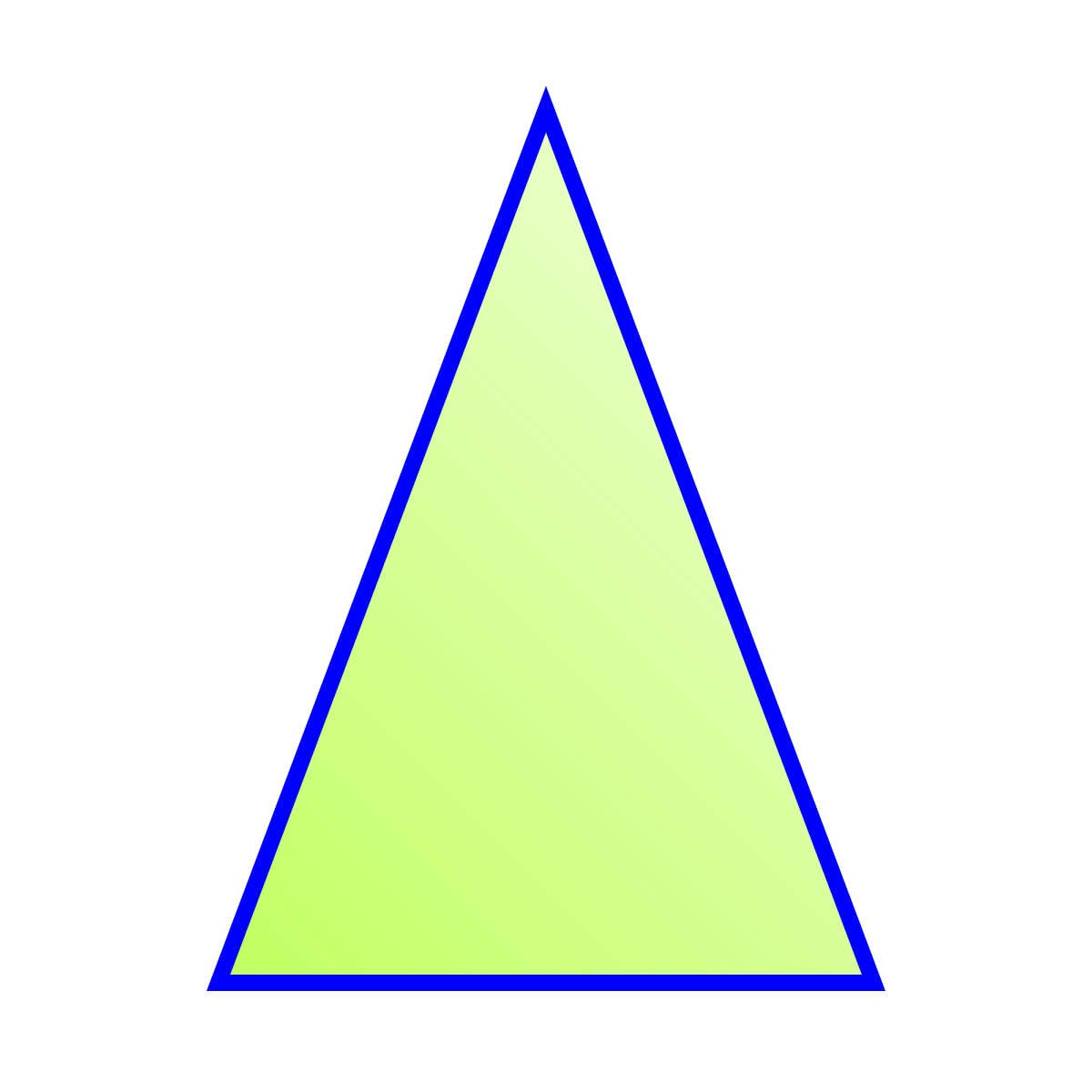 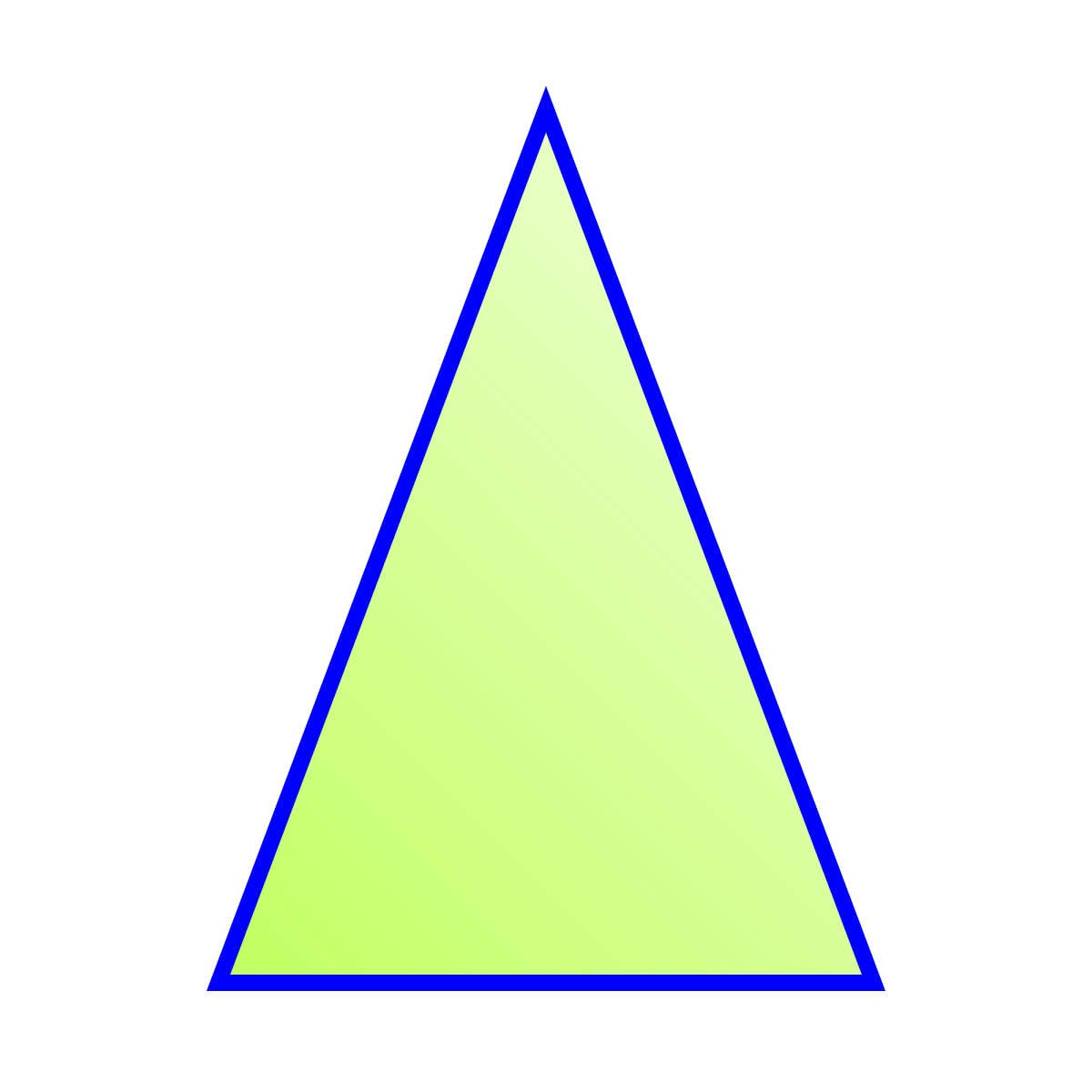 Молодцы!
Теперь, используя
торт, покажите 
такие дроби:
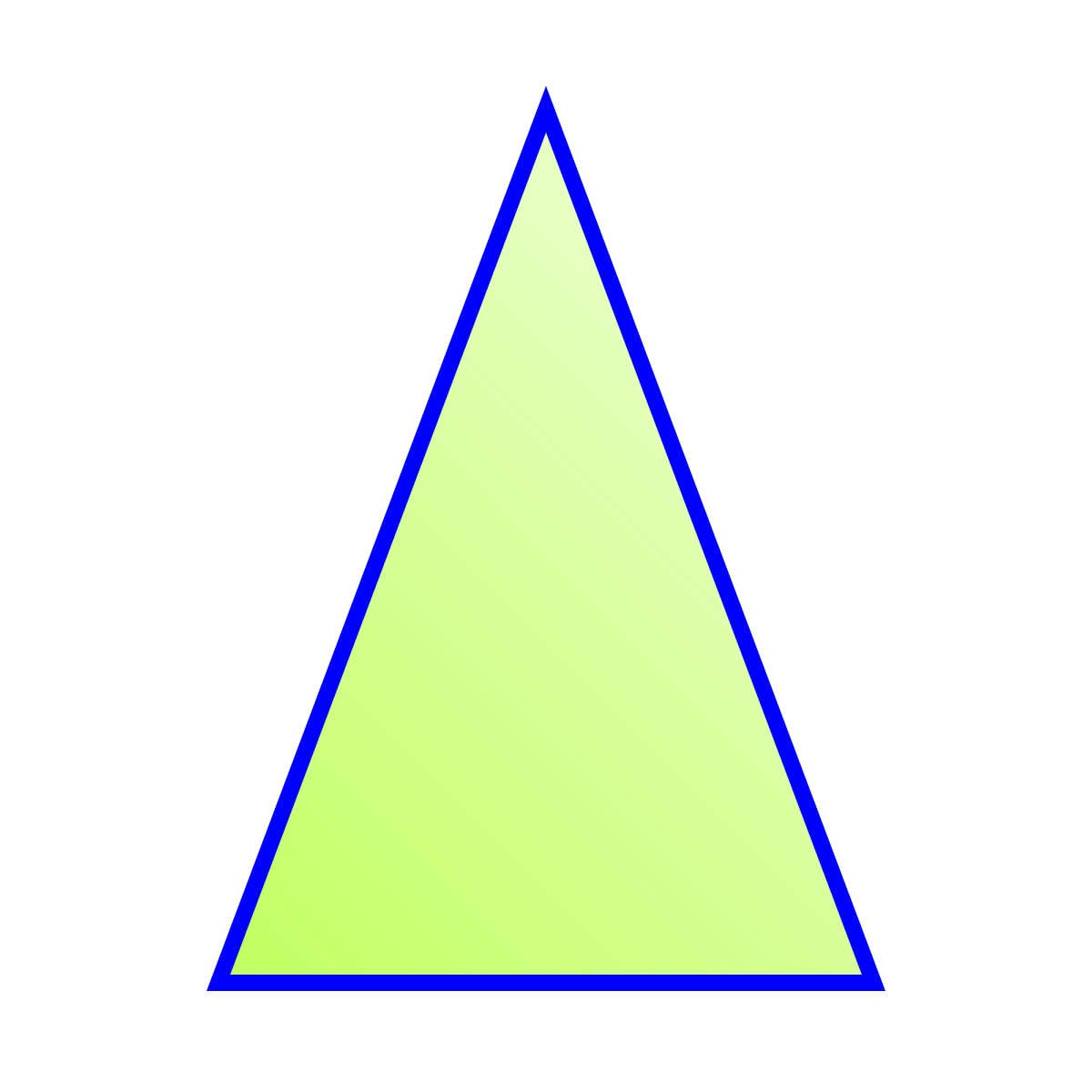 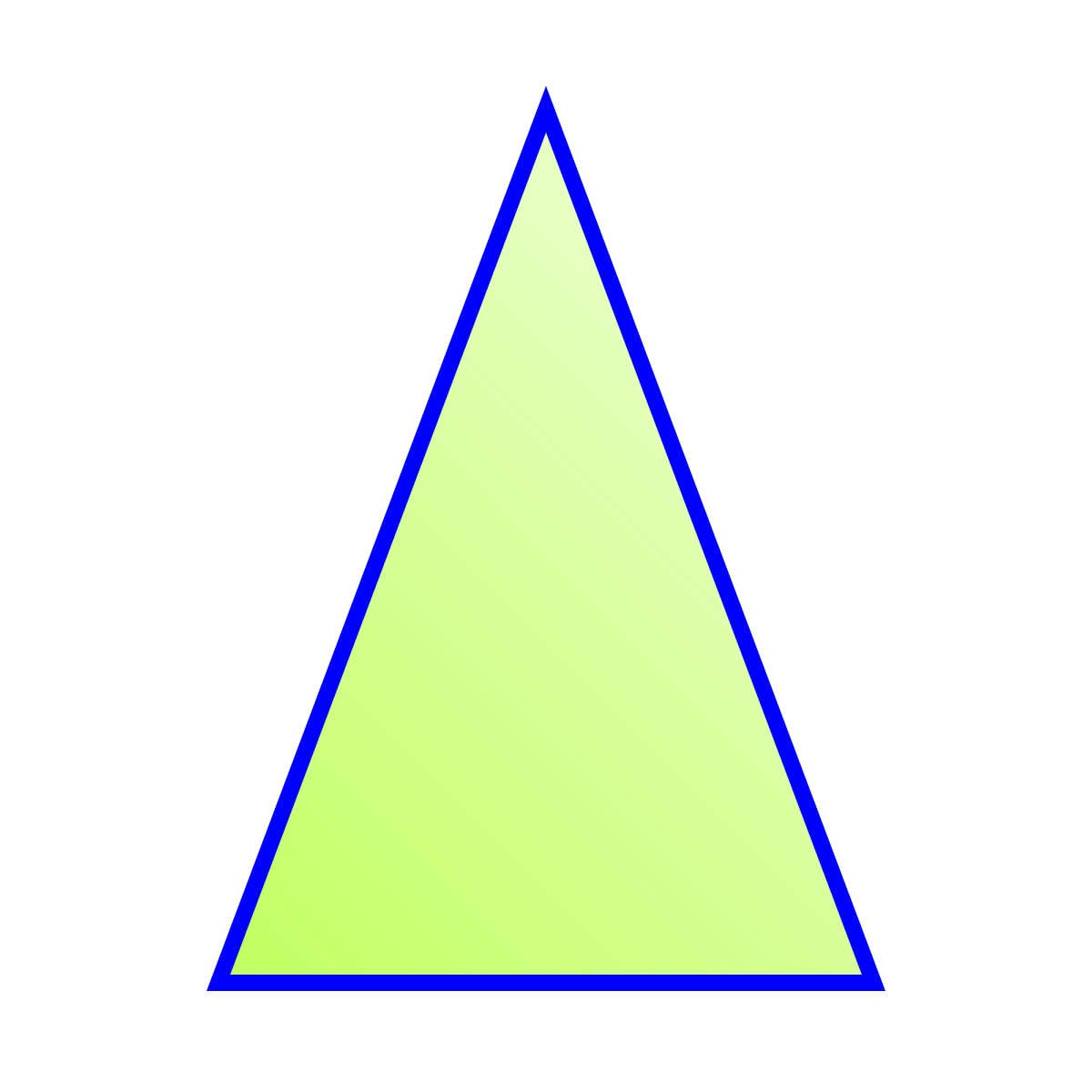 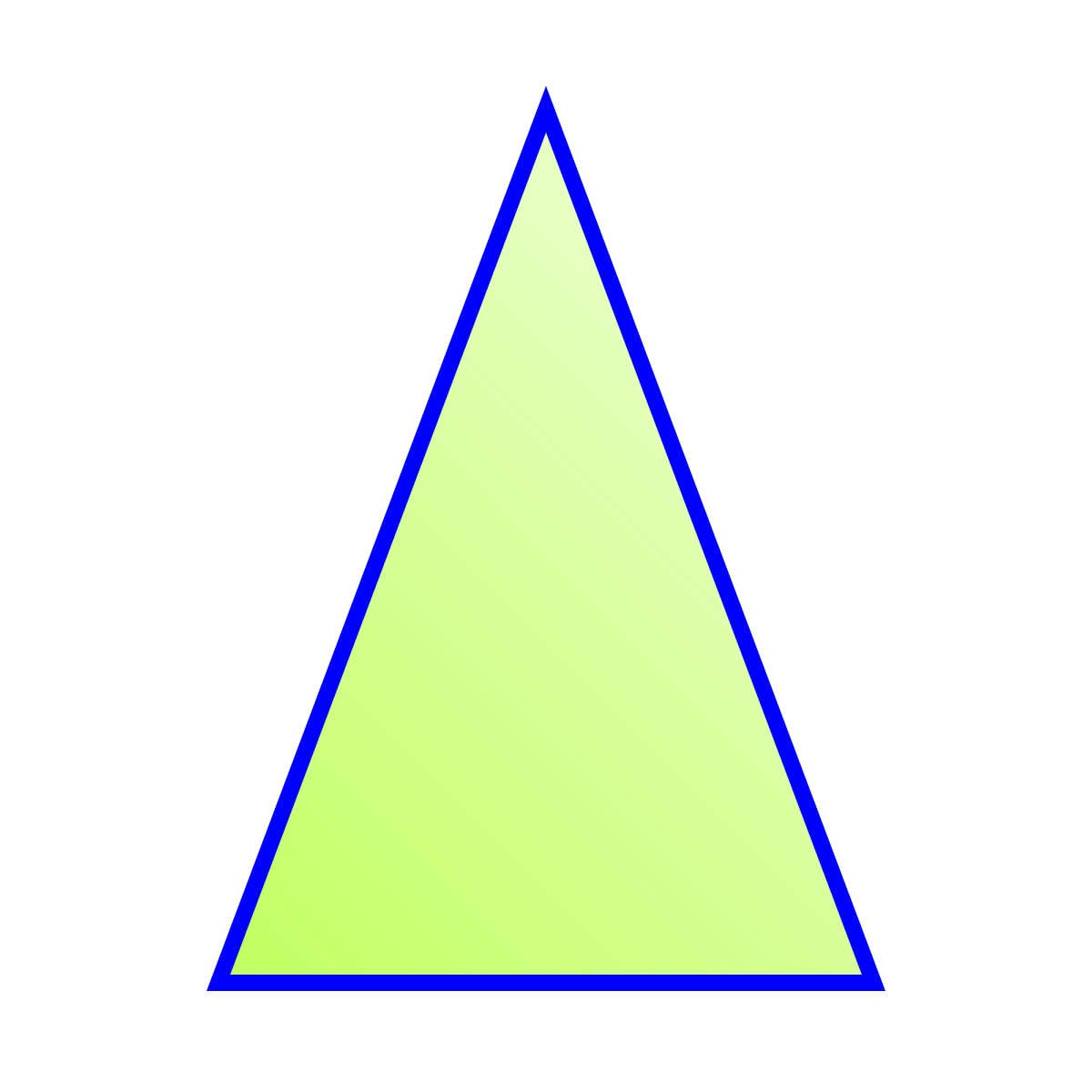 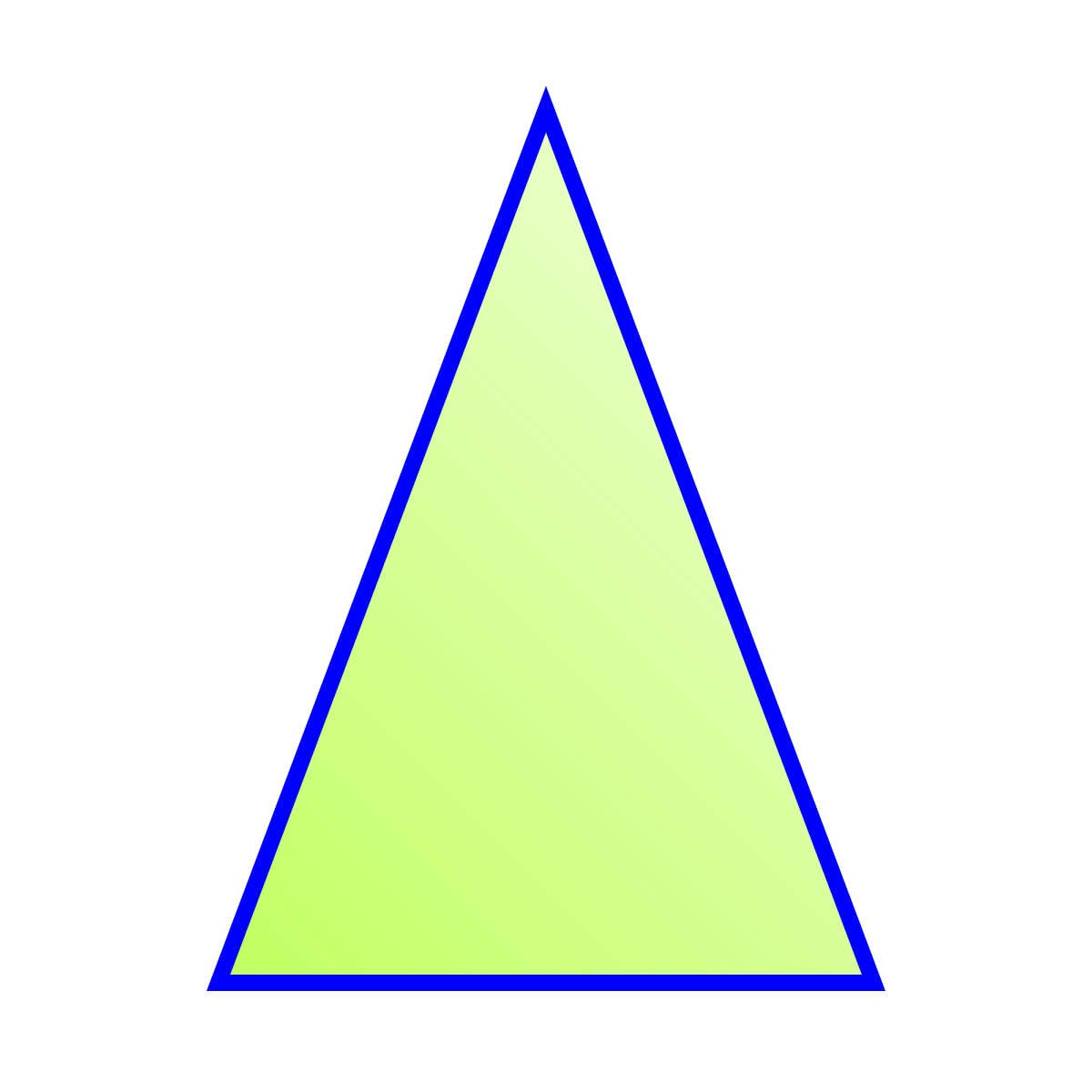 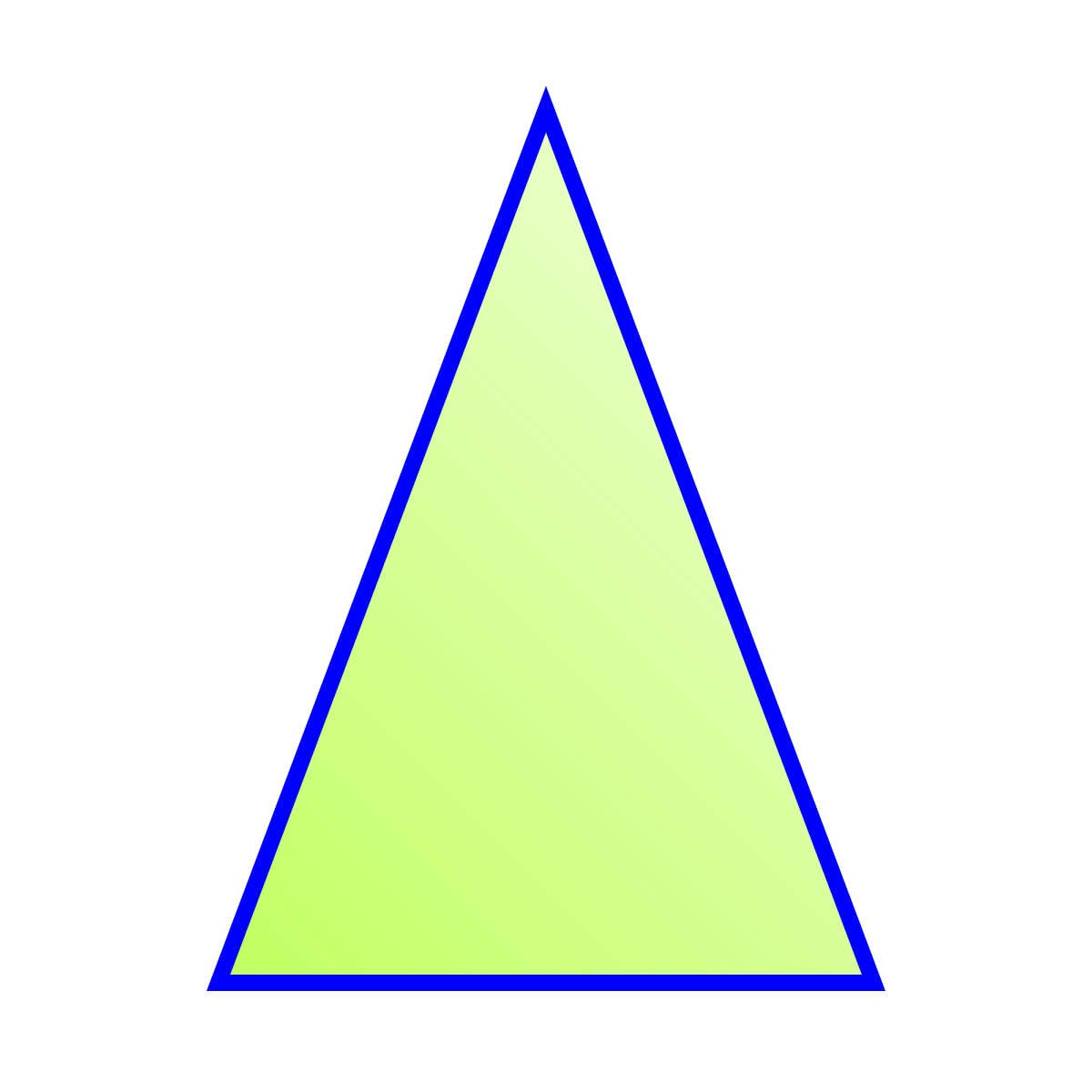 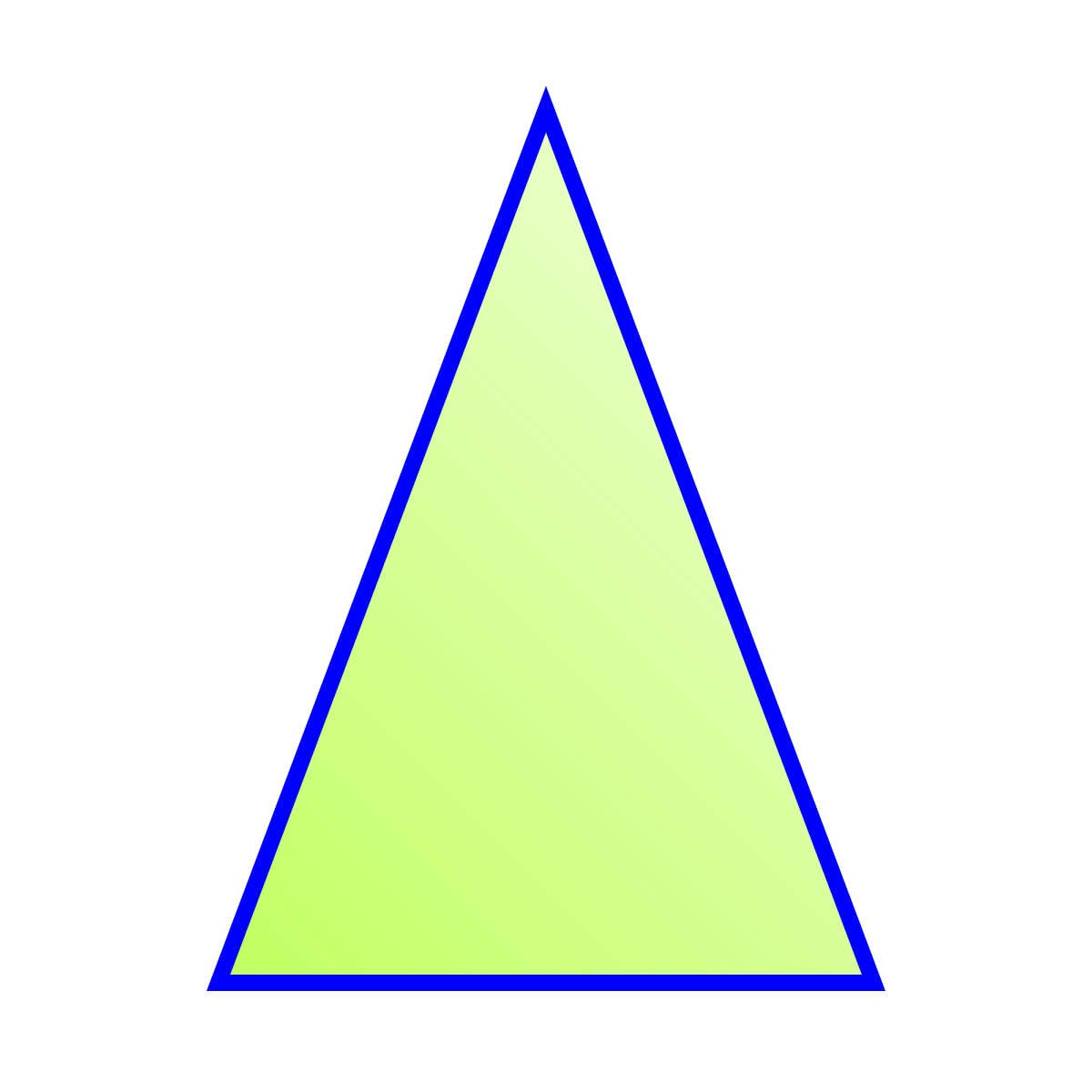 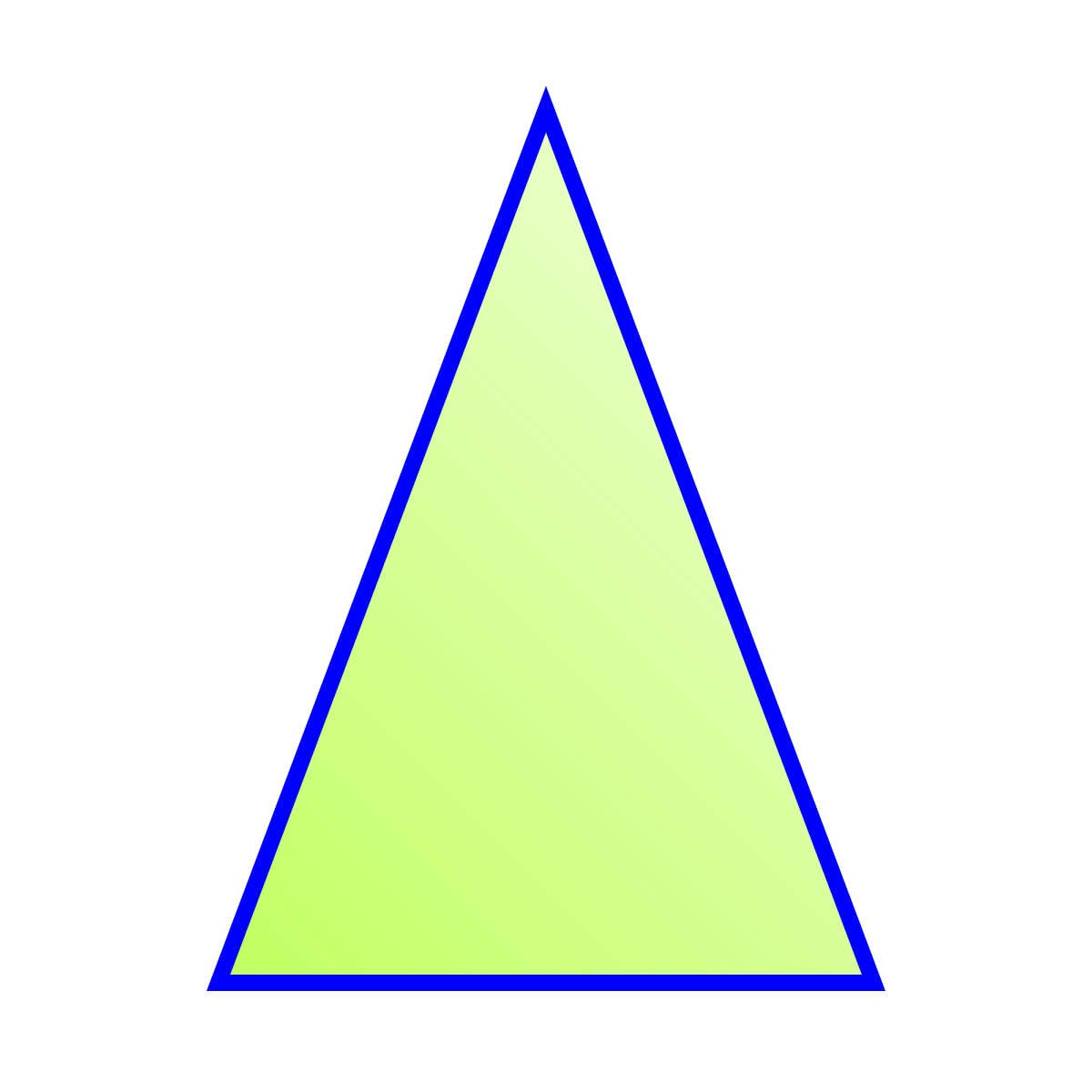 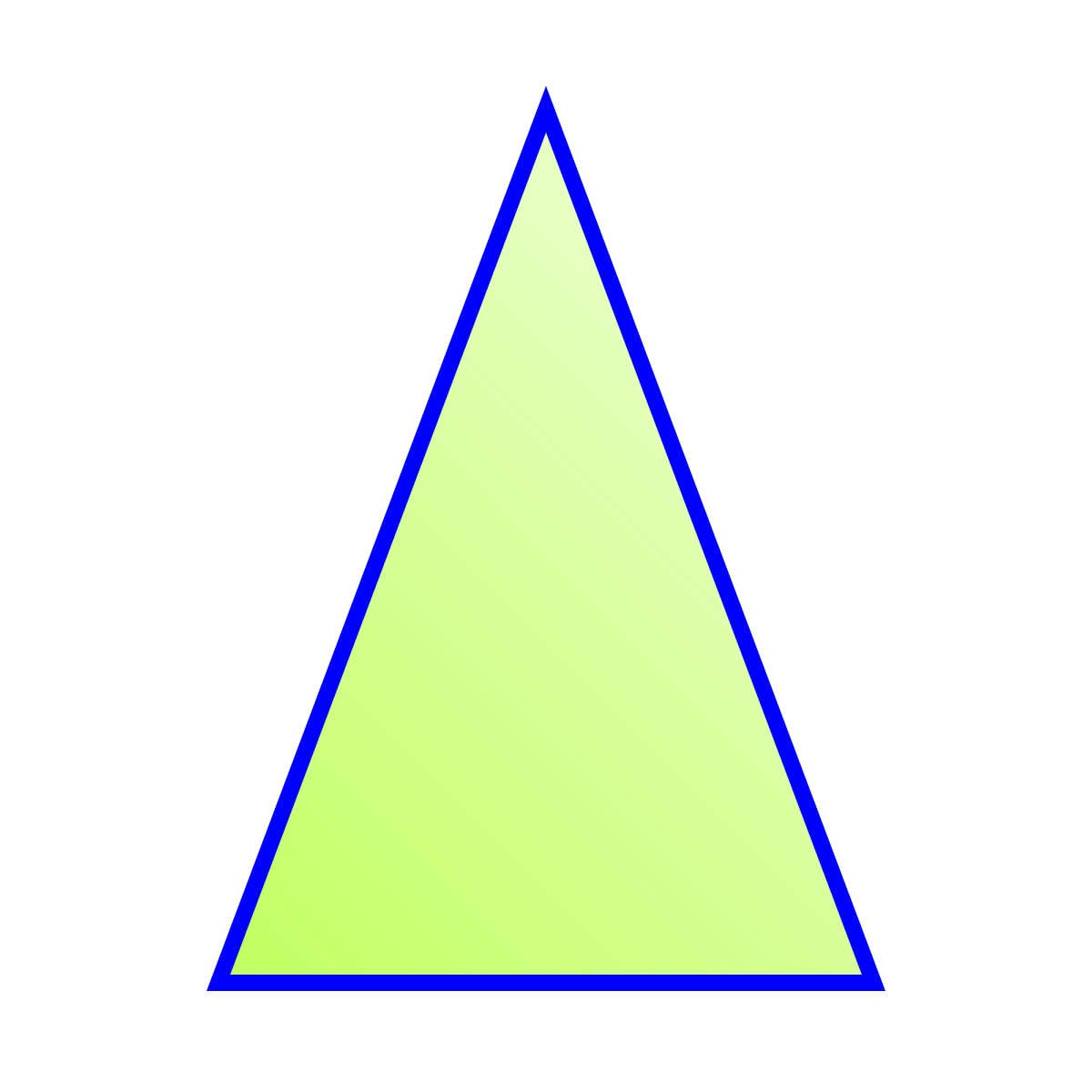 Молодцы!
Теперь, используя
торт, покажите 
такие дроби:
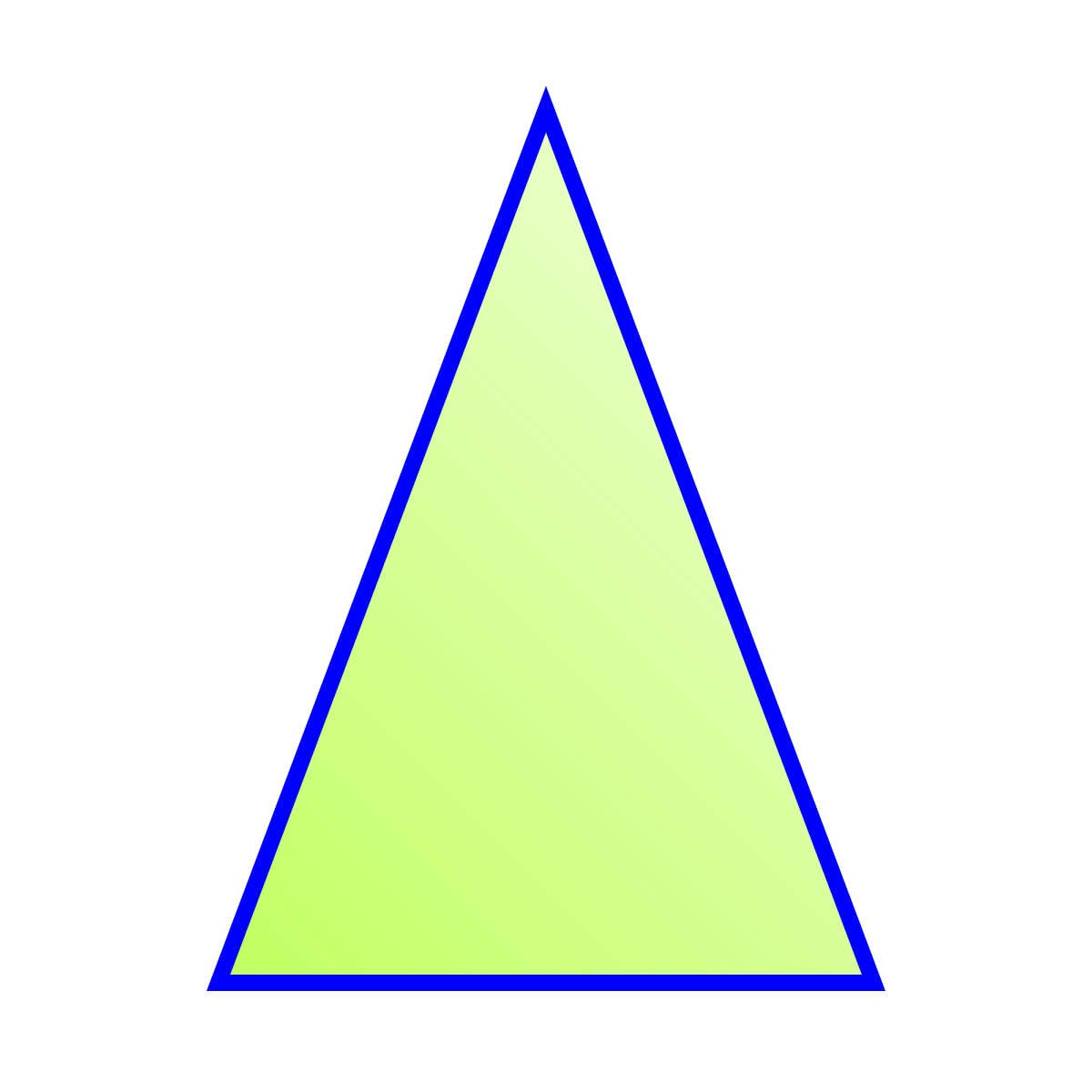 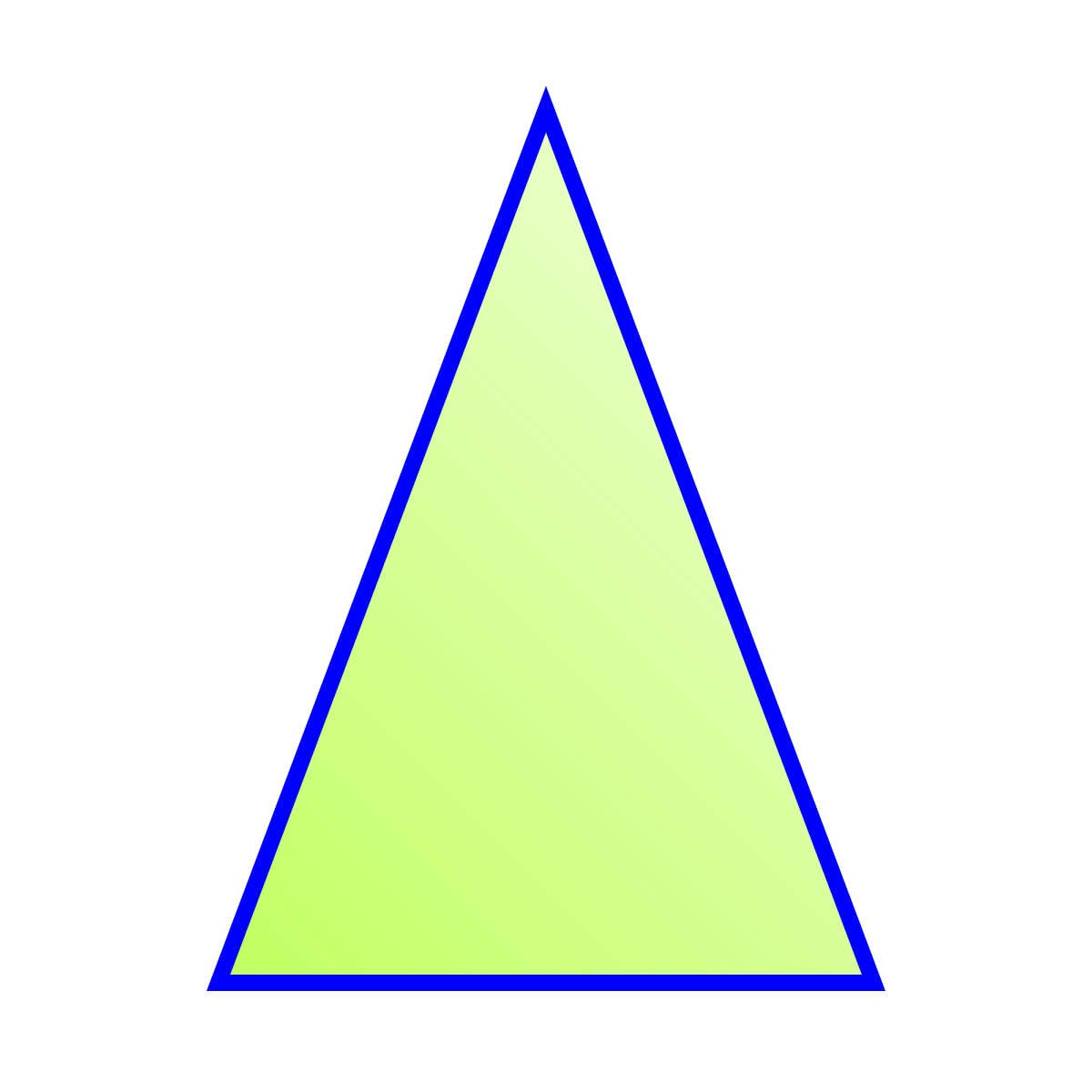 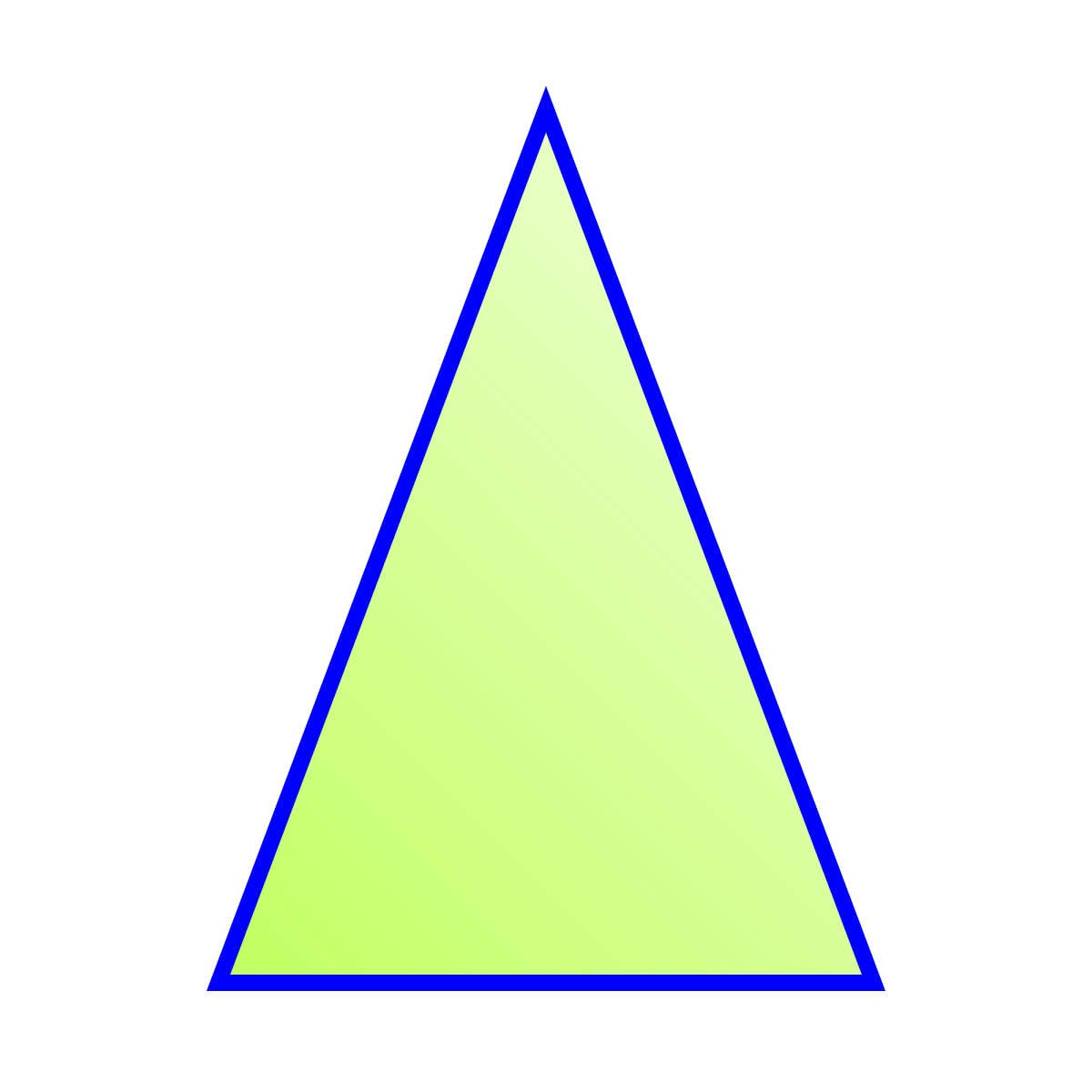 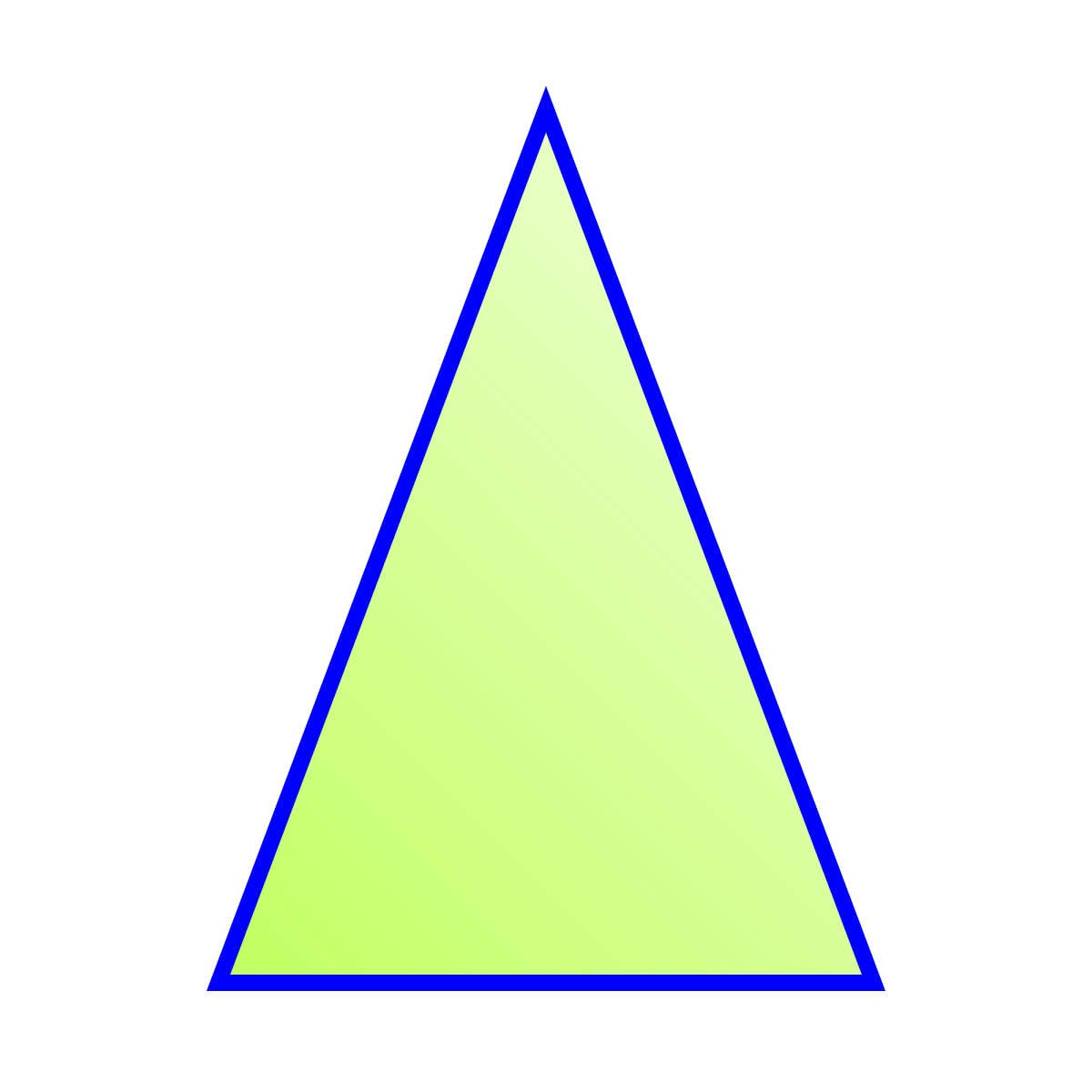 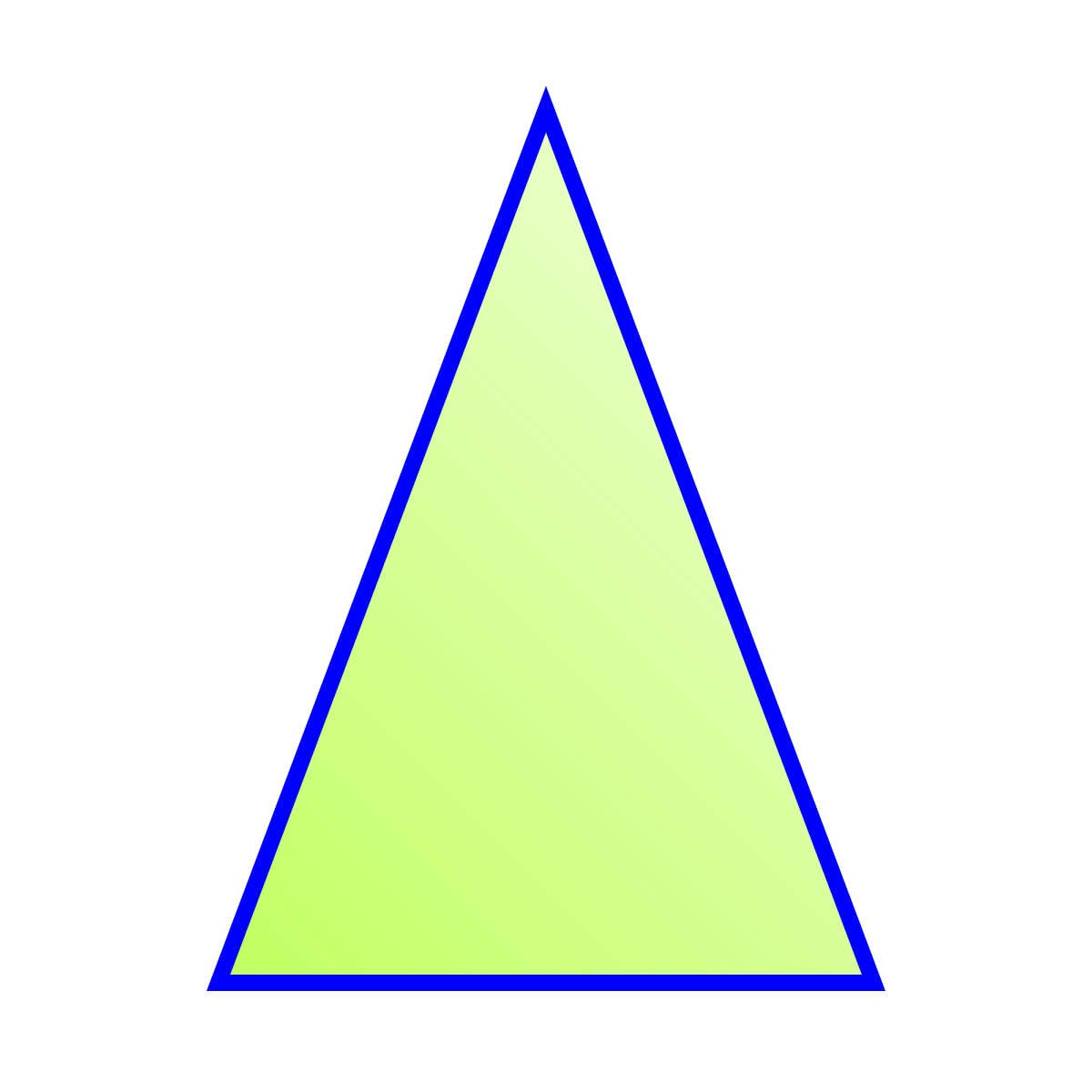 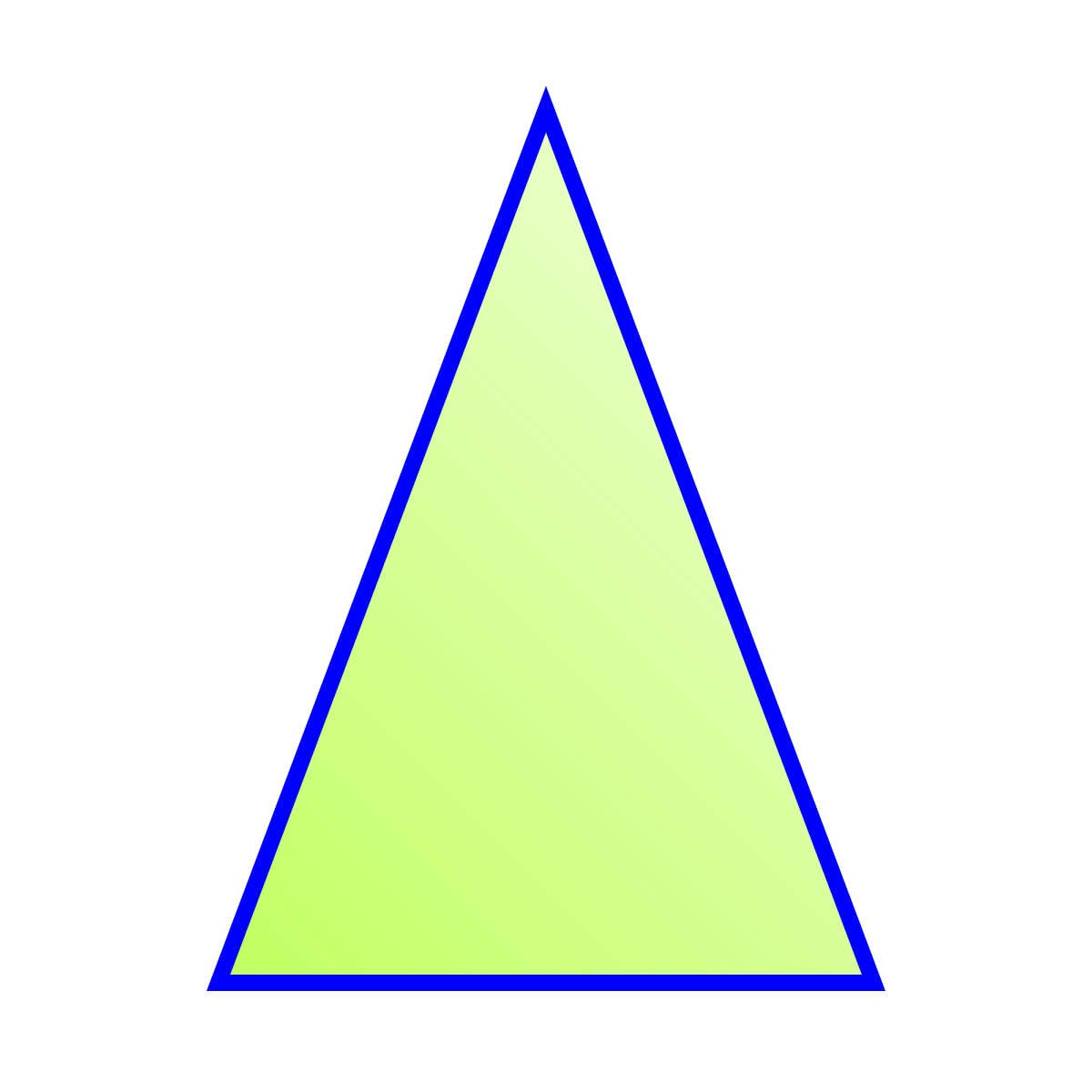 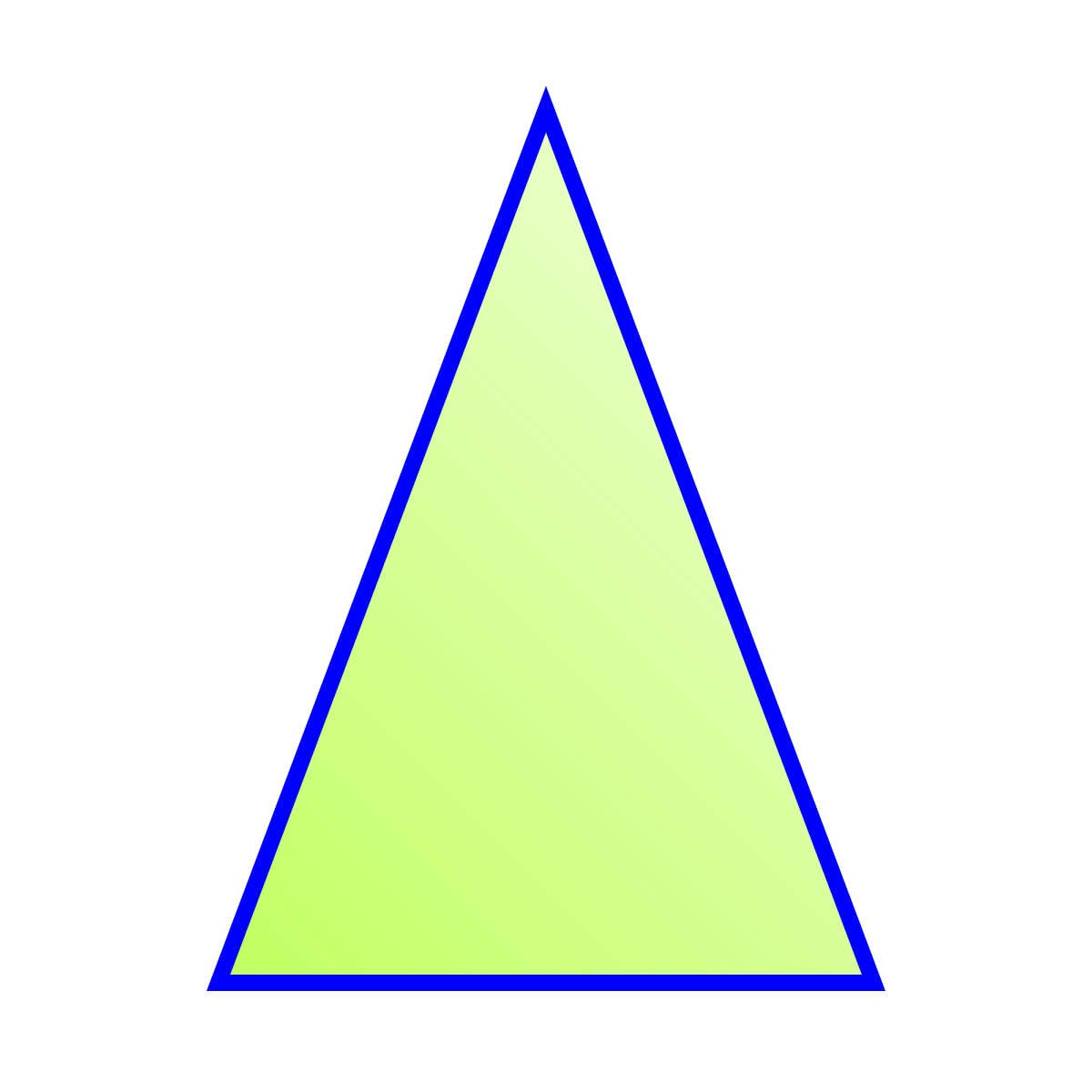 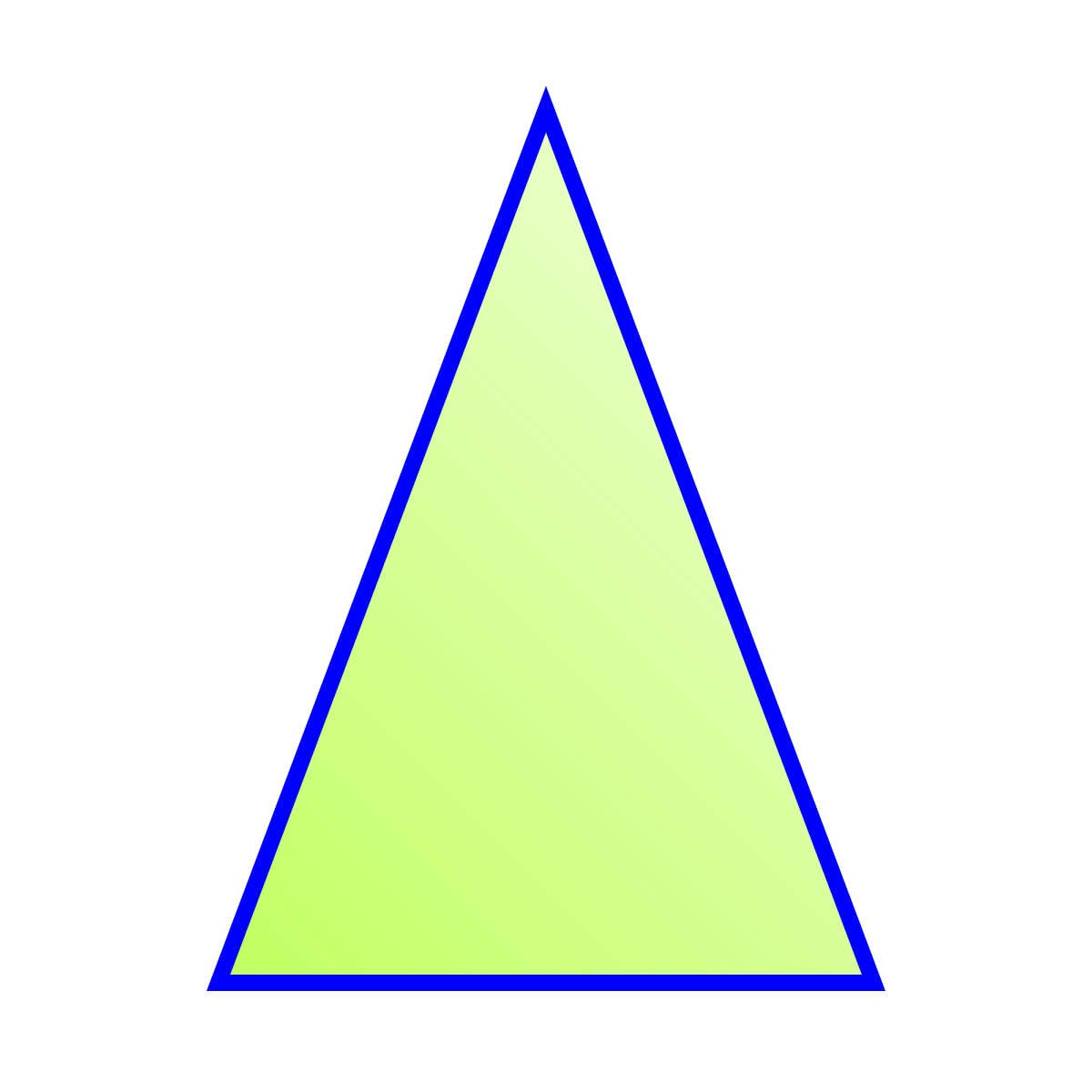 Отлично!
Теперь выполним 
действие и 
покажем 
результат 
вычислений
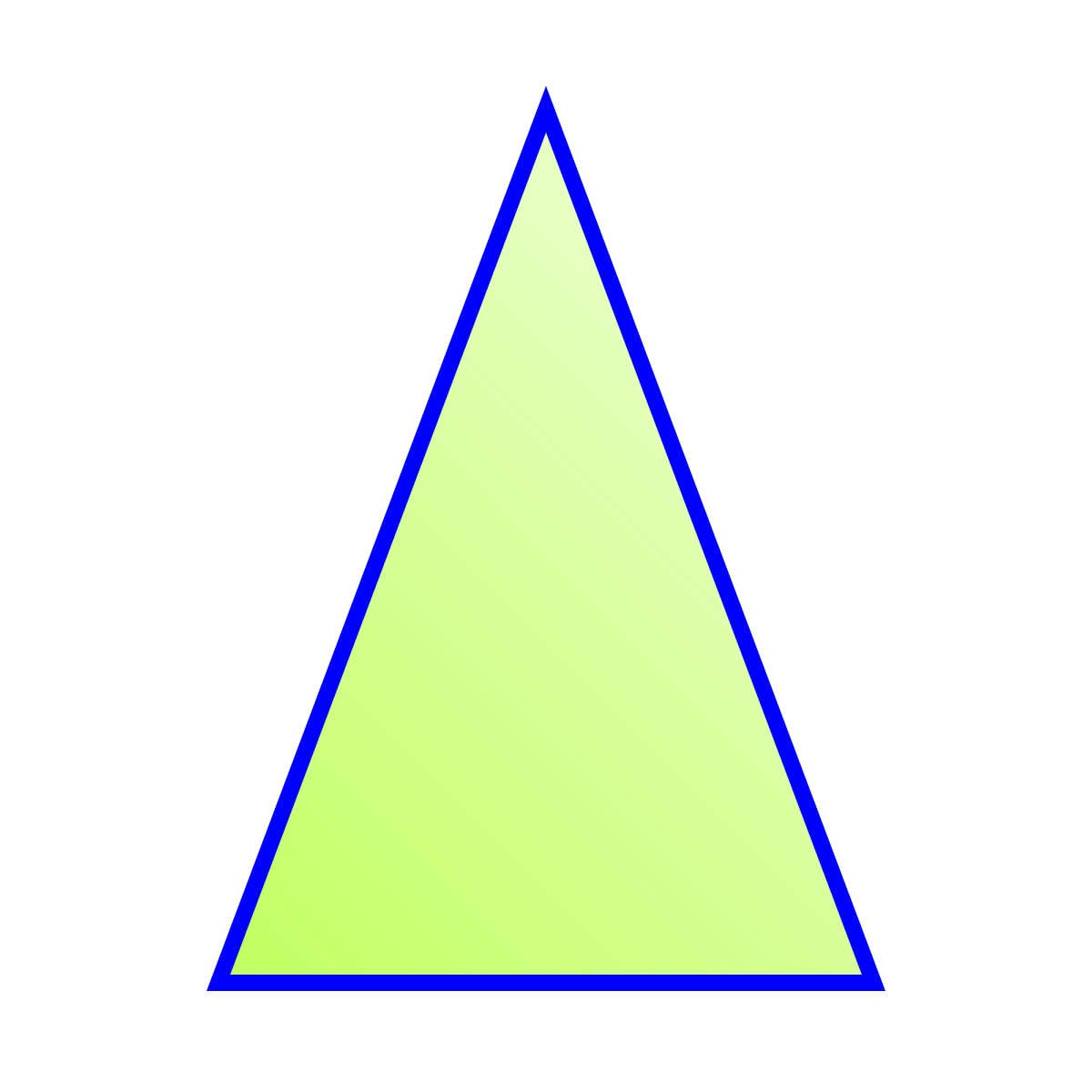 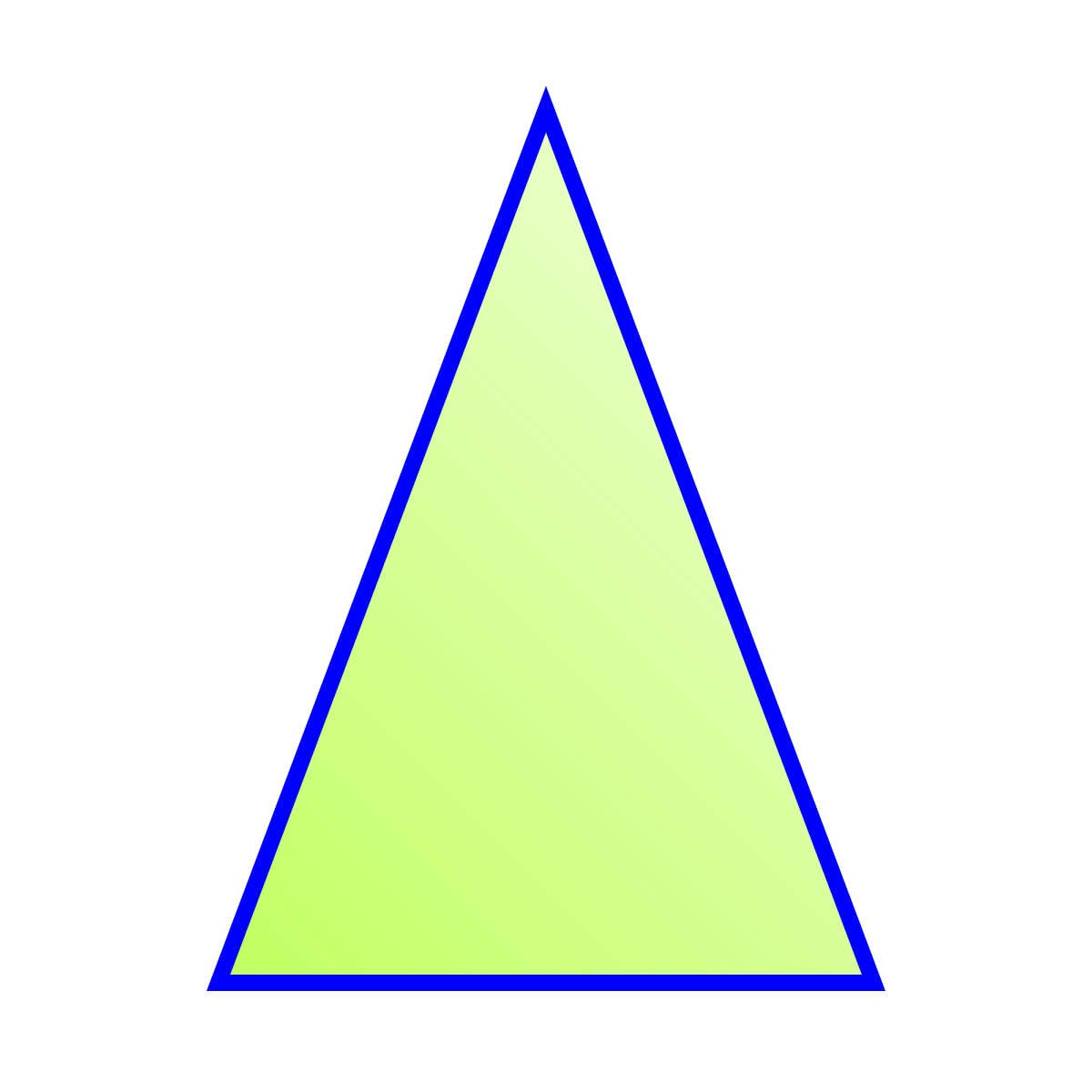 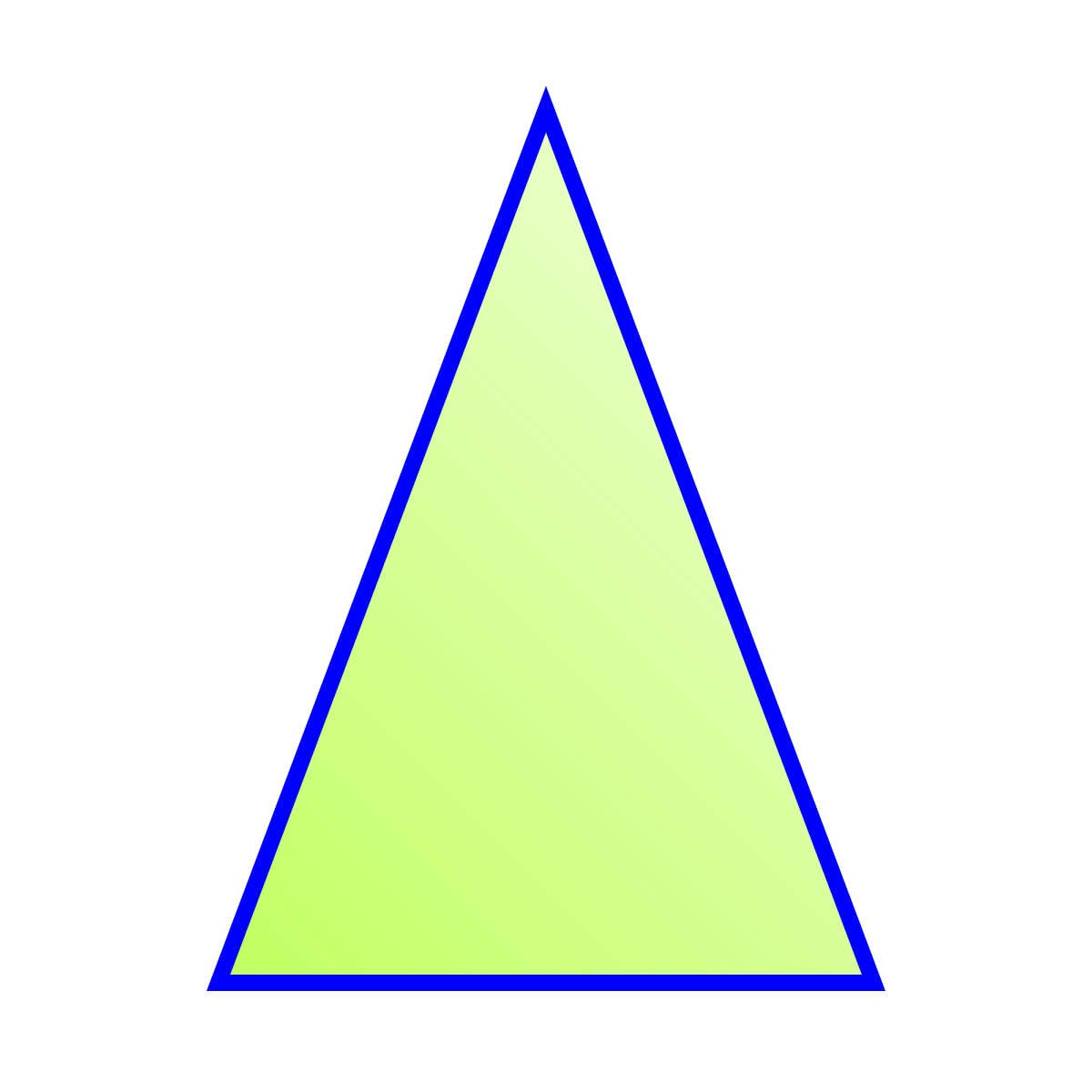 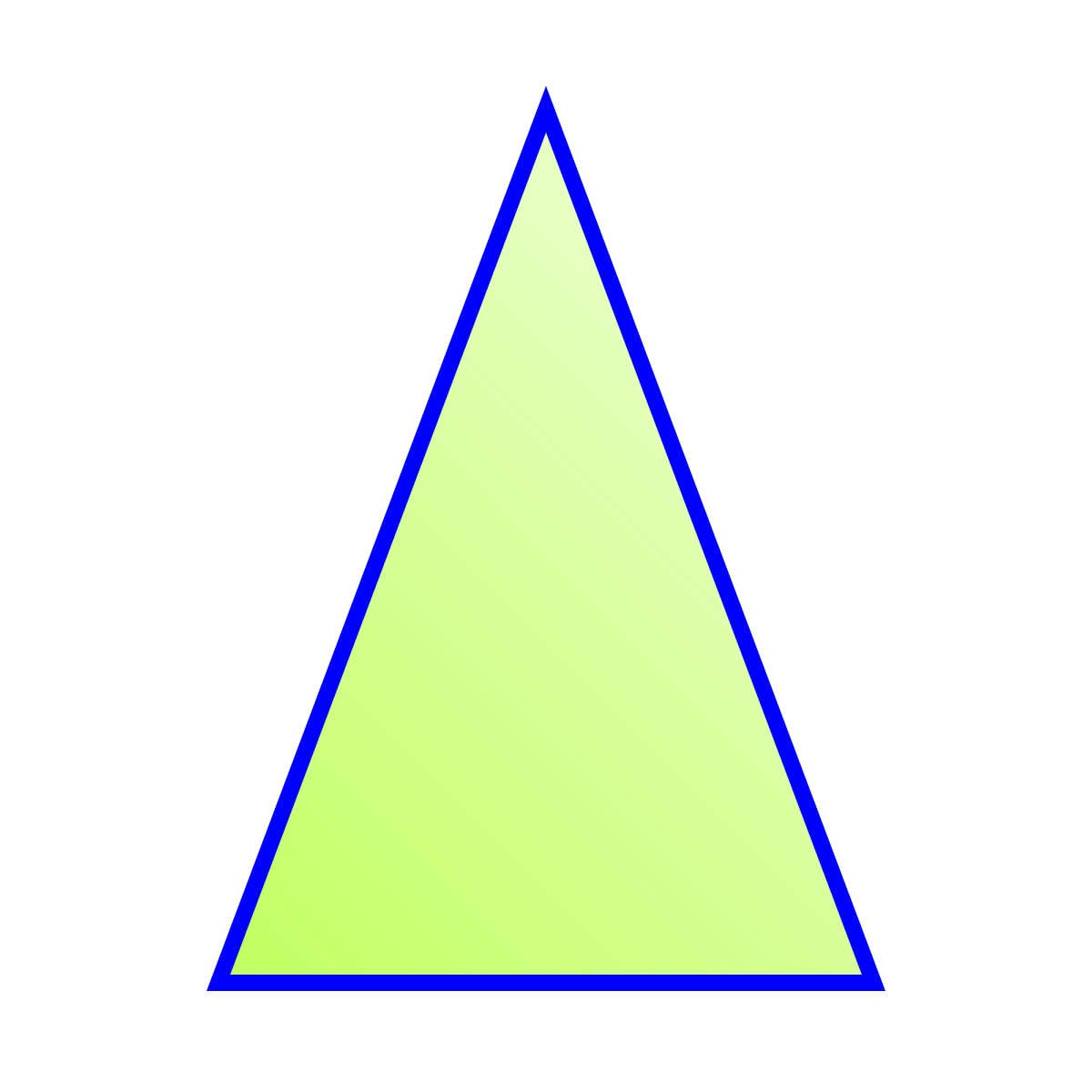 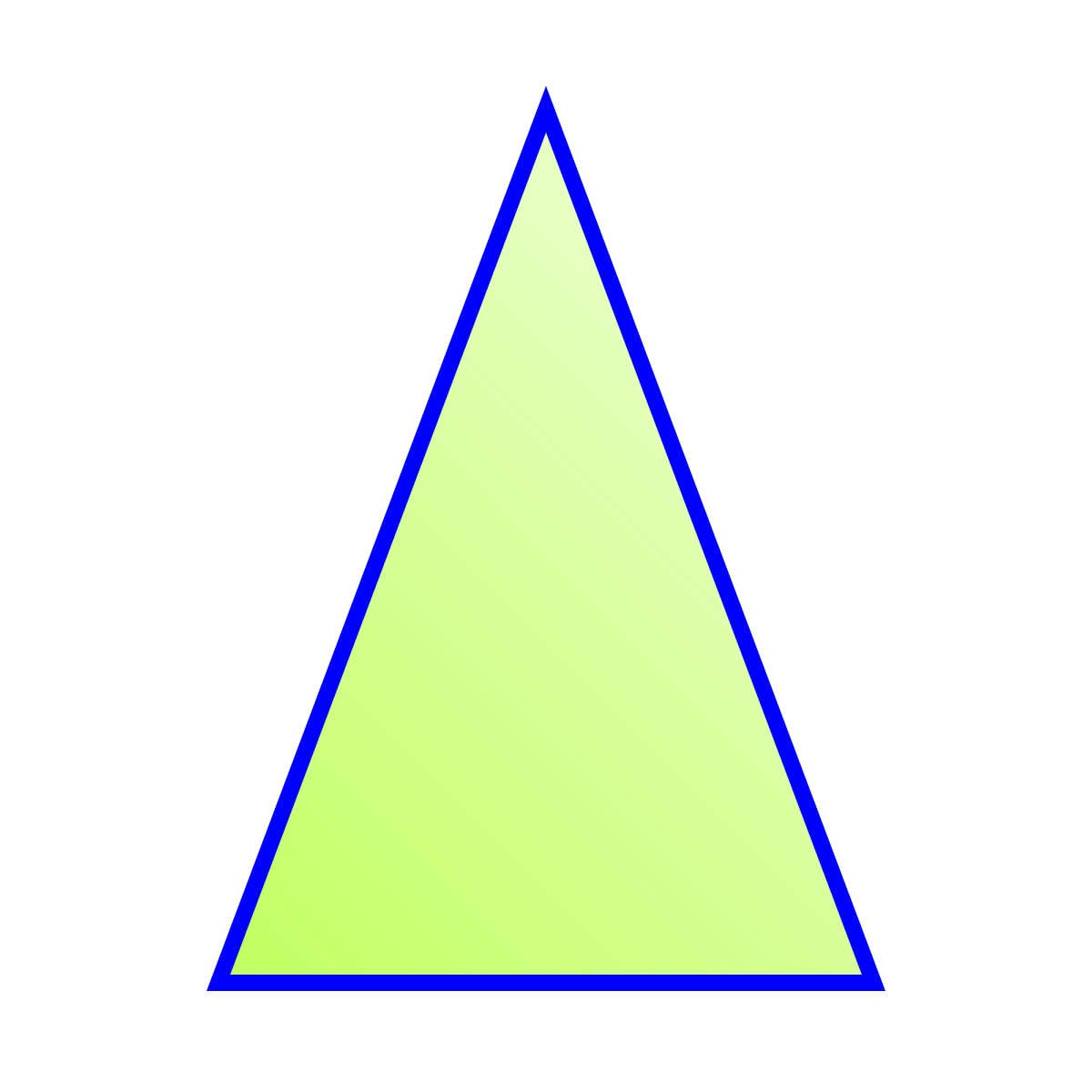 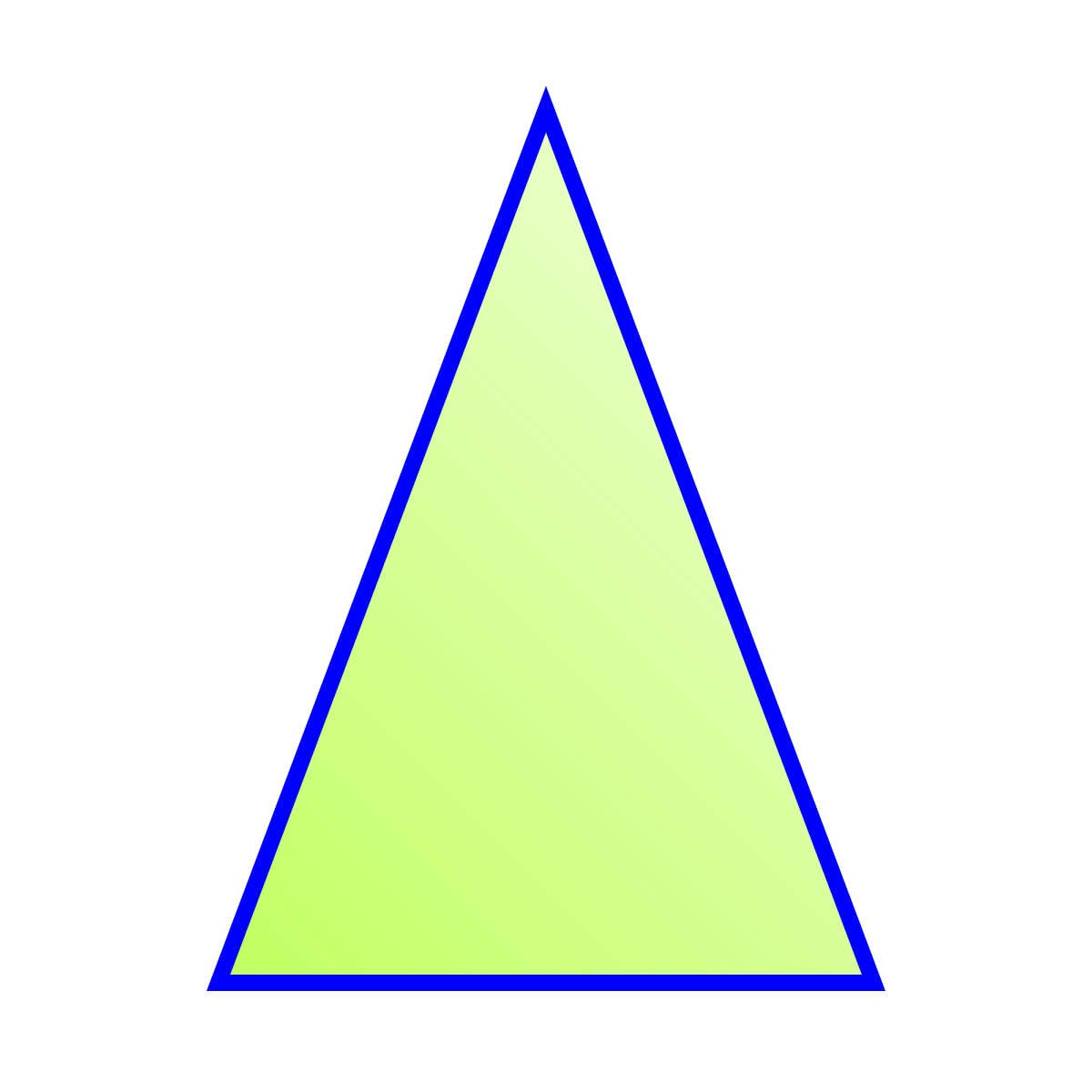 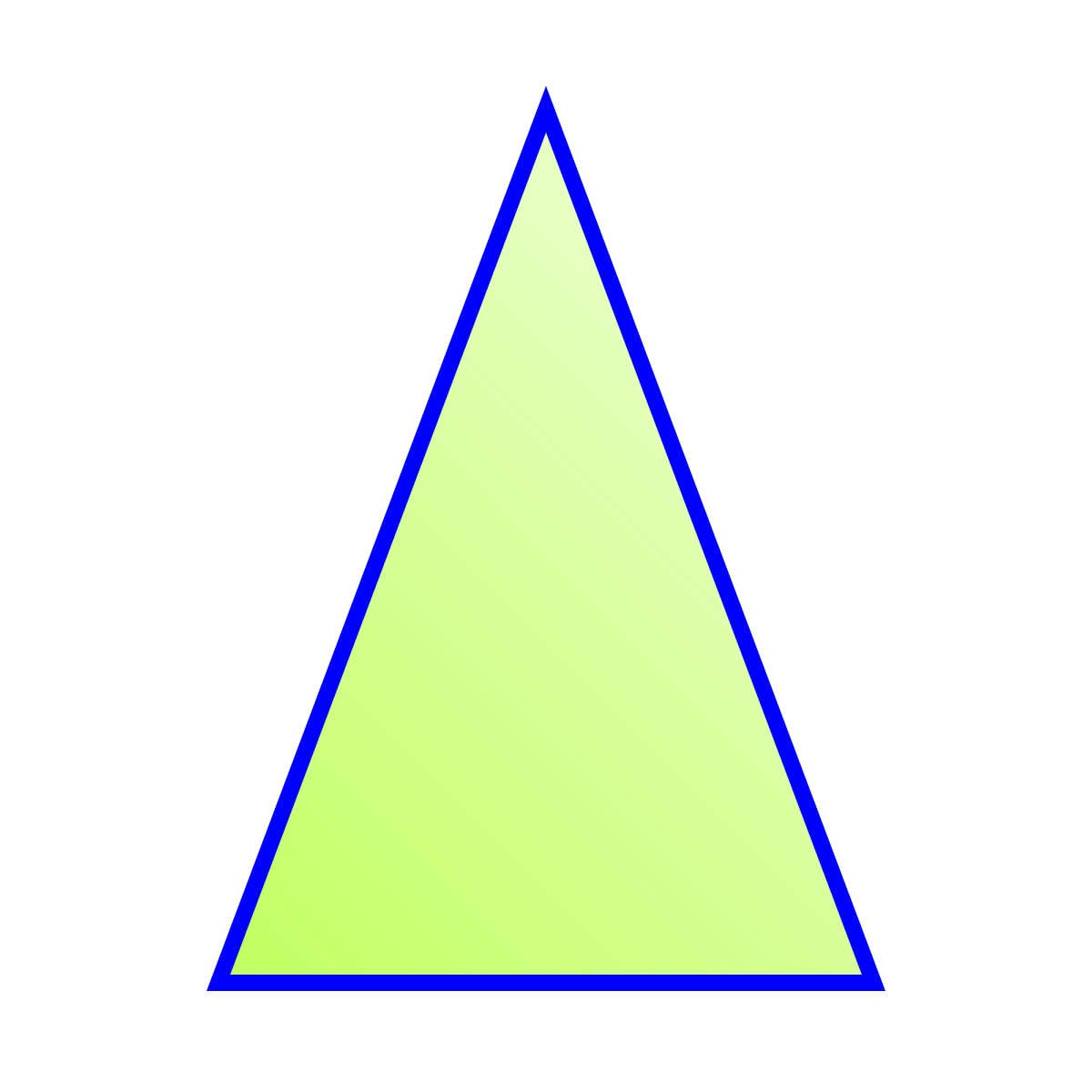 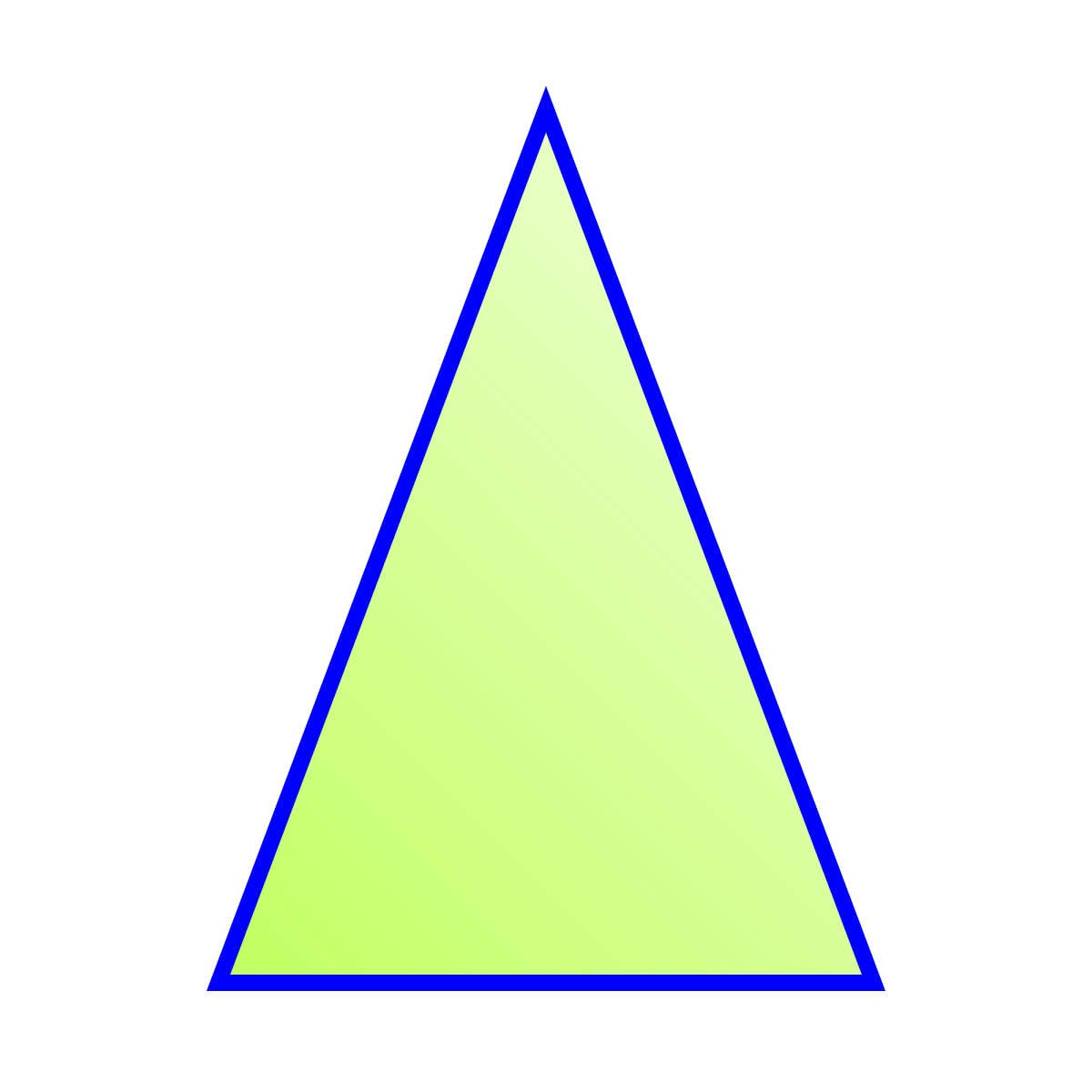 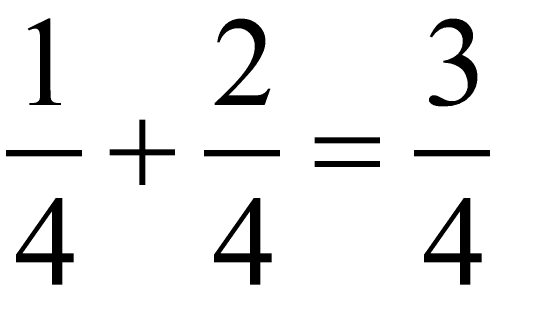 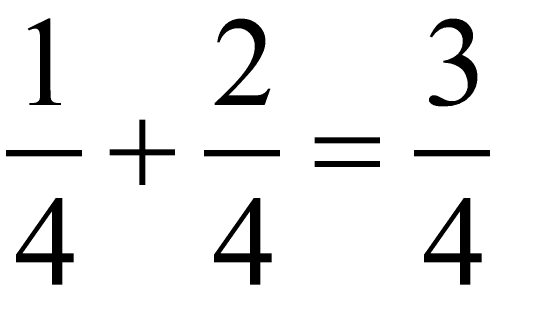 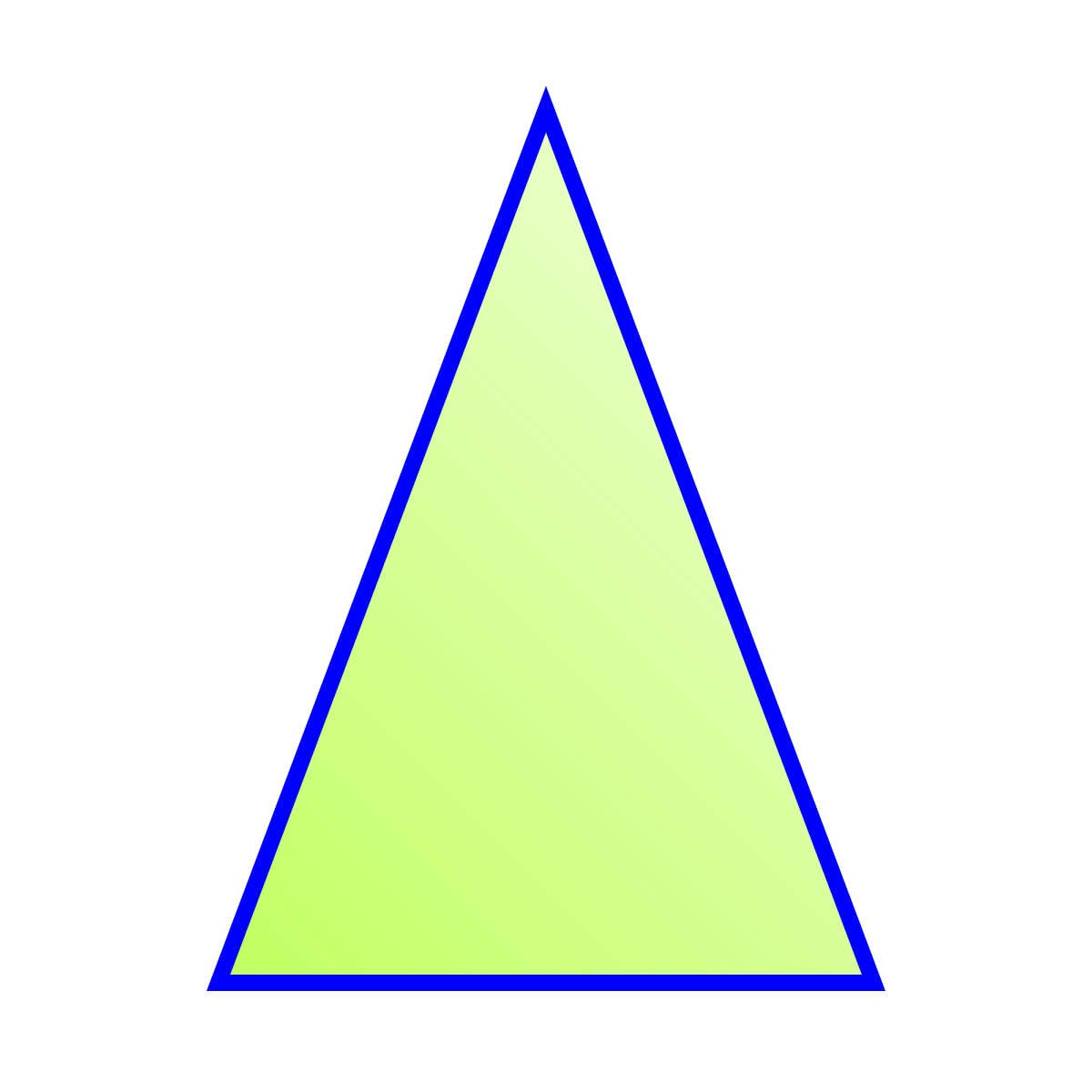 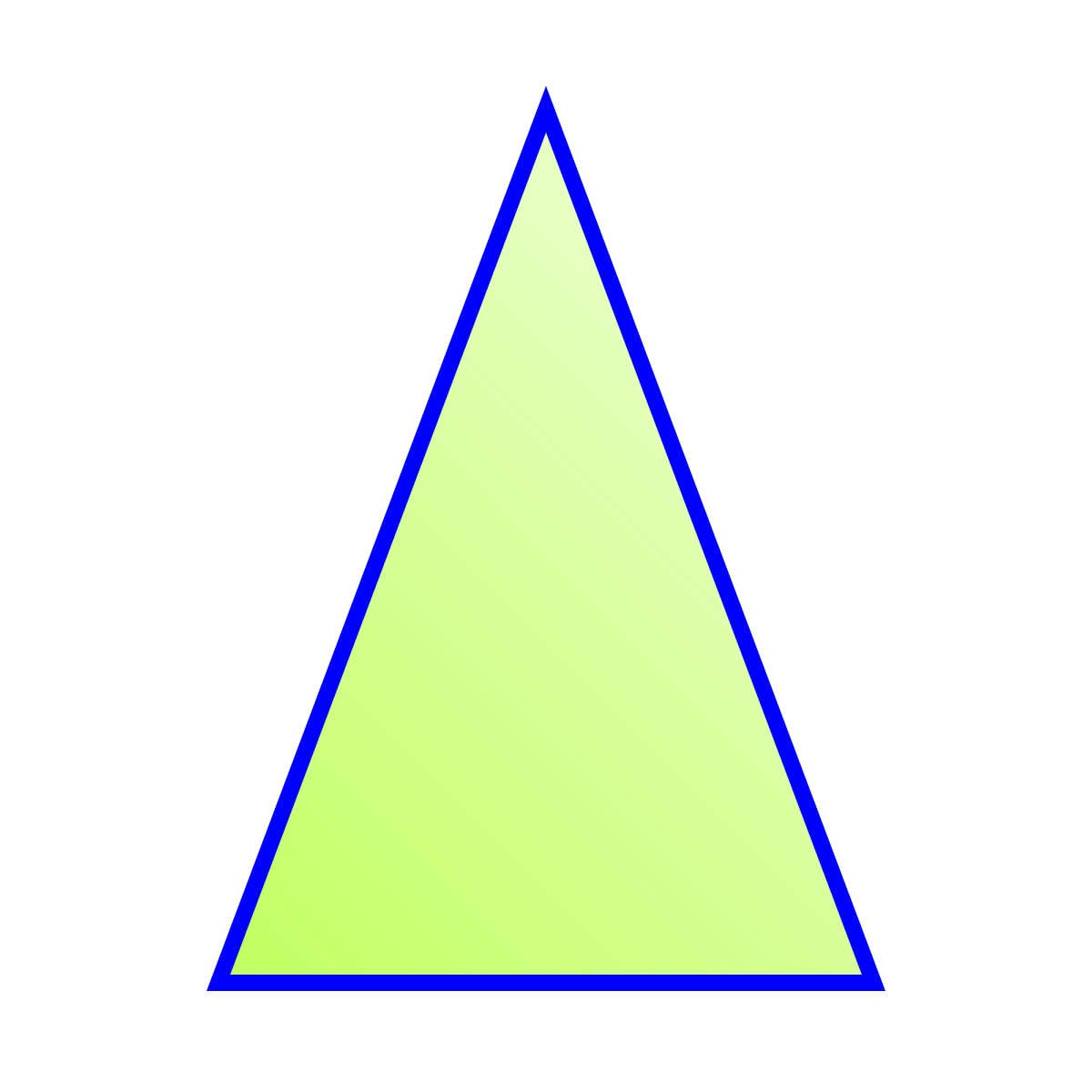 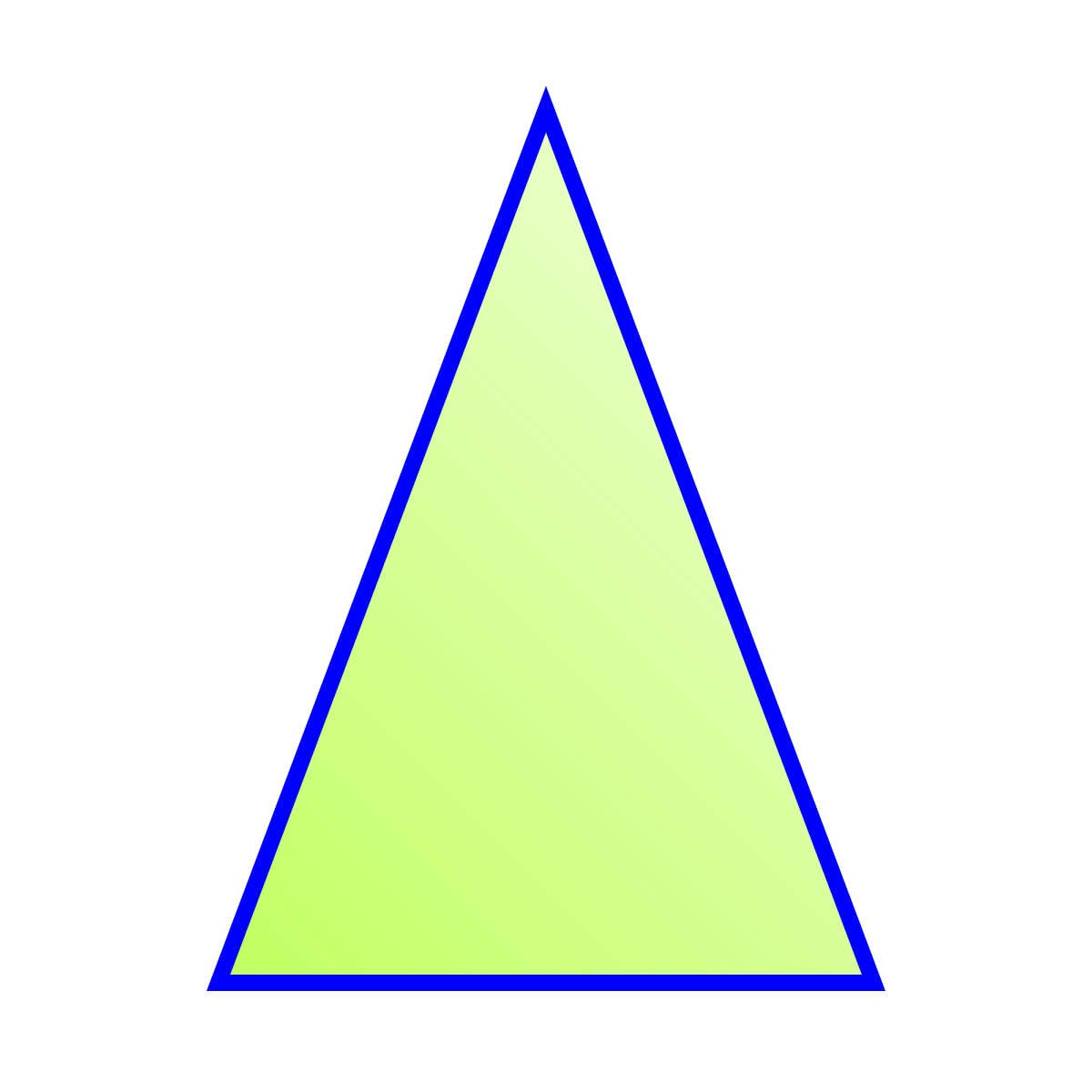 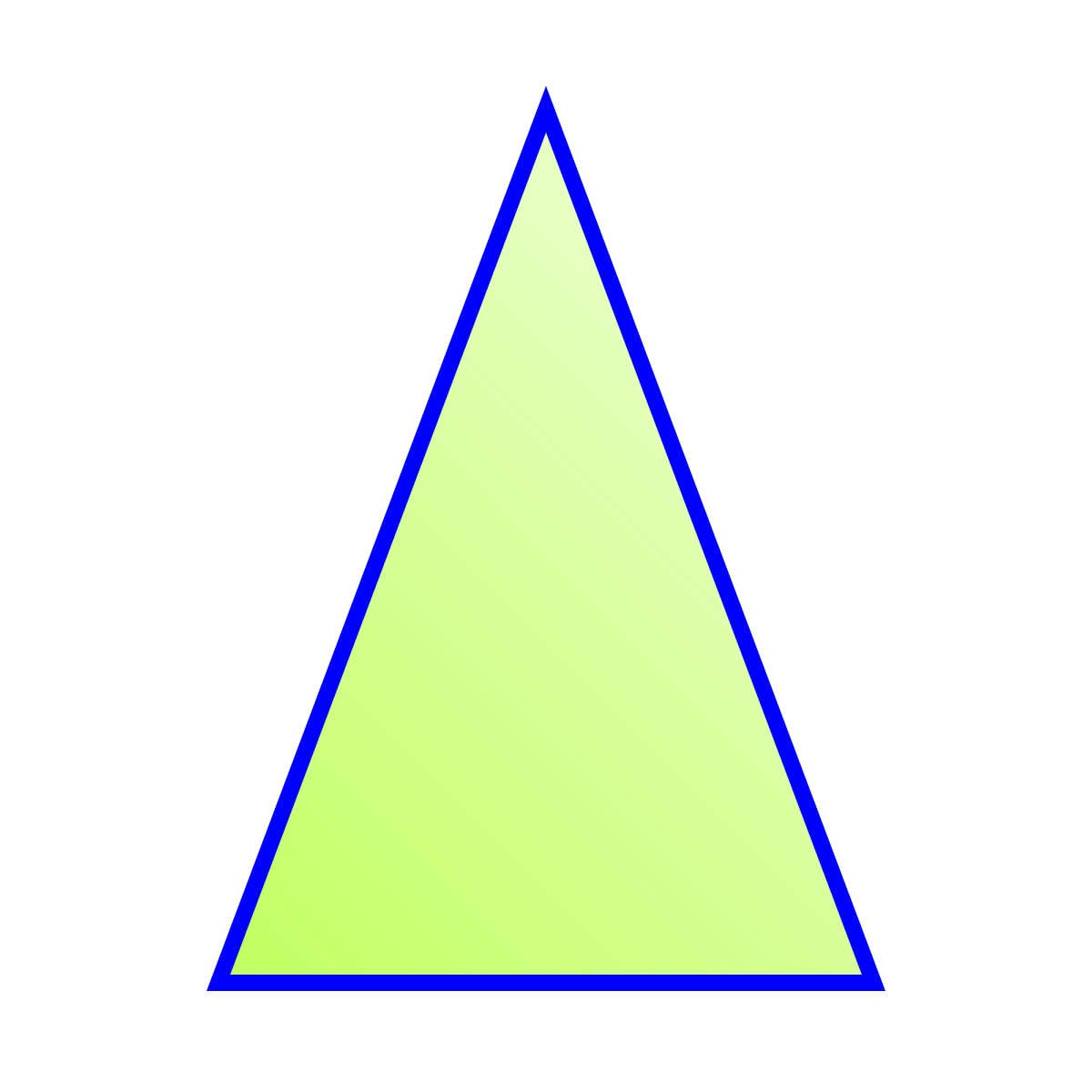 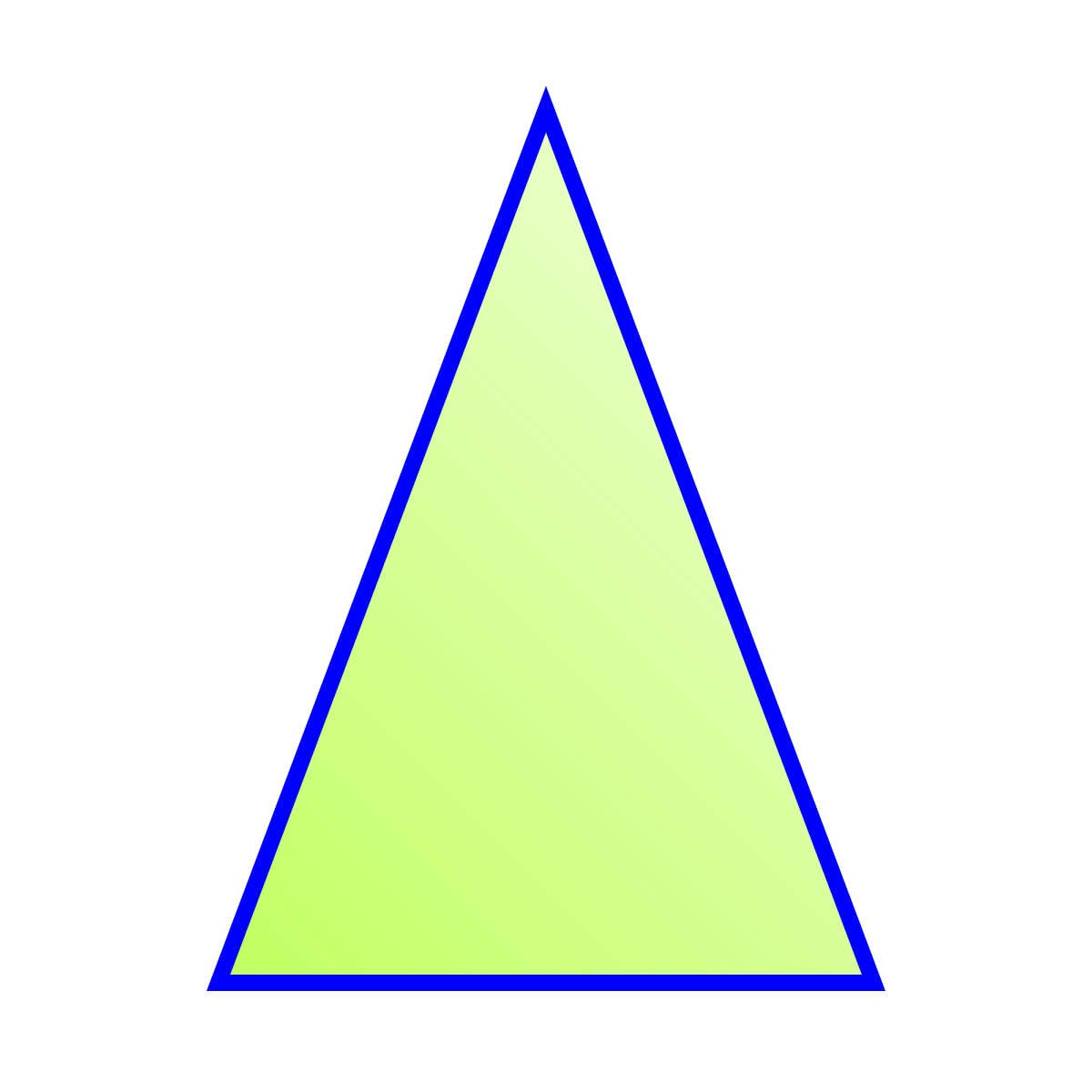 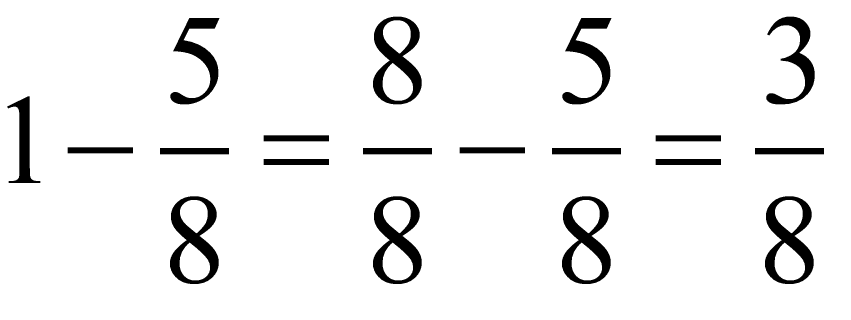 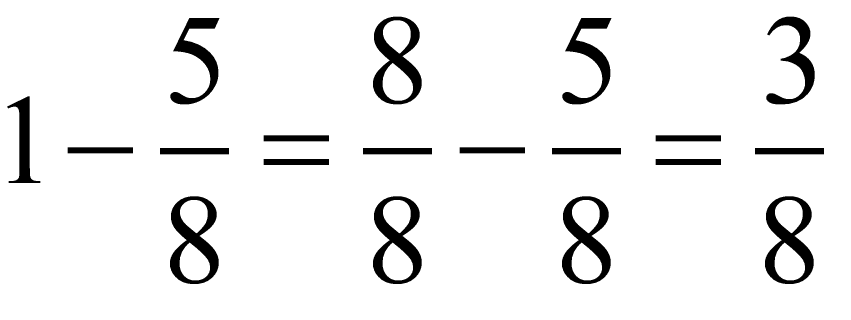 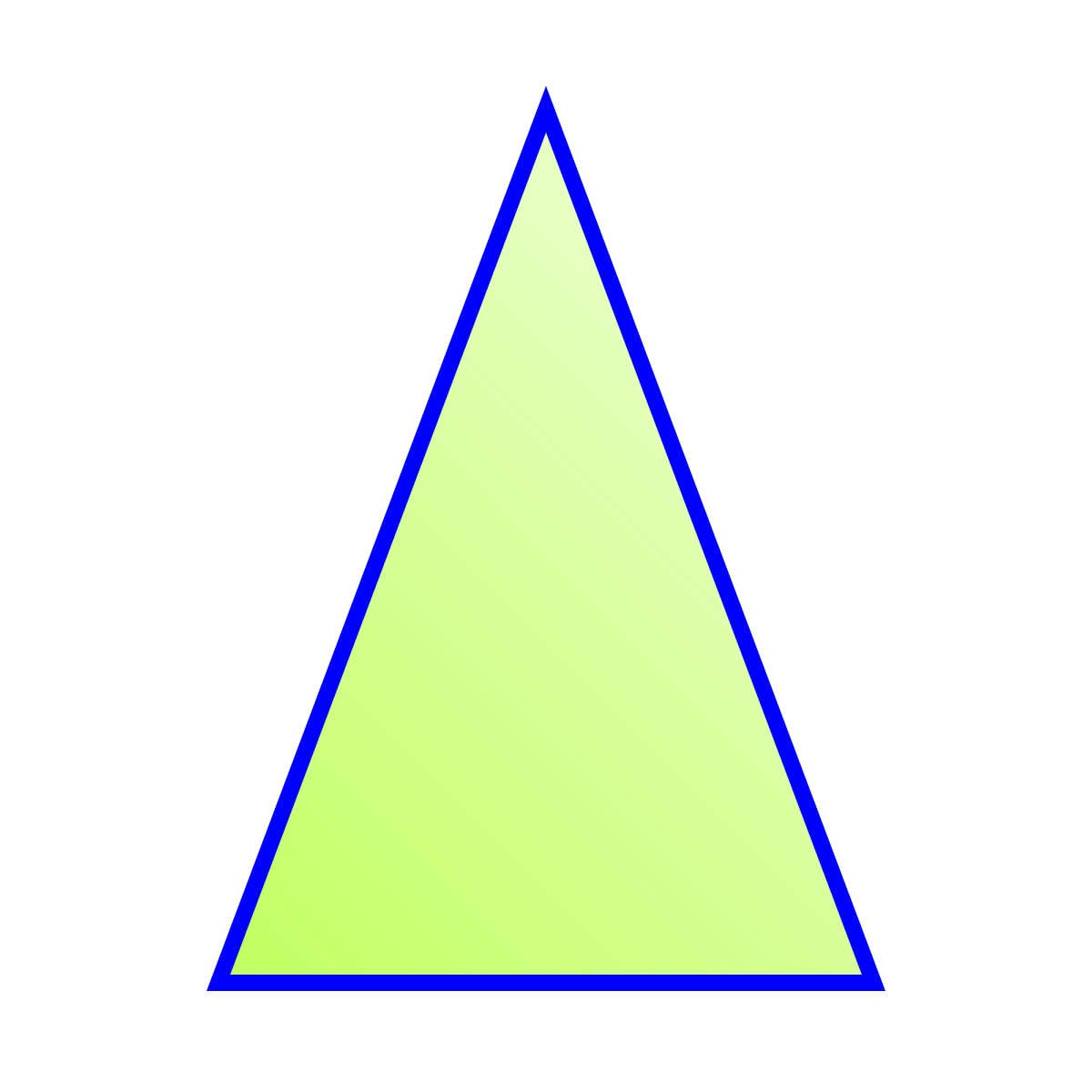 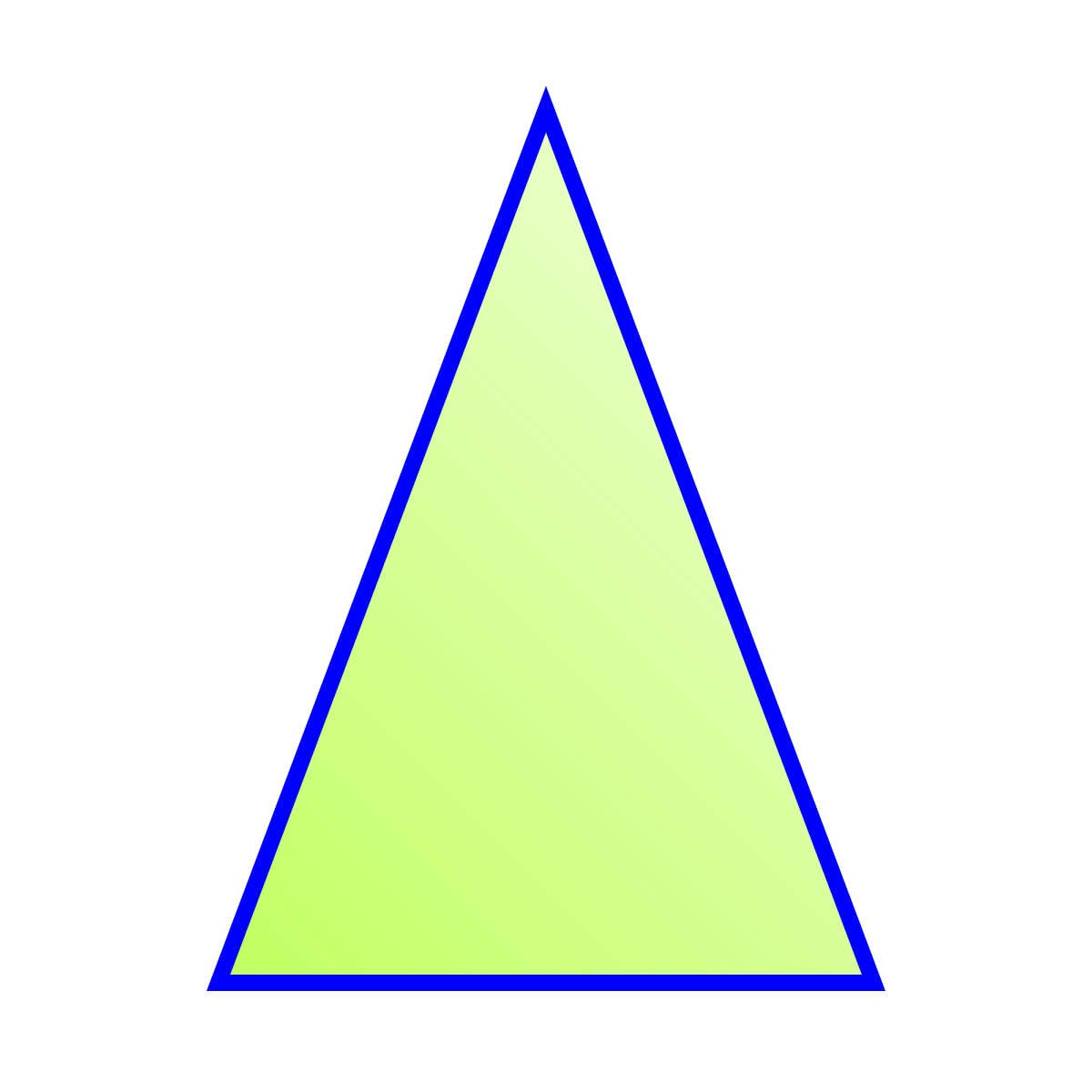 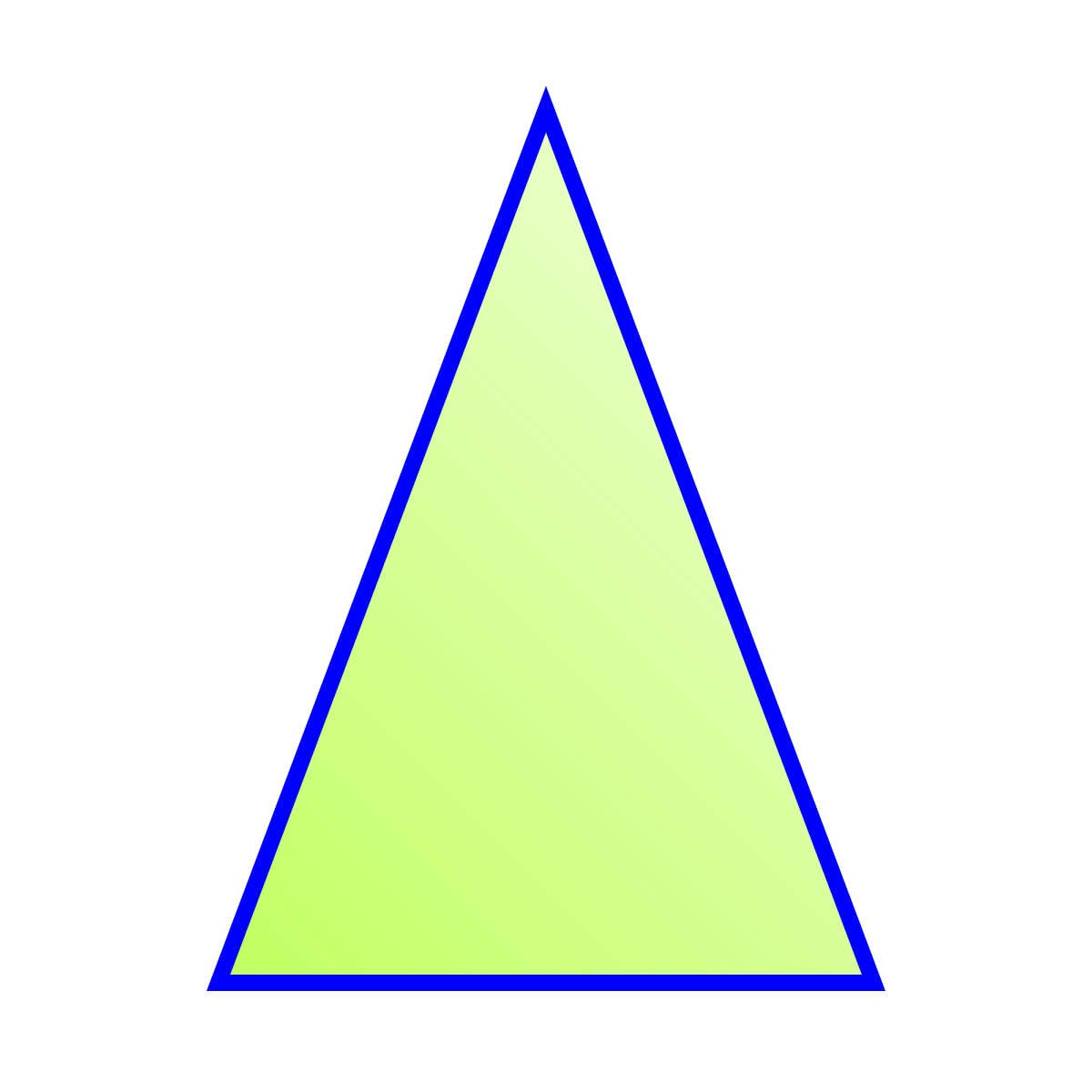 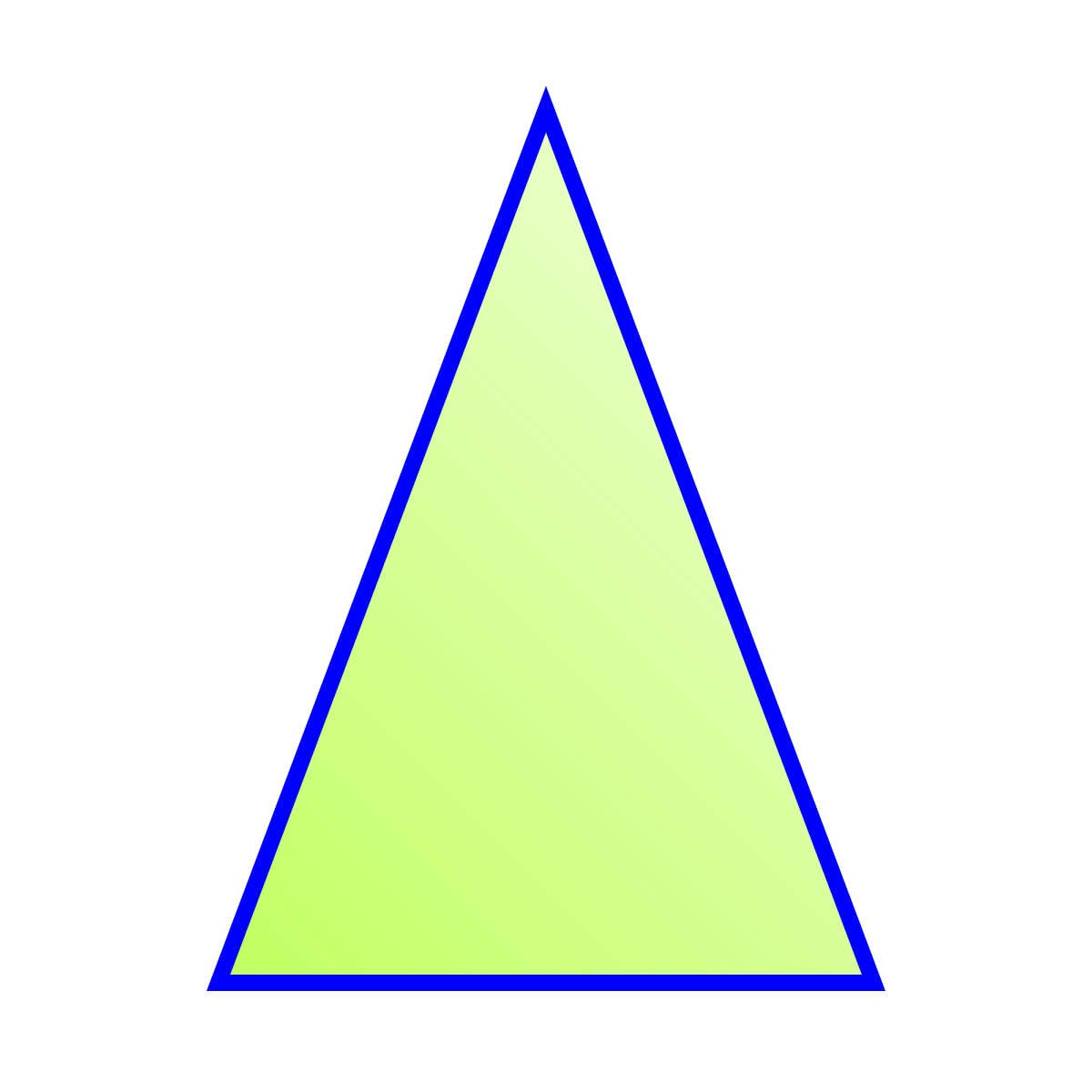 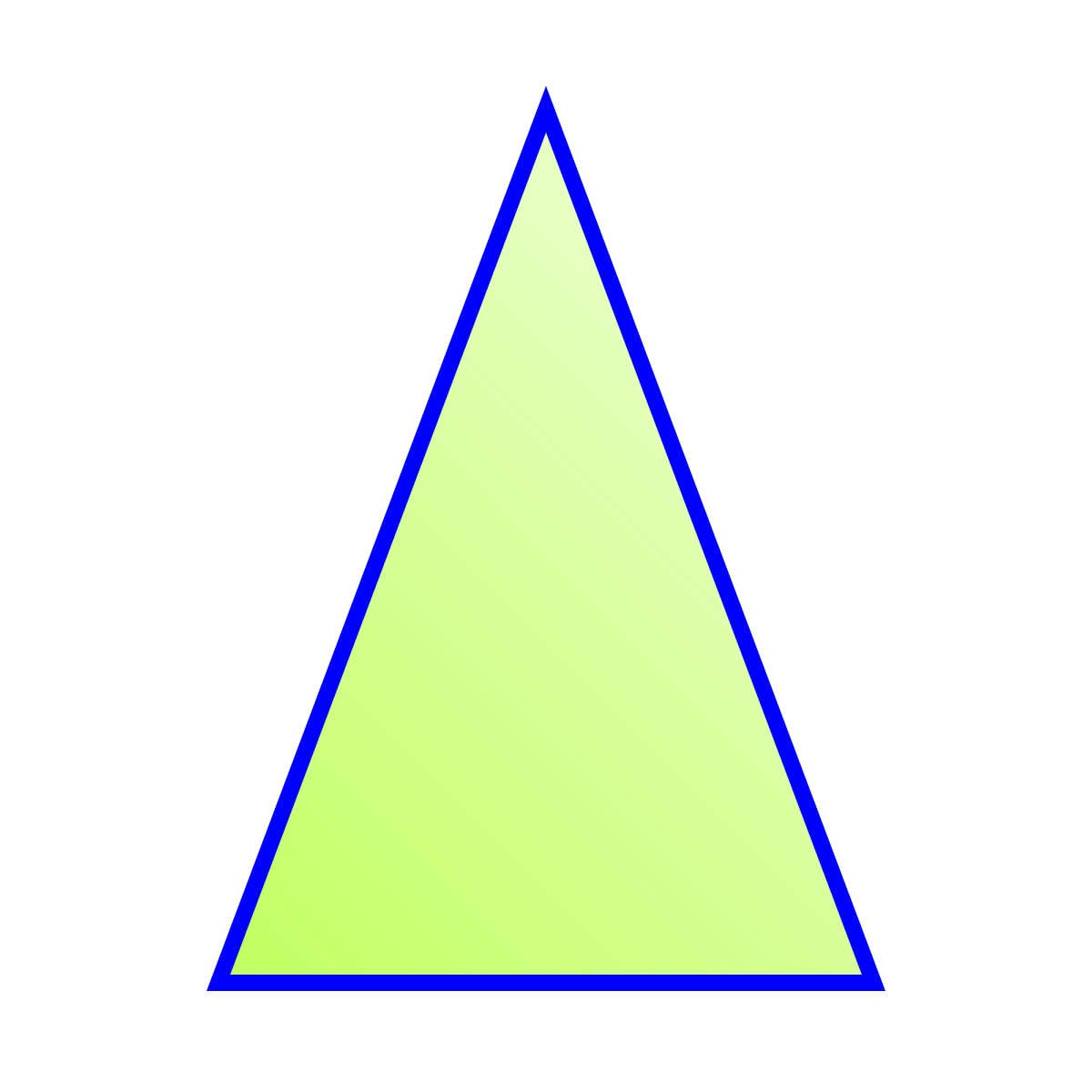 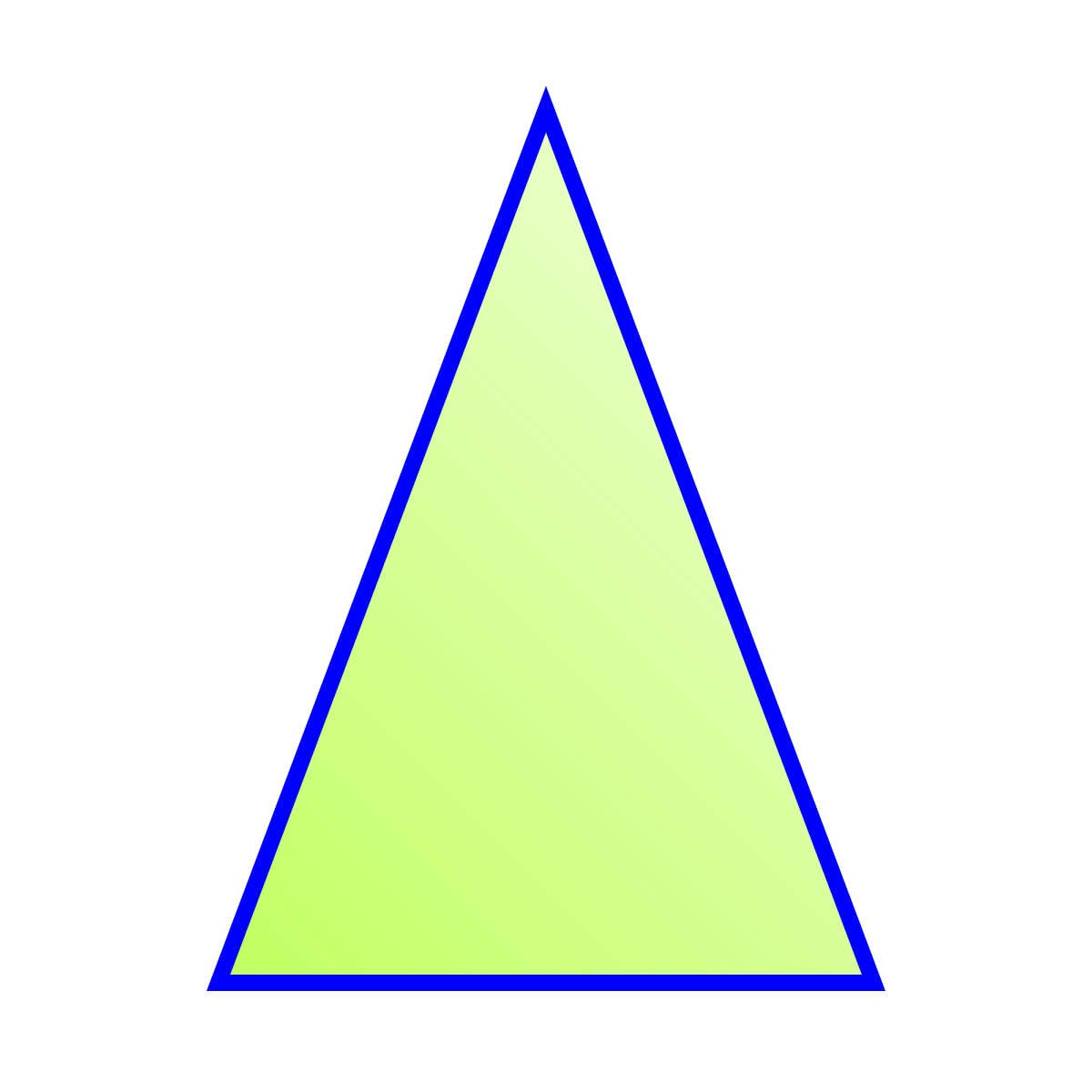 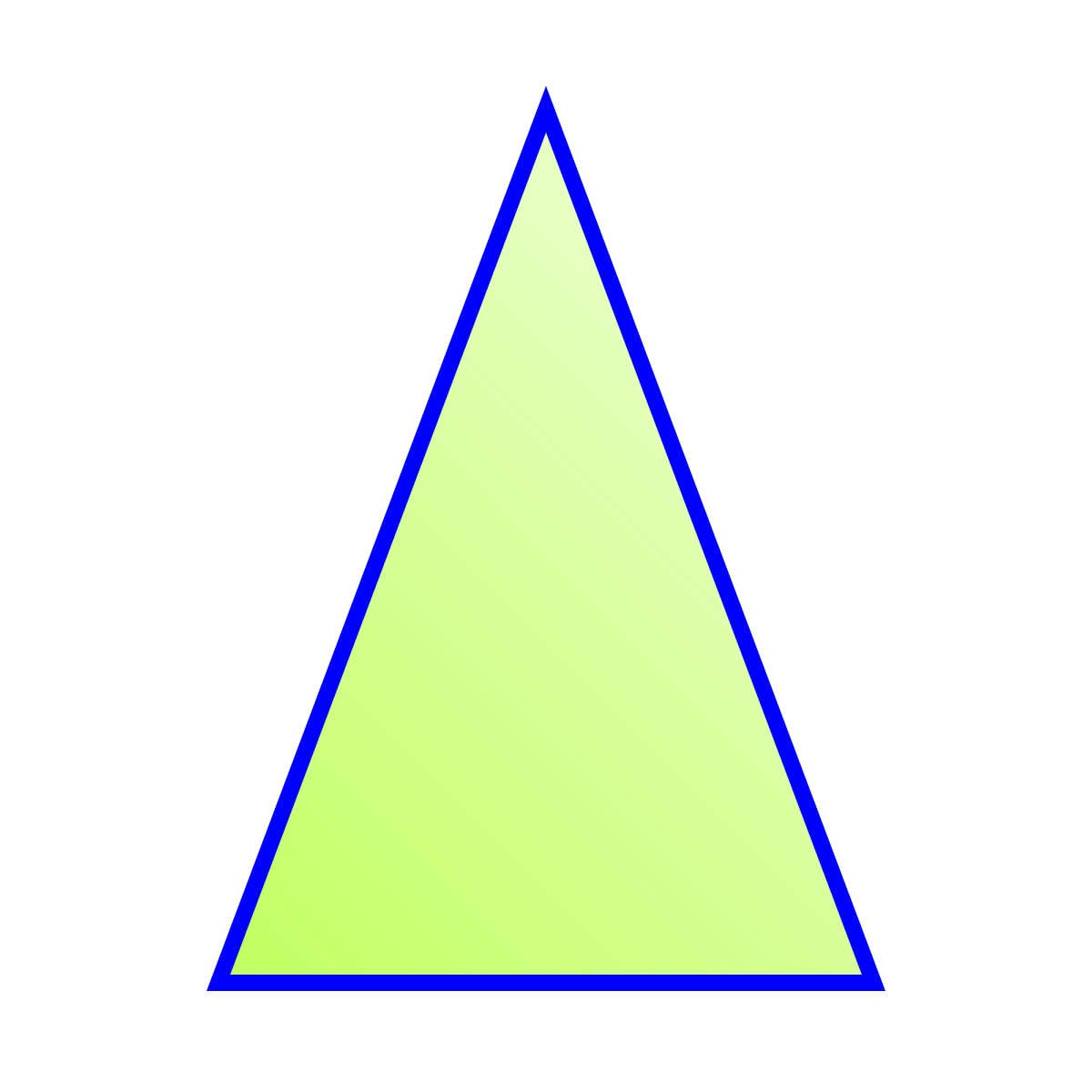 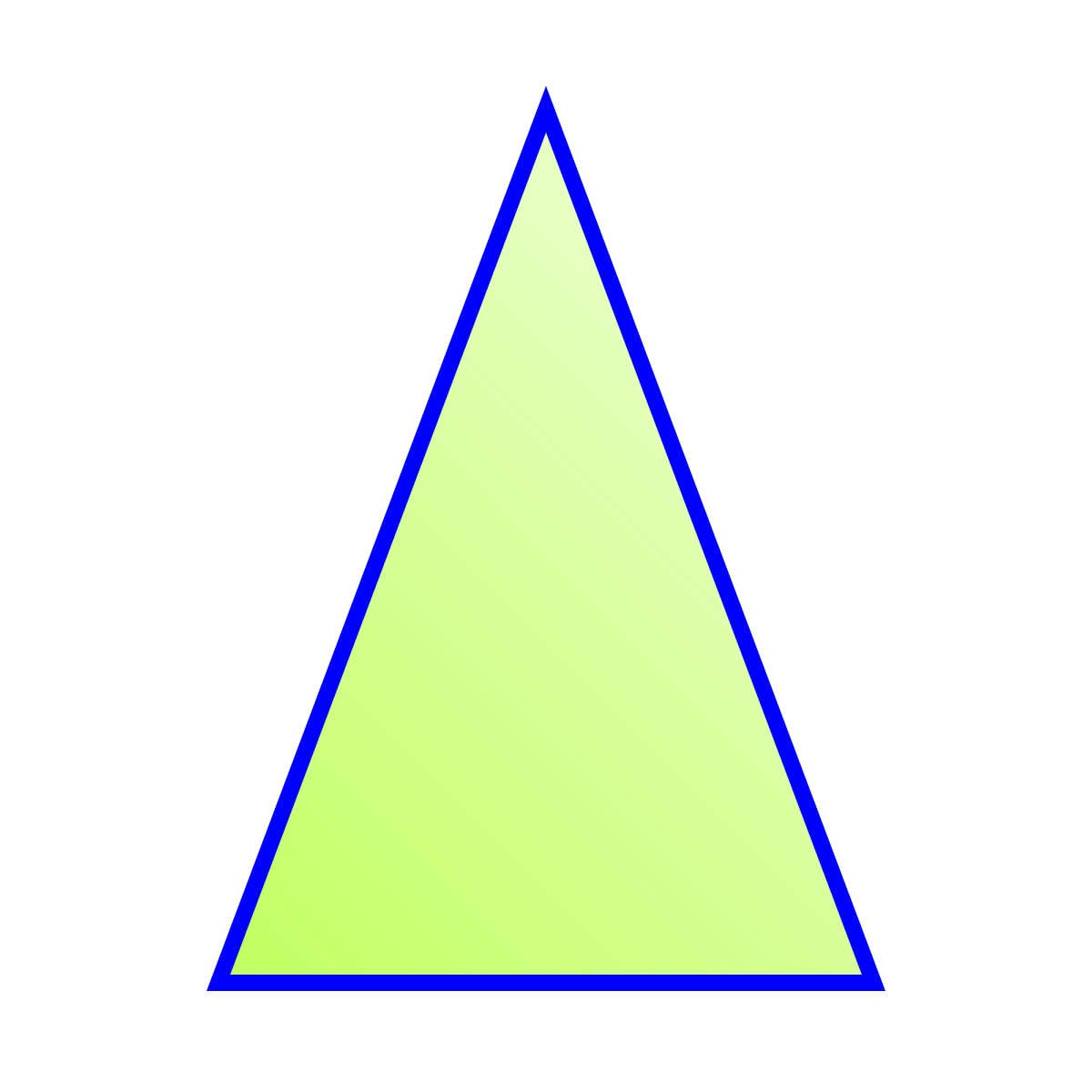 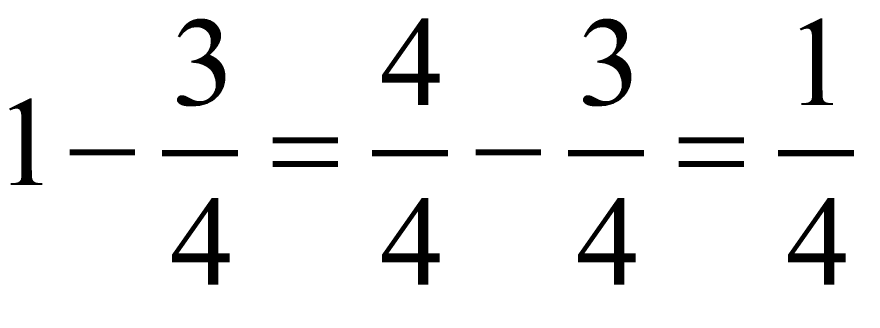 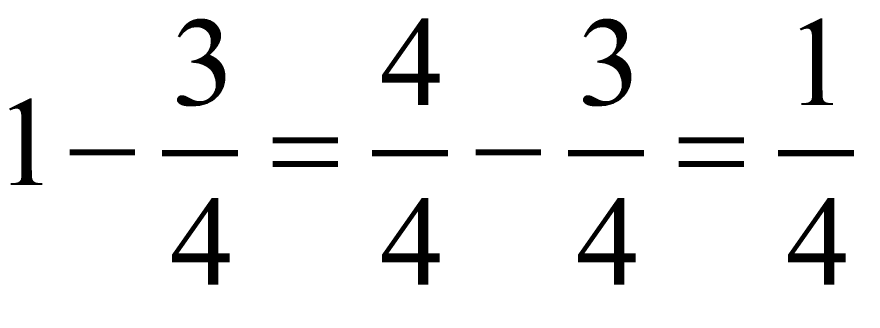 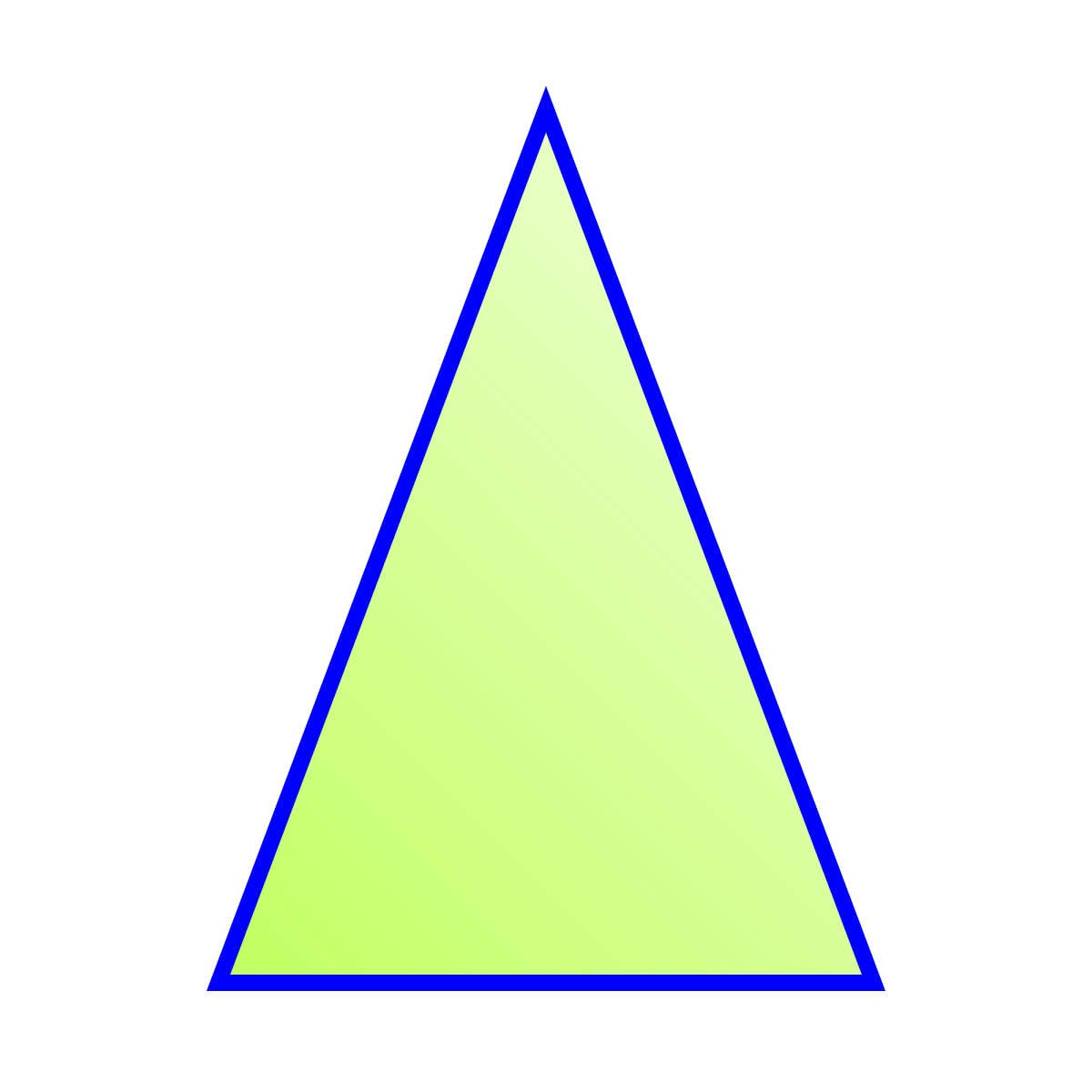 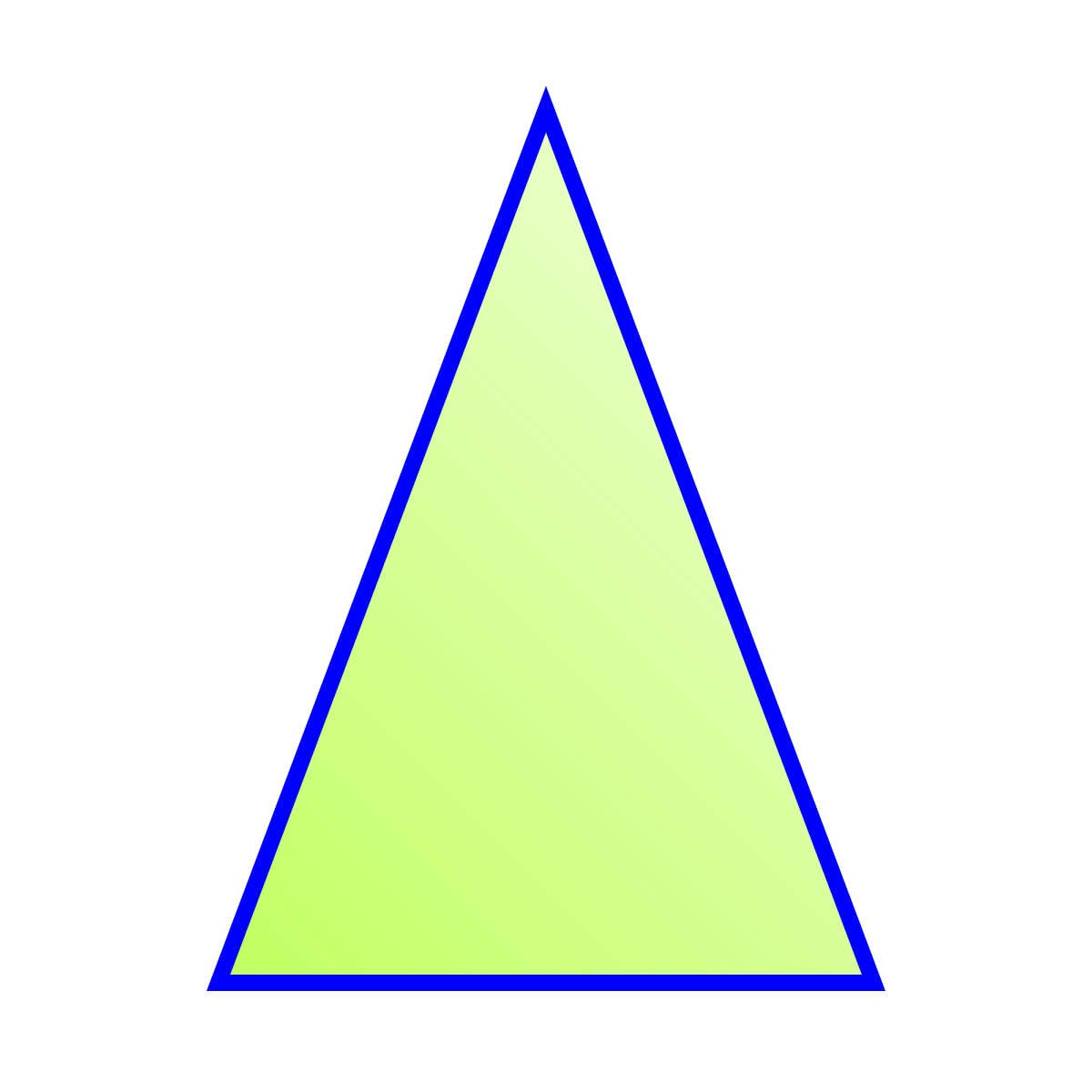 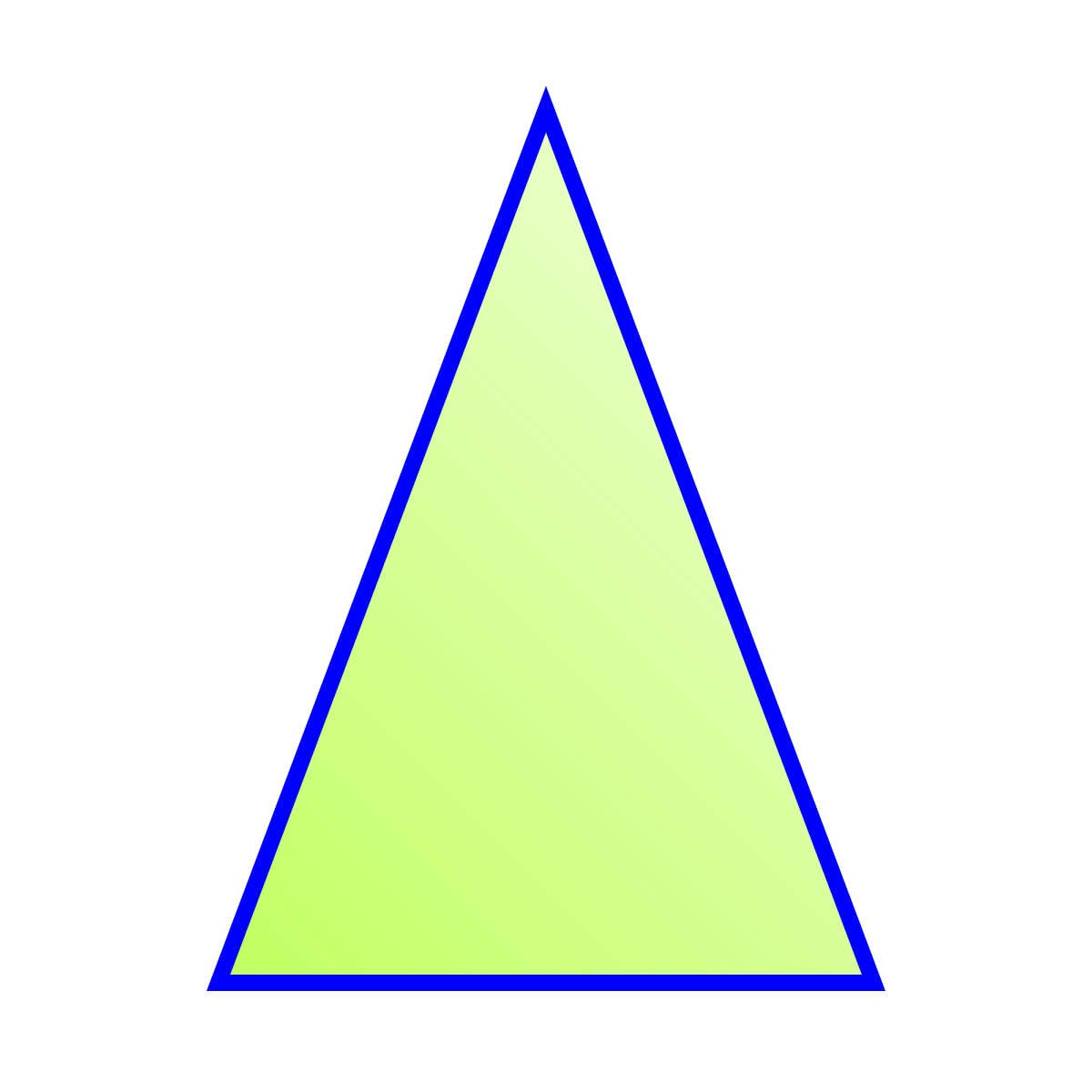 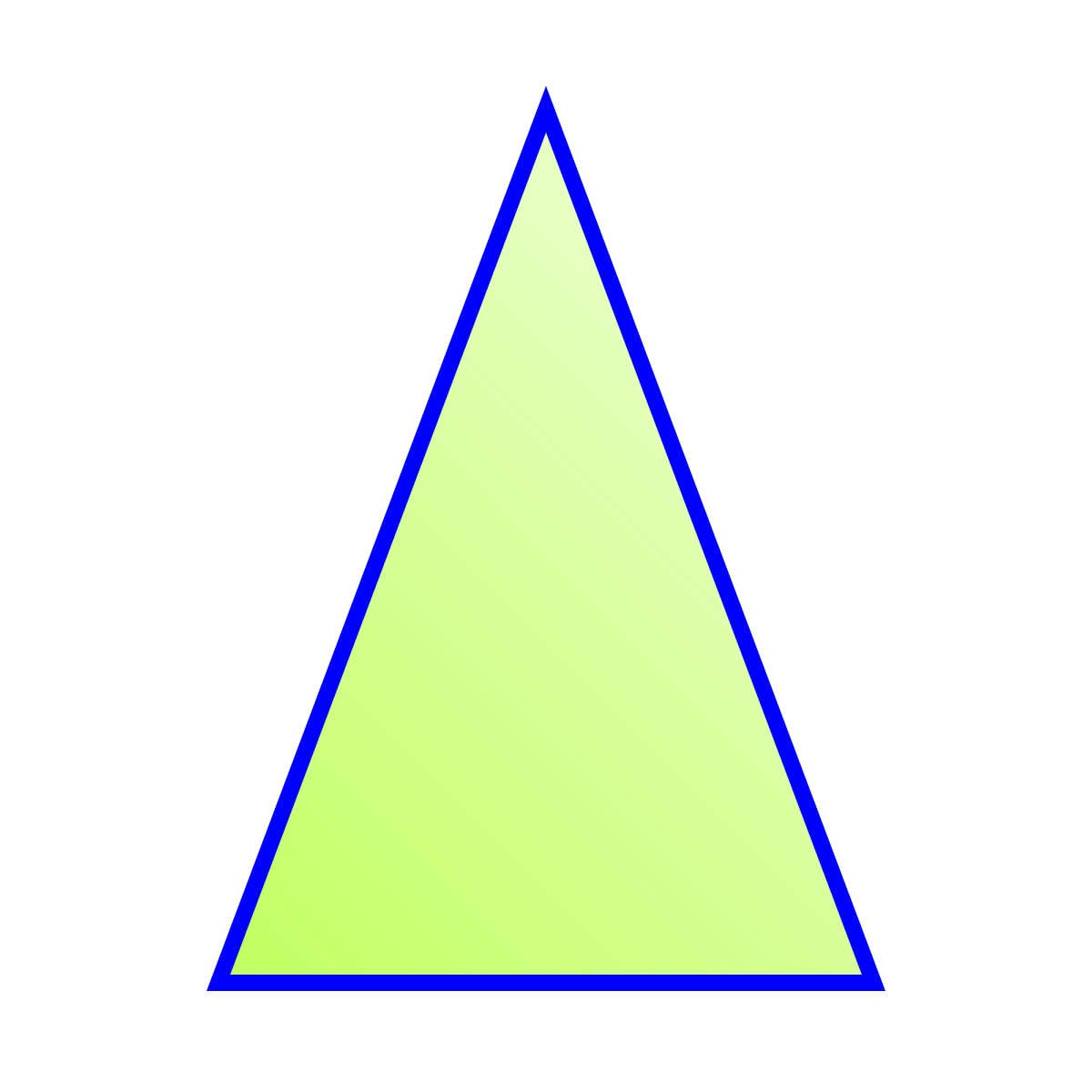 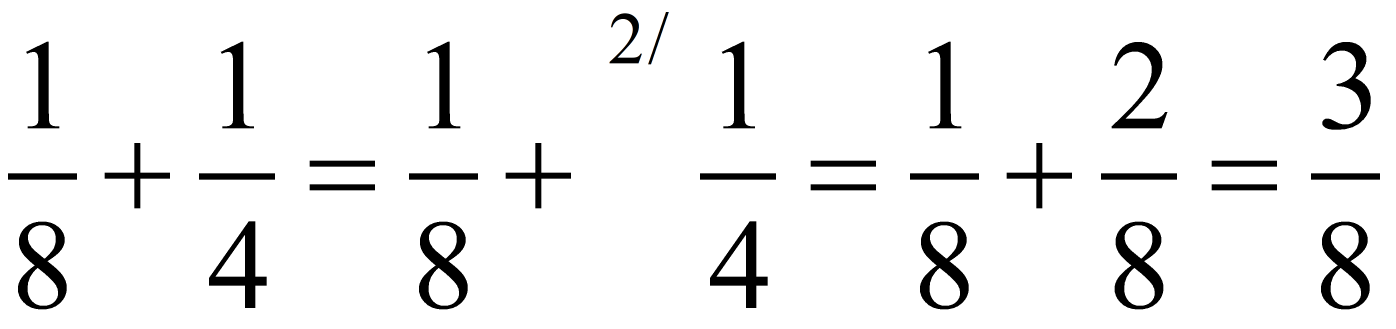 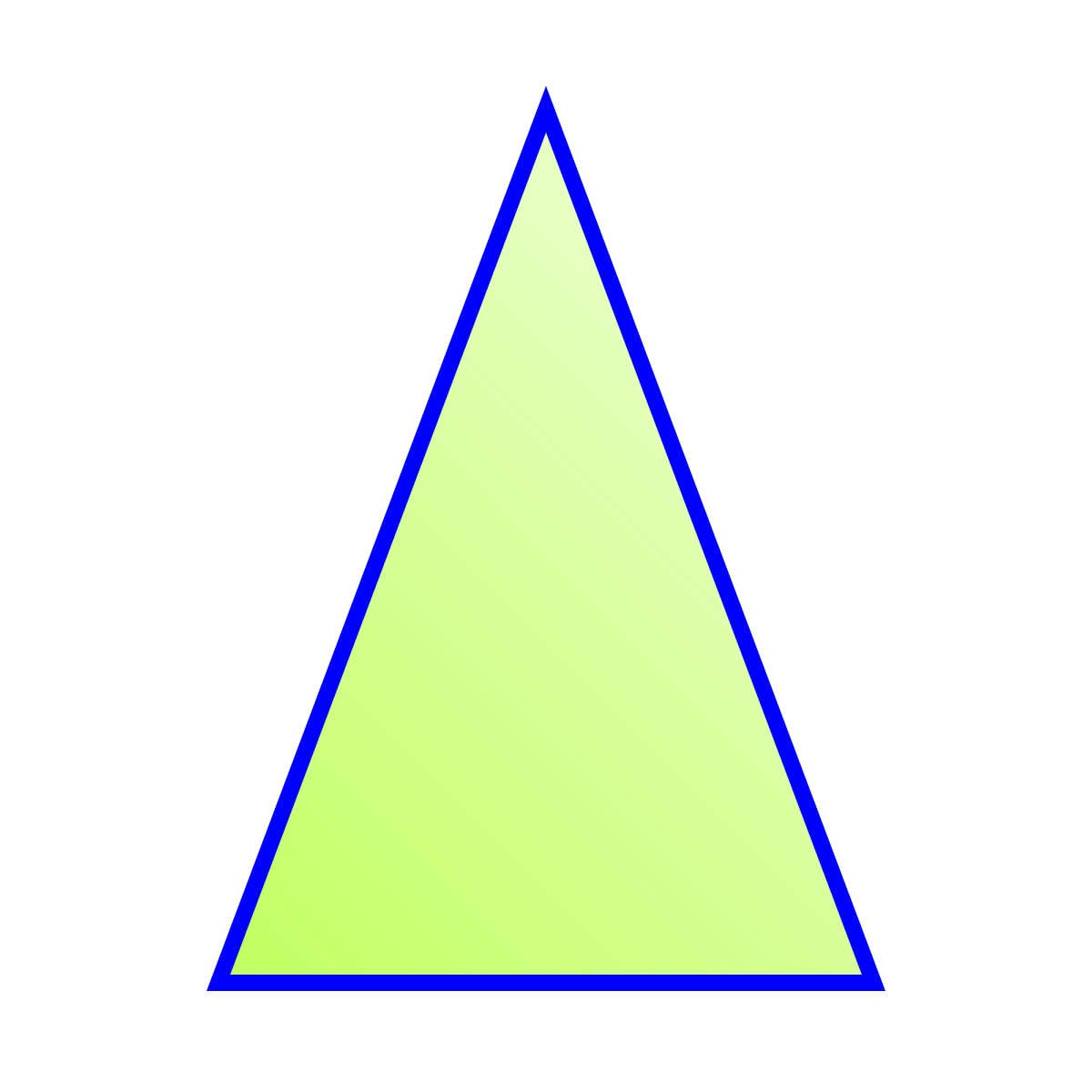 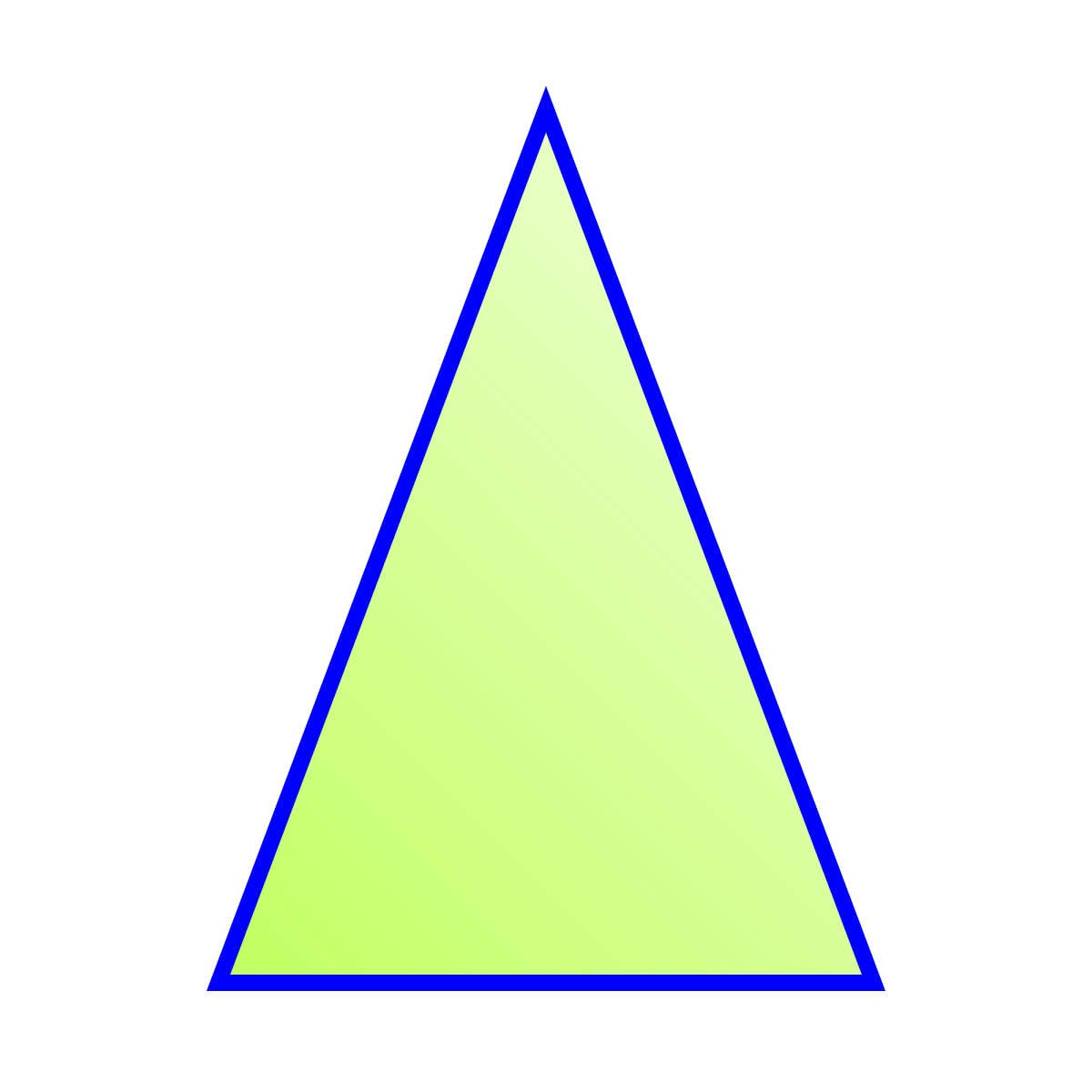 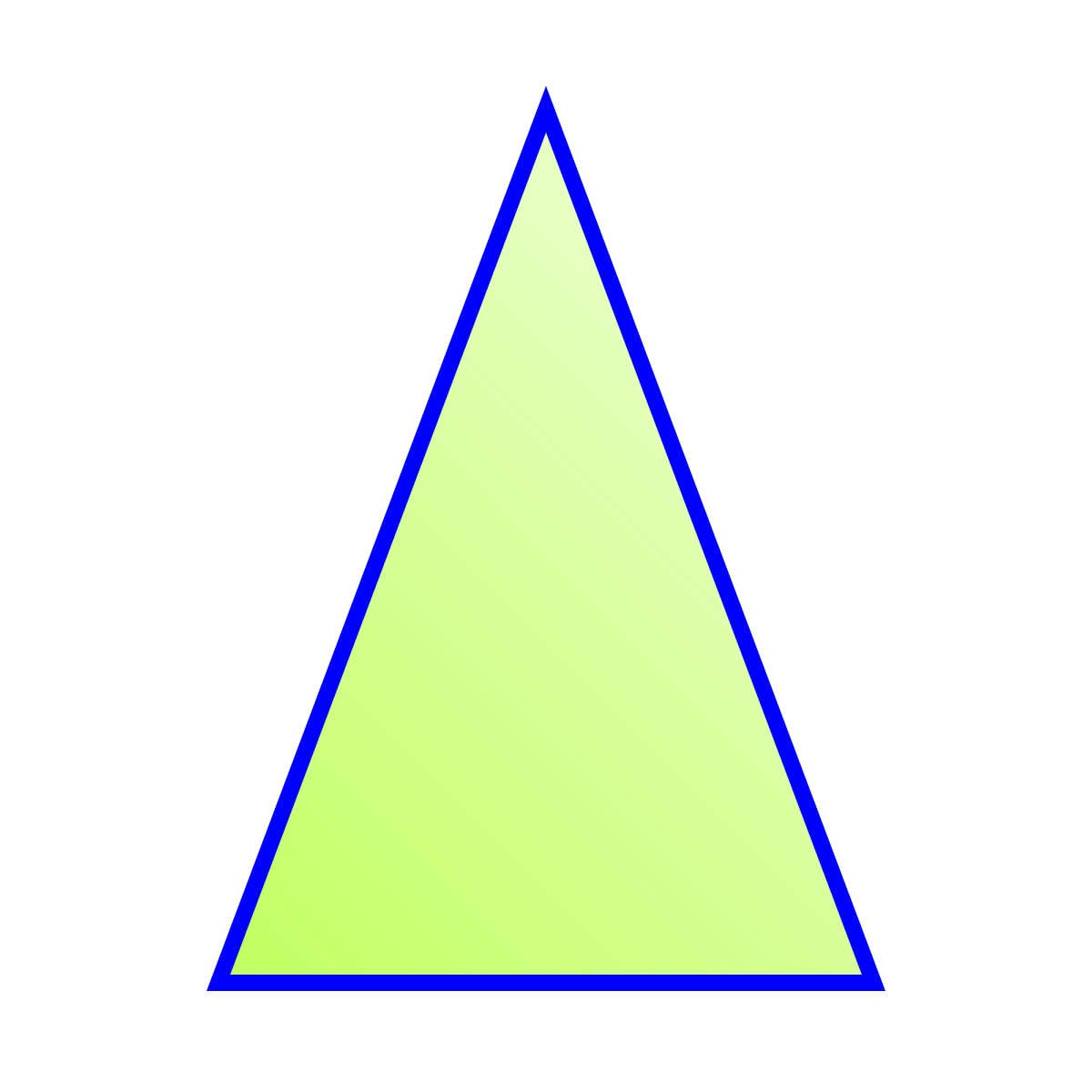 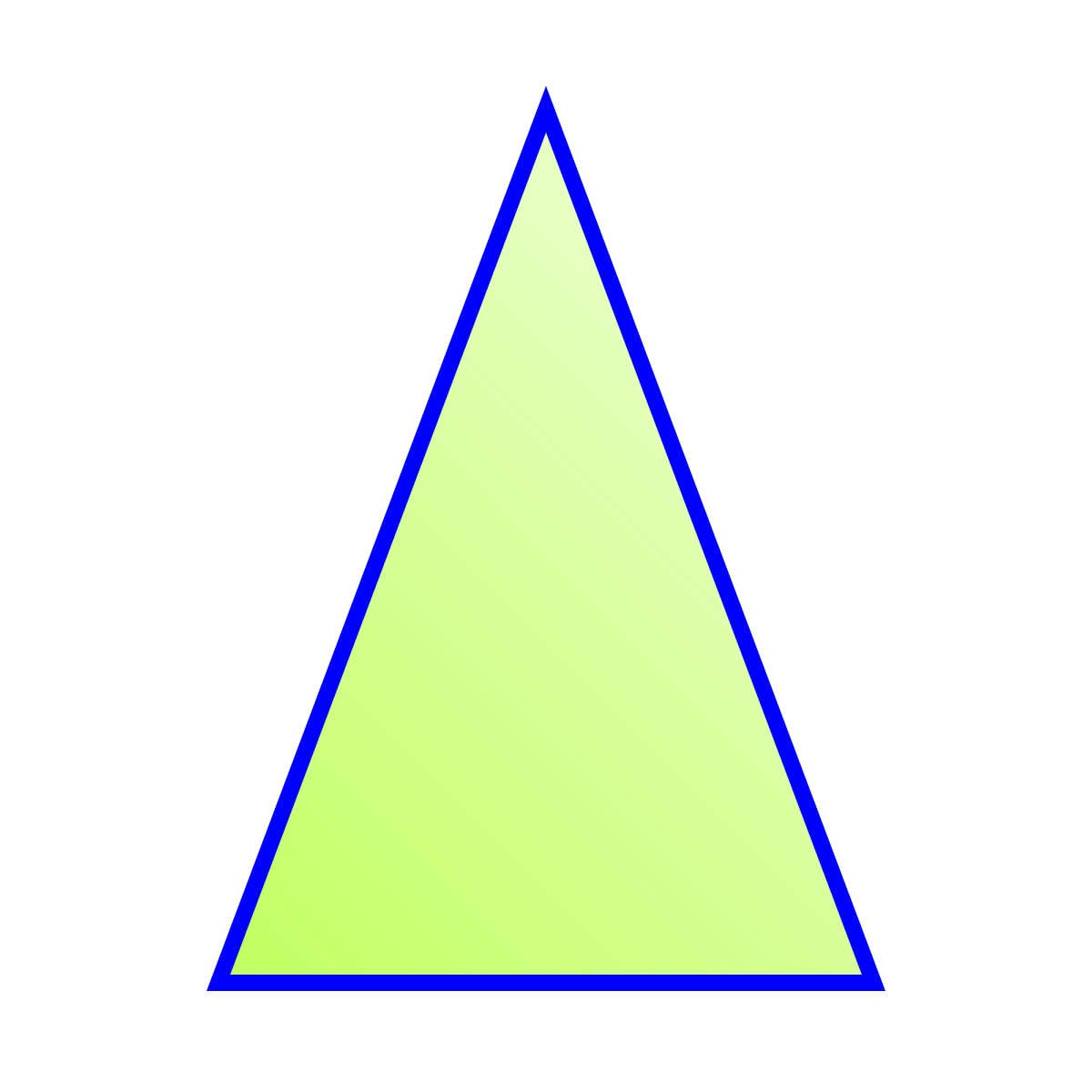 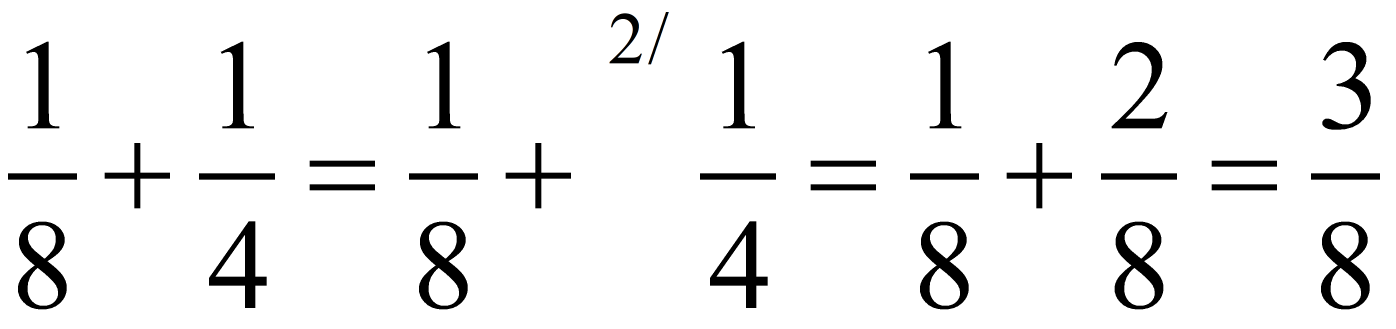 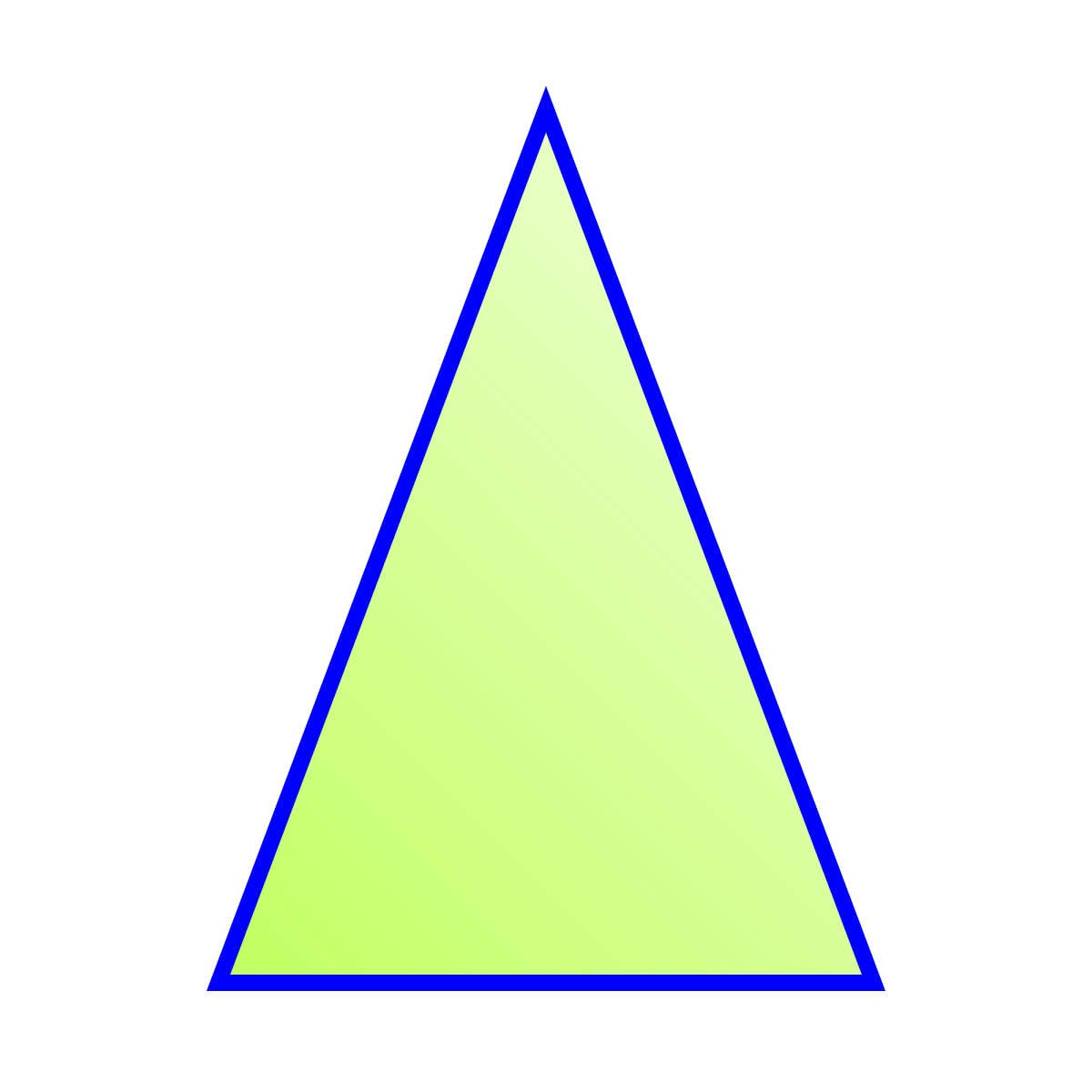 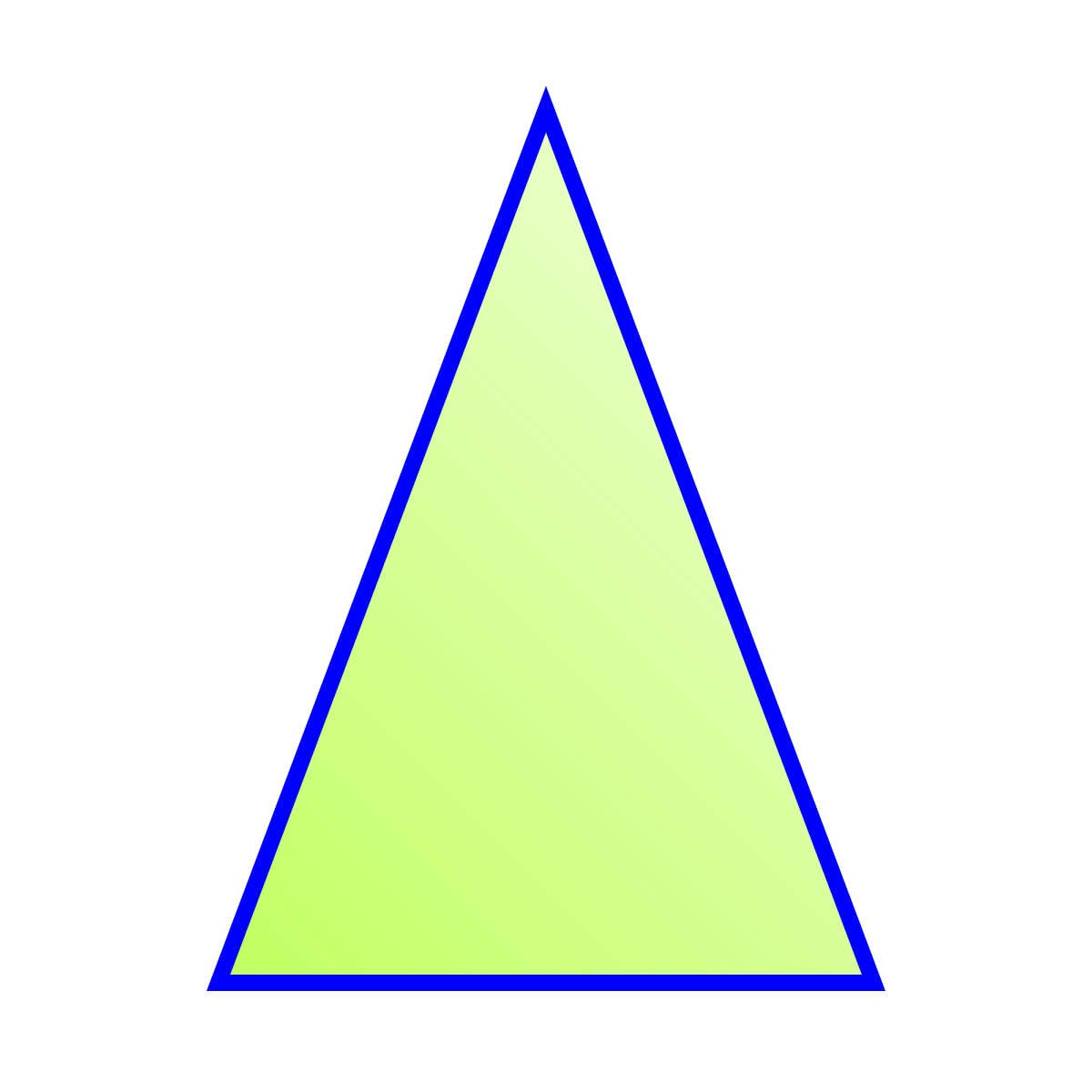 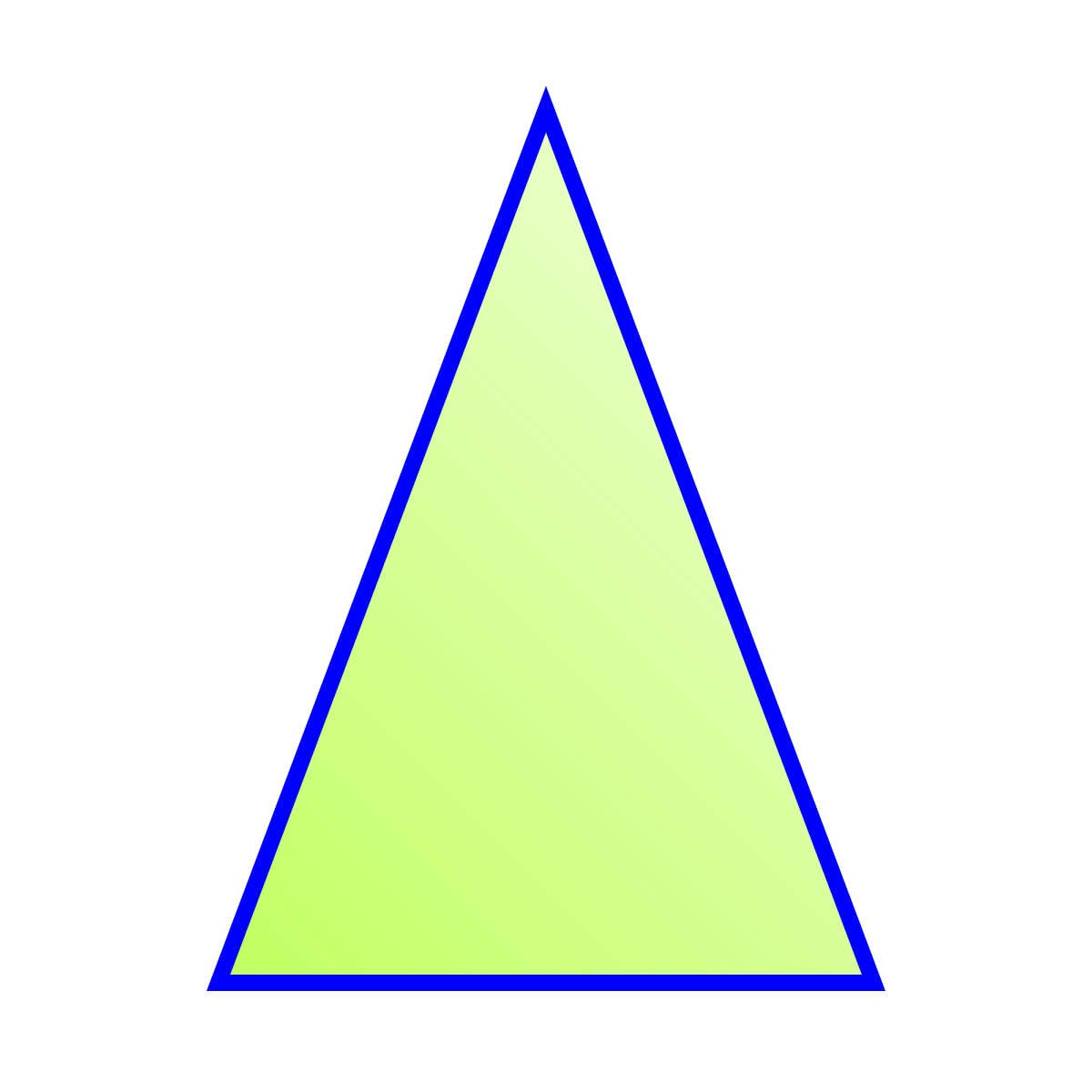 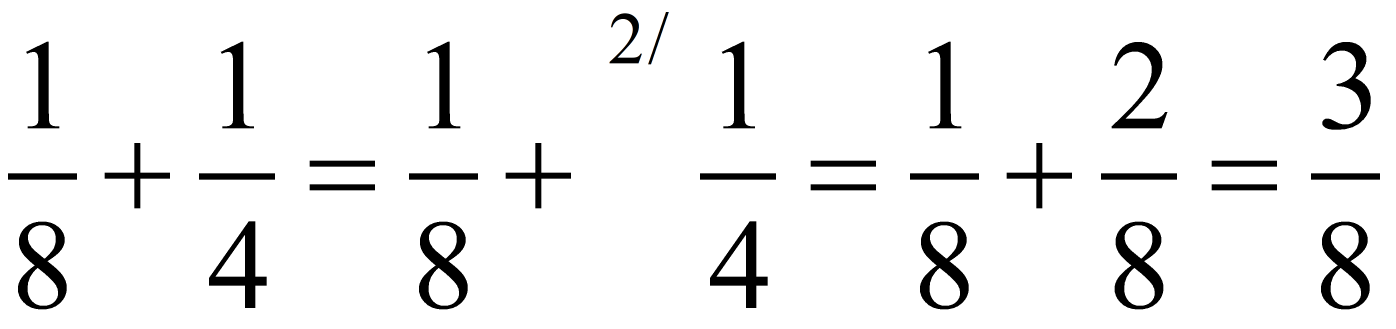 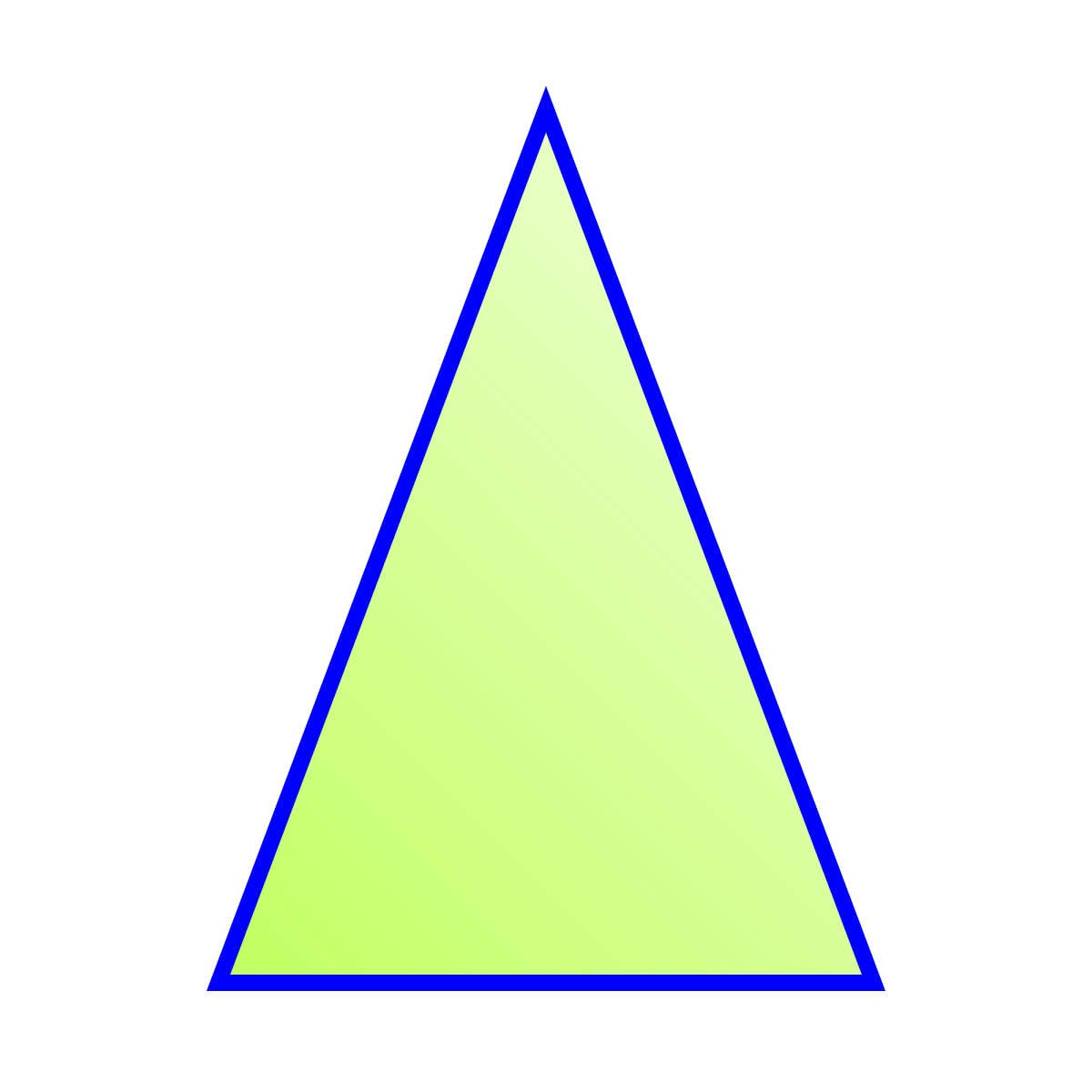 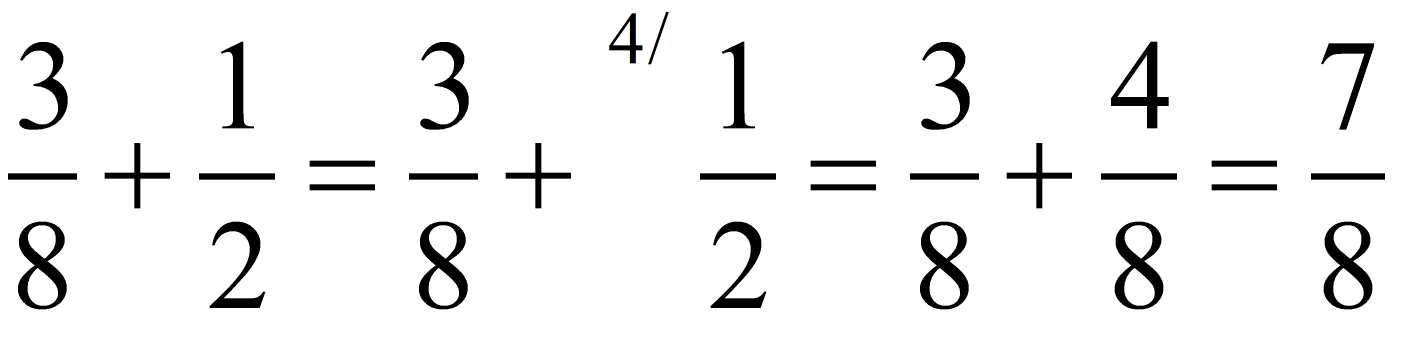 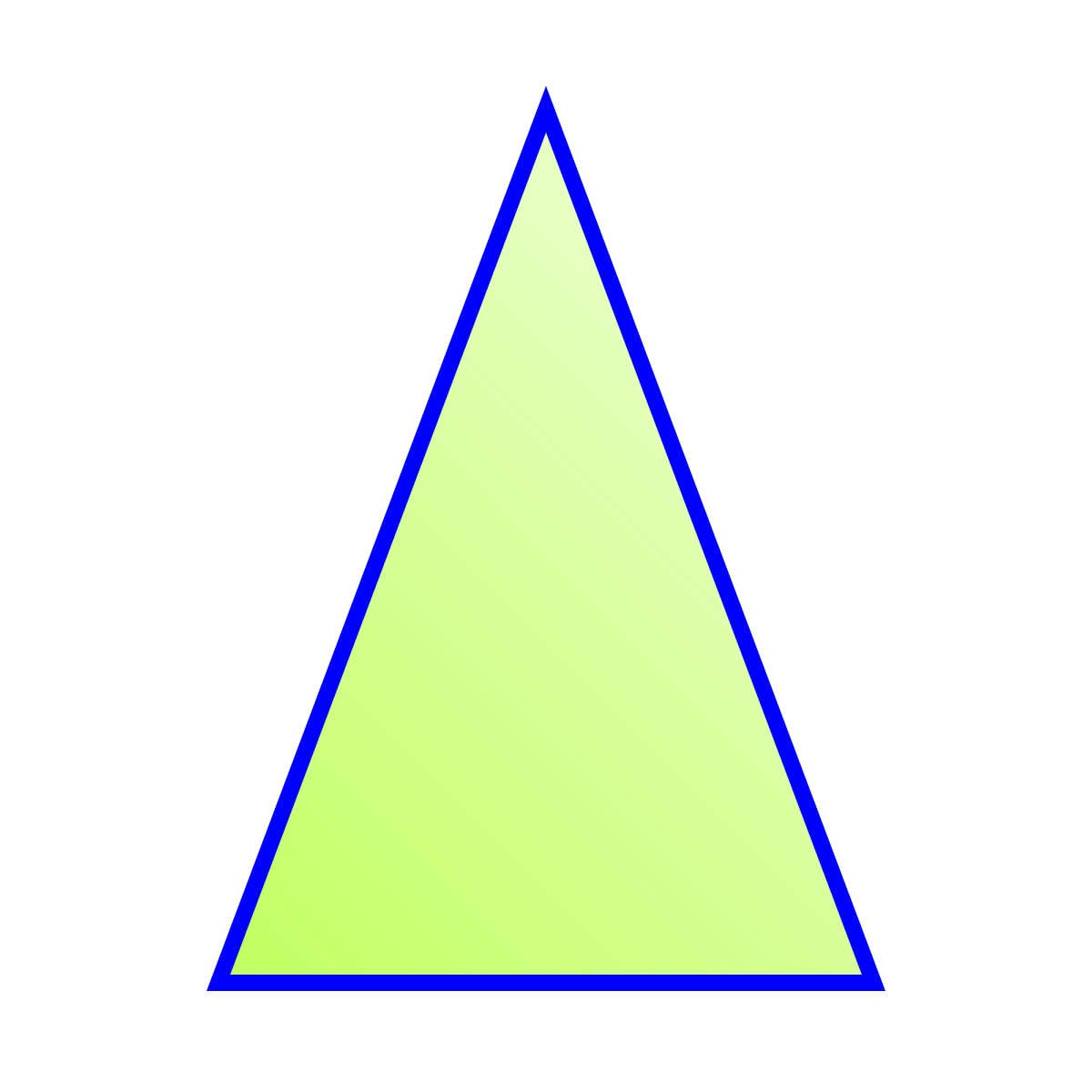 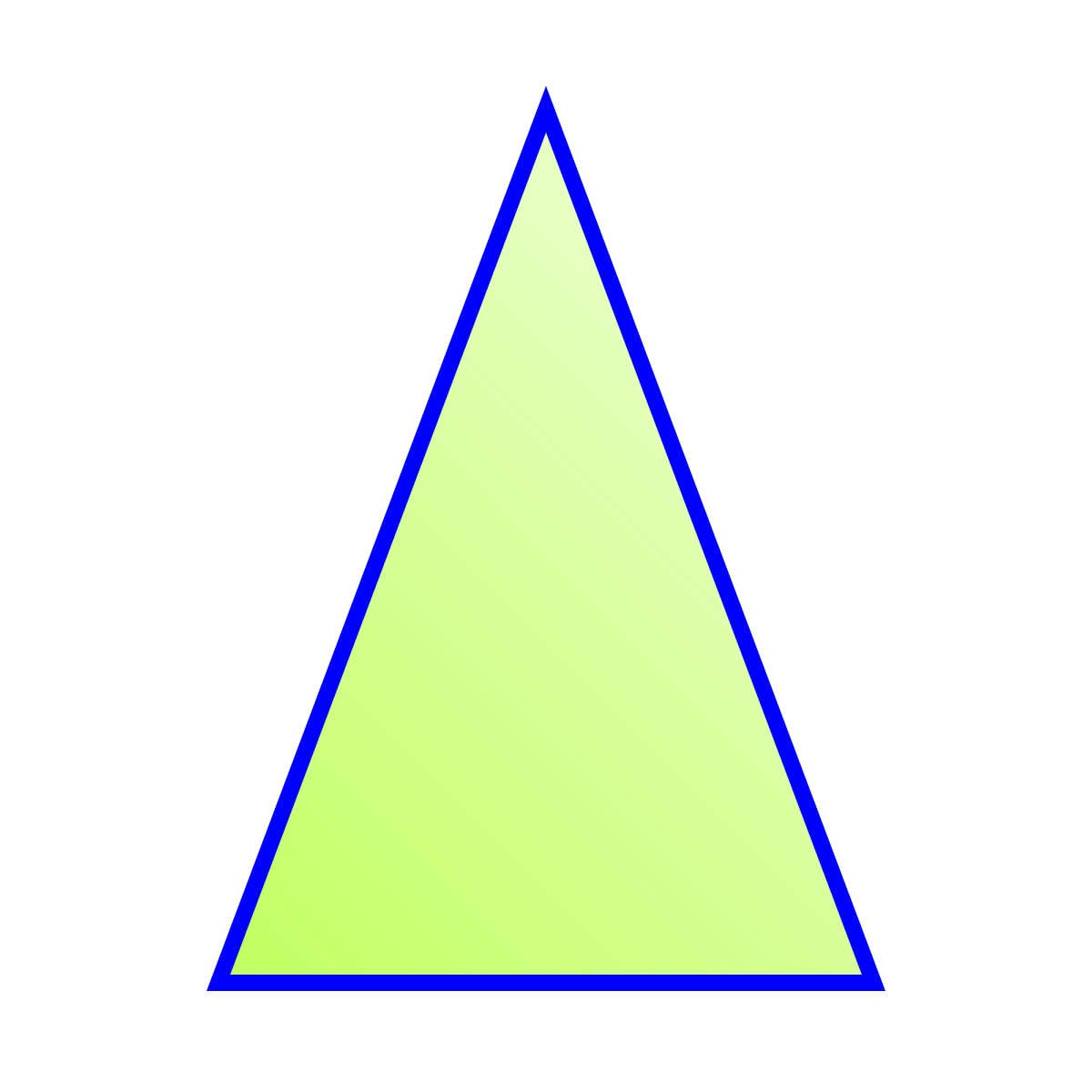 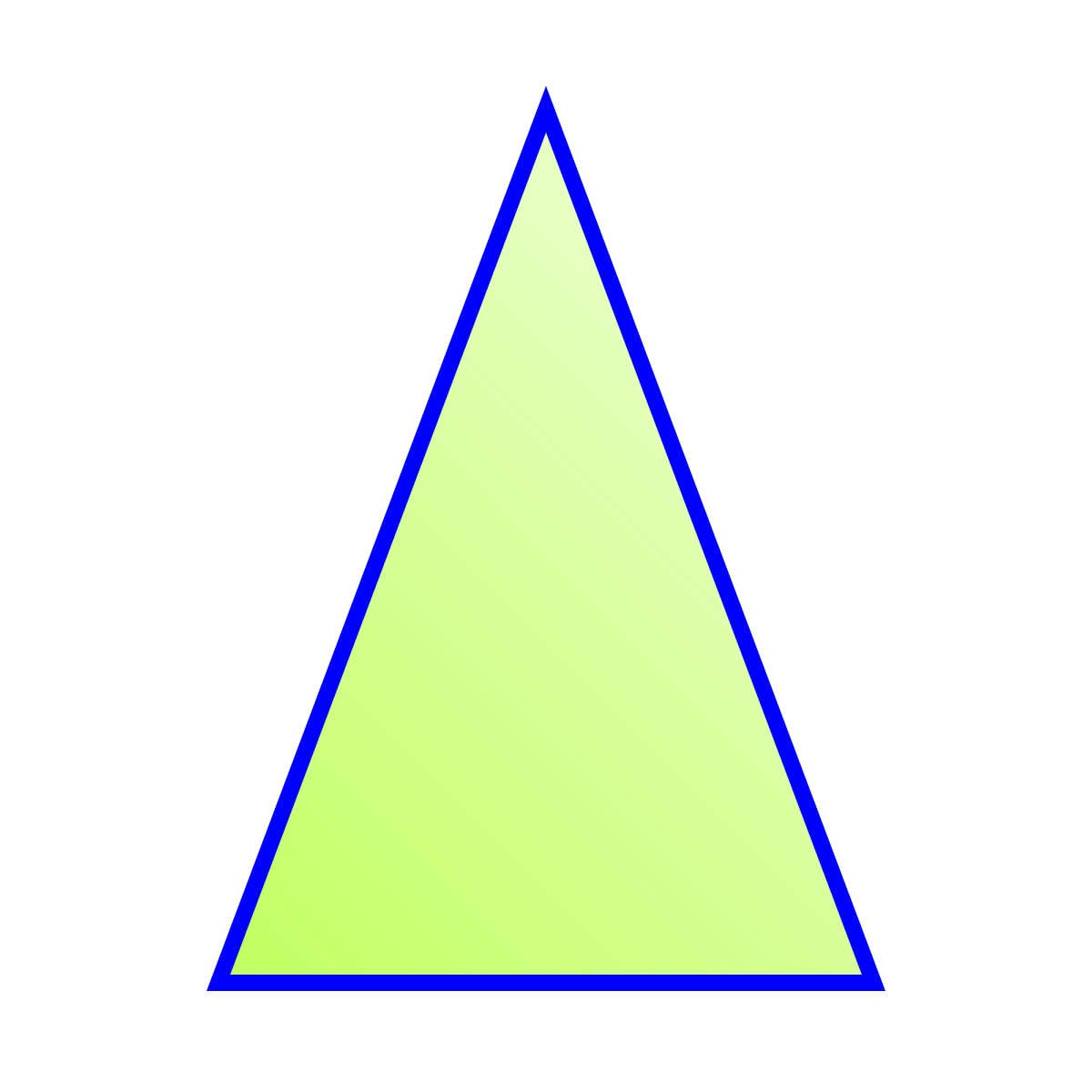 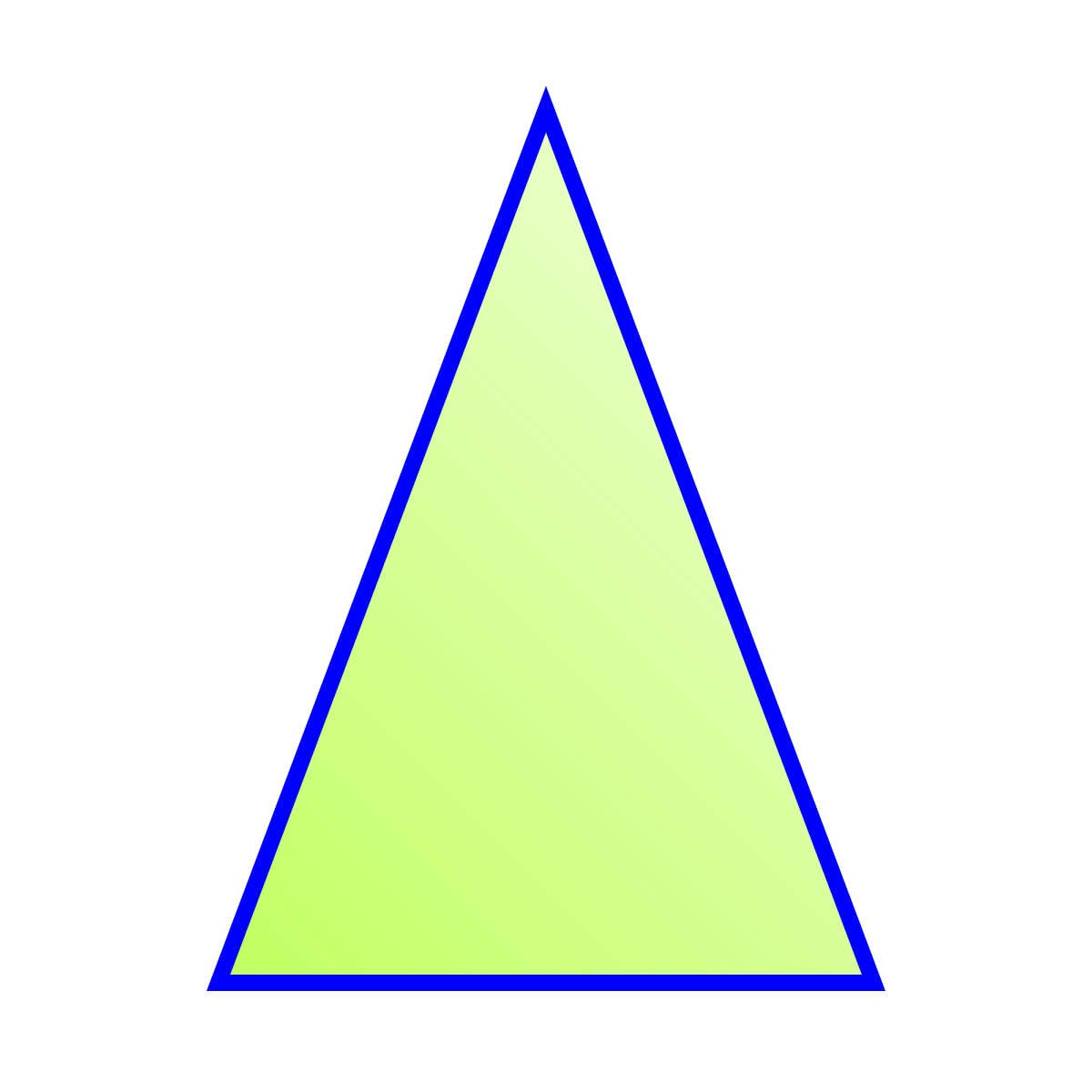 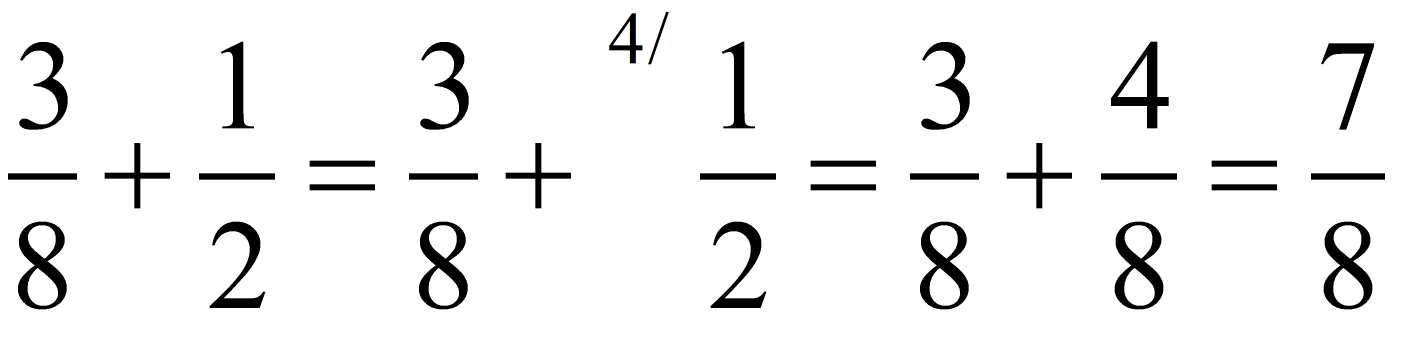 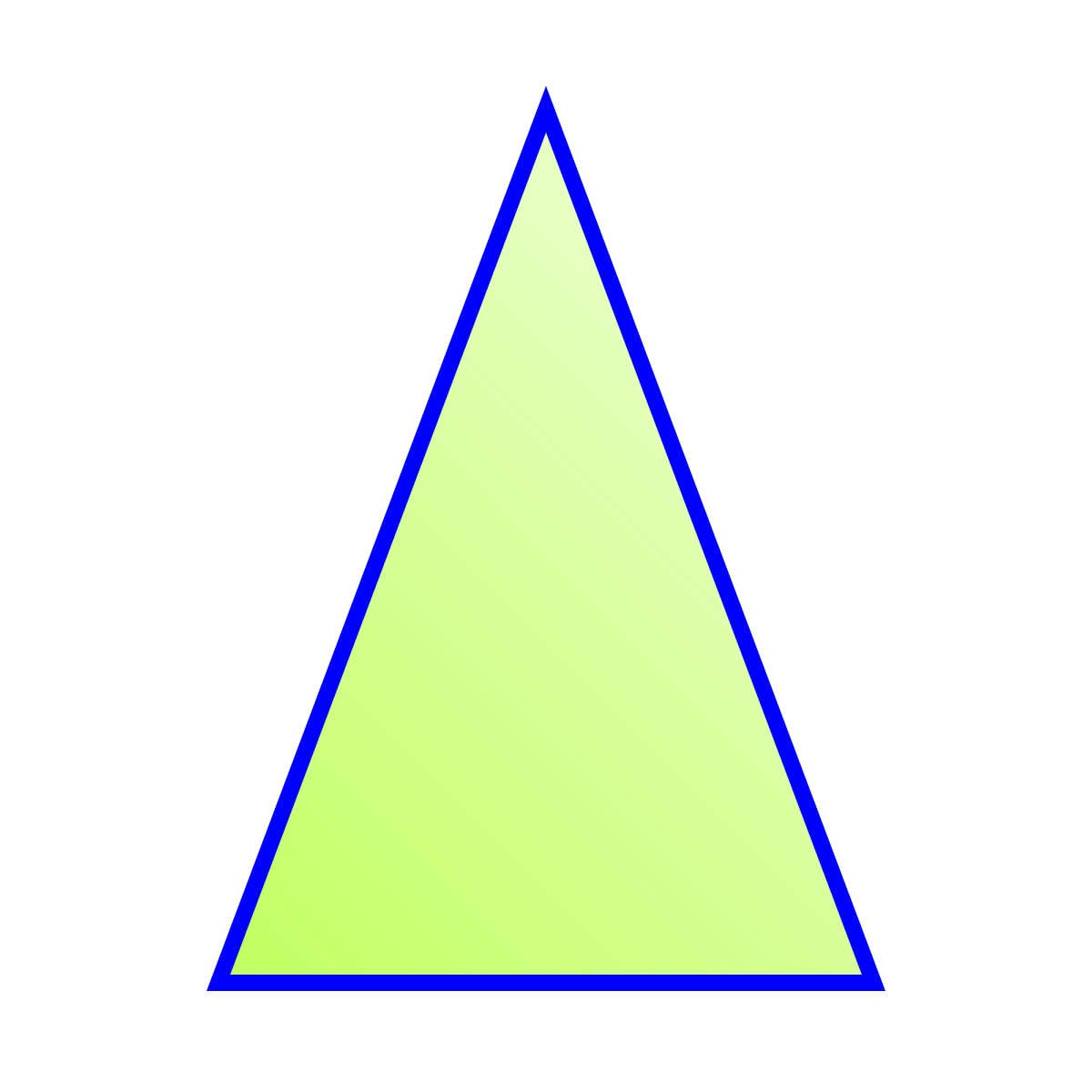 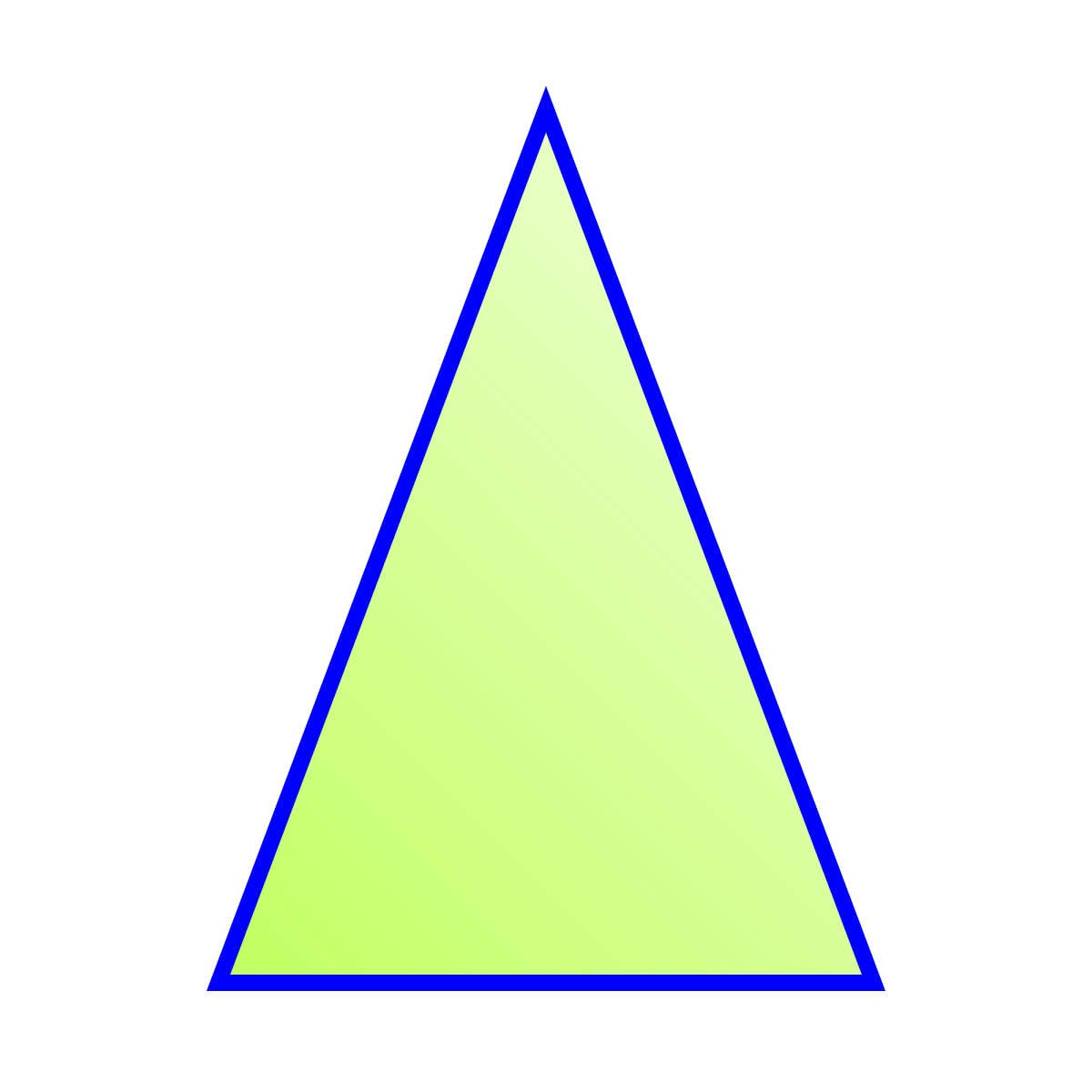 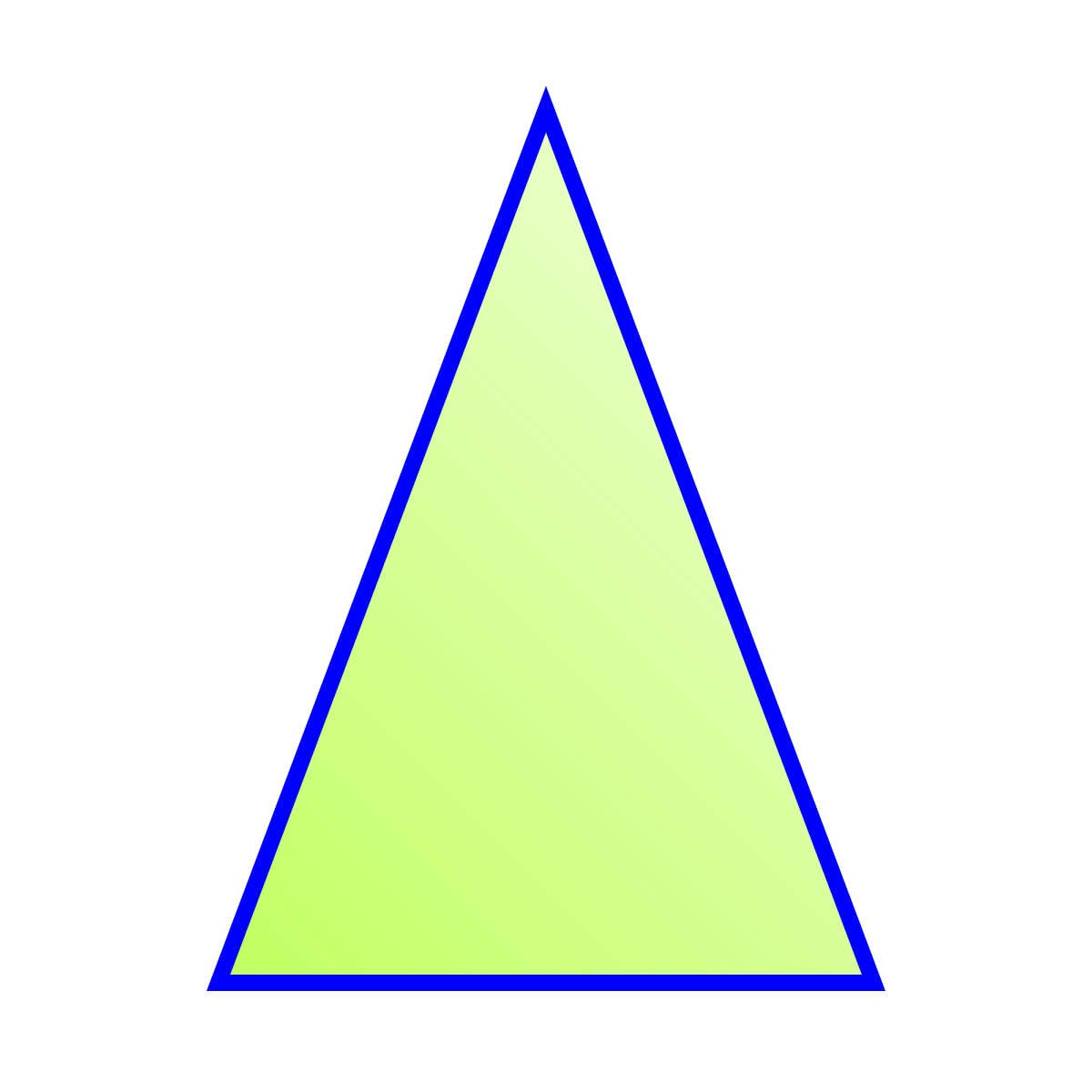 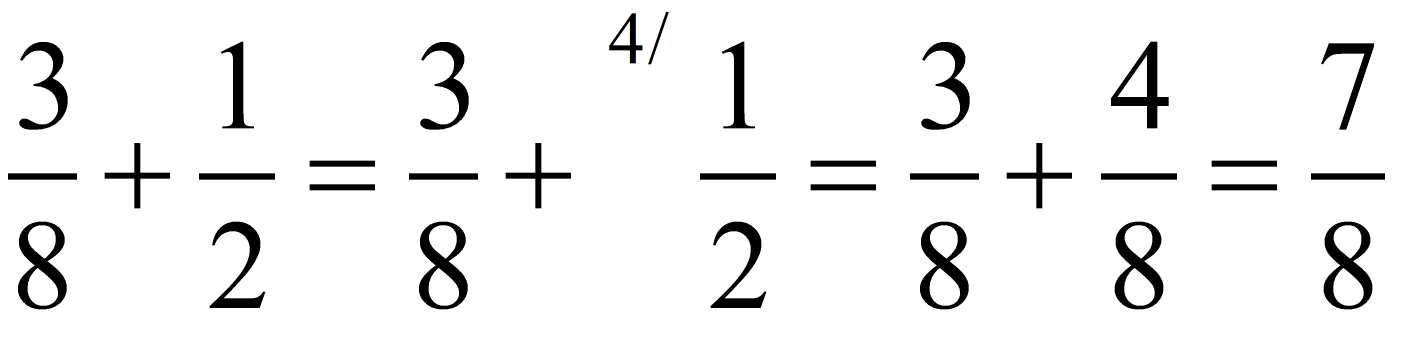 Молодцы!
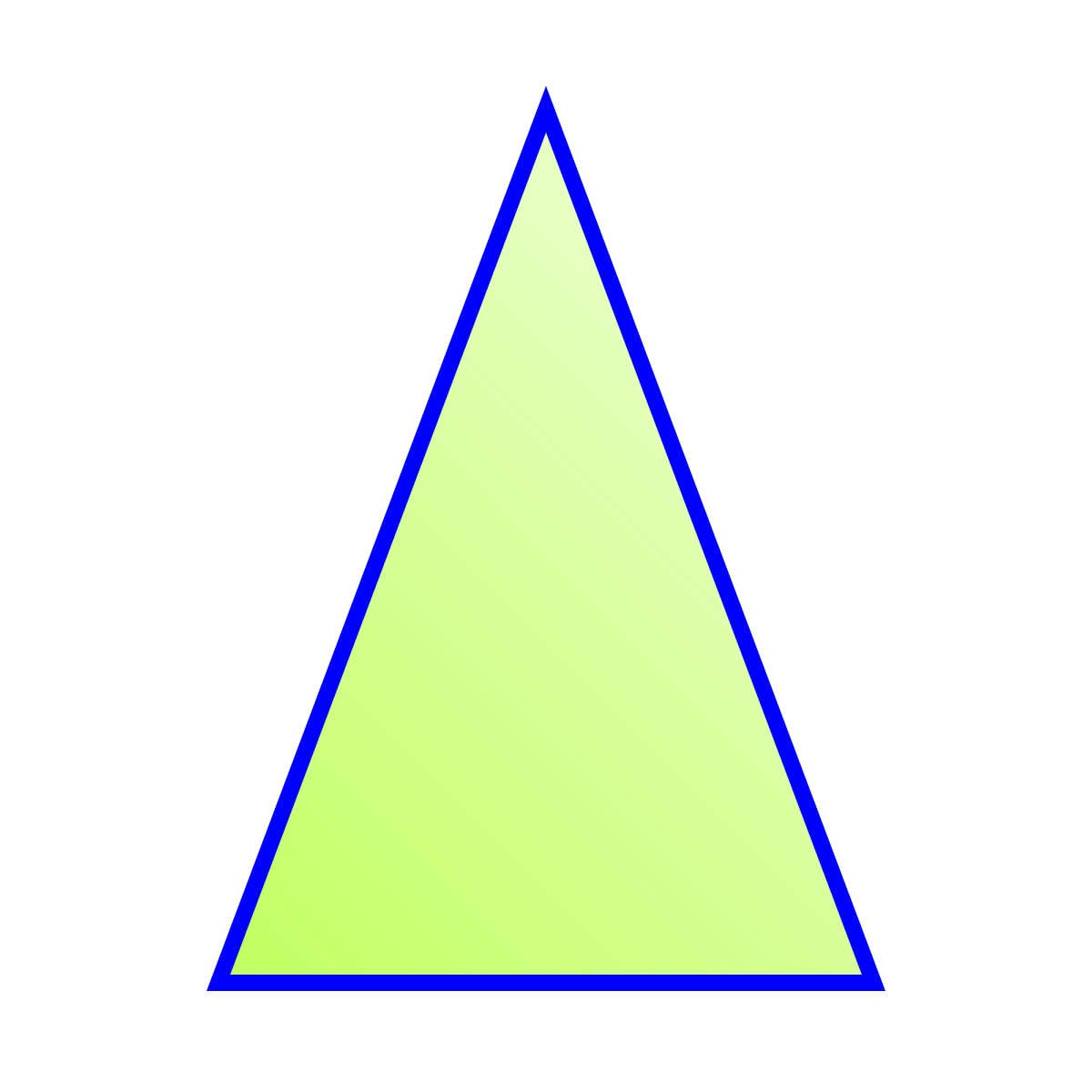 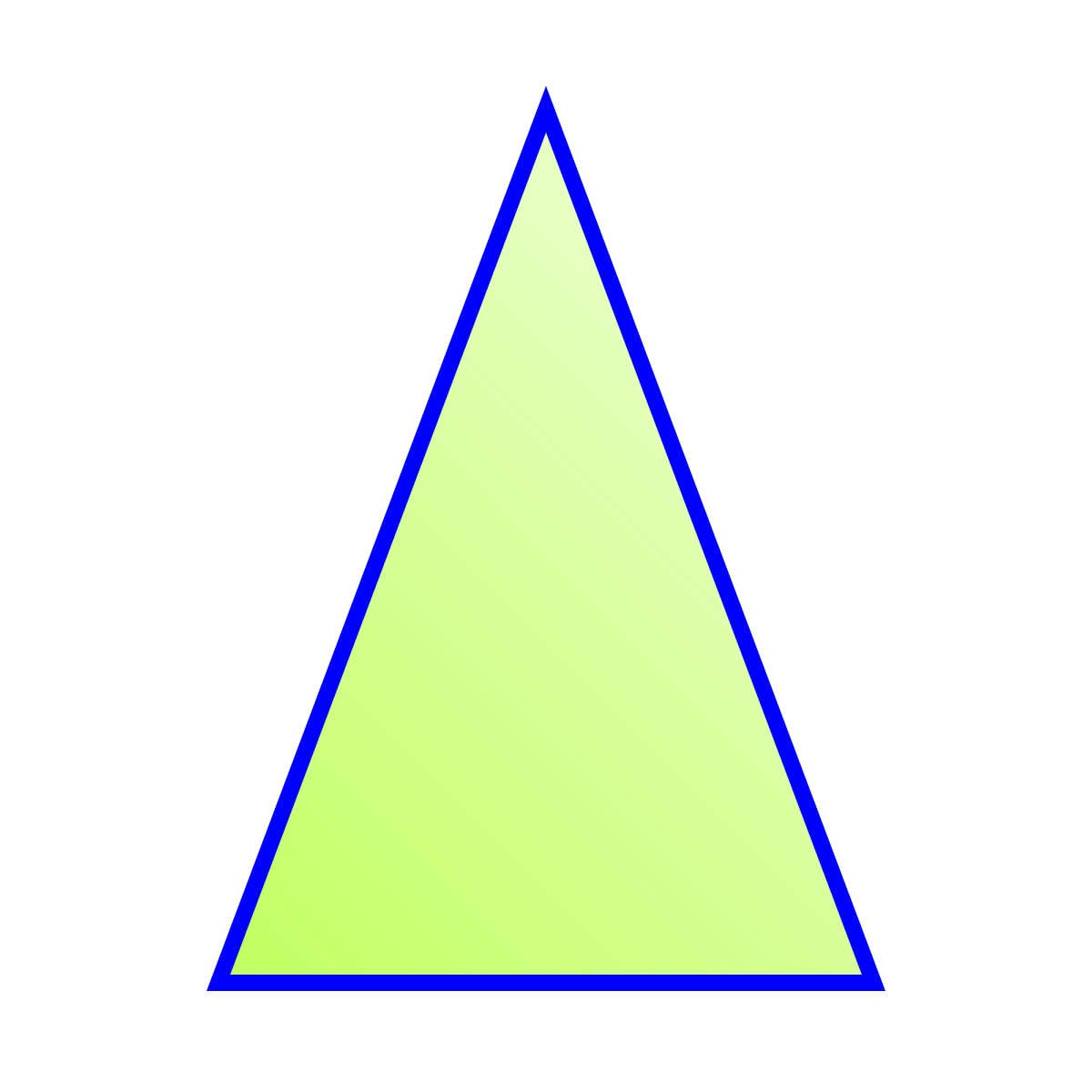 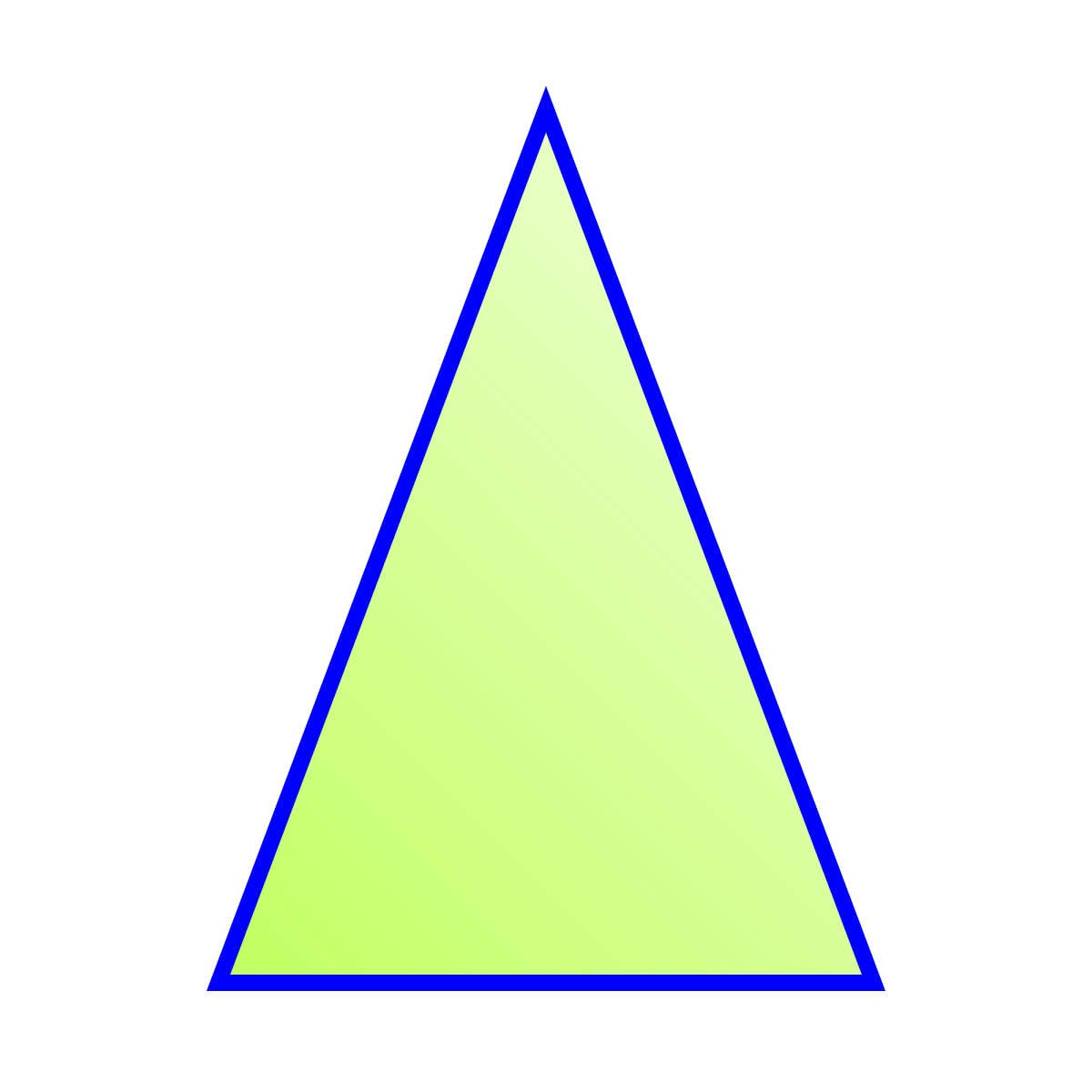 Повторим 
следующую тему.
Вспомните. Если 
на торт посмотреть 
сверху, то это 
будет круг 
или окружность?
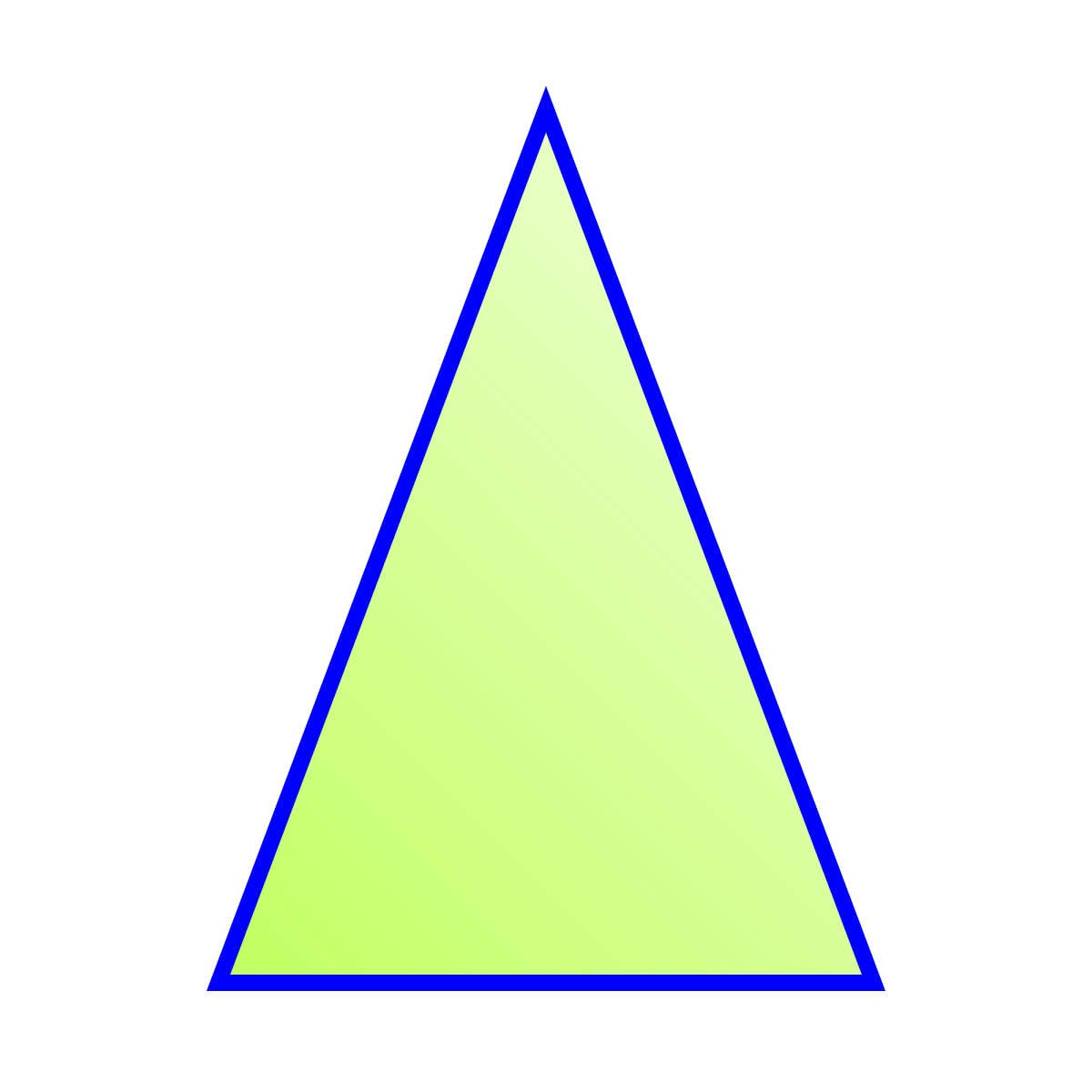 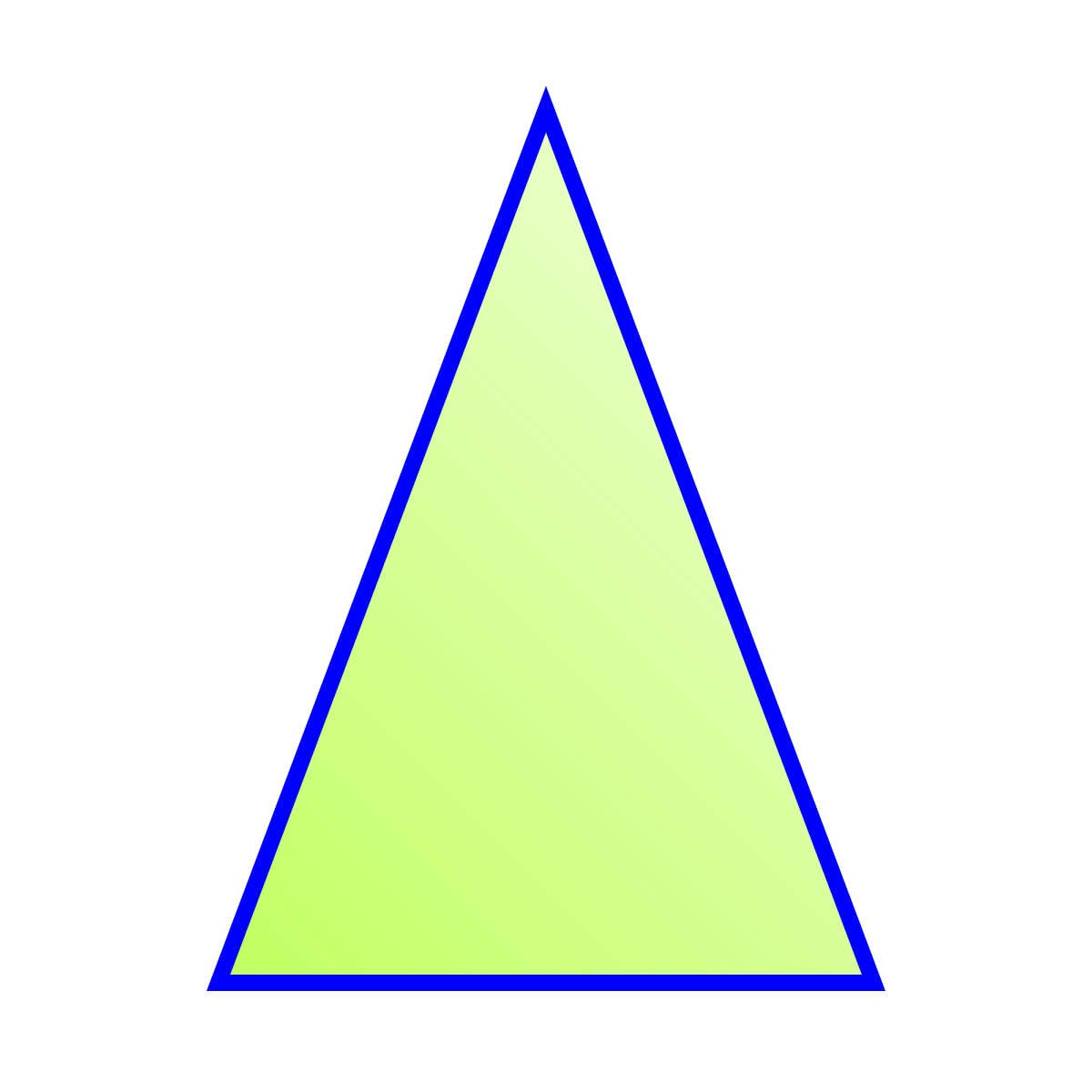 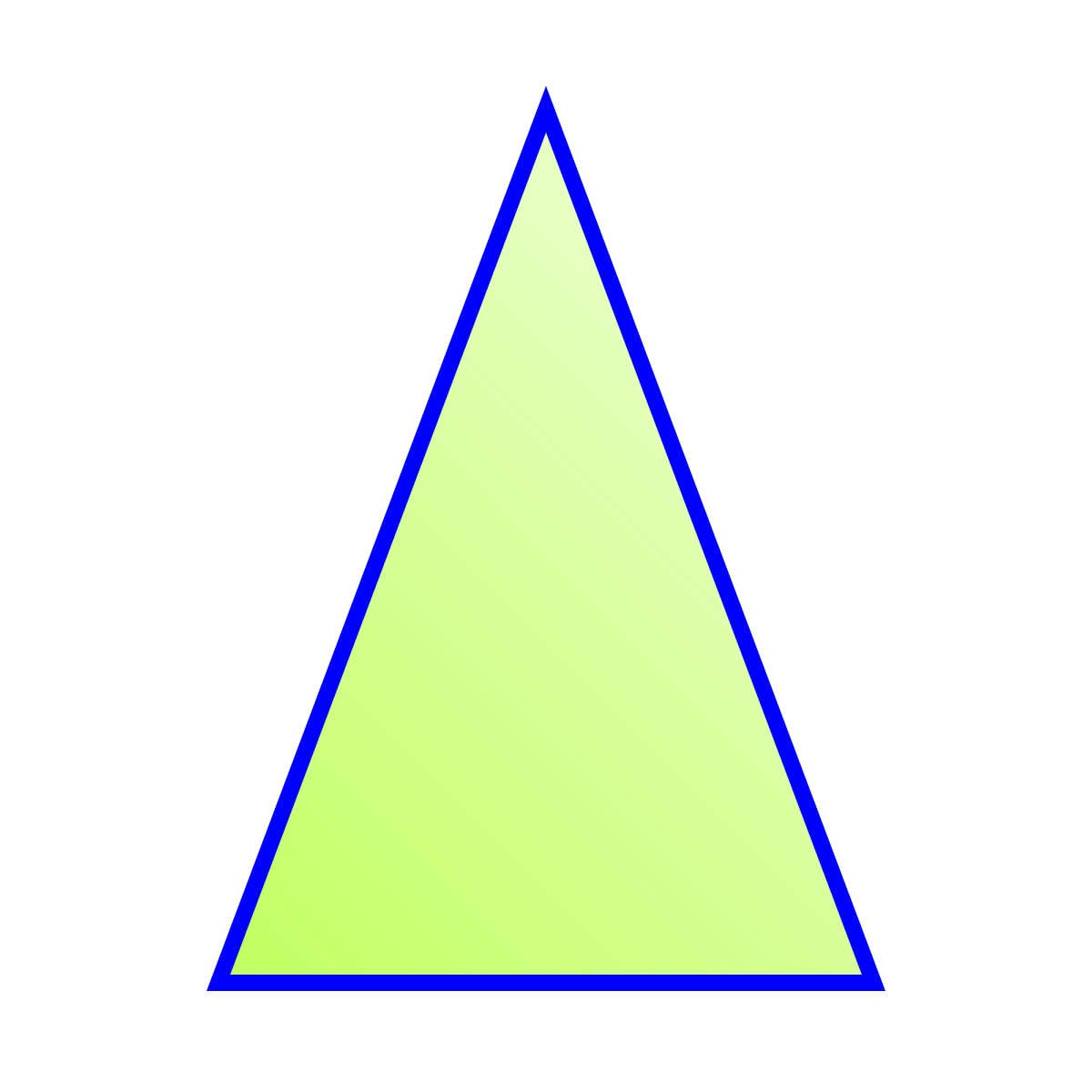 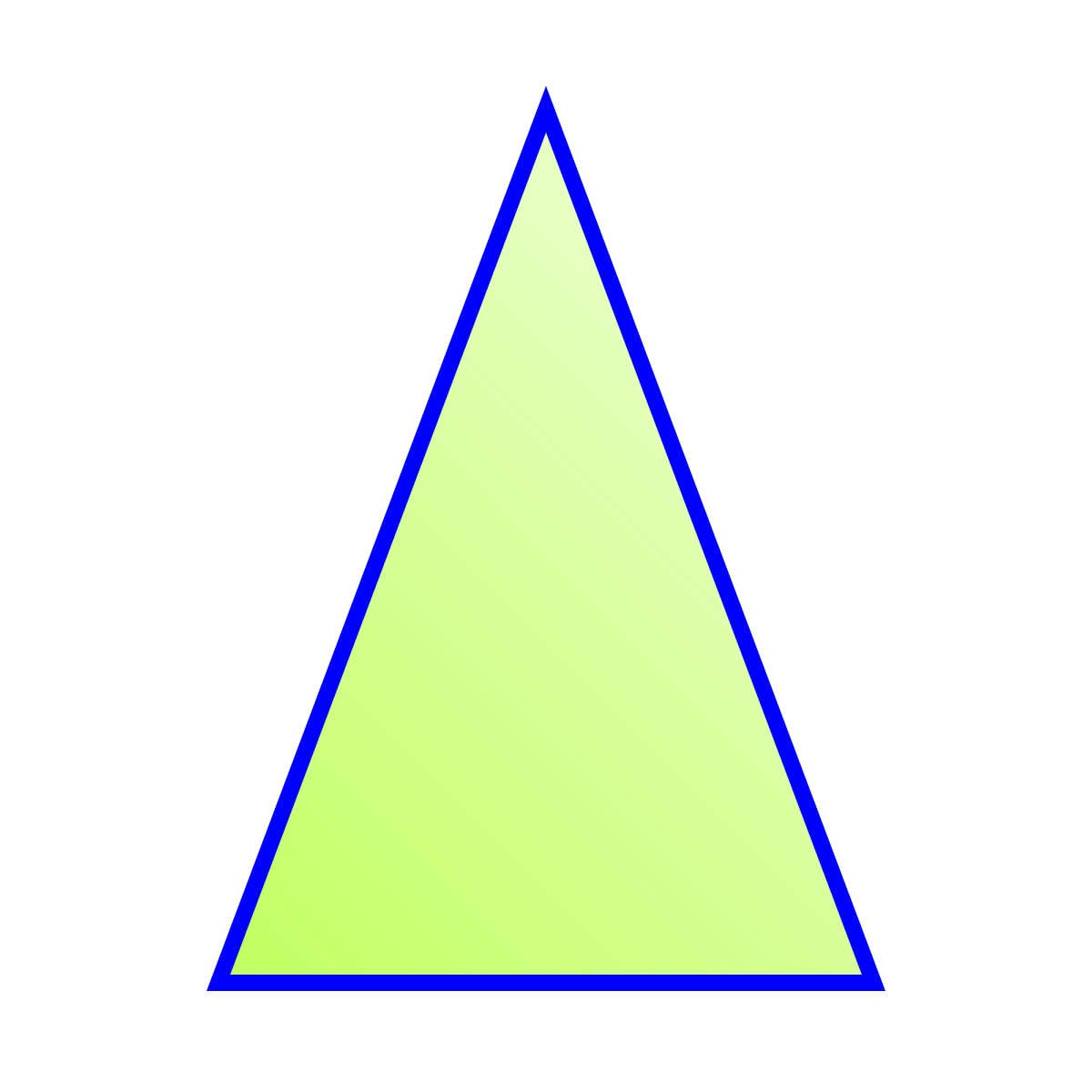 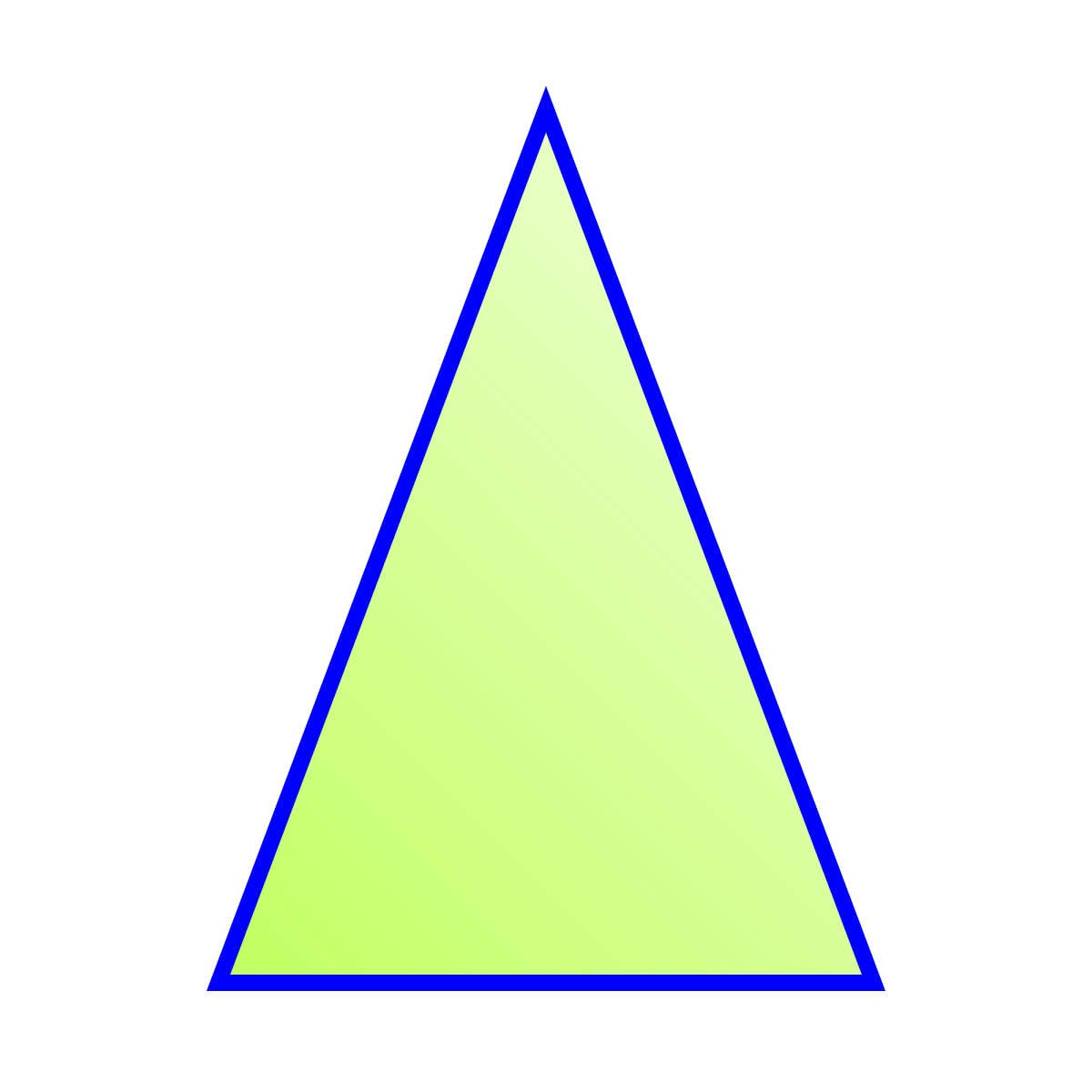 Круг.
Отлично!
Теперь вспомним
элементы 
окружности
и круга.
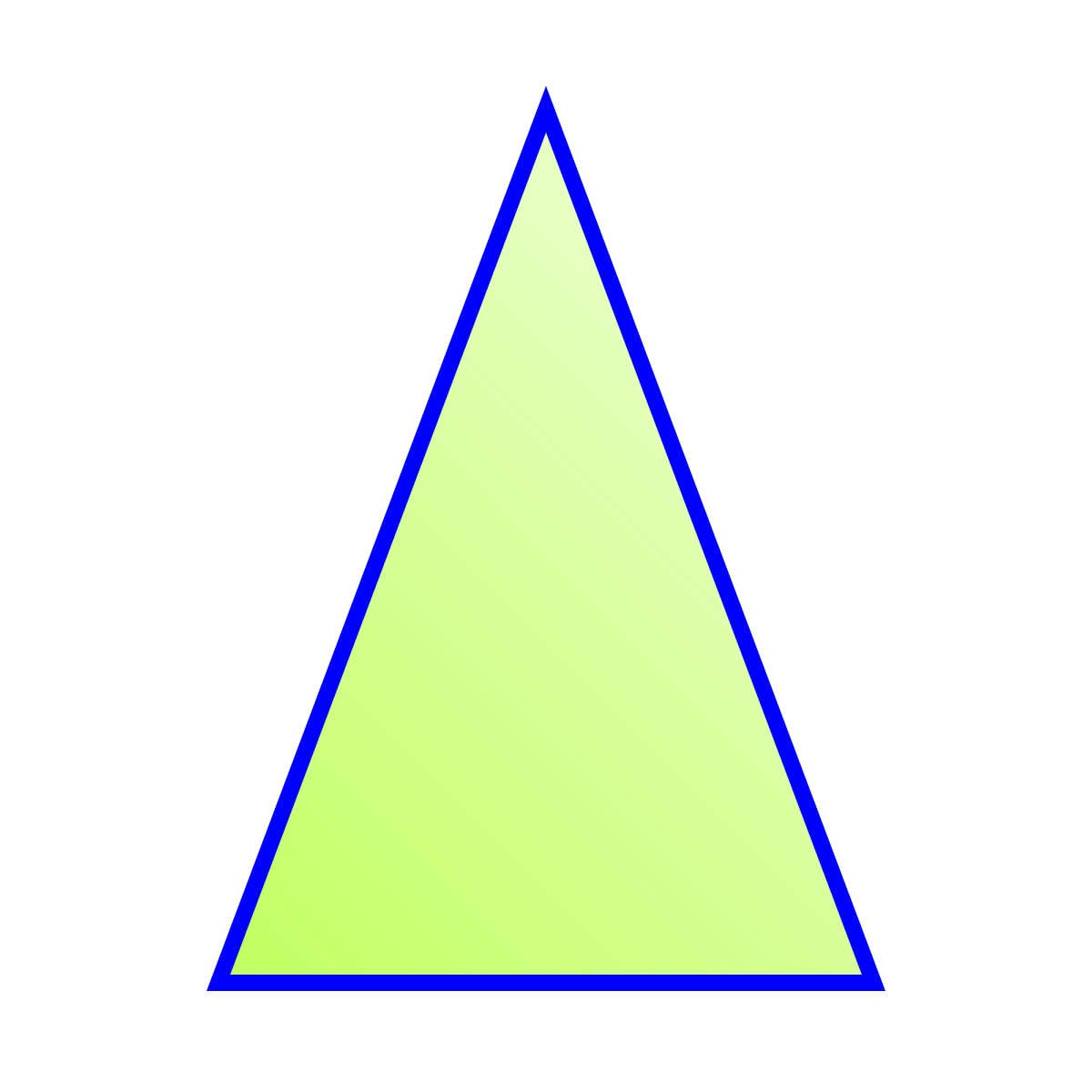 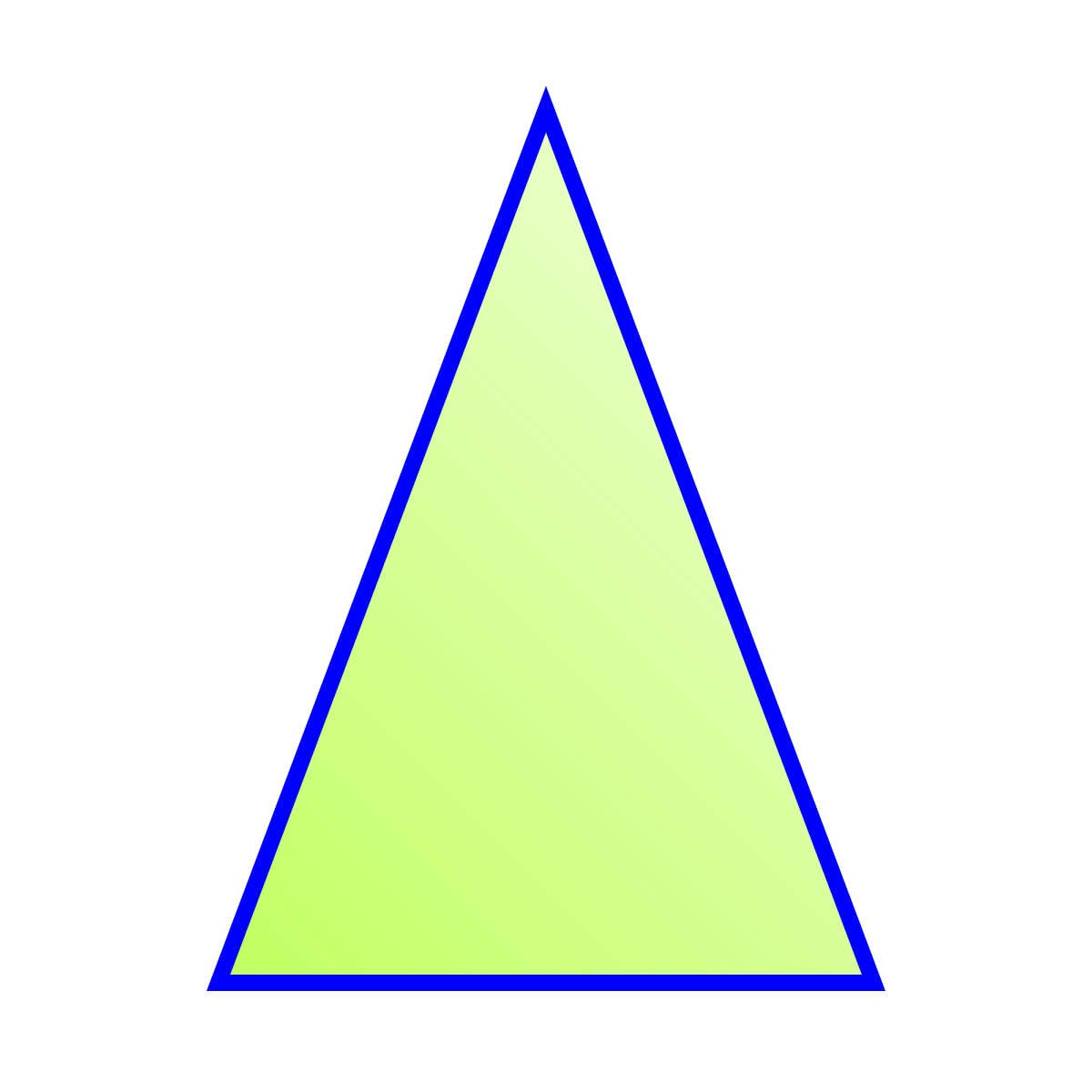 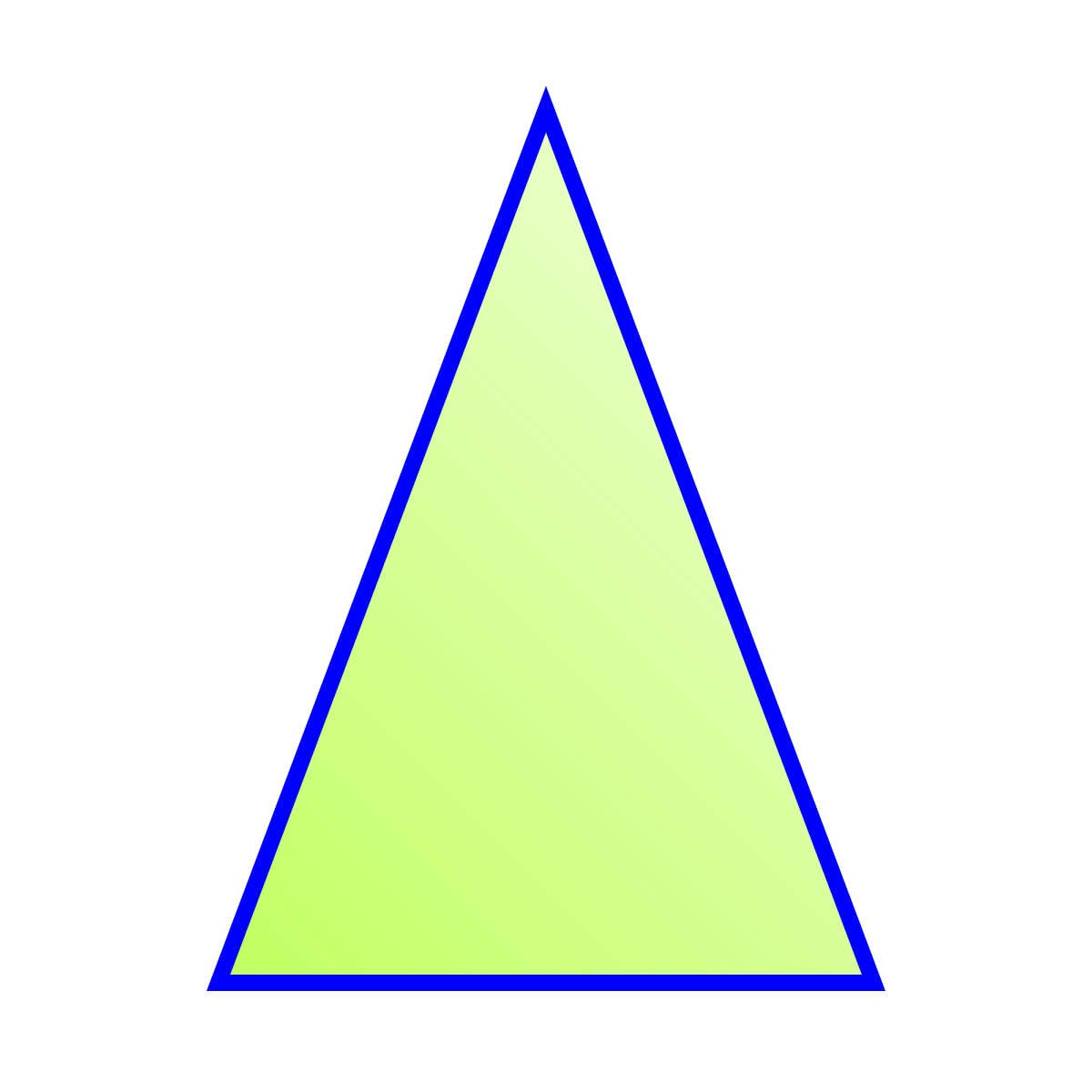 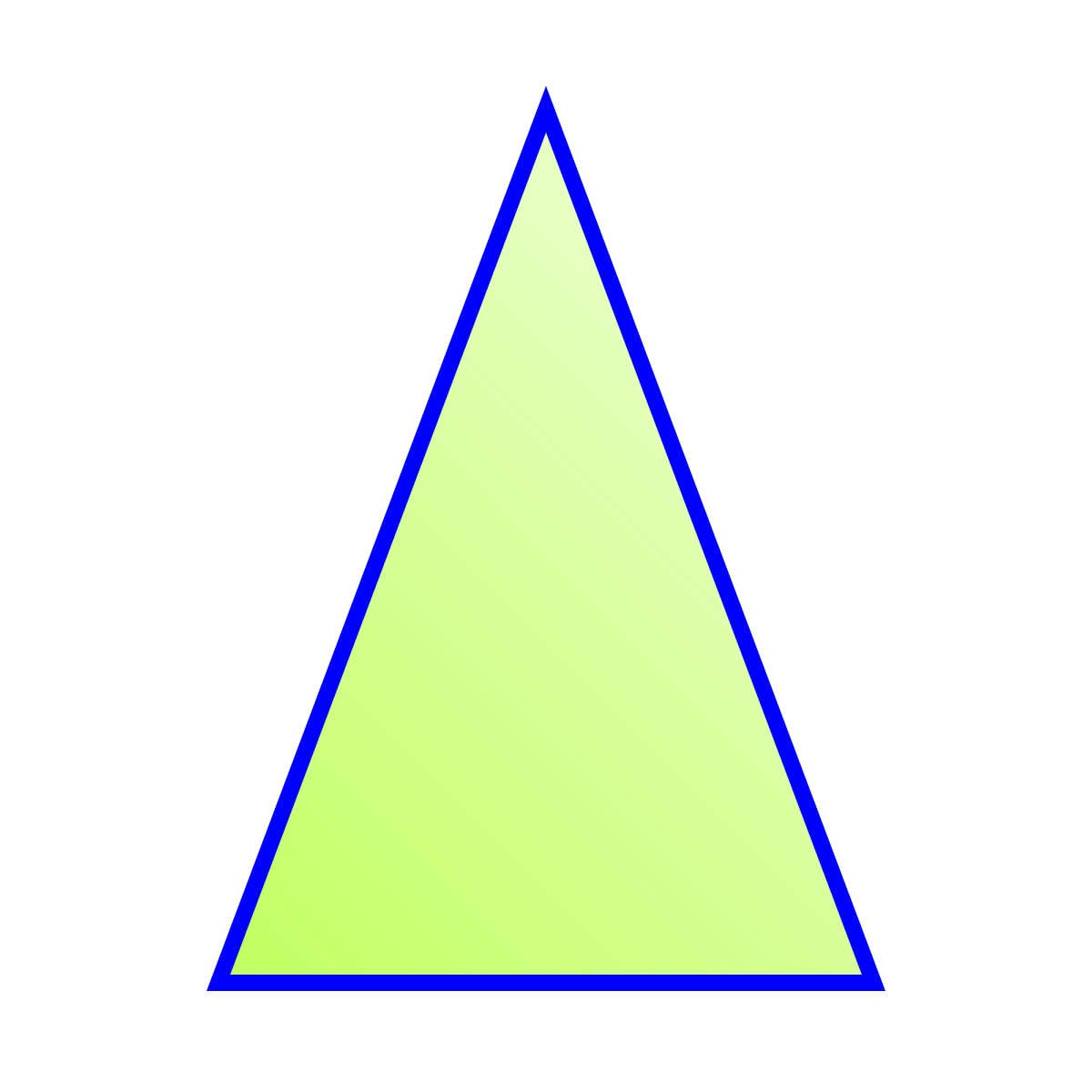 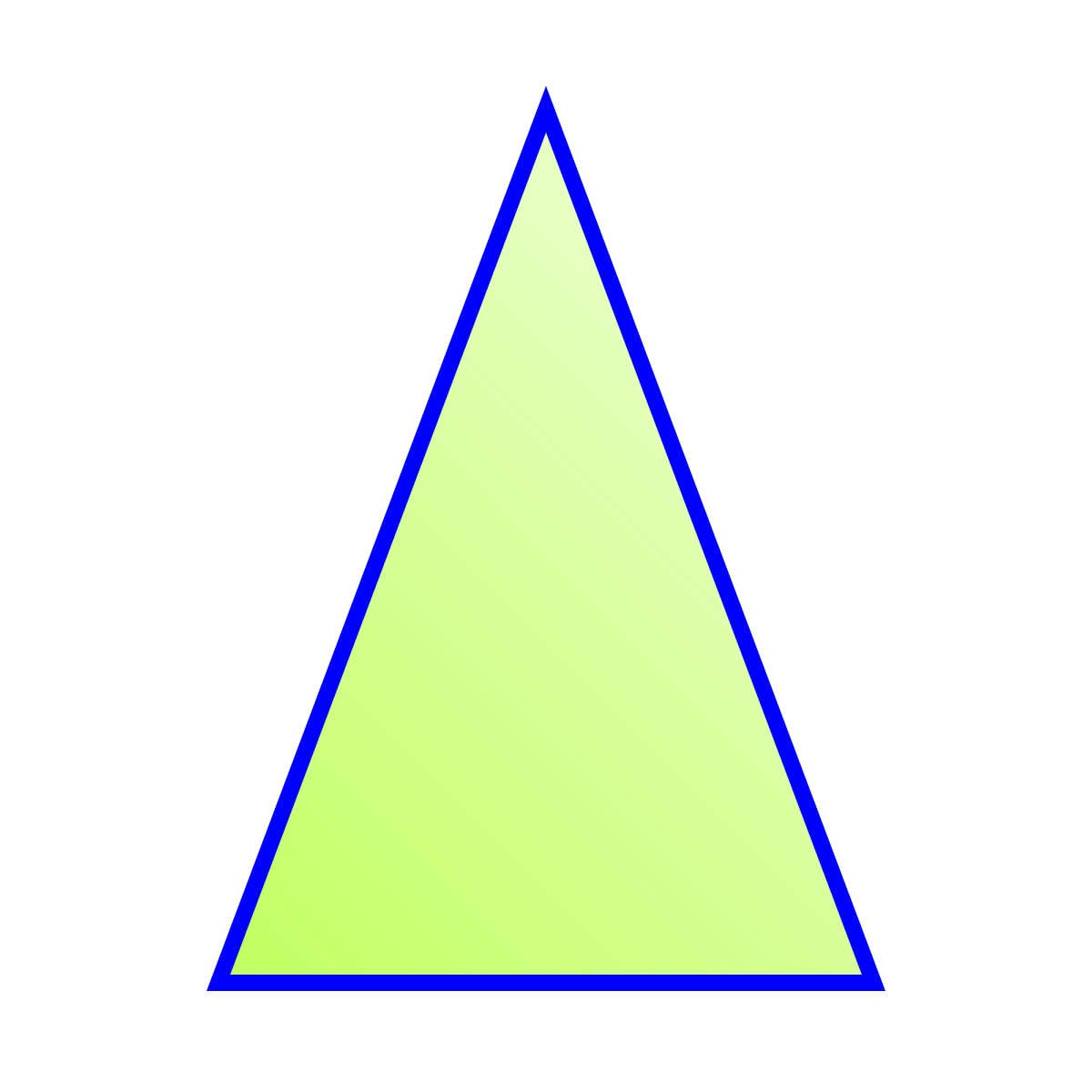 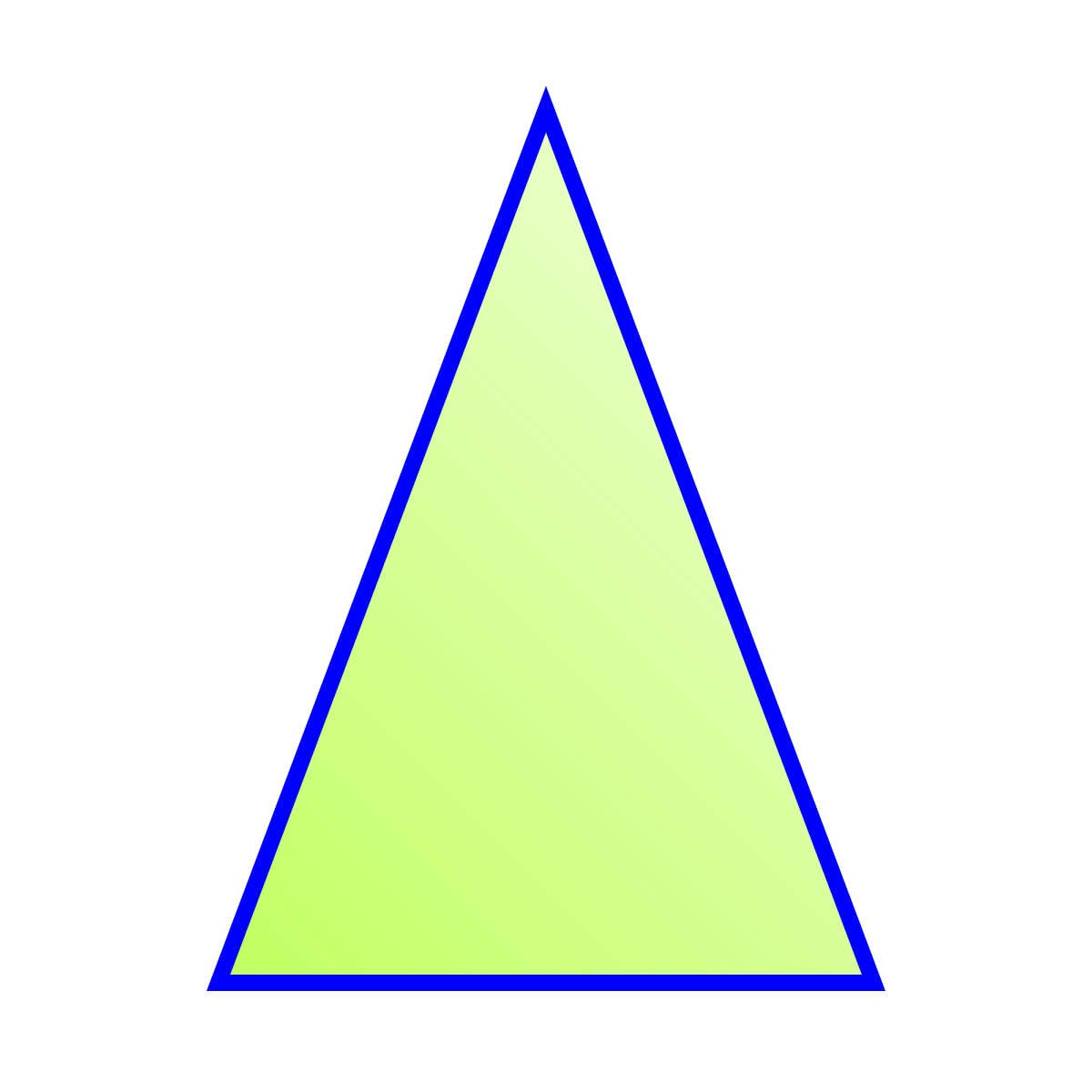 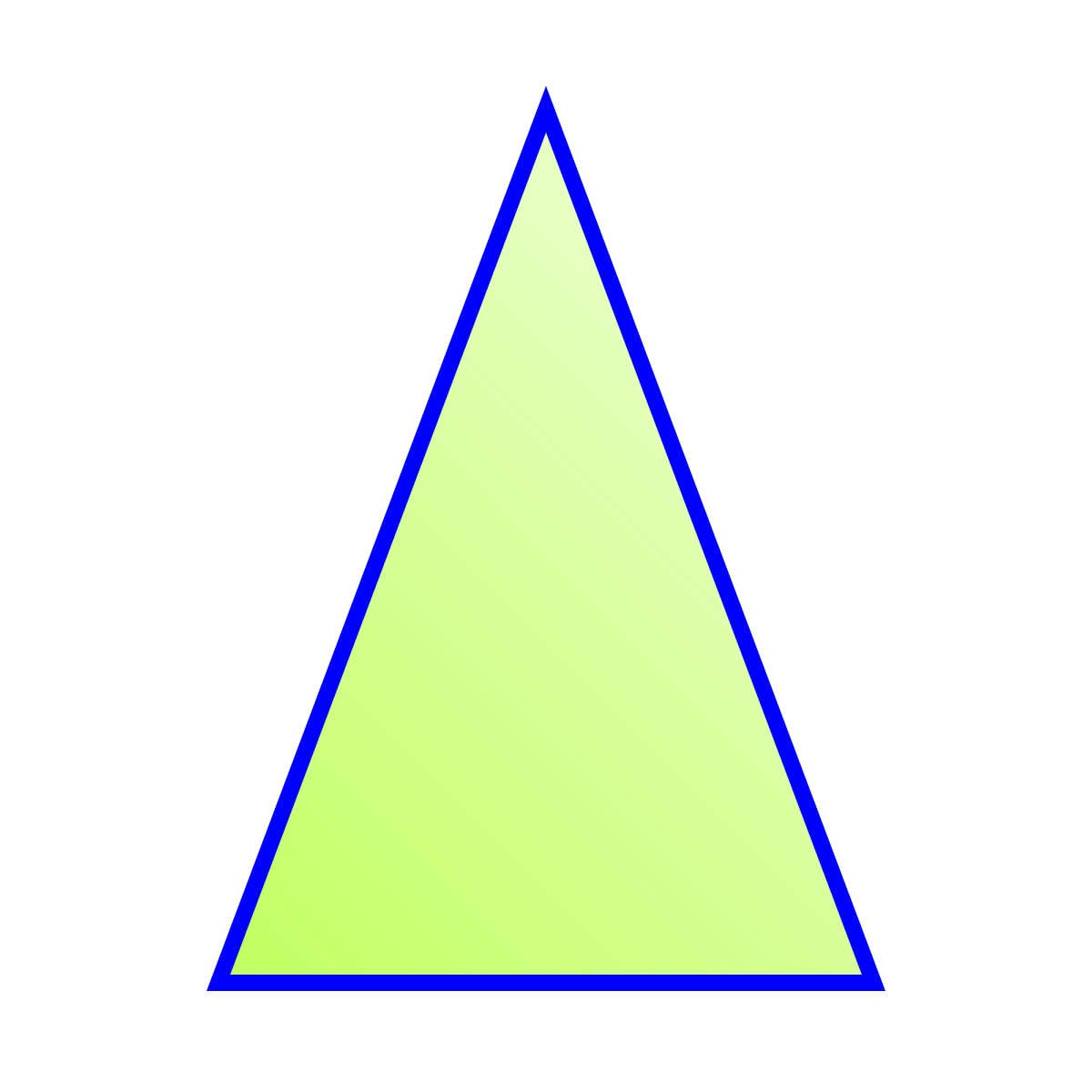 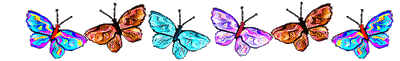 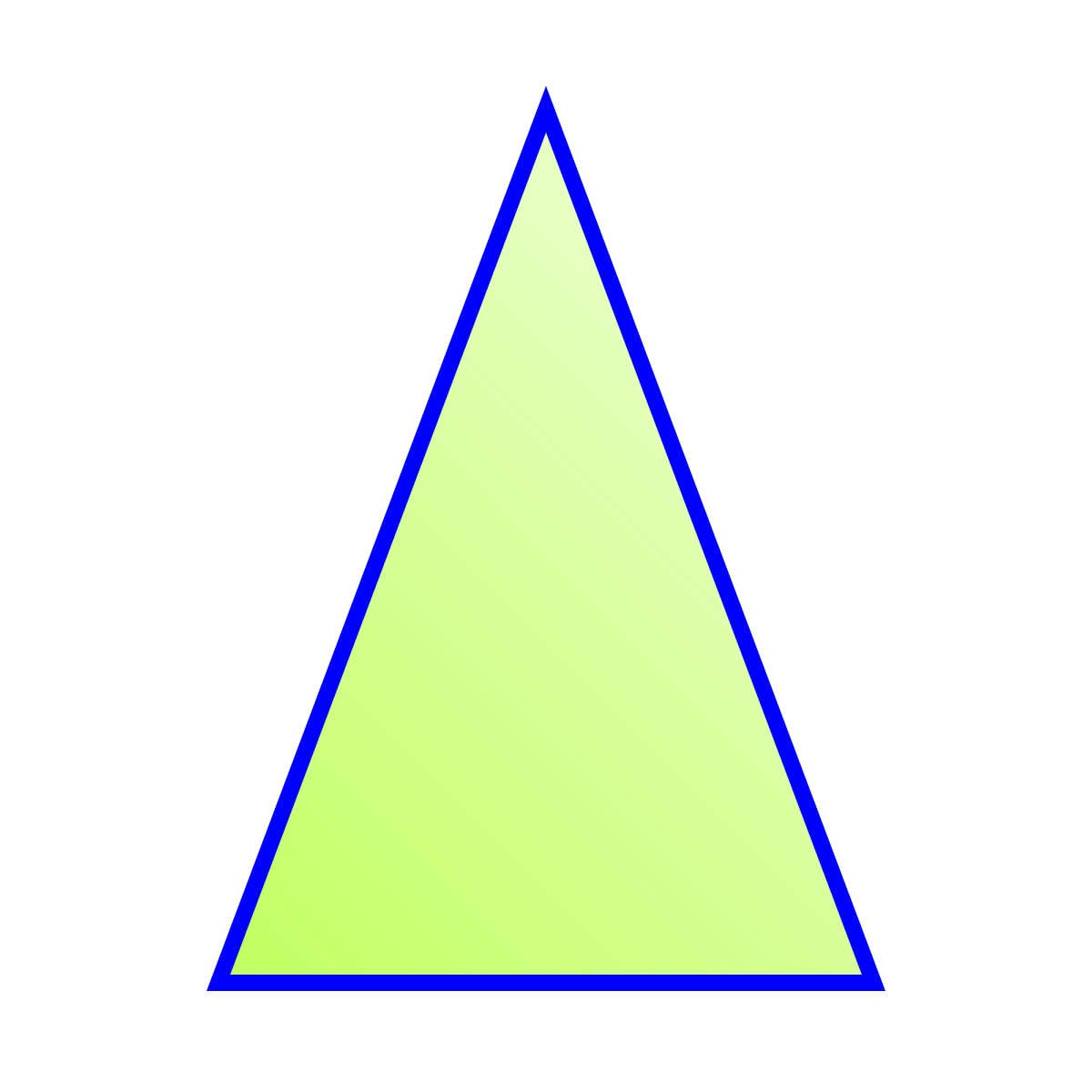 Диаметр.
Отлично!
Теперь вспомним
элементы 
окружности
и круга
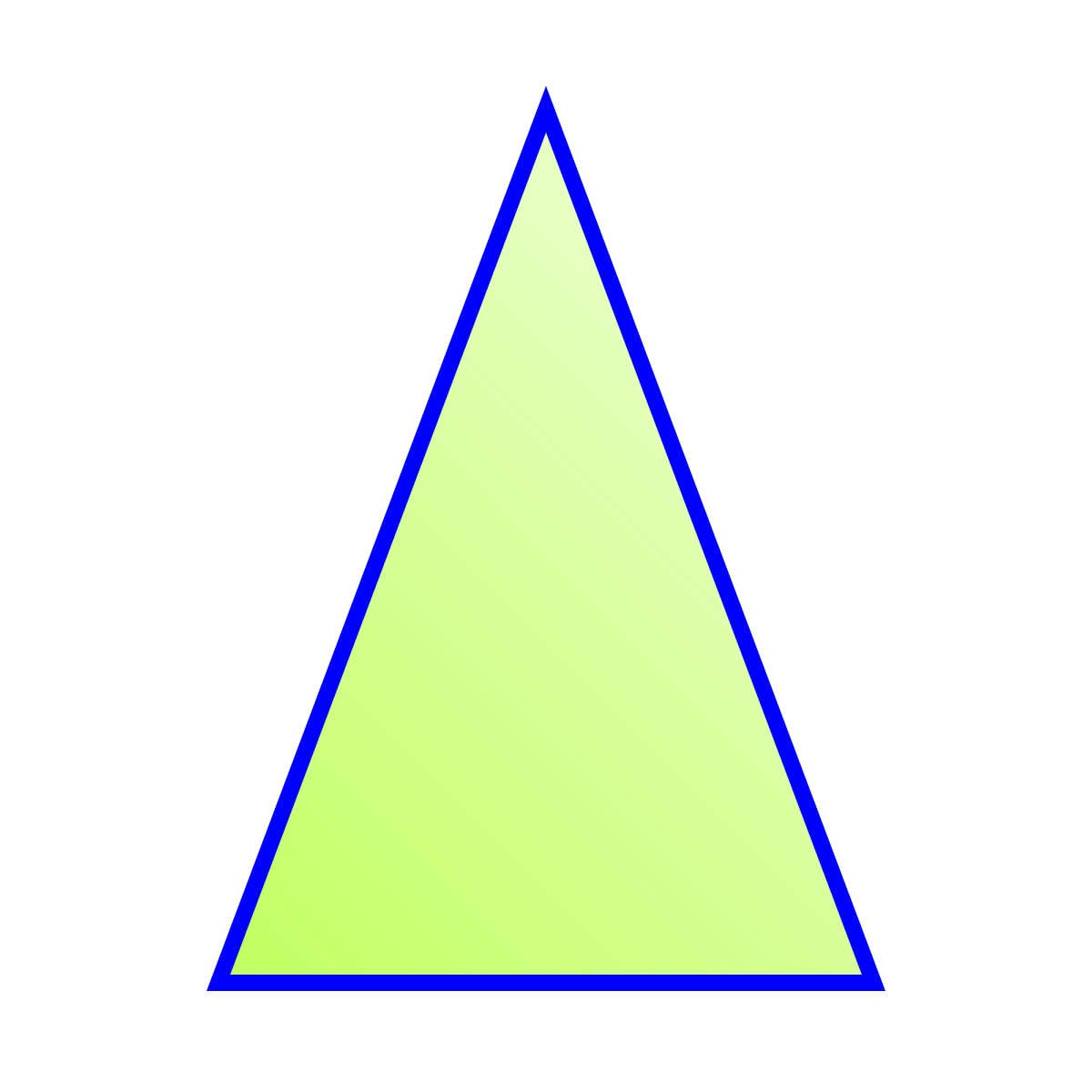 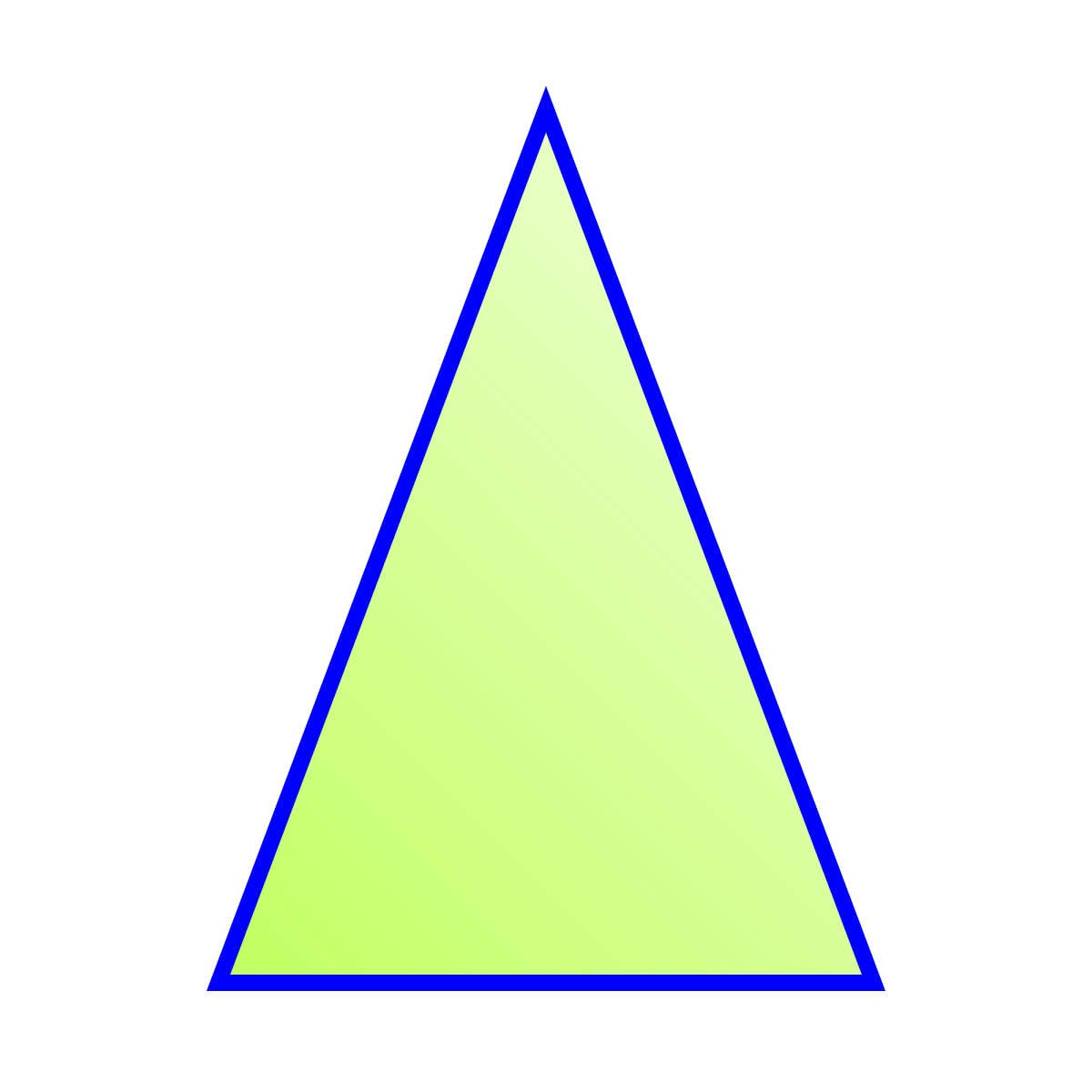 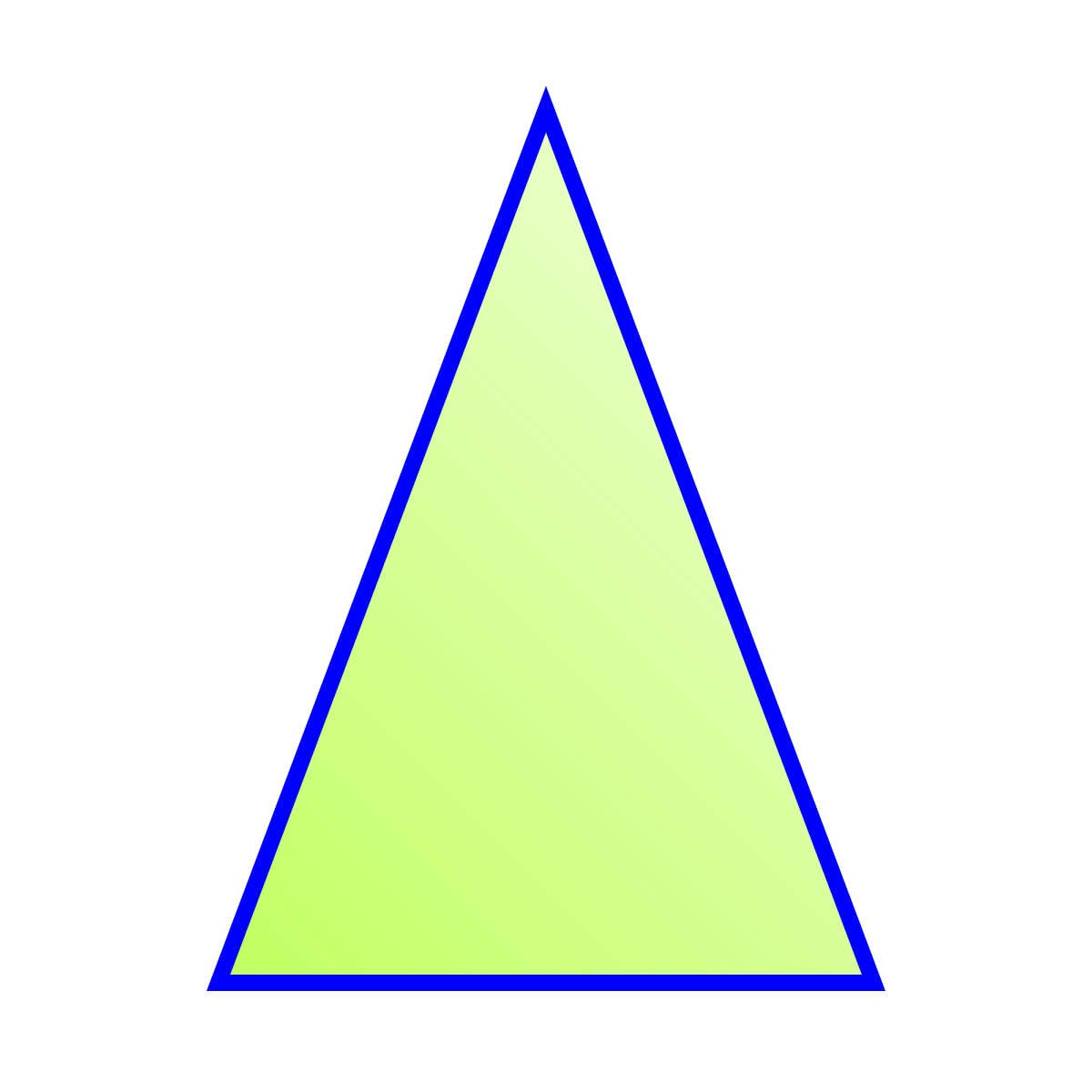 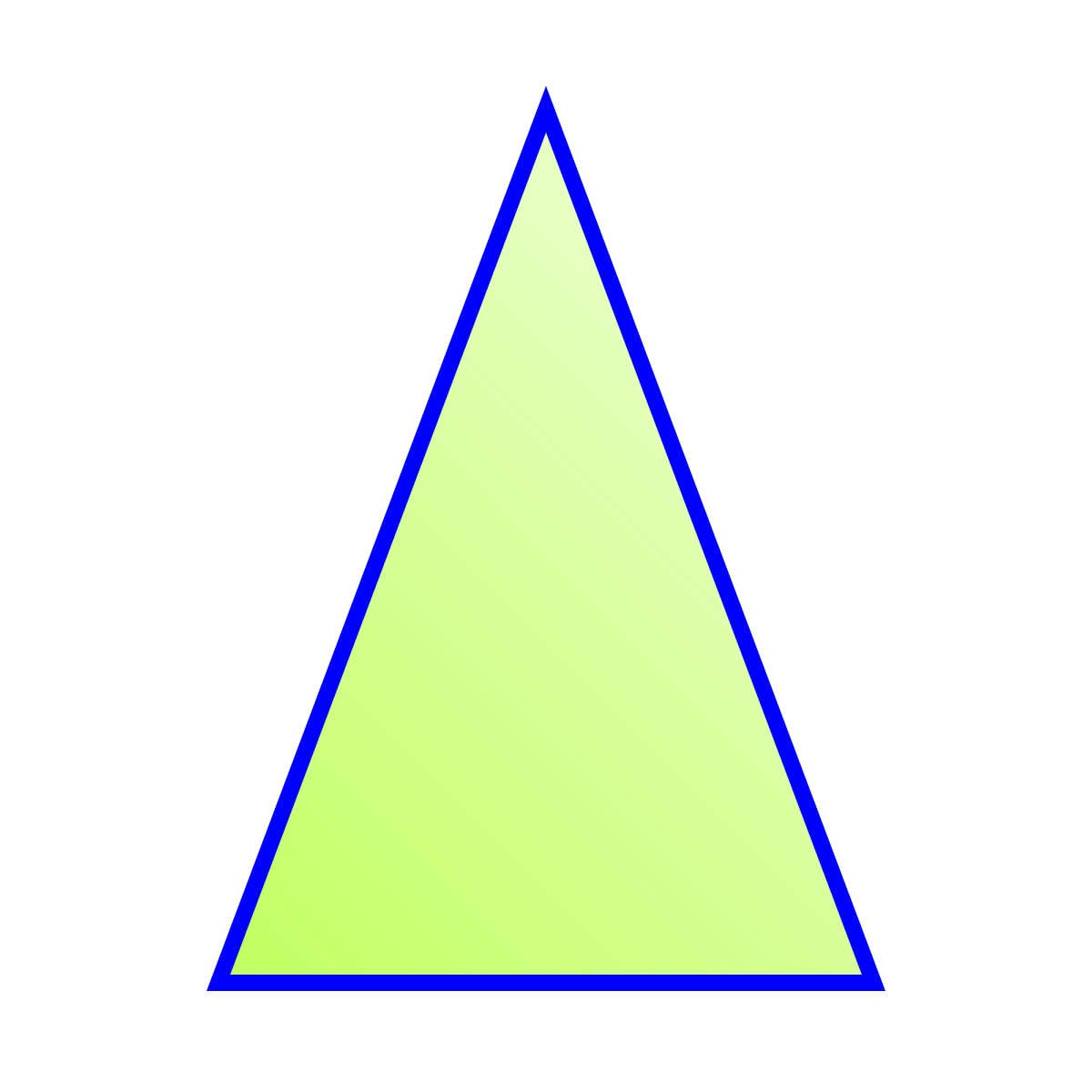 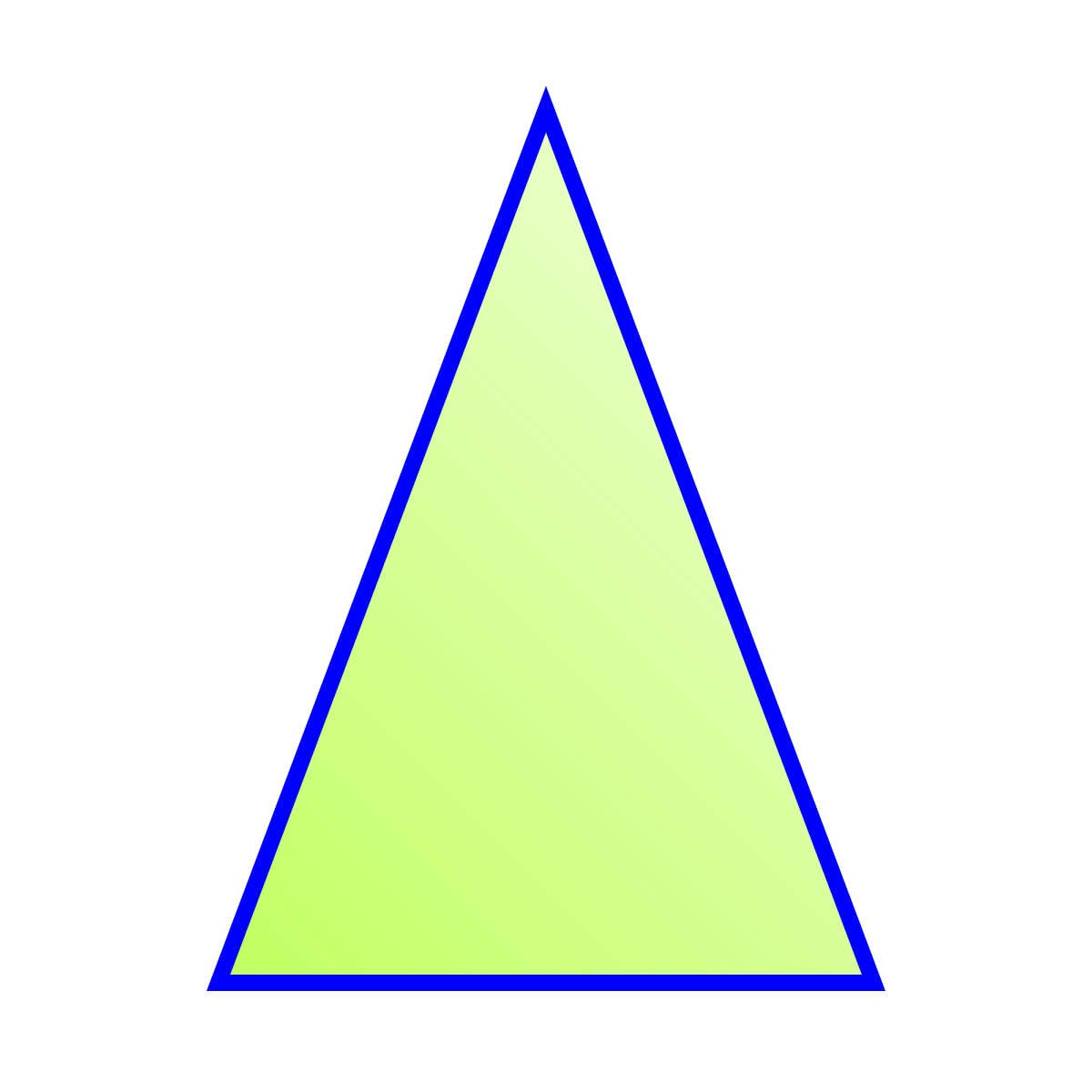 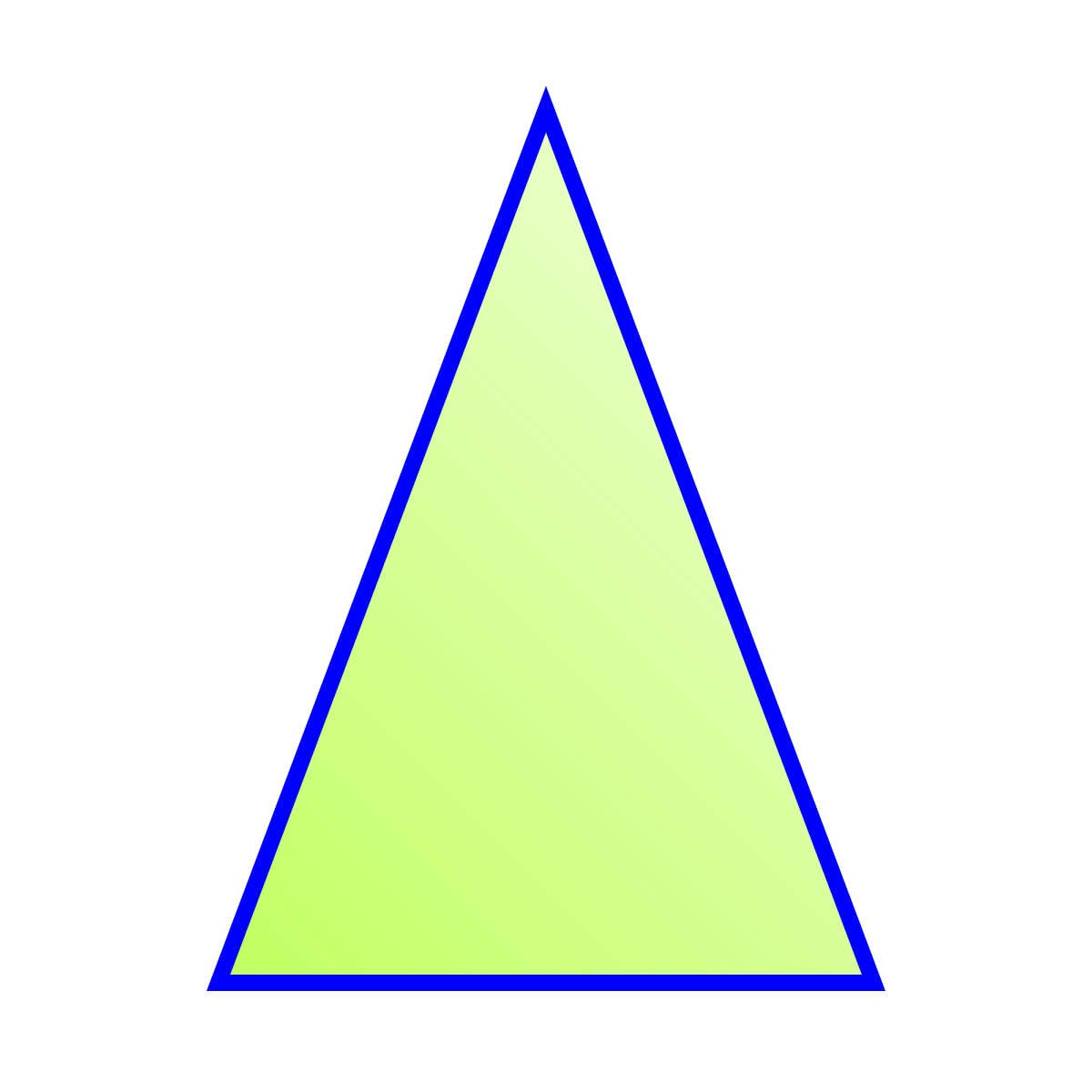 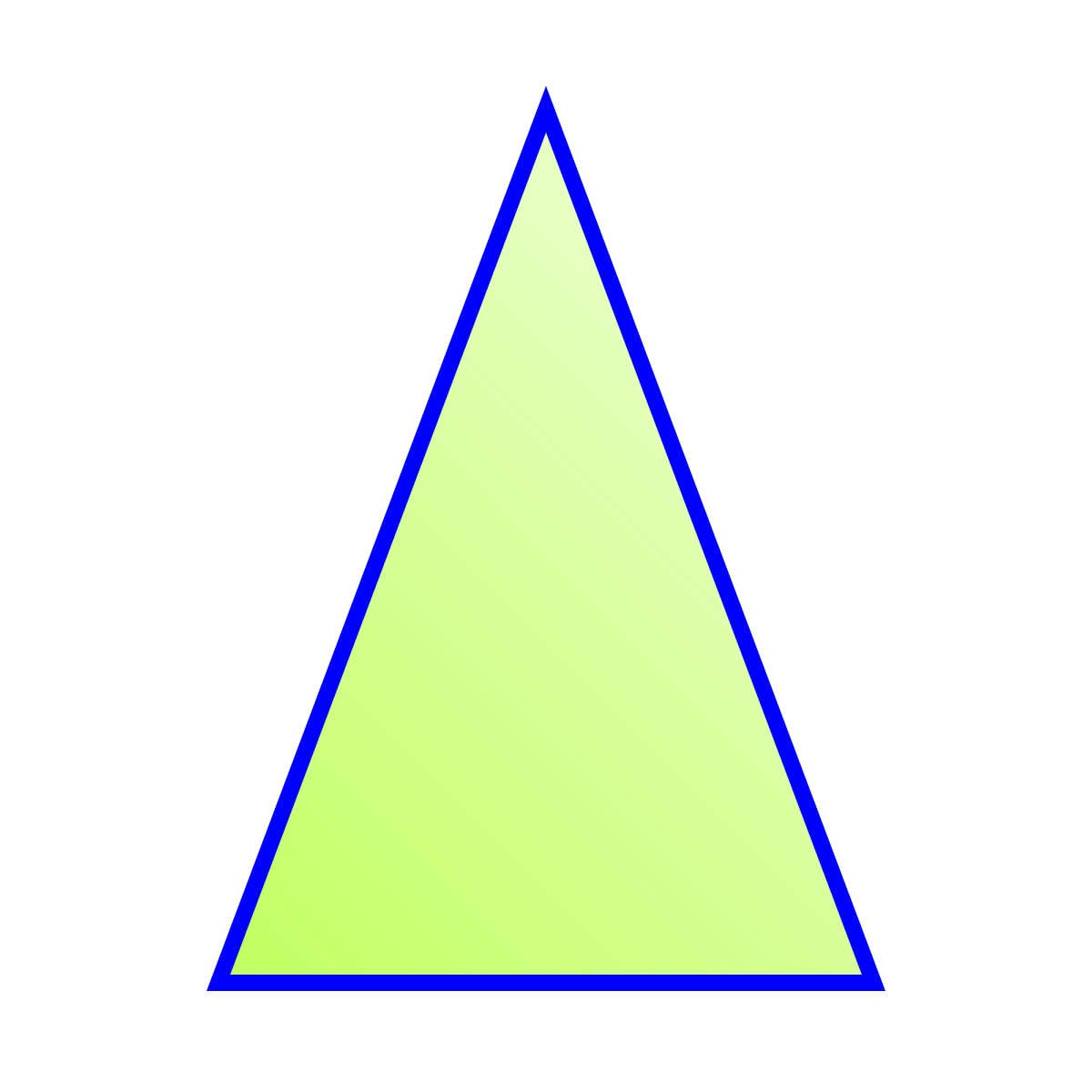 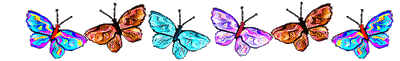 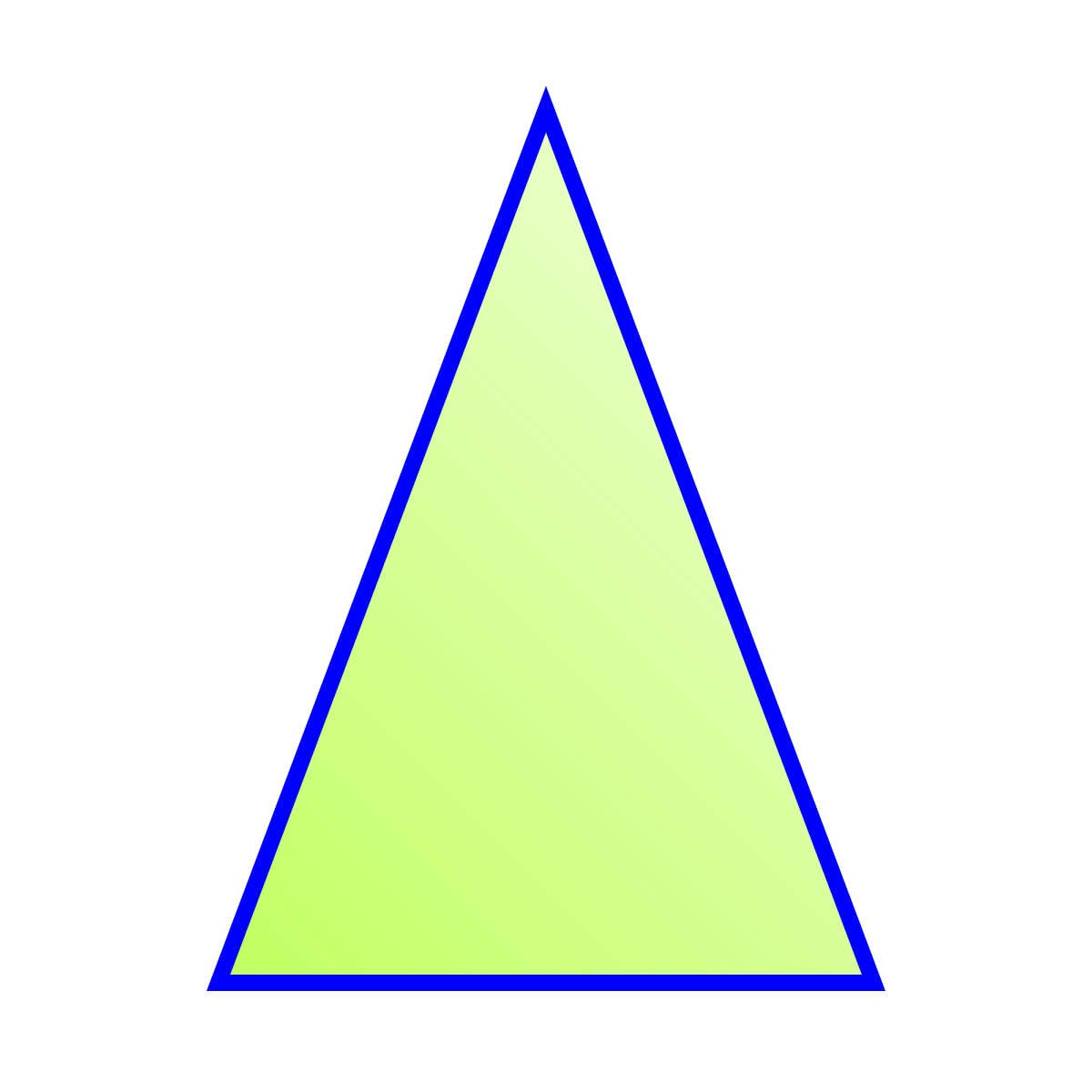 Радиус.
Отлично!
Теперь вспомним
элементы 
окружности
и круга
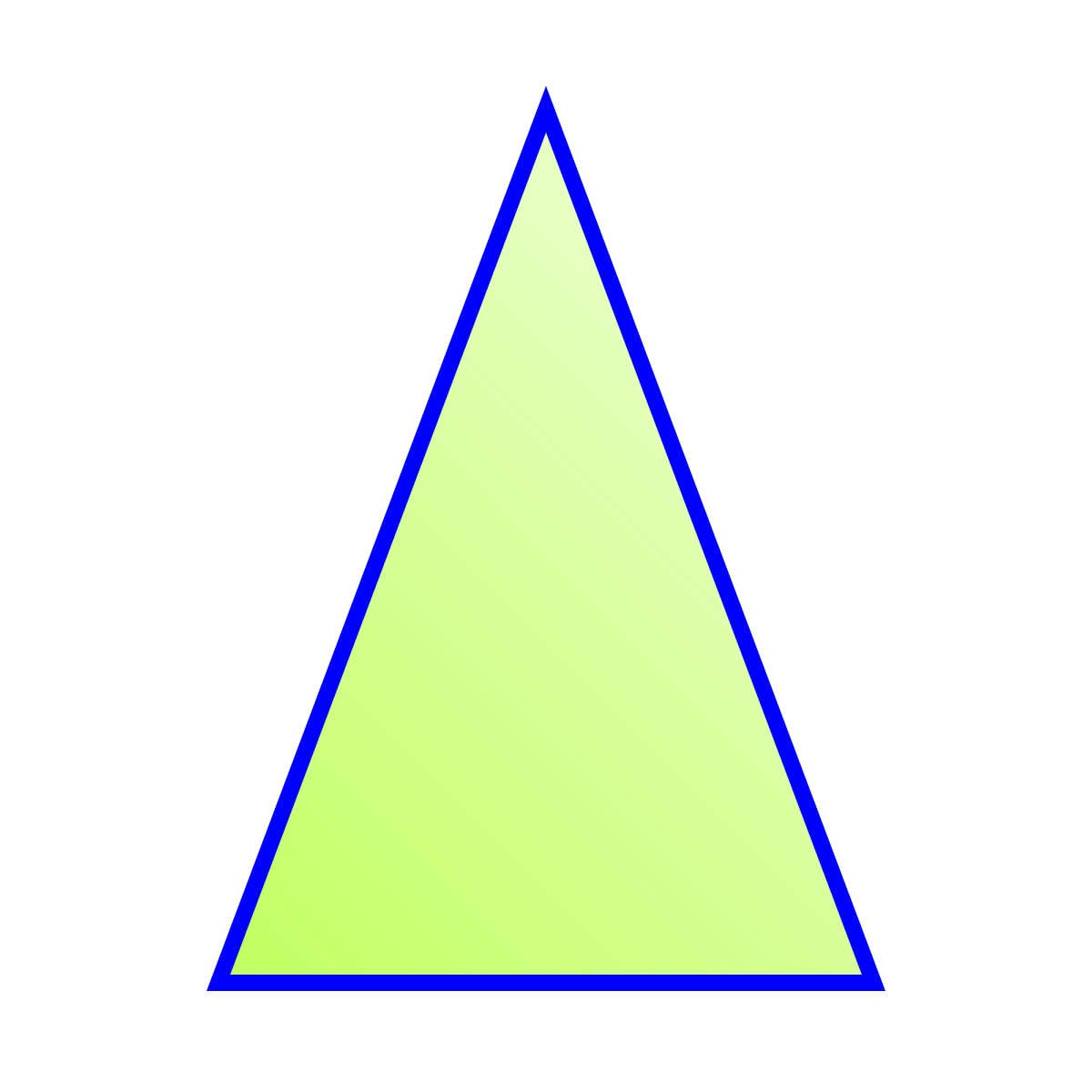 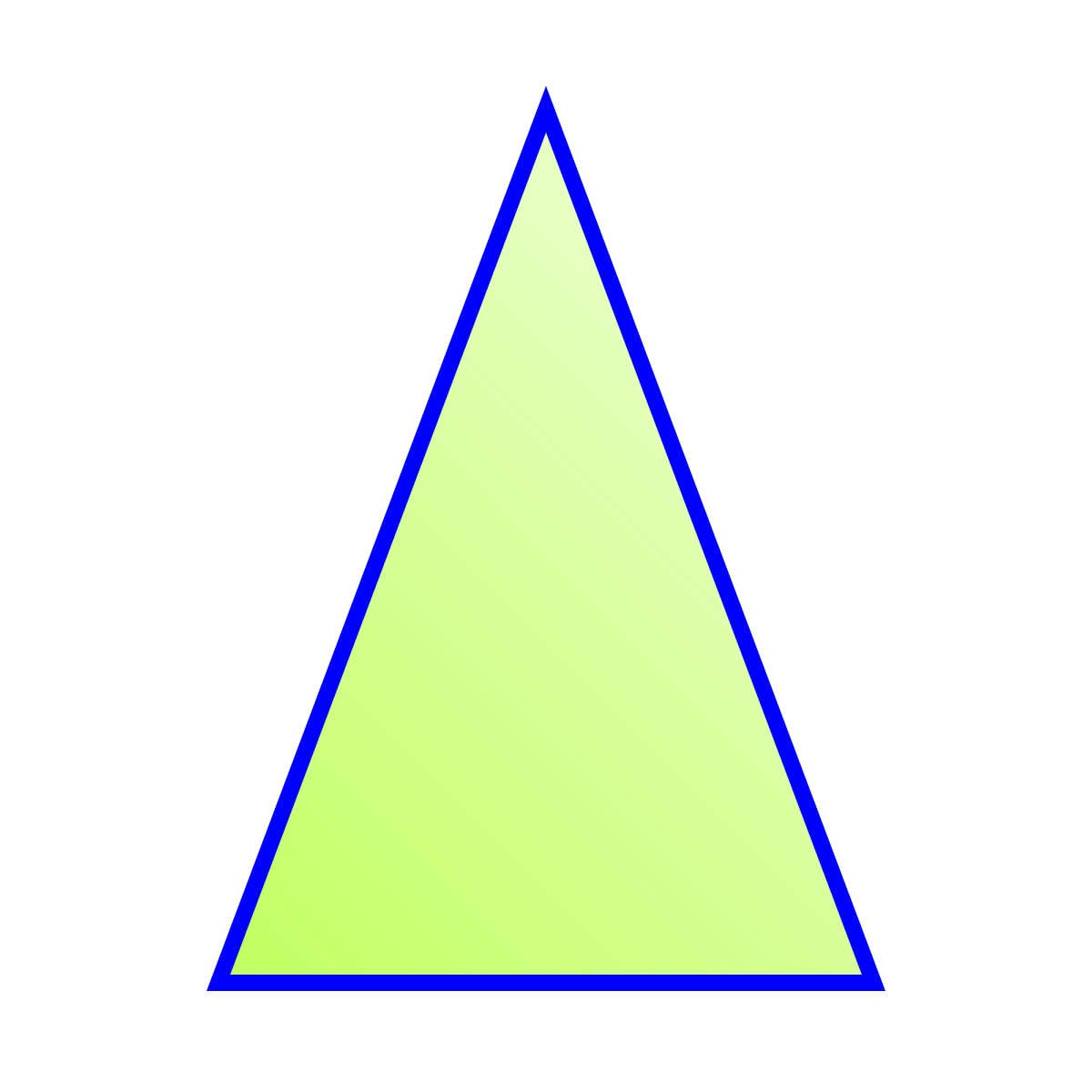 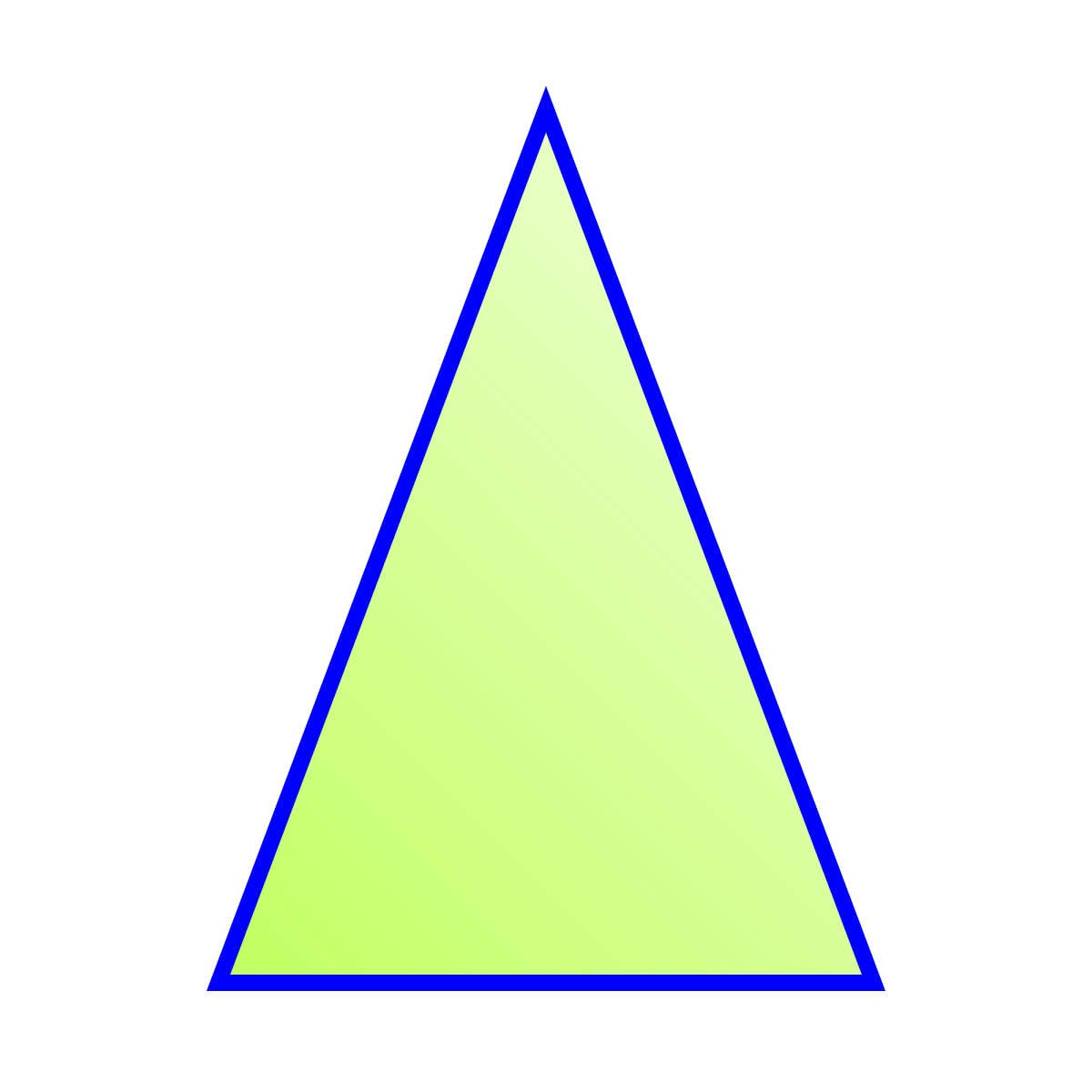 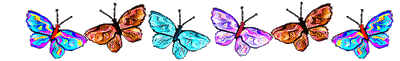 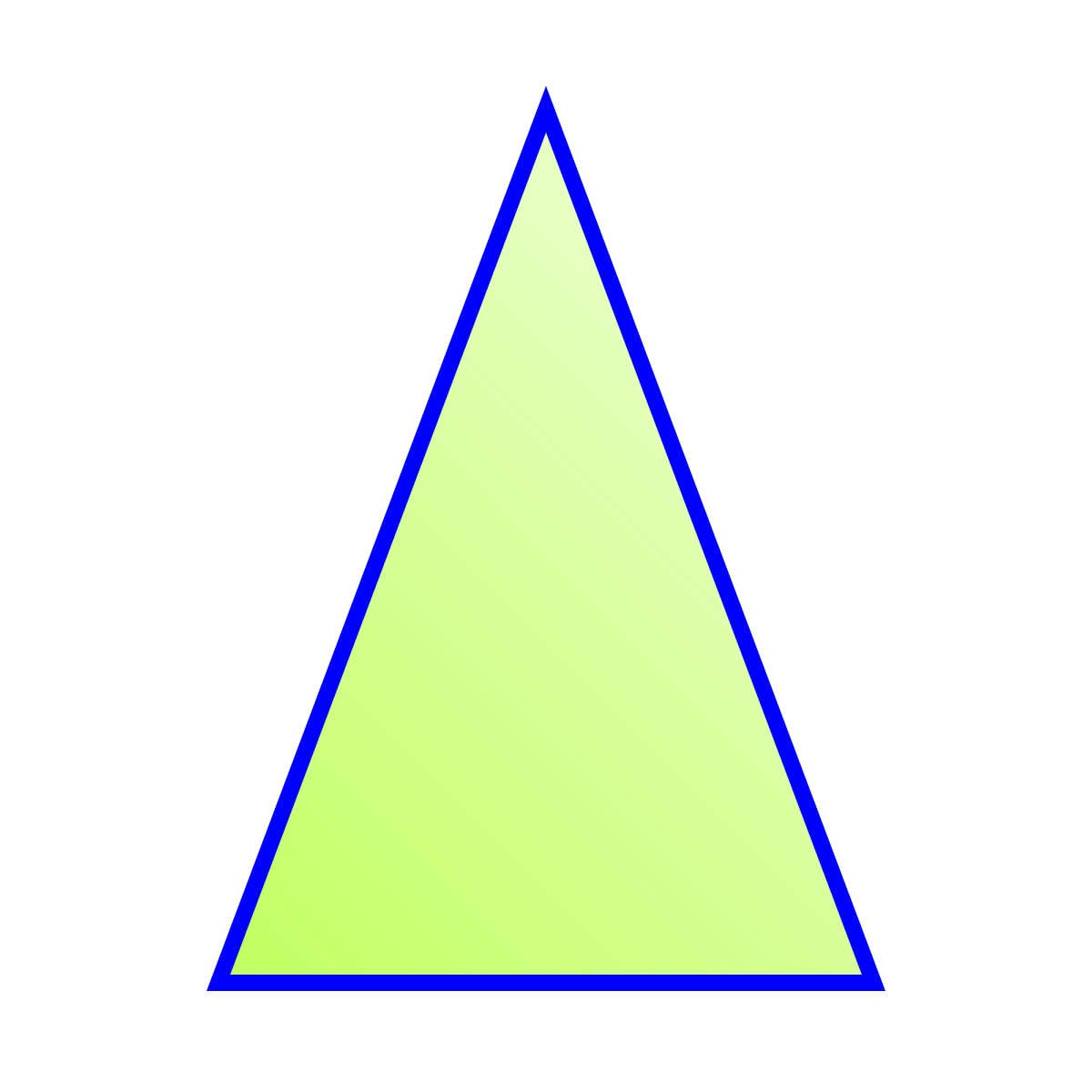 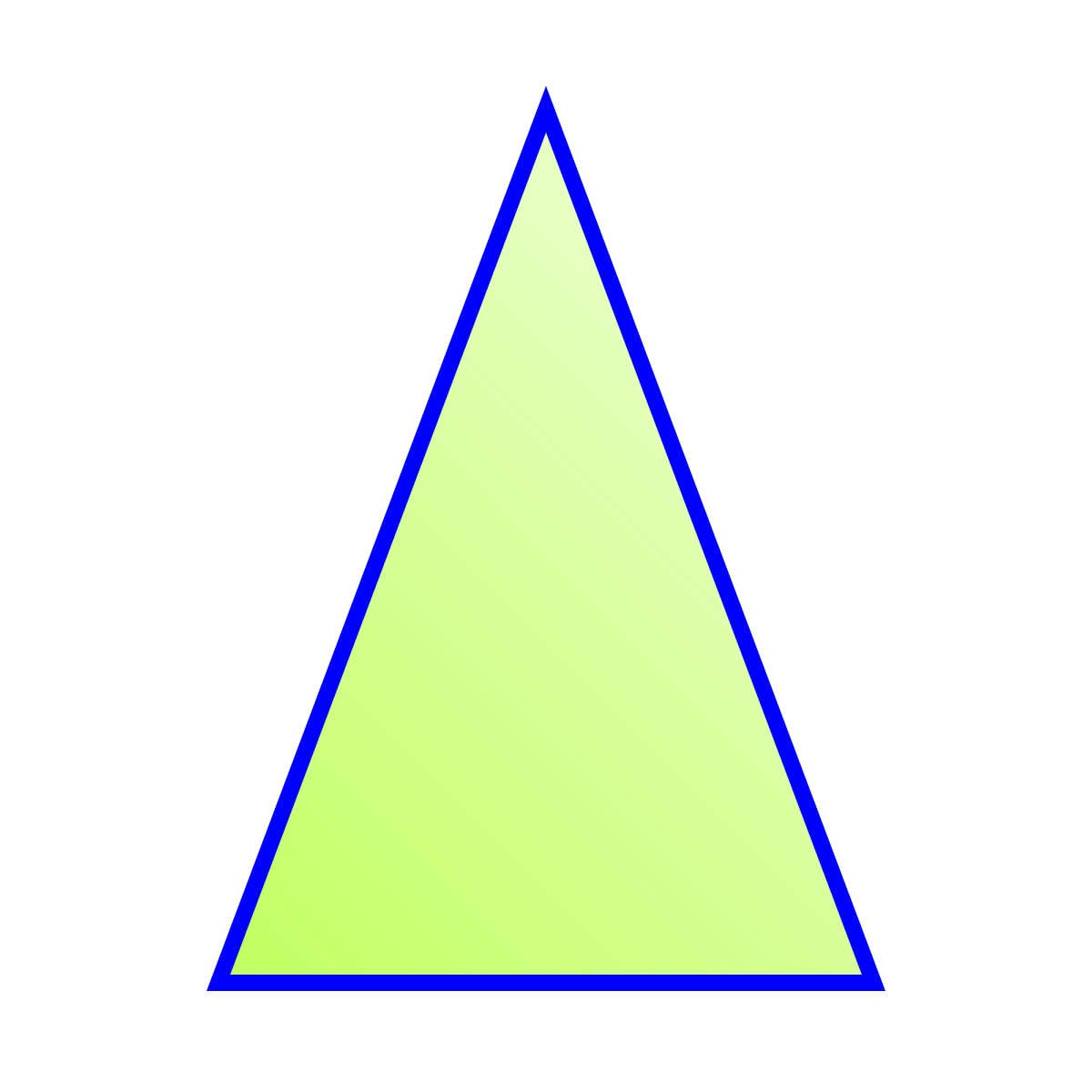 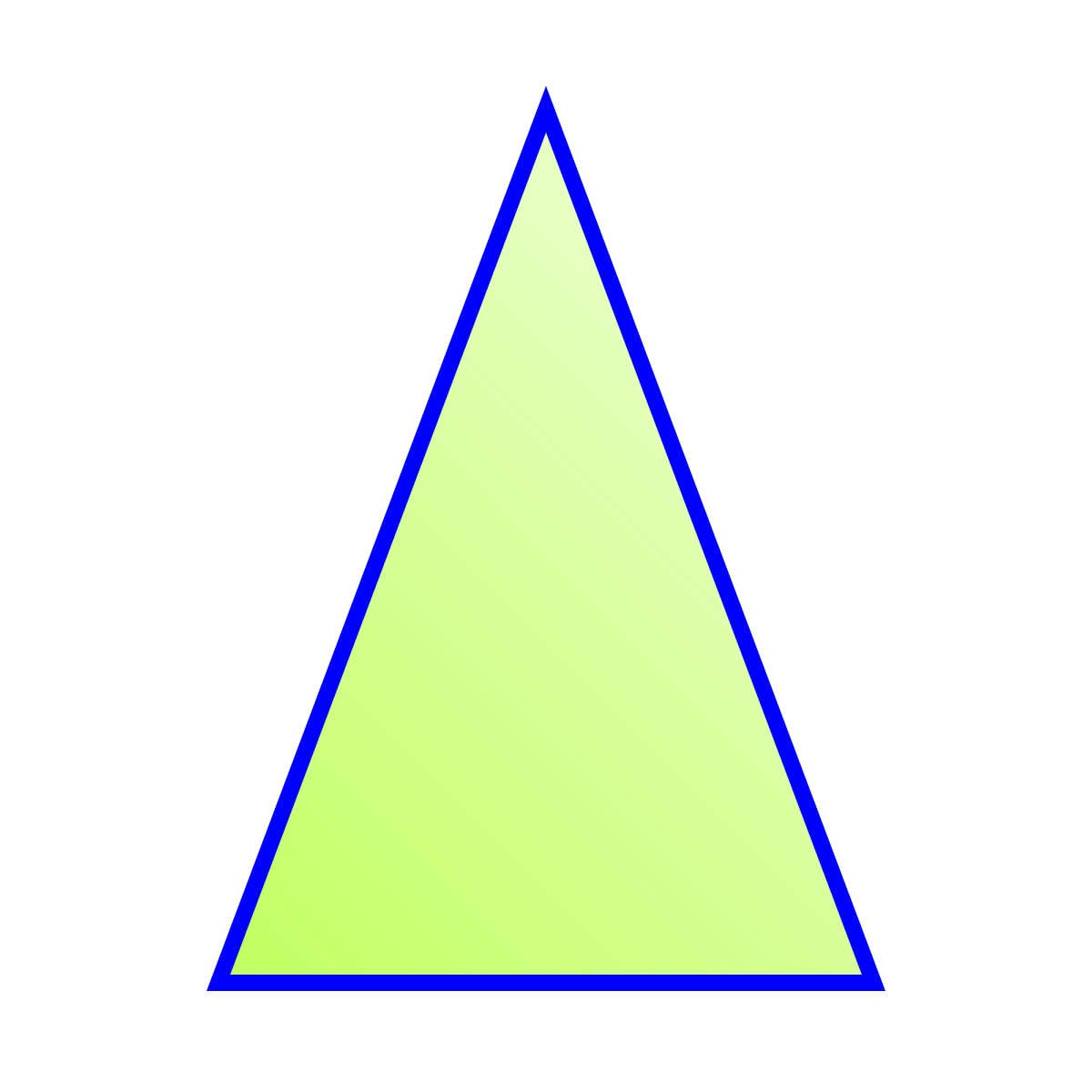 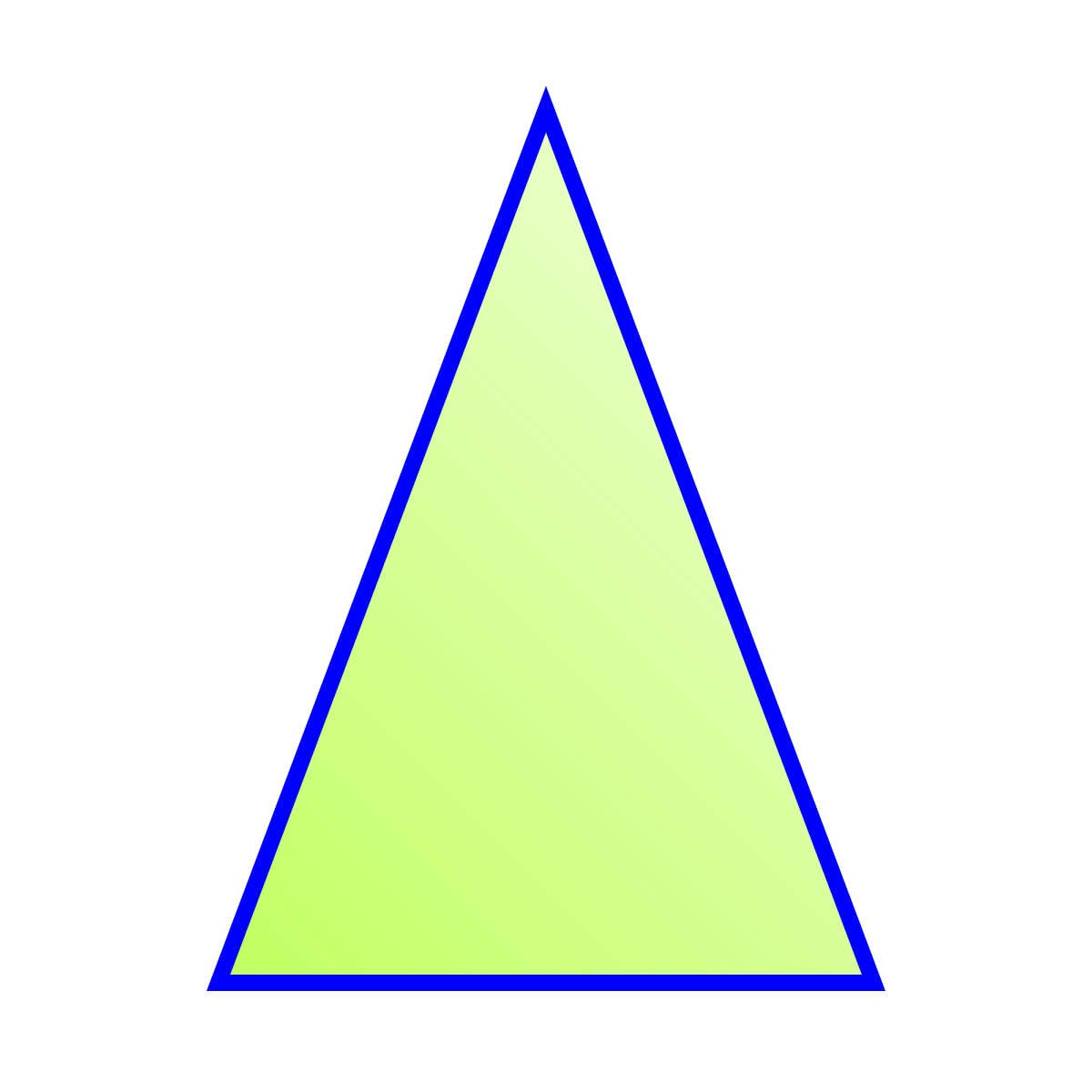 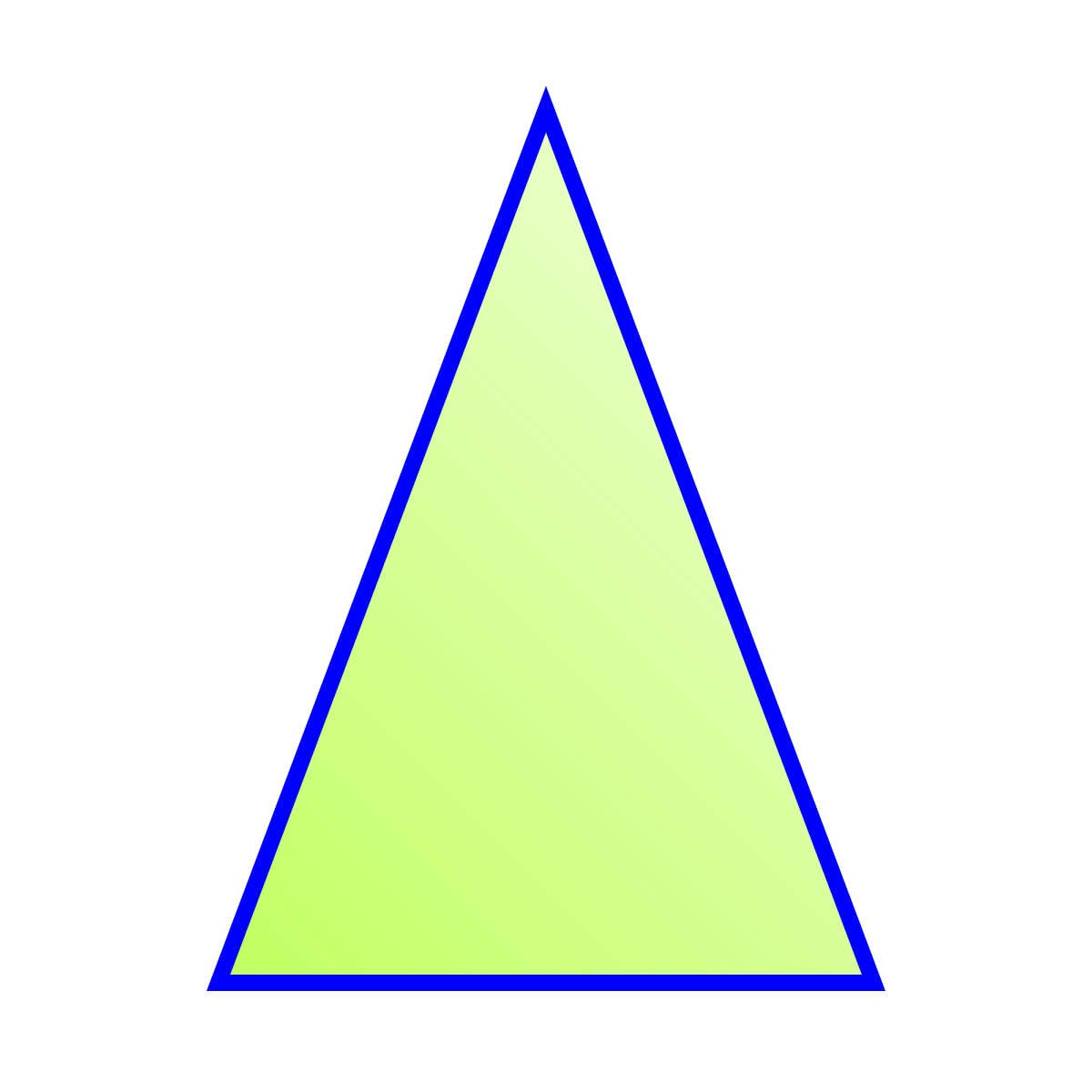 Хорда.
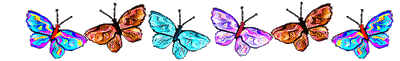 Отлично!
Теперь вспомним
элементы 
окружности
и круга
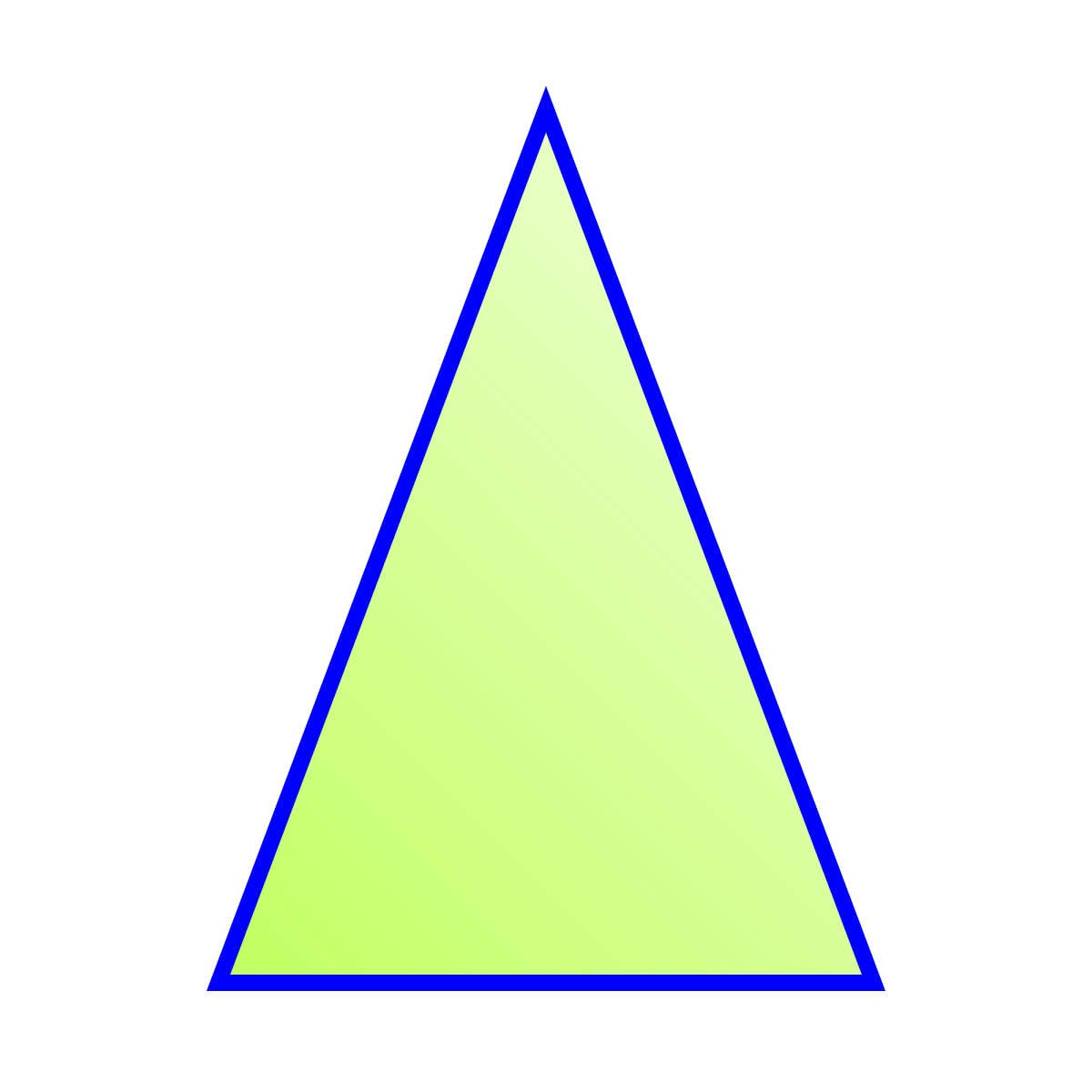 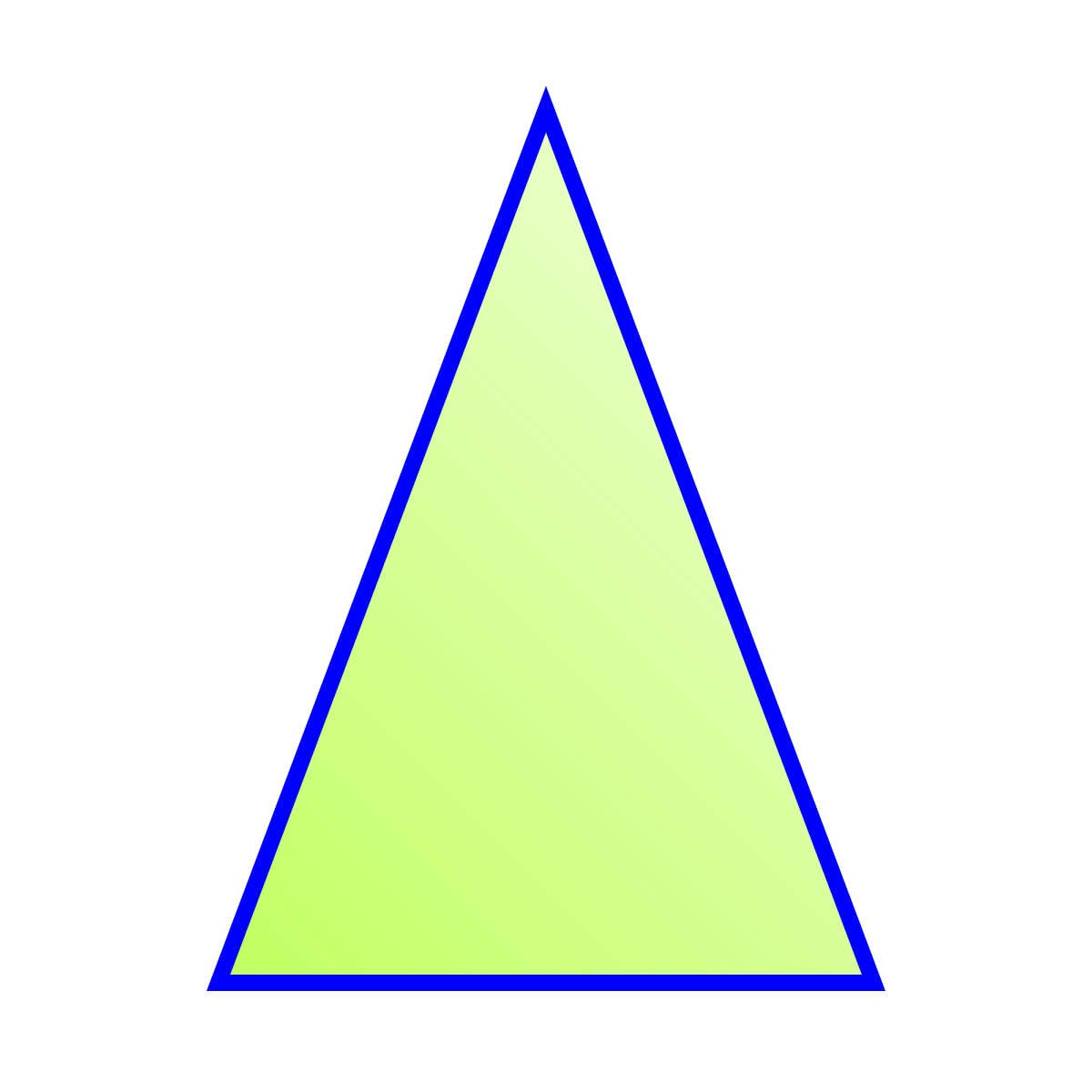 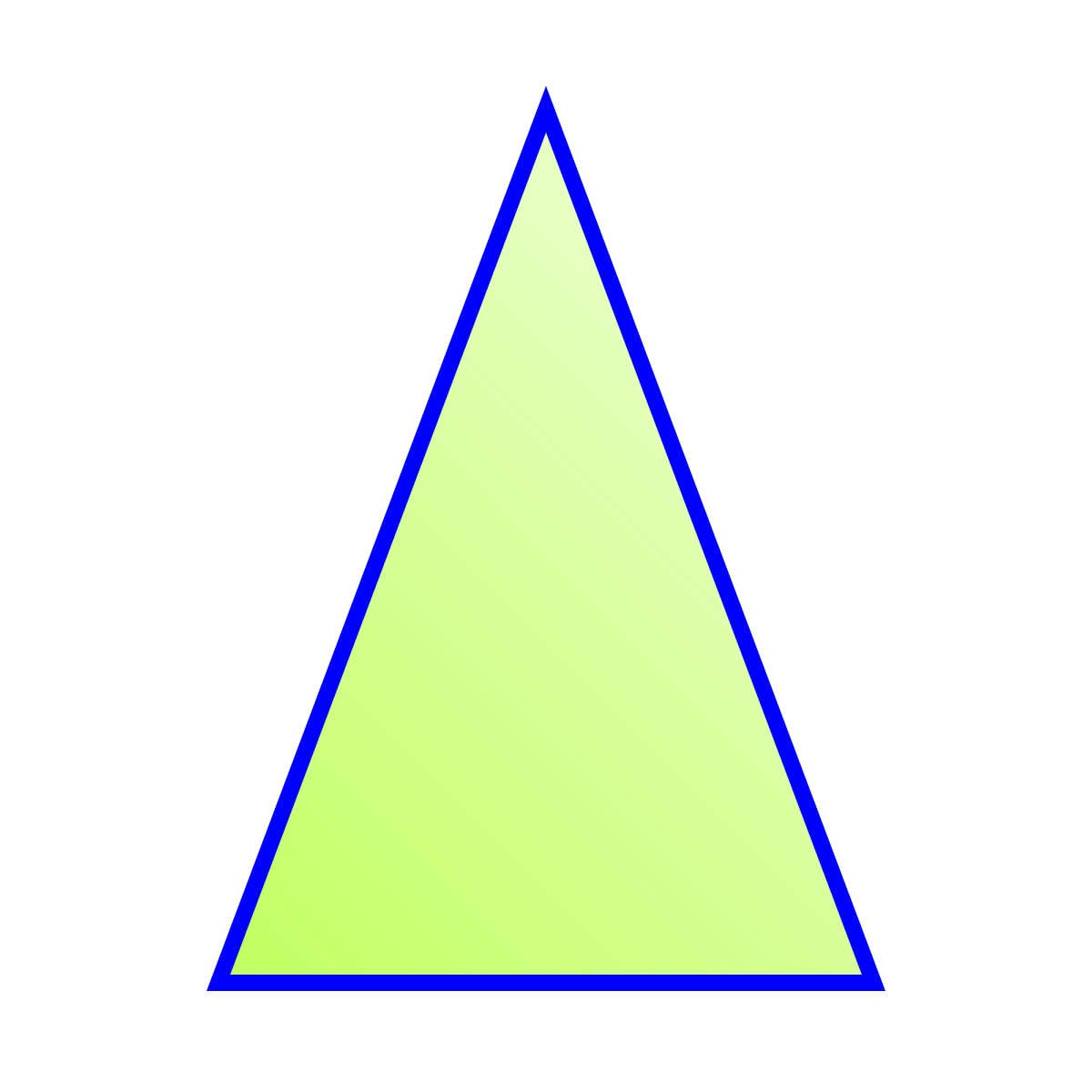 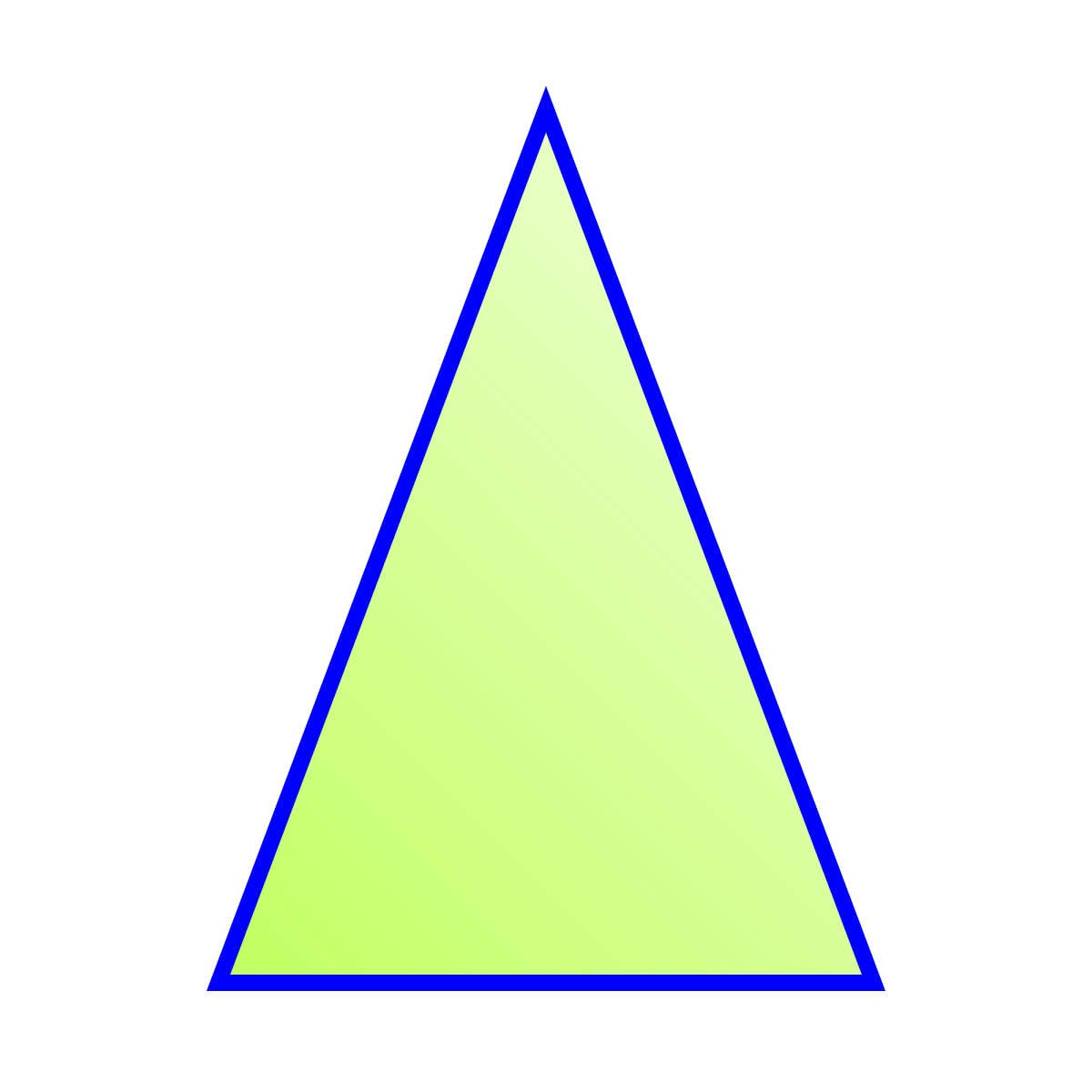 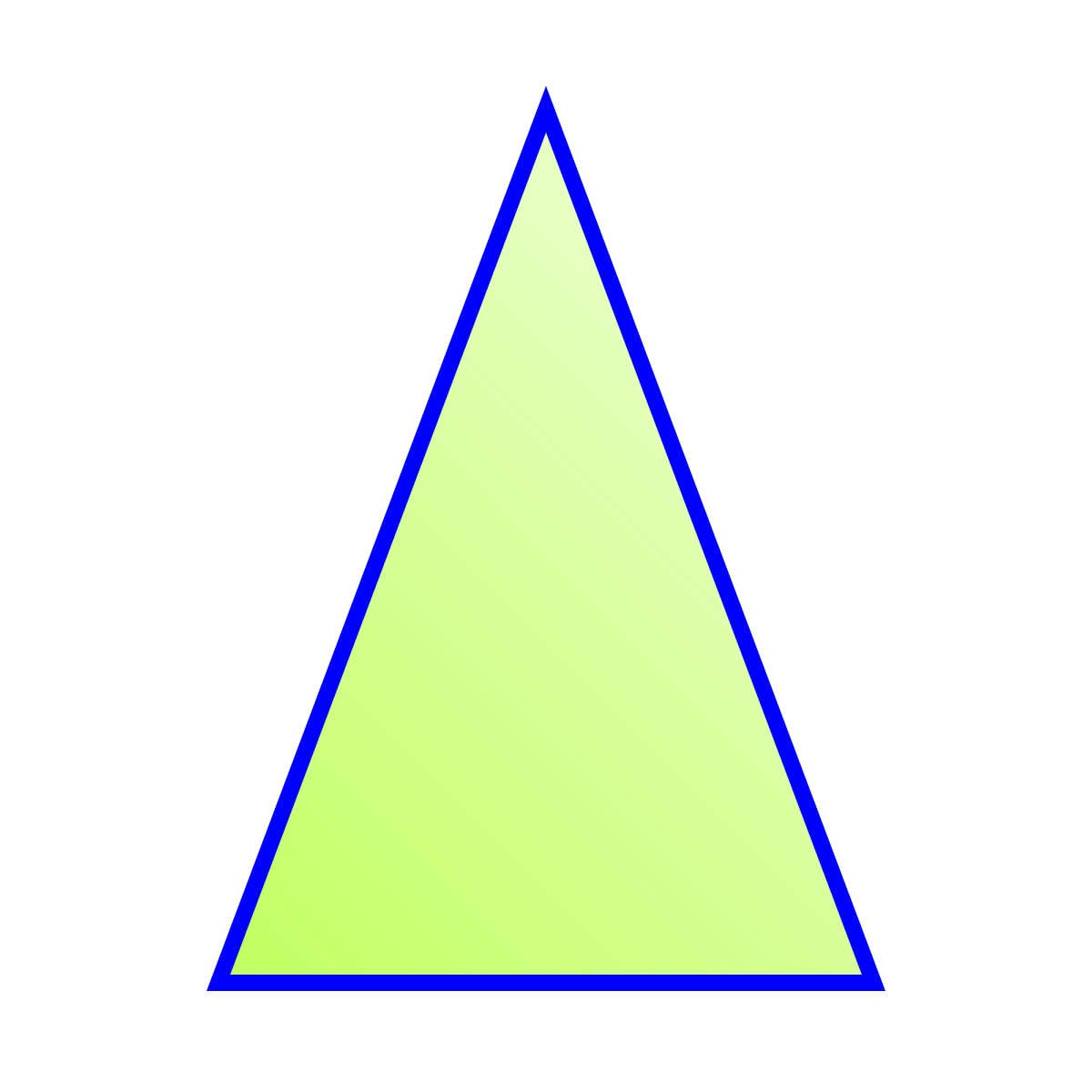 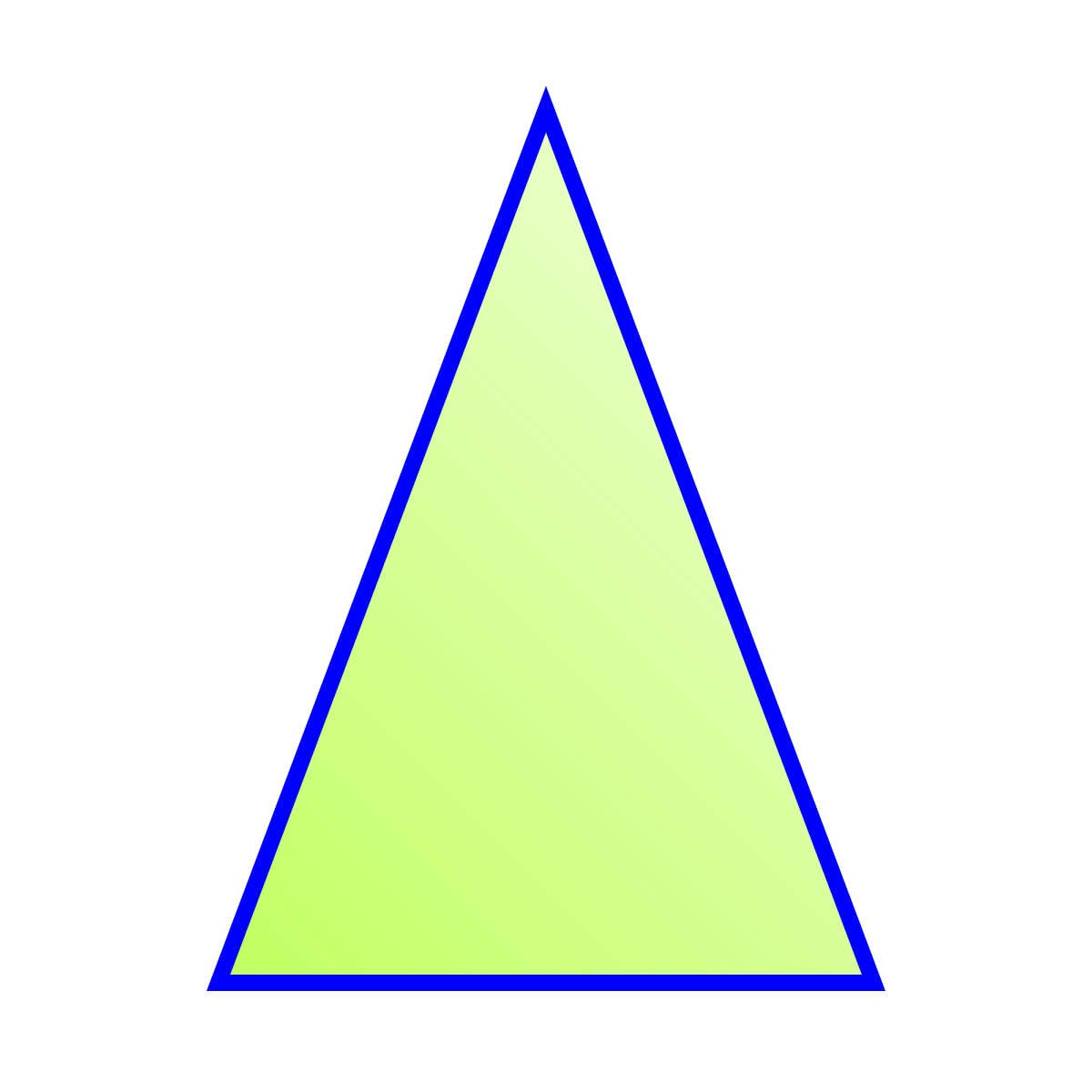 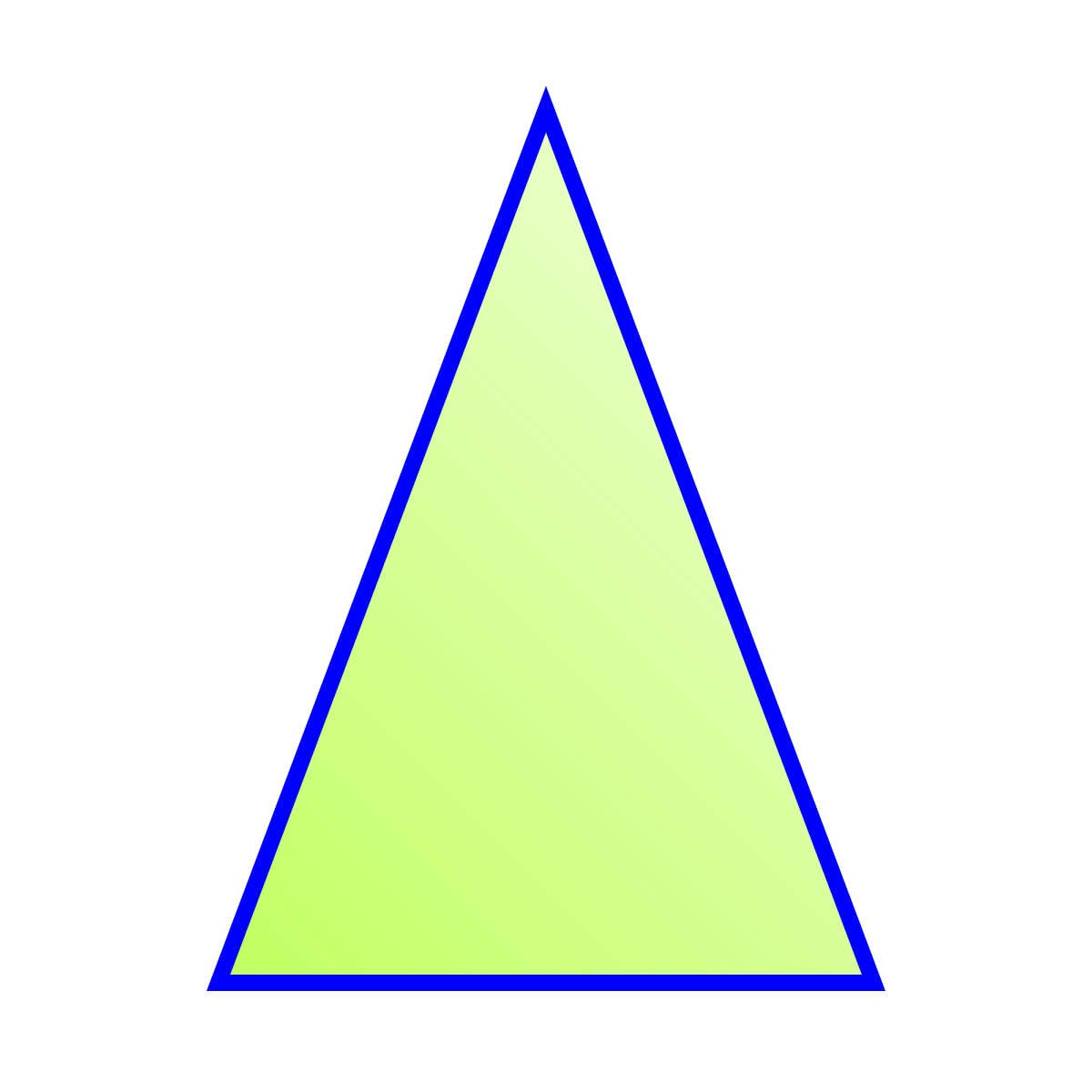 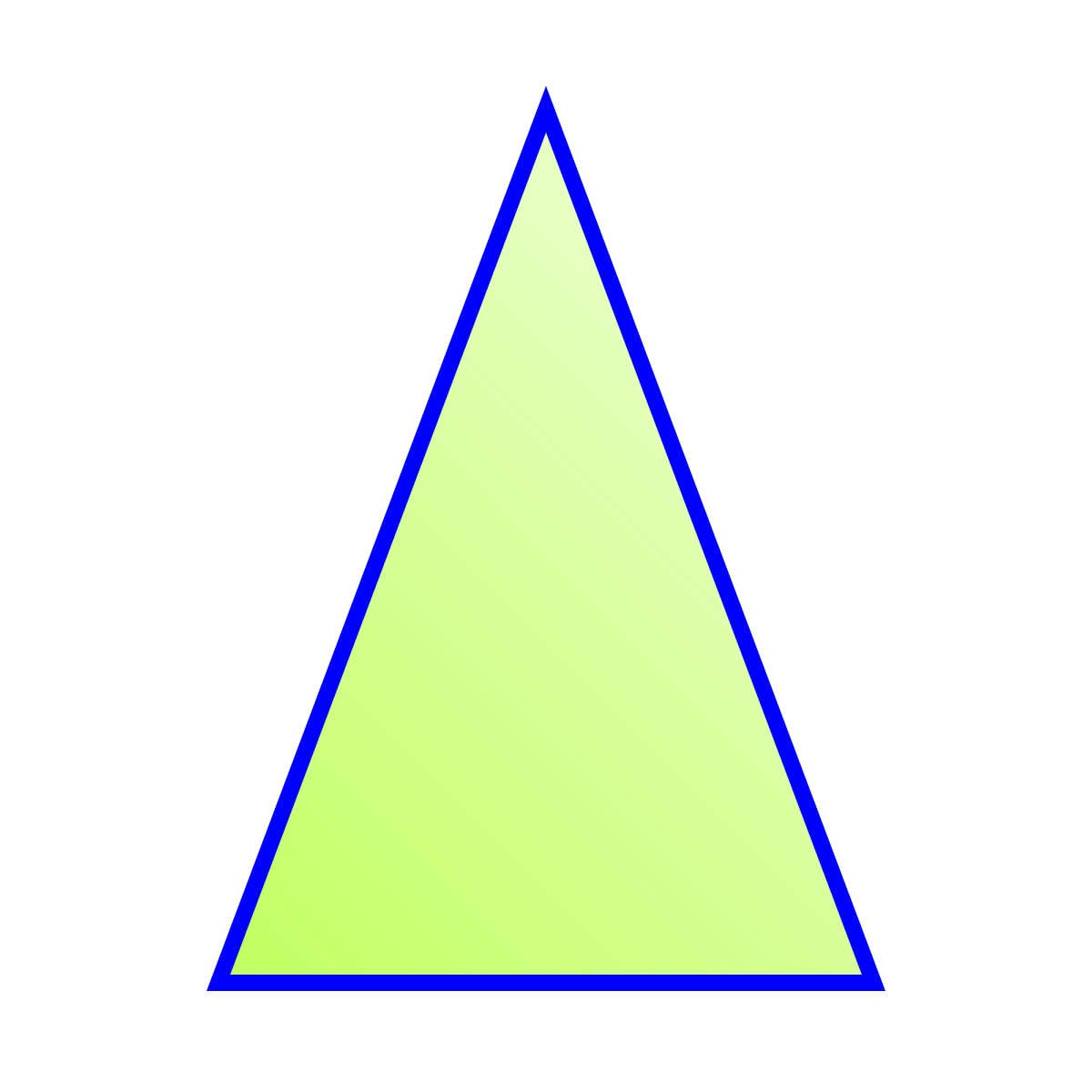 Касательная.
Отлично!
Теперь укажите, 
что обозначено.
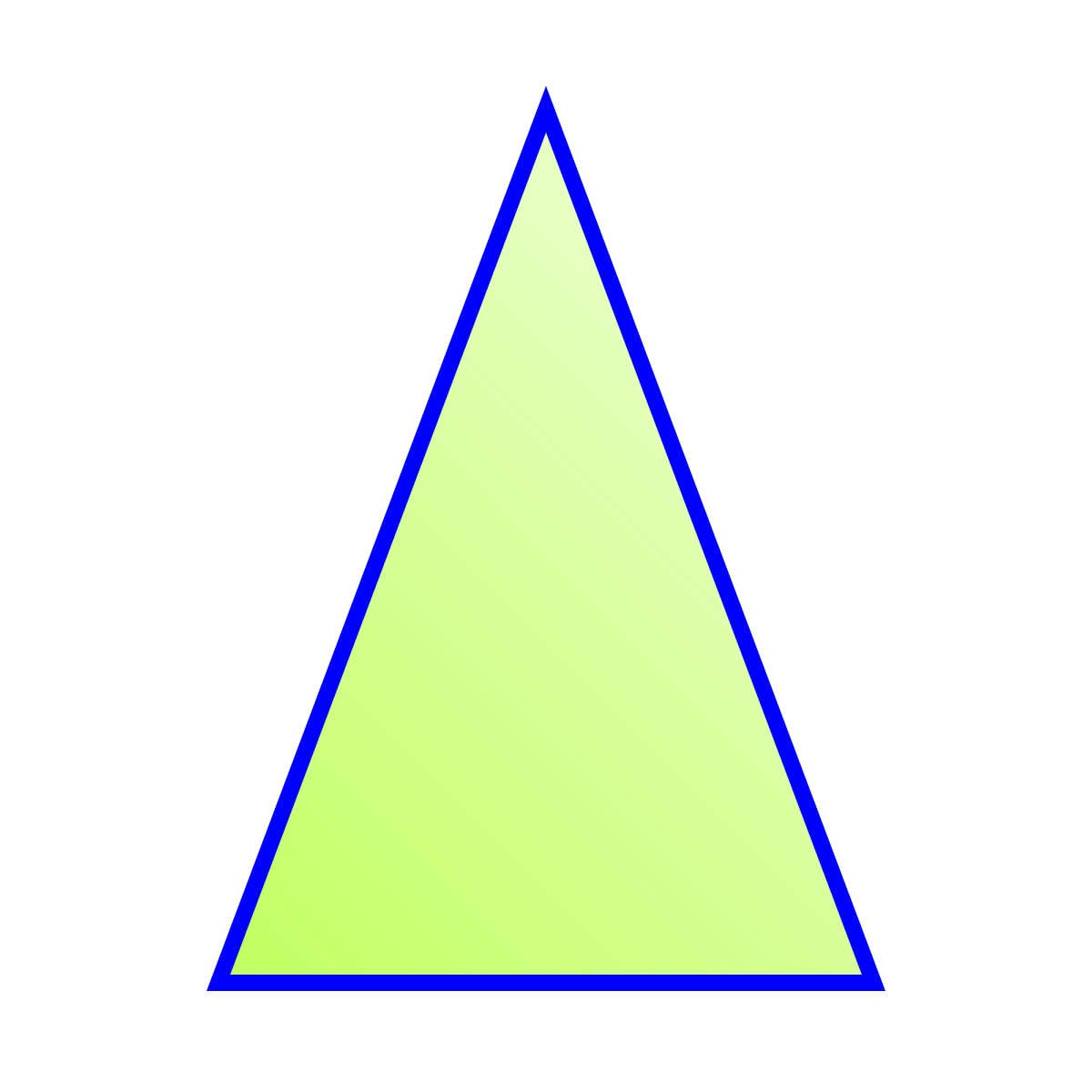 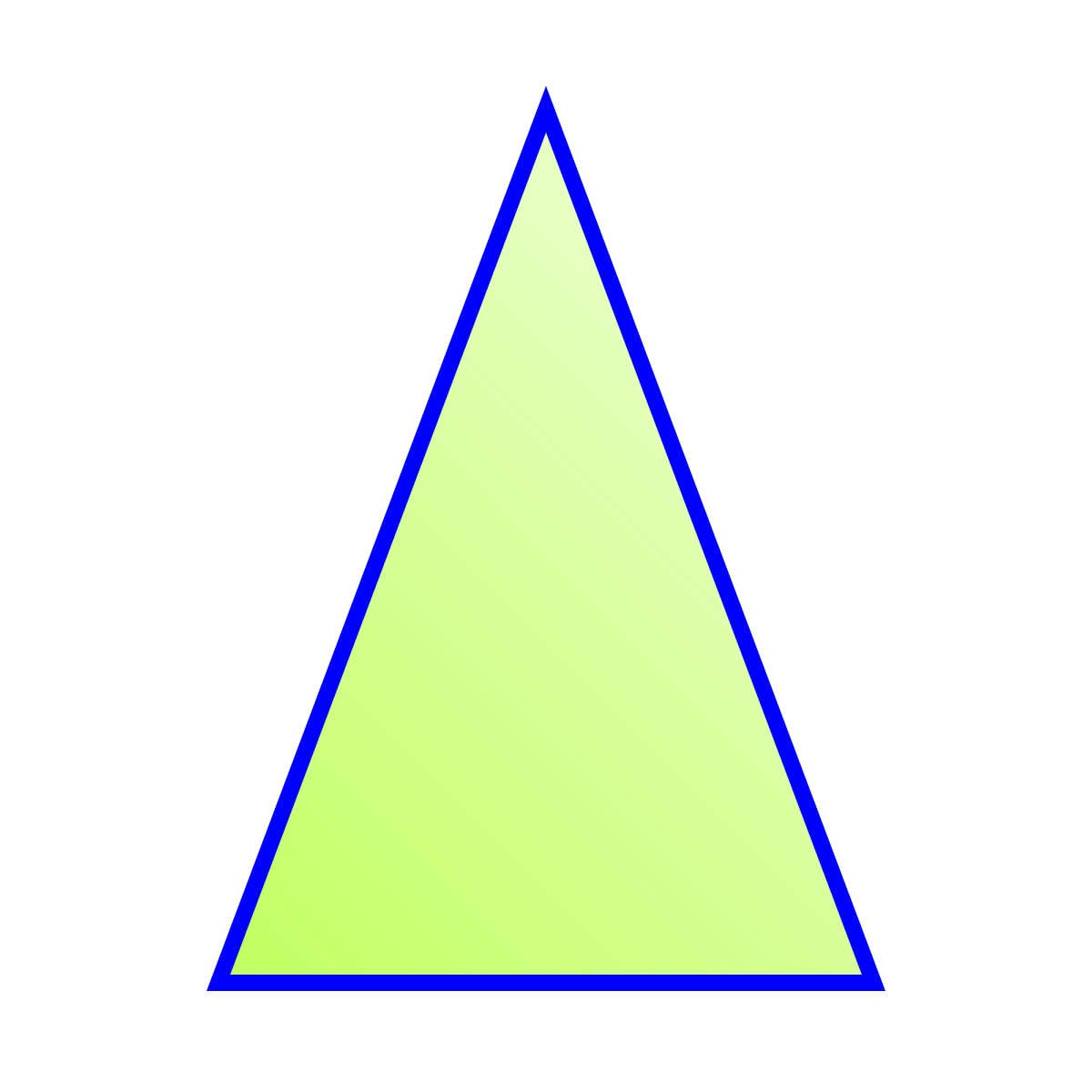 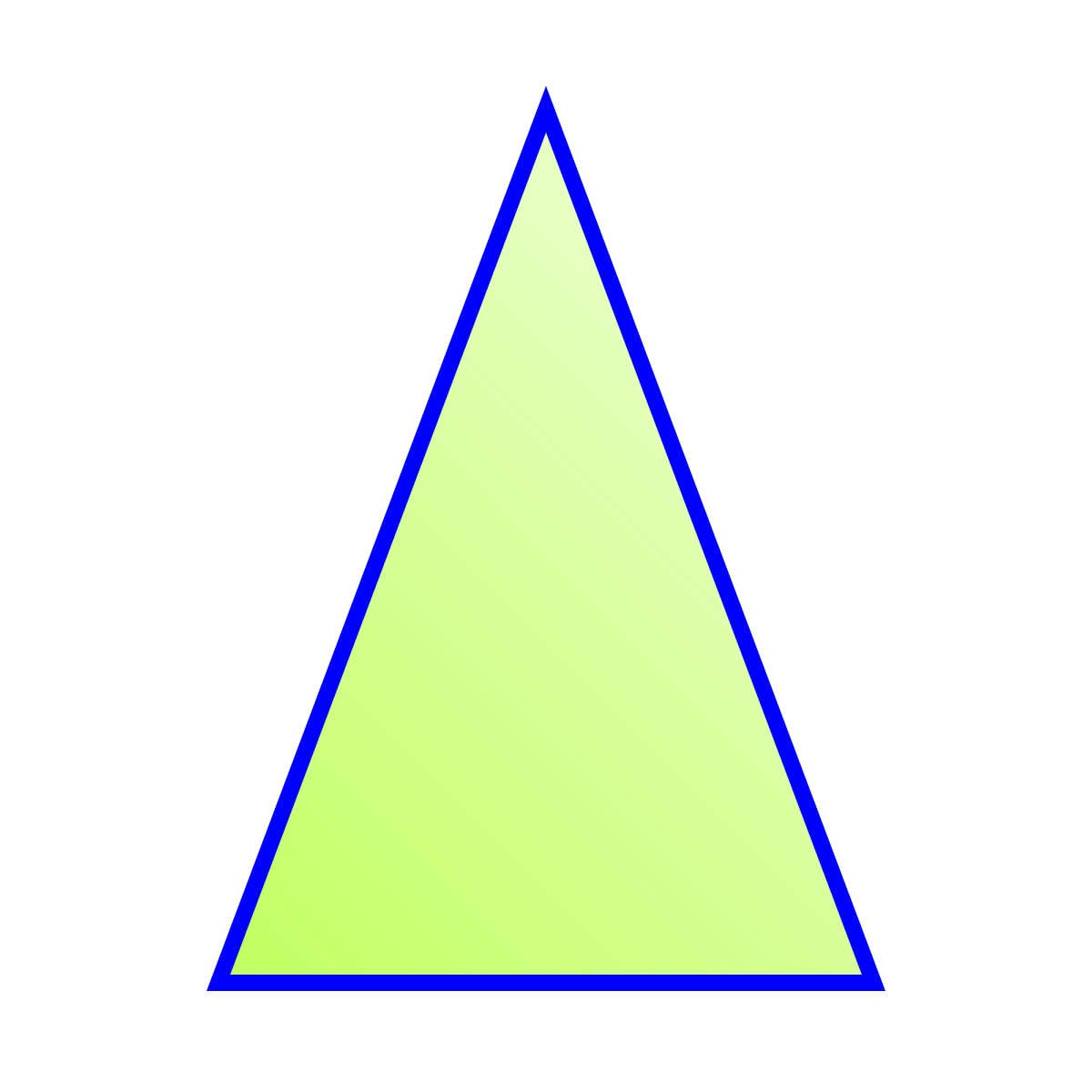 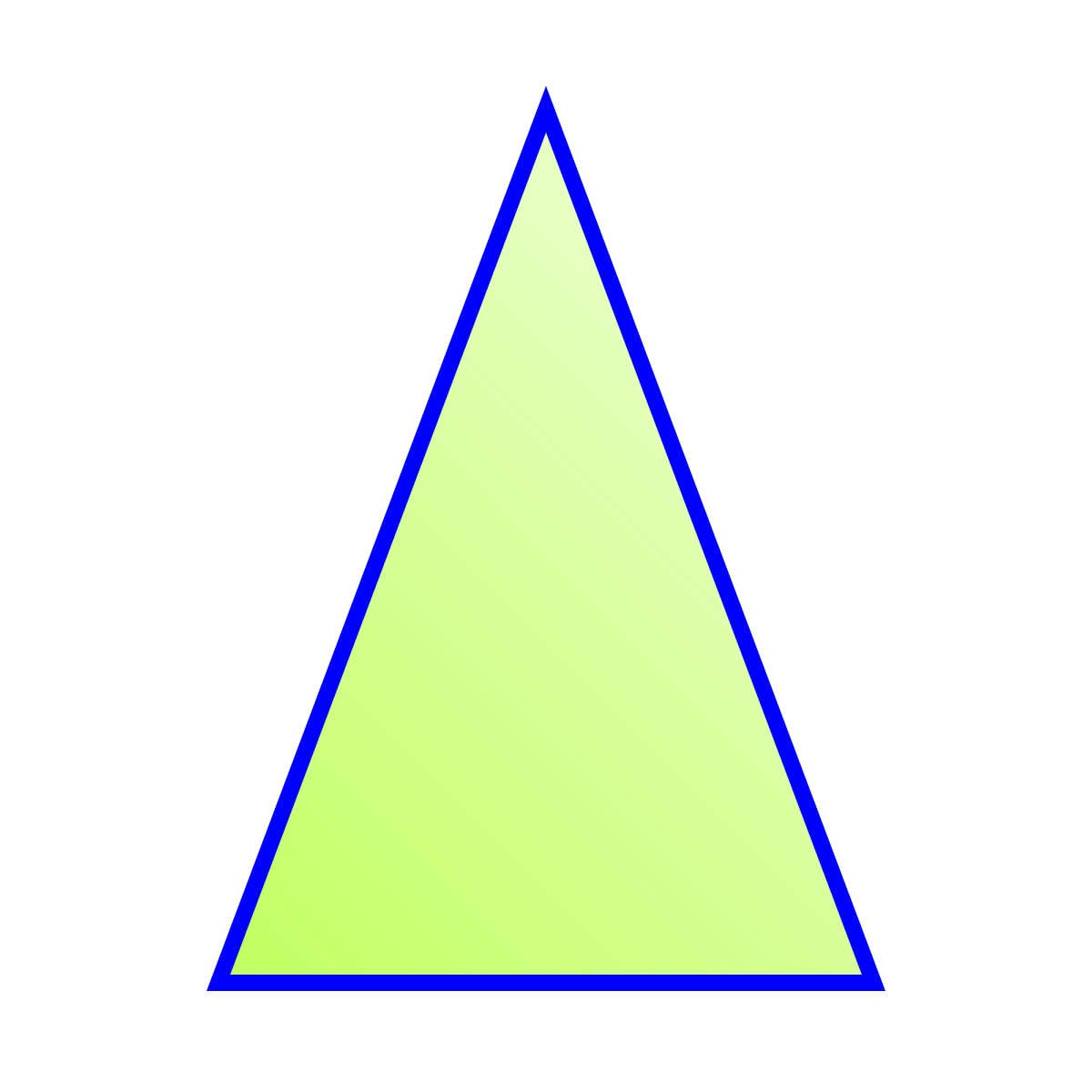 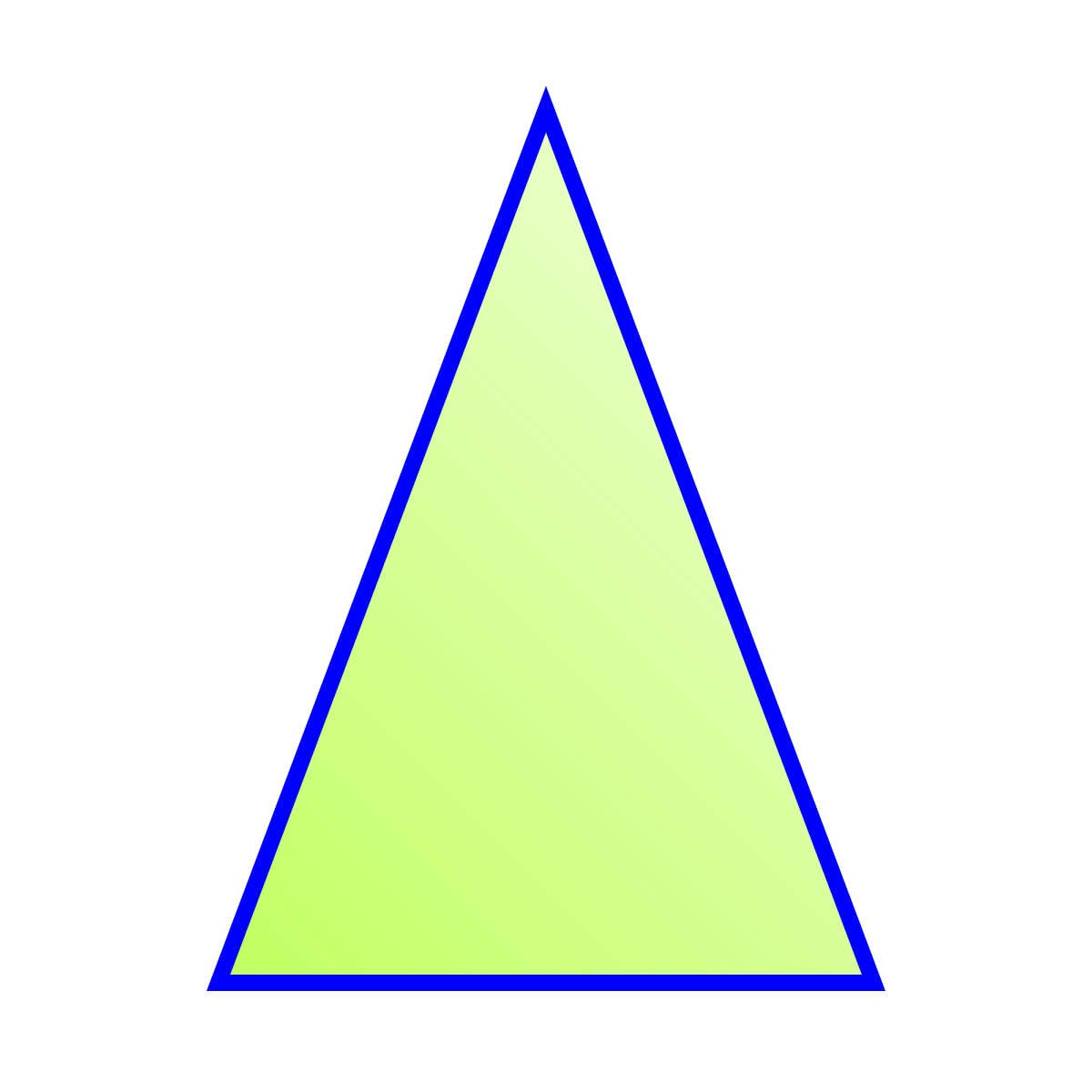 Центр круга.
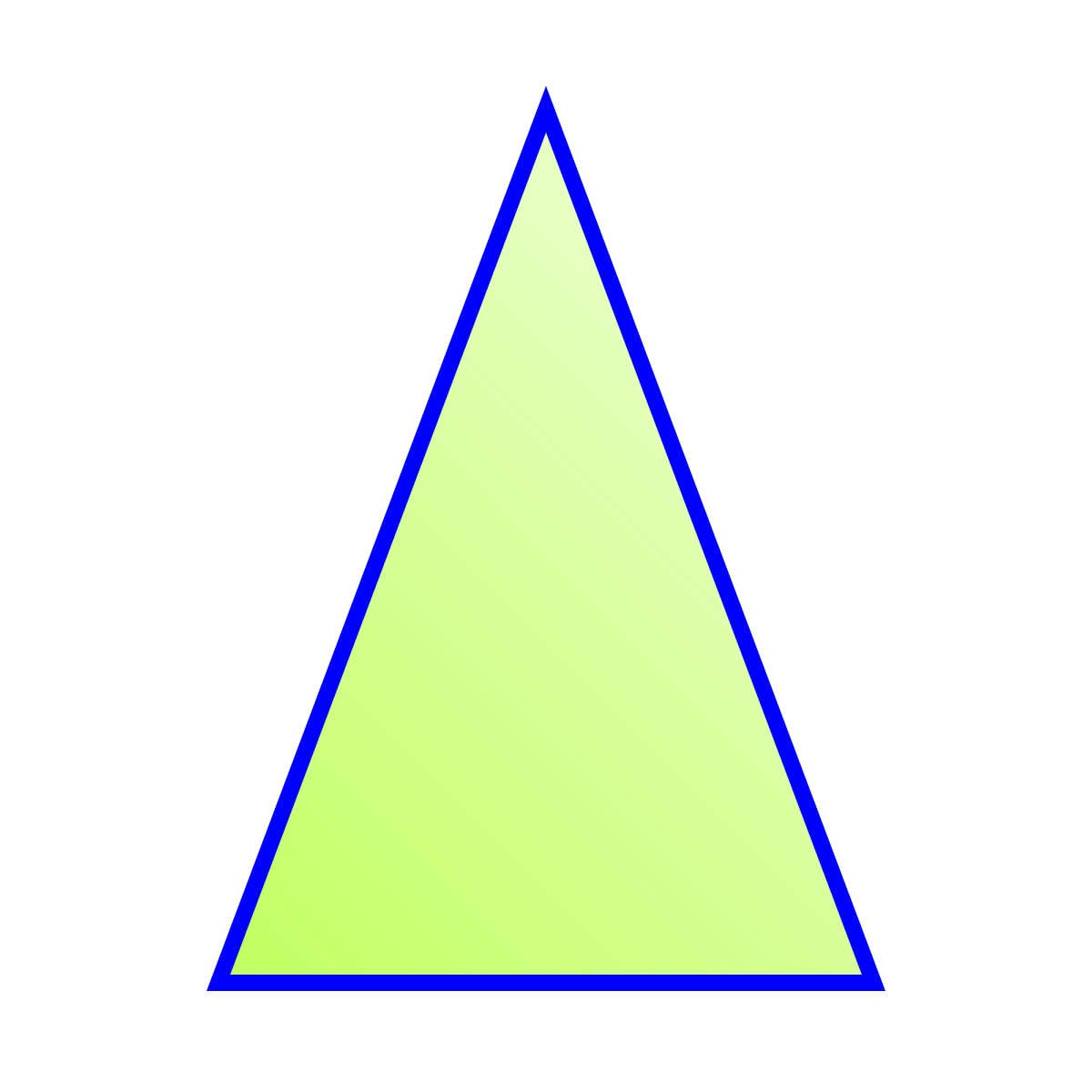 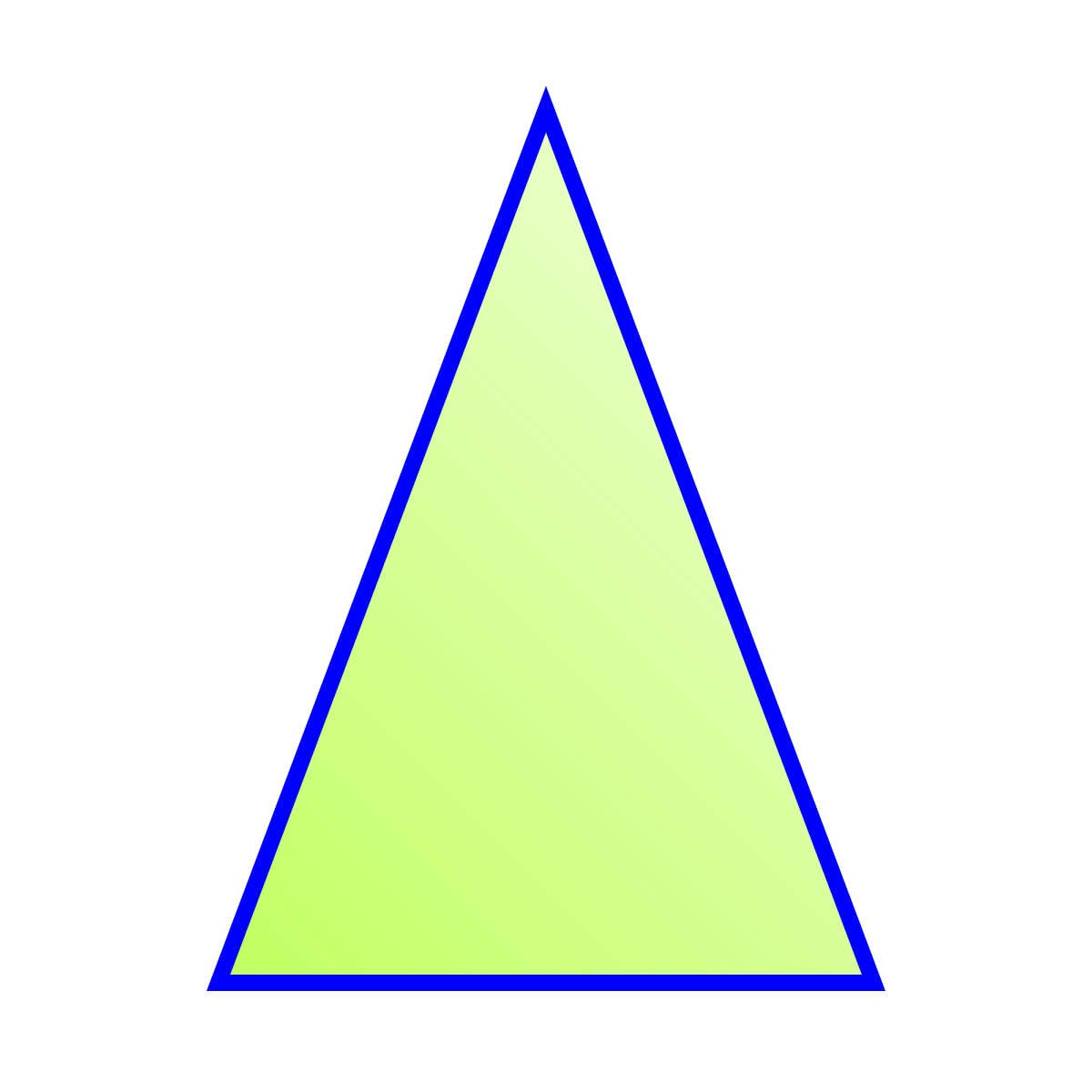 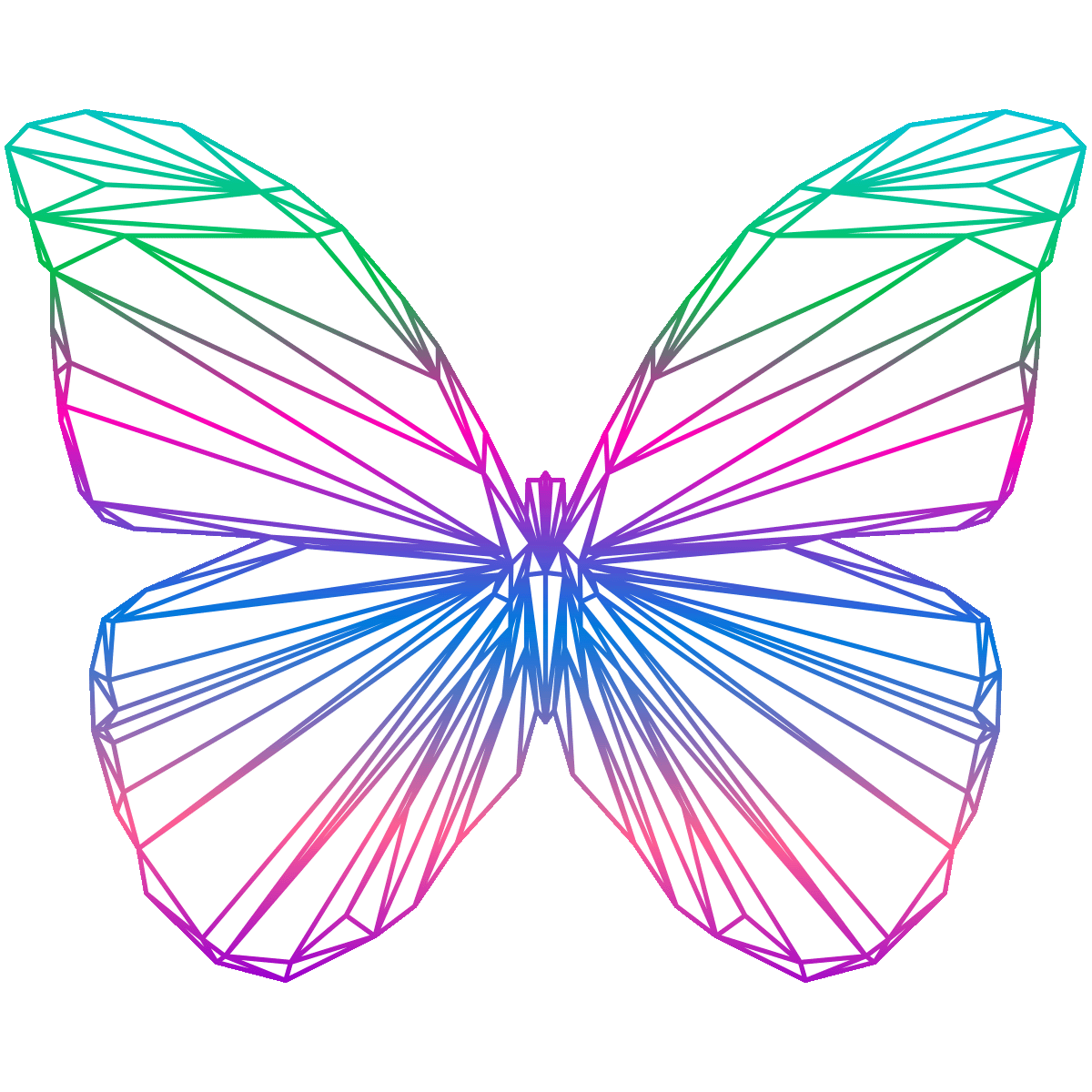 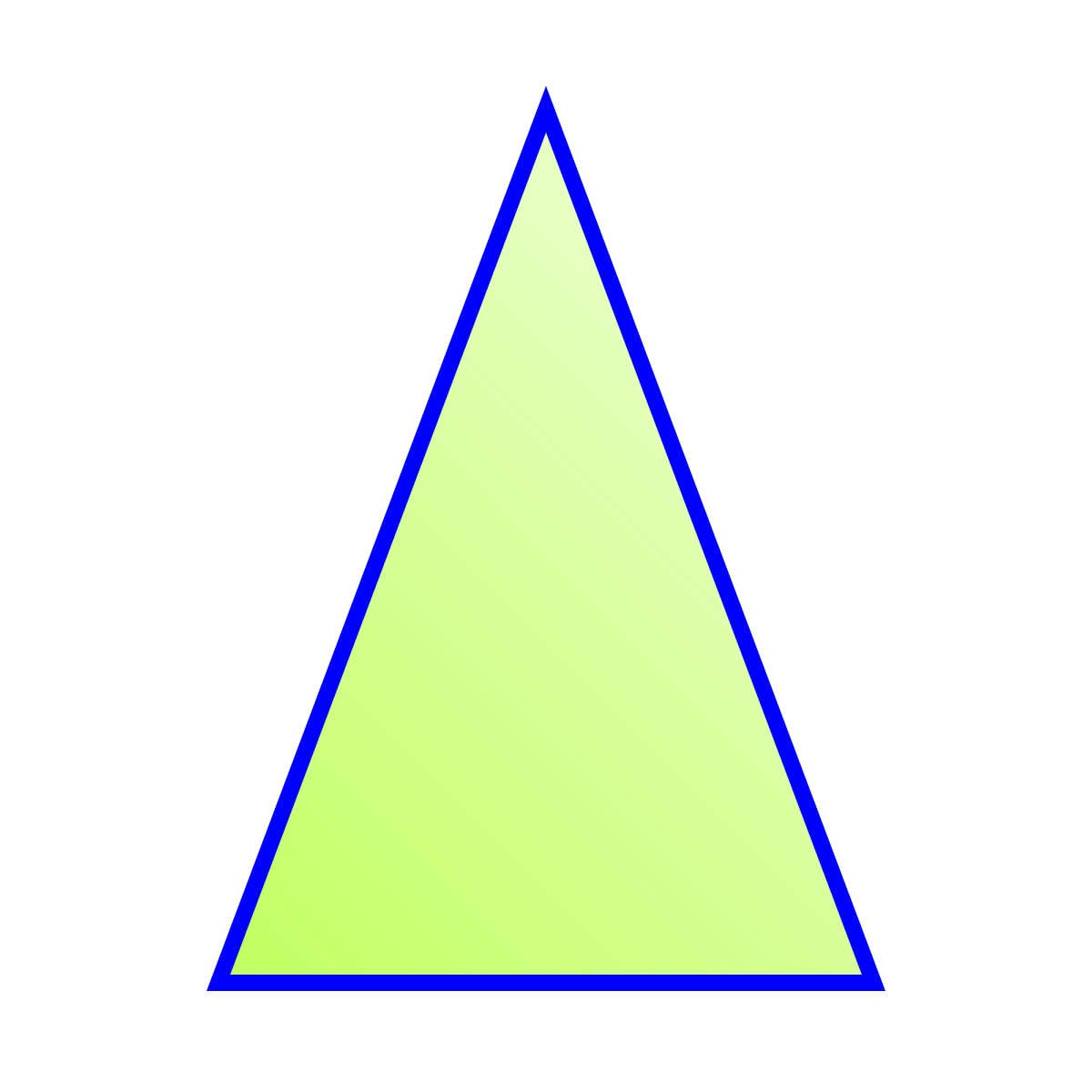 Радиус.
Диаметр.
Хорда.
Касательная.
Отлично!
Теперь укажите, 
что обозначено.
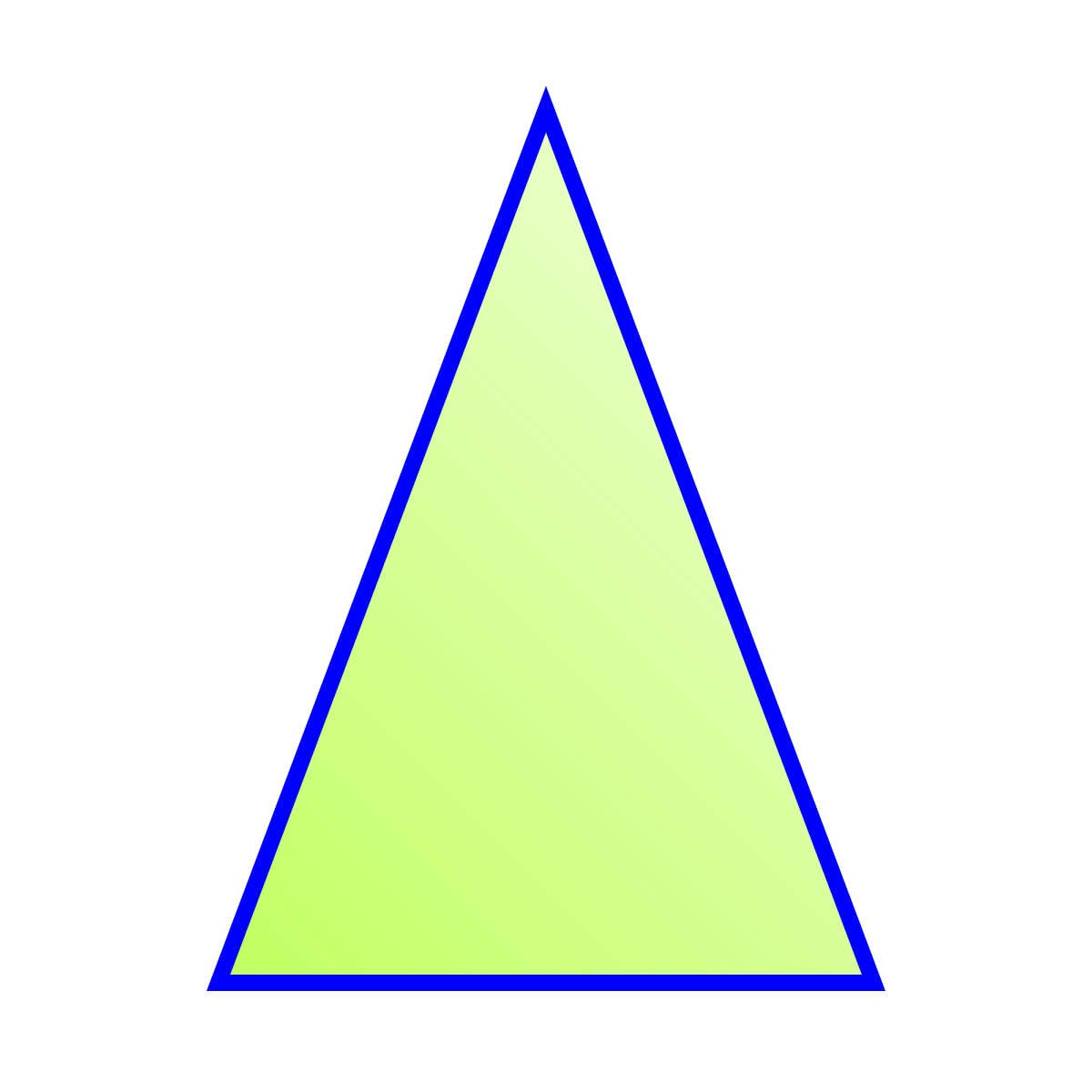 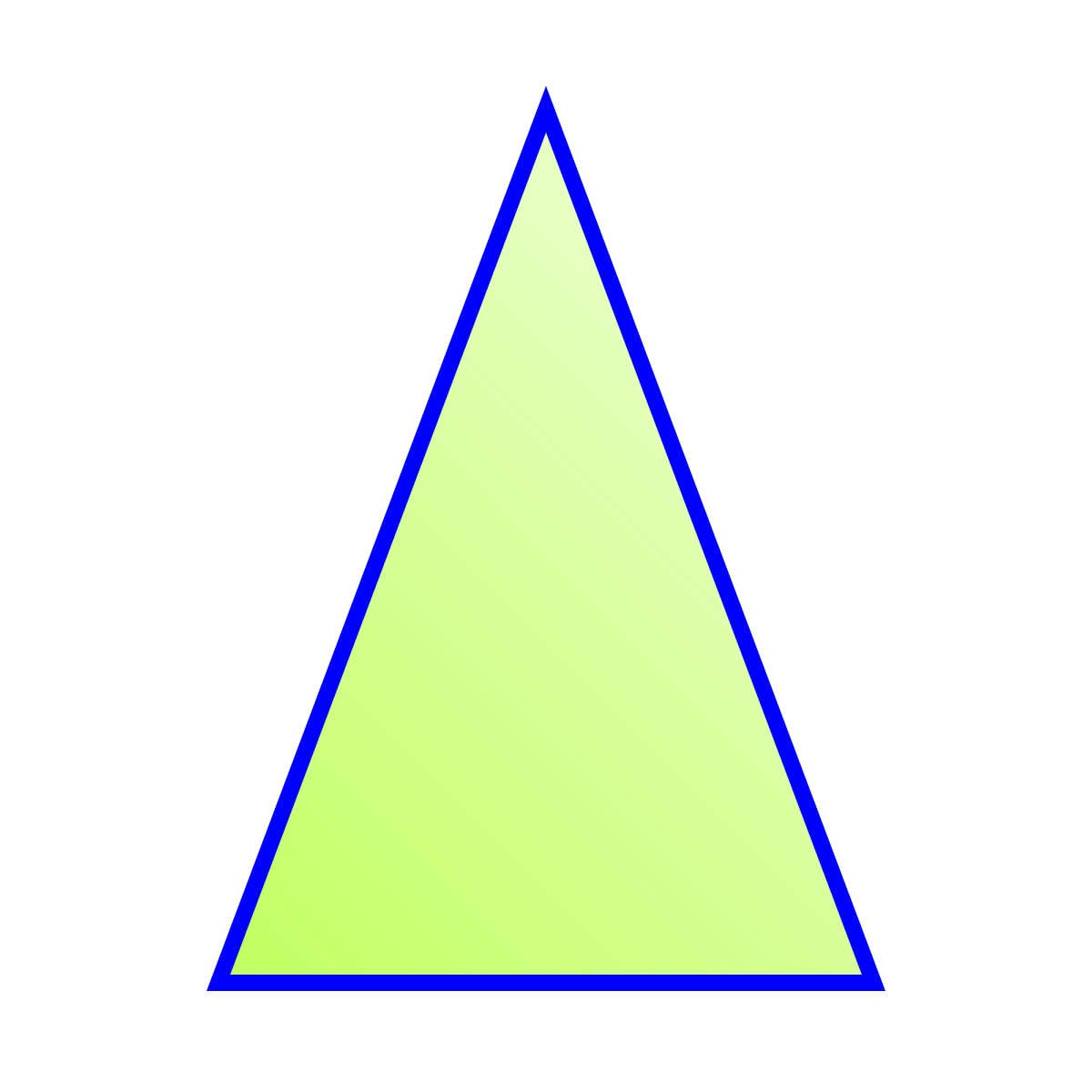 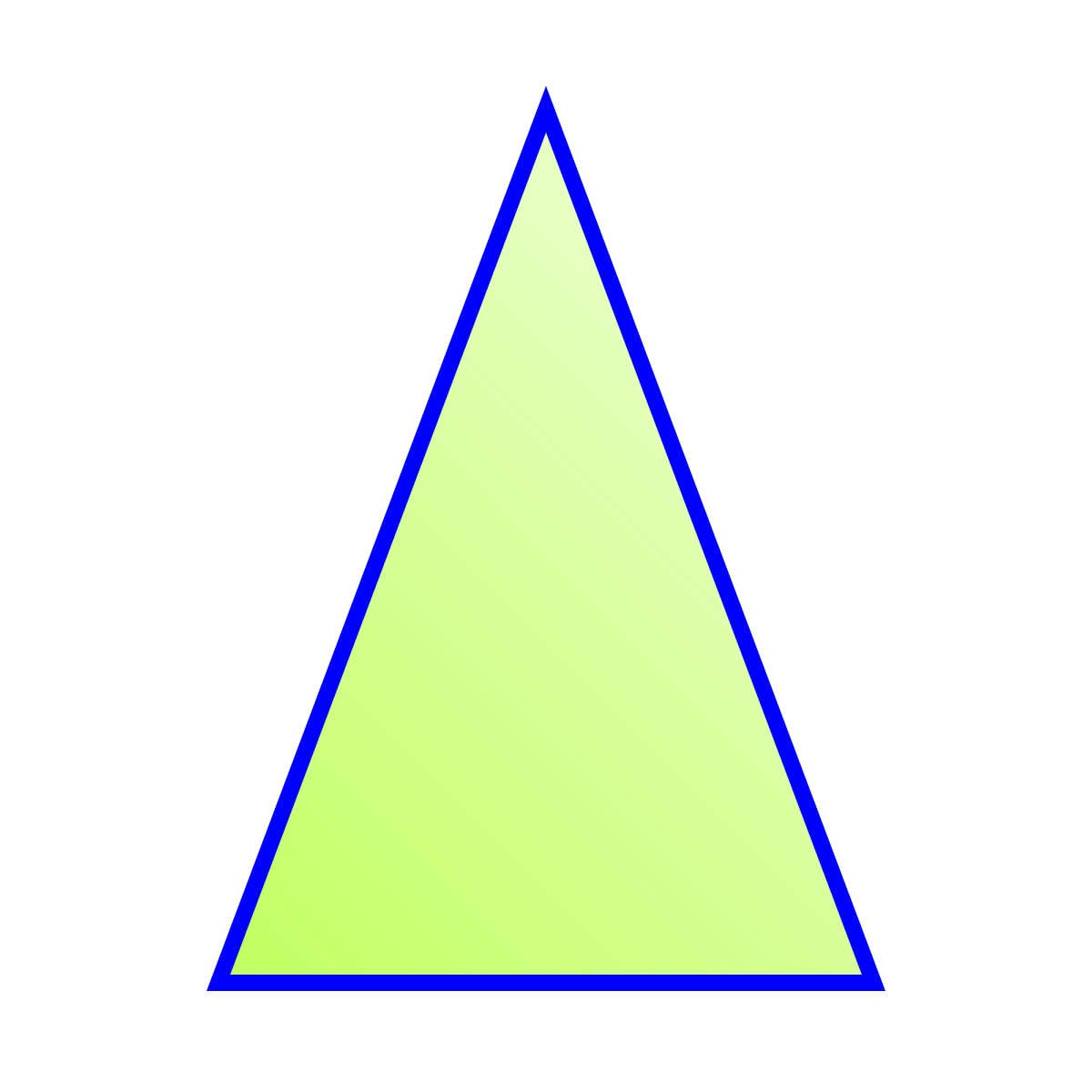 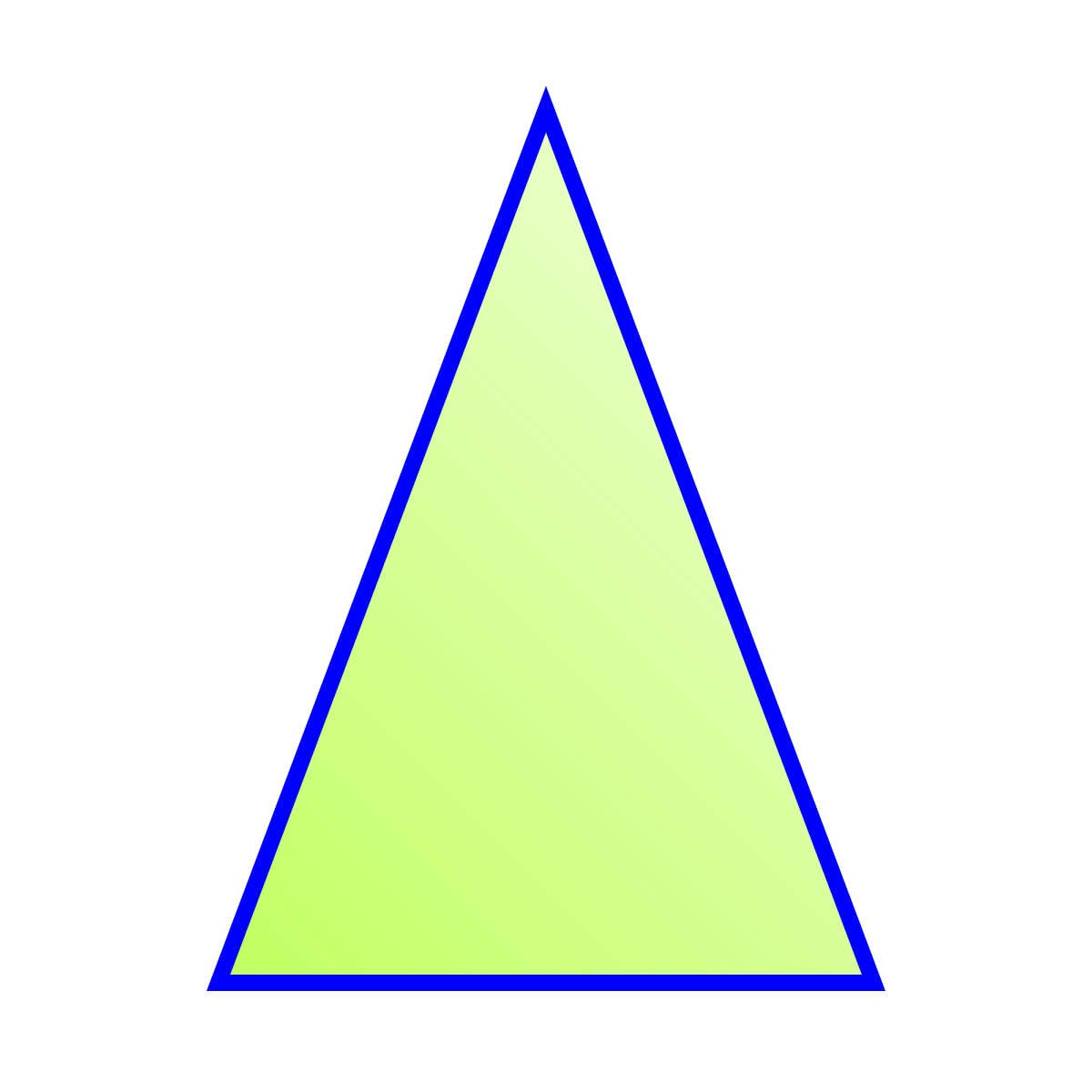 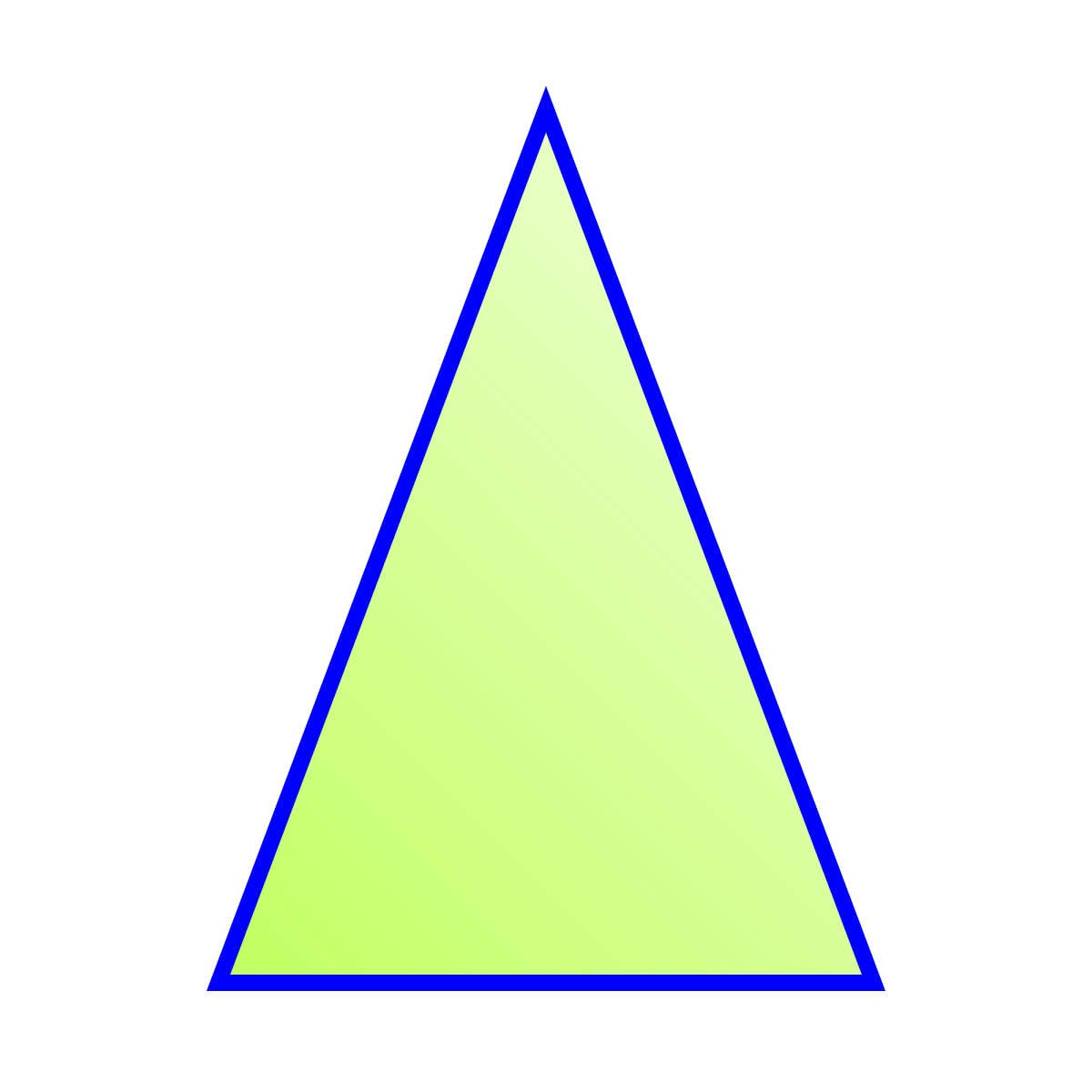 Центр круга.
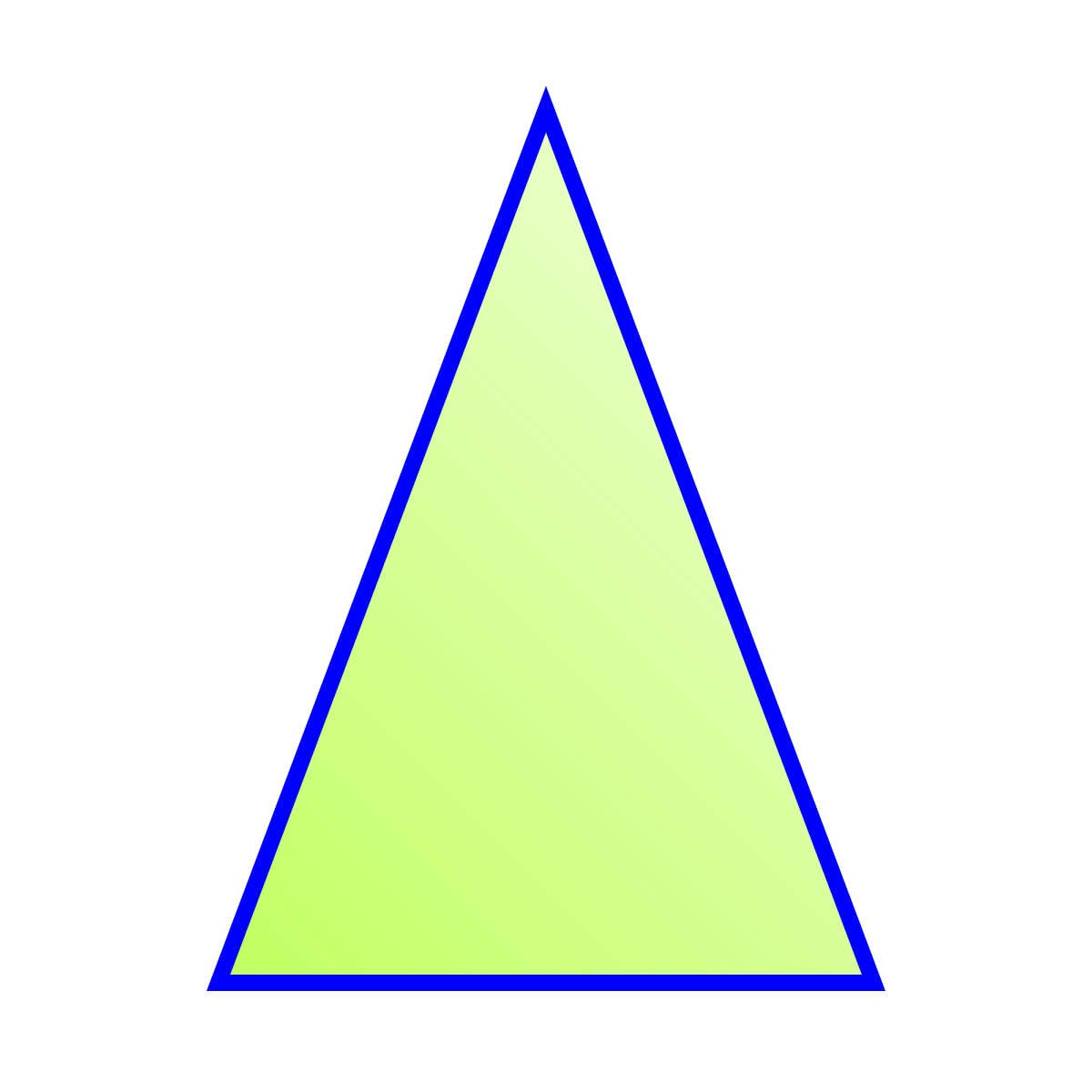 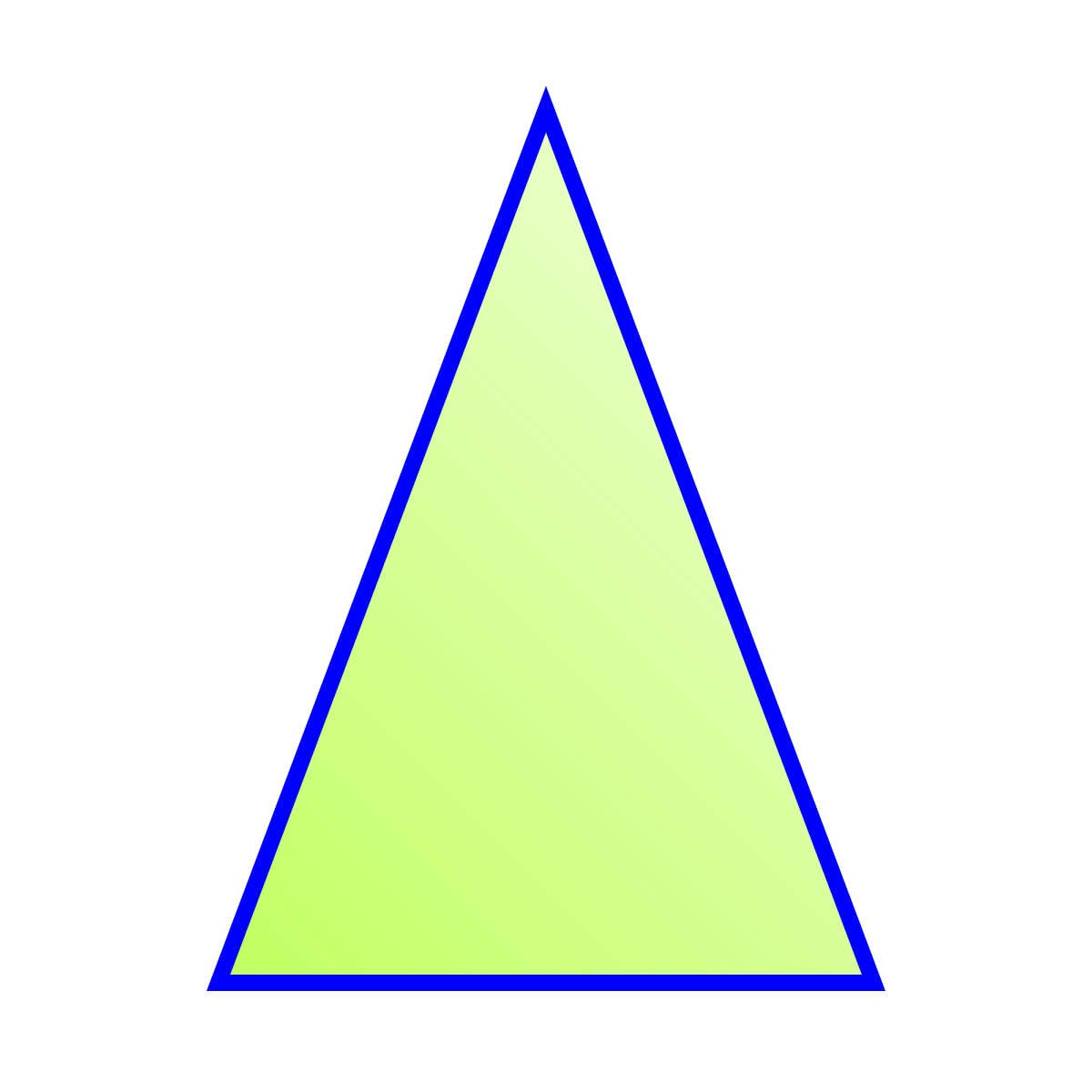 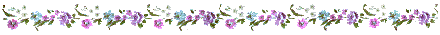 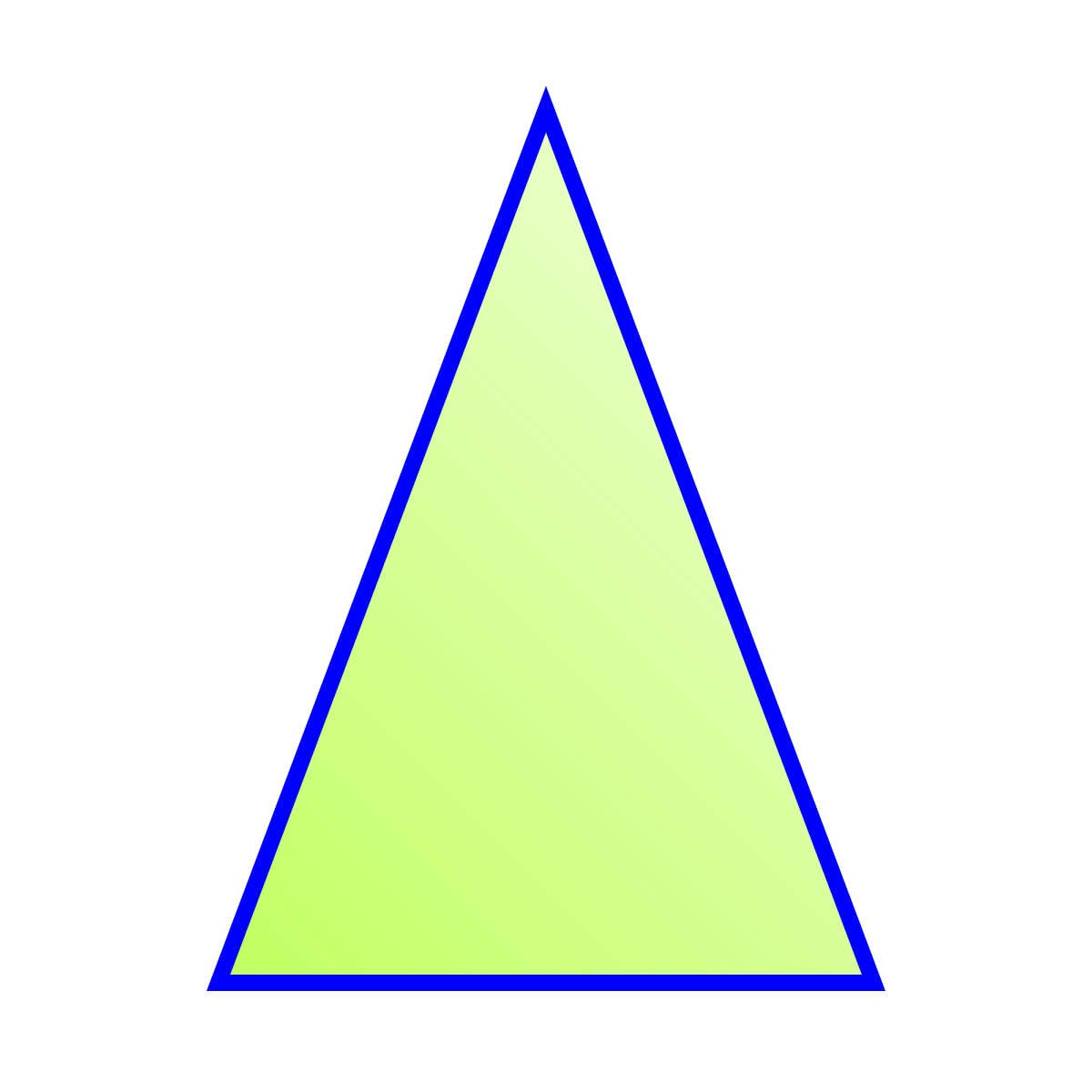 Радиус.
Диаметр.
Хорда.
Касательная.
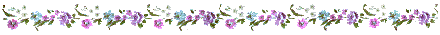 Отлично!
Теперь укажите, 
что обозначено.
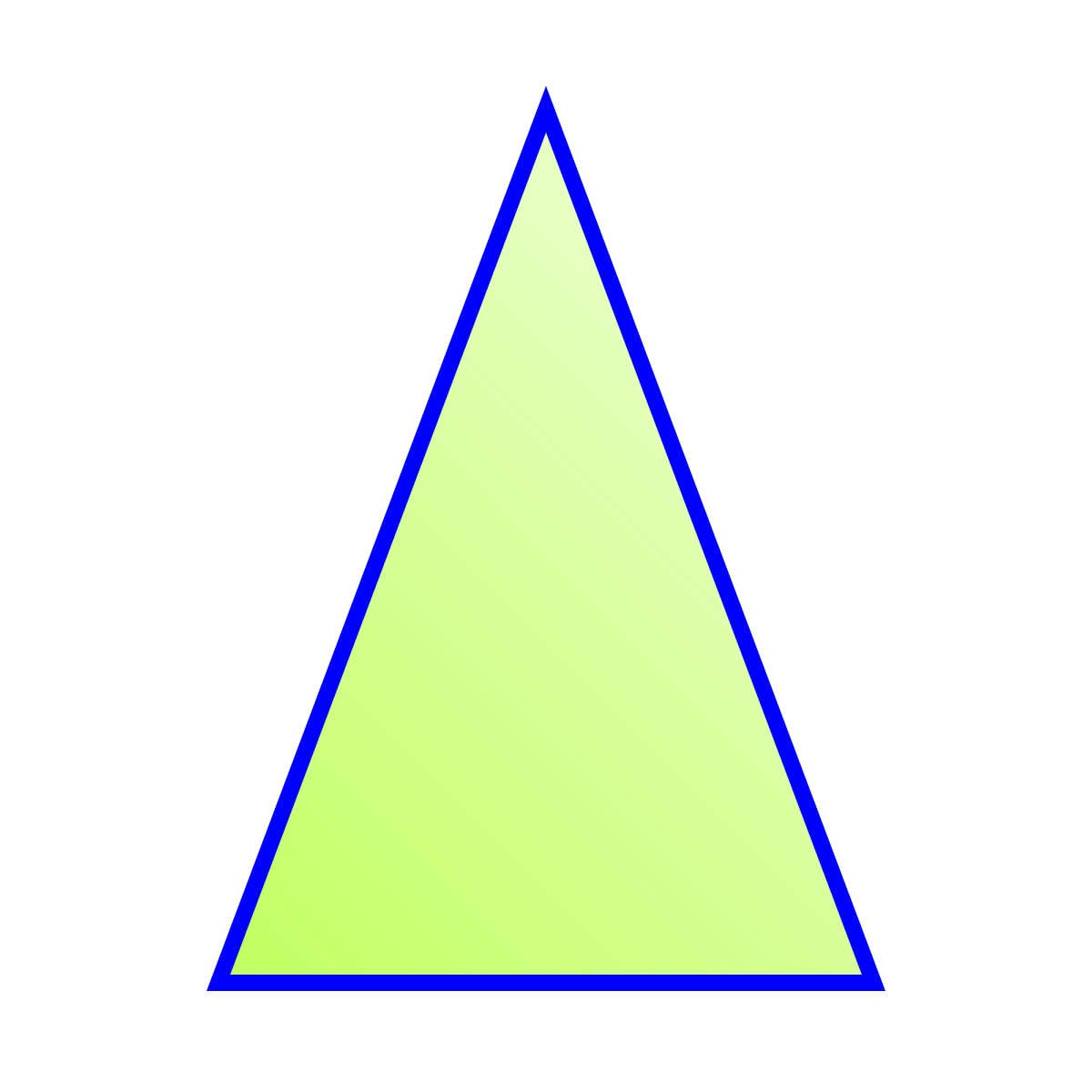 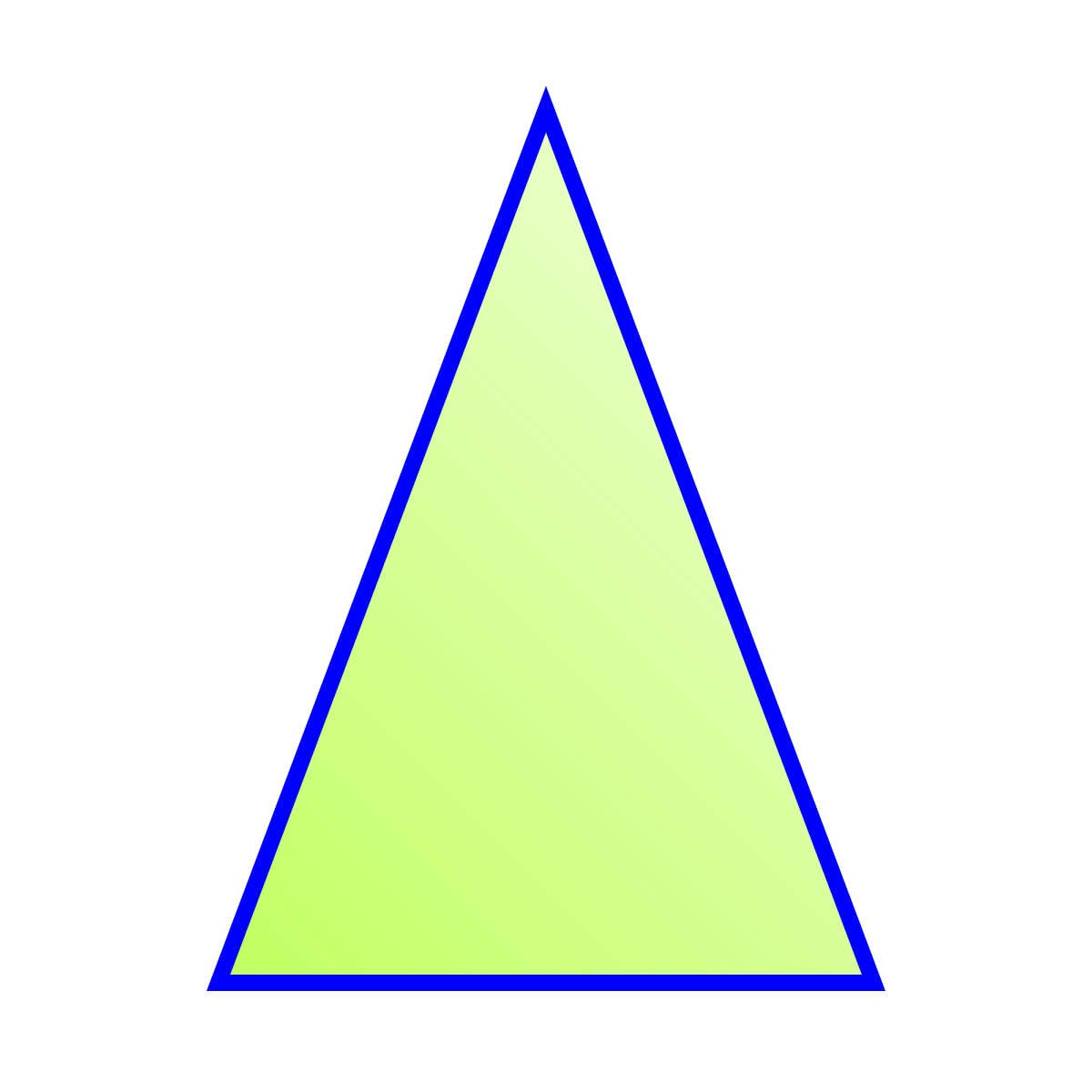 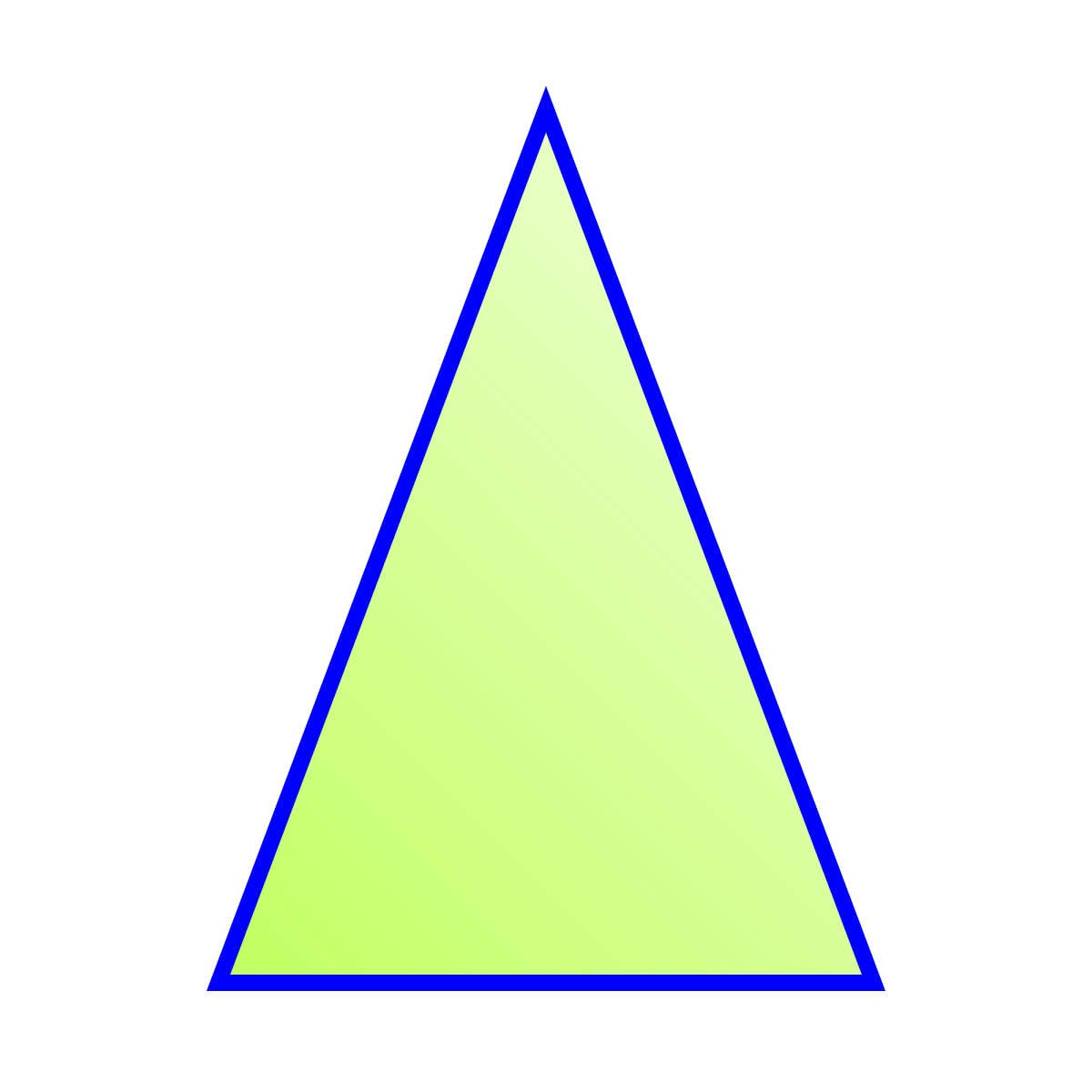 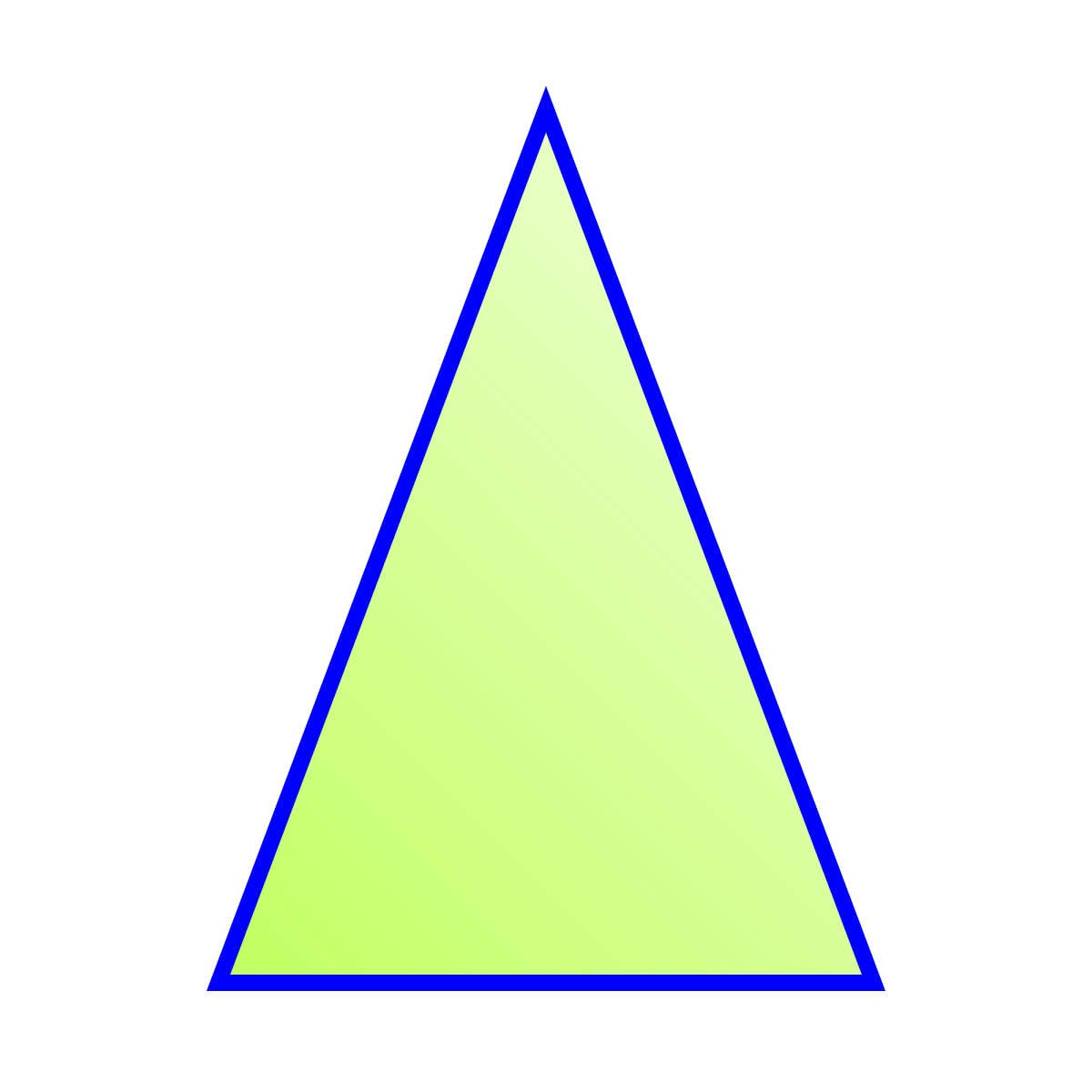 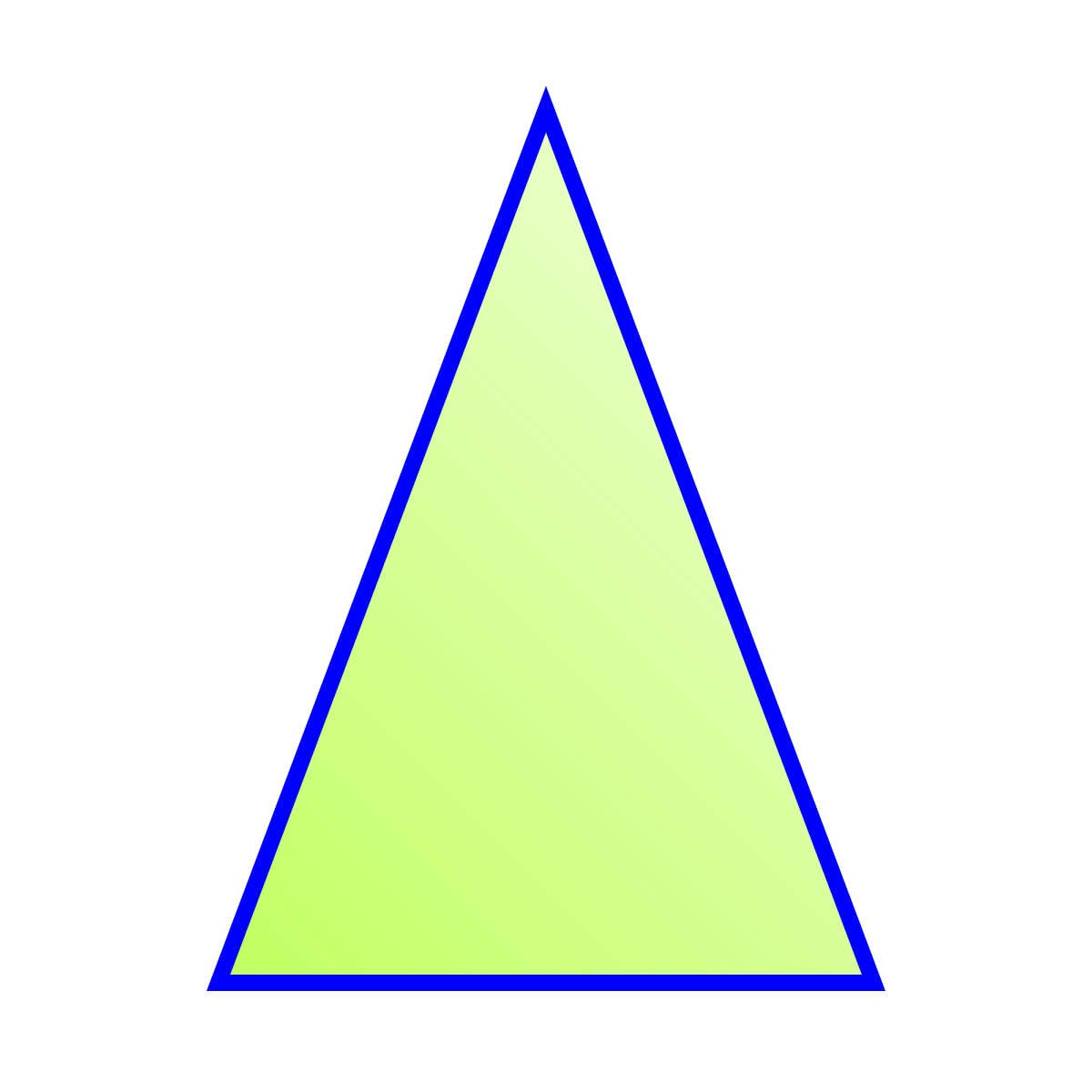 Центр круга.
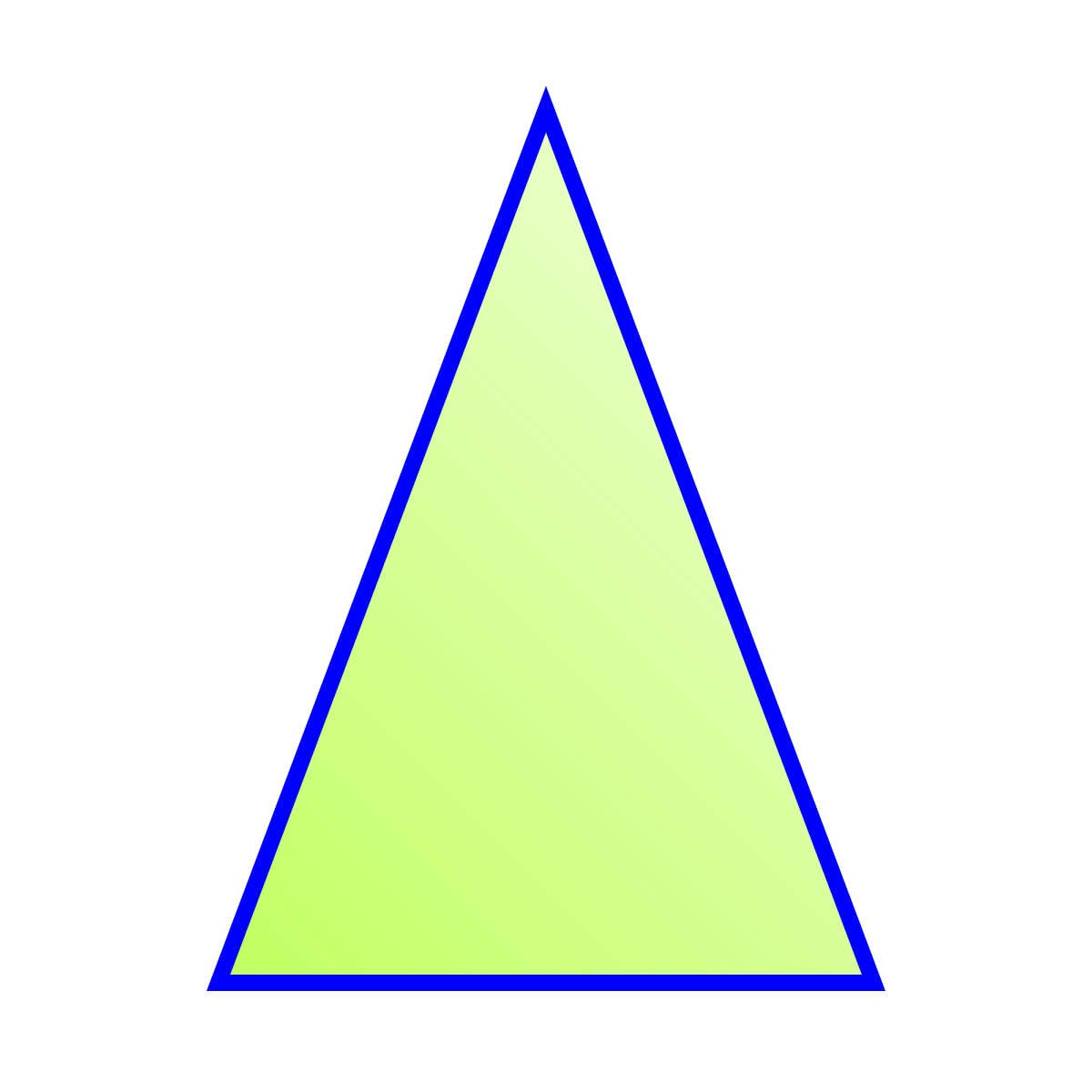 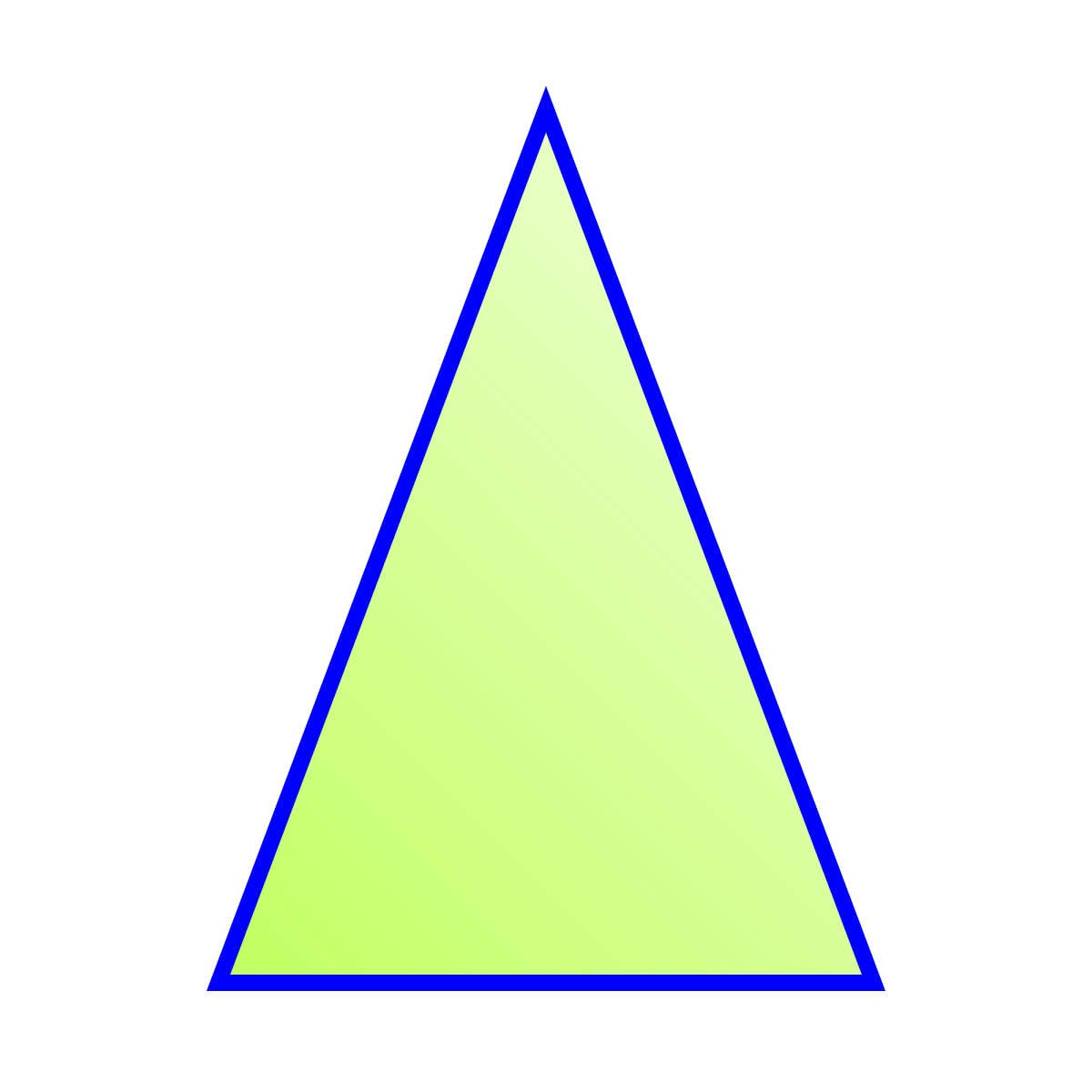 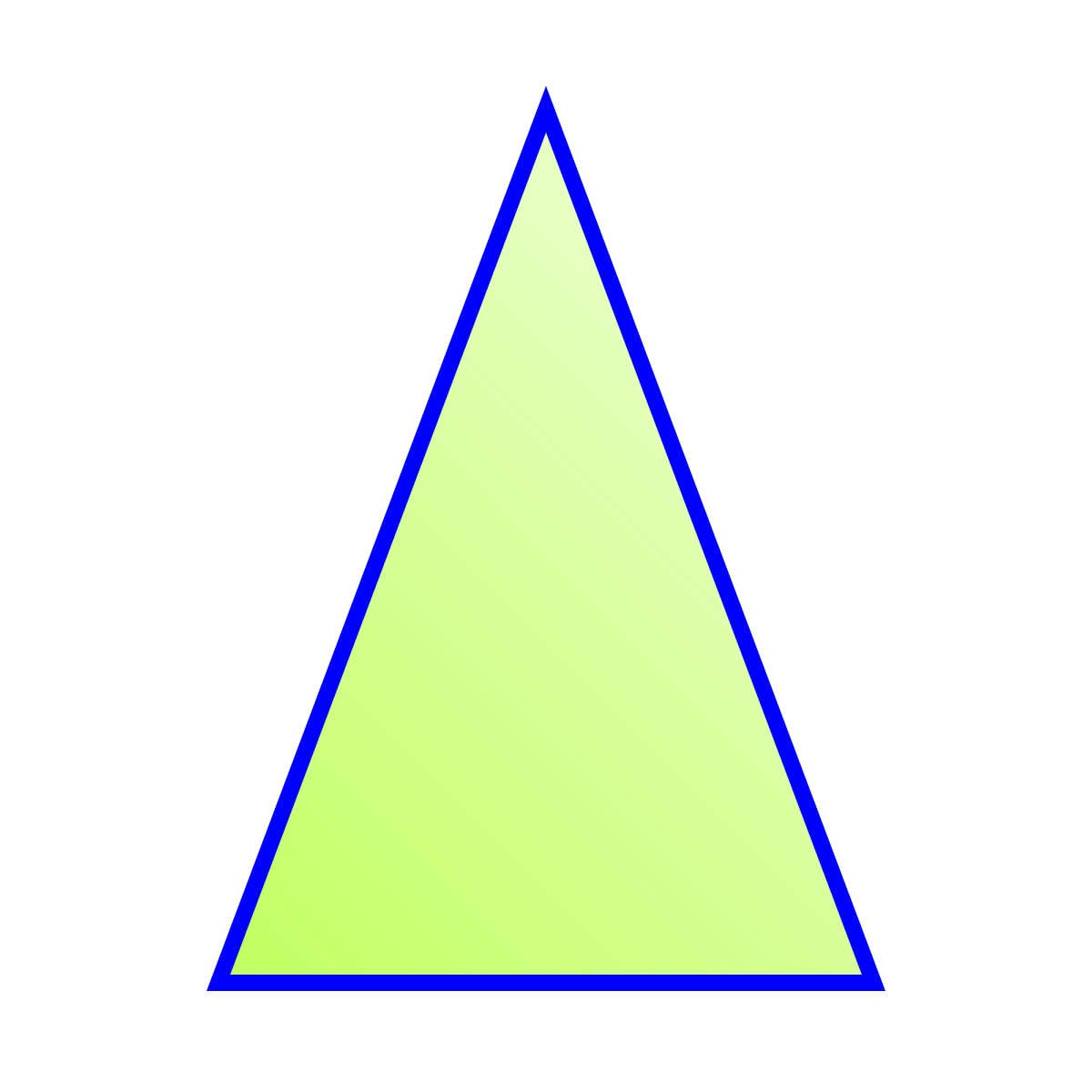 Радиус.
Диаметр.
Хорда.
Касательная.
Отлично!
Теперь укажите, 
что обозначено.
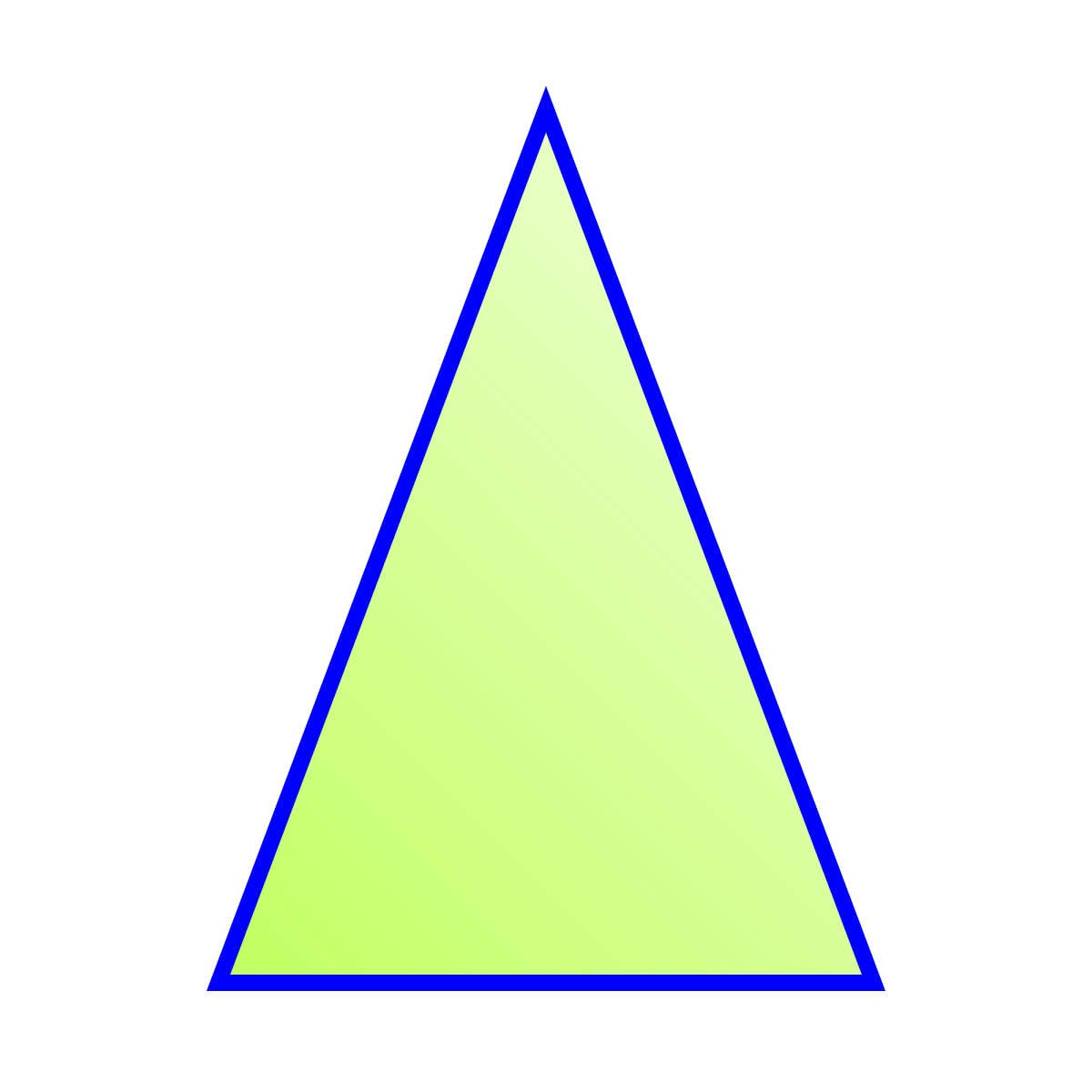 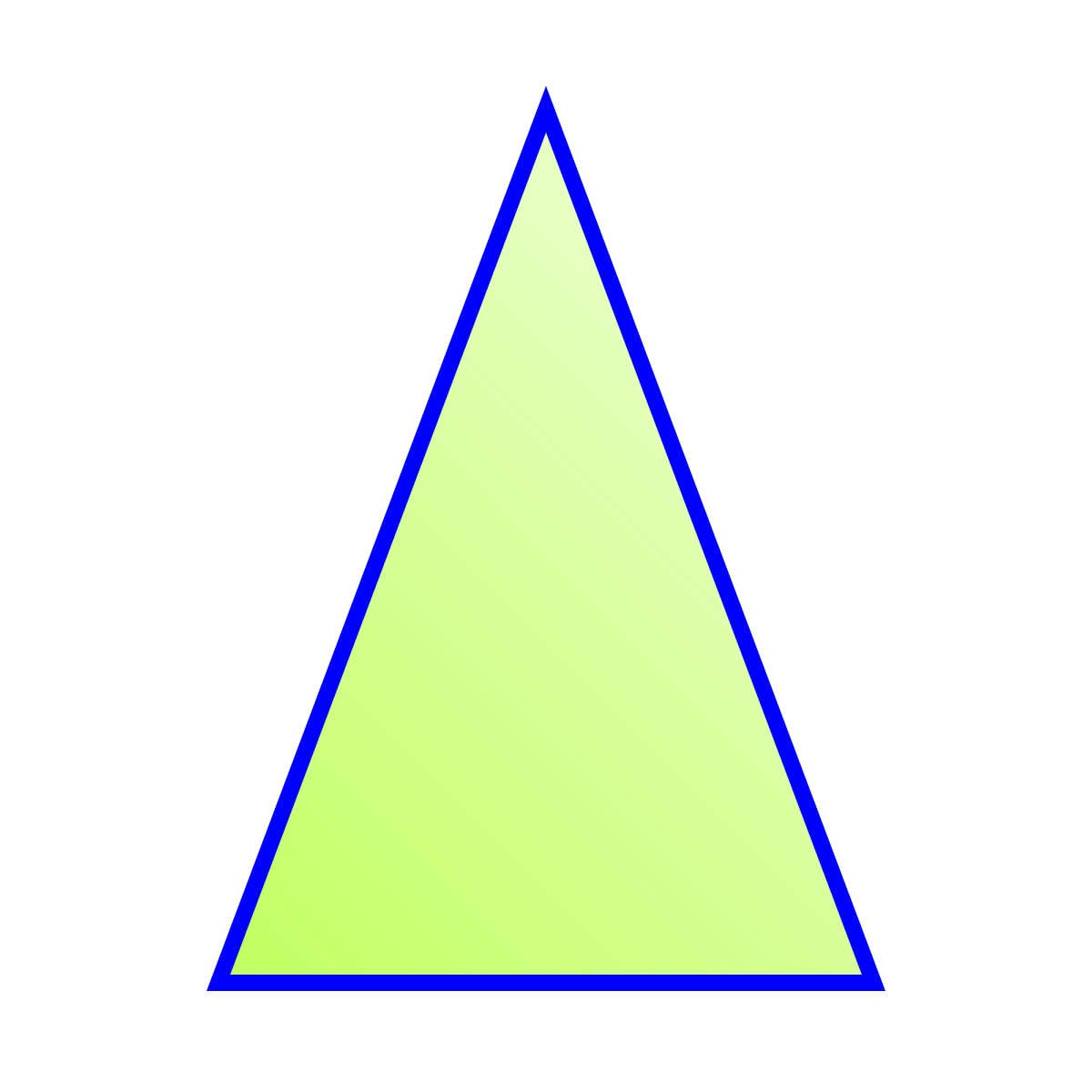 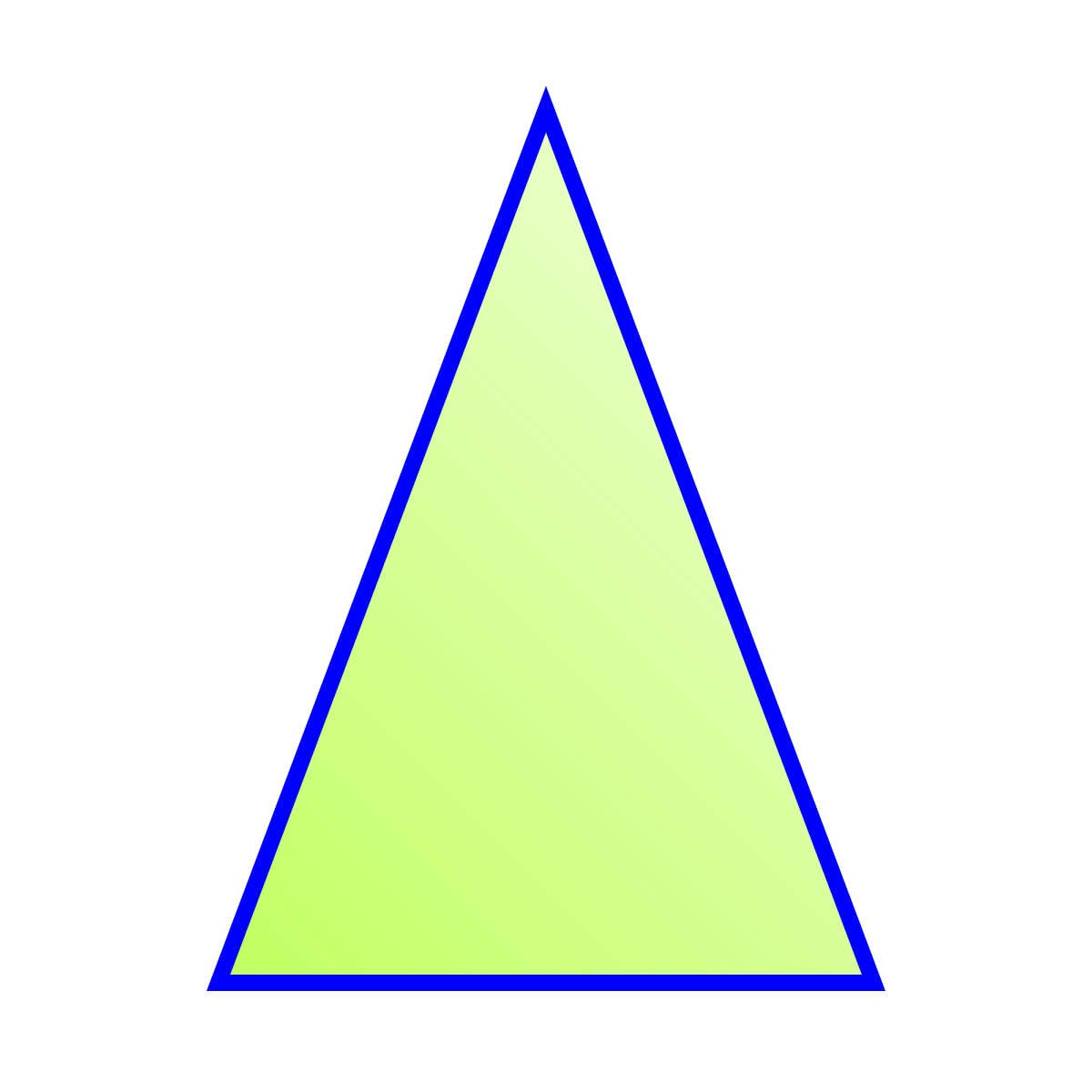 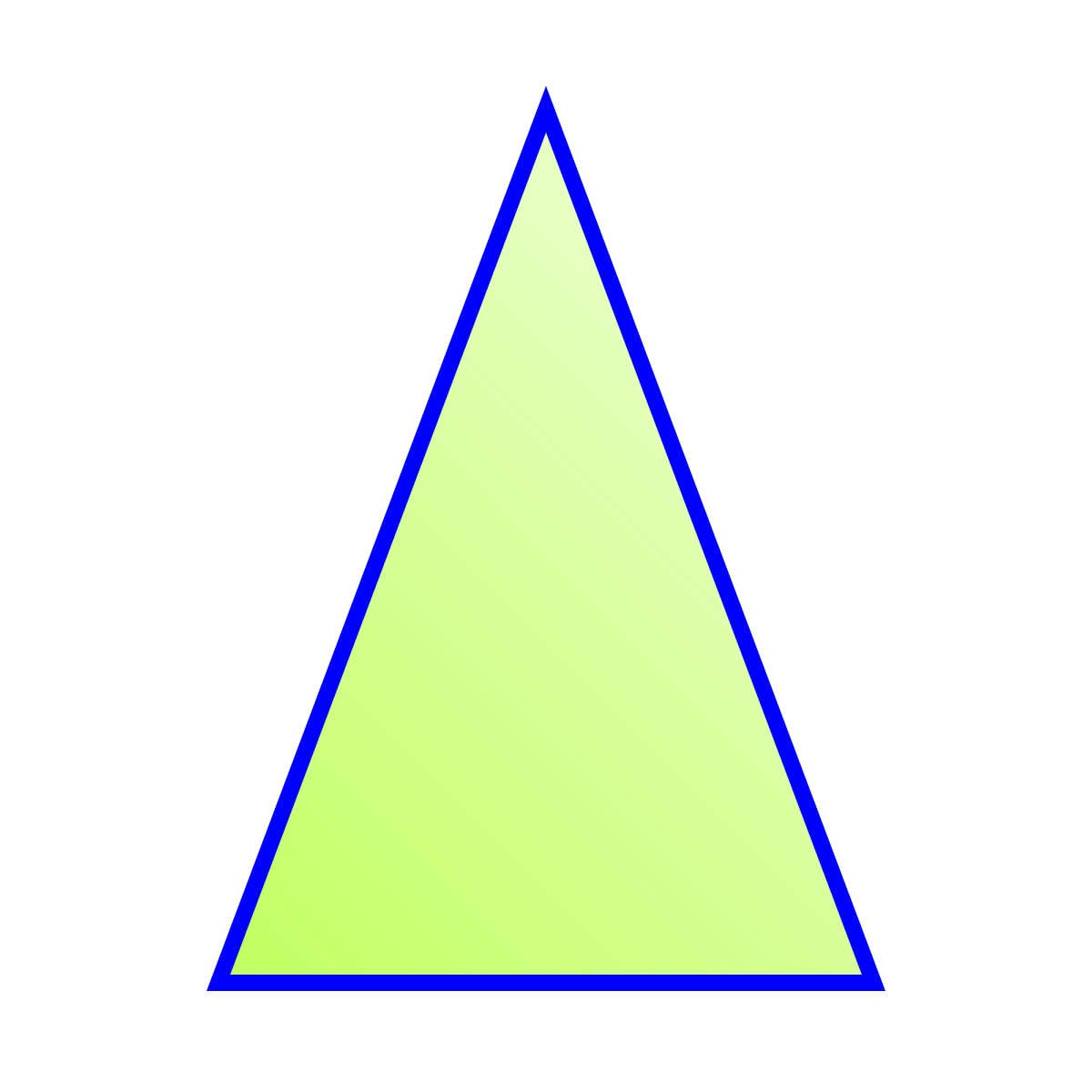 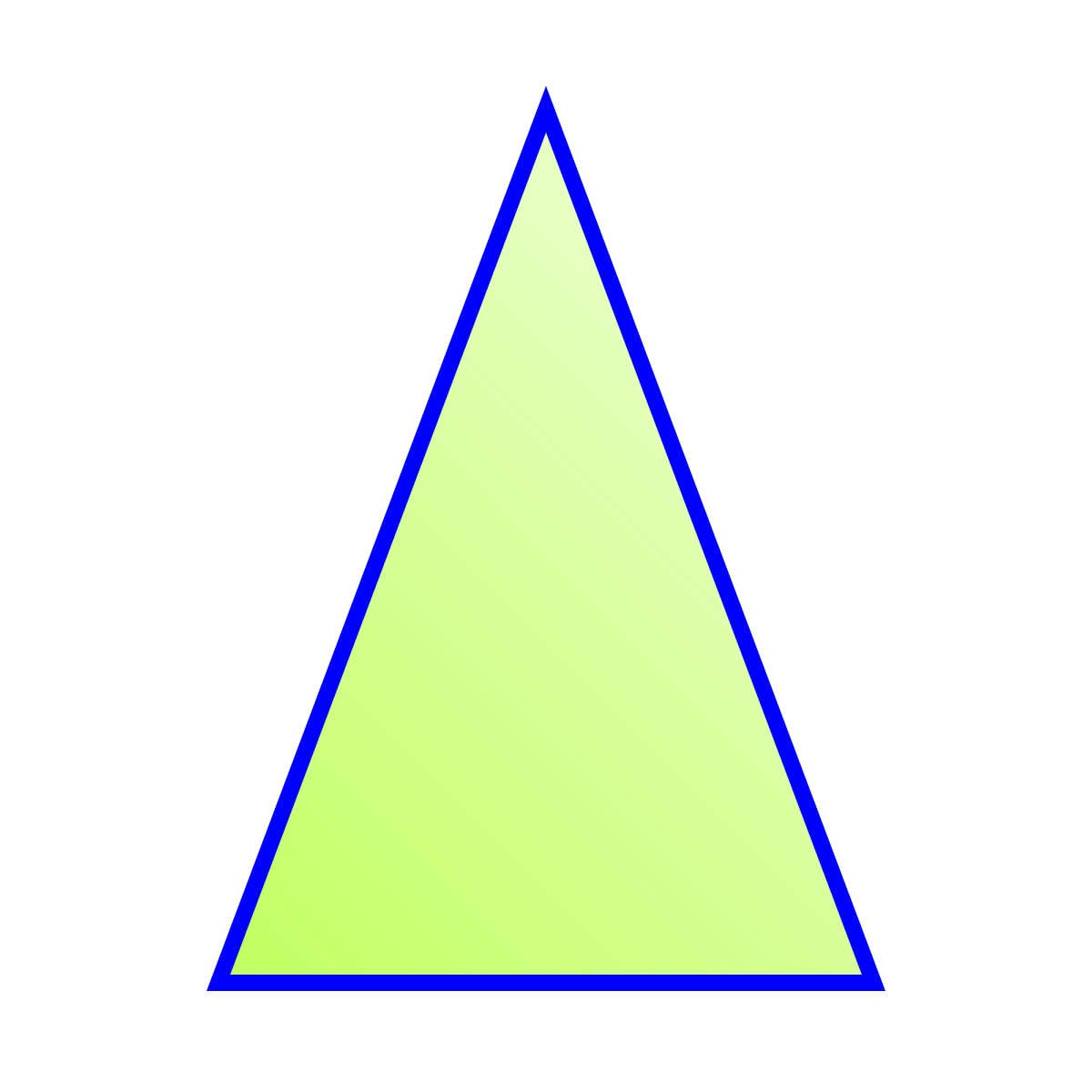 Центр круга.
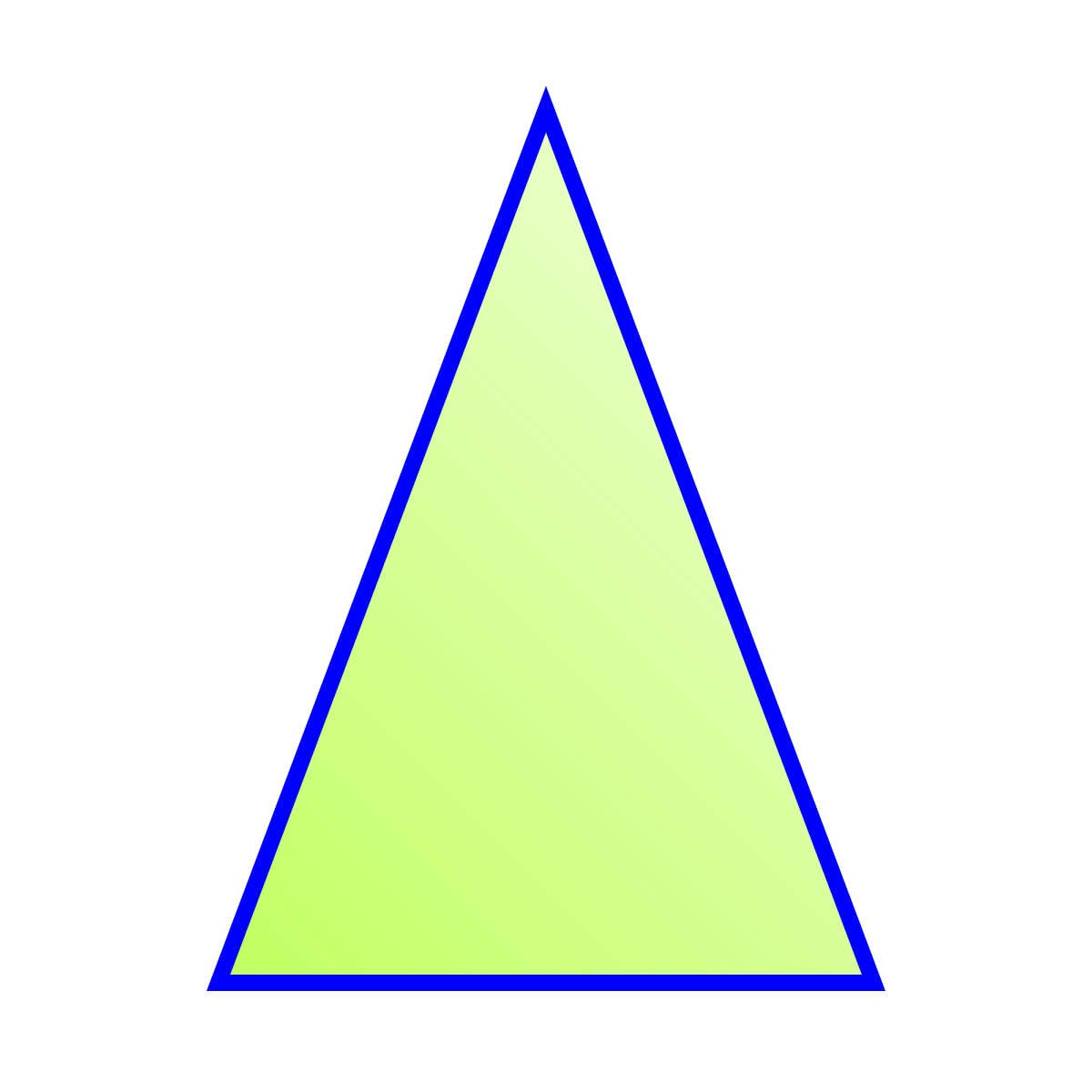 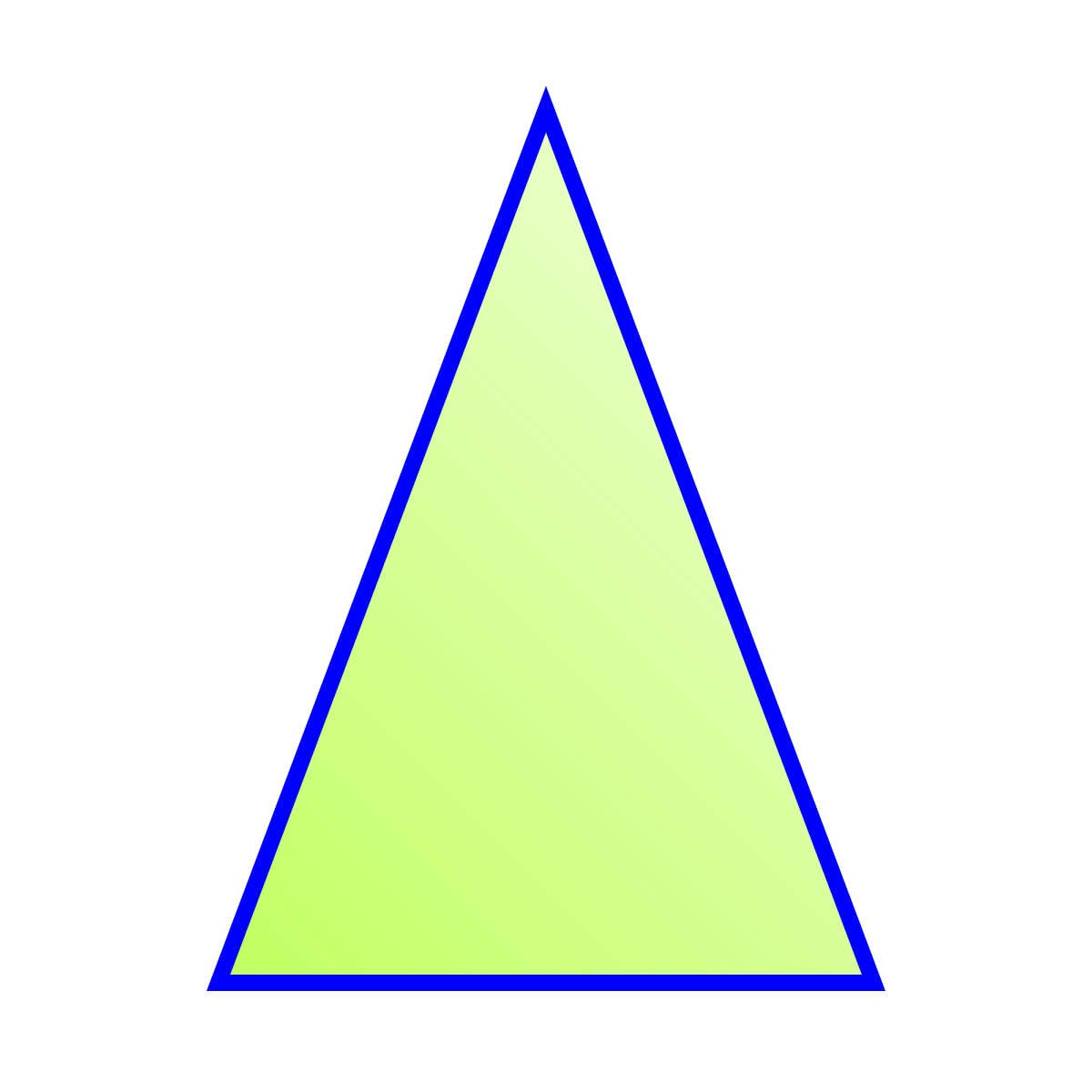 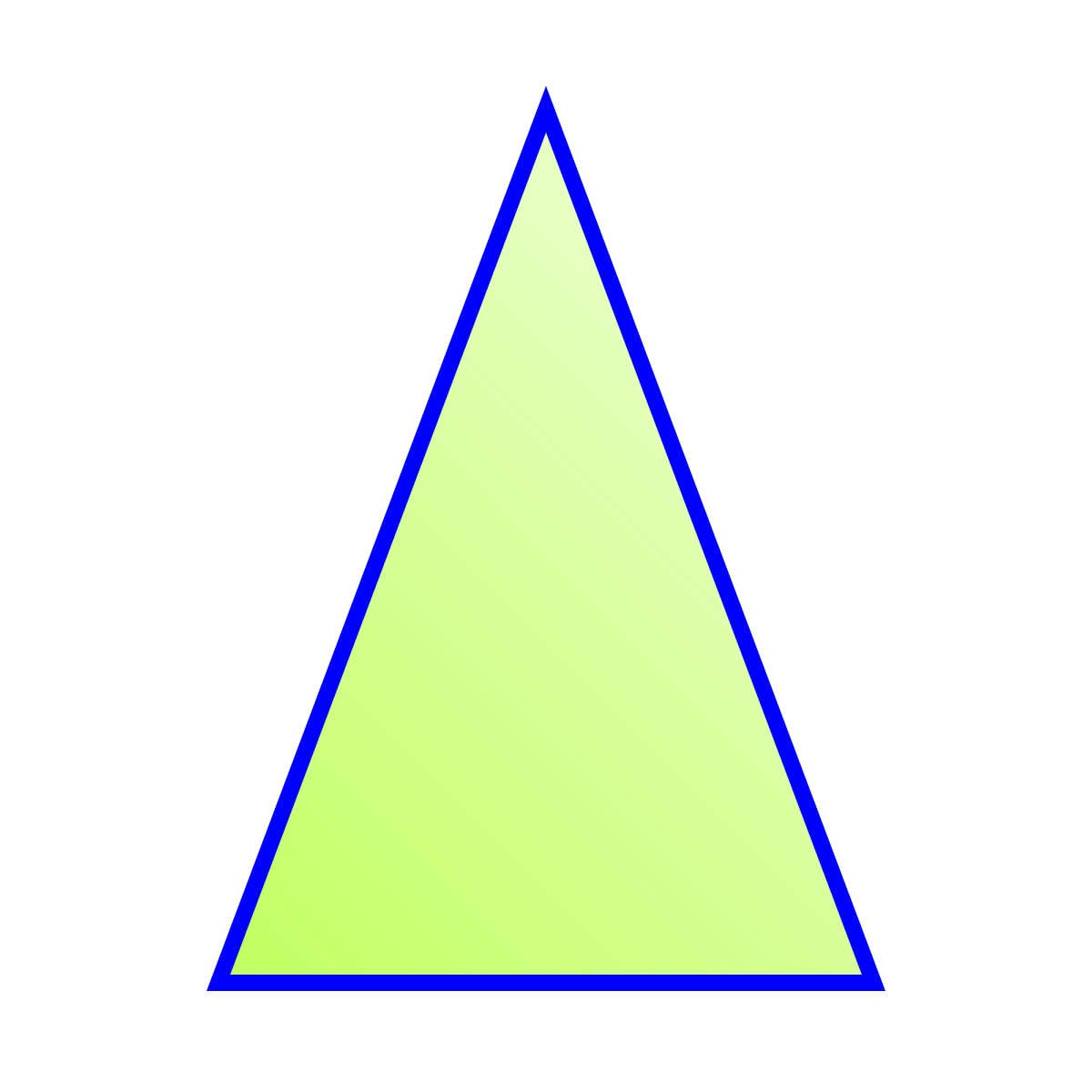 Радиус.
Диаметр.
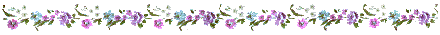 Хорда.
Касательная.
Отлично!
Теперь укажите, 
что обозначено.
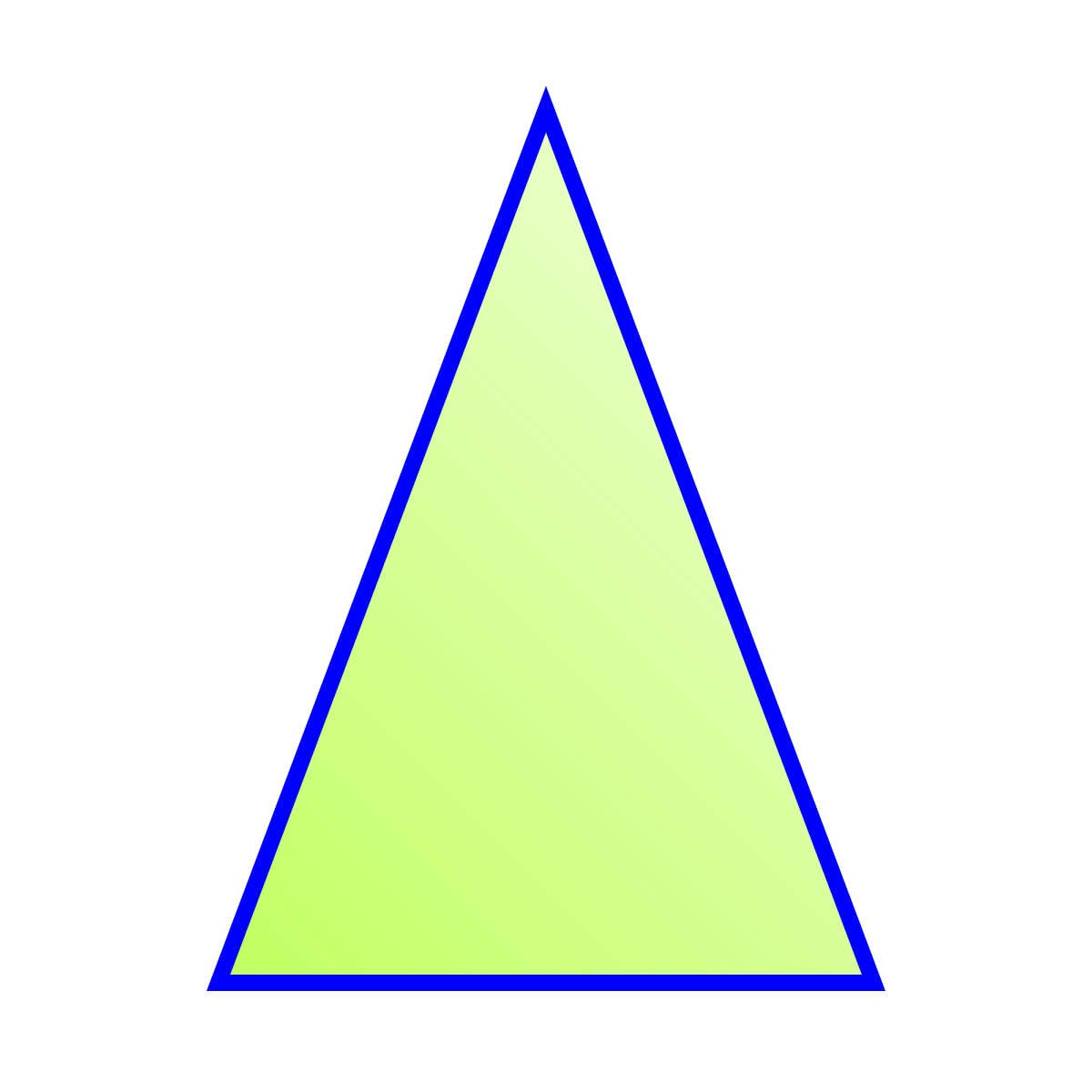 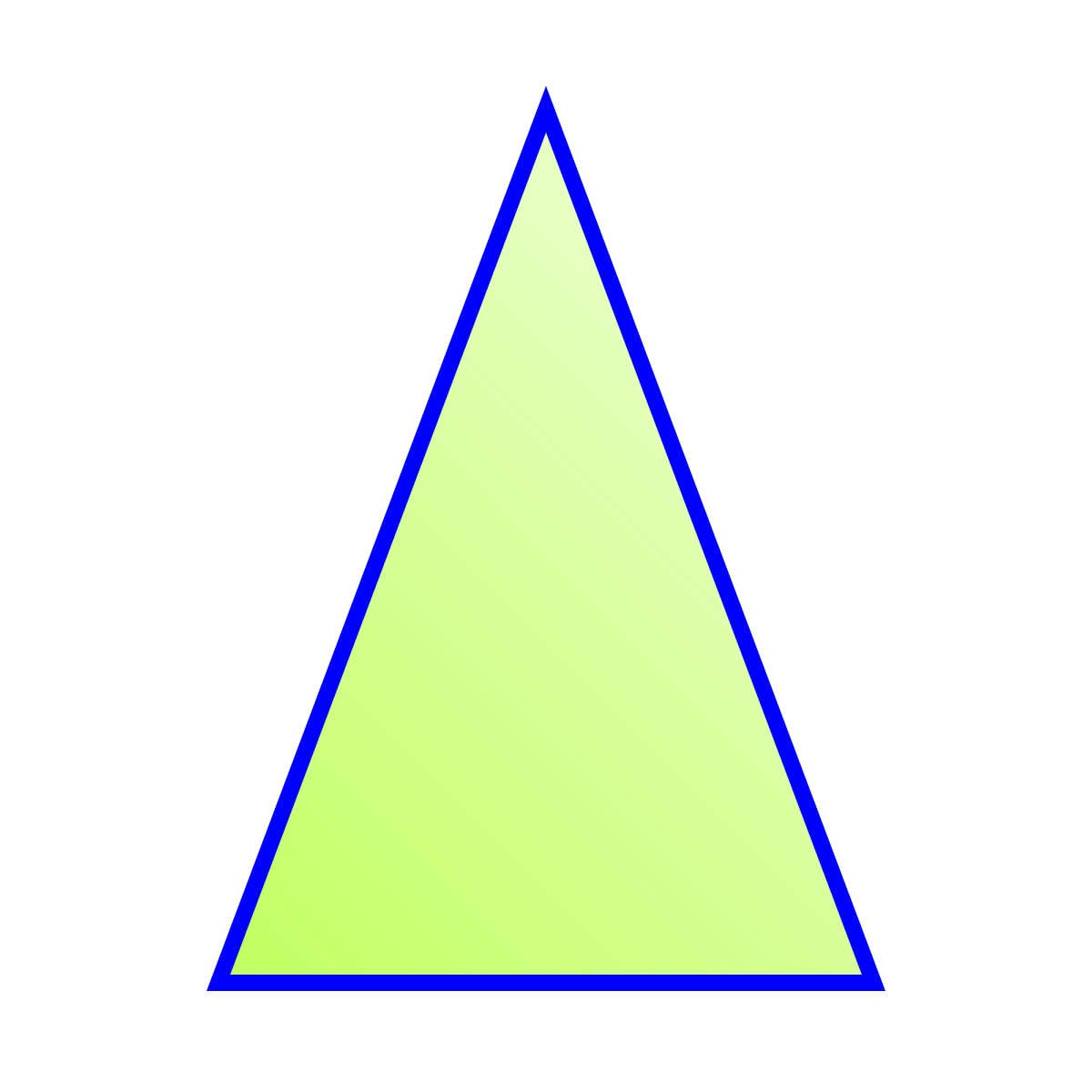 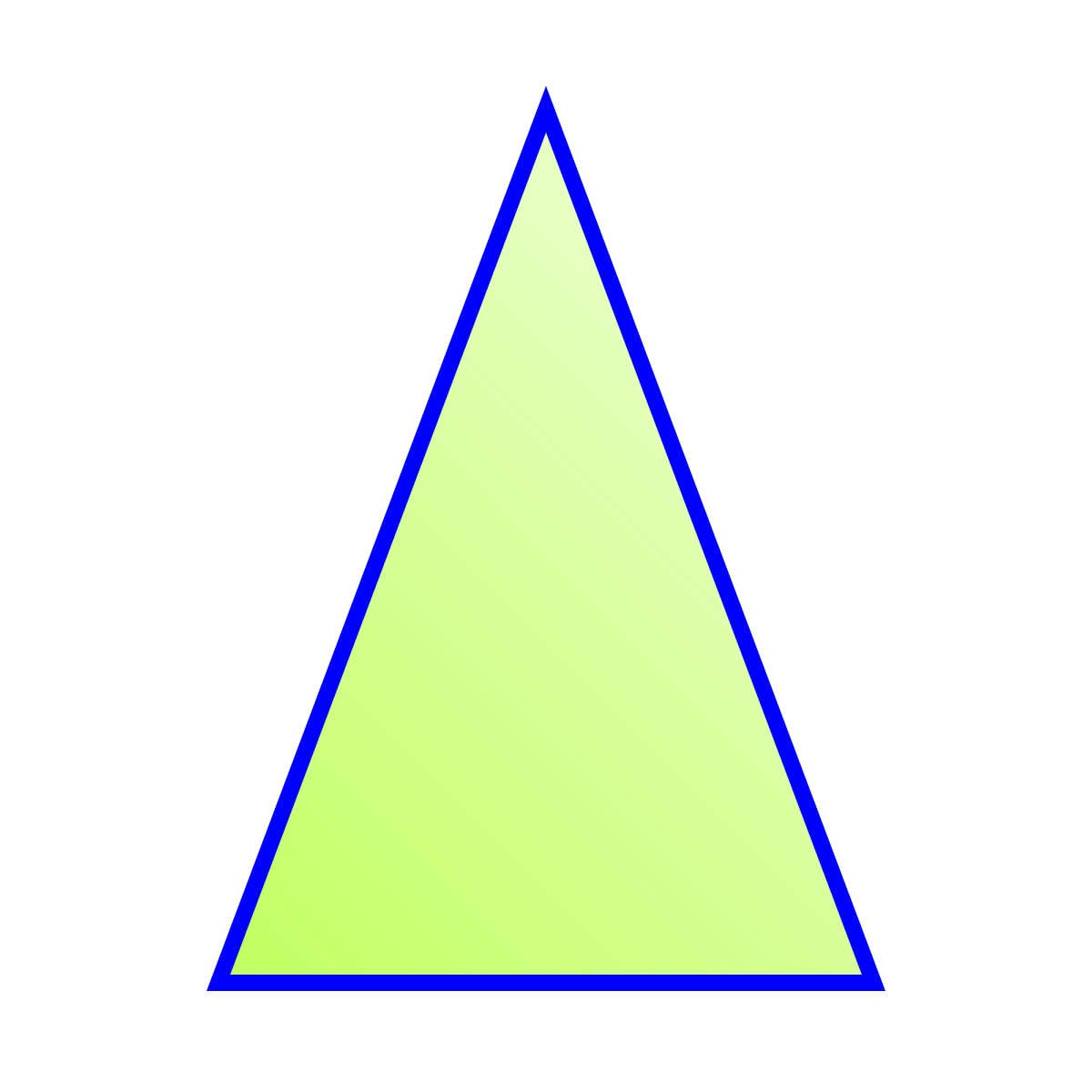 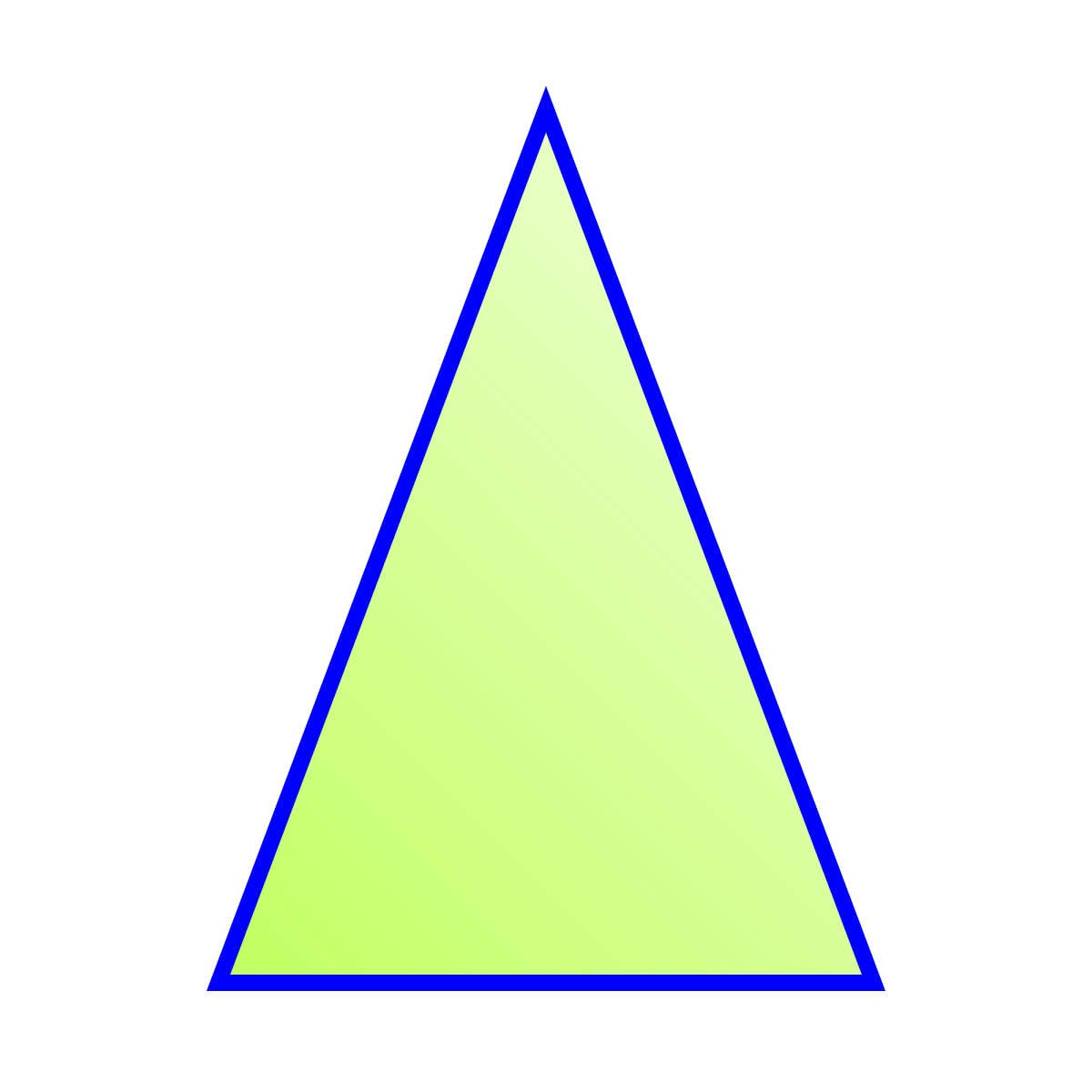 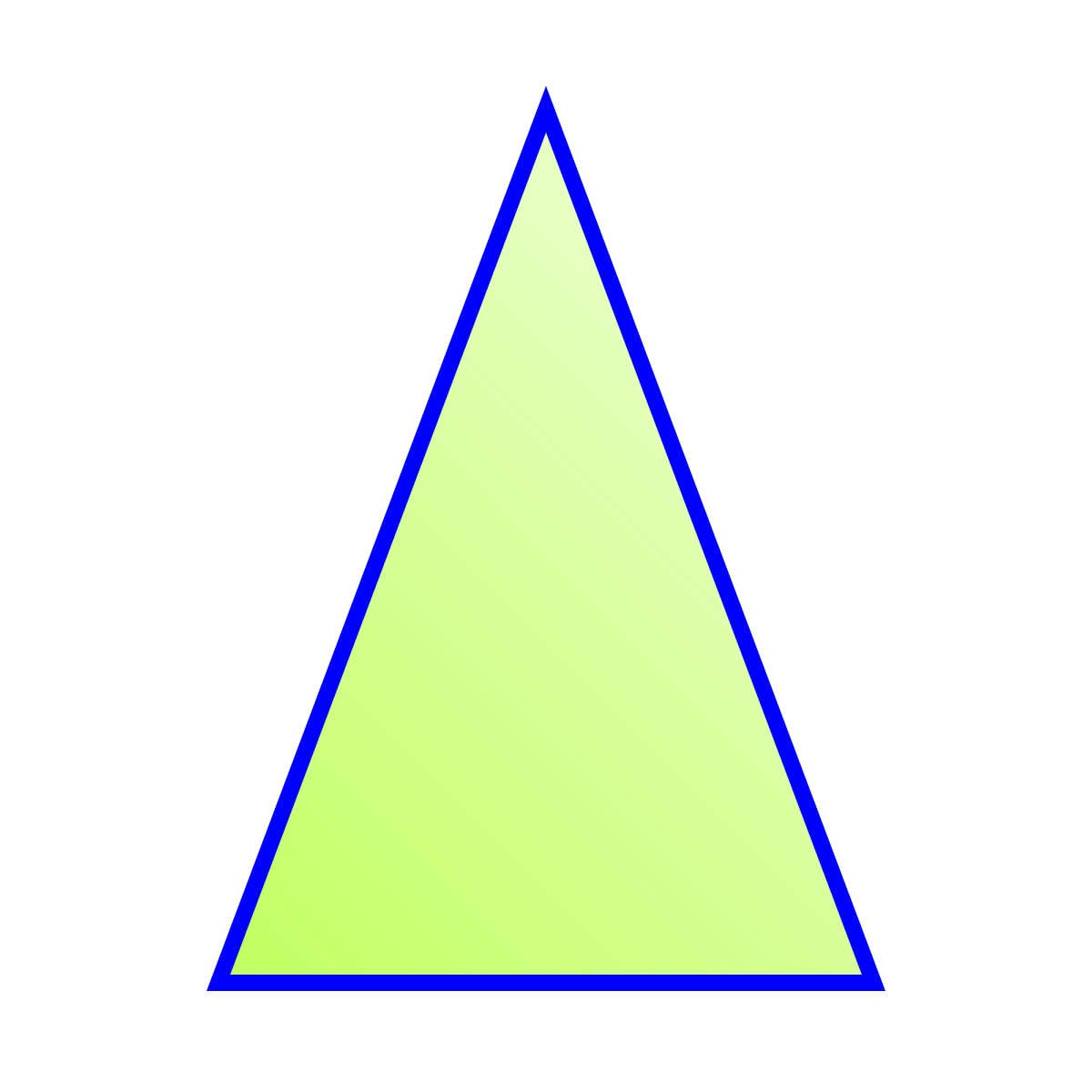 Центр круга.
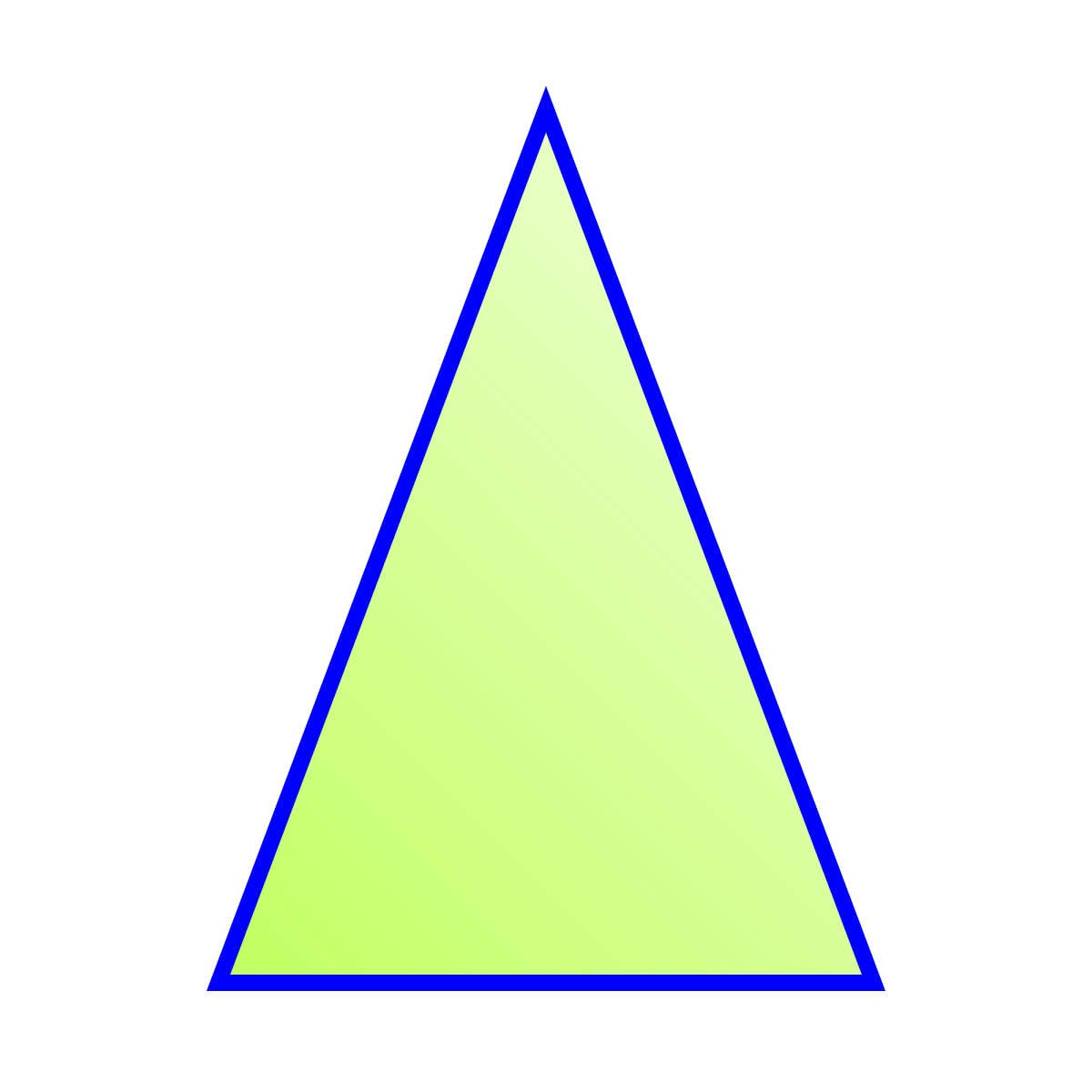 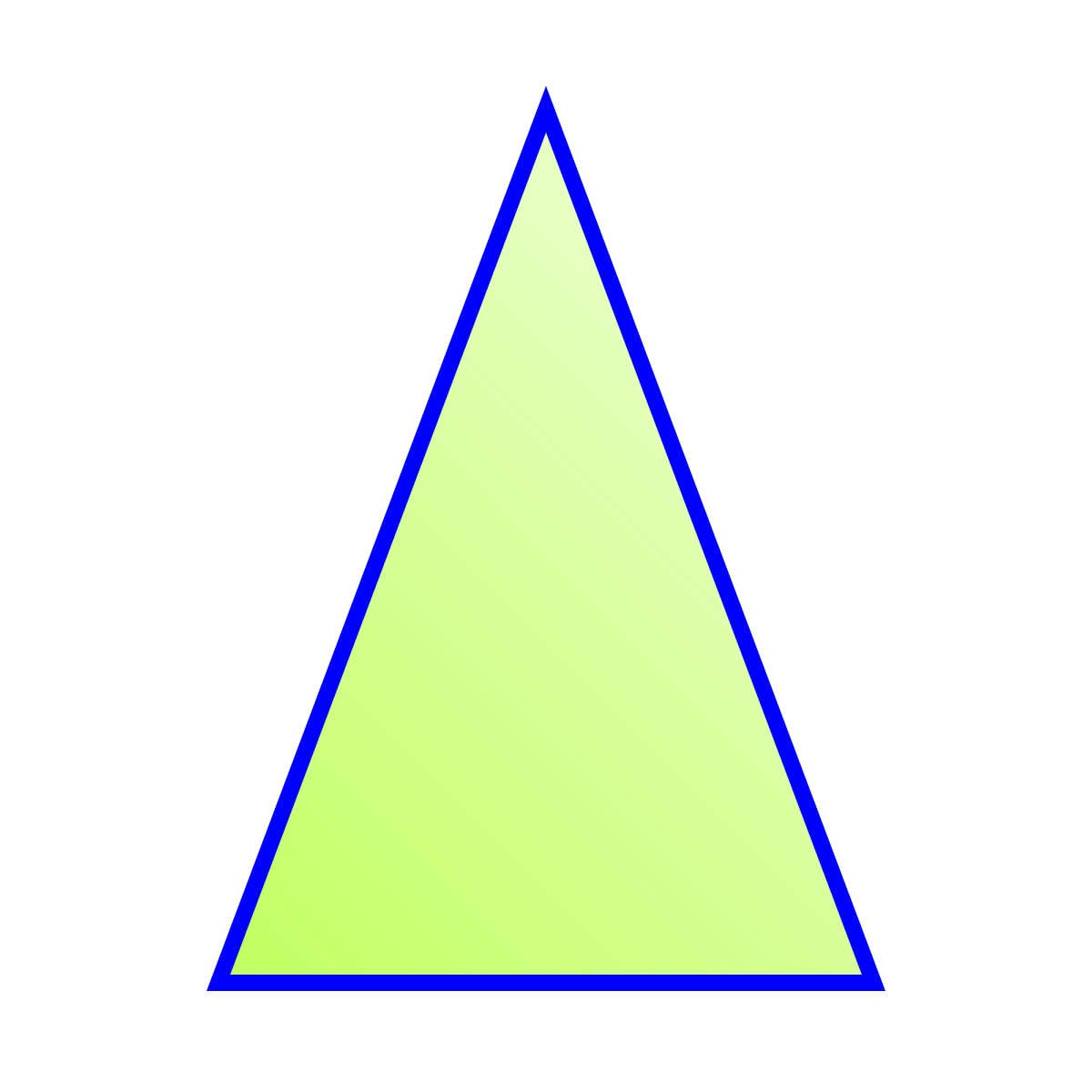 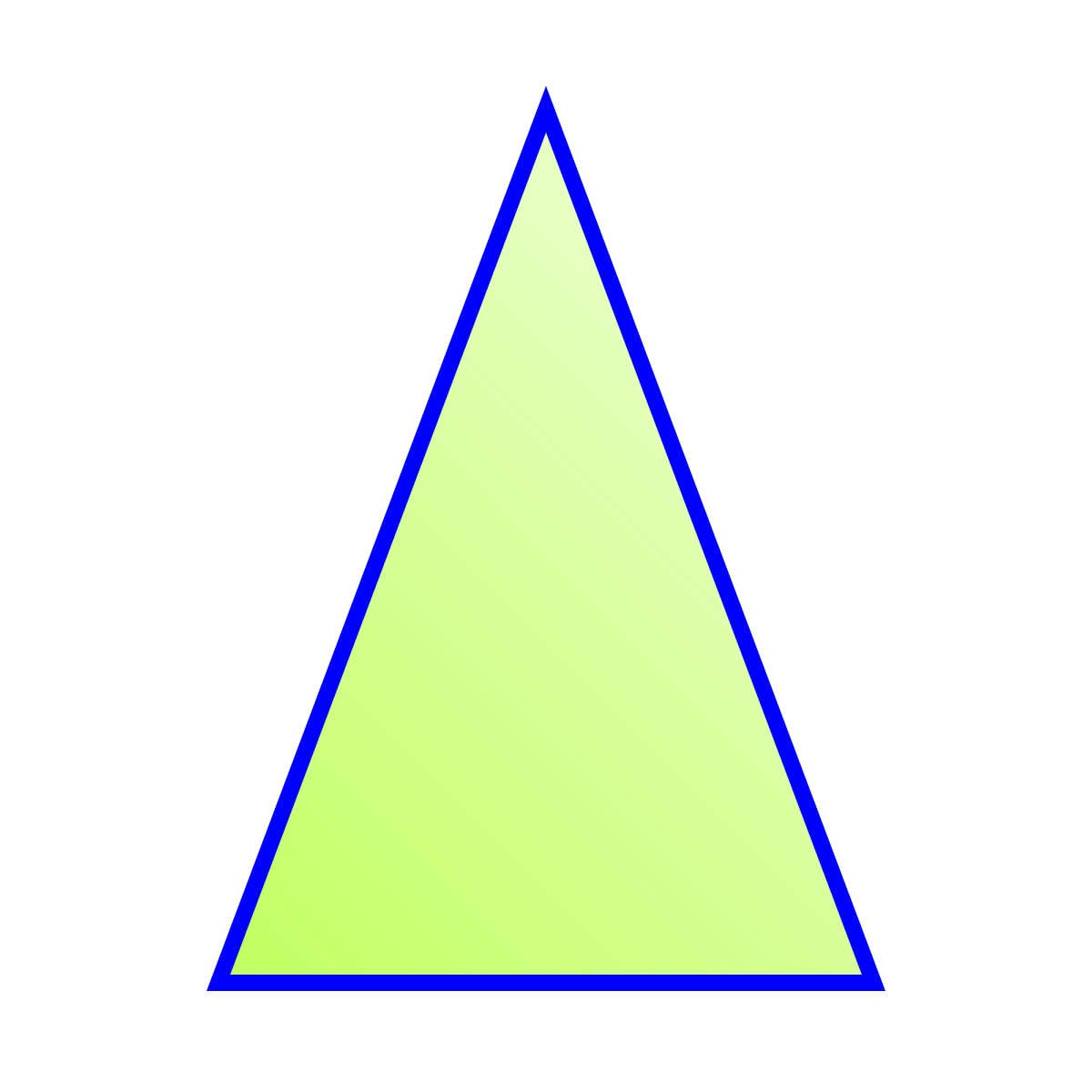 Радиус.
Диаметр.
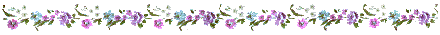 Хорда.
Касательная.
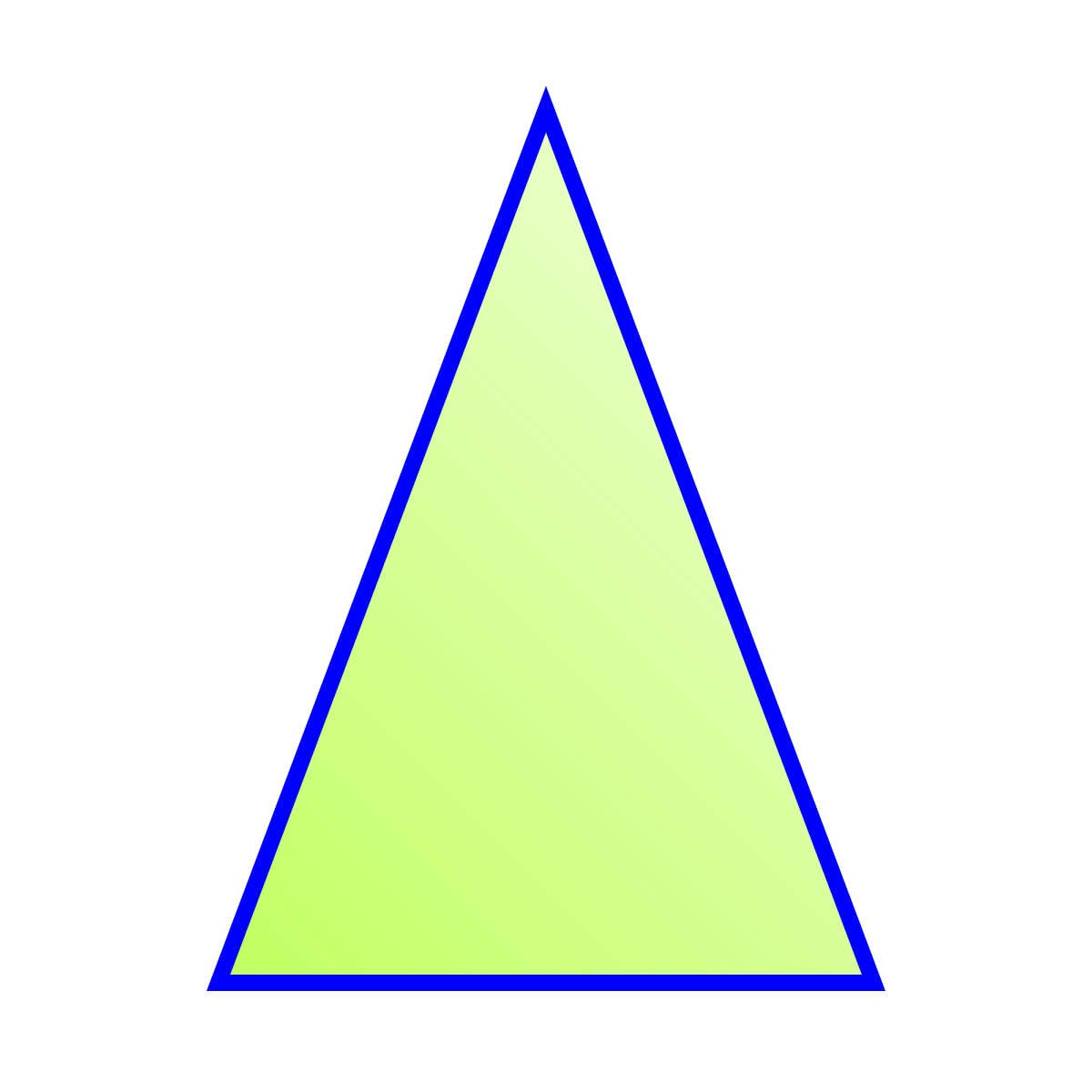 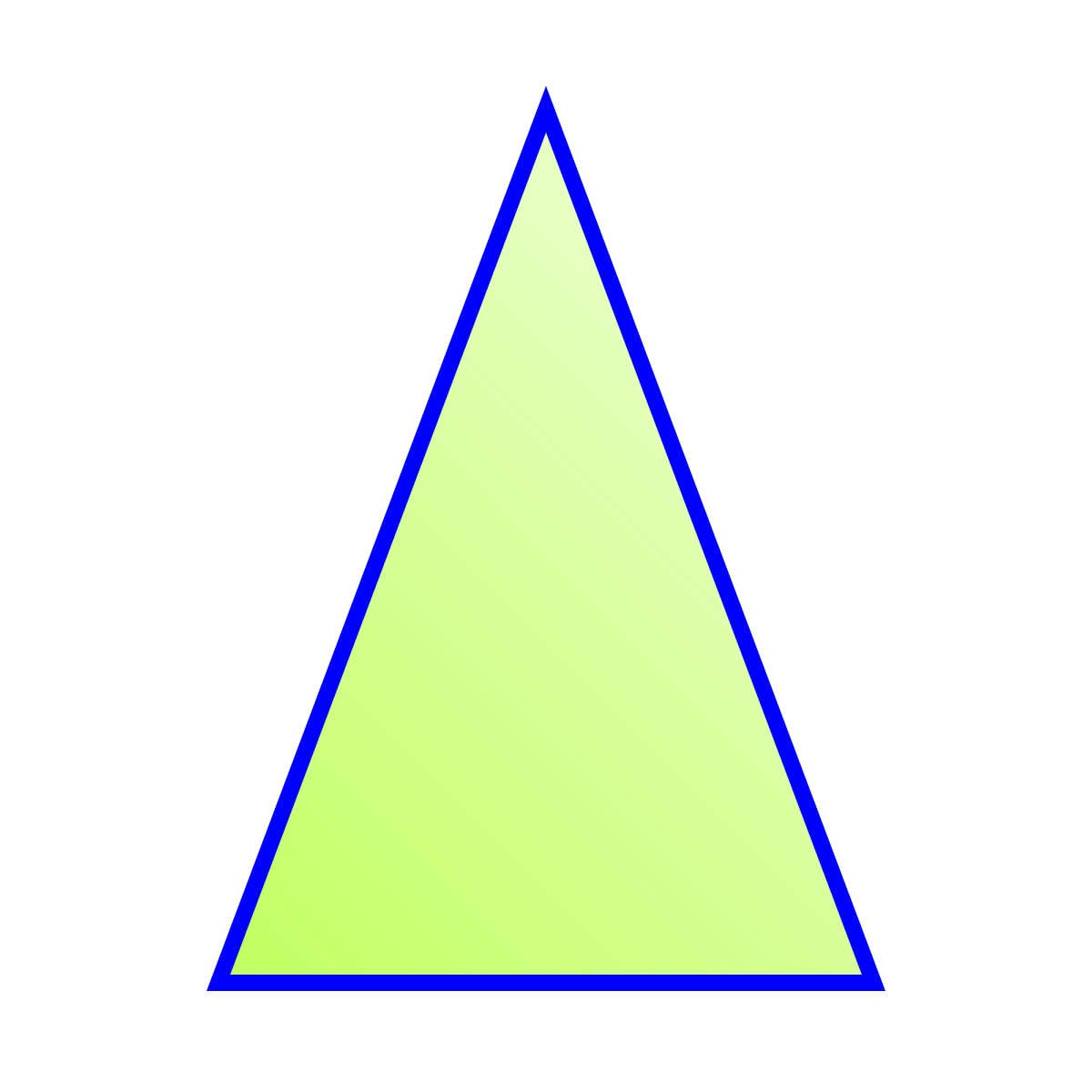 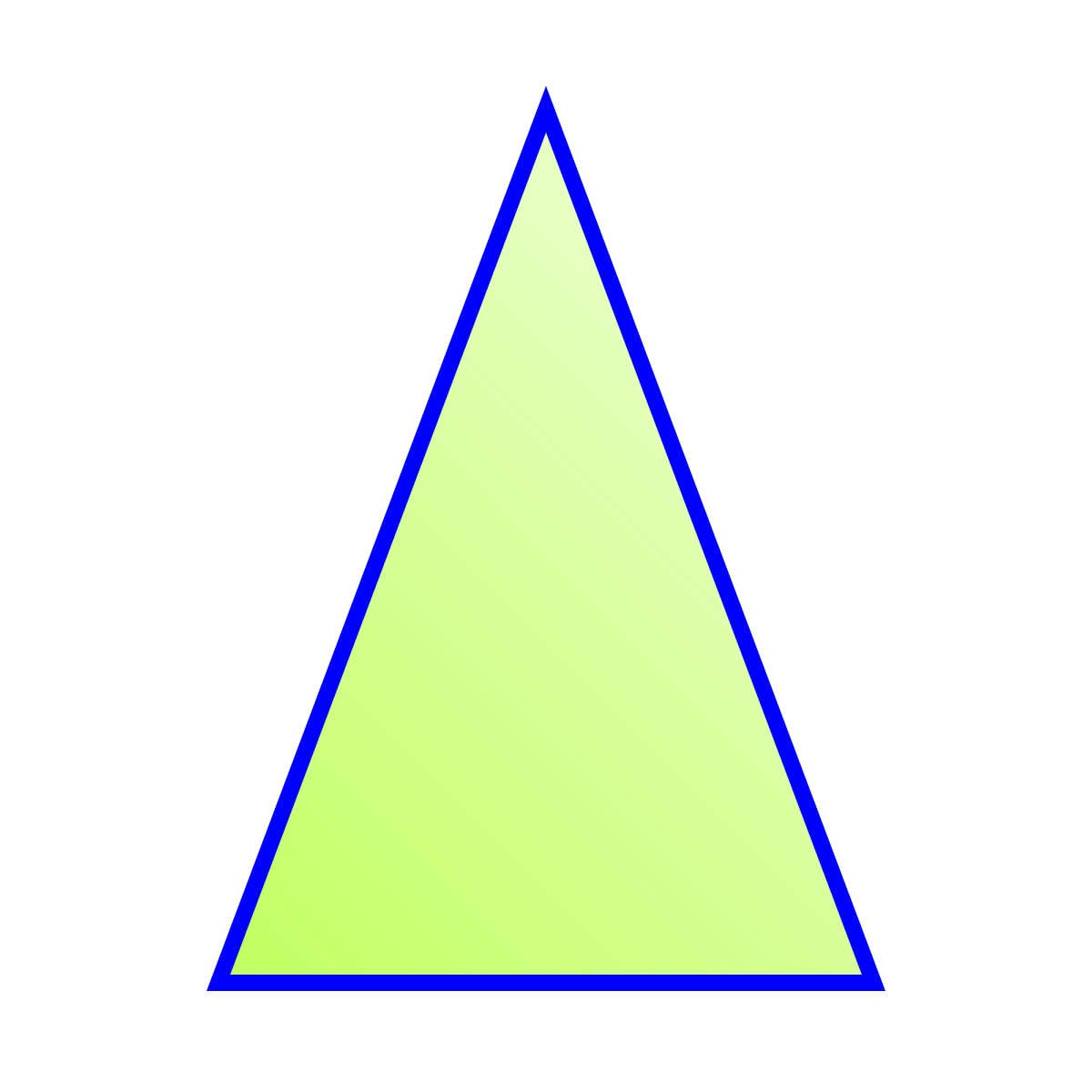 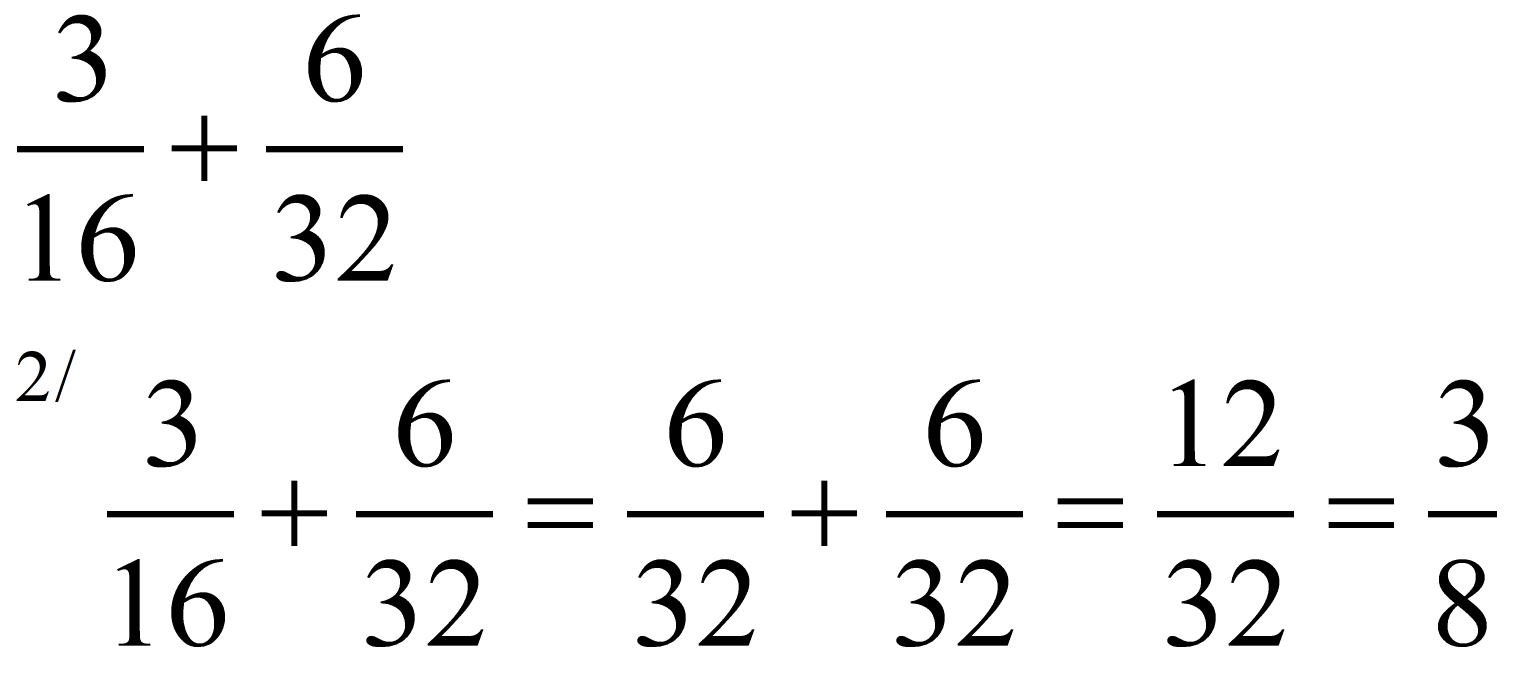 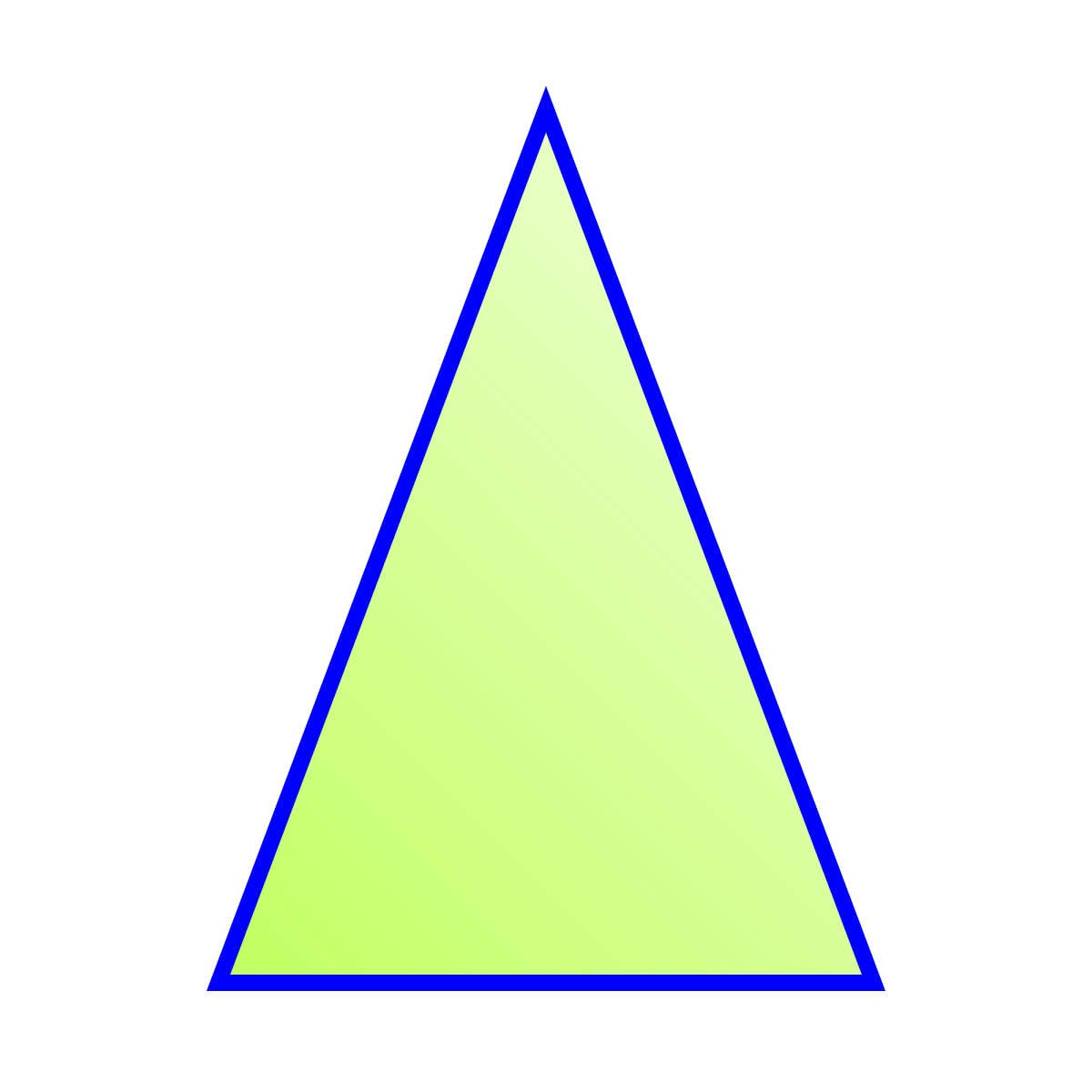 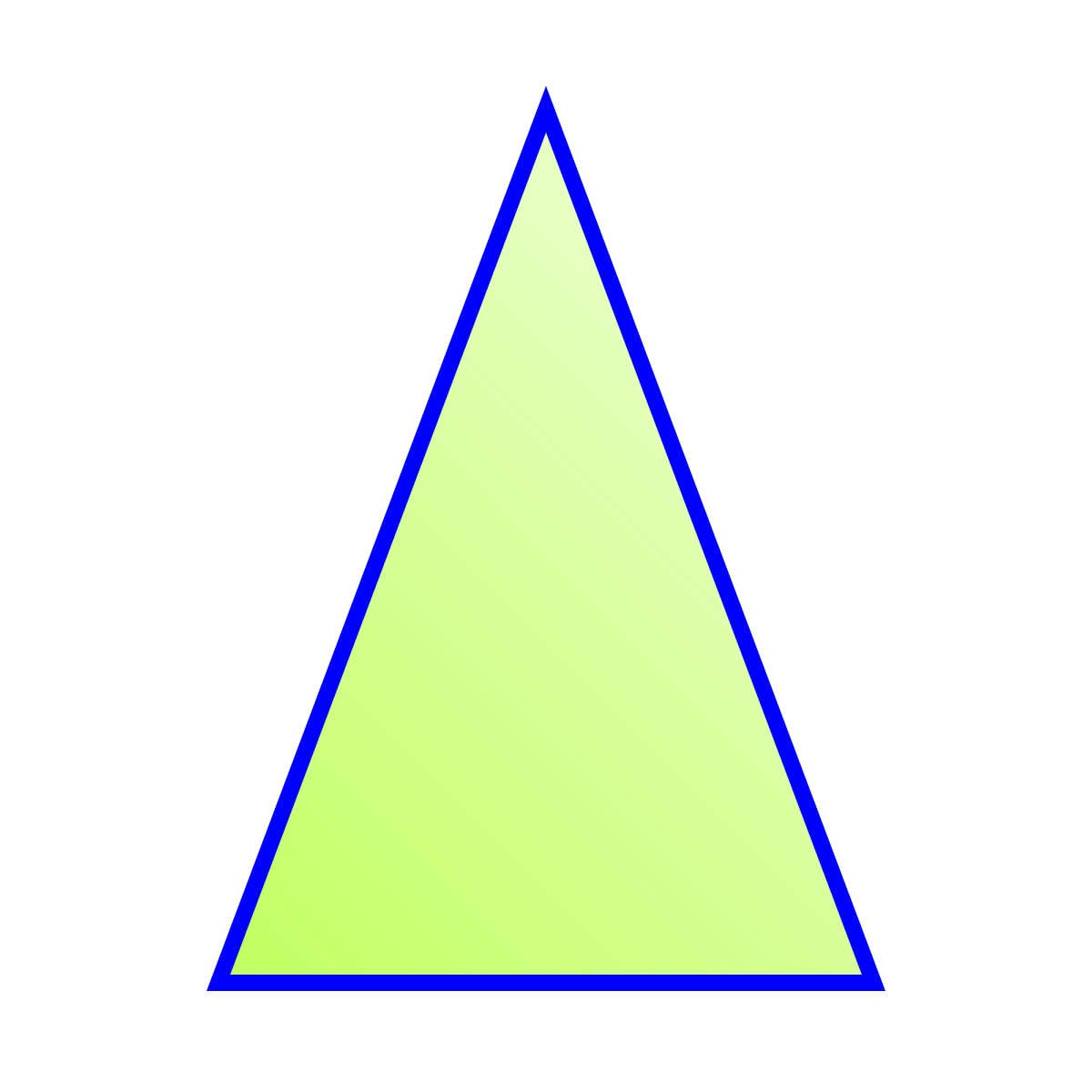 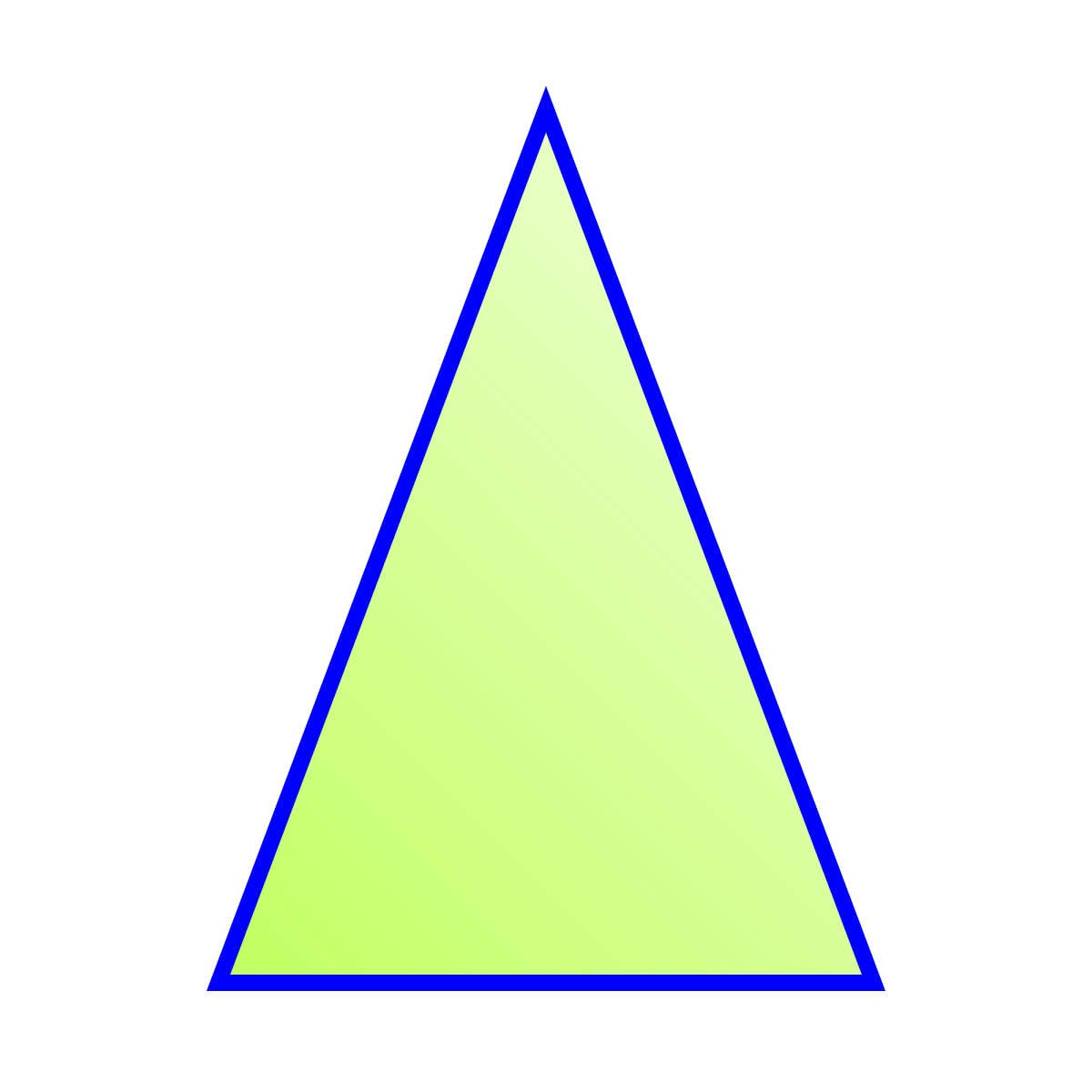 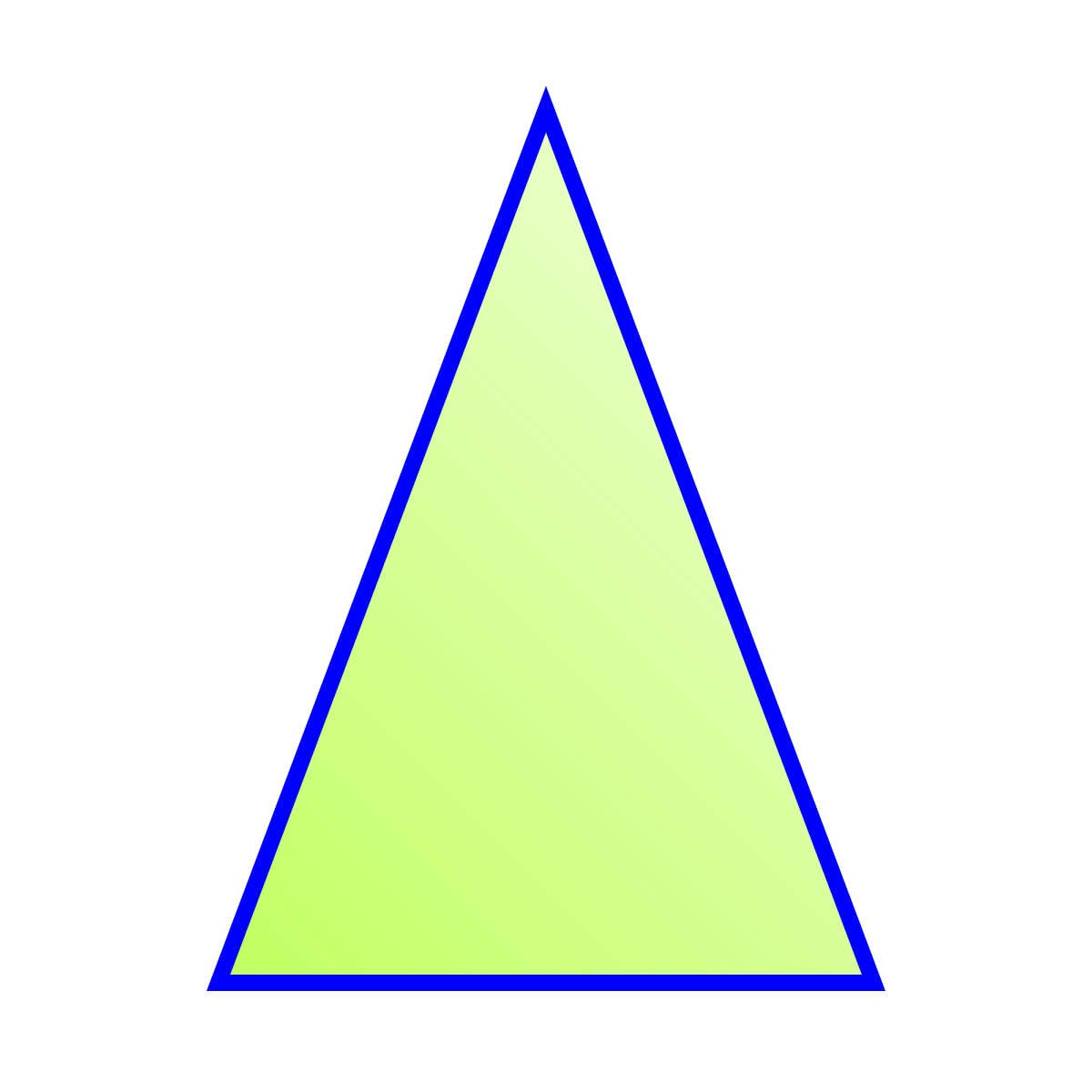 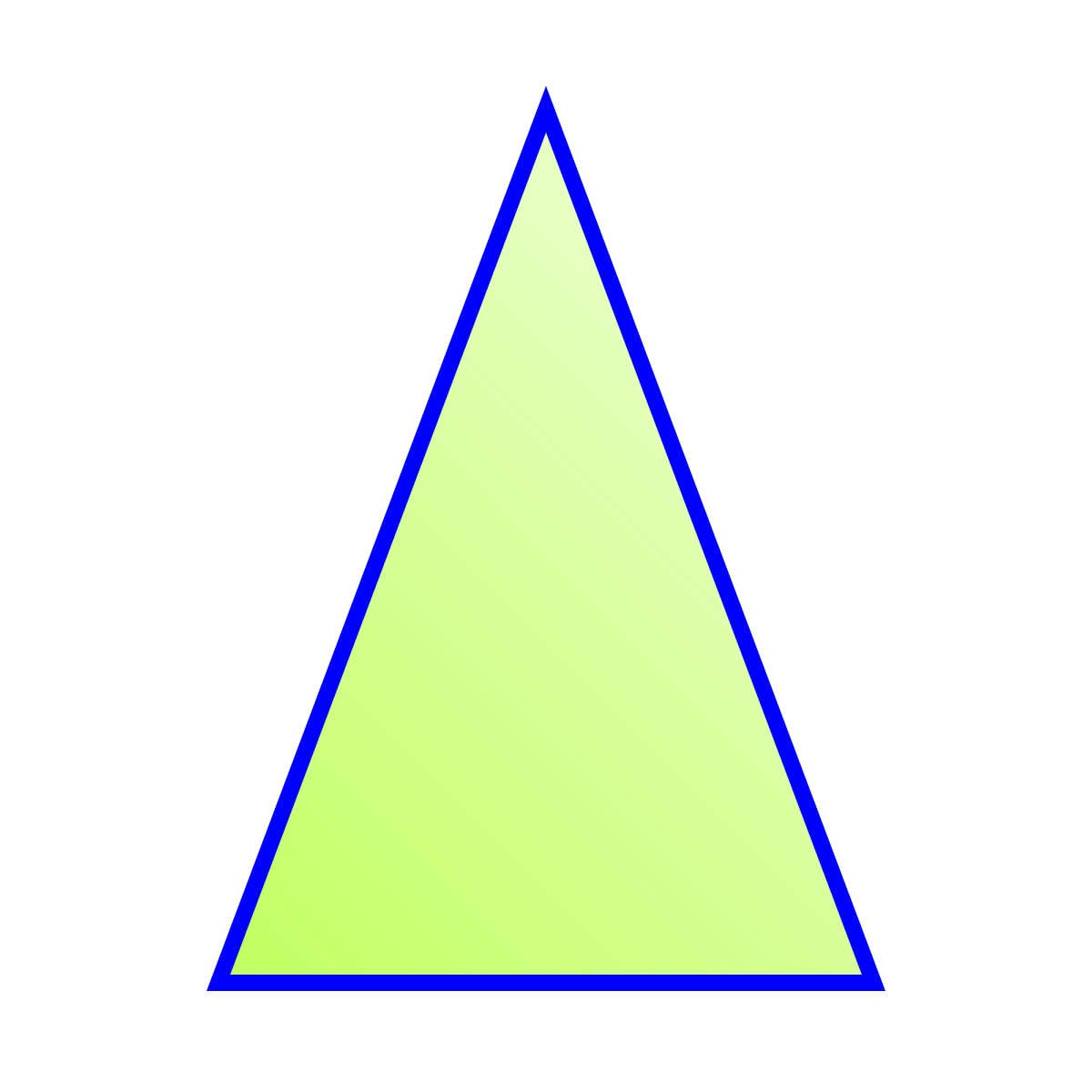 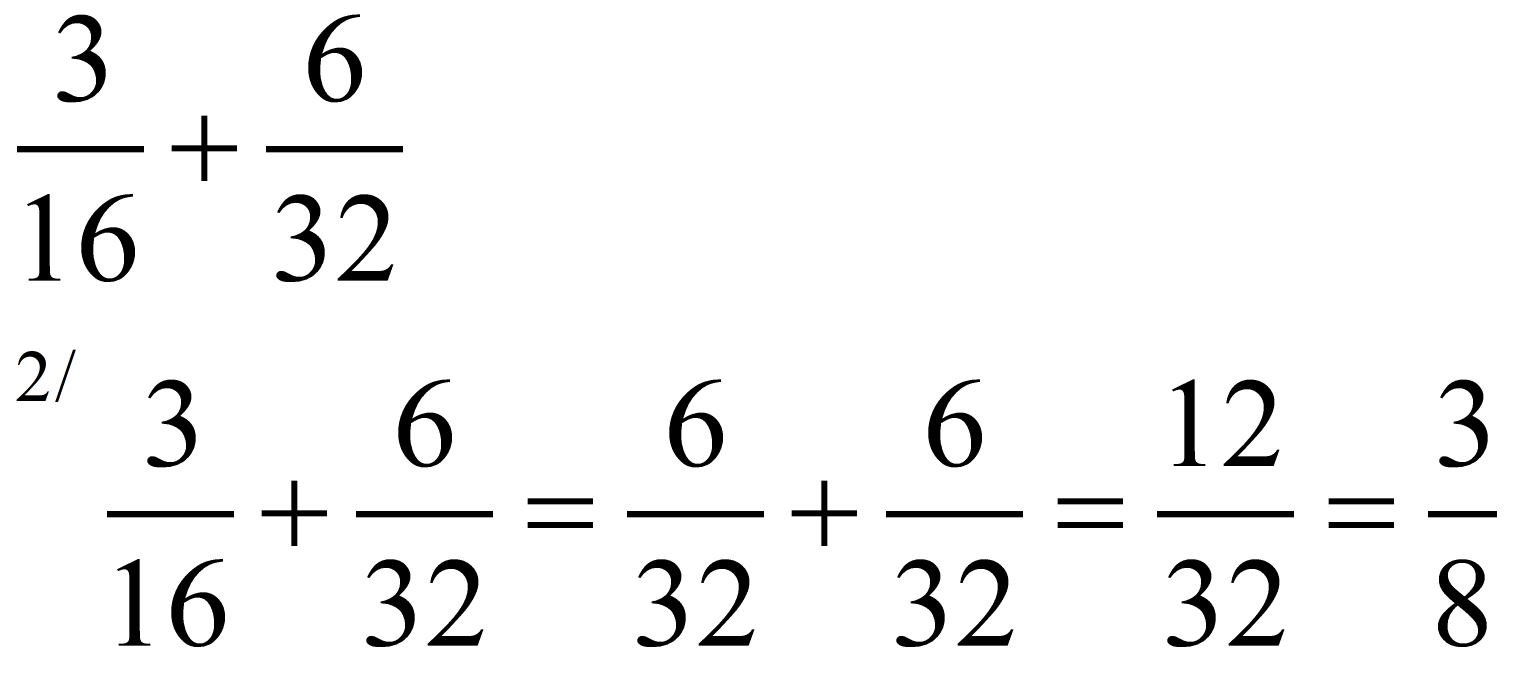 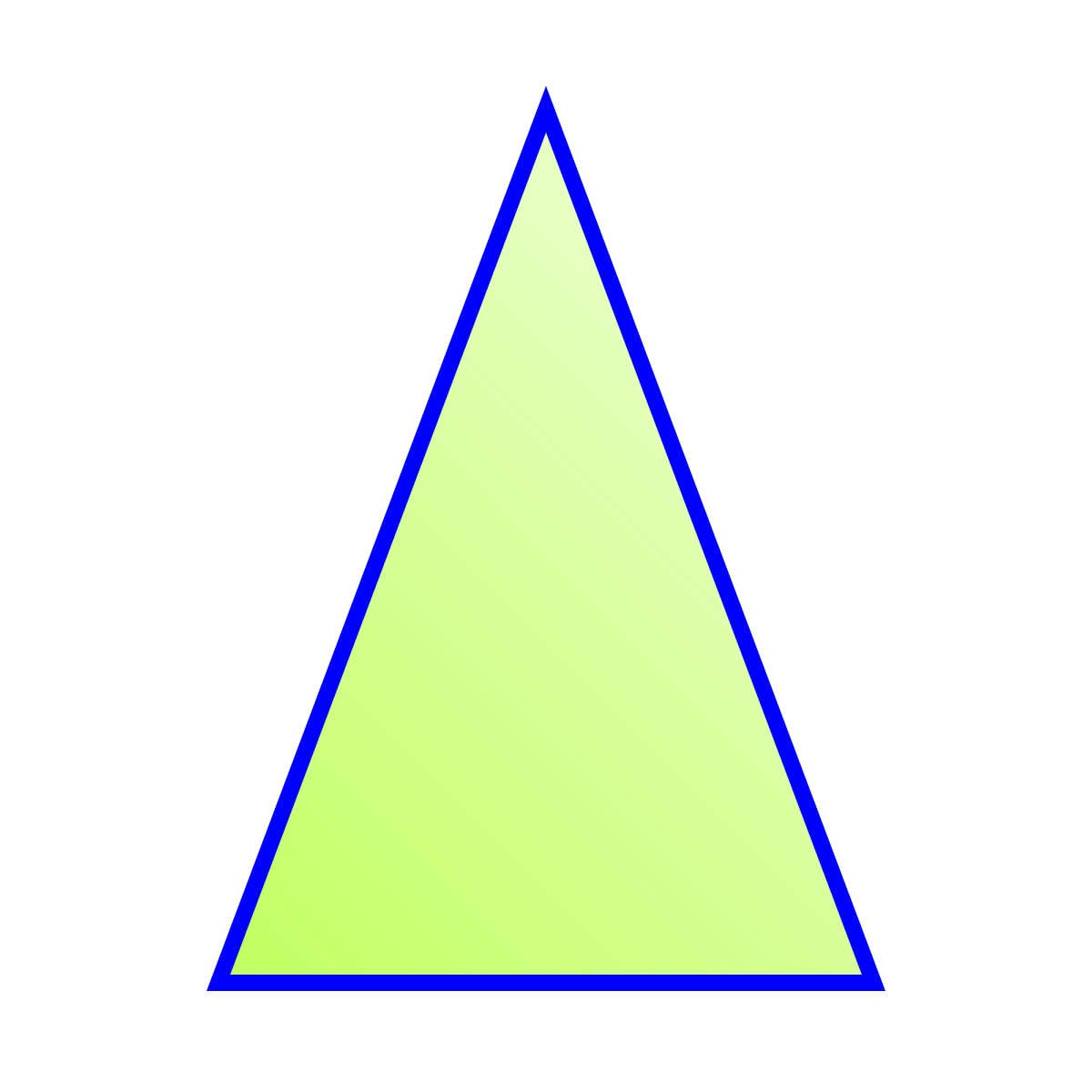 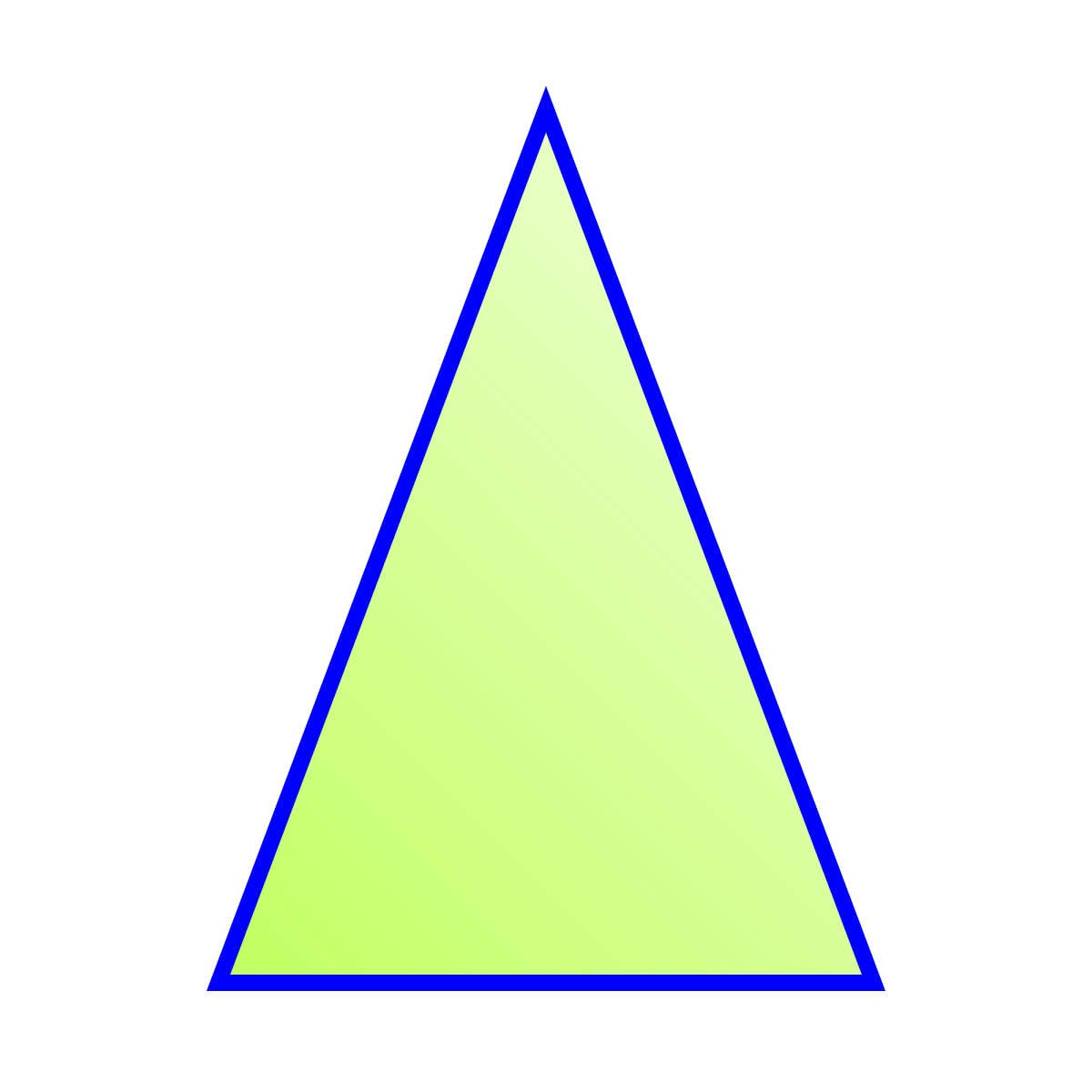 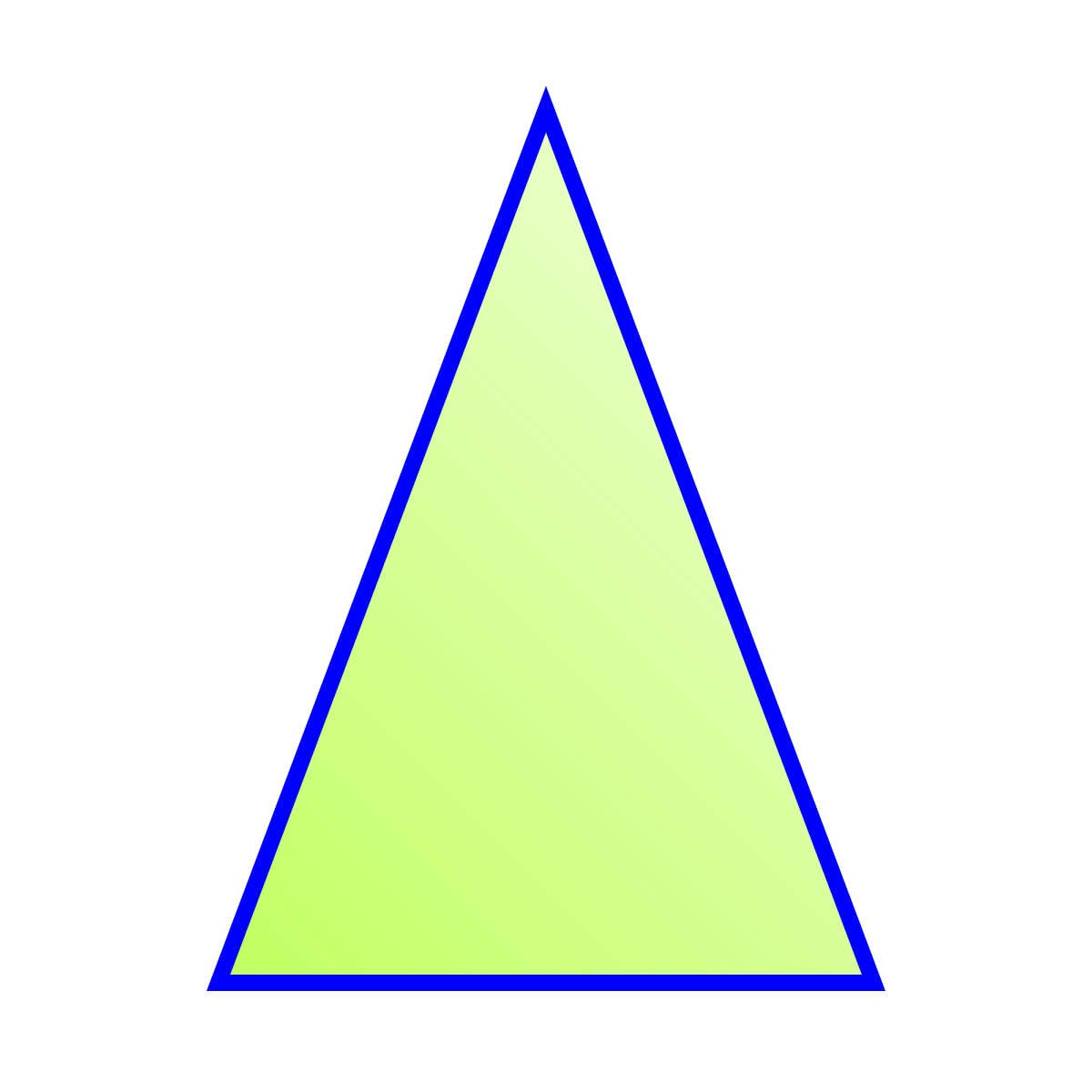 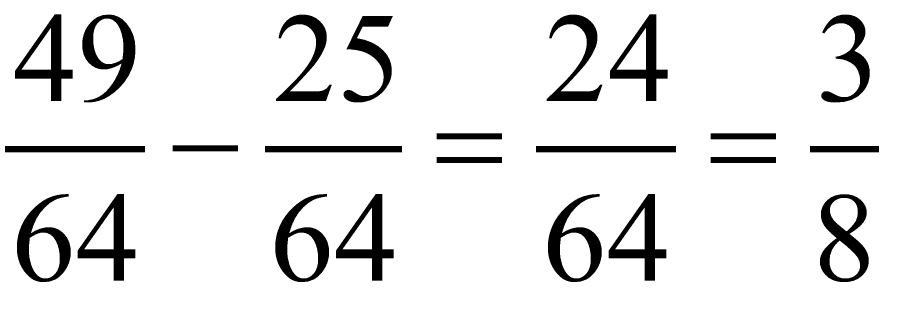 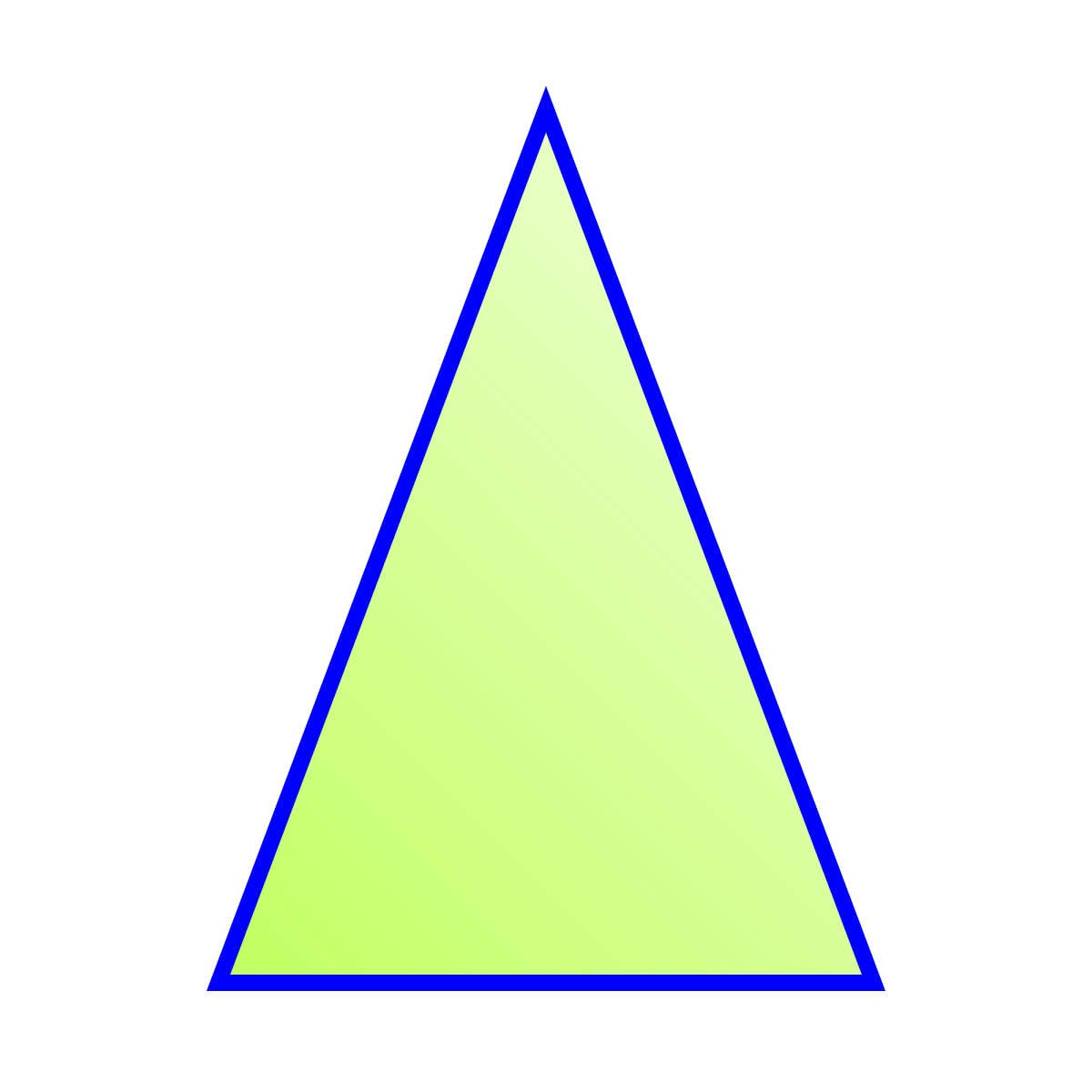 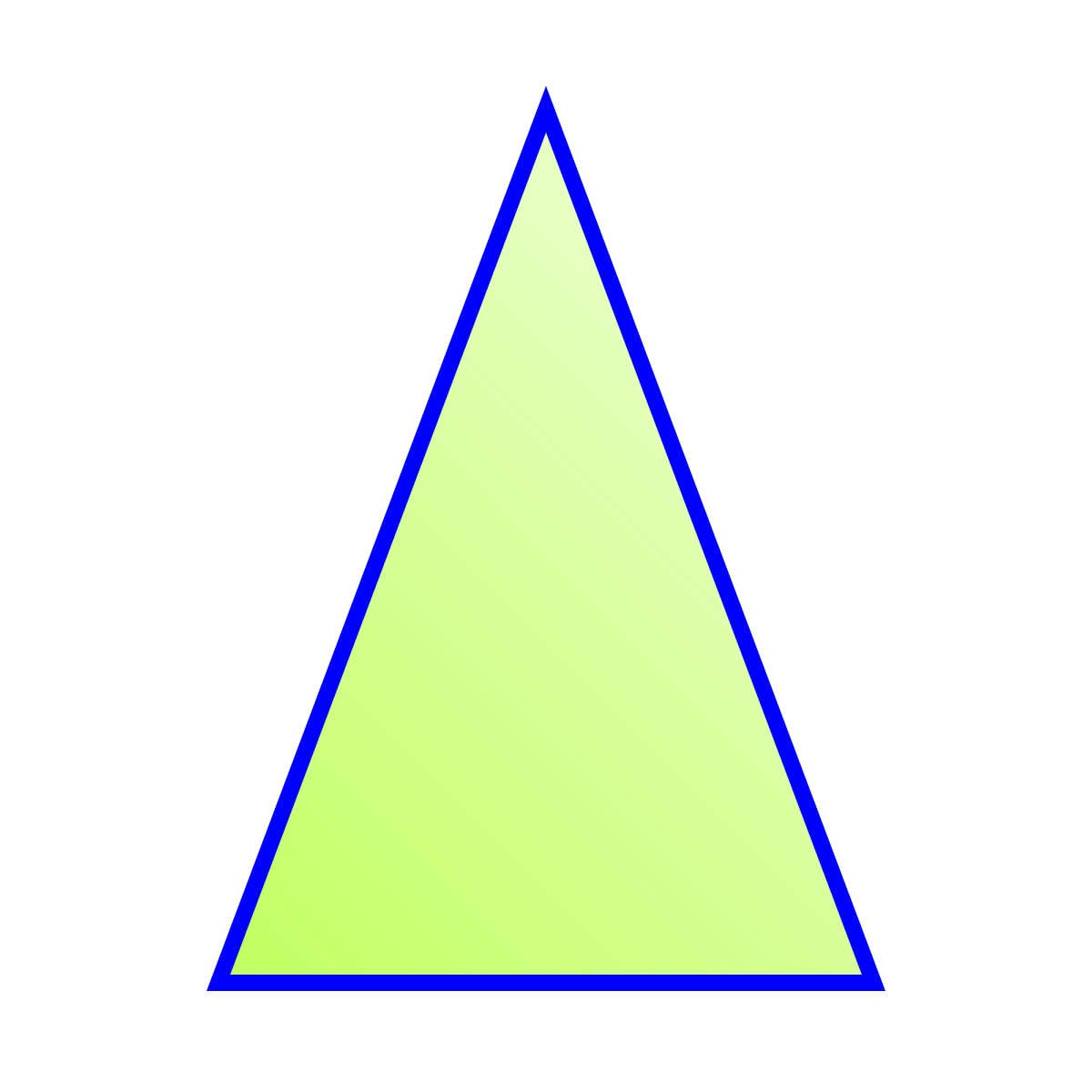 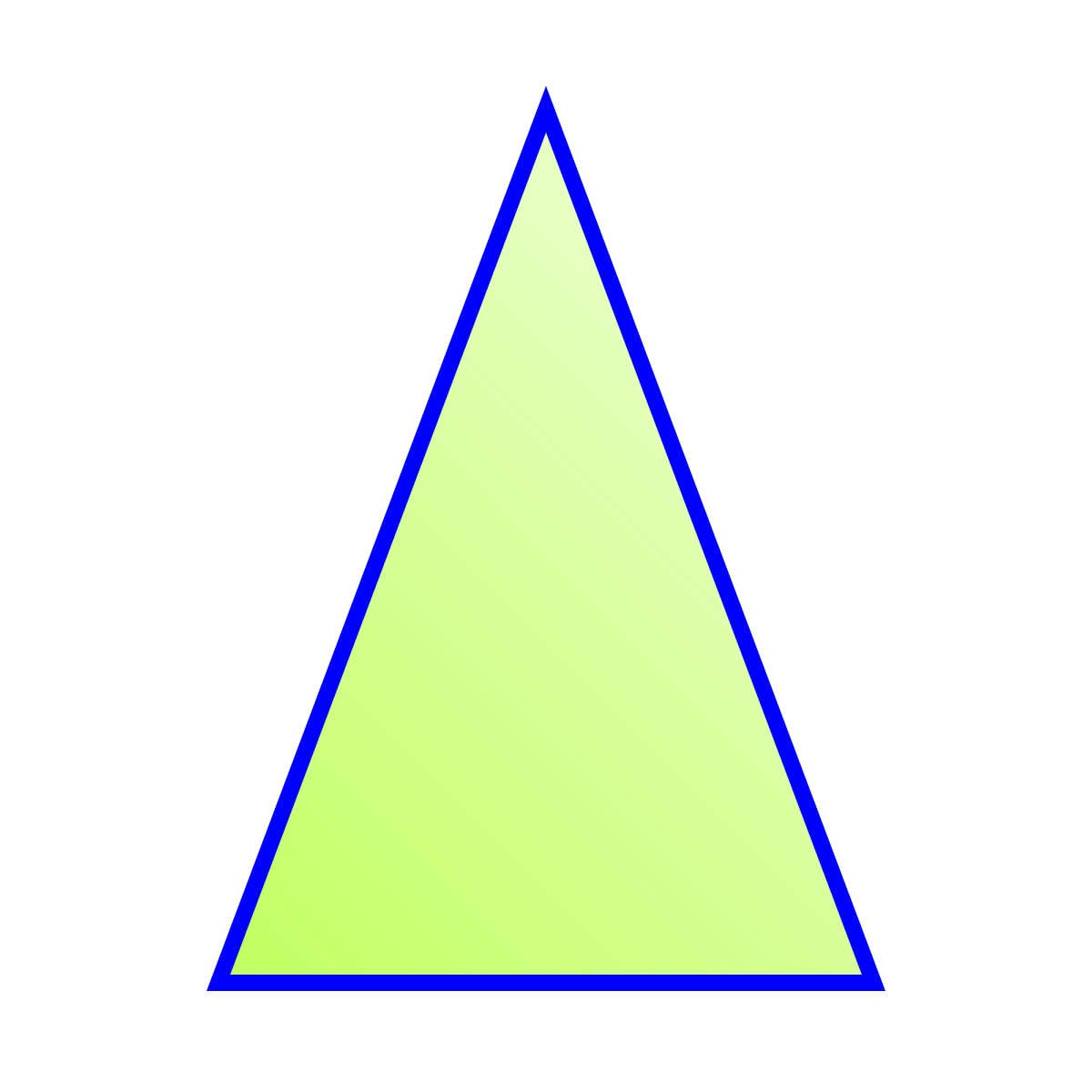 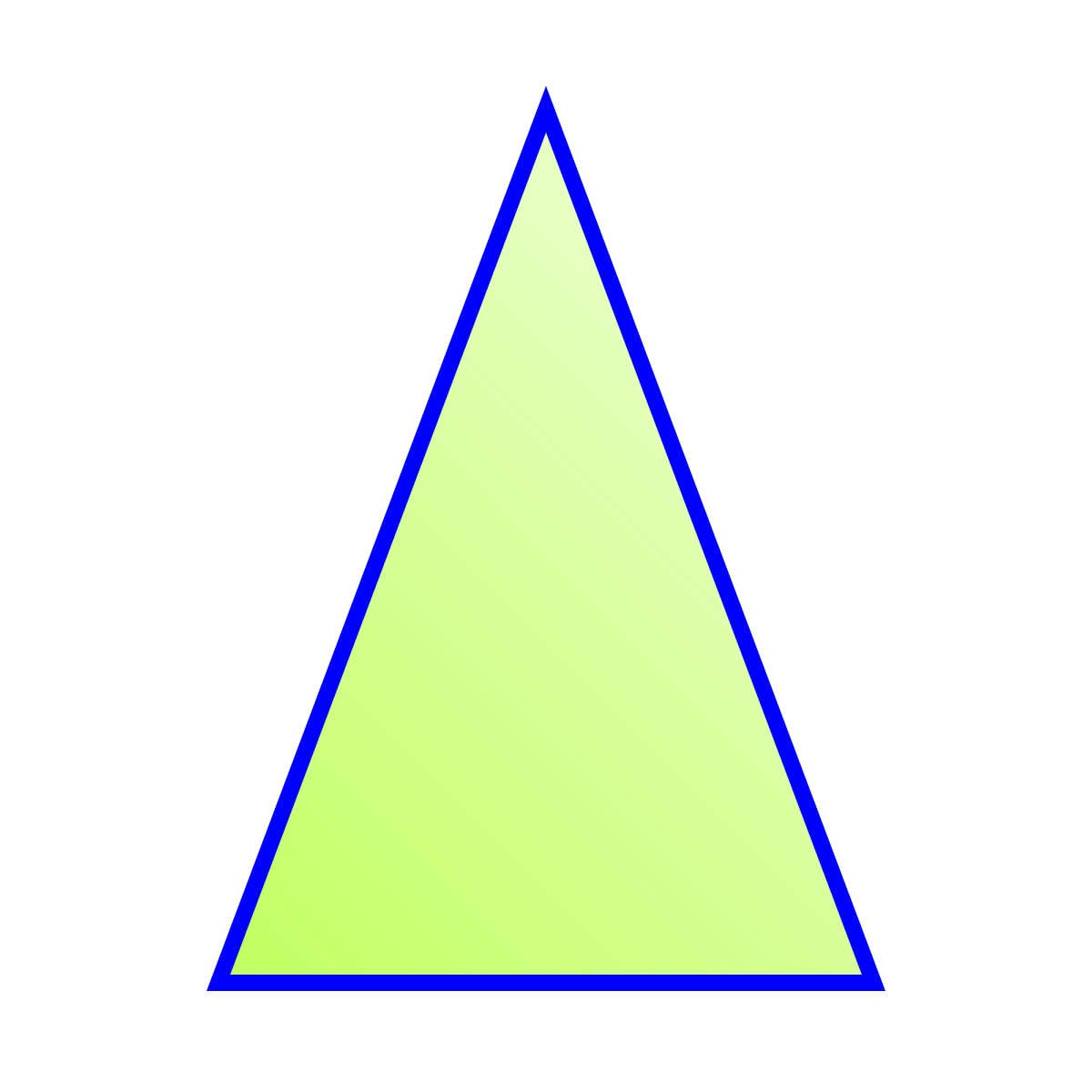 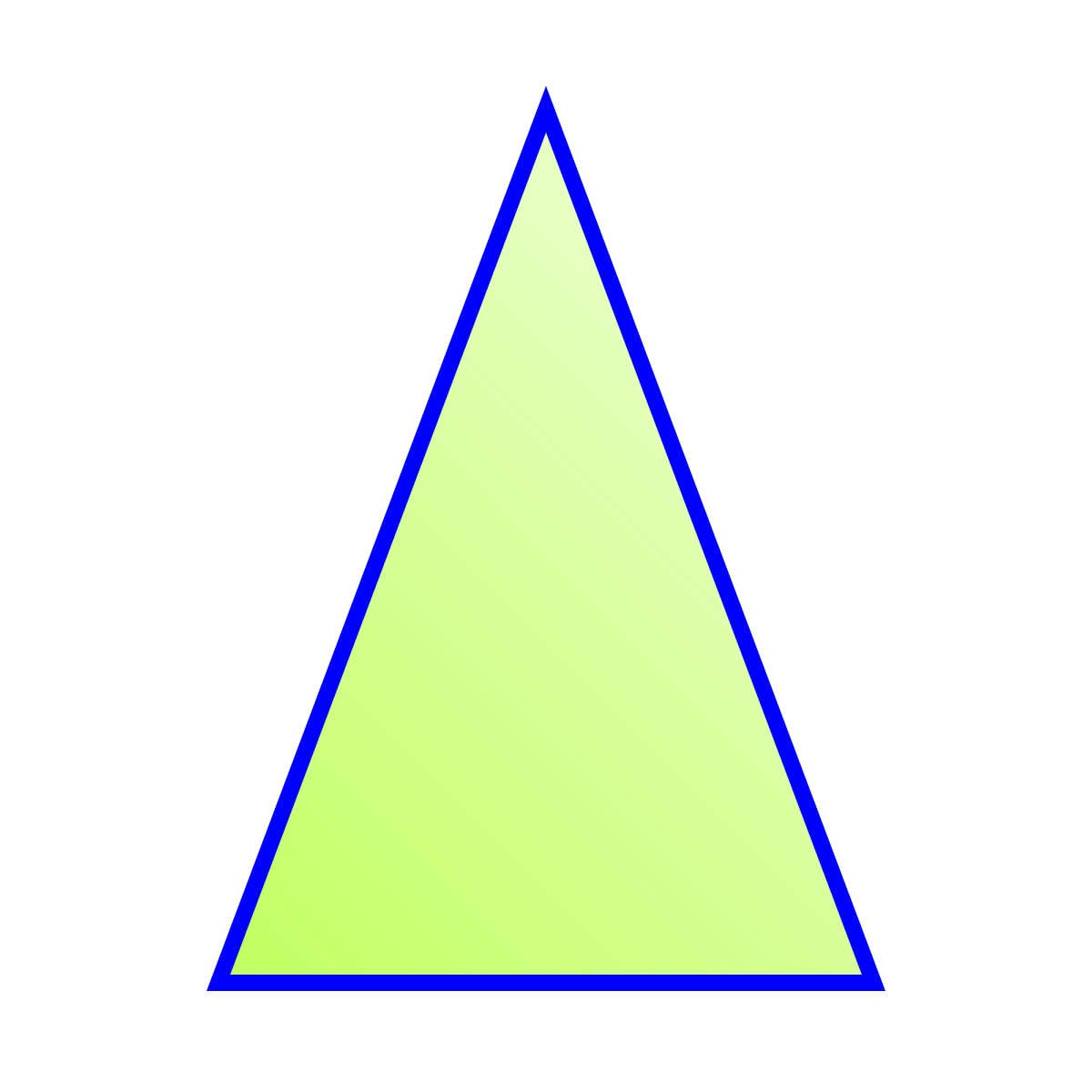 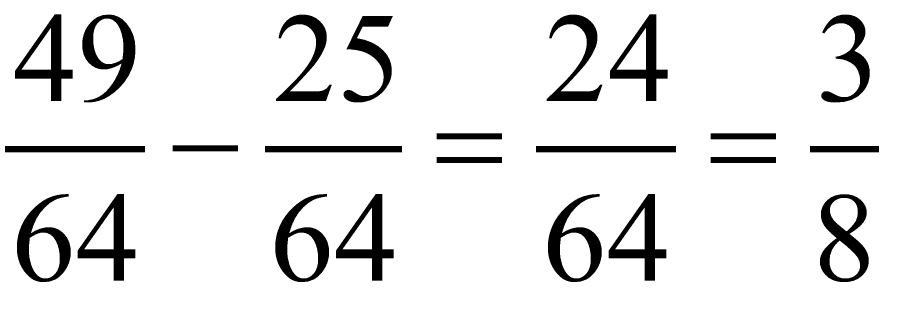 На этом уроке мы научились 
изготавливать модель торта из бумаги.
Научились применять модель
торта при повторении. 
Вспомните, что мы сегодня повторили.
Продолжите предложение.
Мы повторили . . .
Теперь выберите смайлик, который
характеризует вашу работу 
на этом уроке
Возникли затруднения при выполнении некоторых заданий.
Урок понравился. 
Трудностей во время выполнения заданий не возникло.
Материал  урока показался сложным.
Молодцы!
Урок окончен!
Всем спасибо за урок!
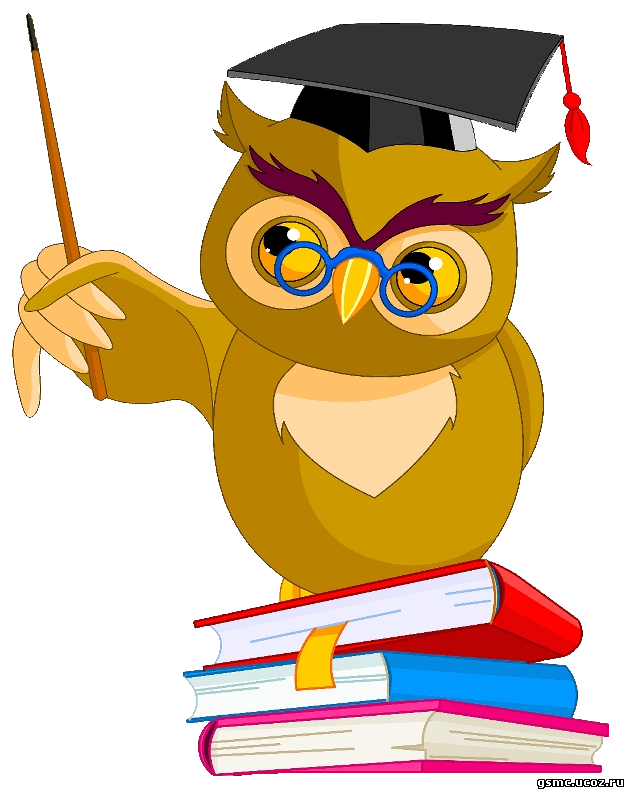